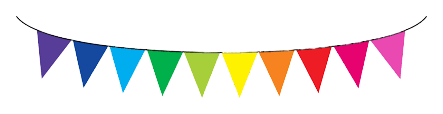 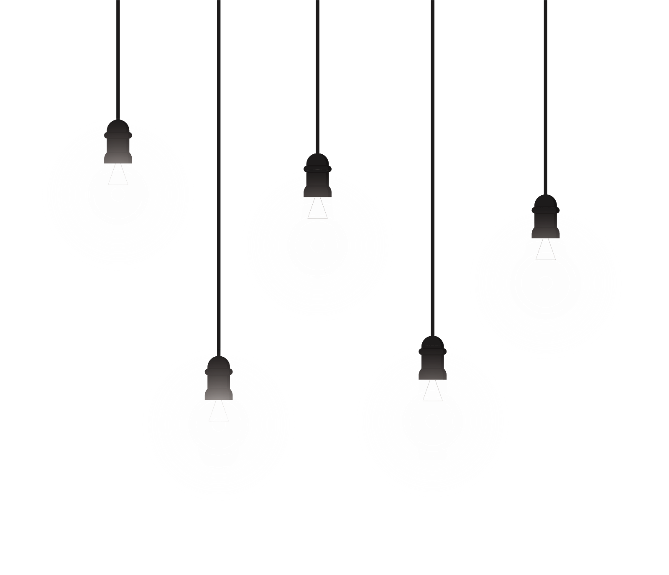 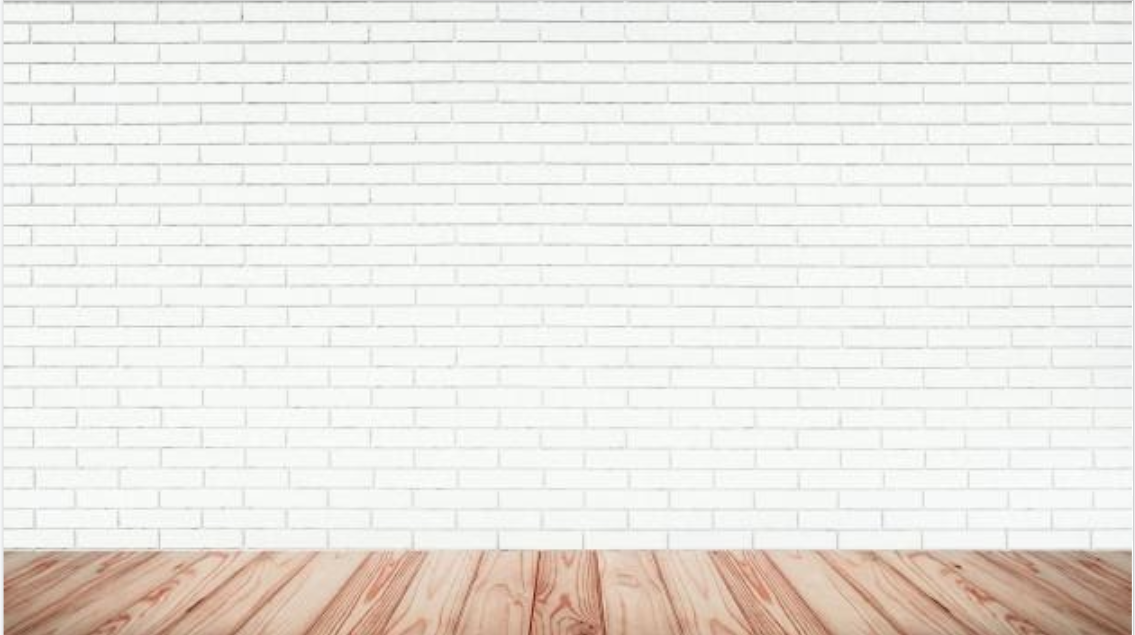 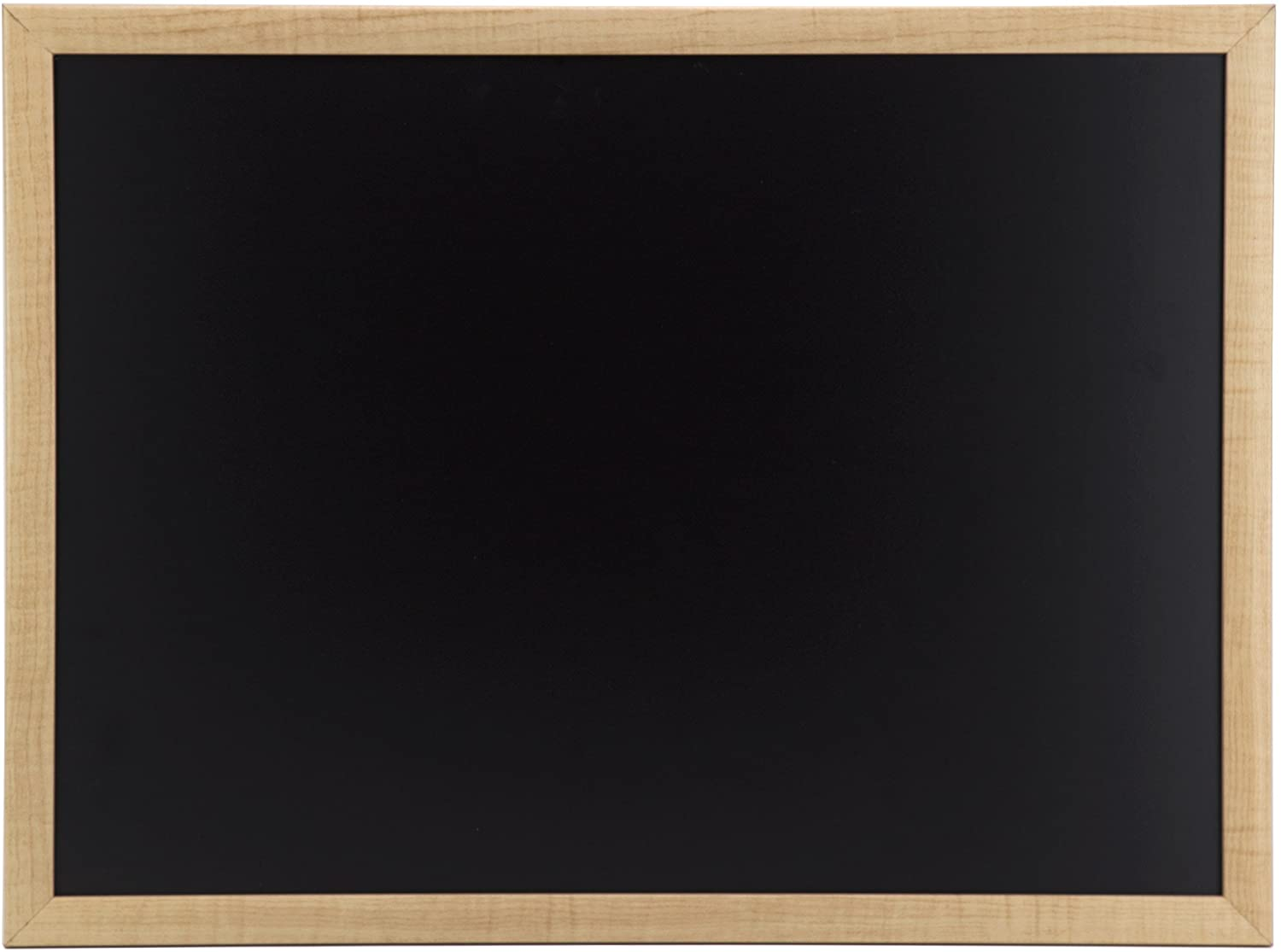 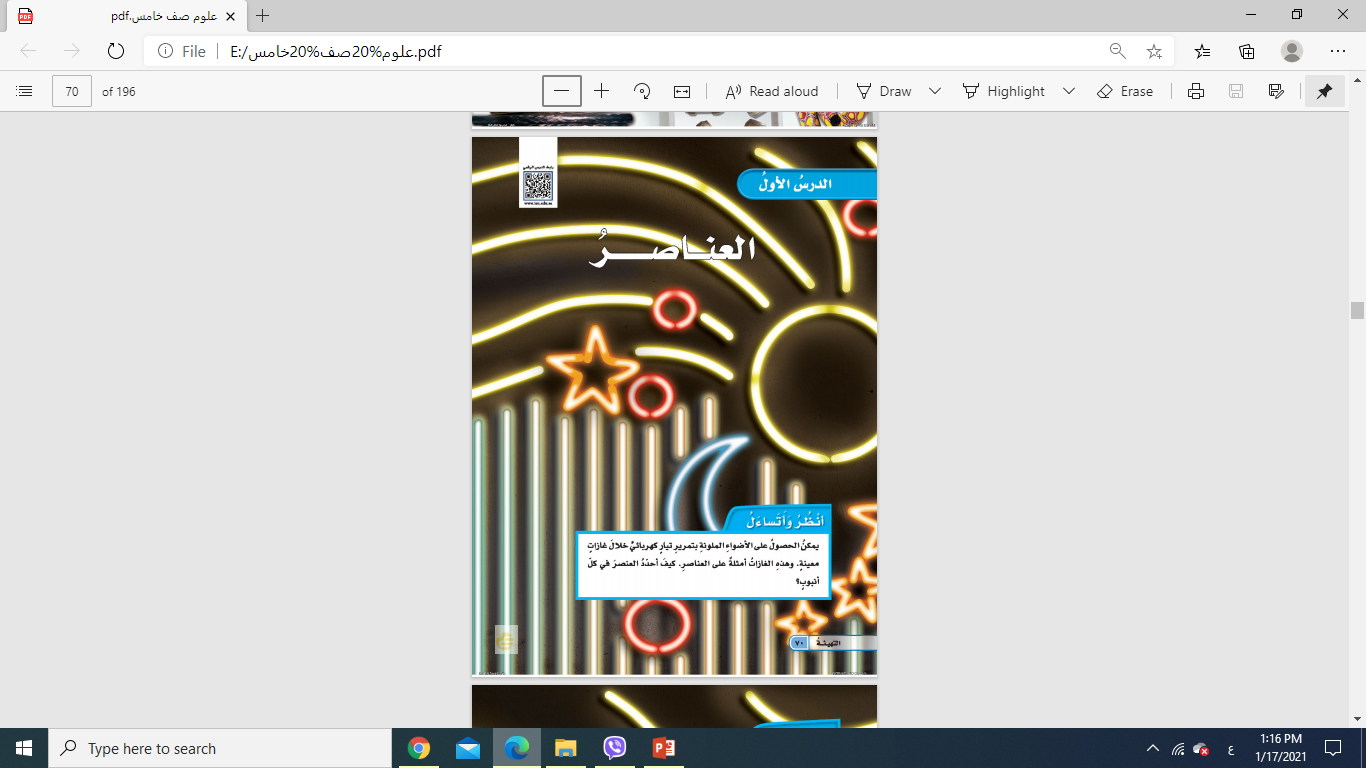 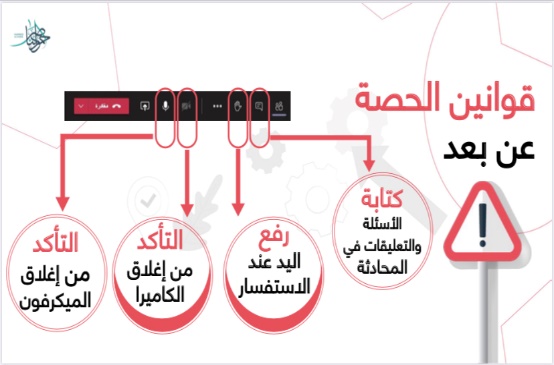 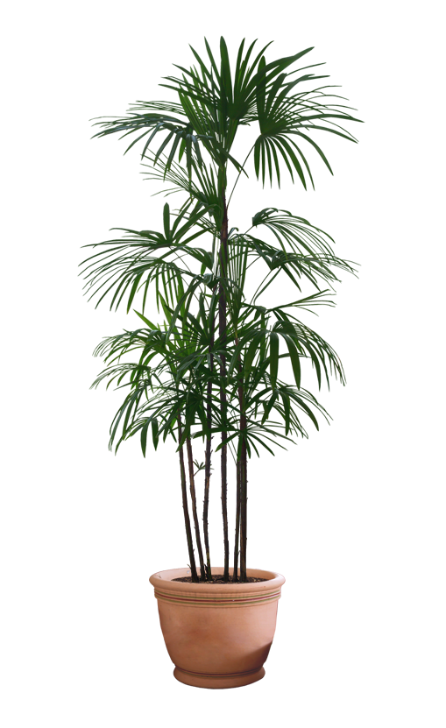 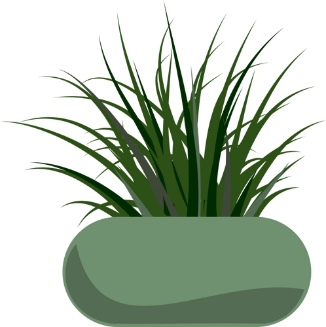 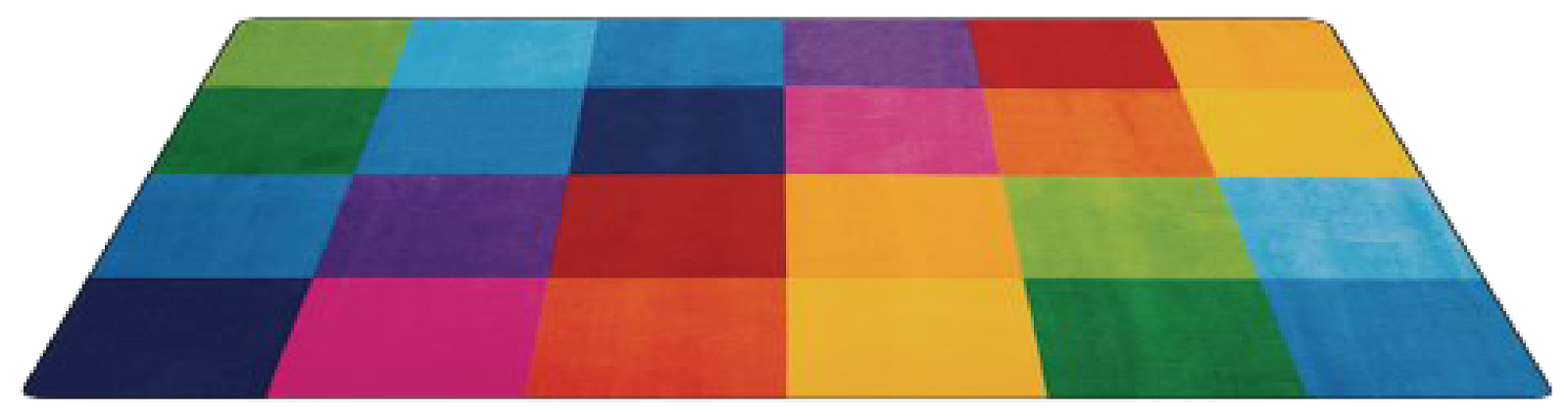 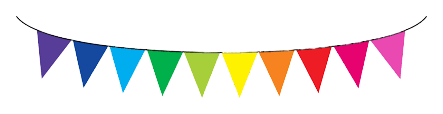 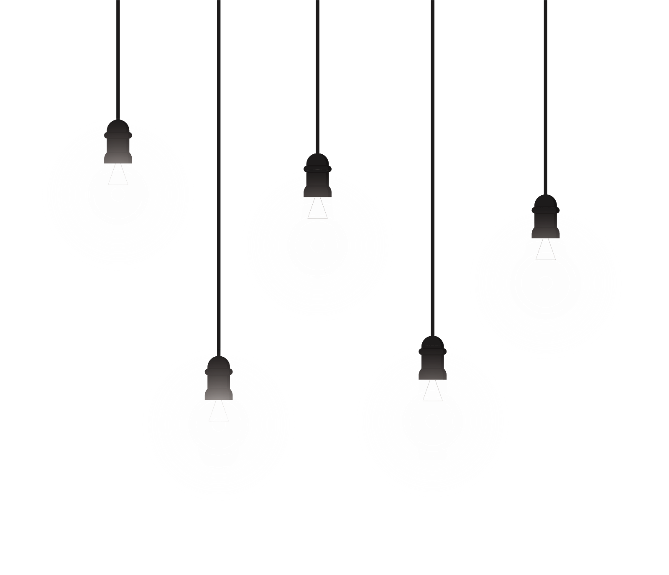 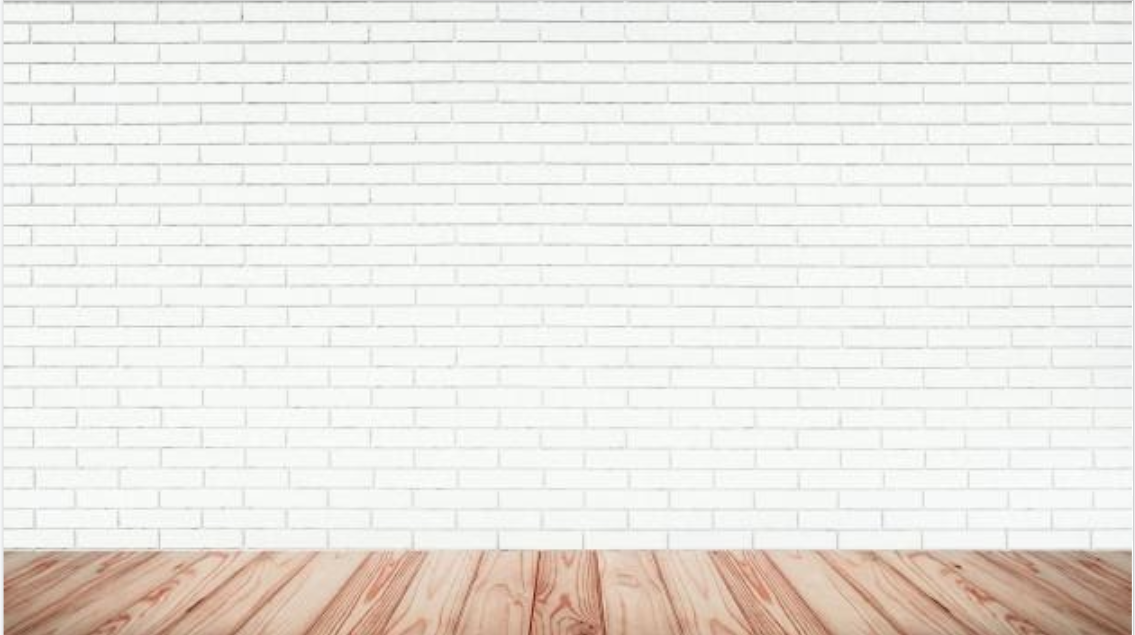 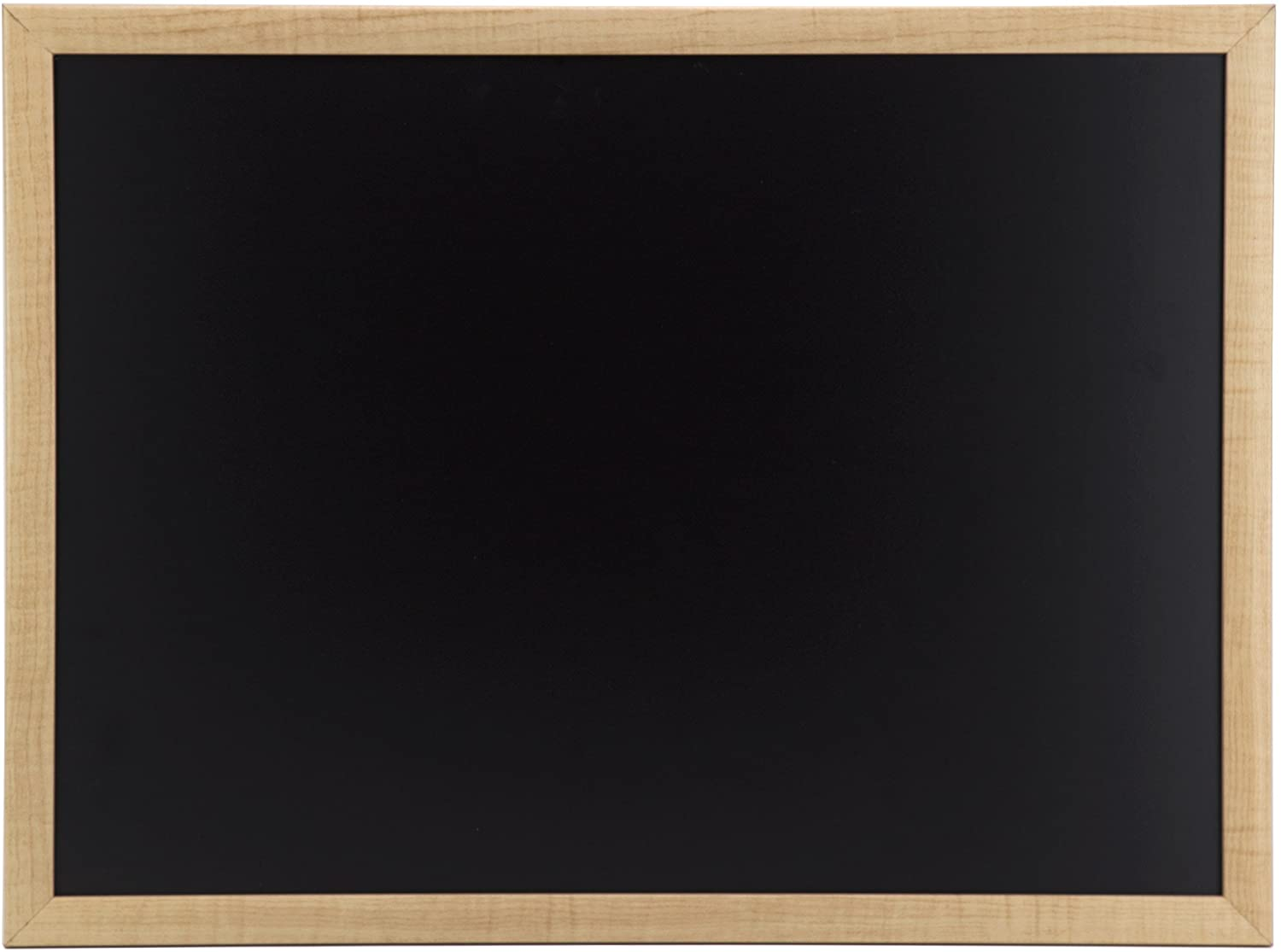 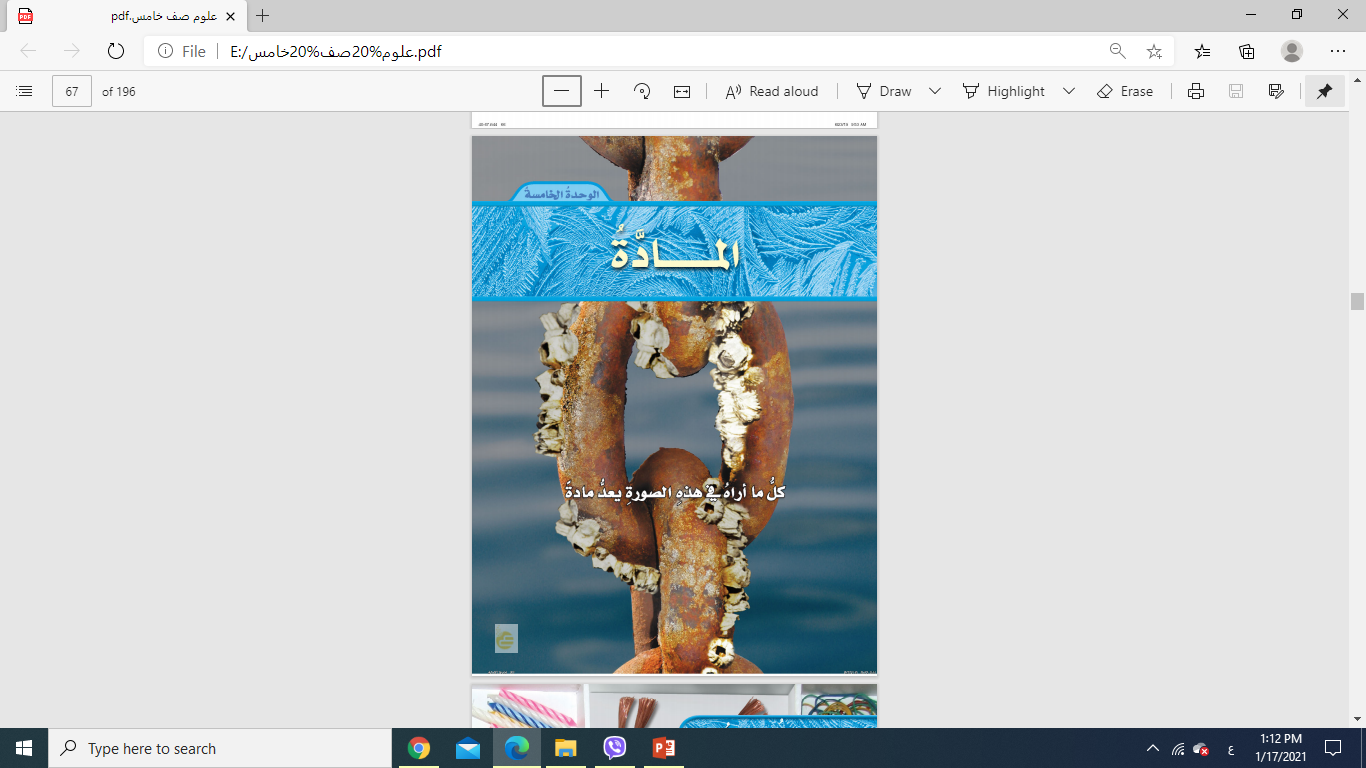 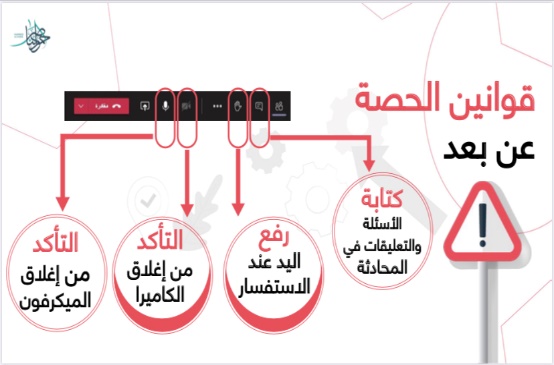 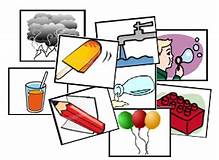 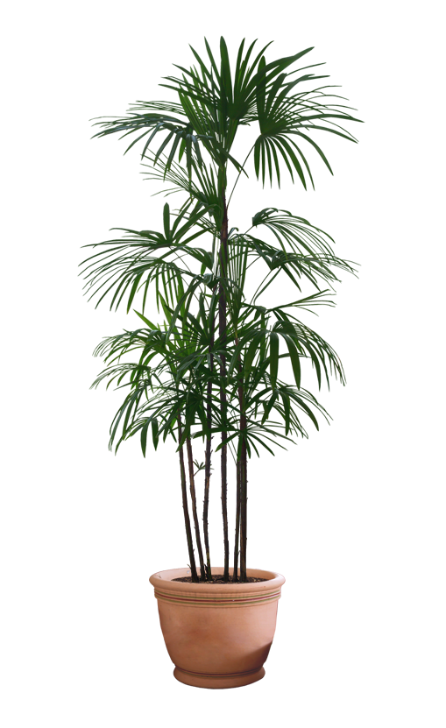 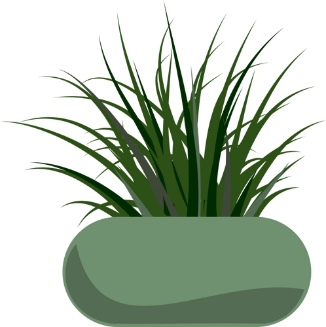 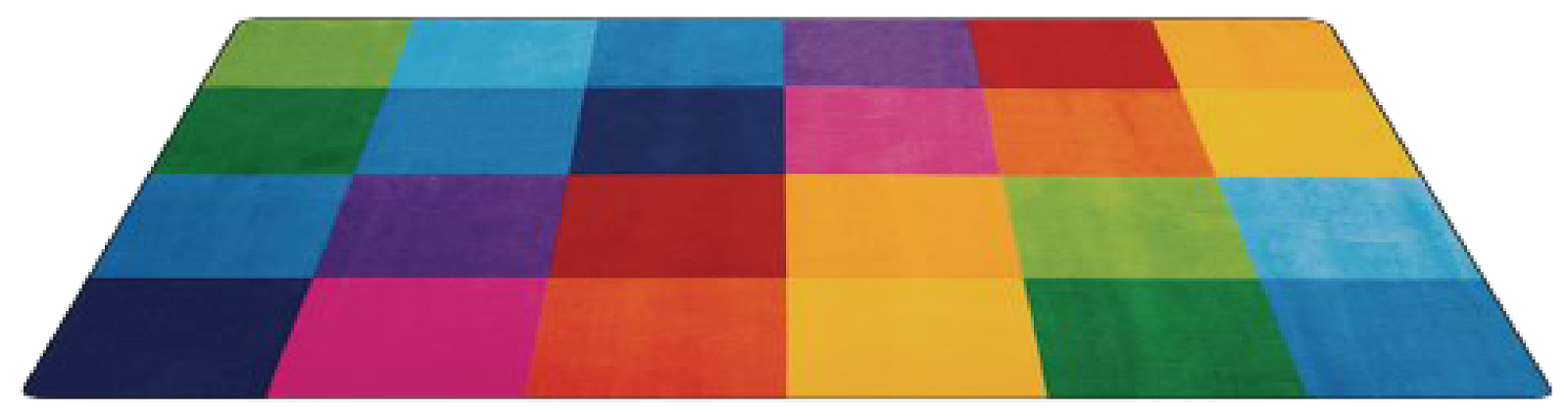 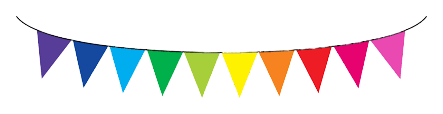 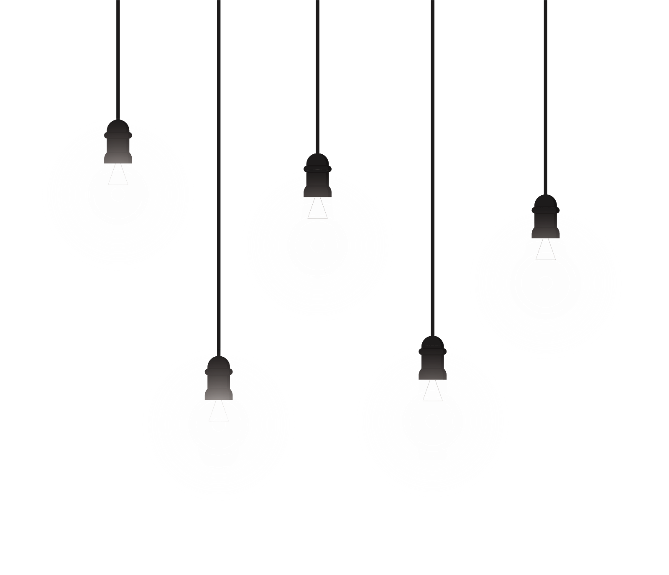 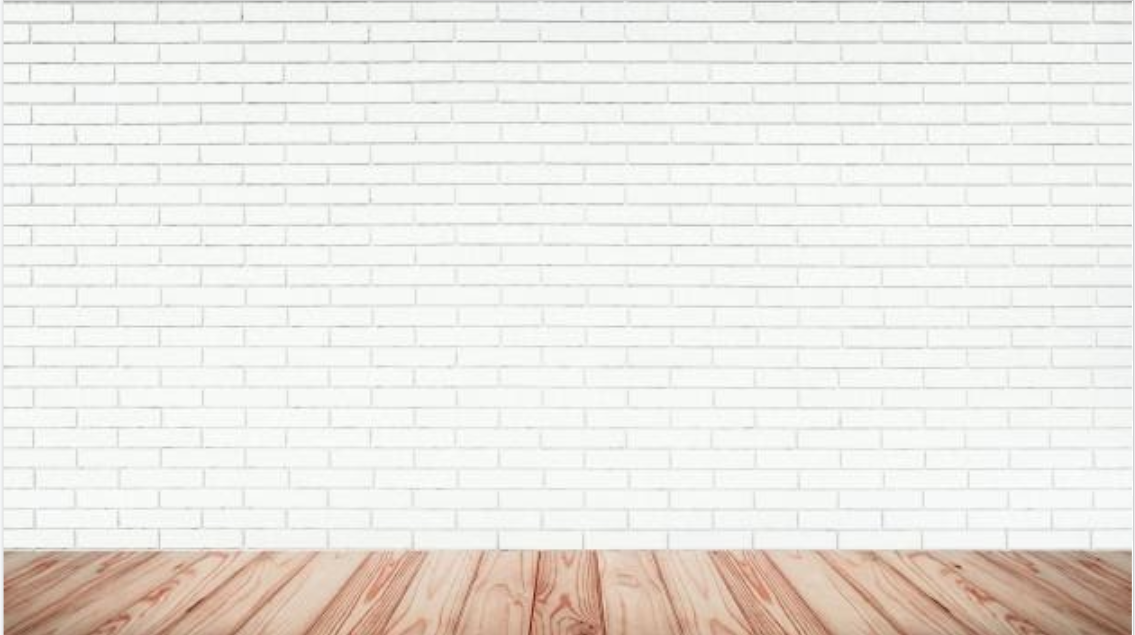 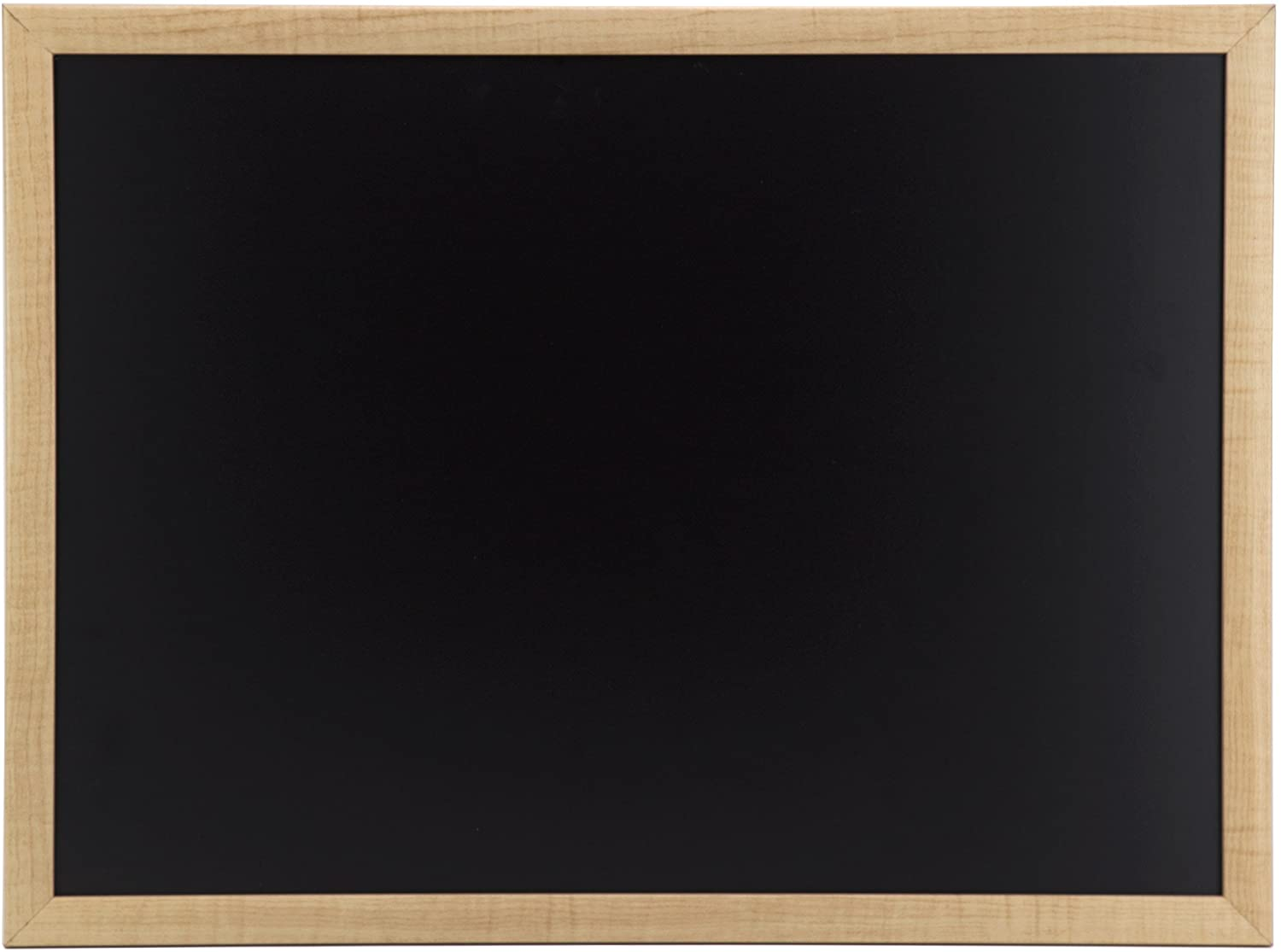 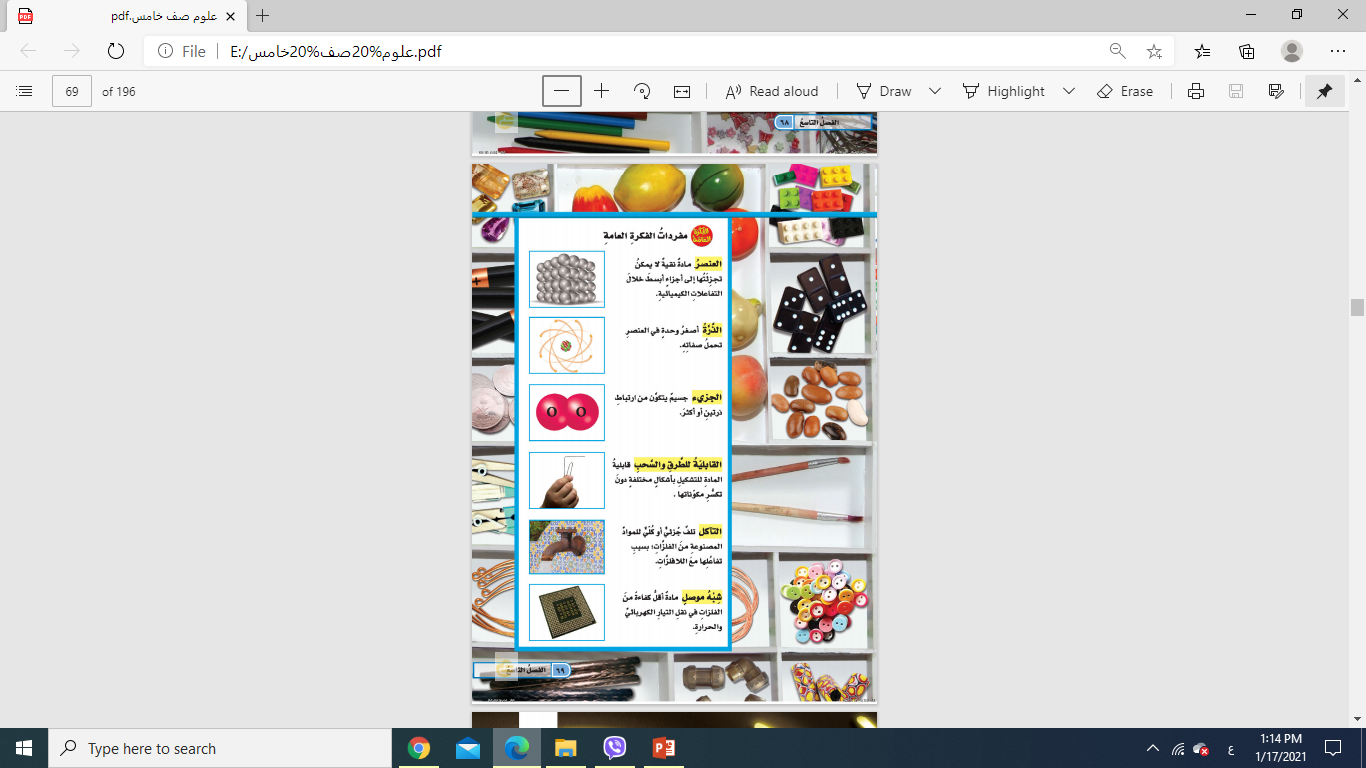 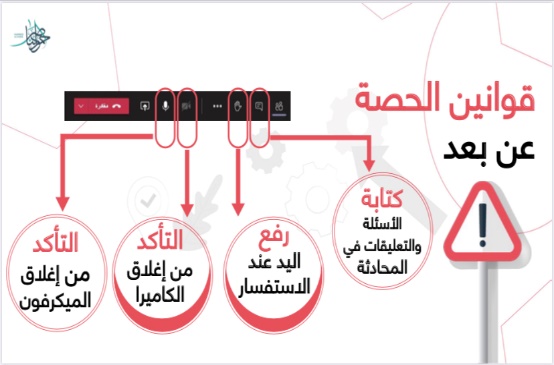 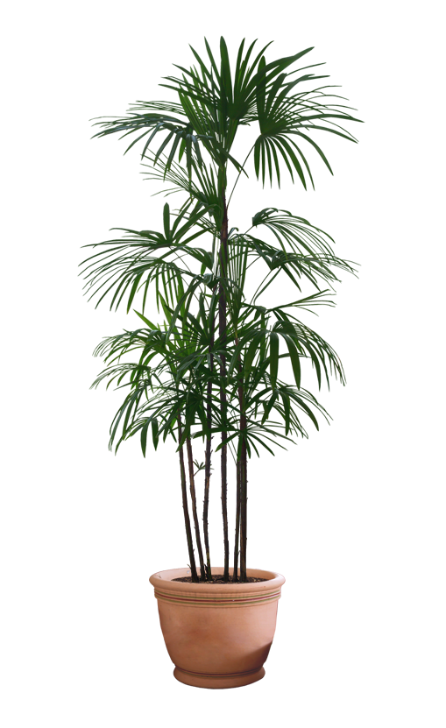 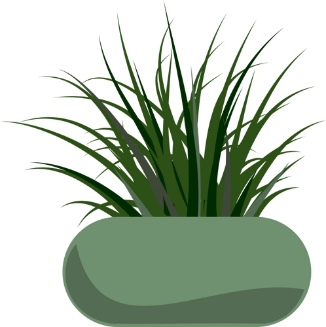 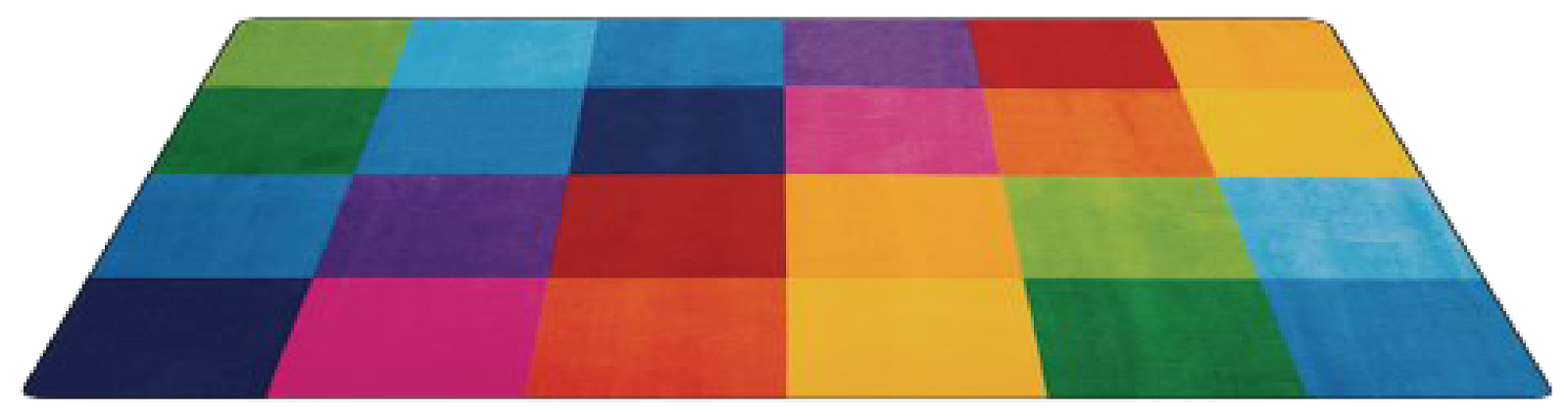 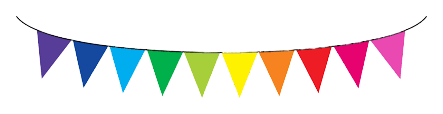 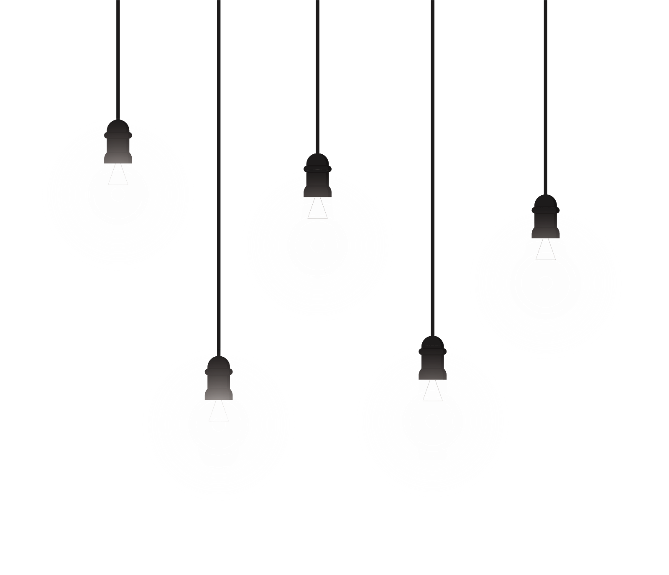 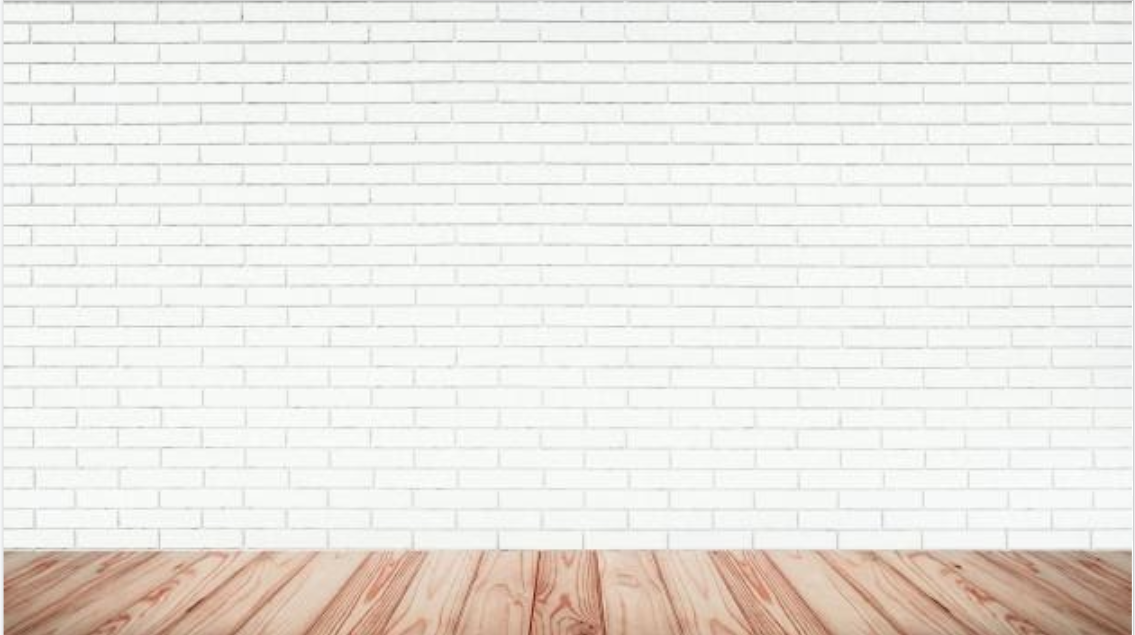 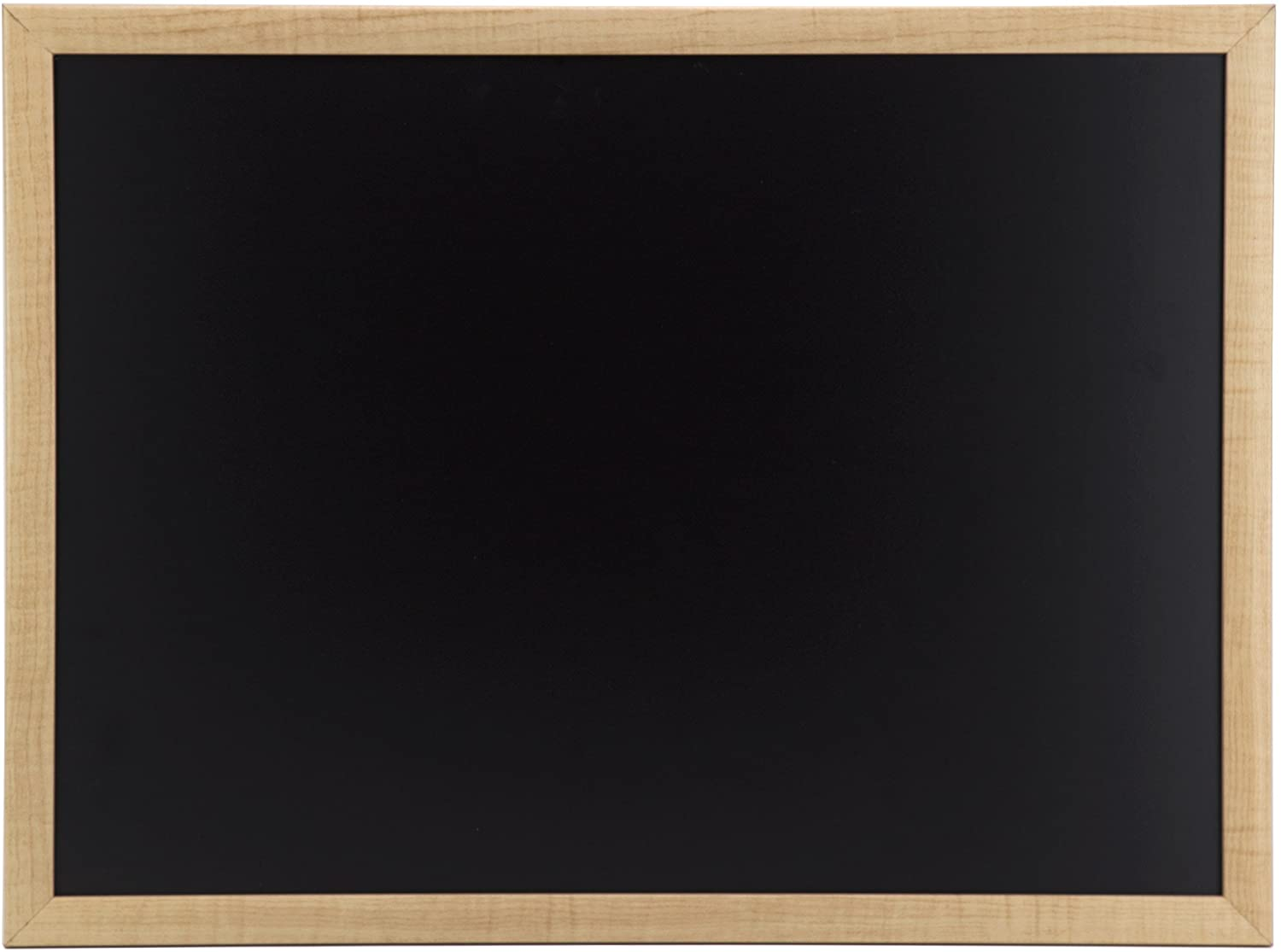 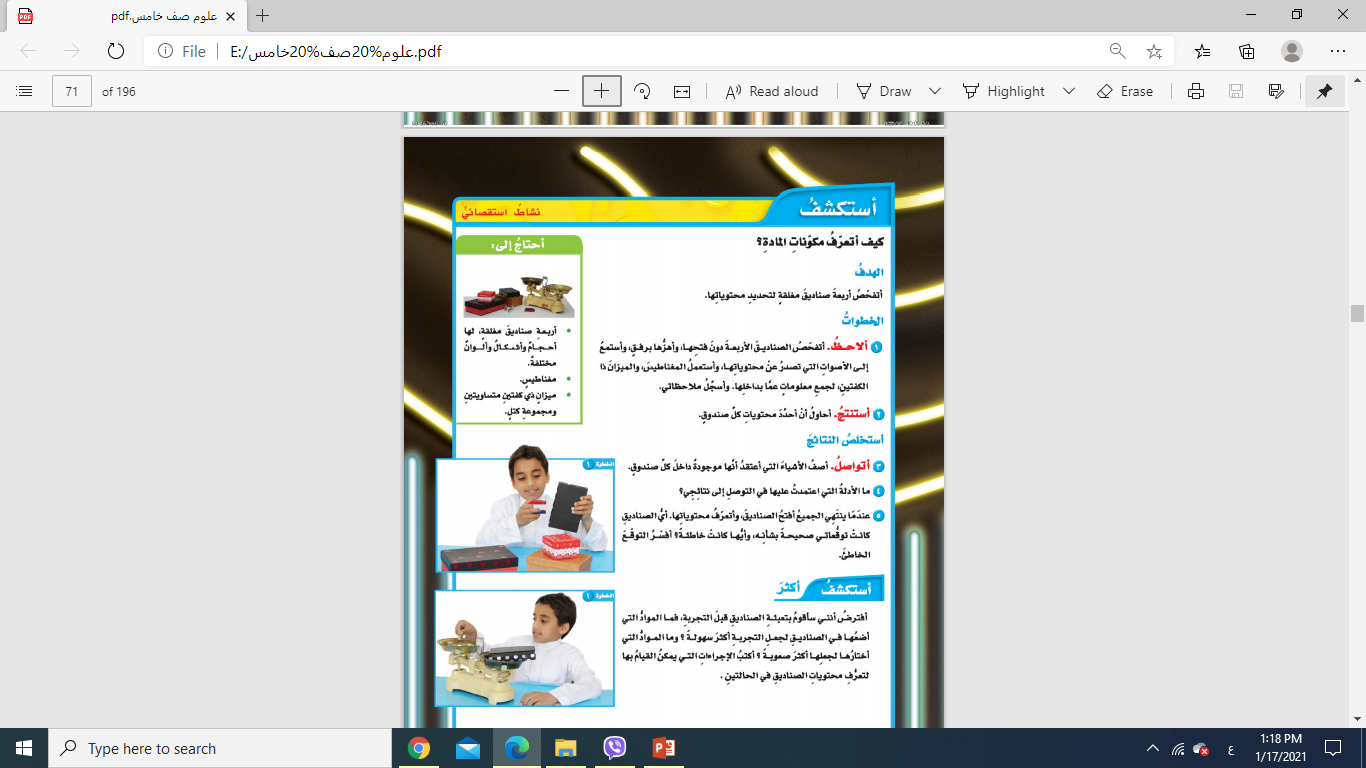 نشاهد معاً النشاط صفحة ٧١
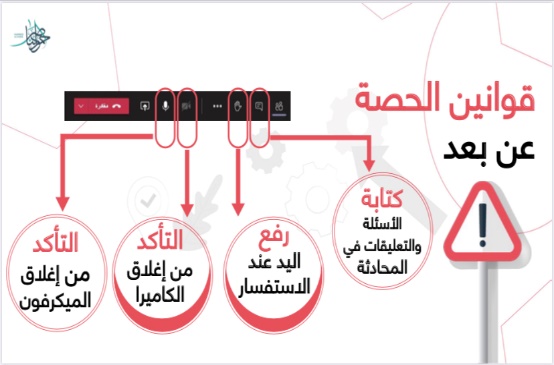 https://www.youtube.com/watch?v=llGnajUPst4
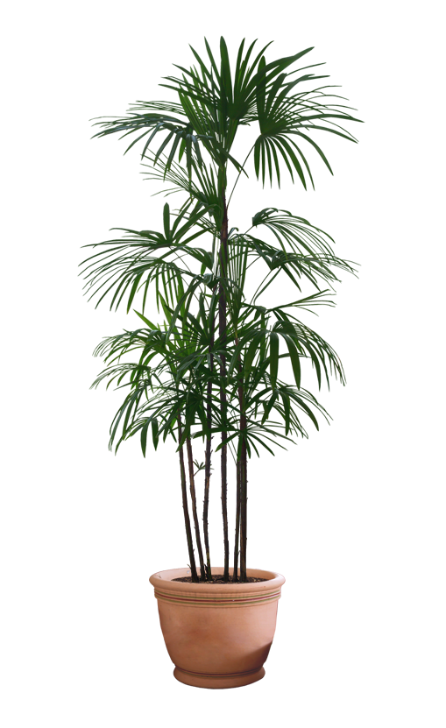 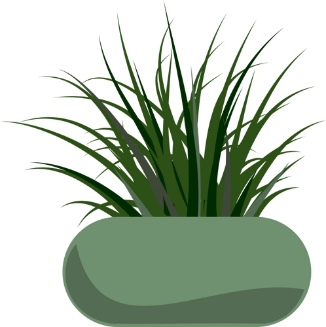 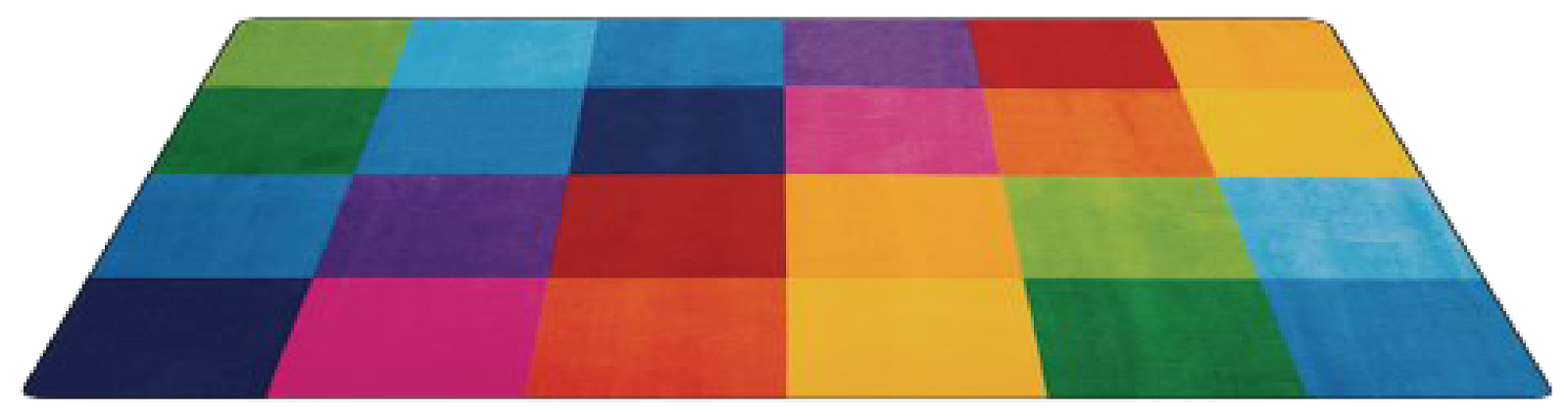 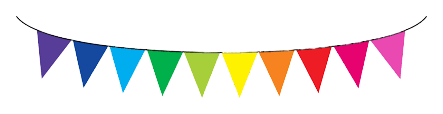 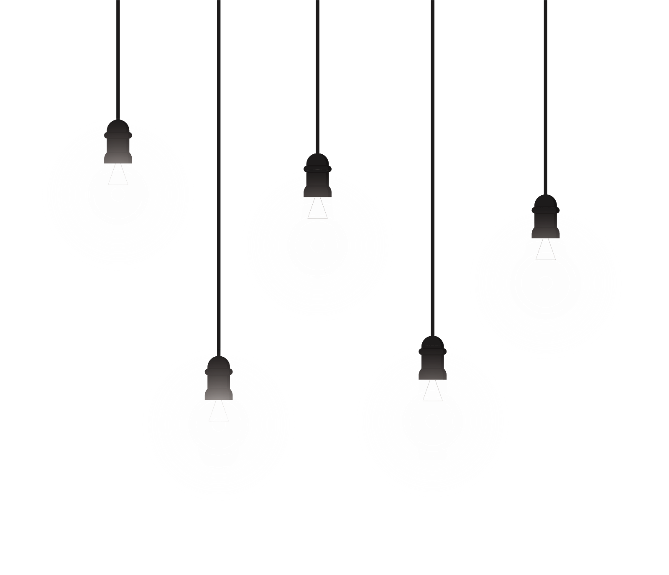 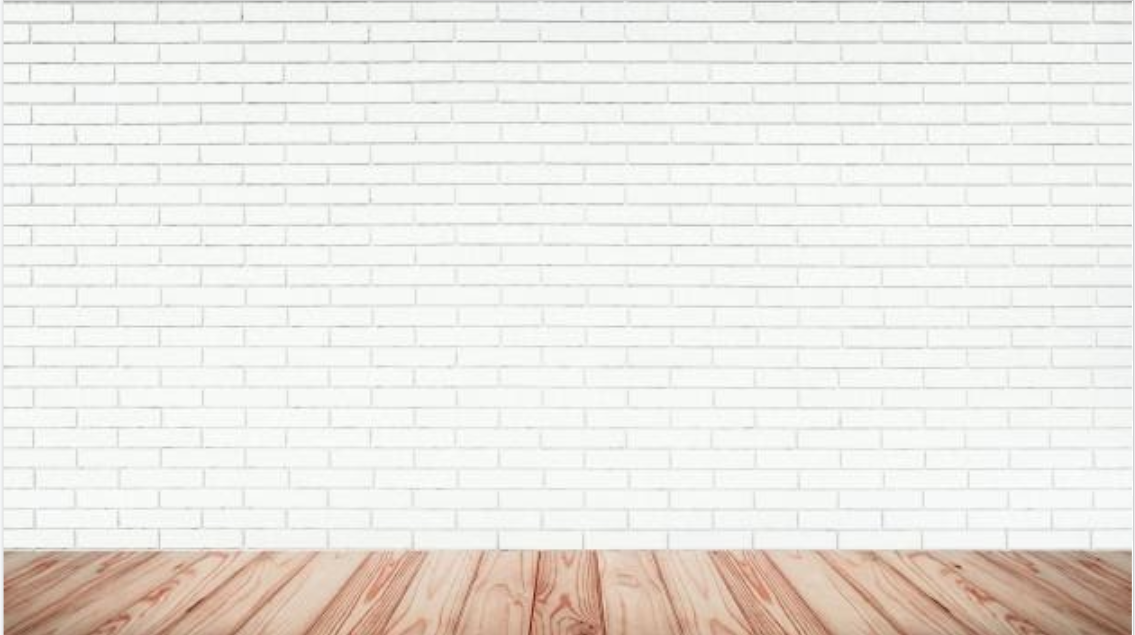 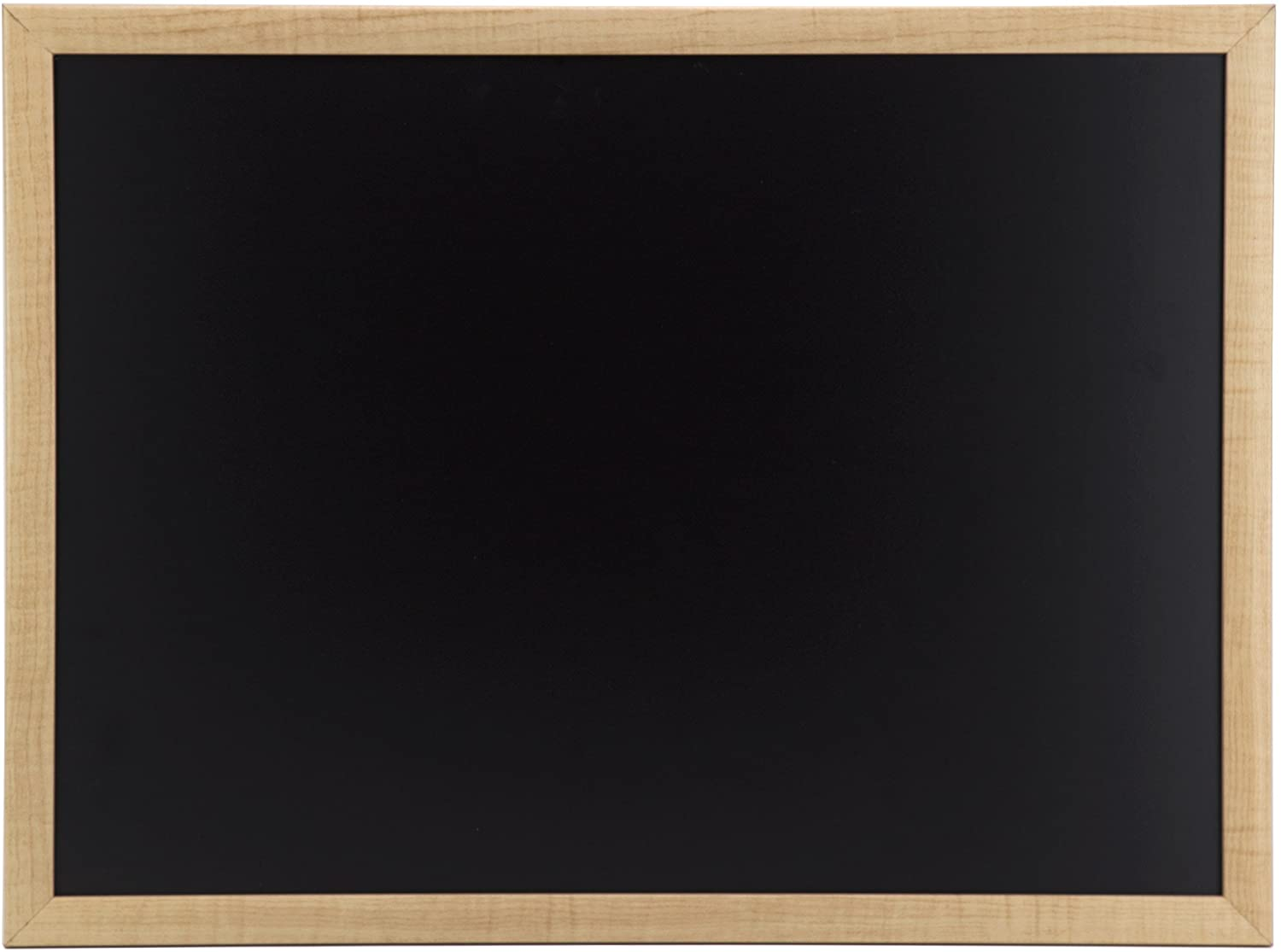 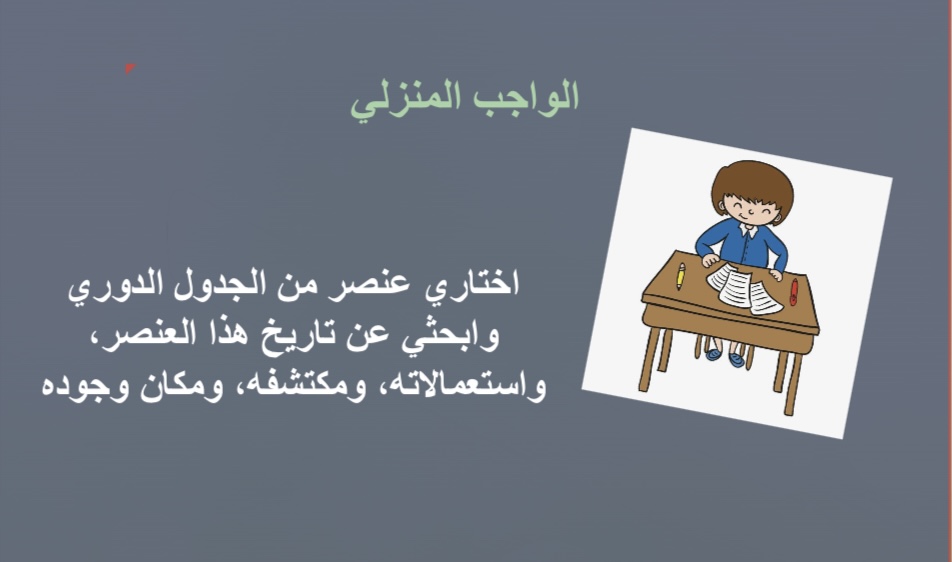 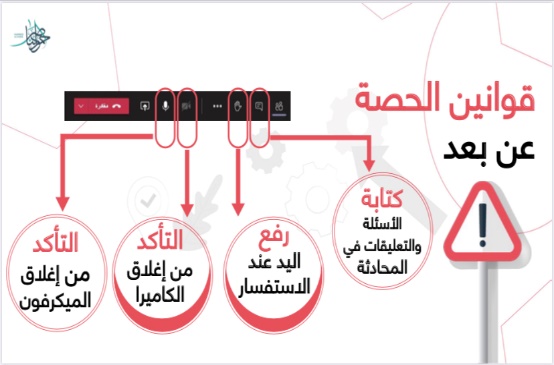 مهمة ادائية :
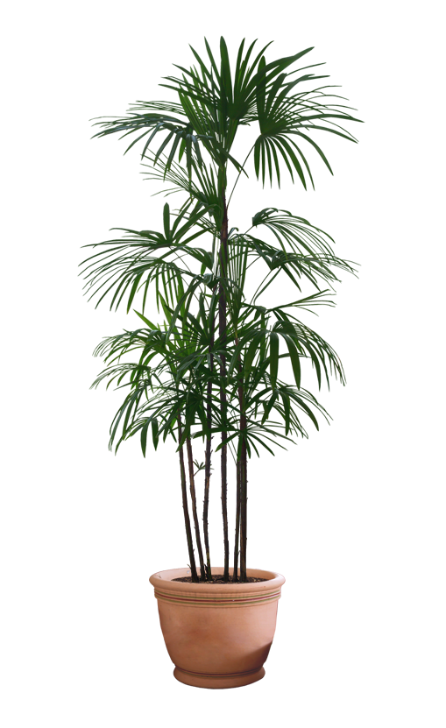 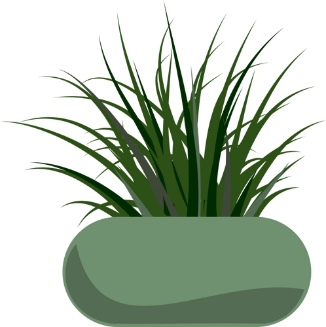 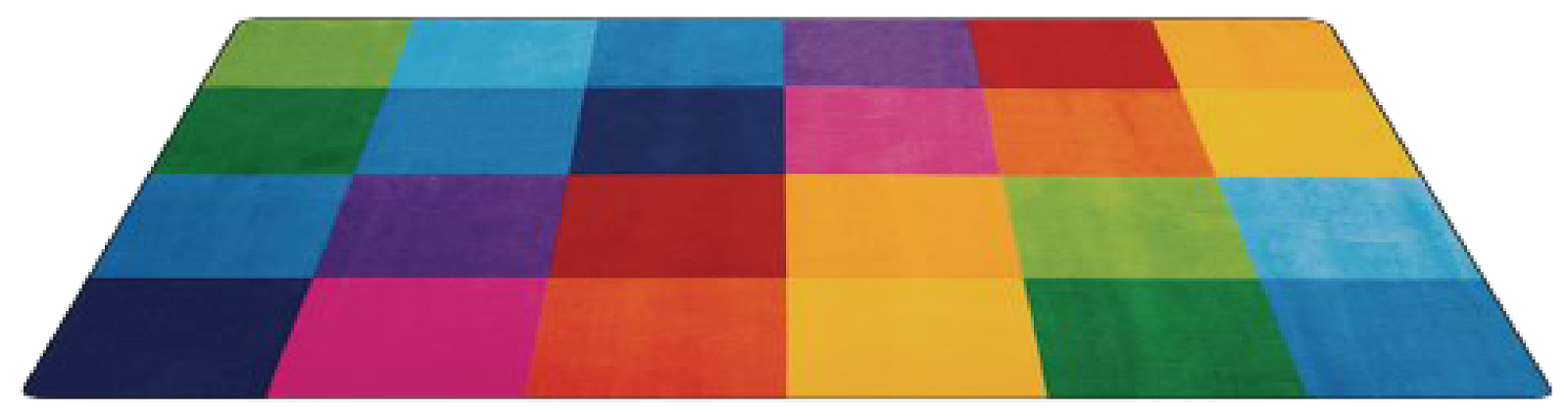 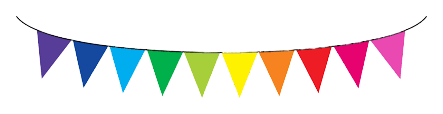 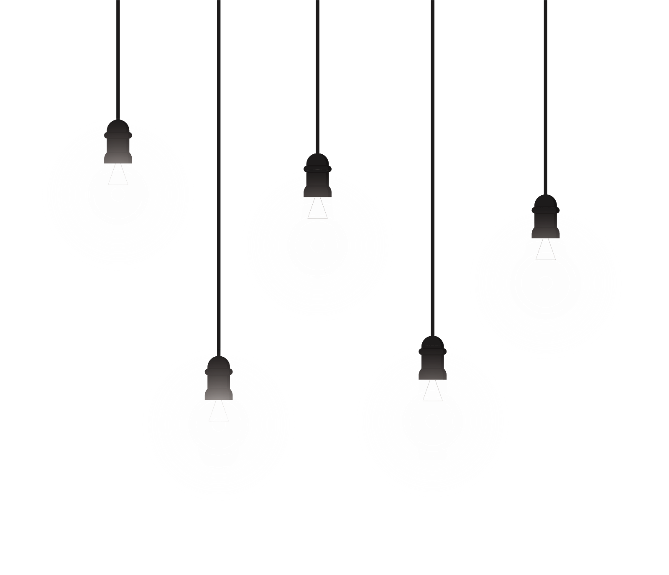 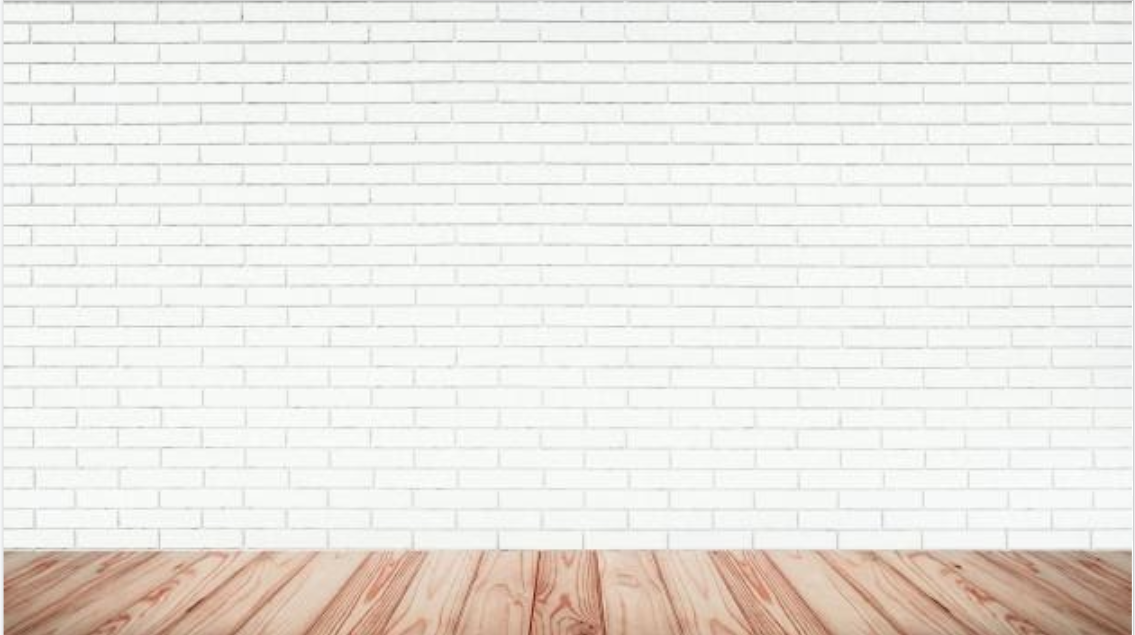 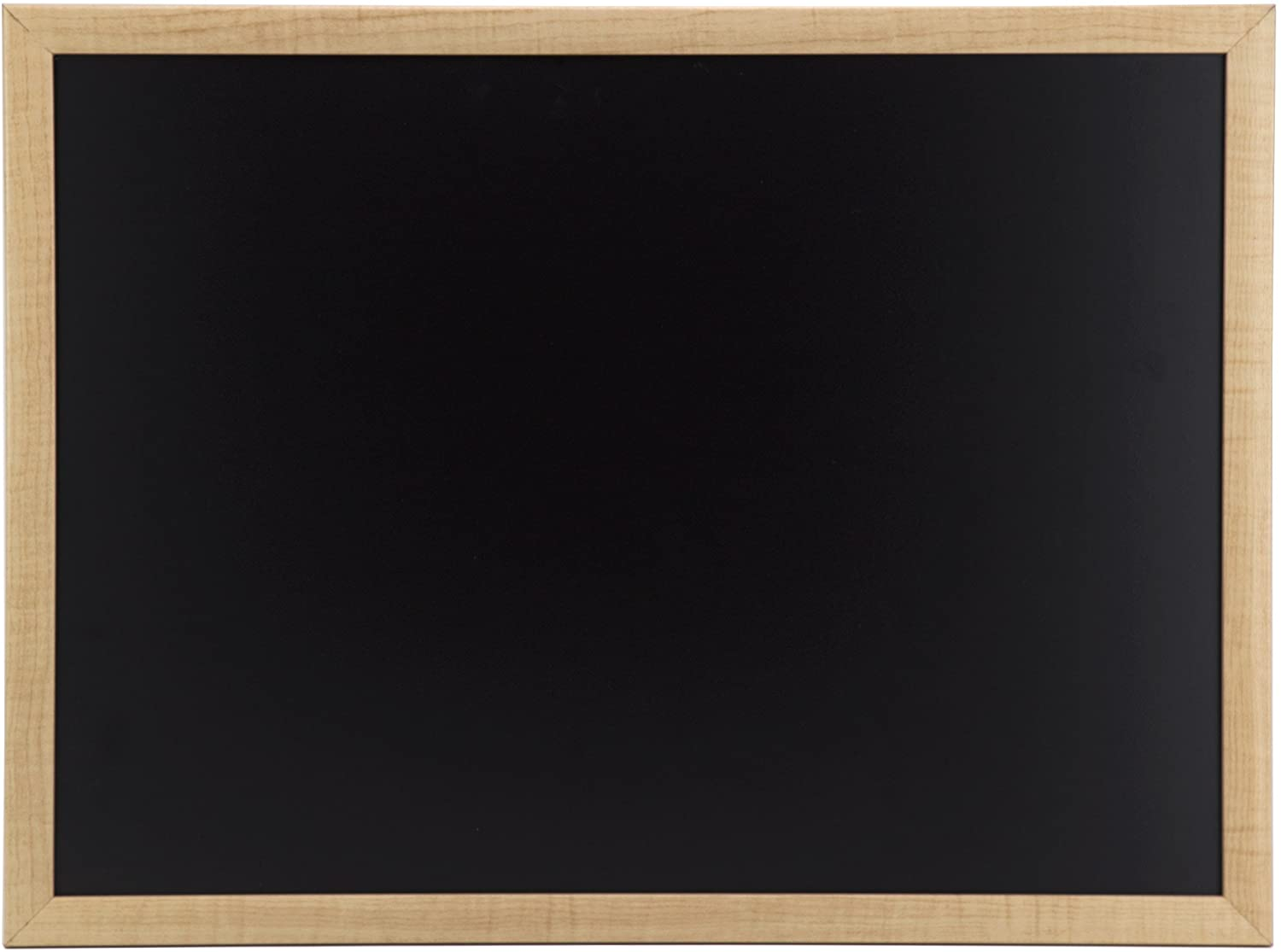 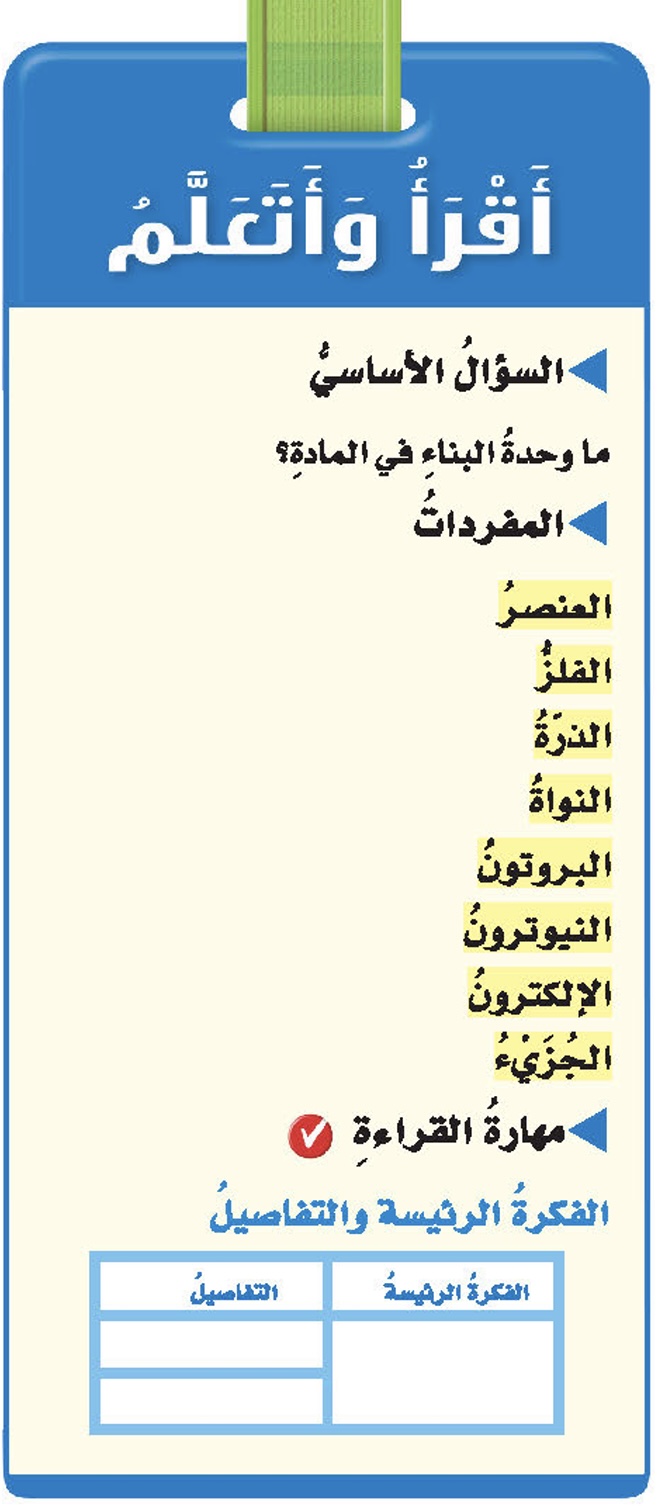 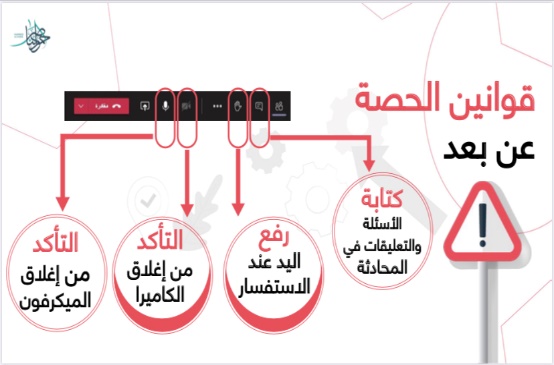 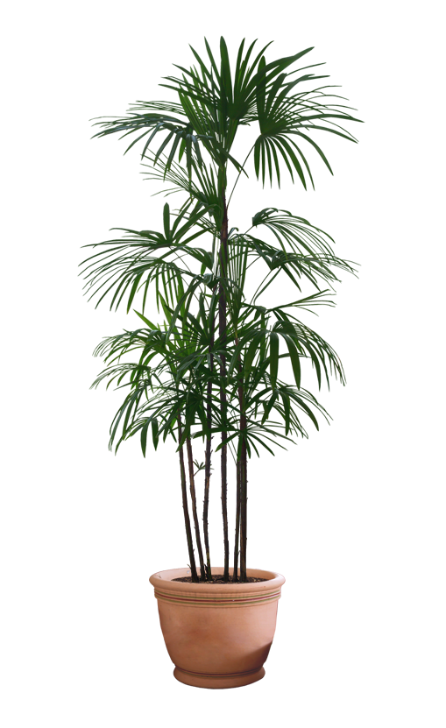 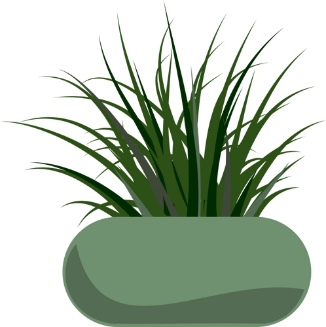 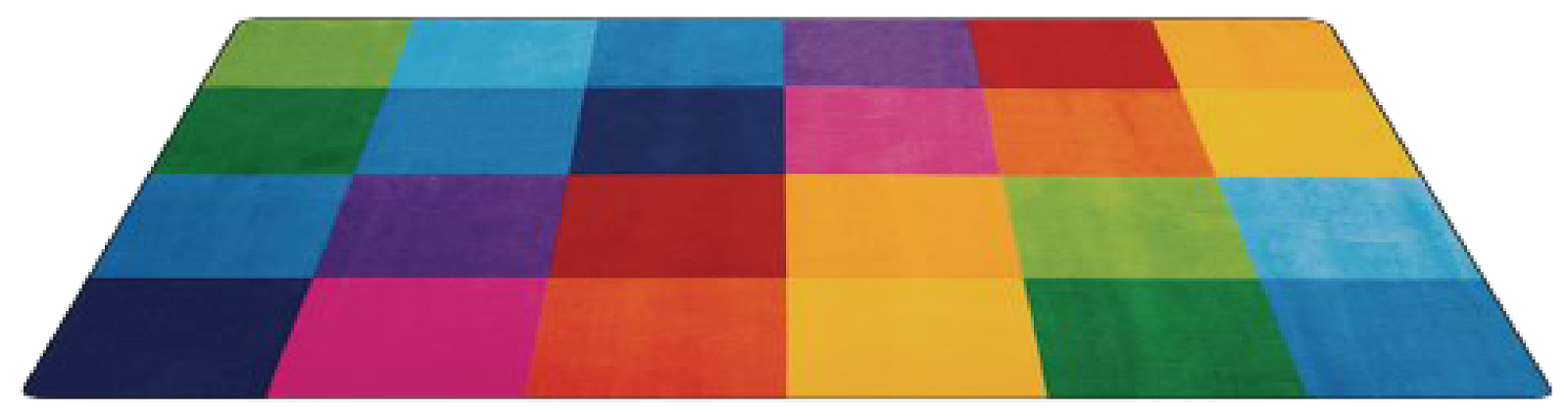 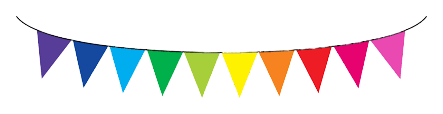 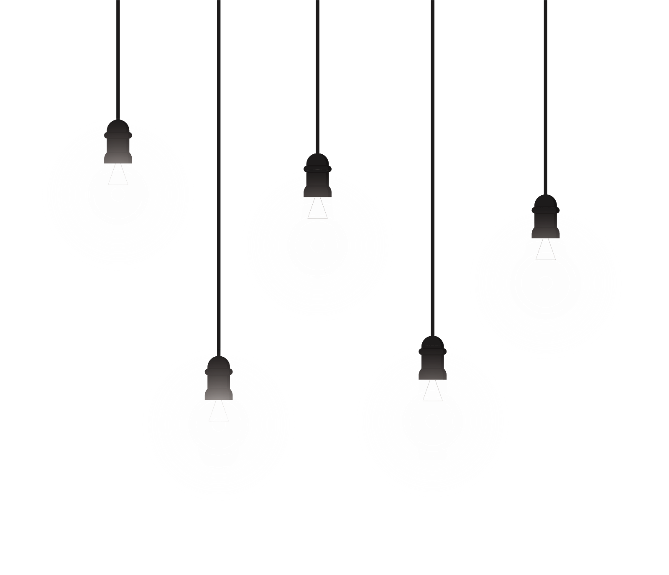 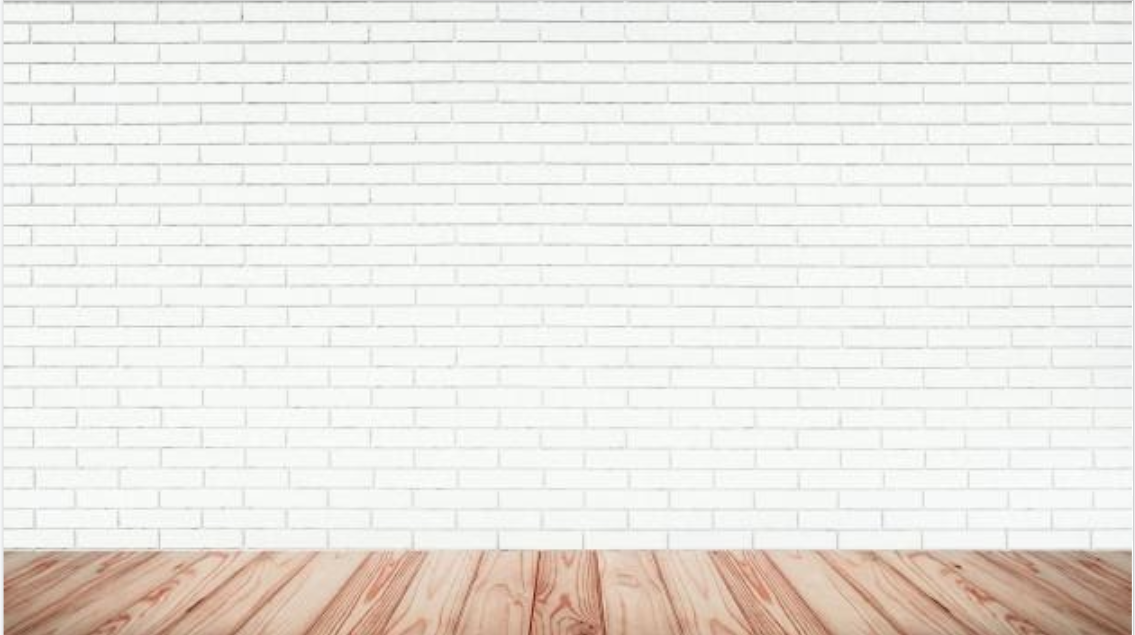 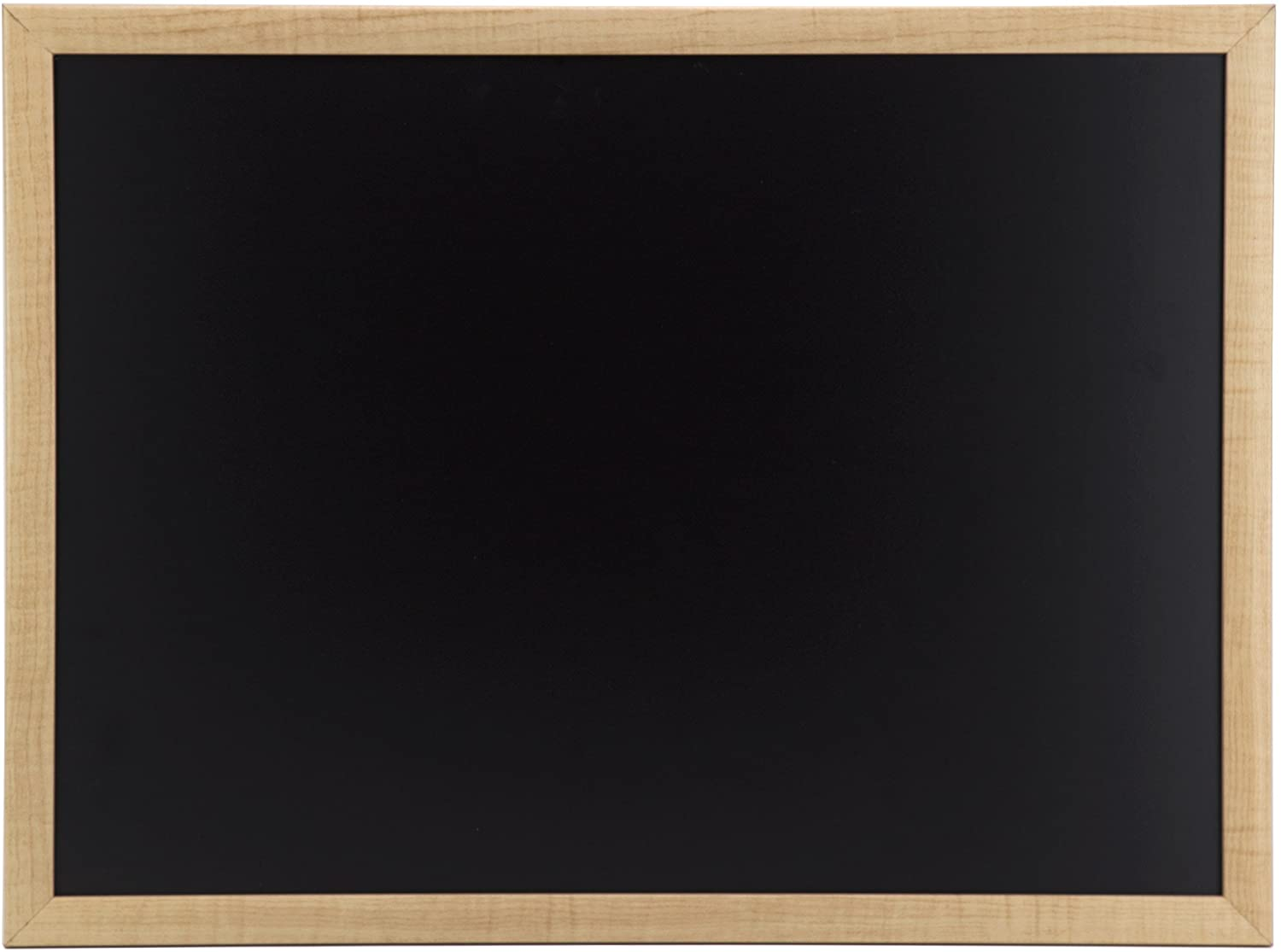 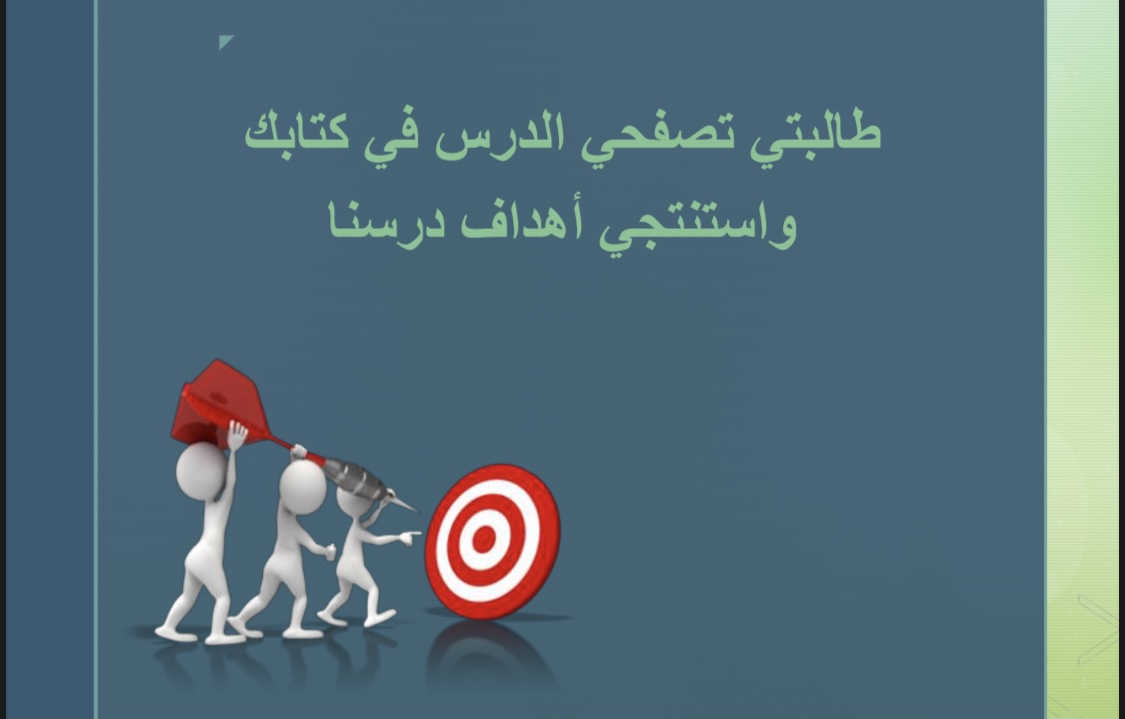 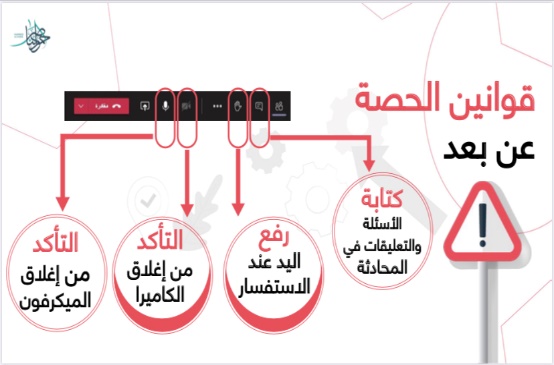 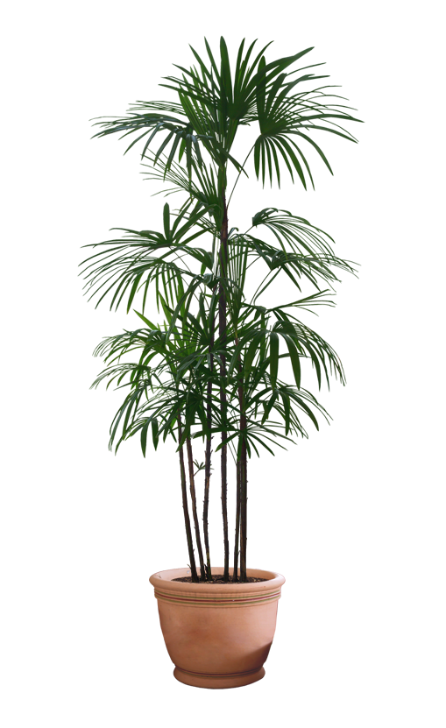 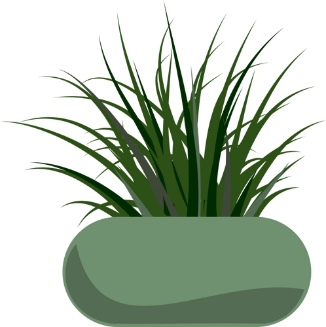 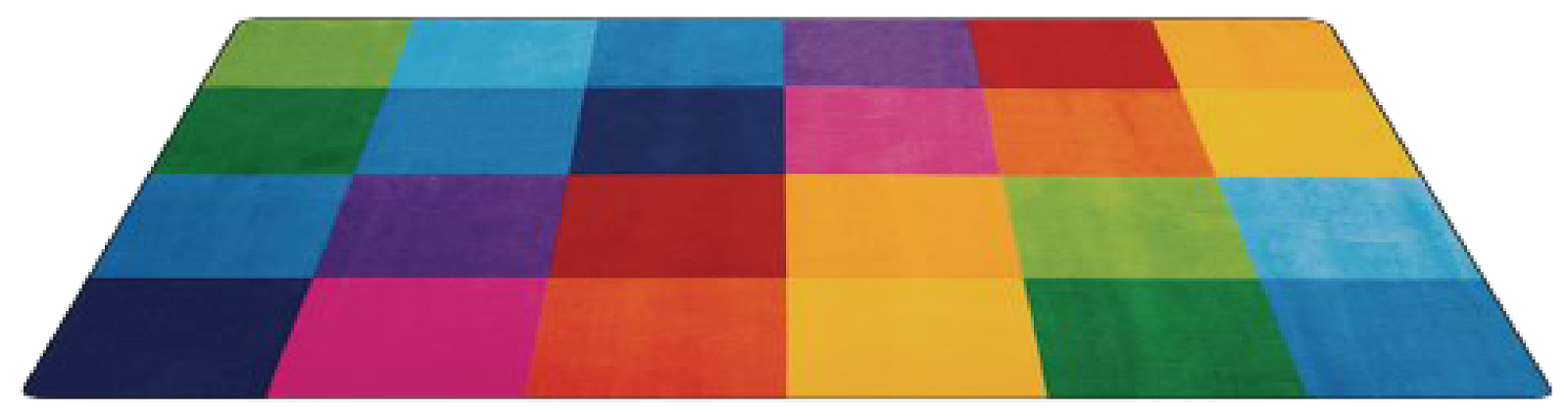 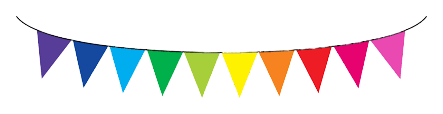 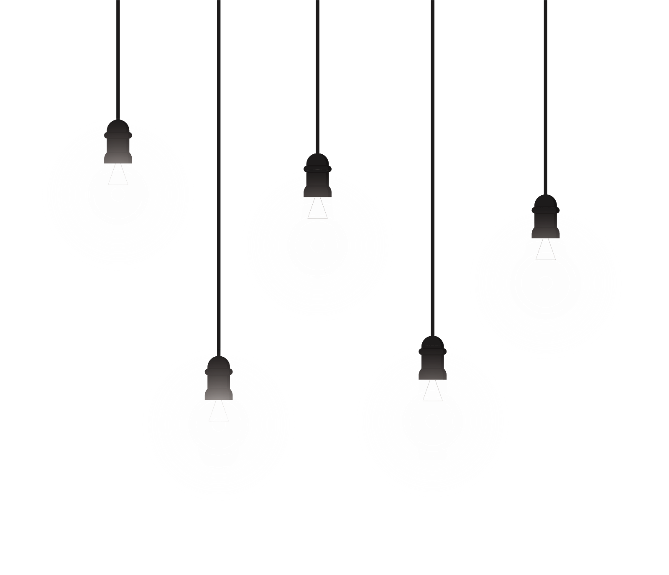 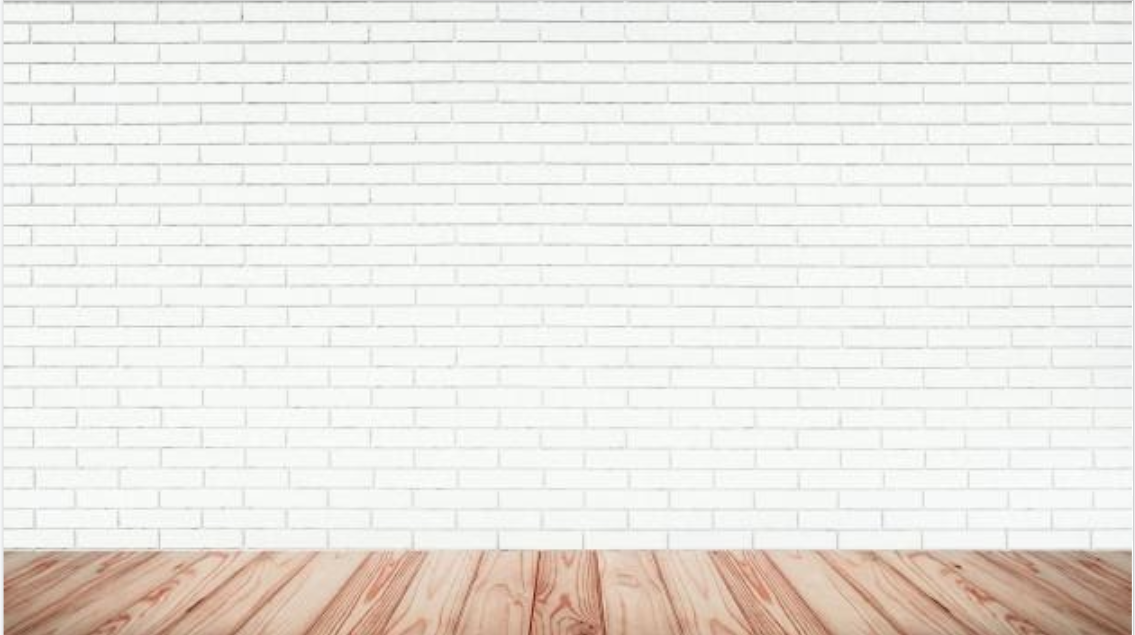 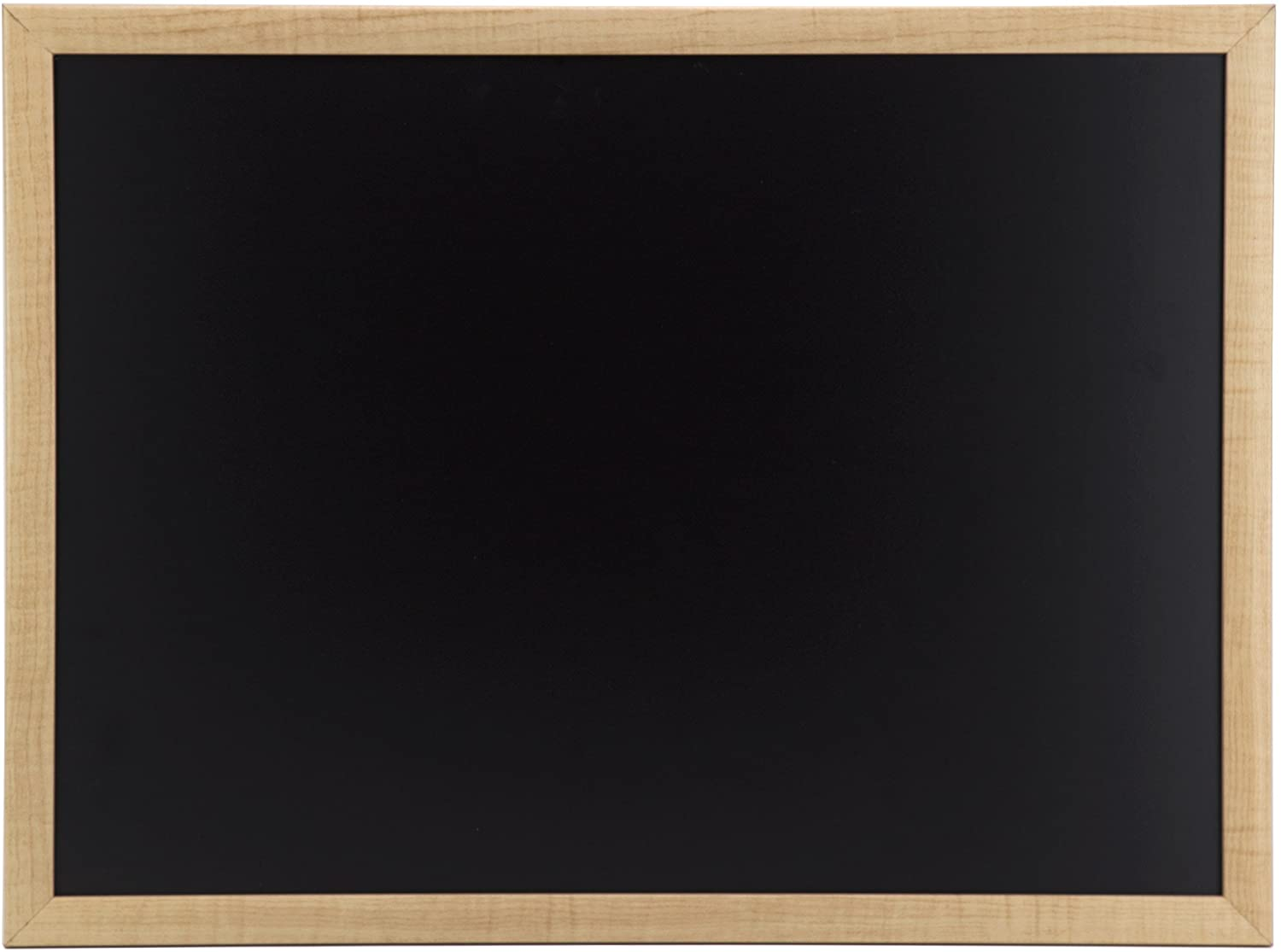 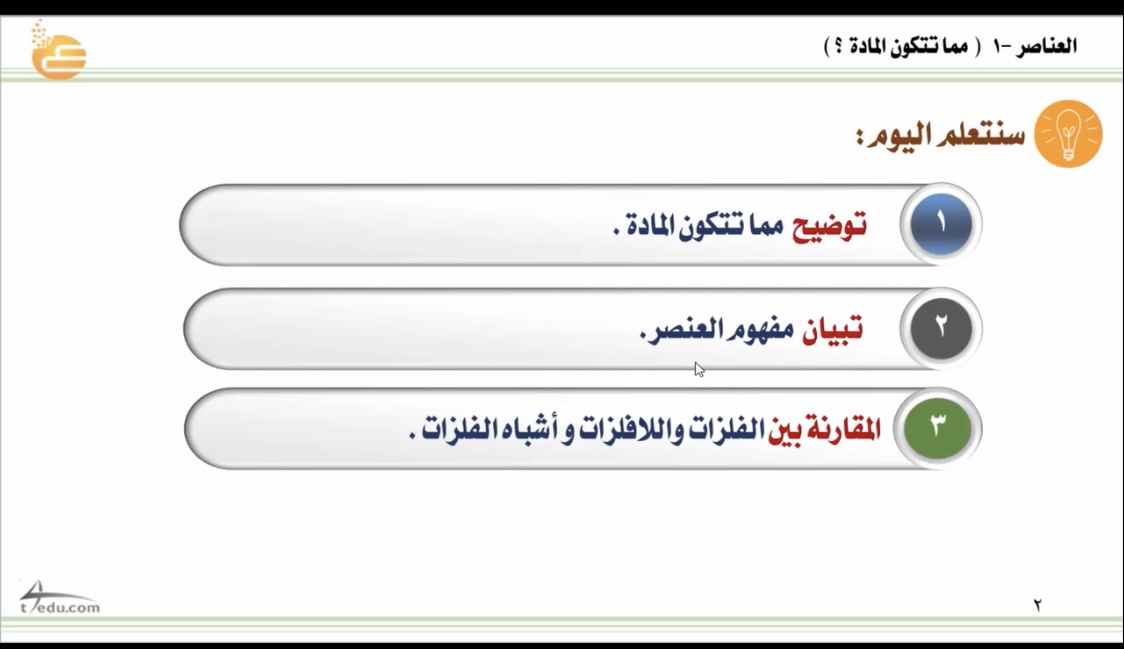 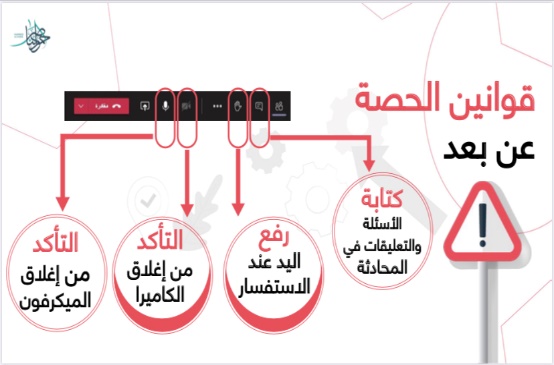 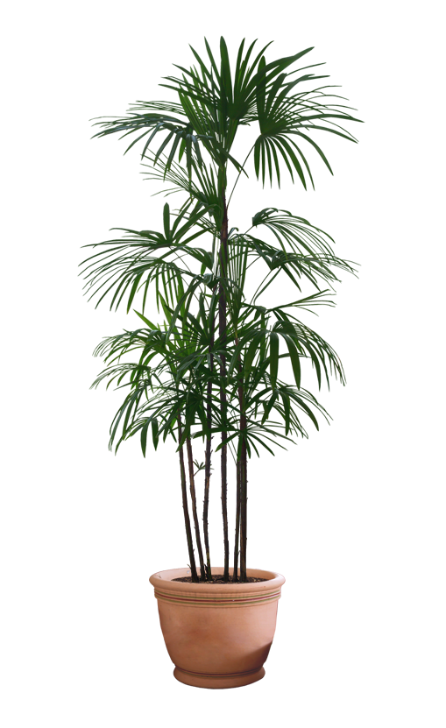 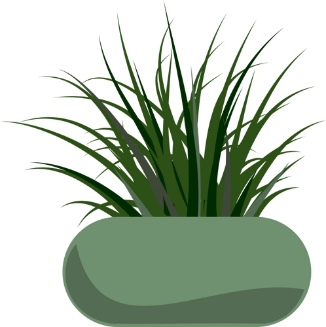 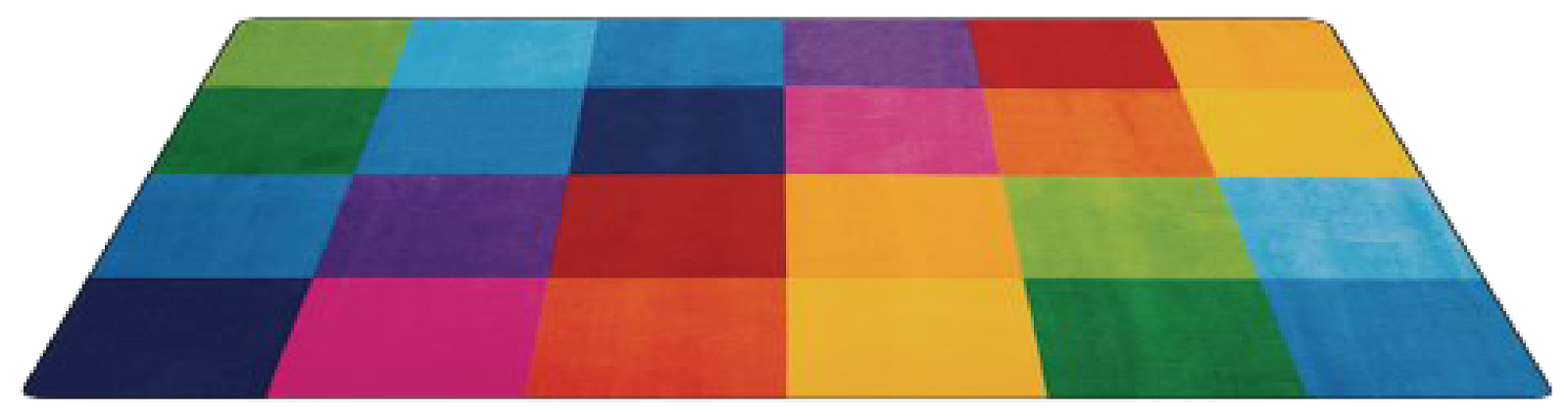 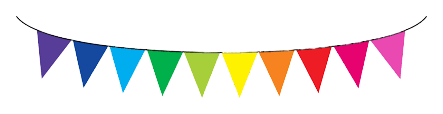 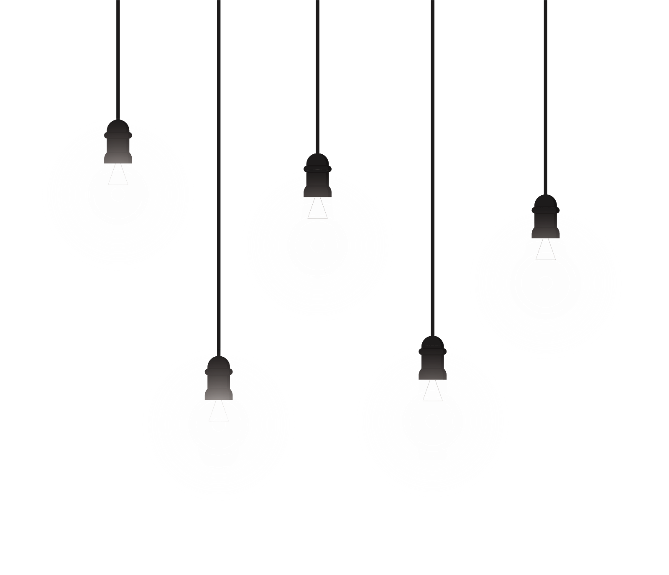 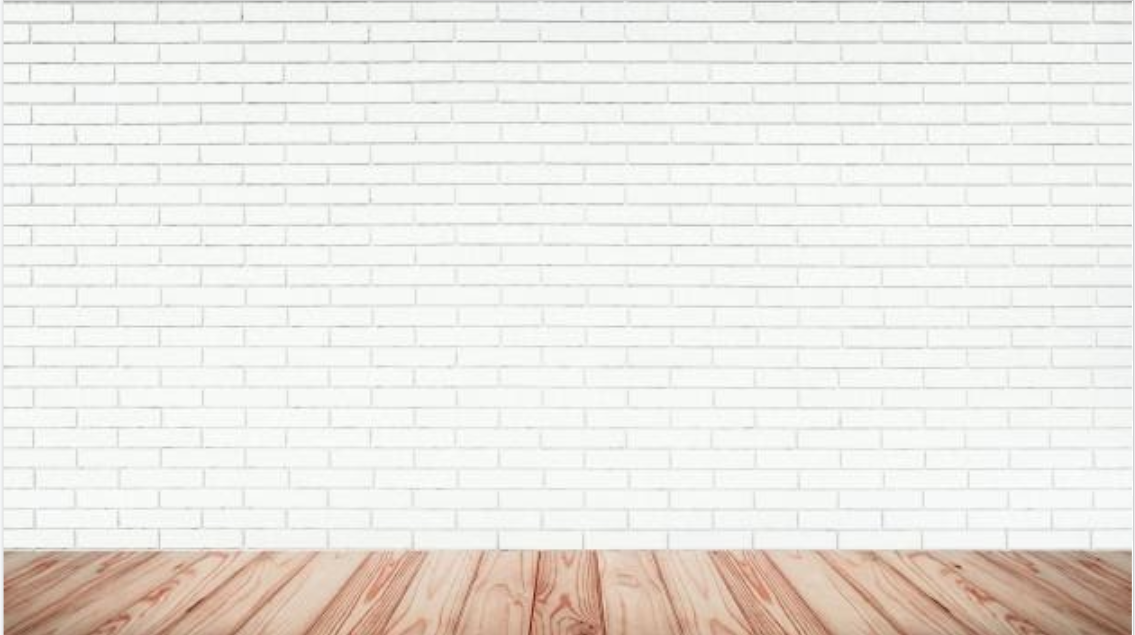 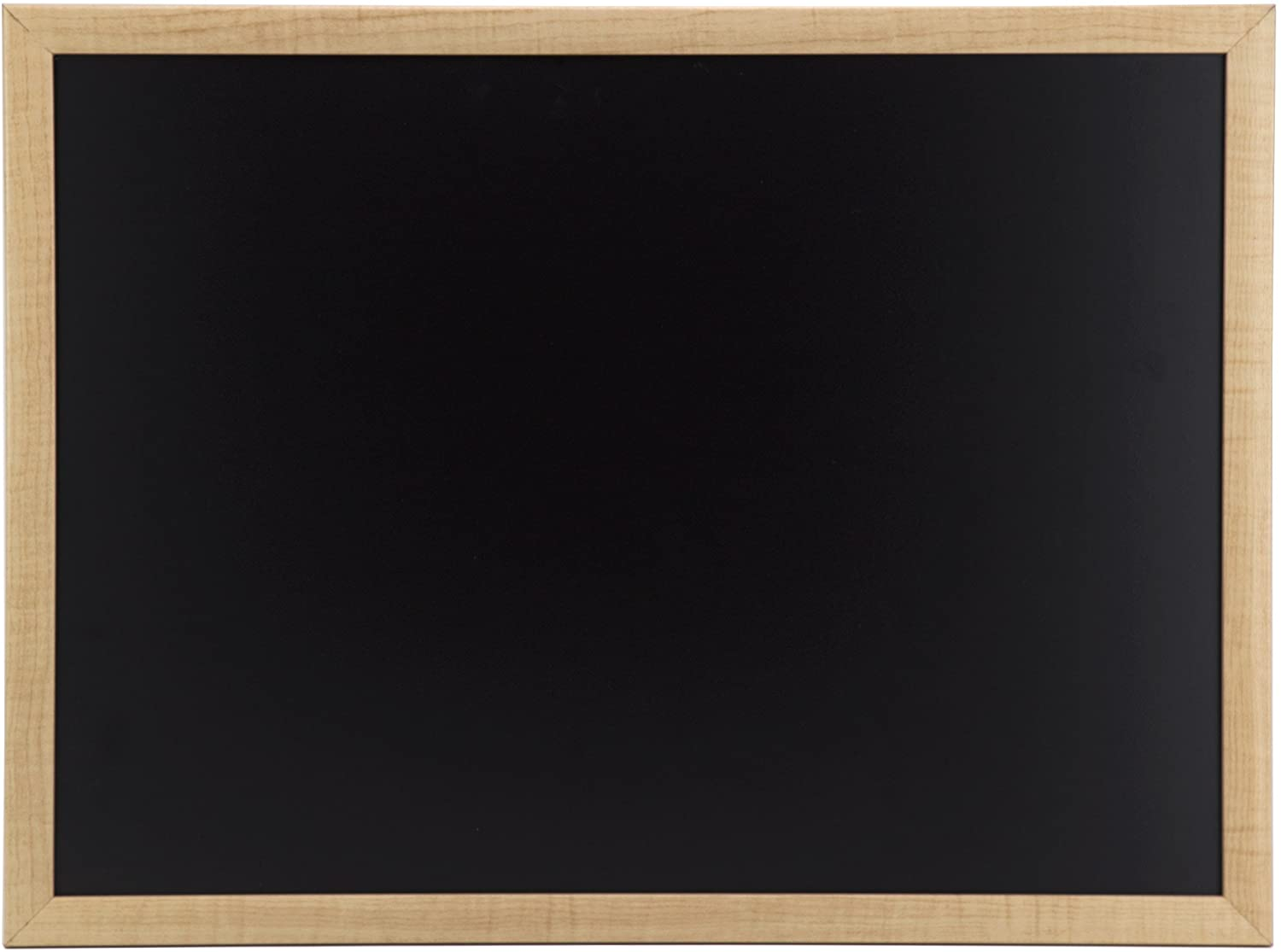 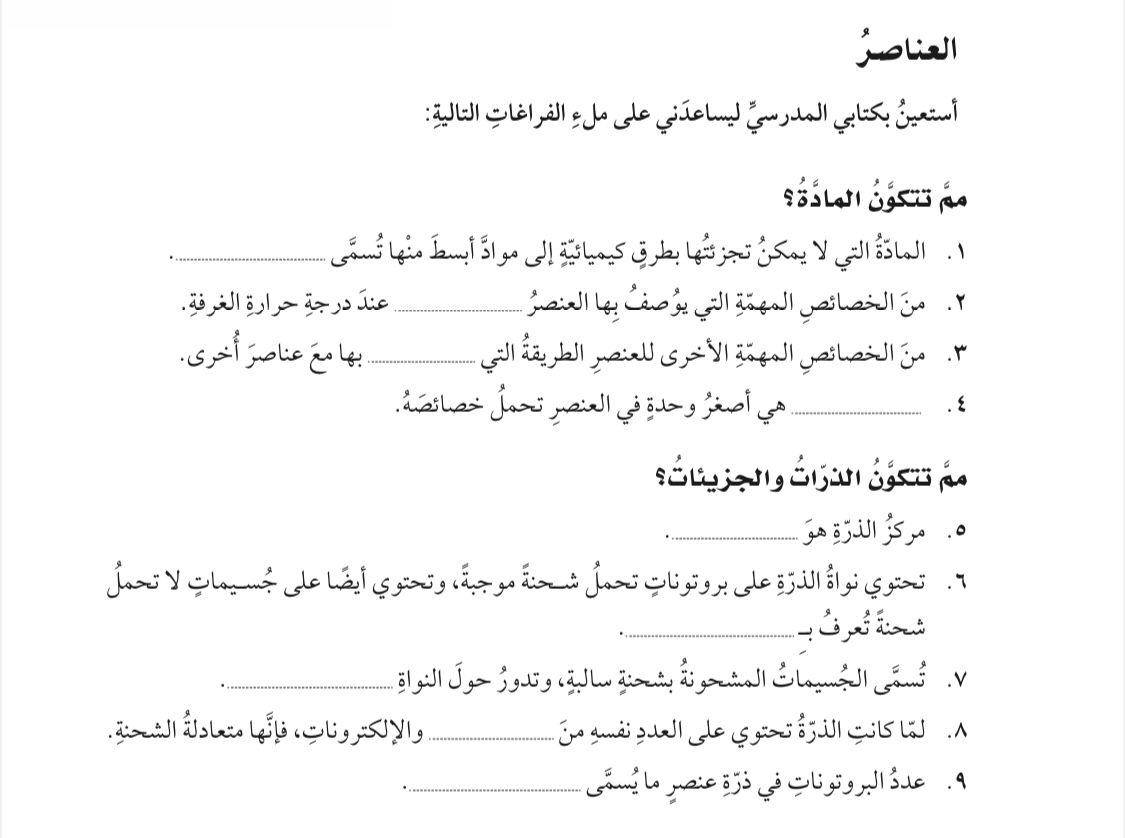 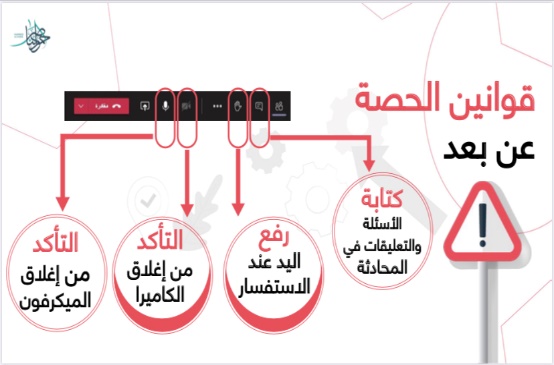 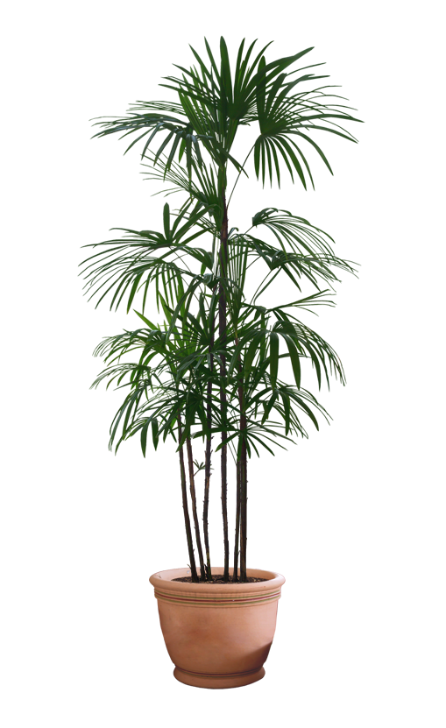 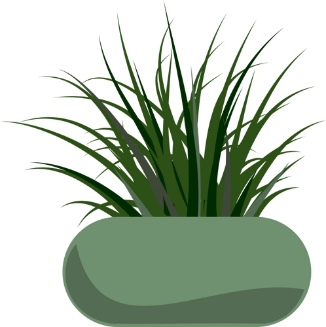 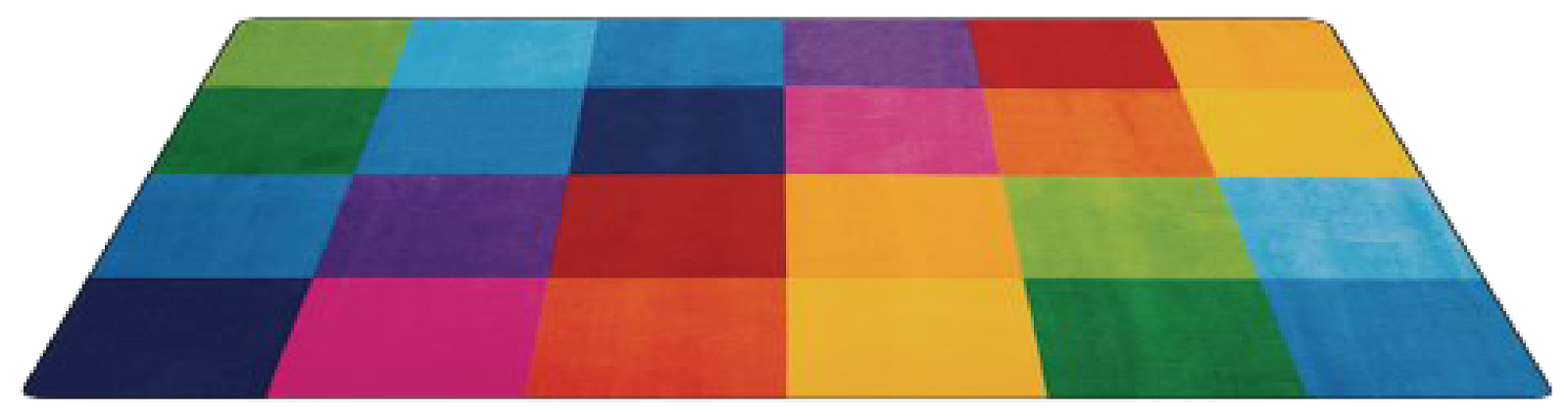 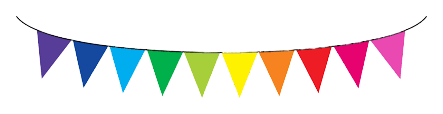 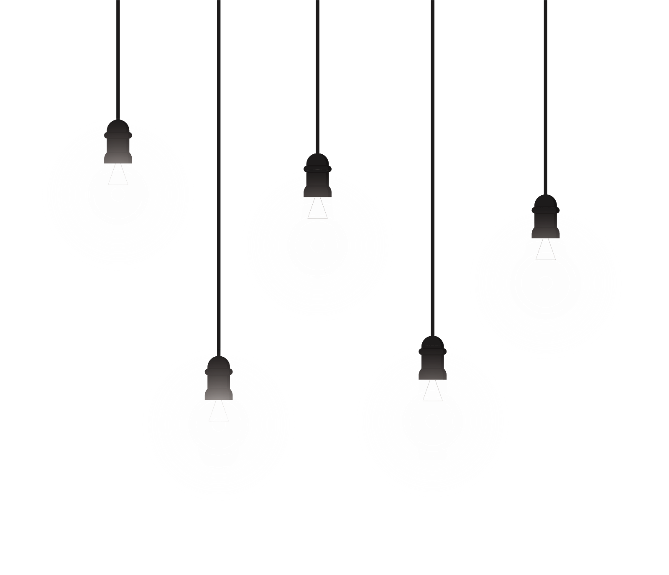 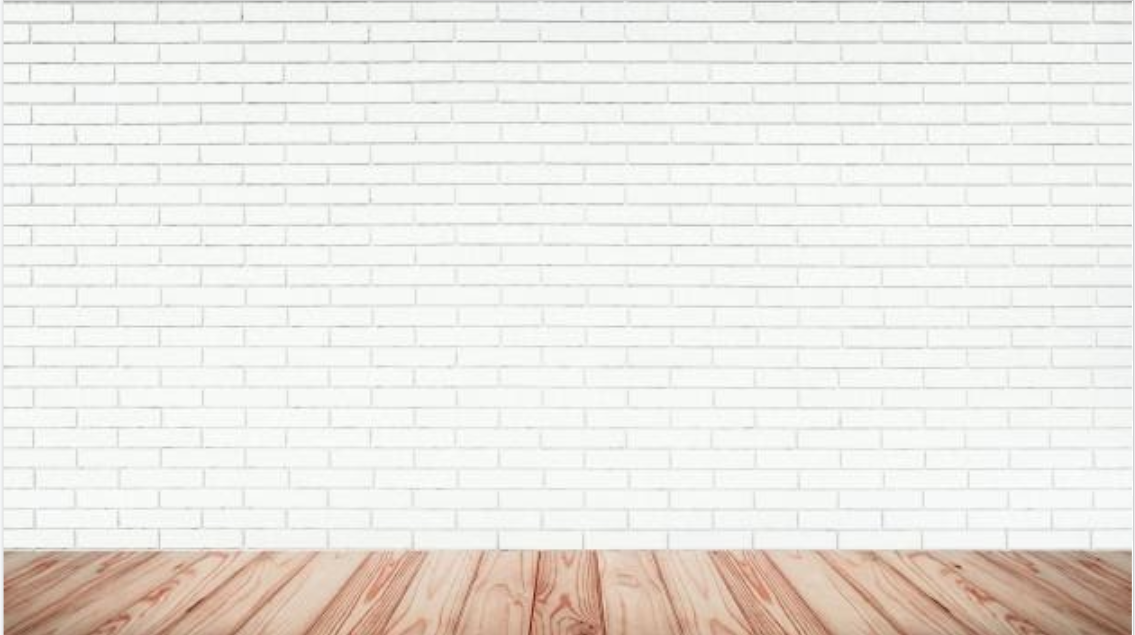 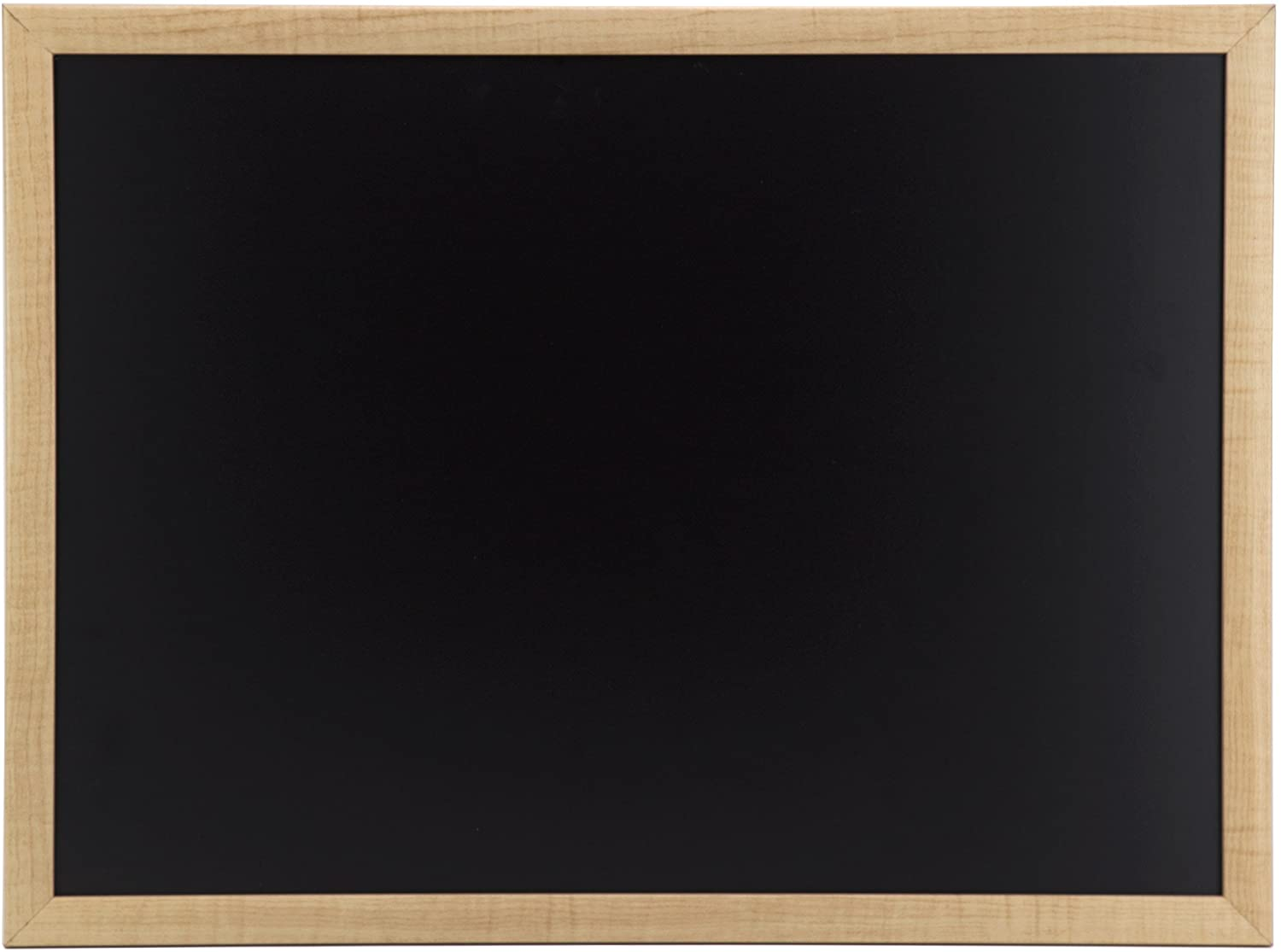 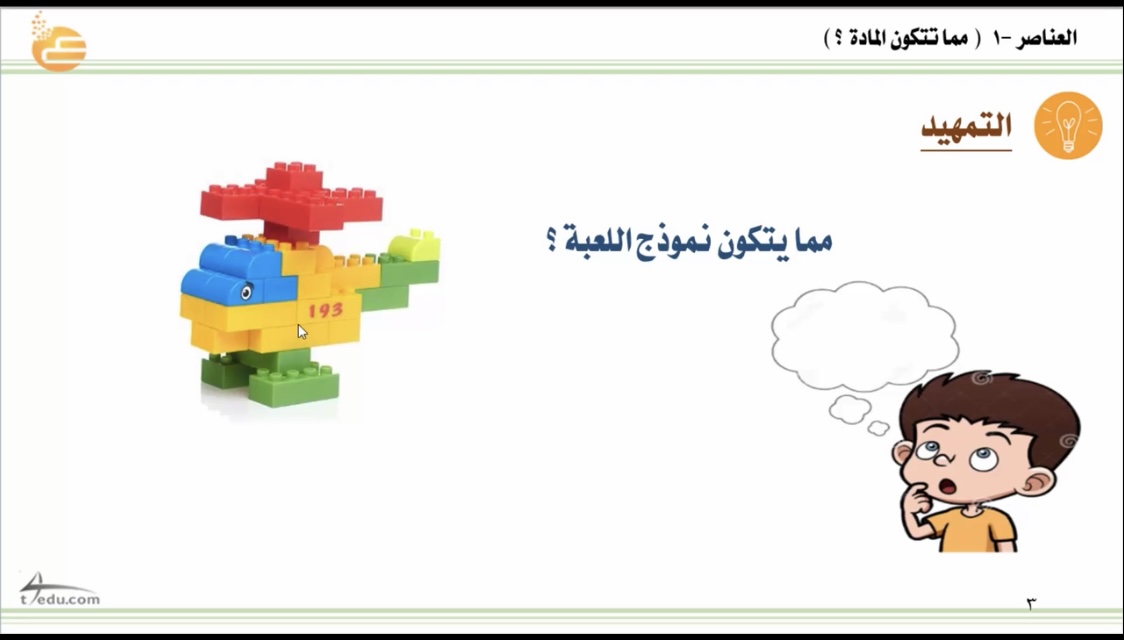 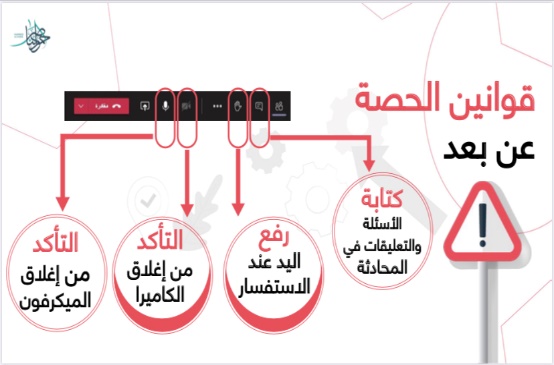 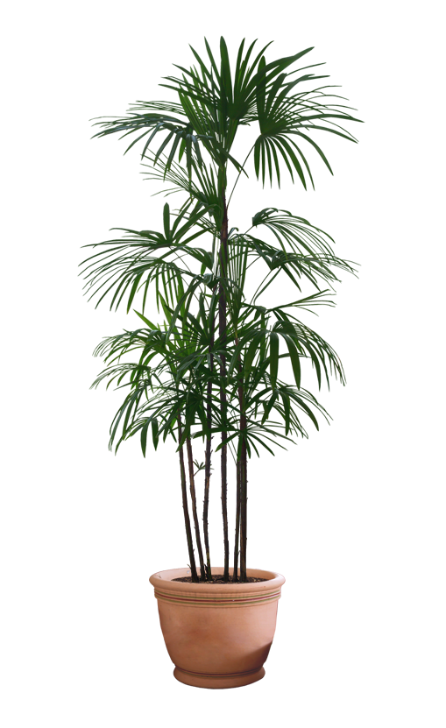 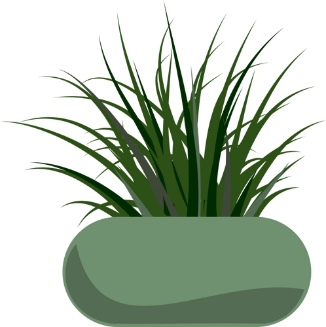 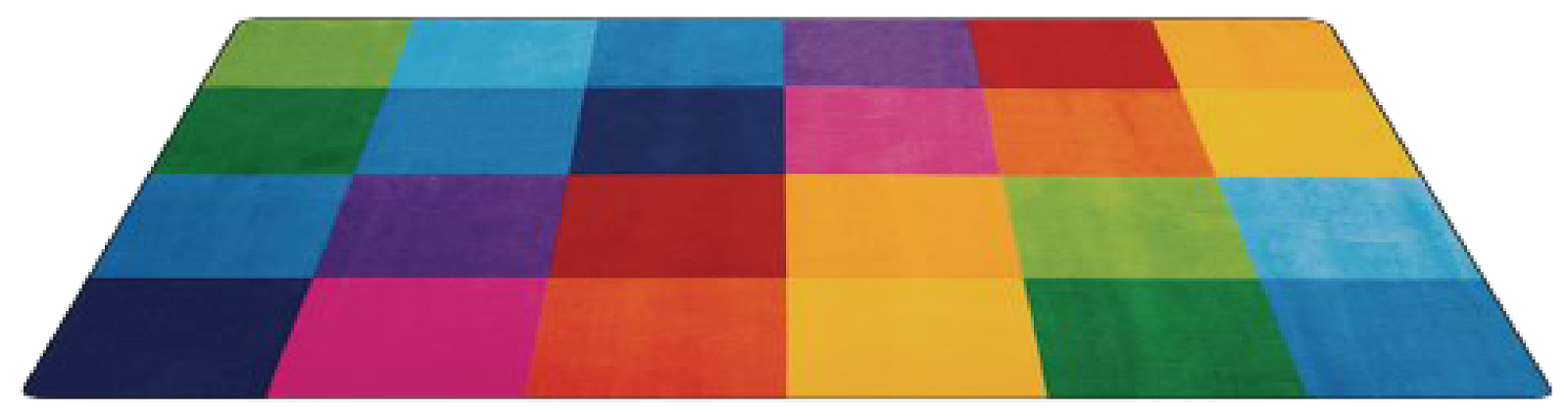 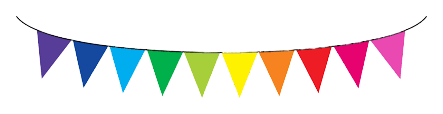 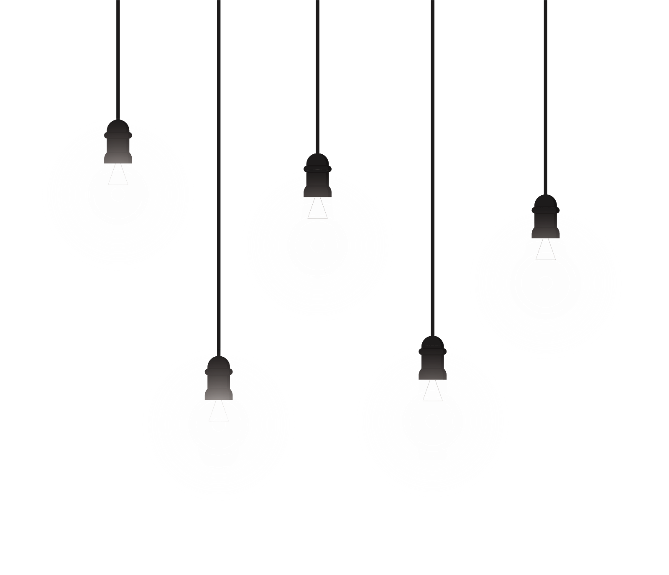 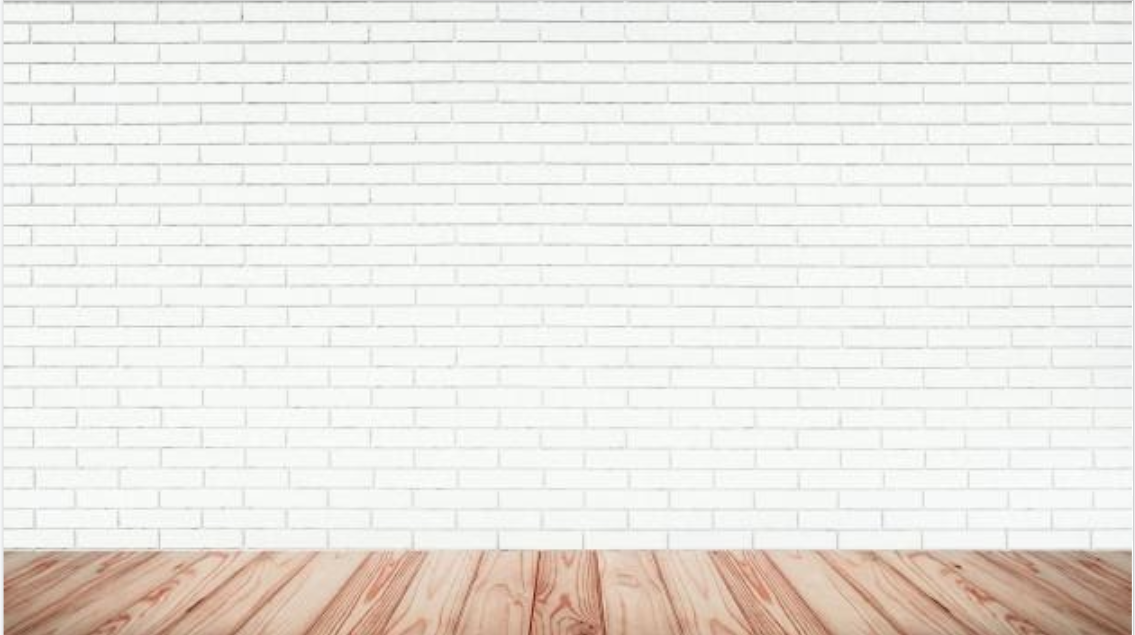 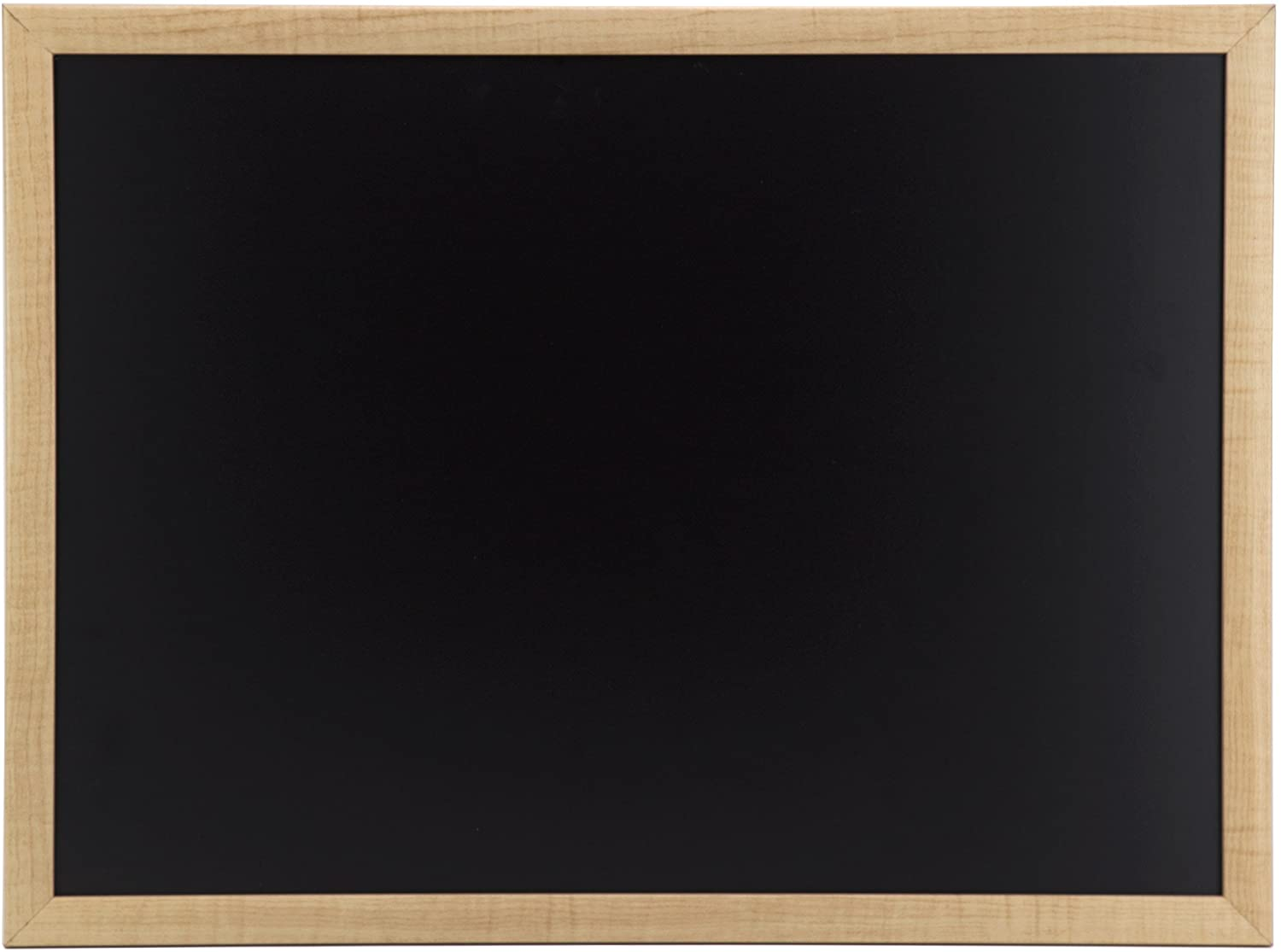 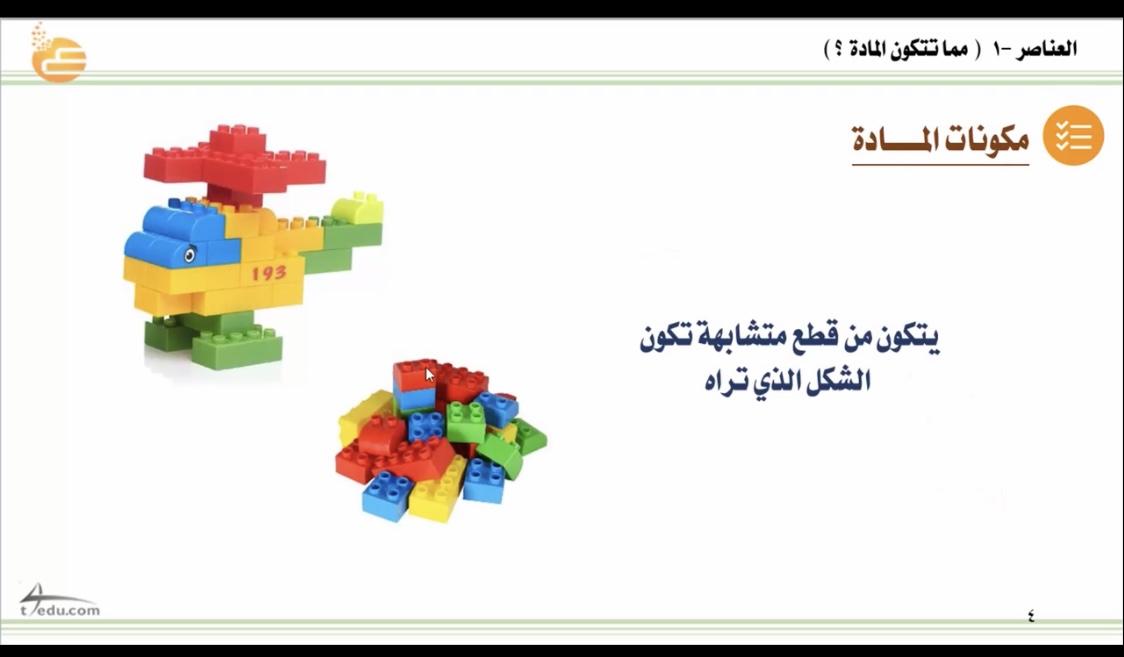 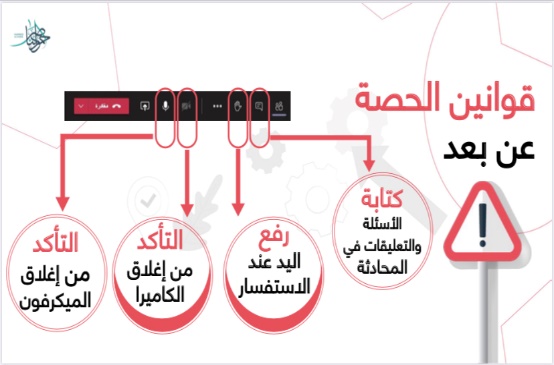 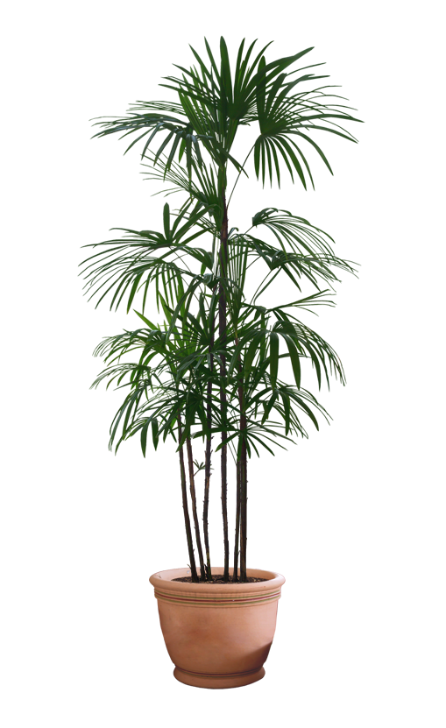 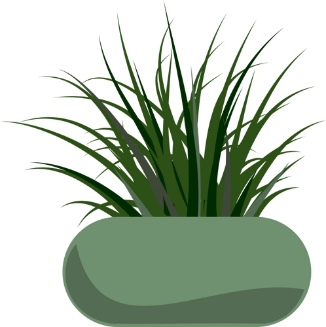 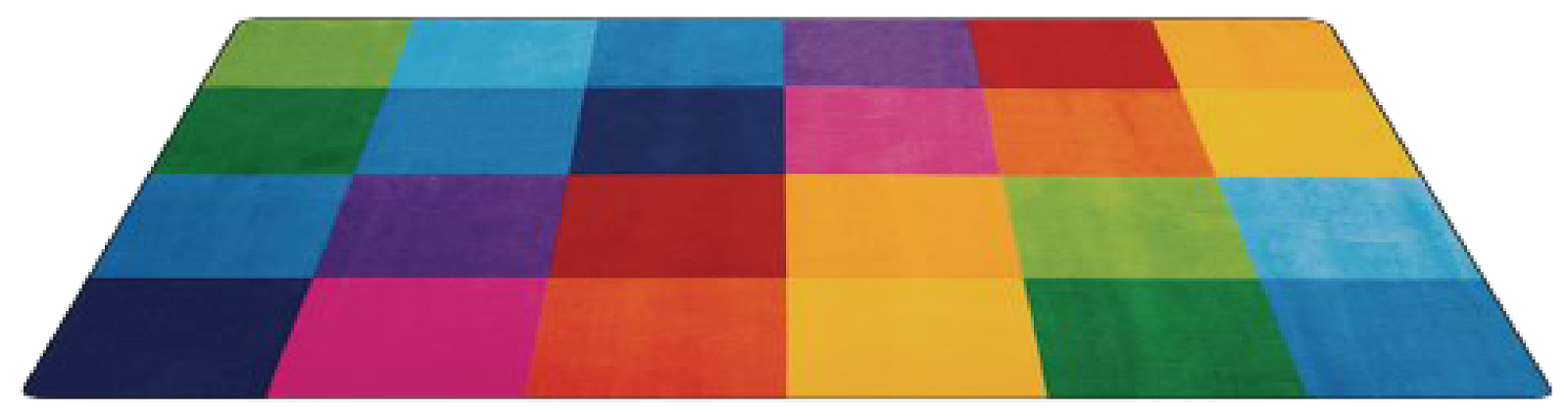 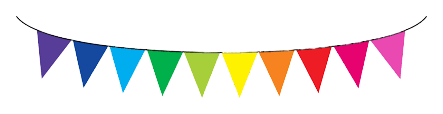 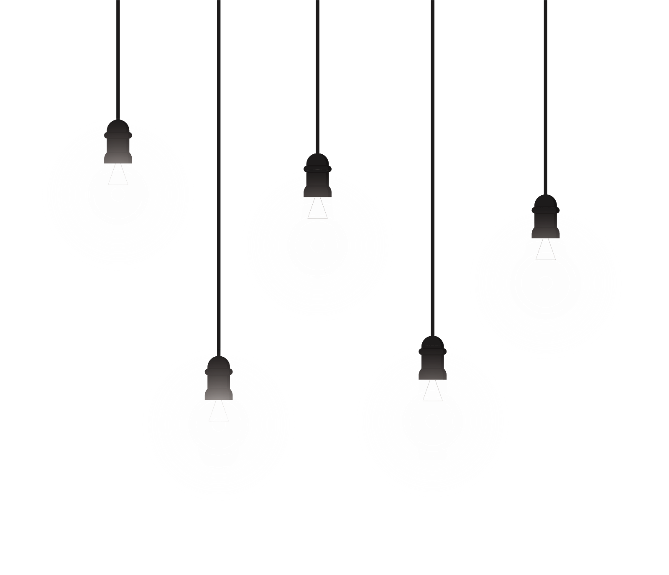 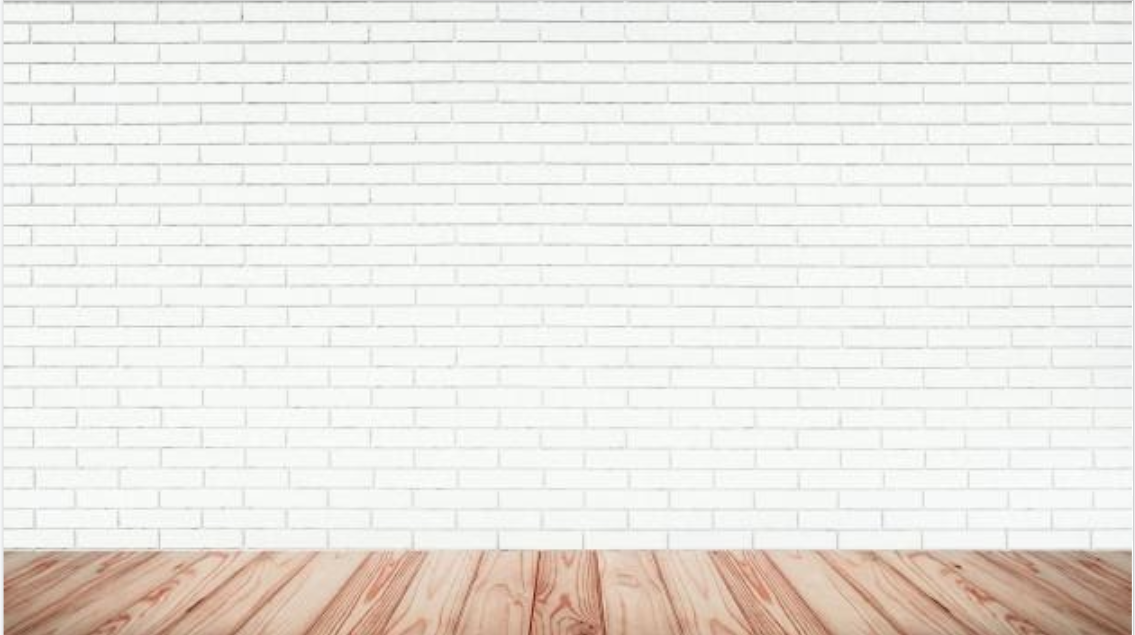 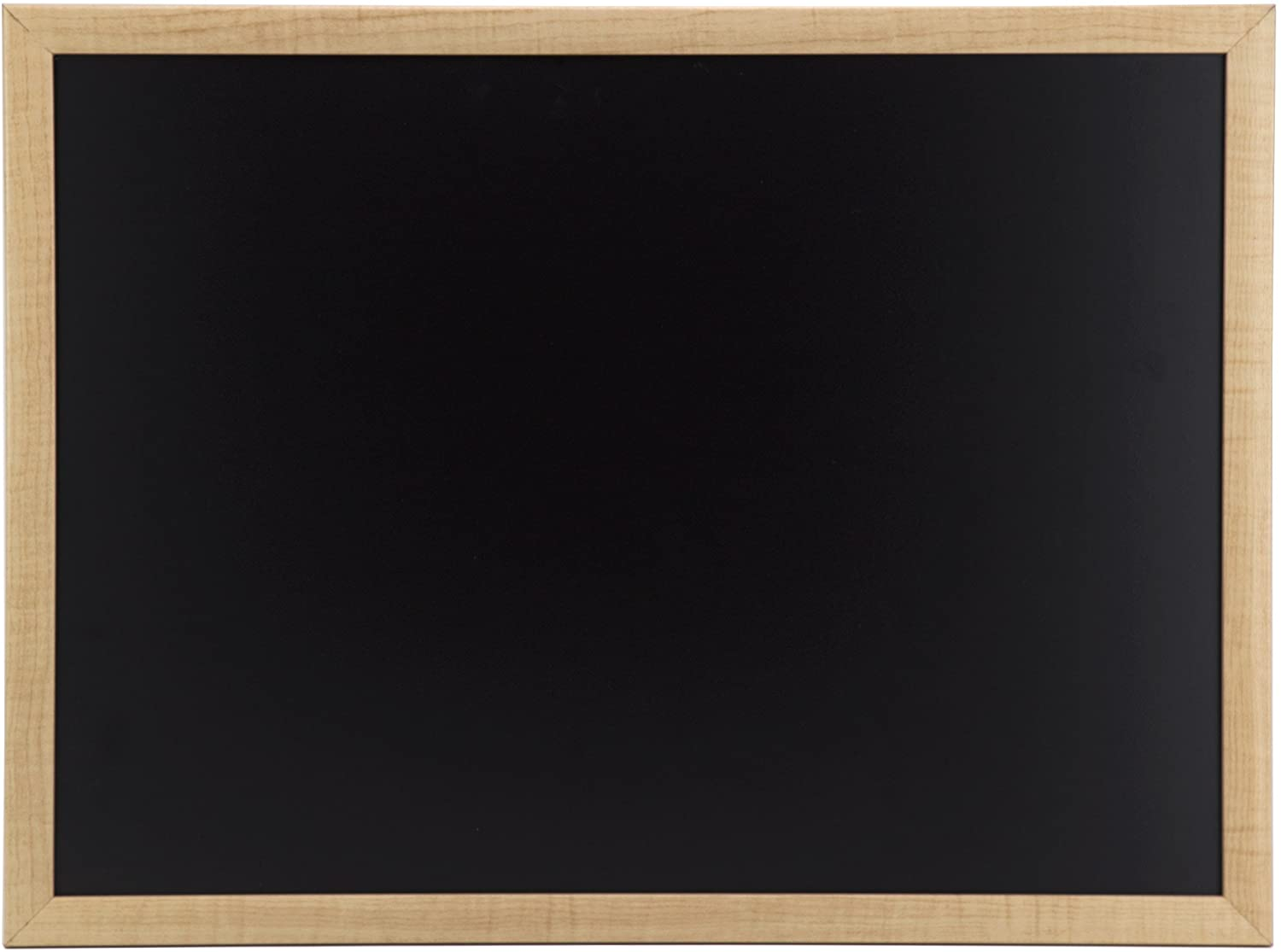 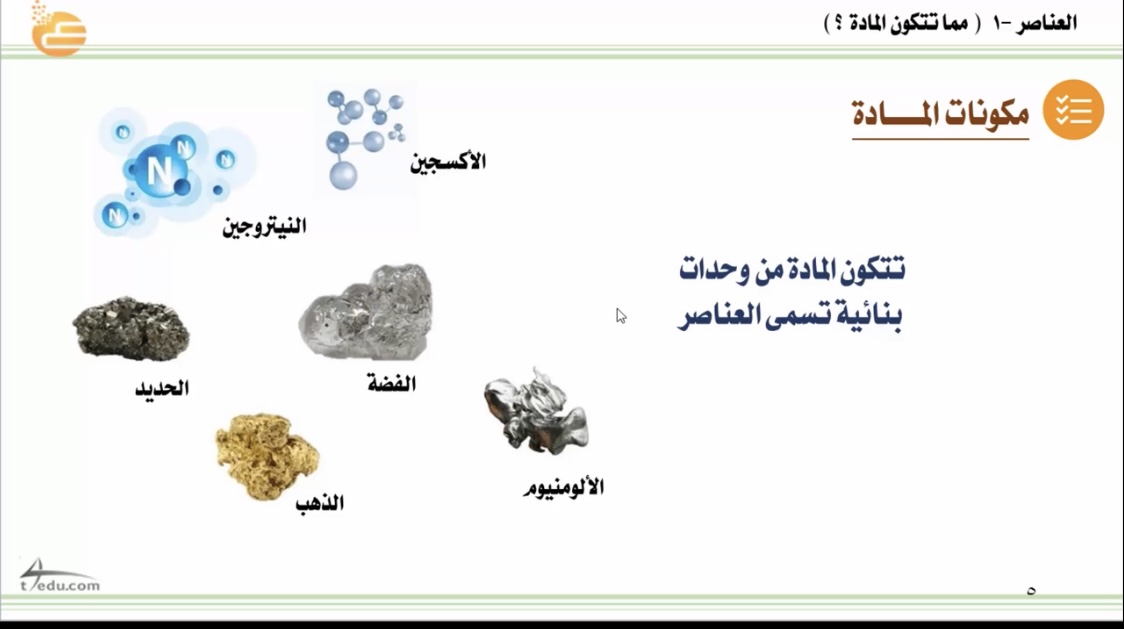 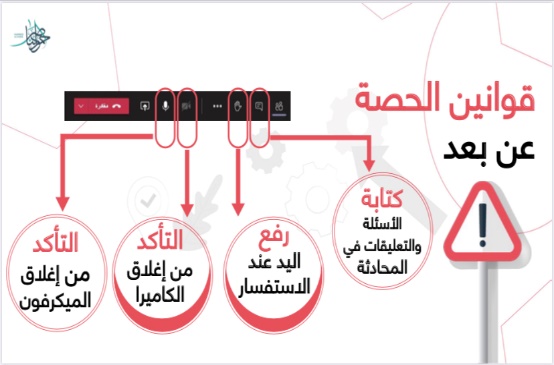 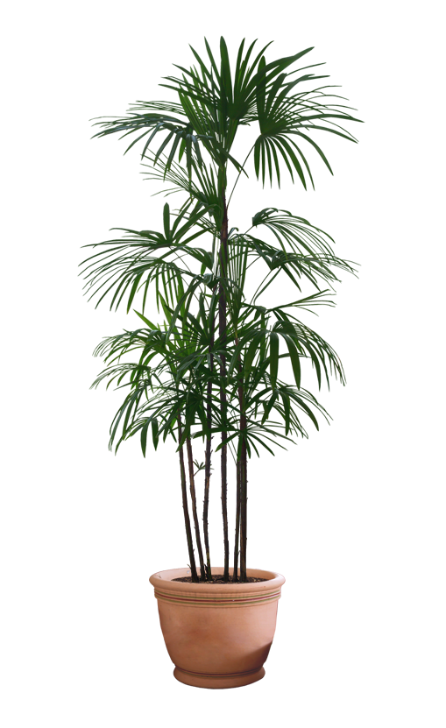 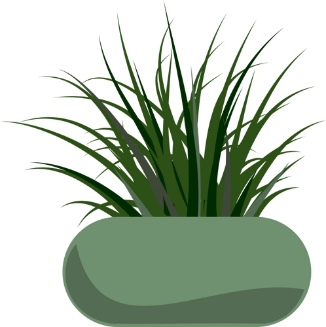 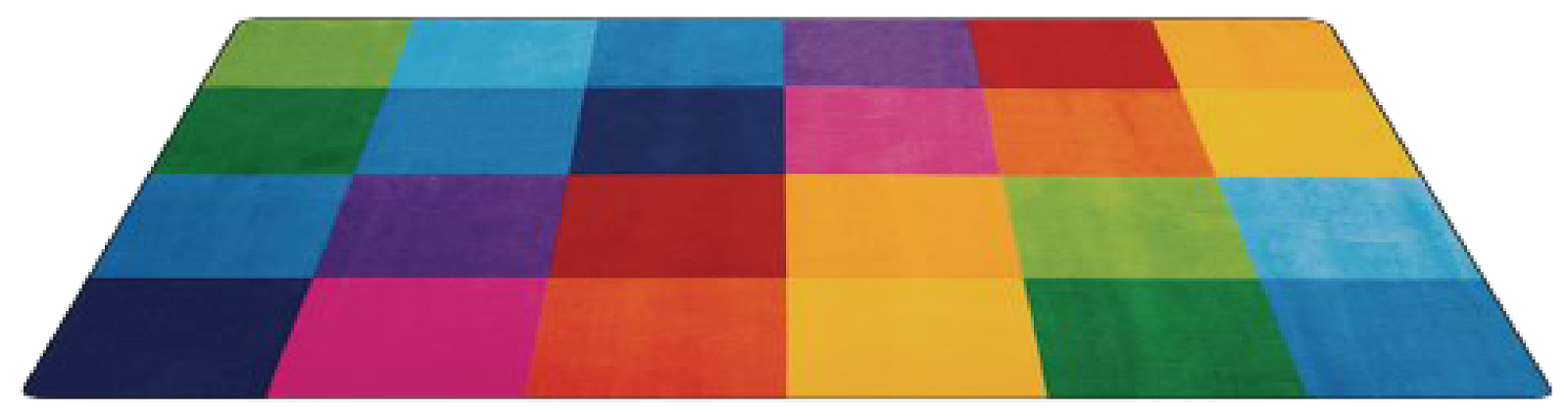 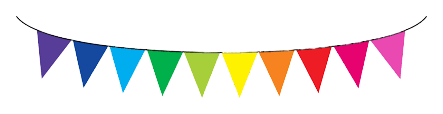 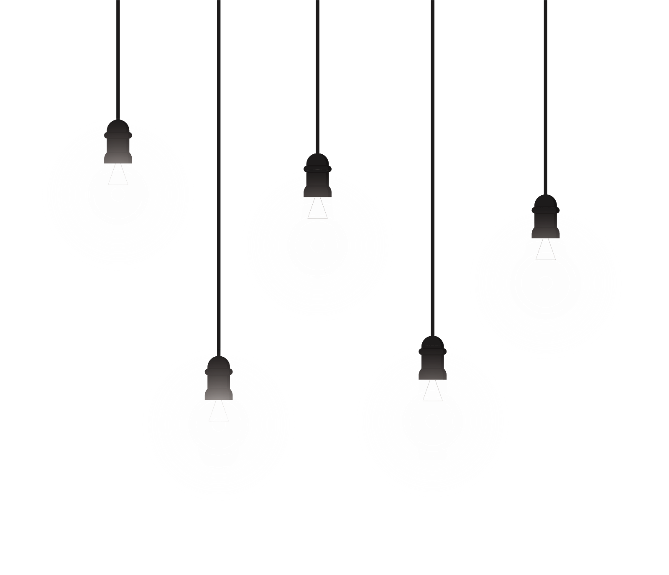 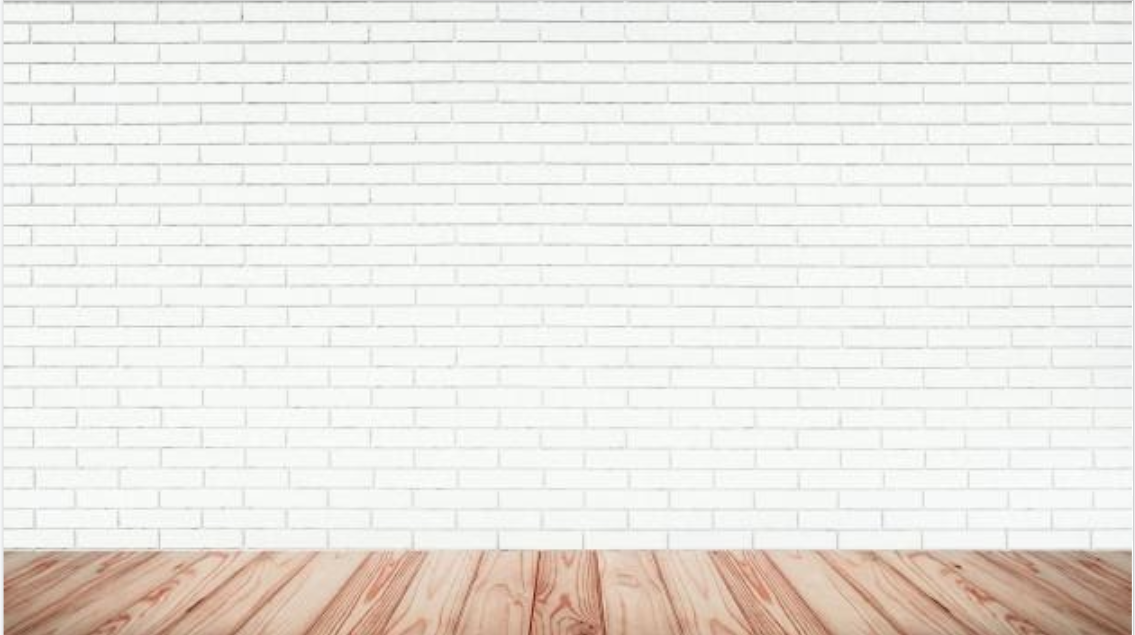 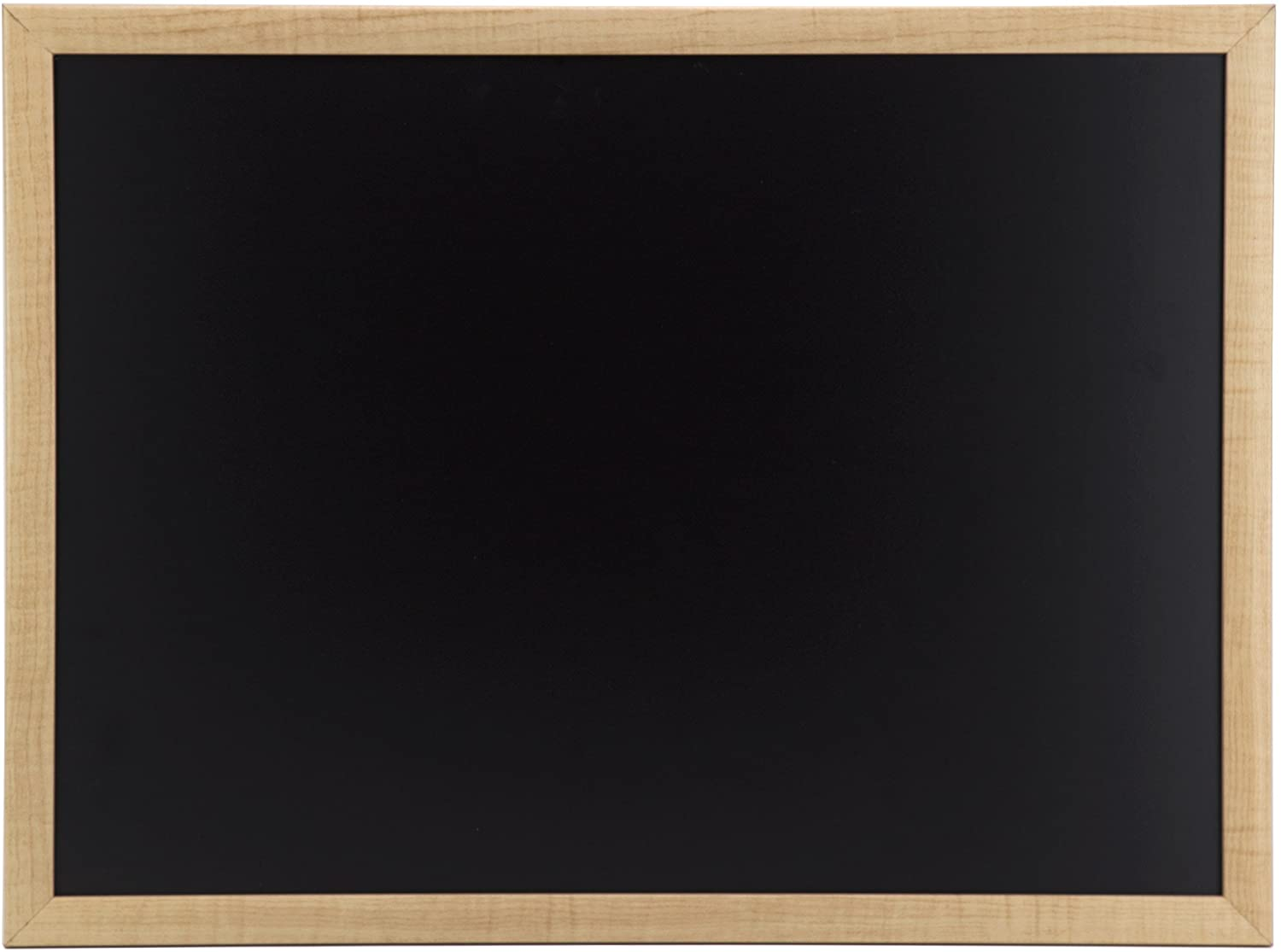 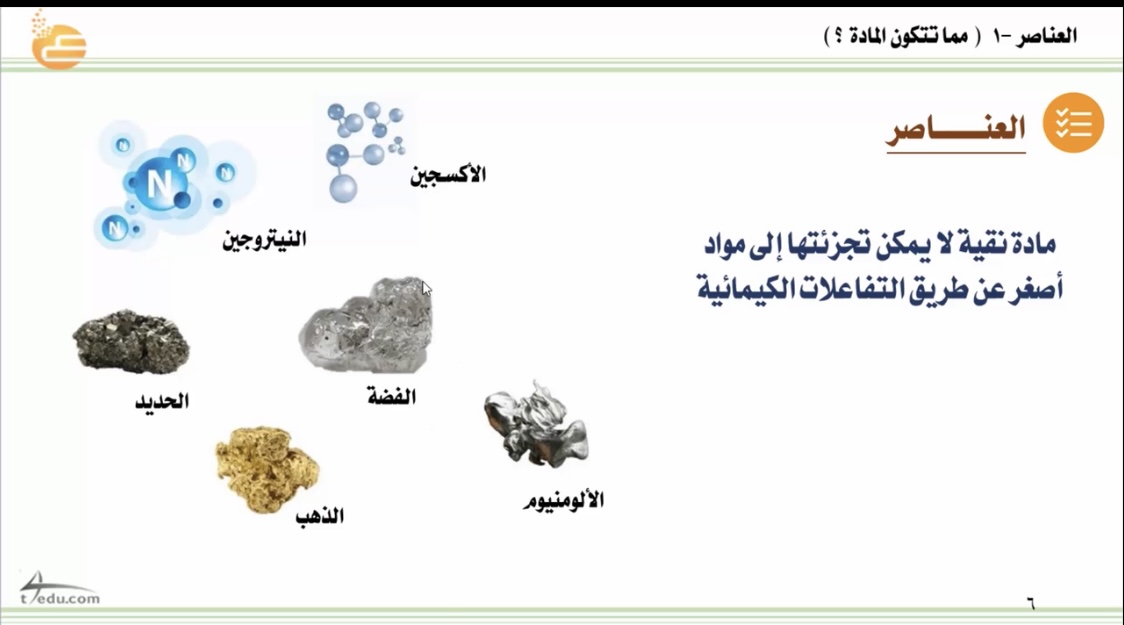 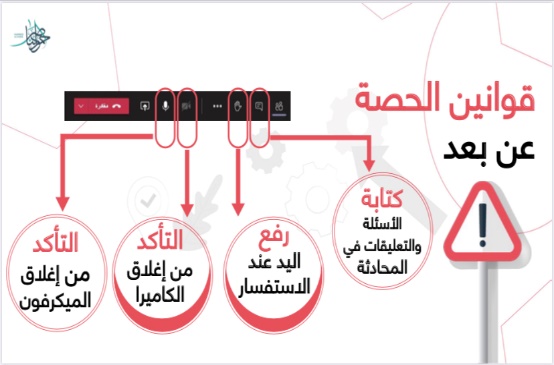 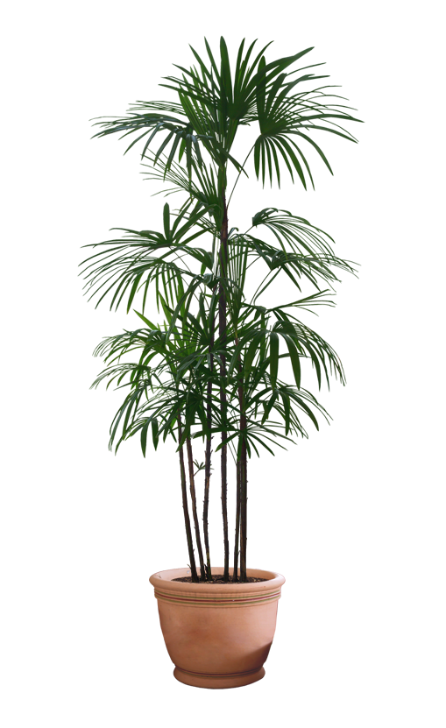 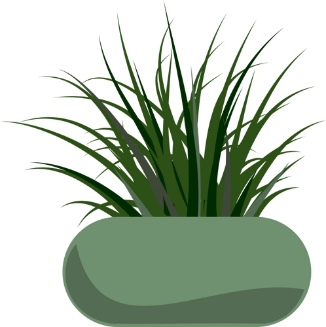 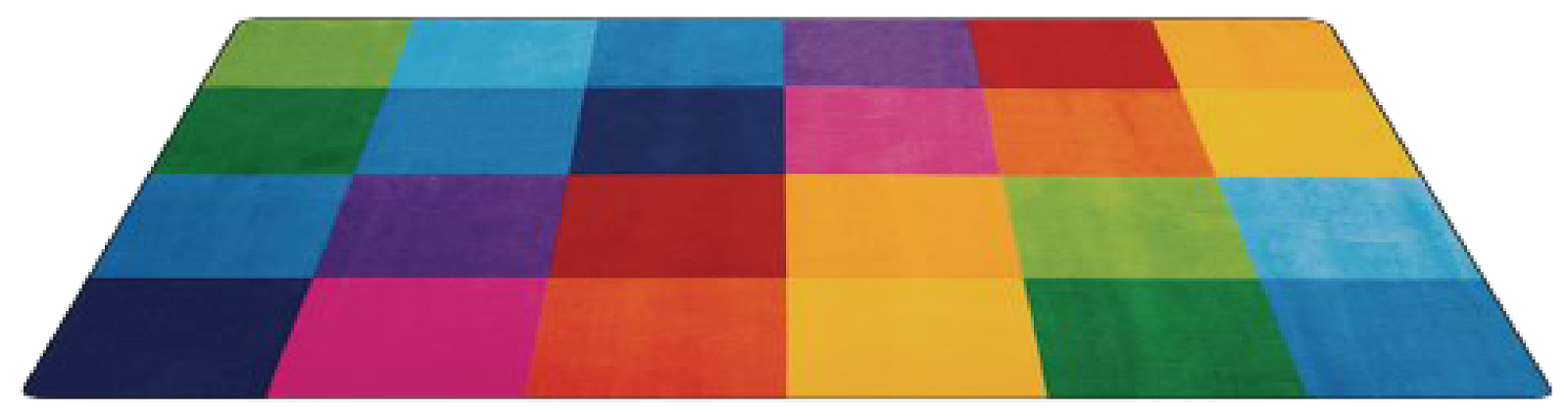 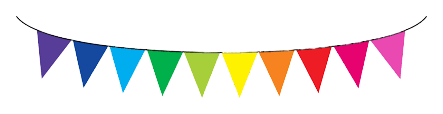 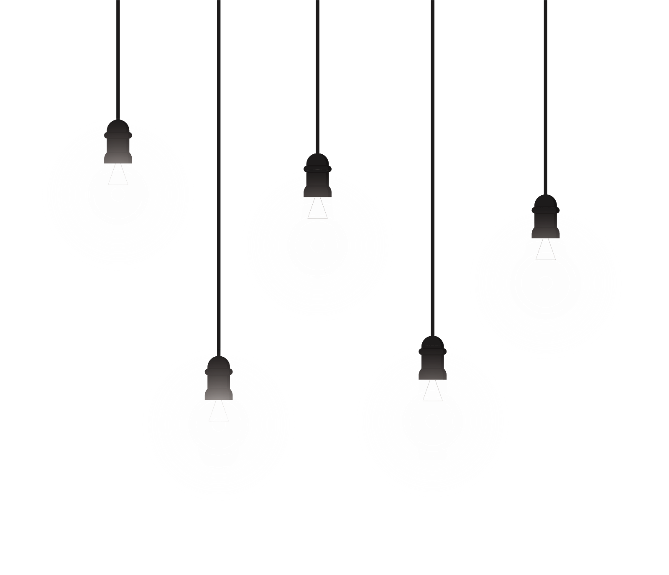 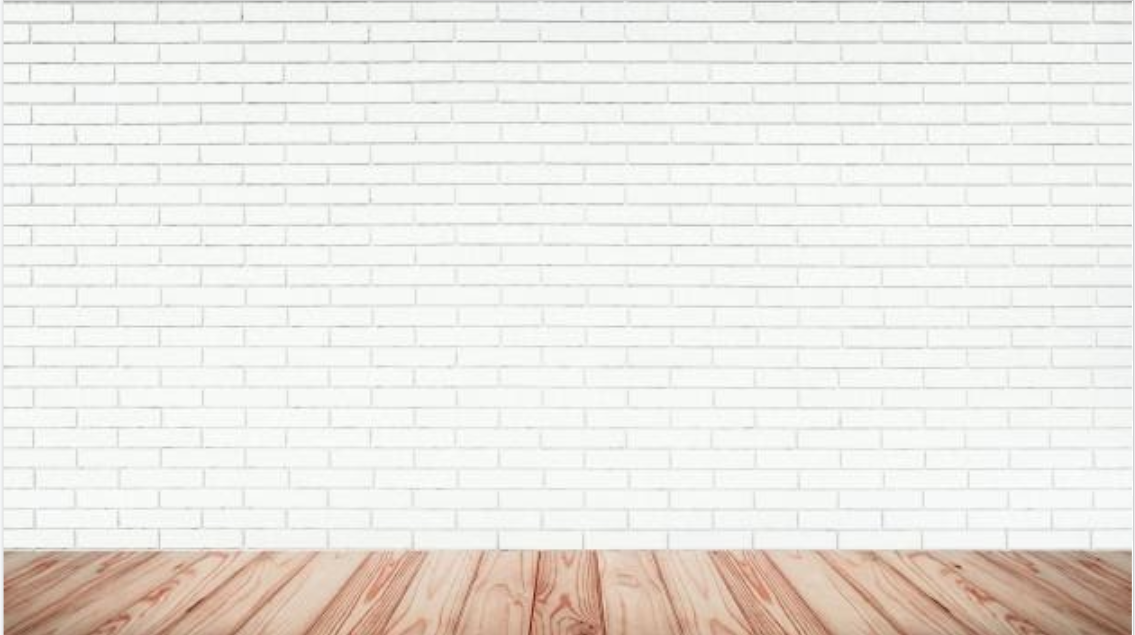 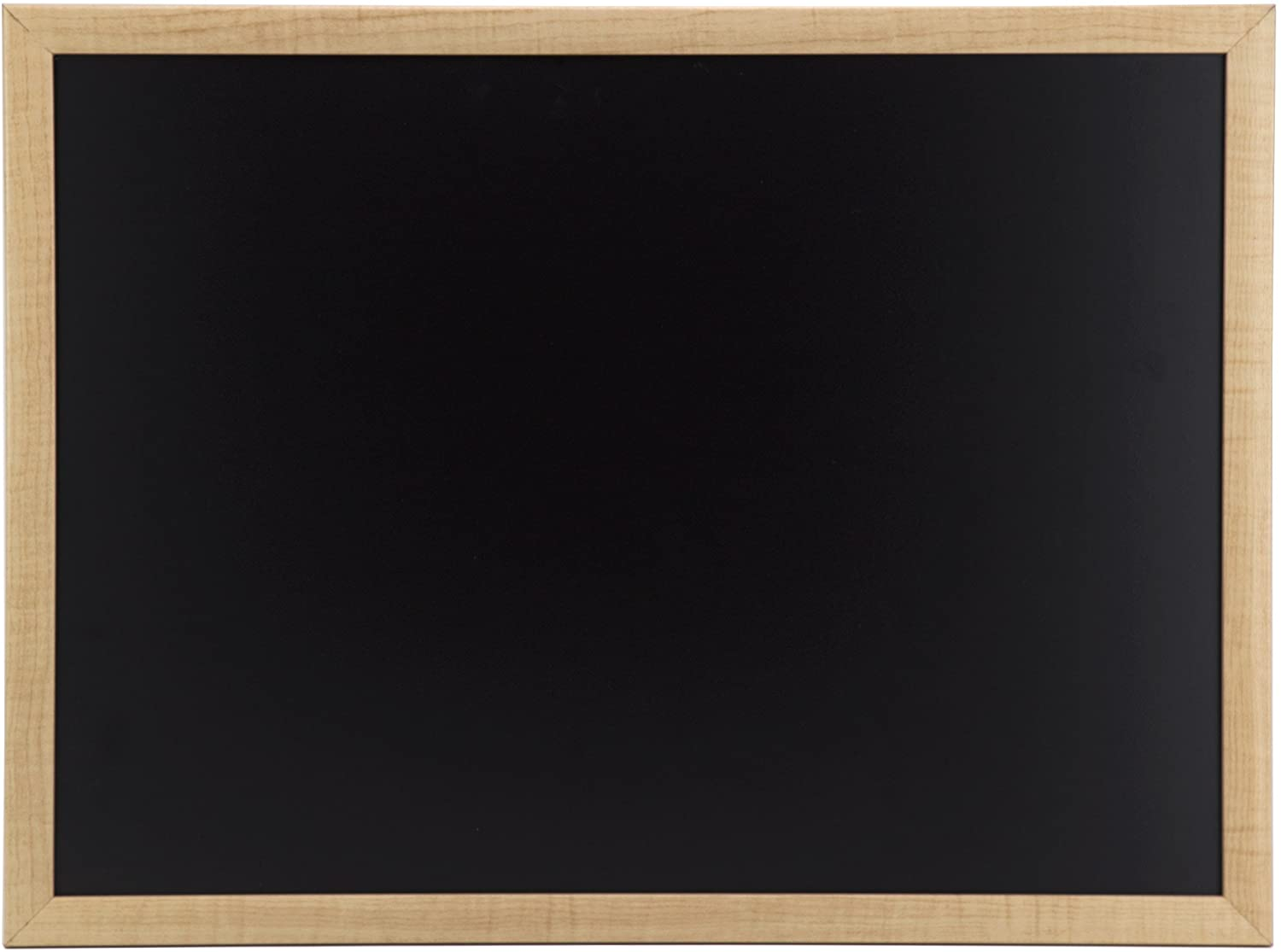 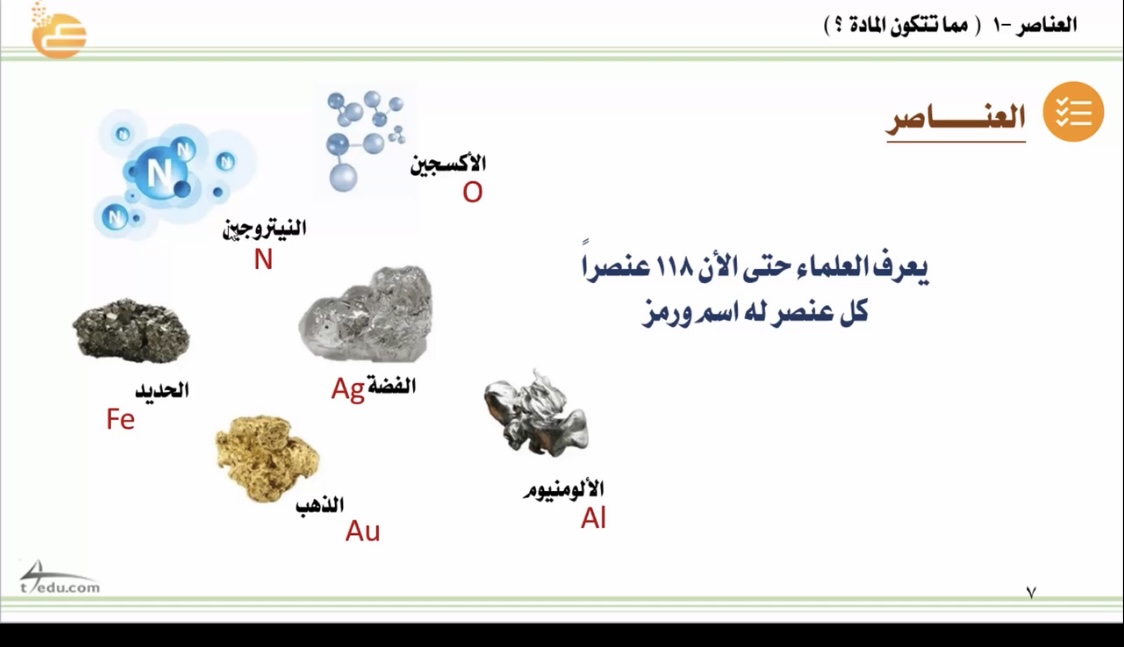 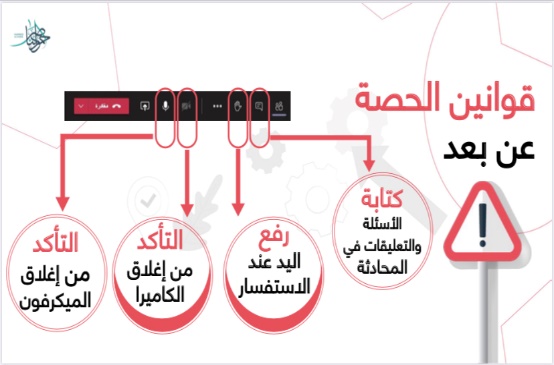 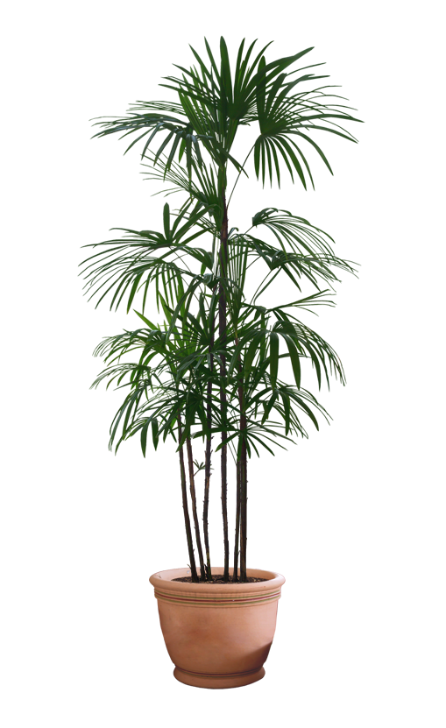 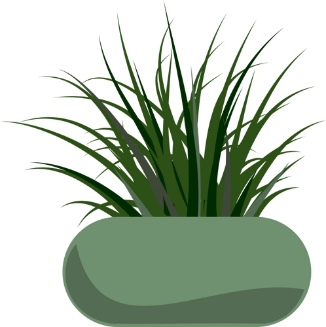 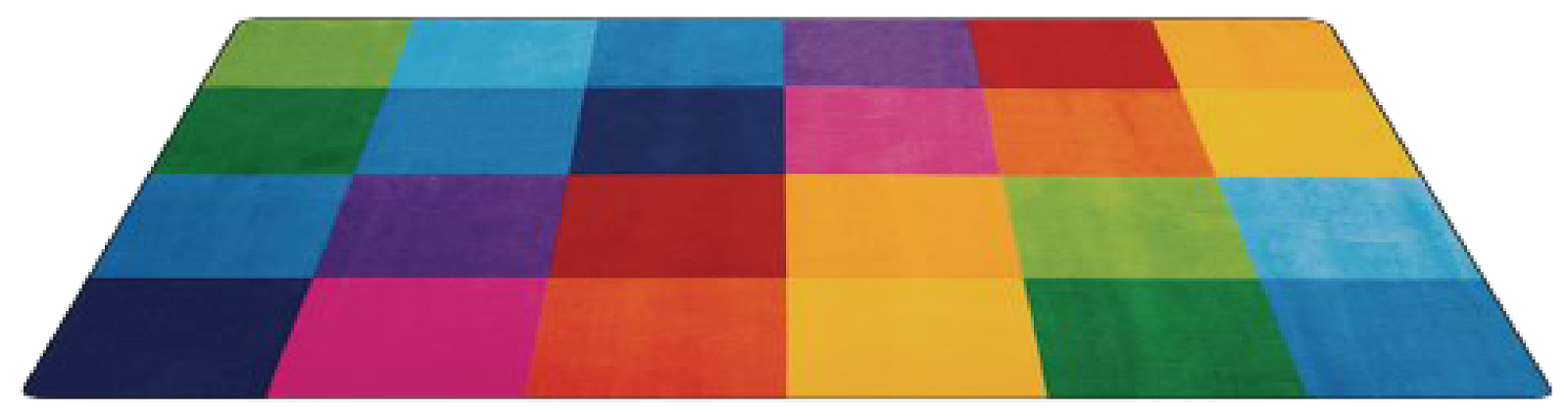 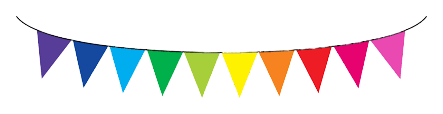 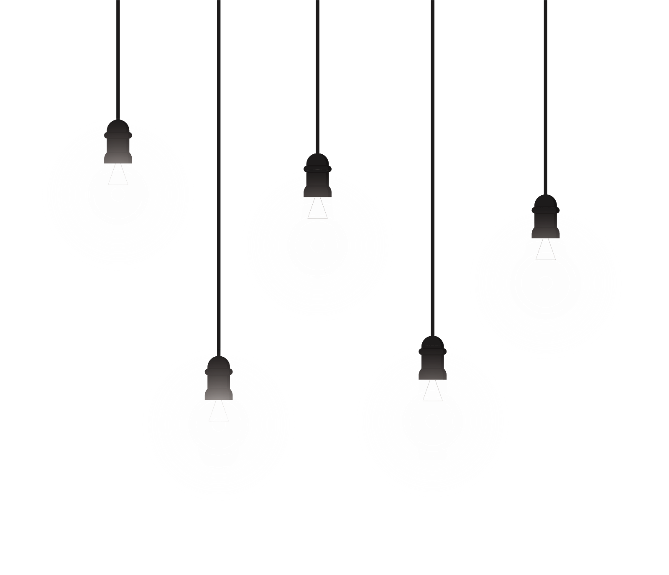 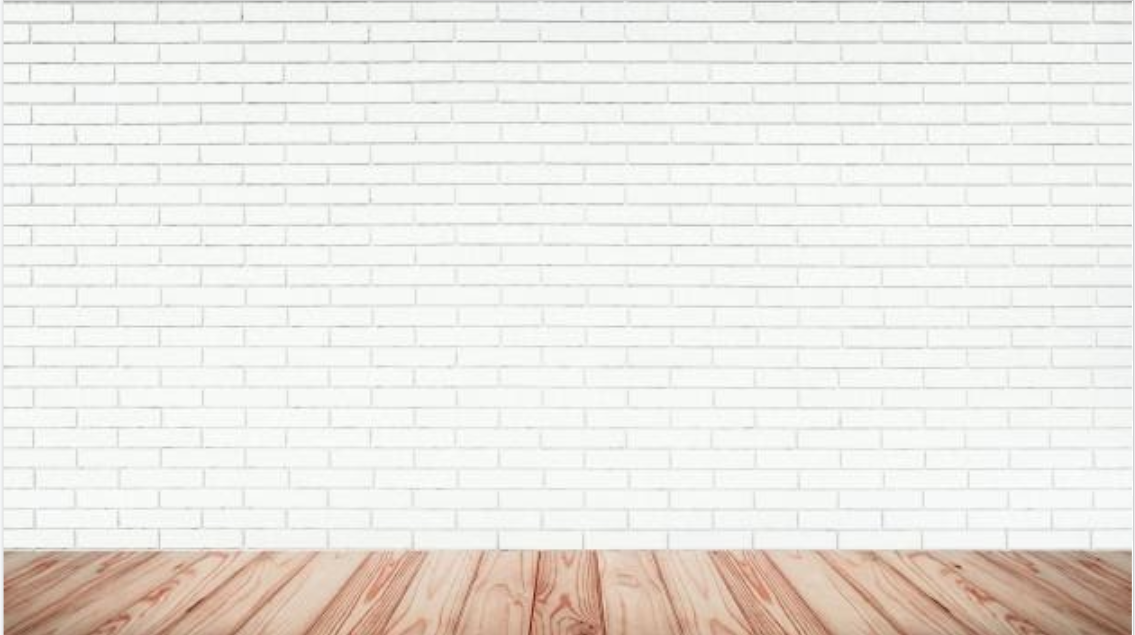 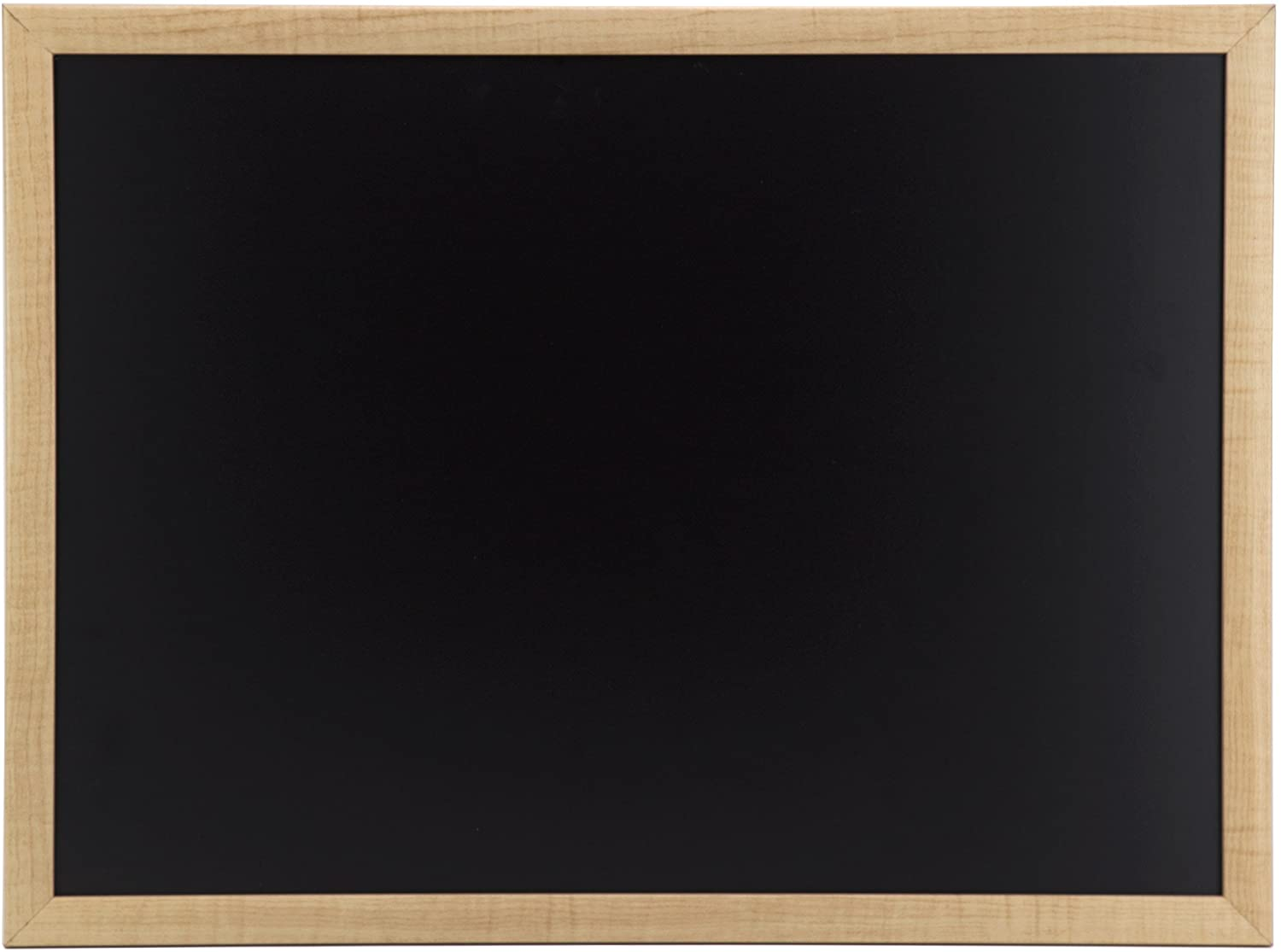 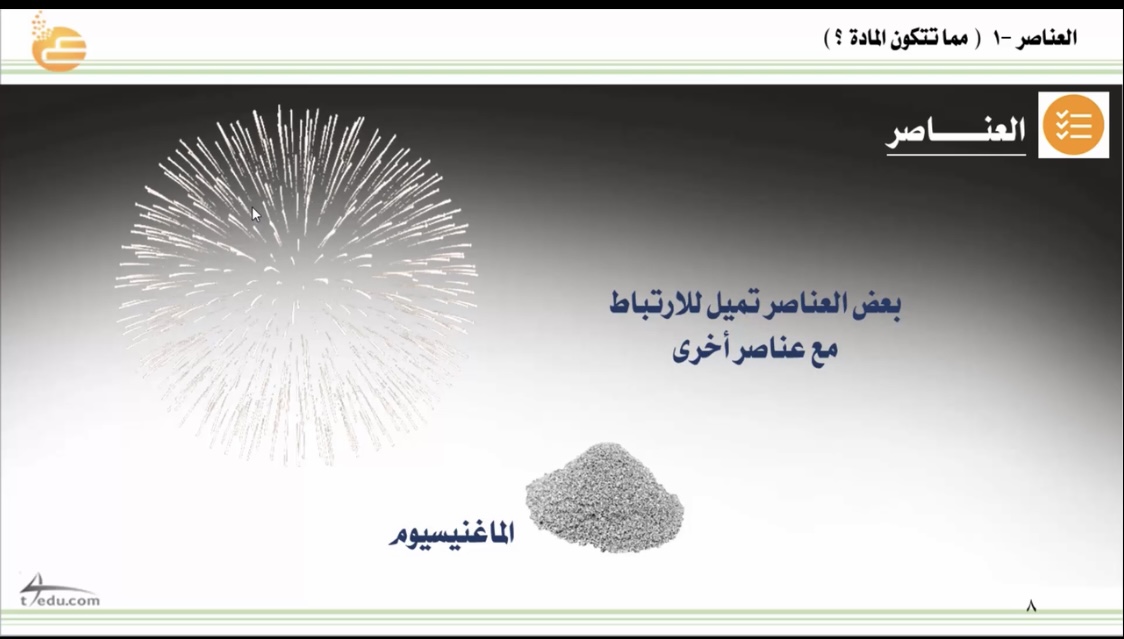 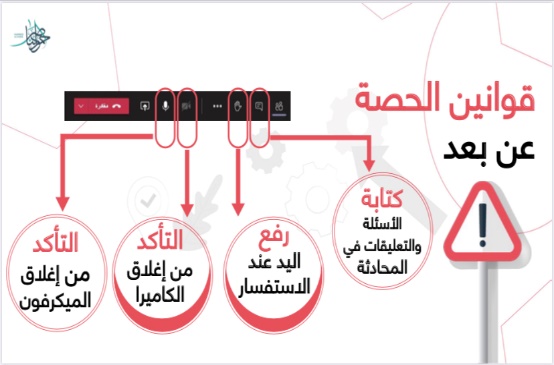 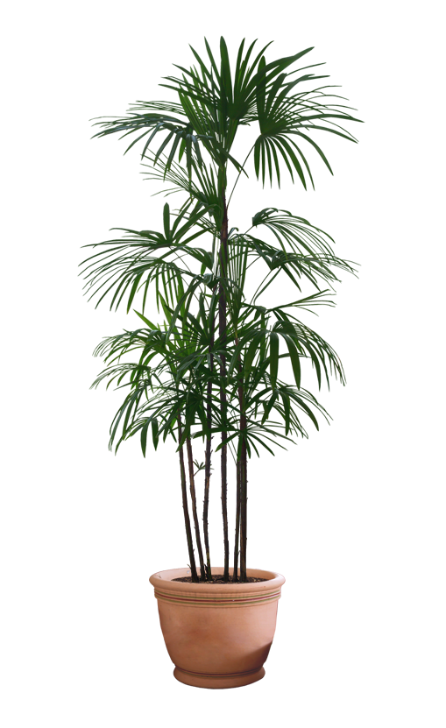 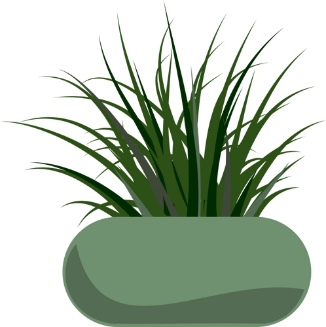 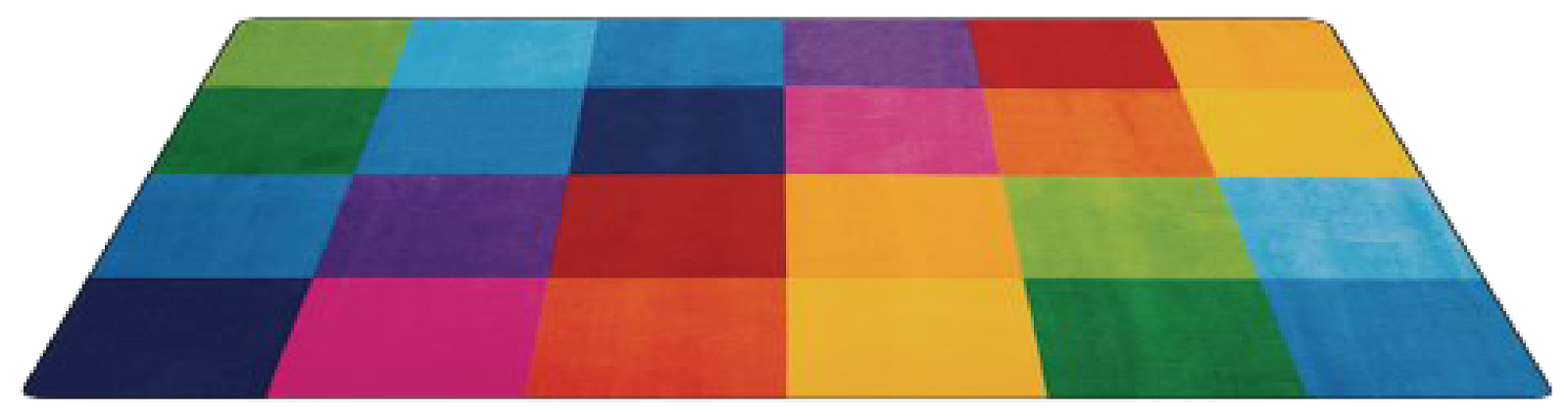 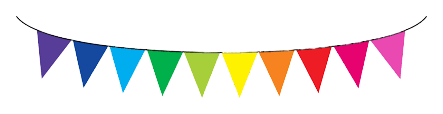 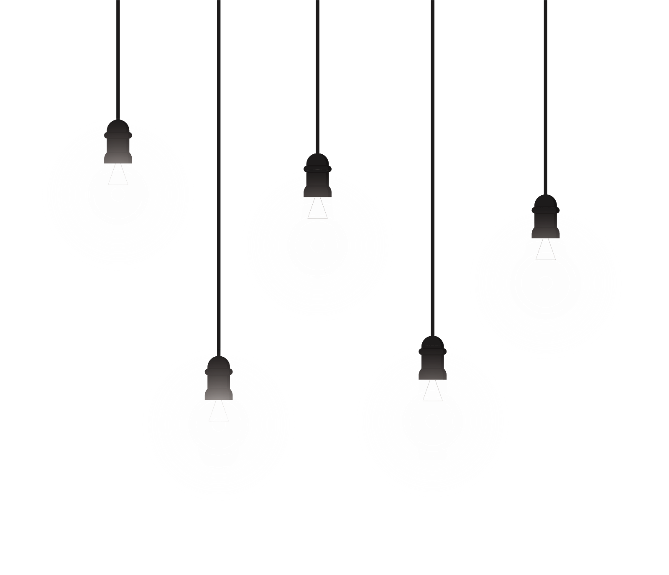 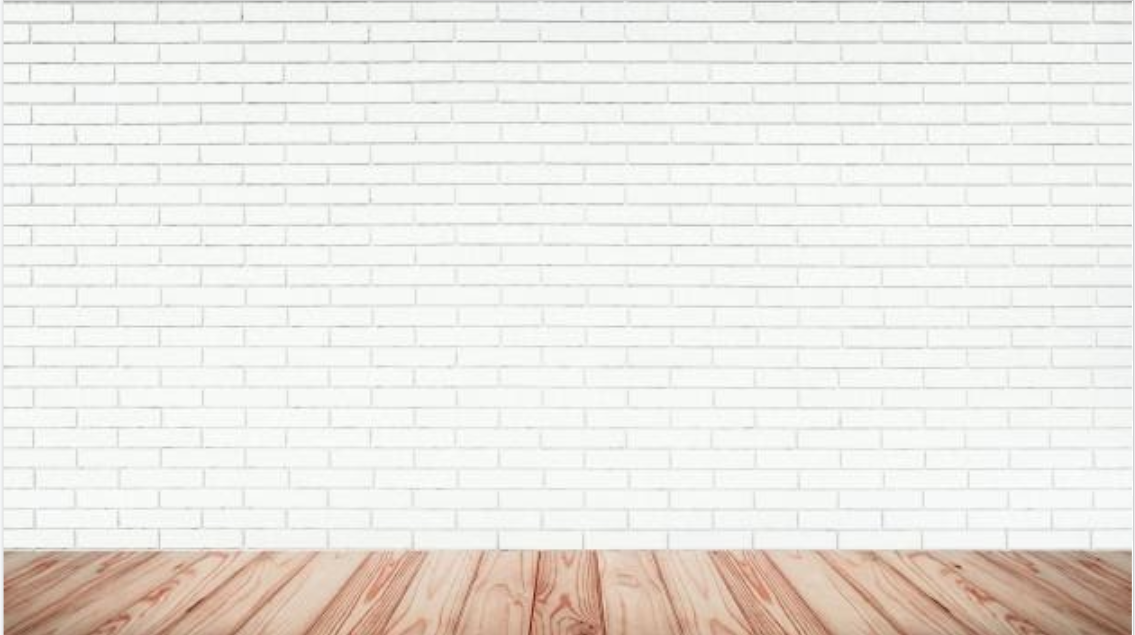 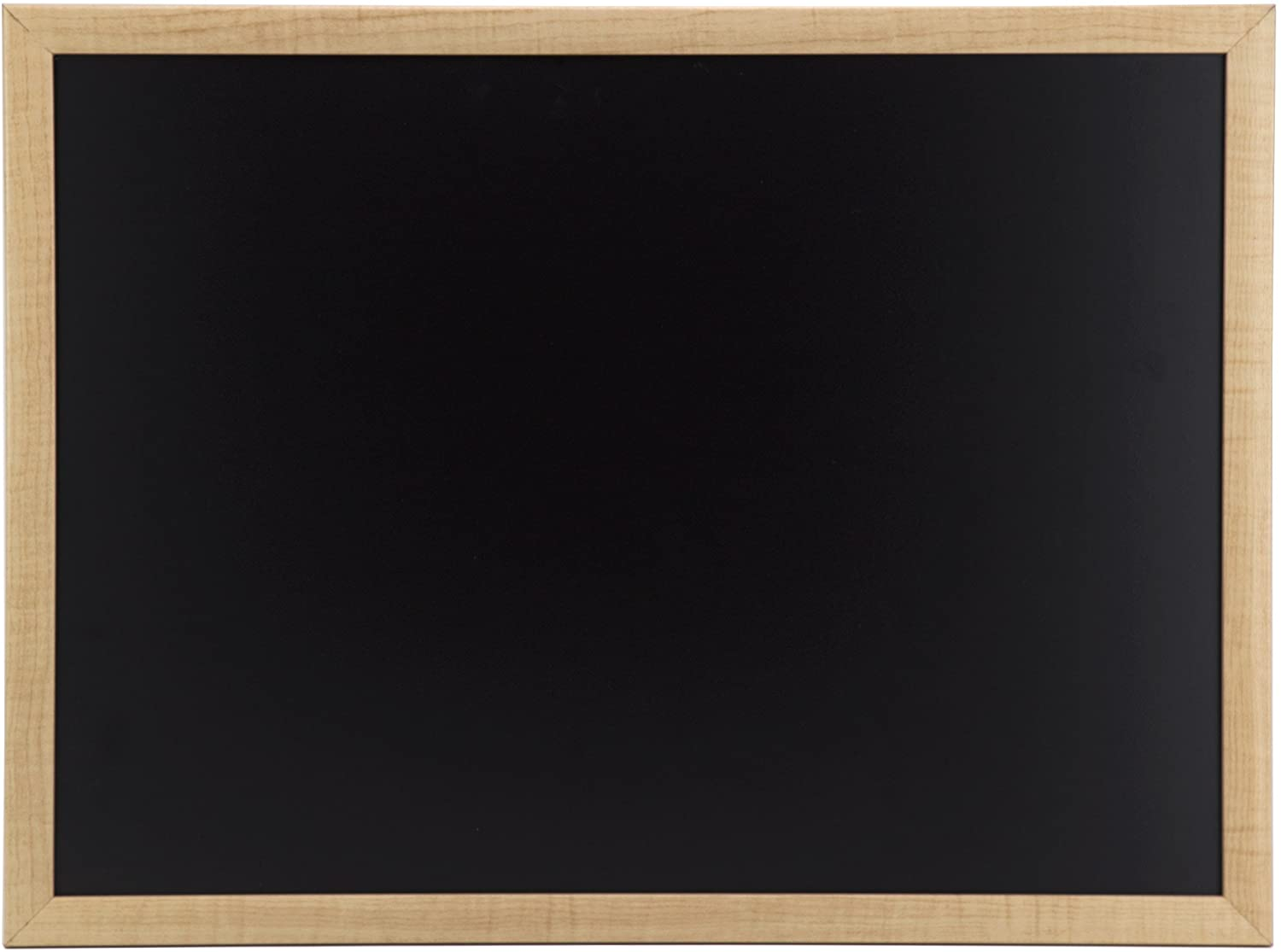 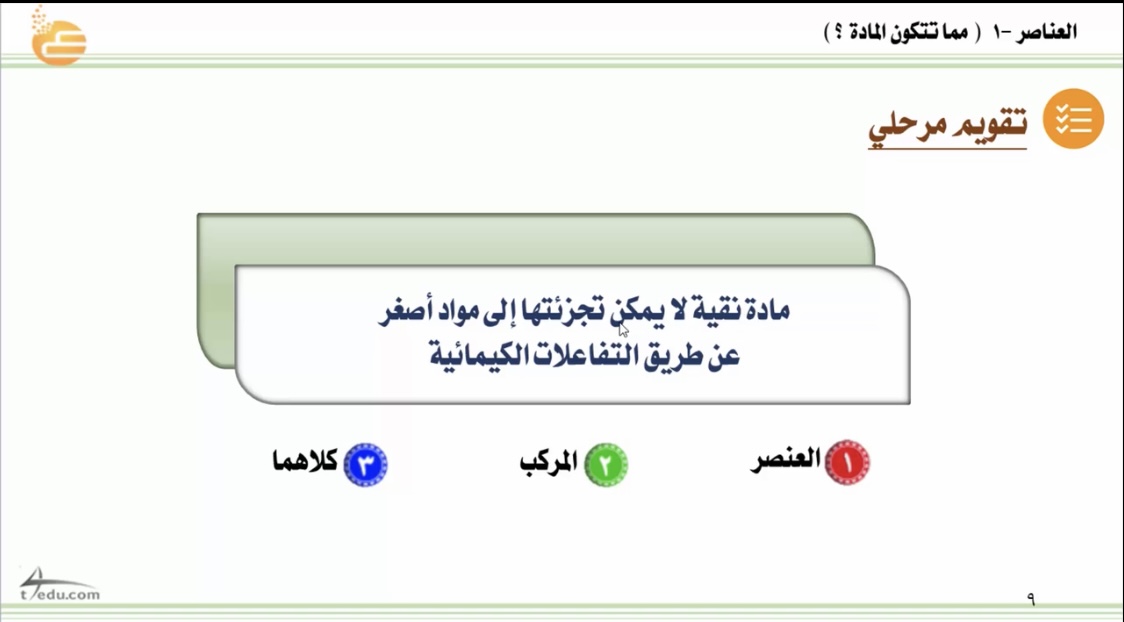 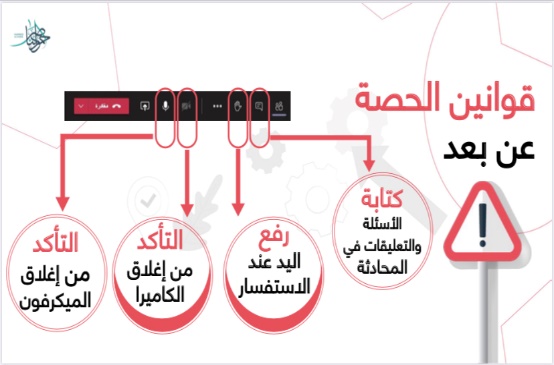 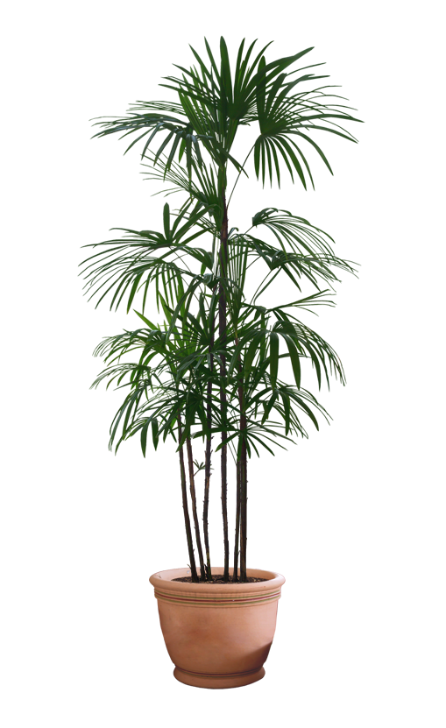 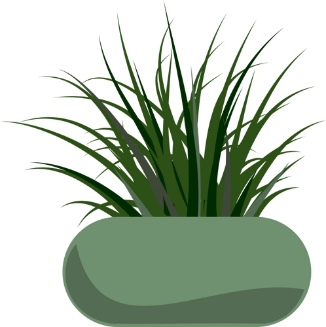 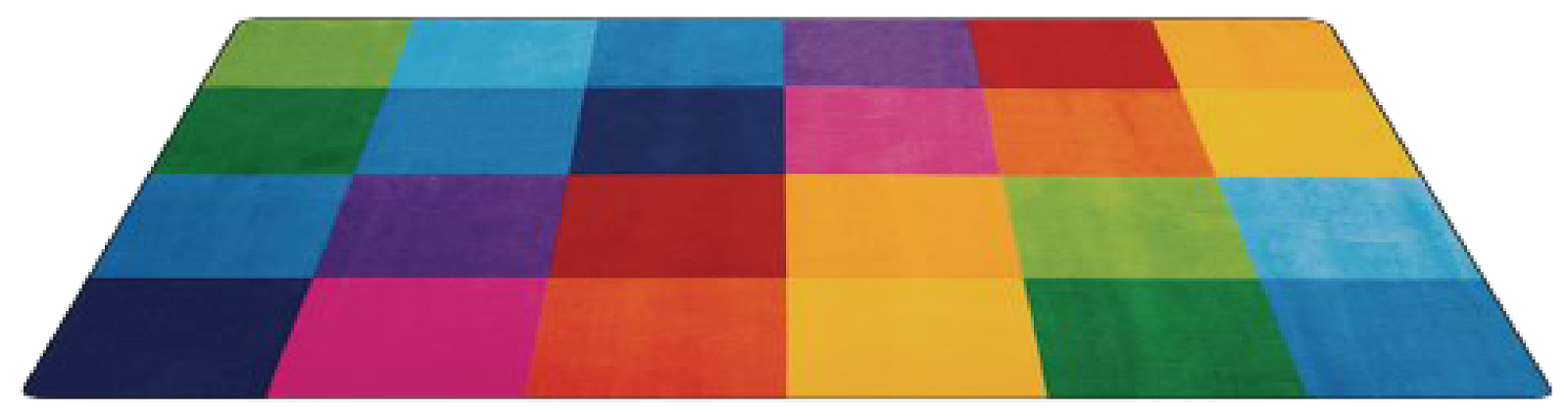 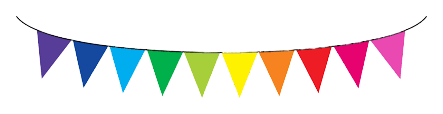 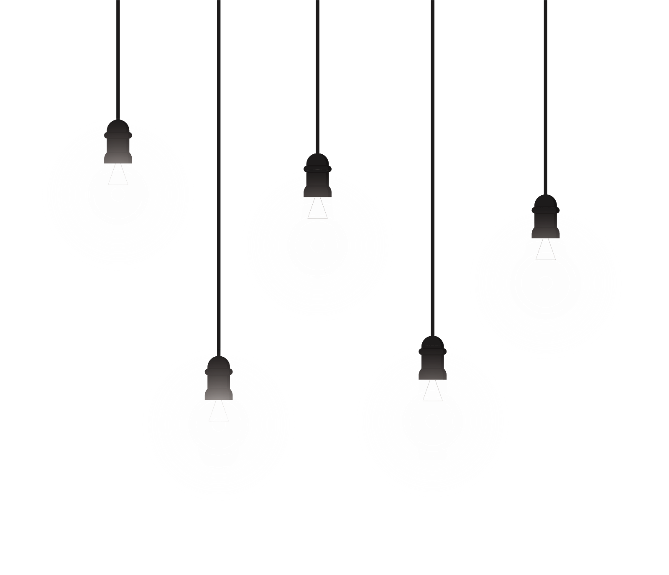 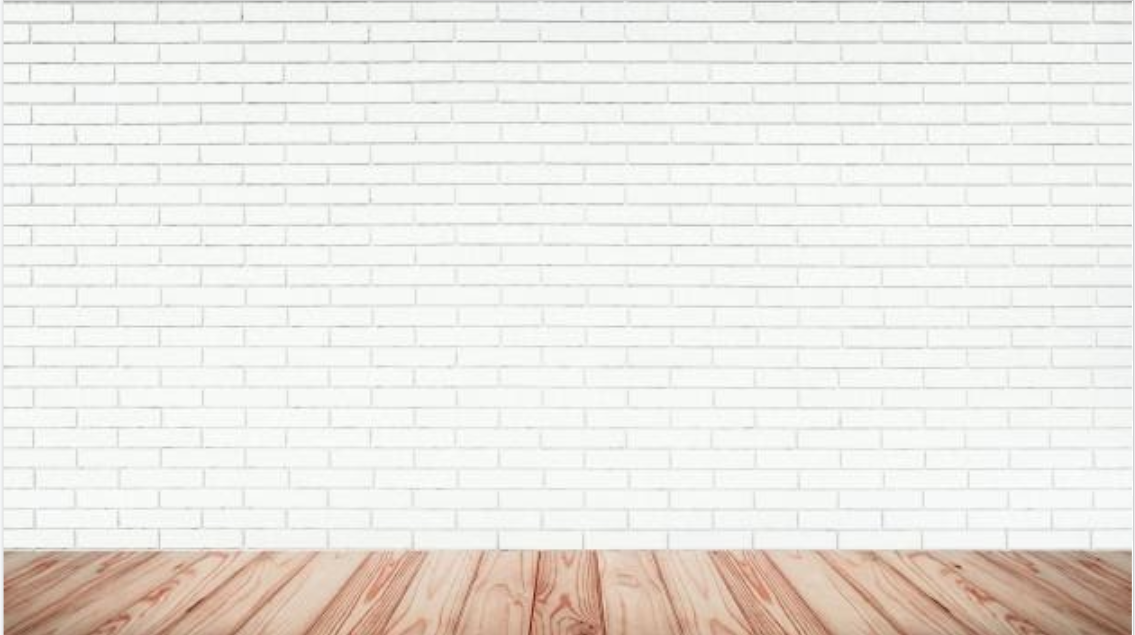 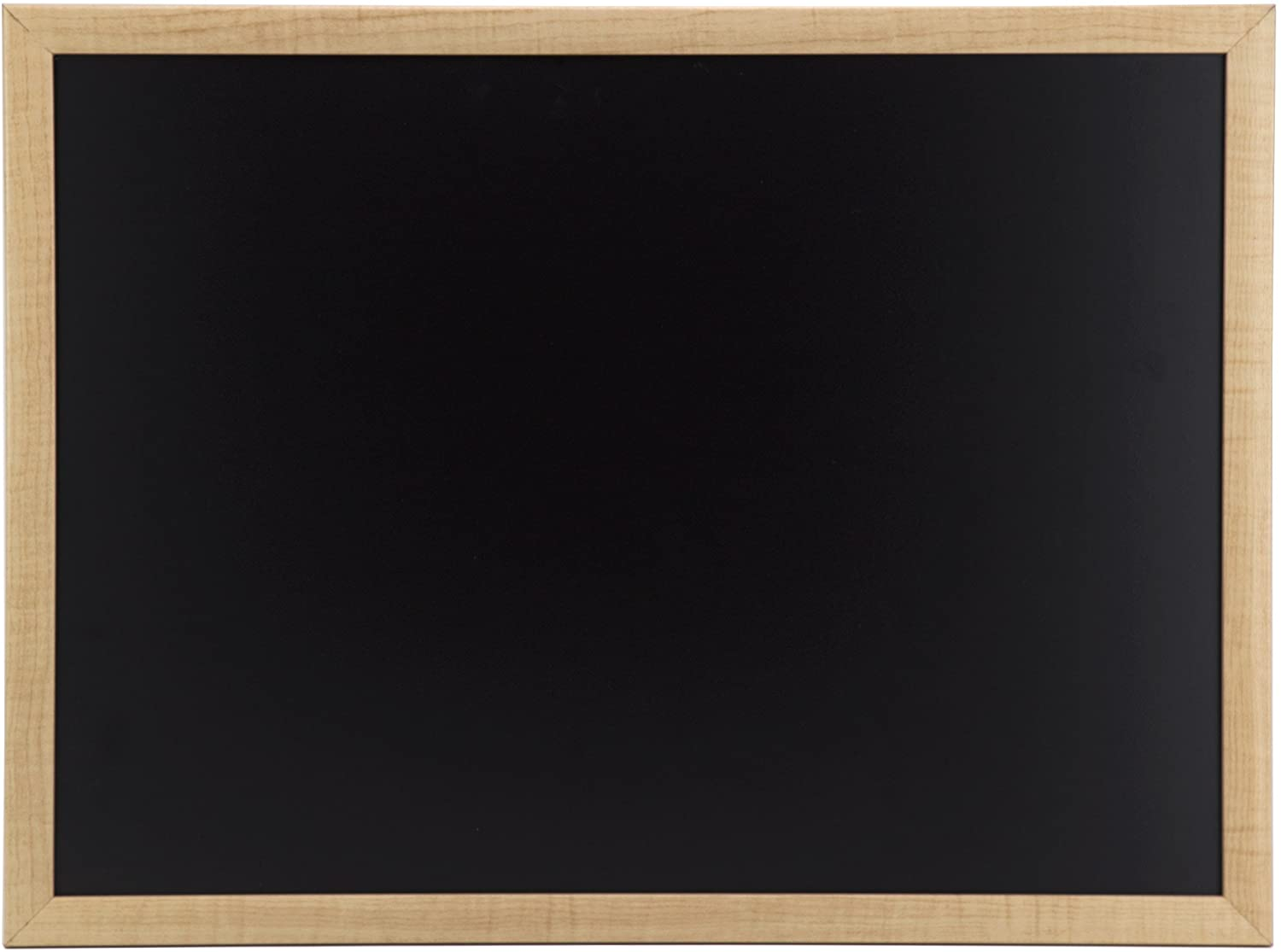 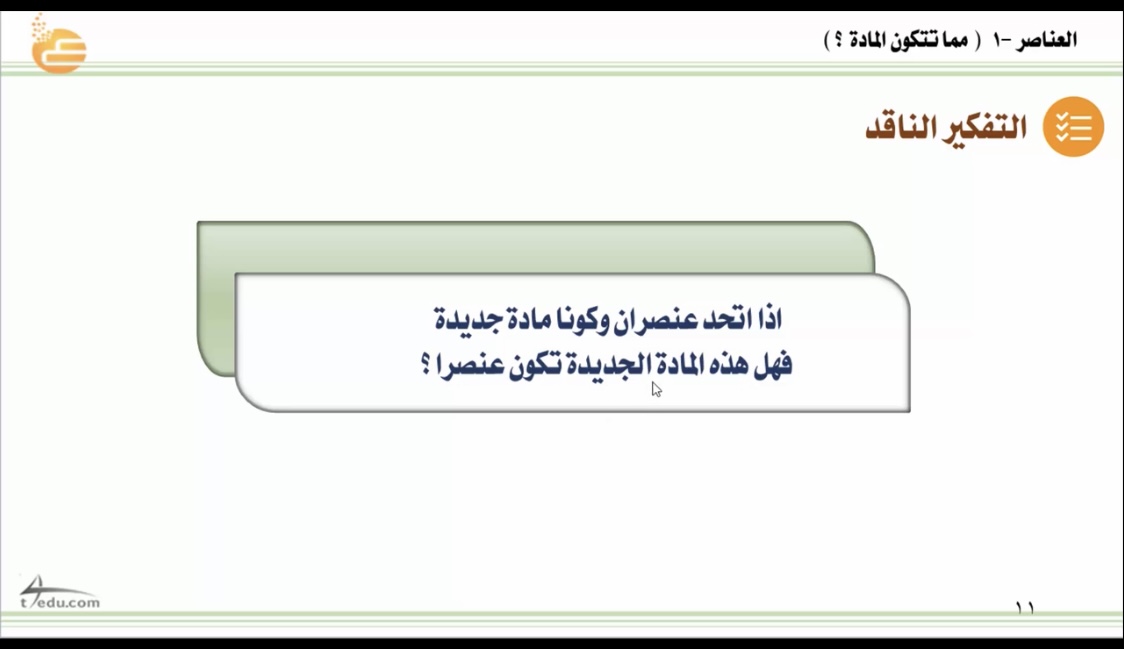 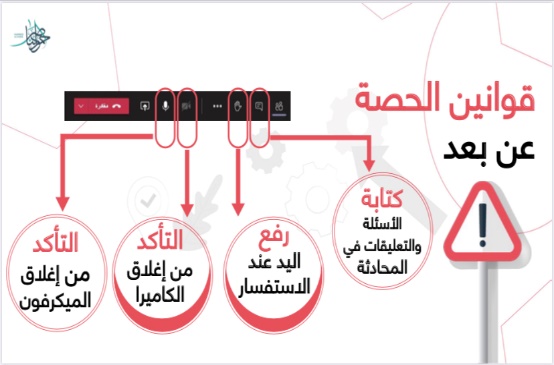 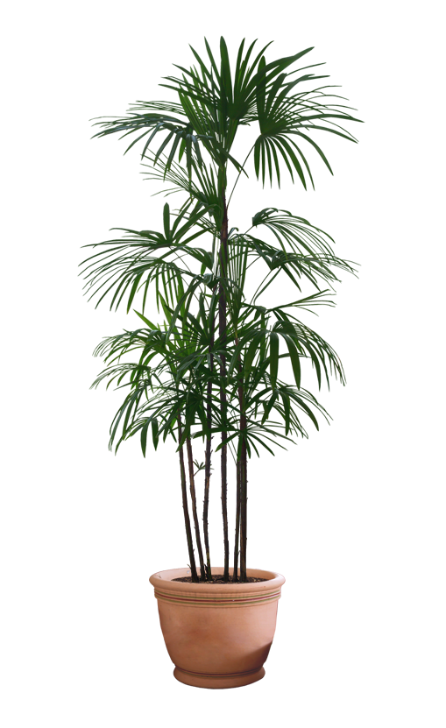 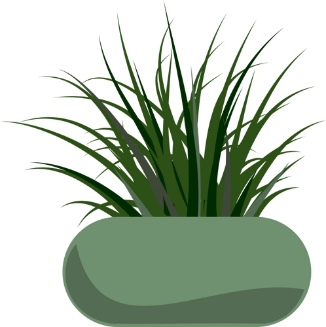 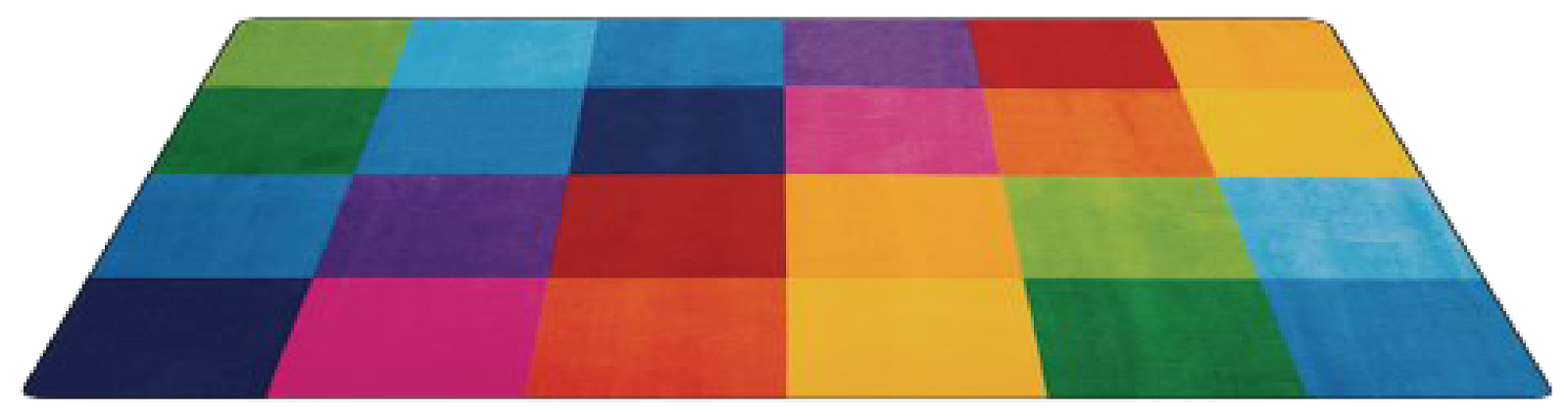 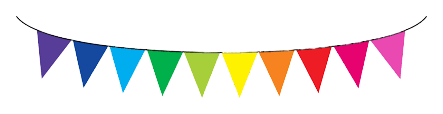 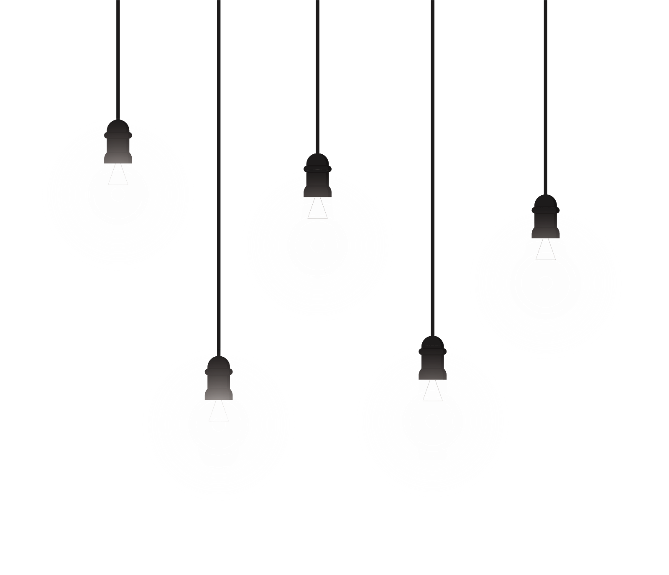 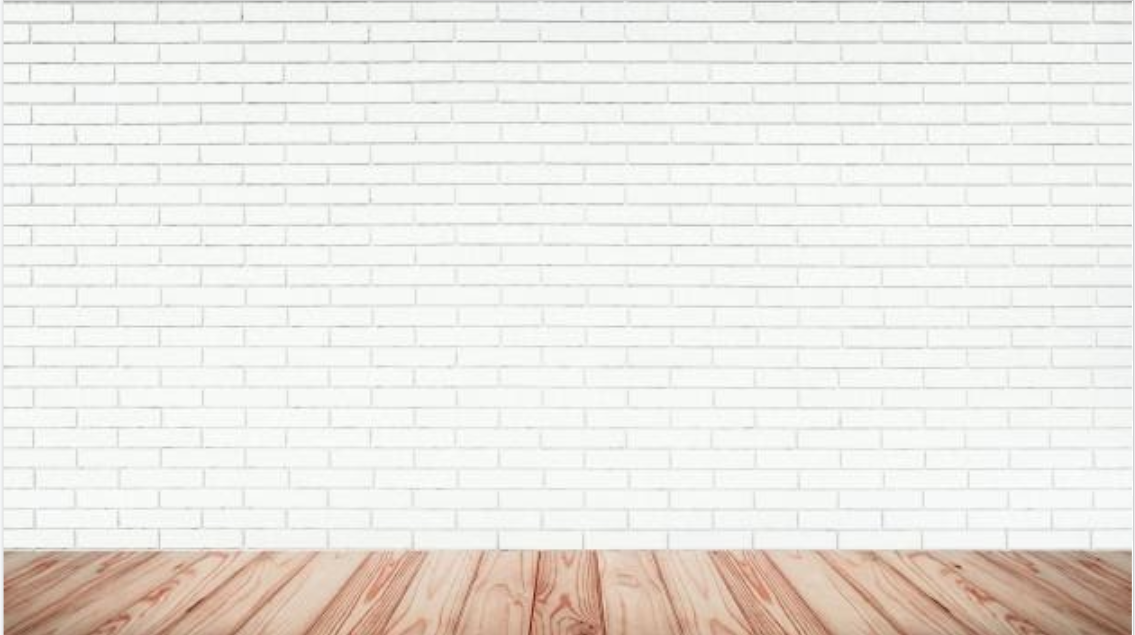 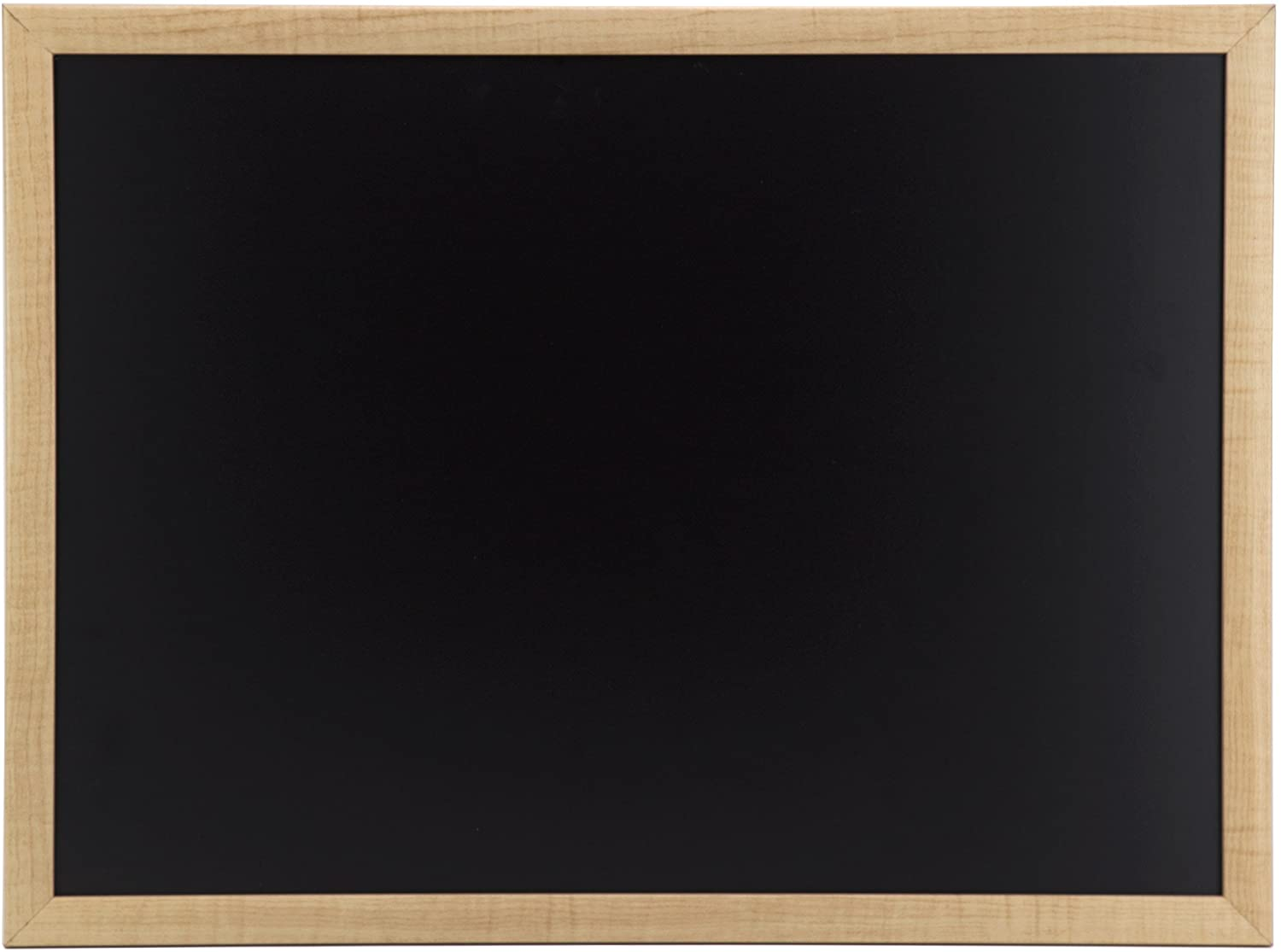 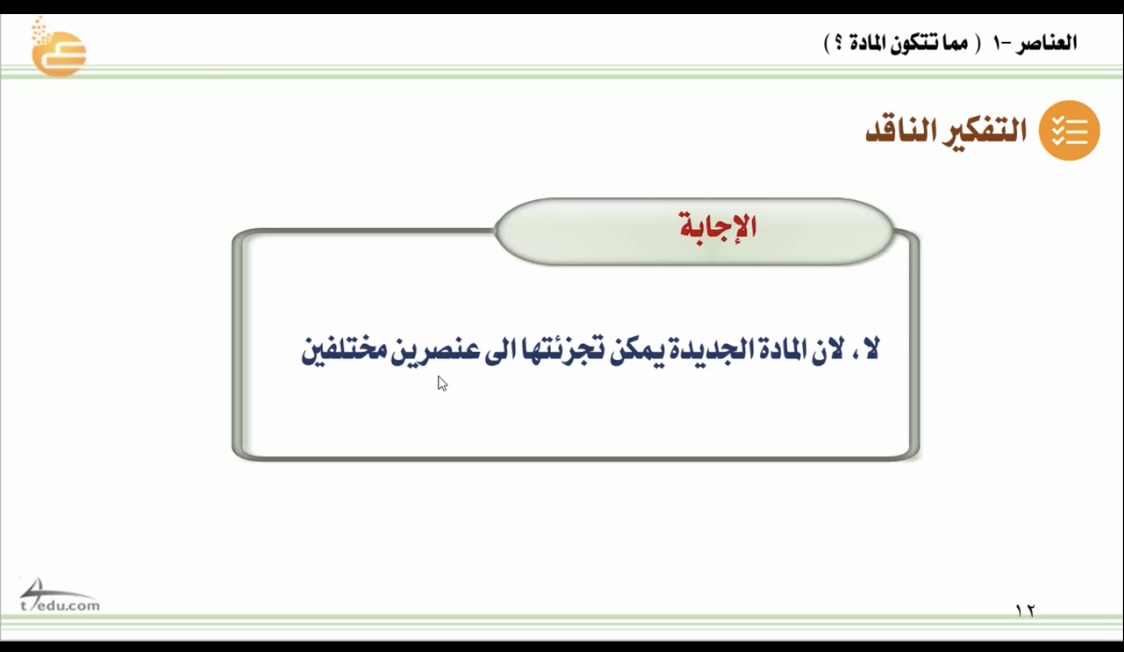 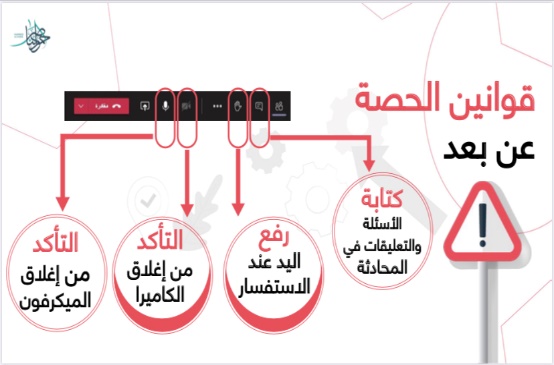 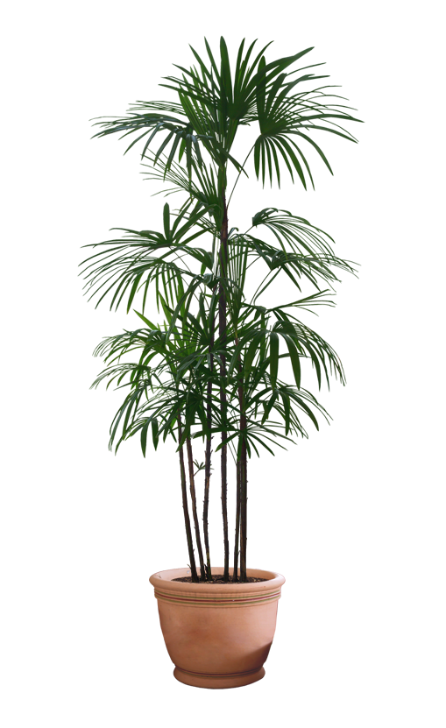 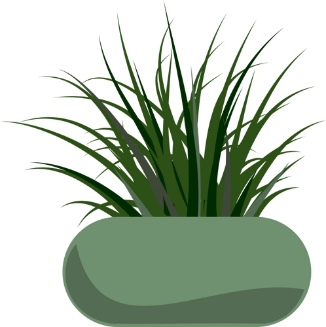 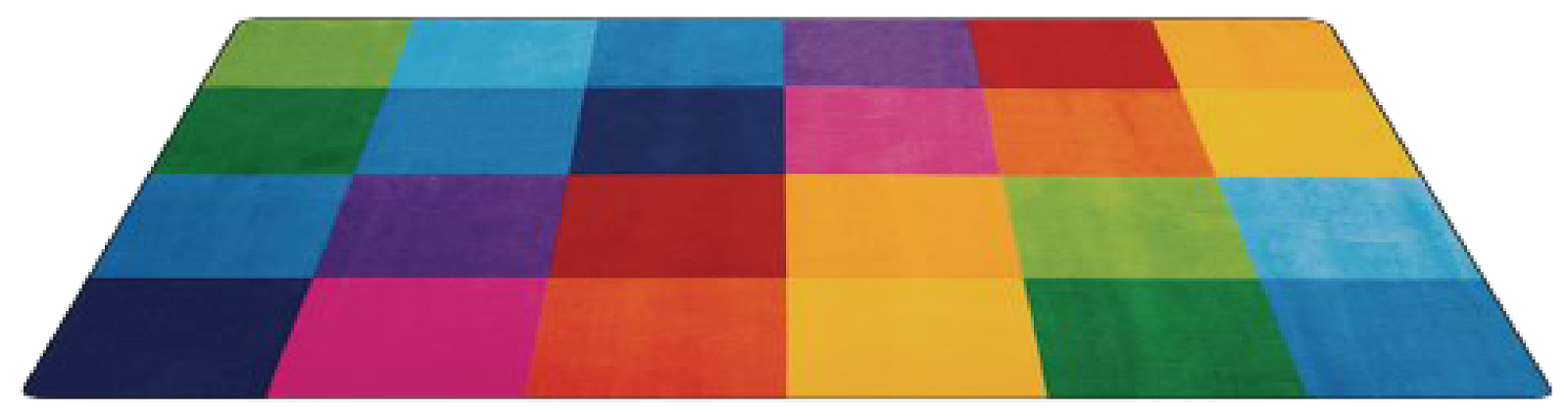 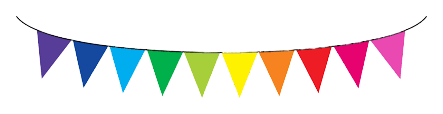 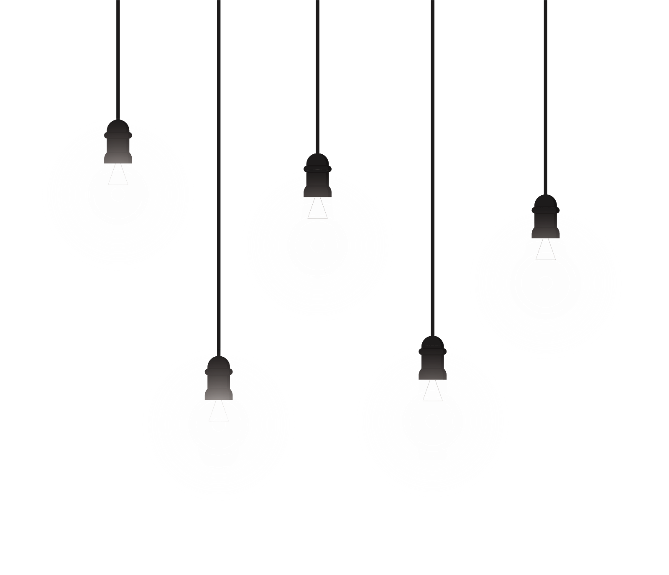 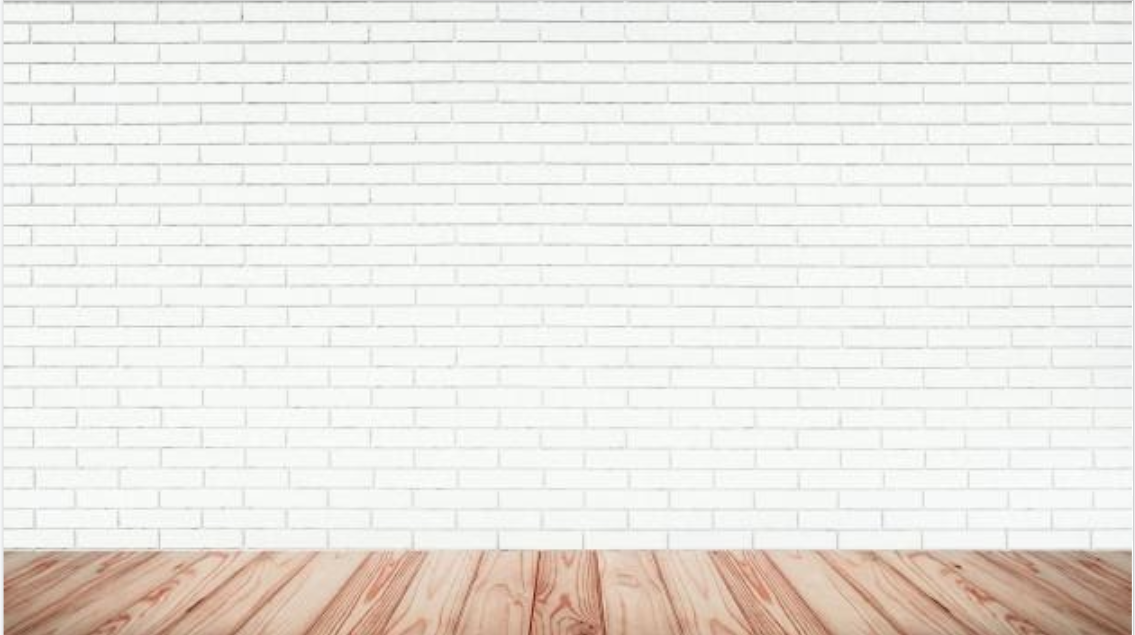 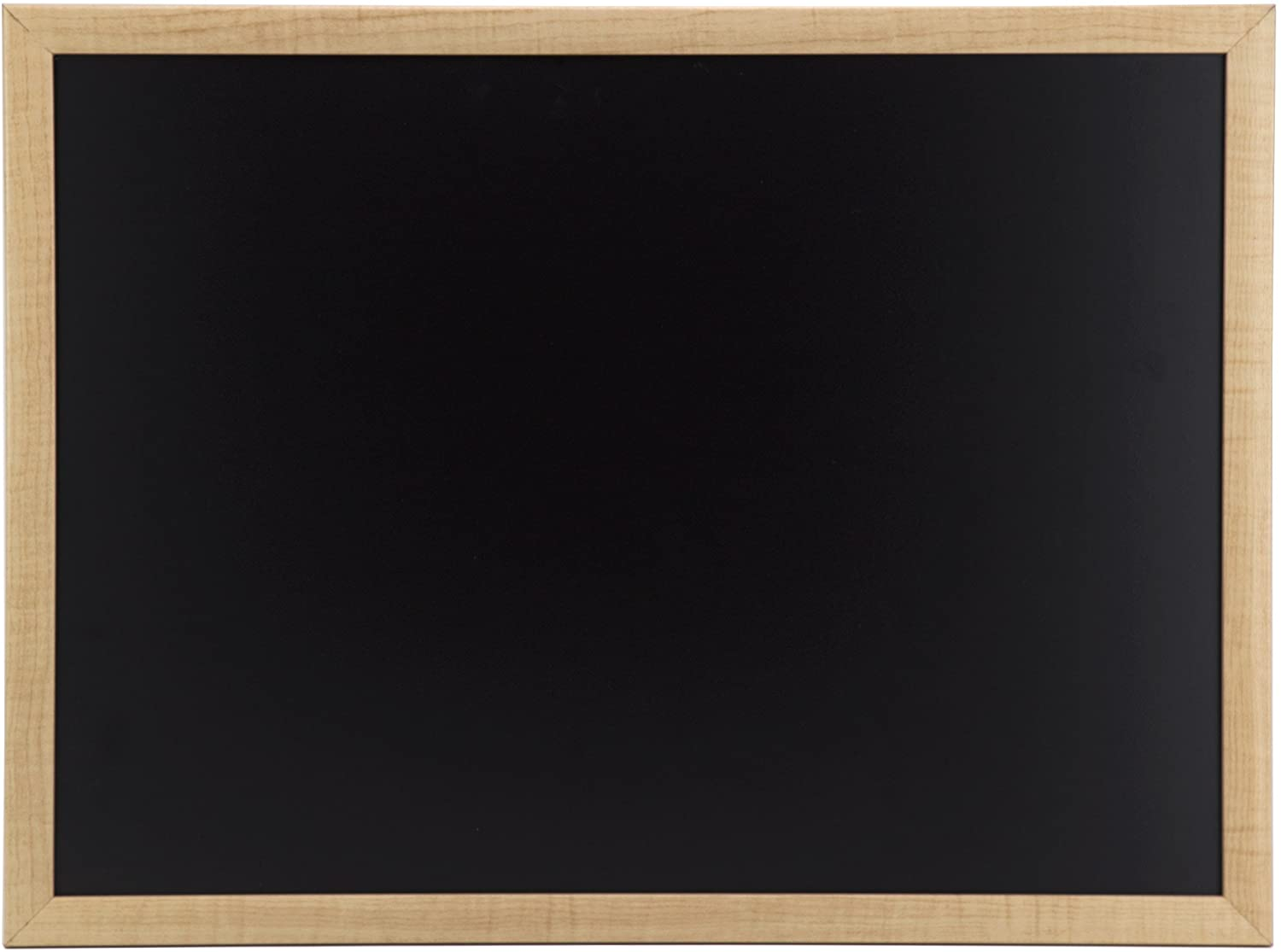 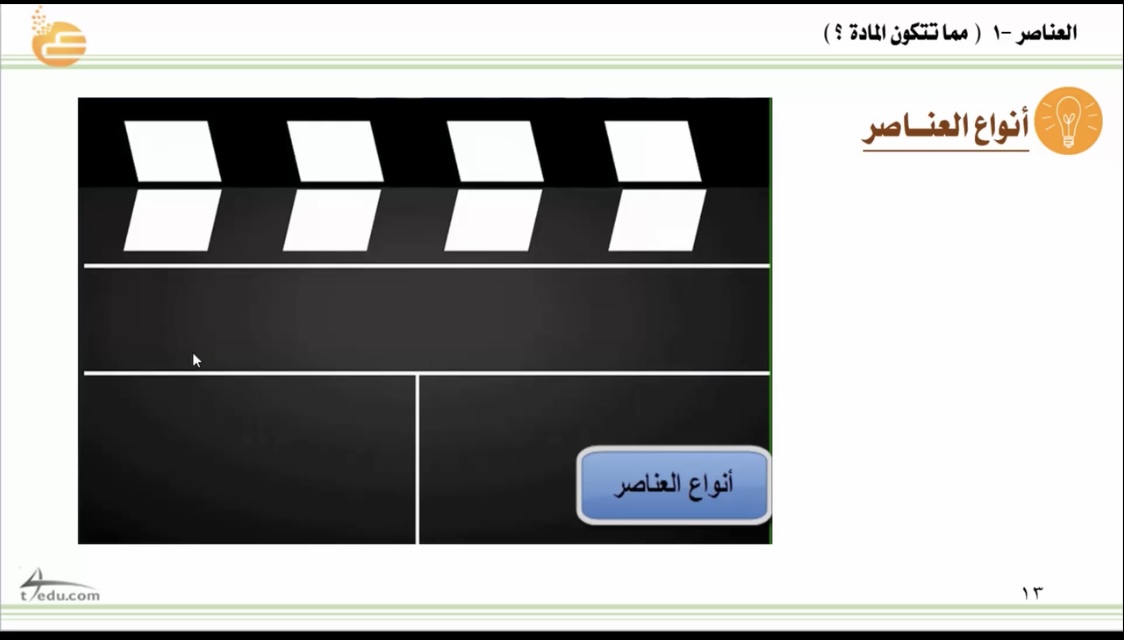 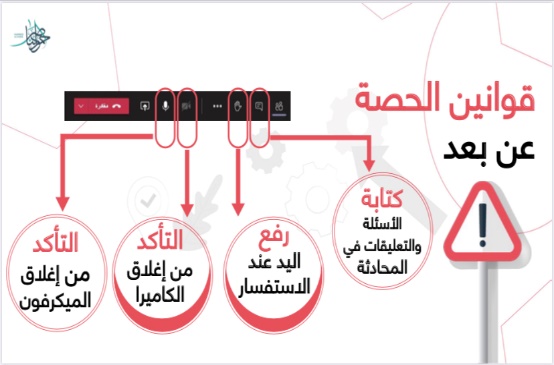 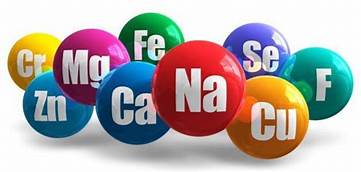 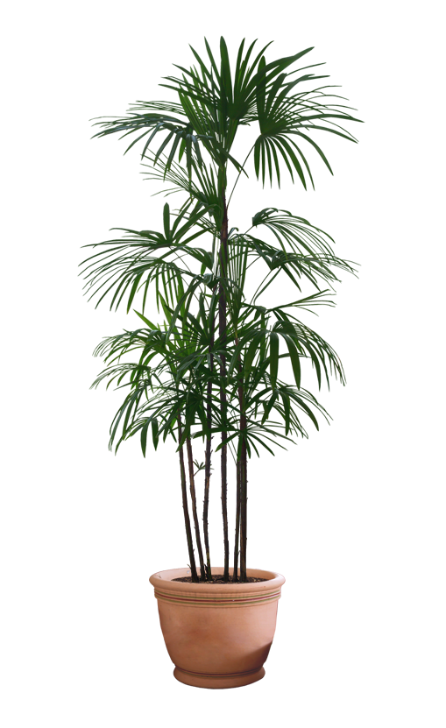 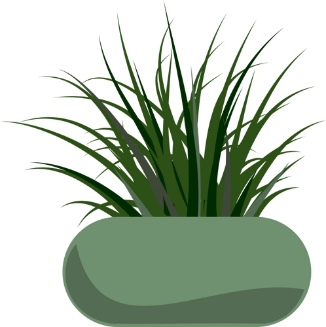 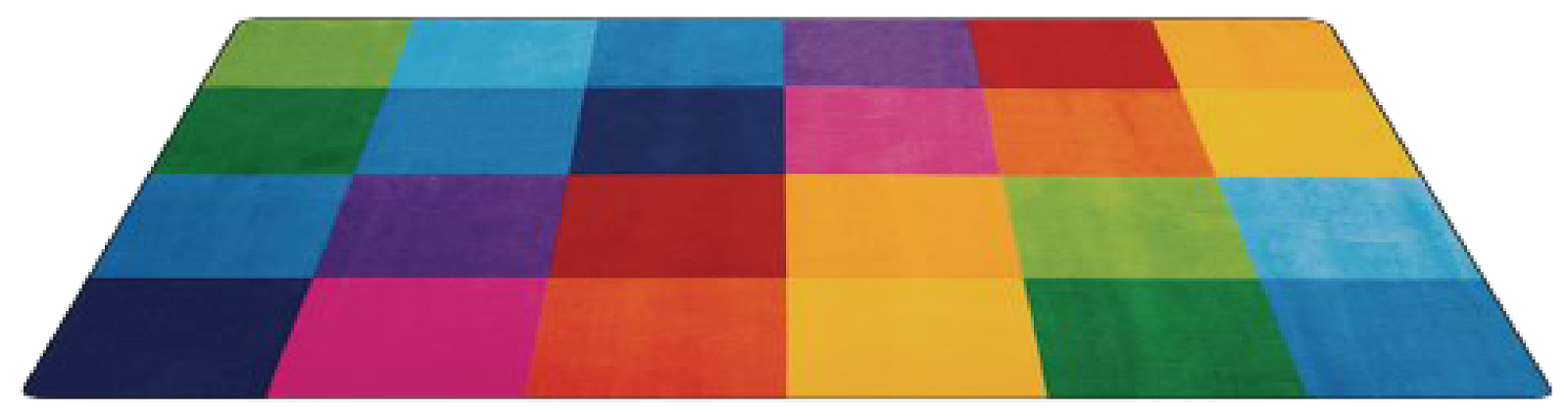 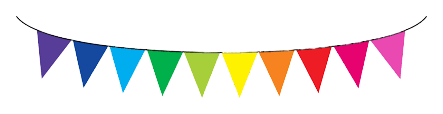 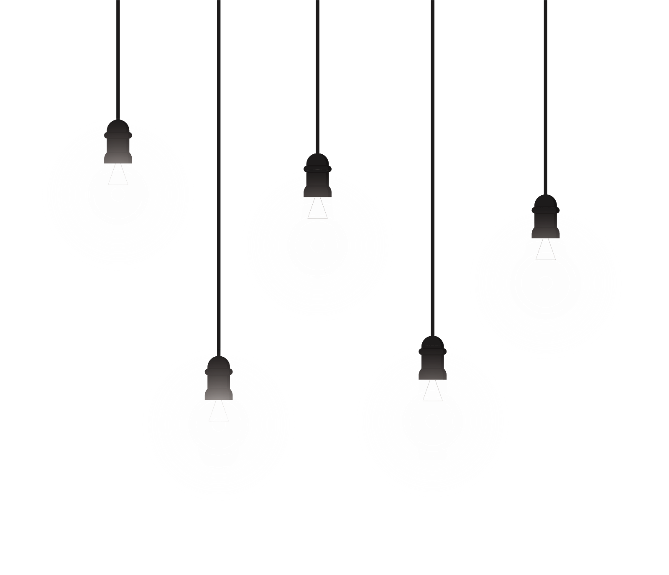 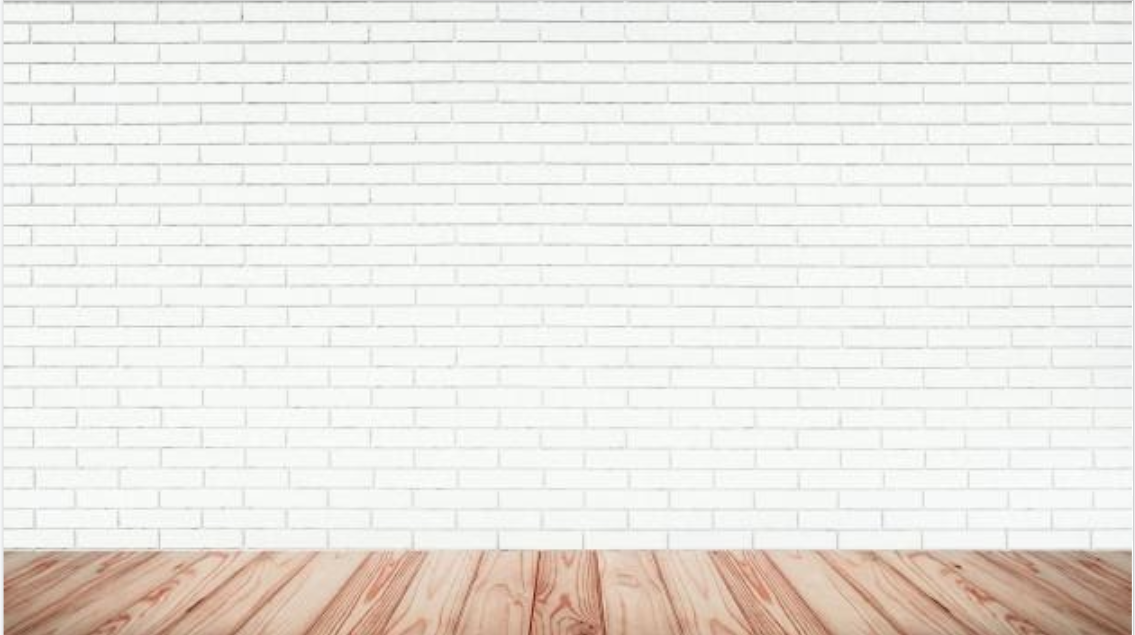 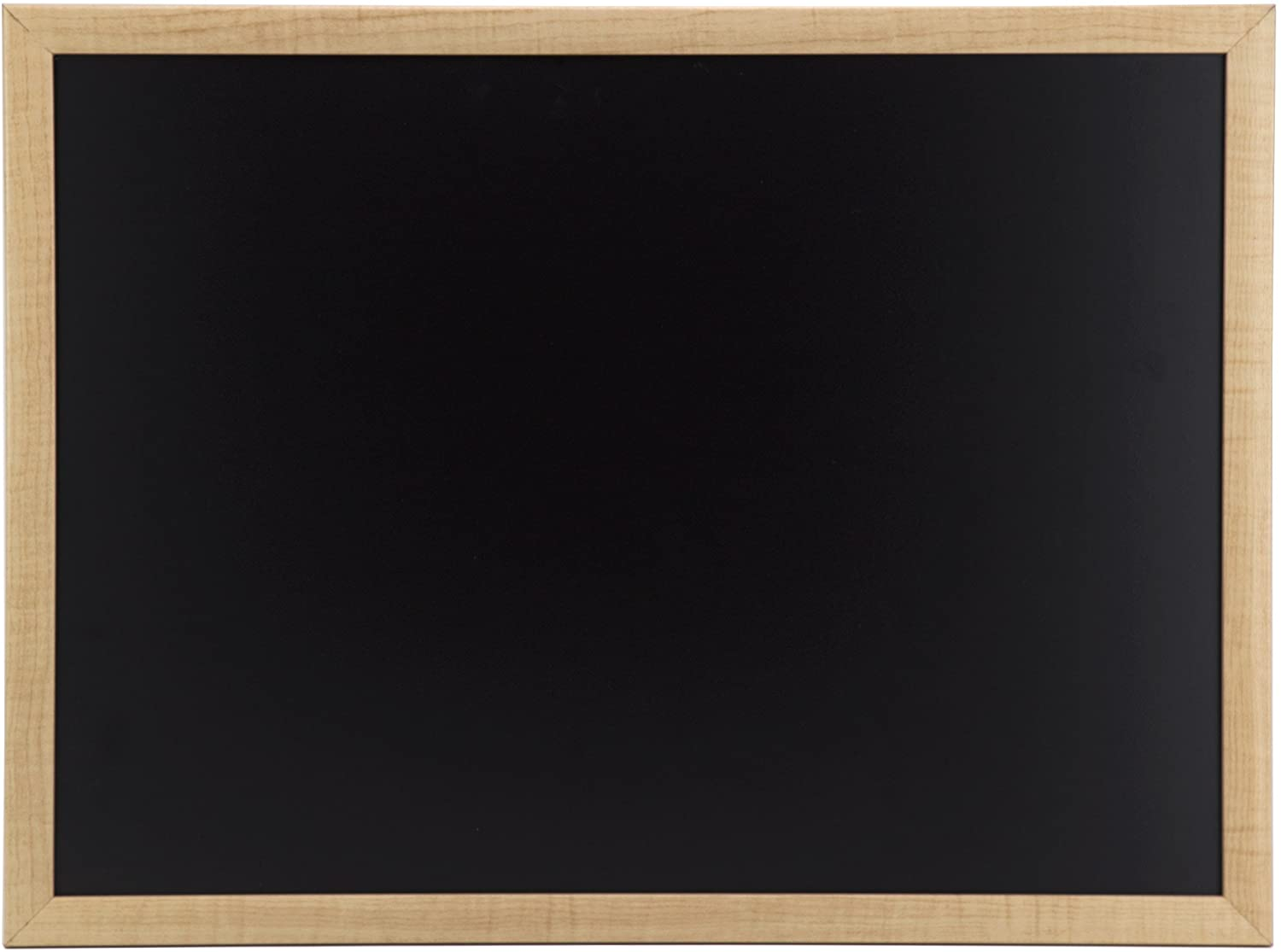 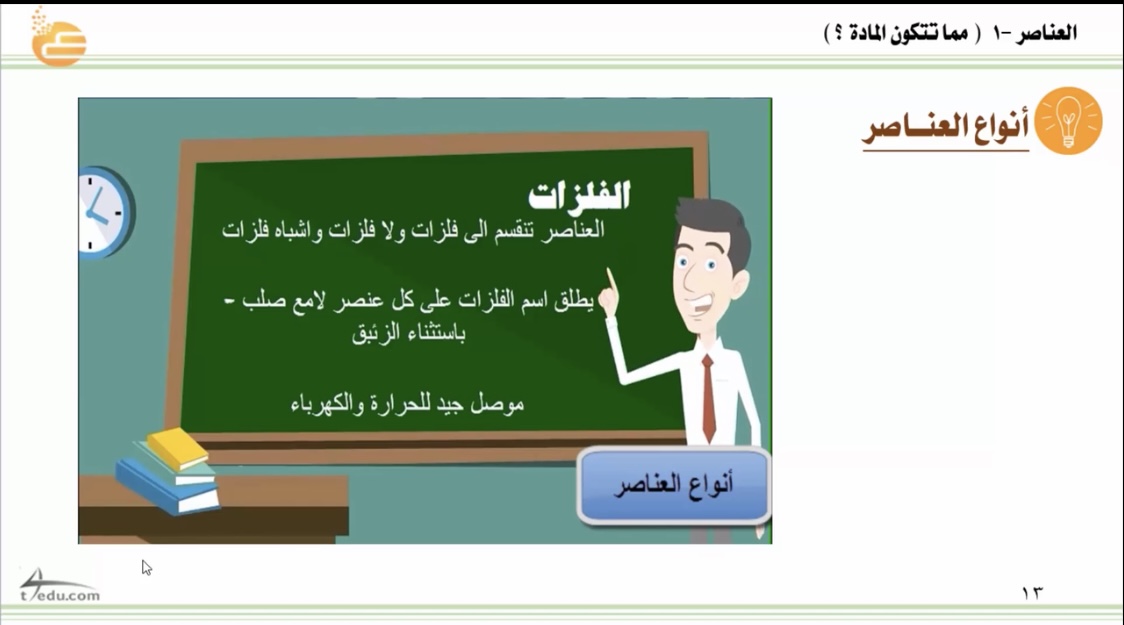 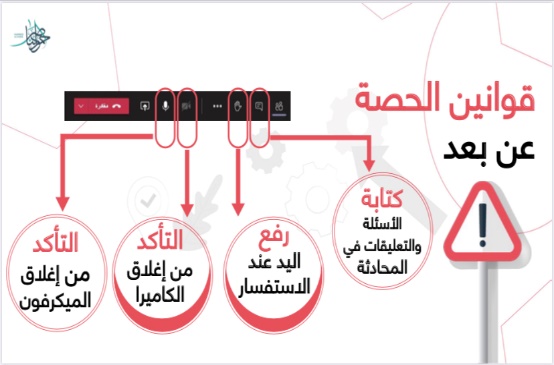 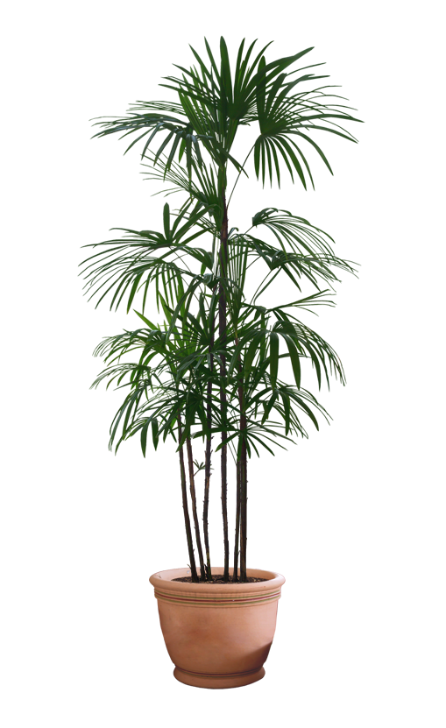 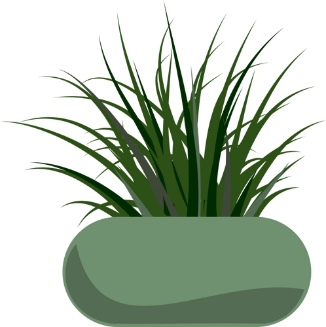 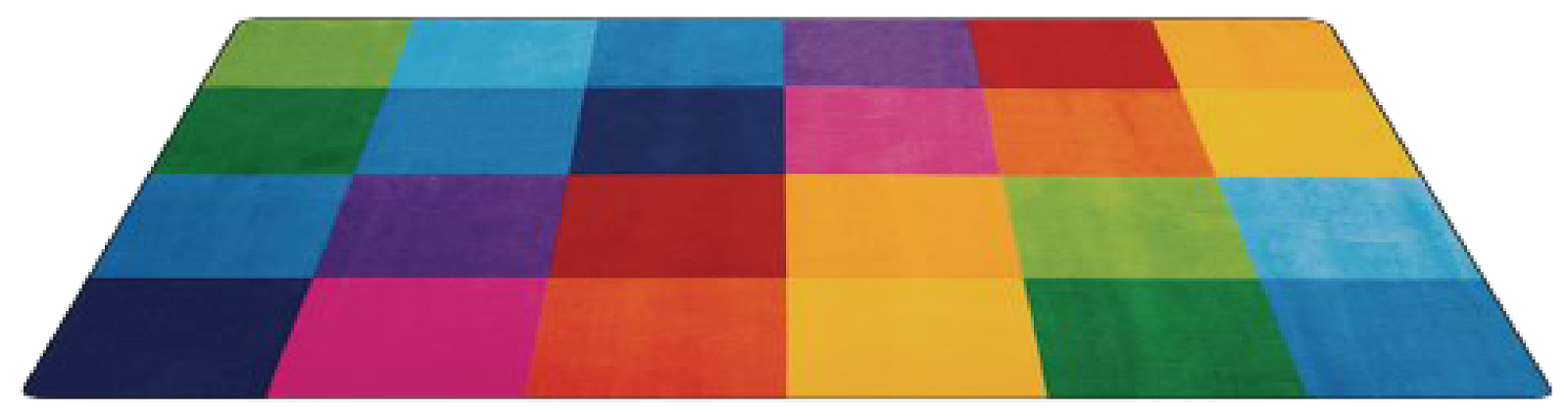 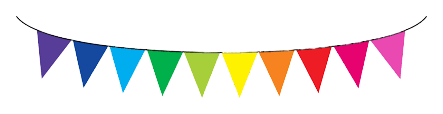 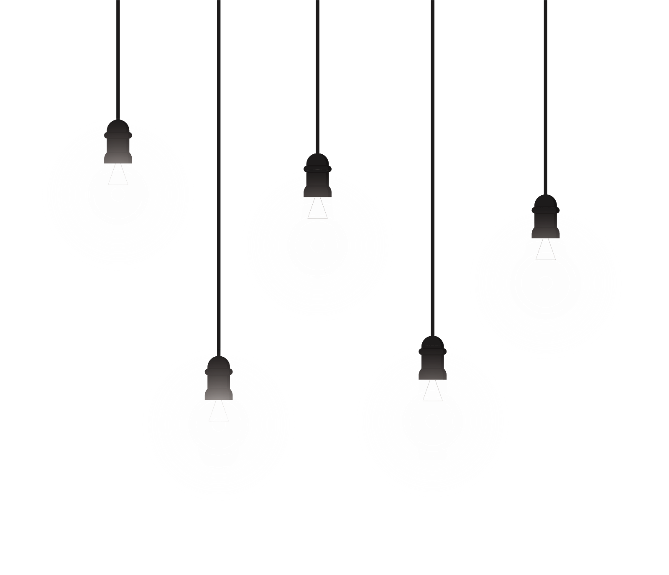 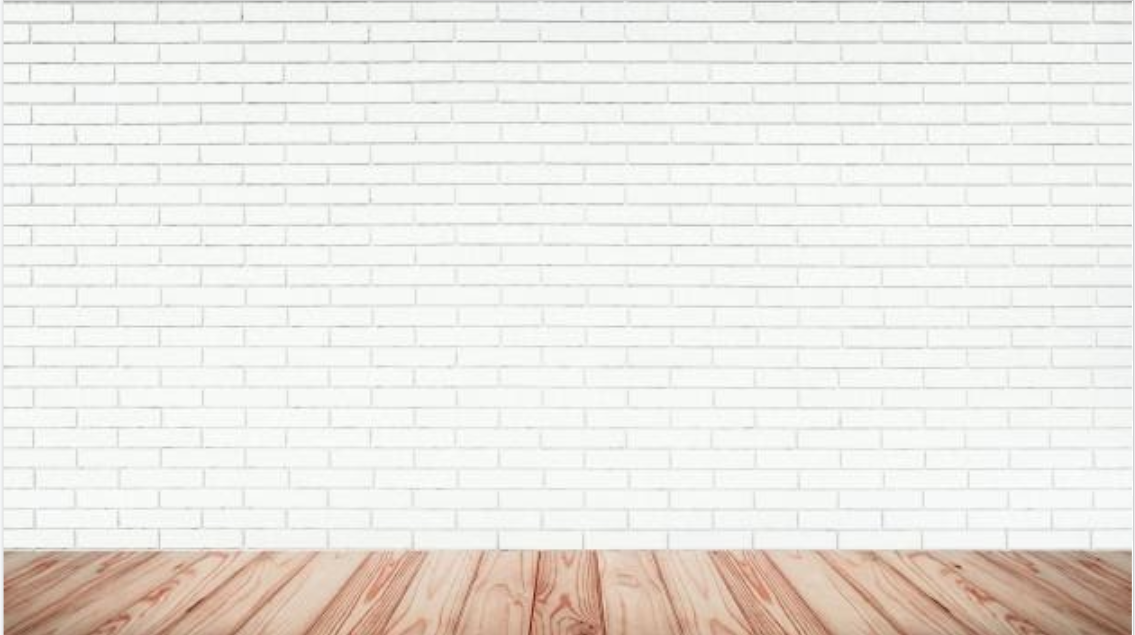 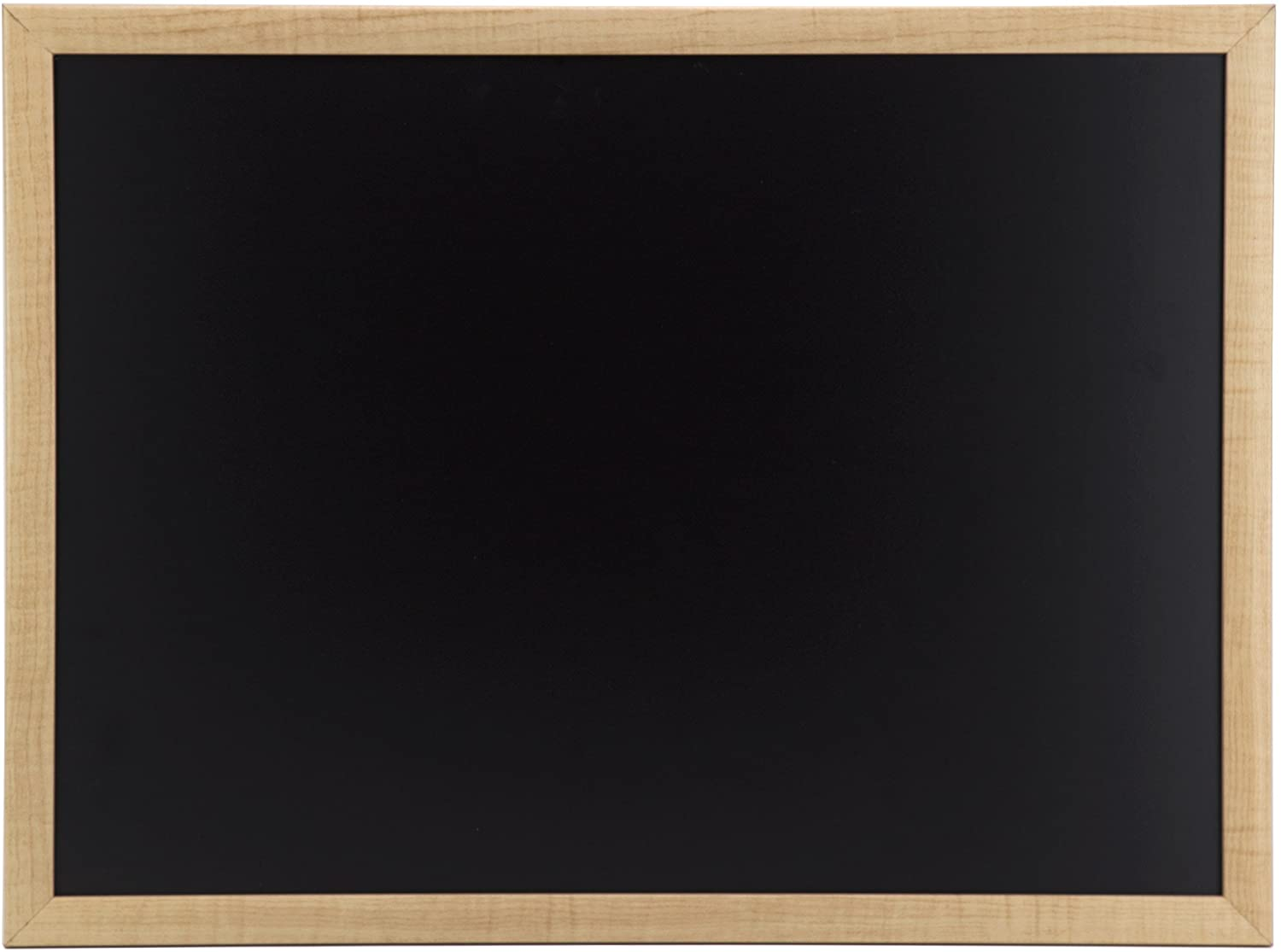 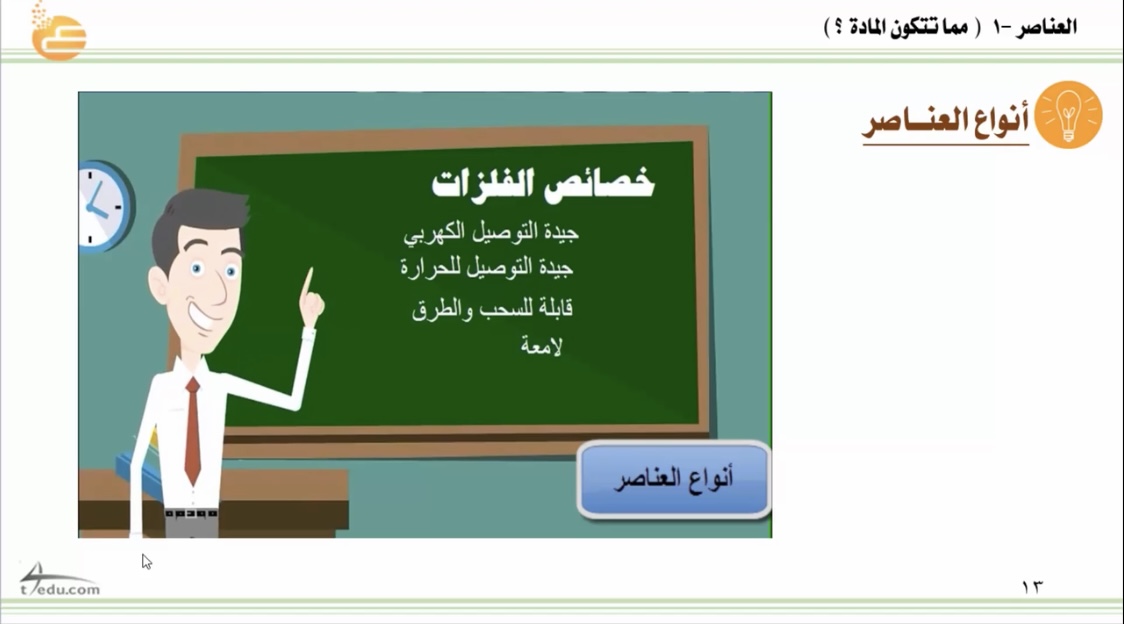 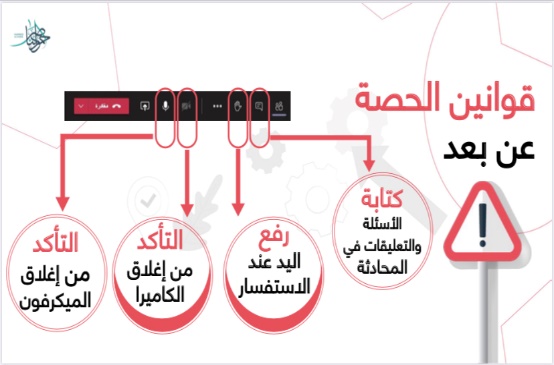 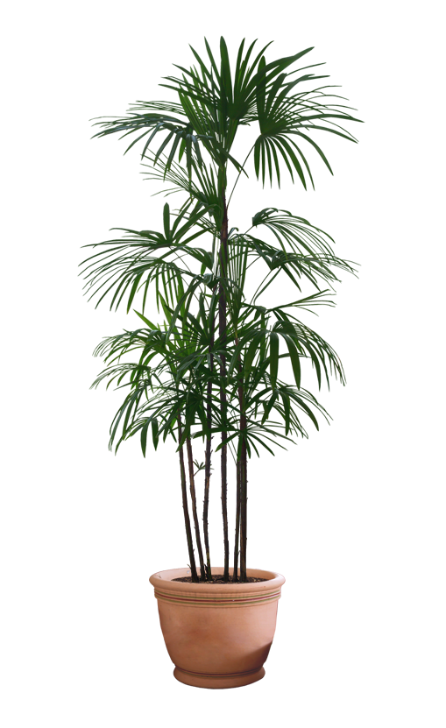 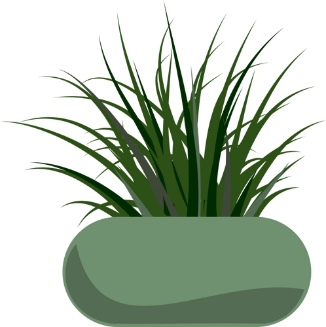 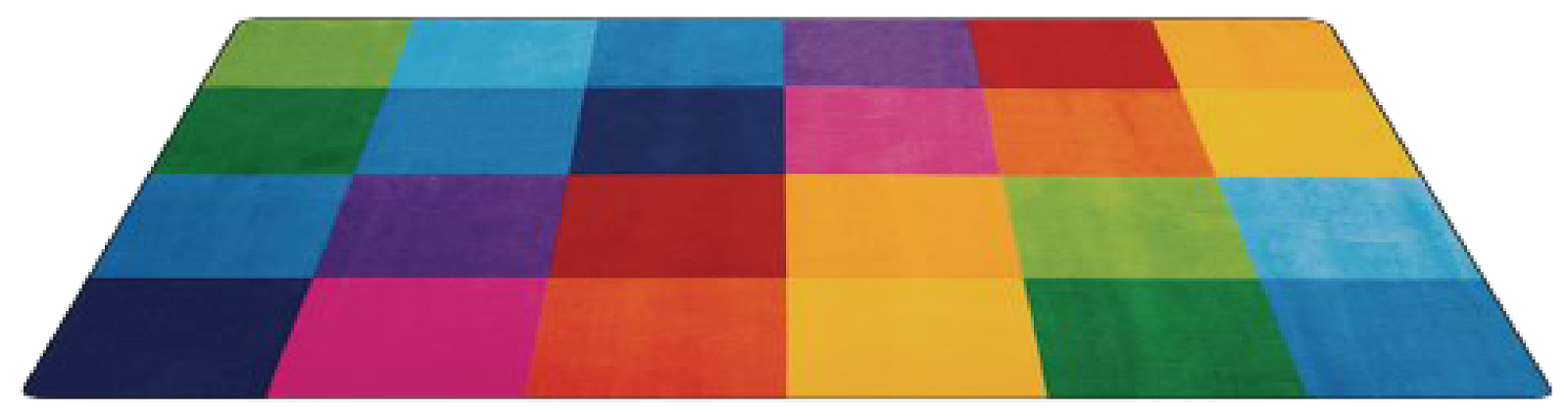 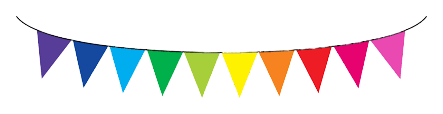 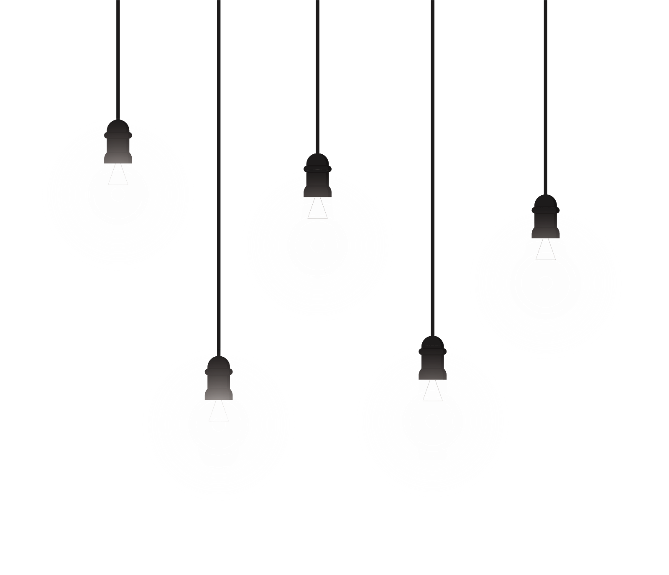 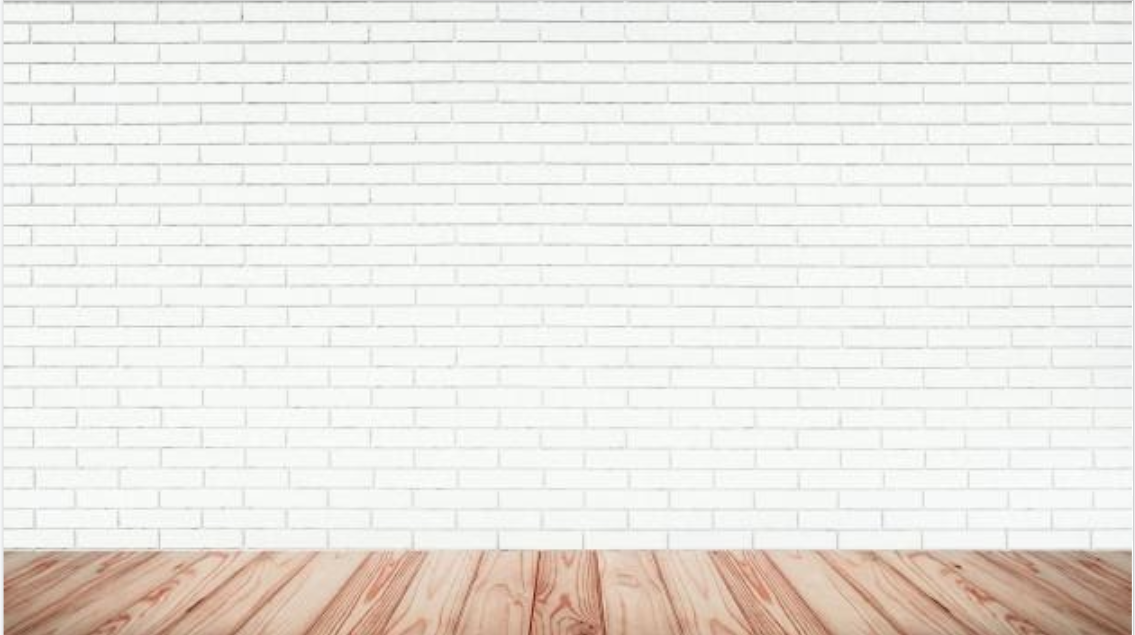 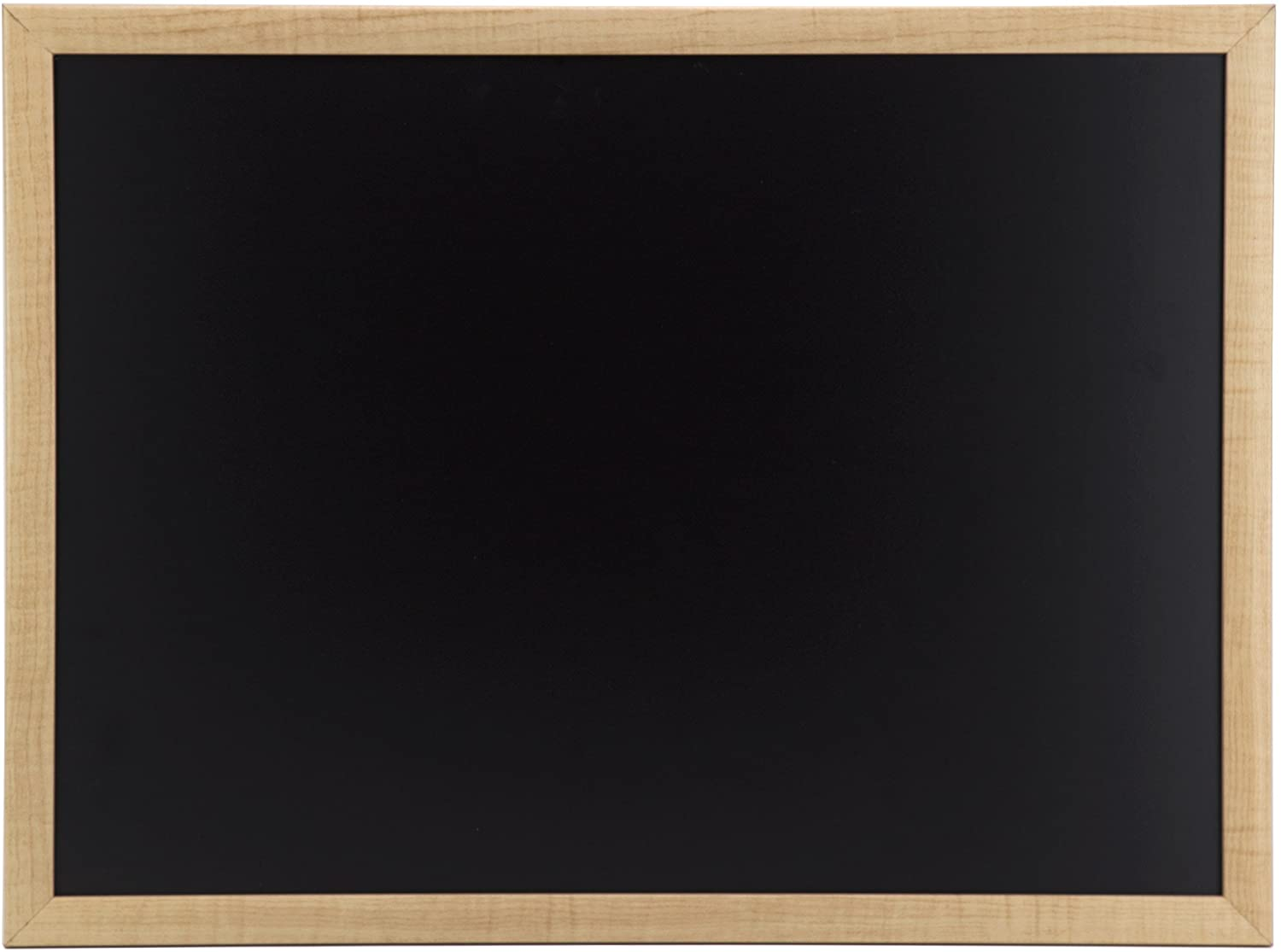 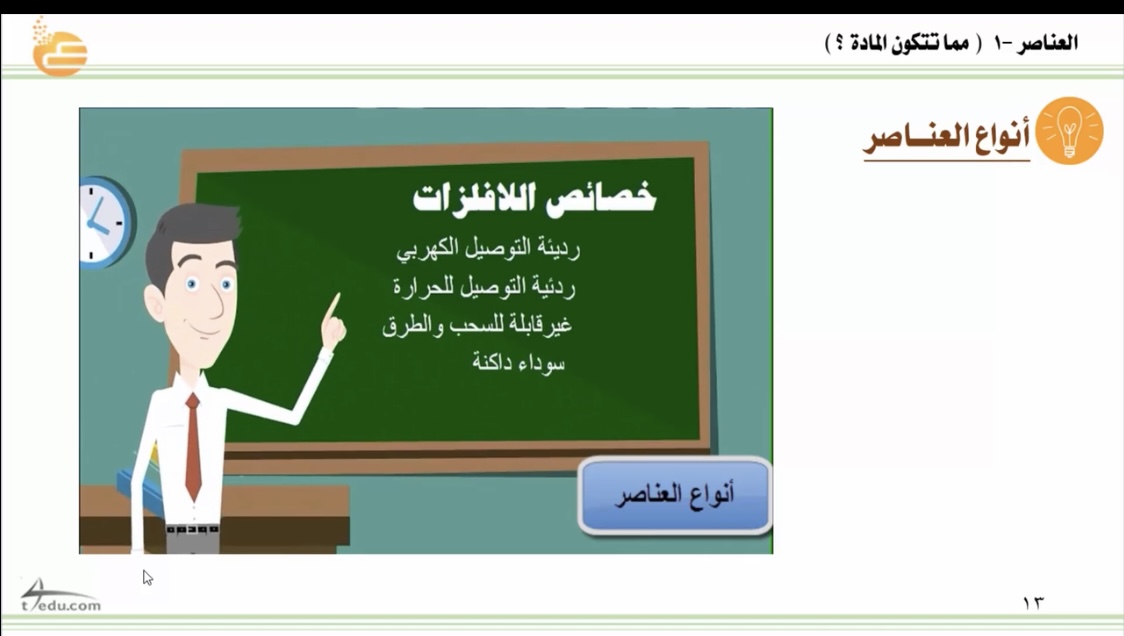 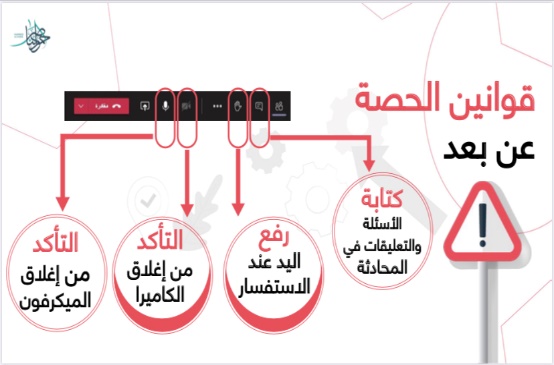 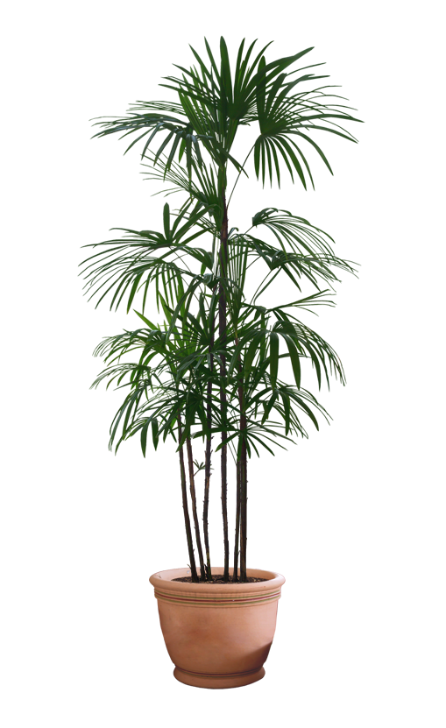 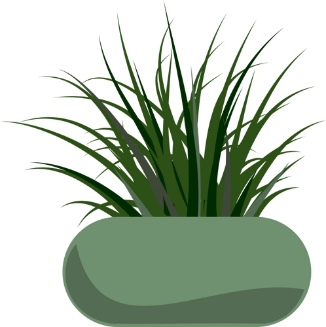 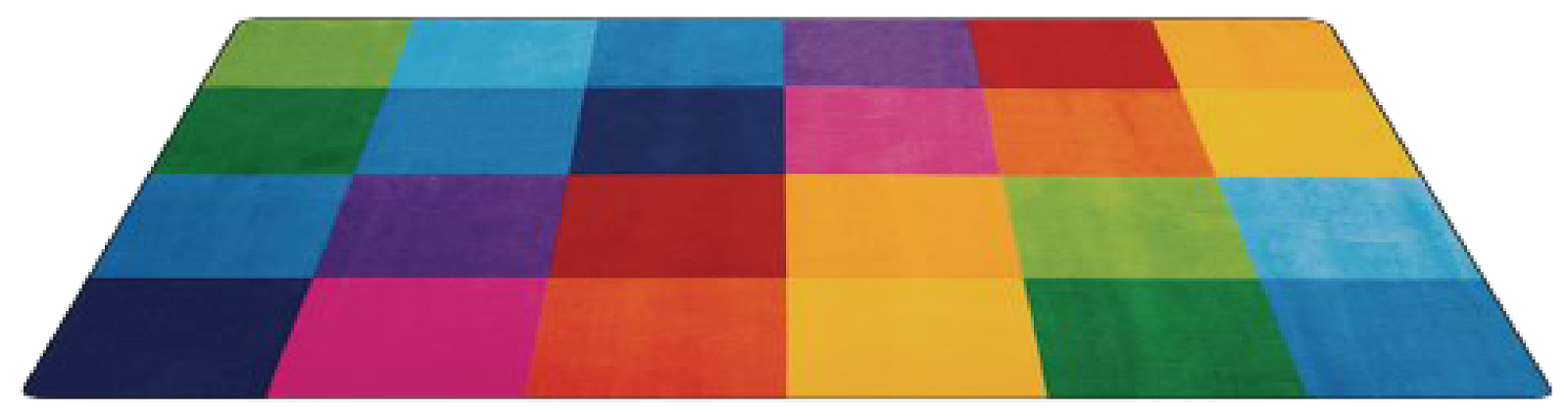 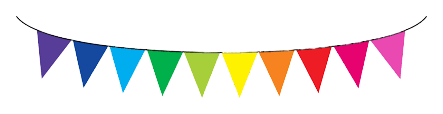 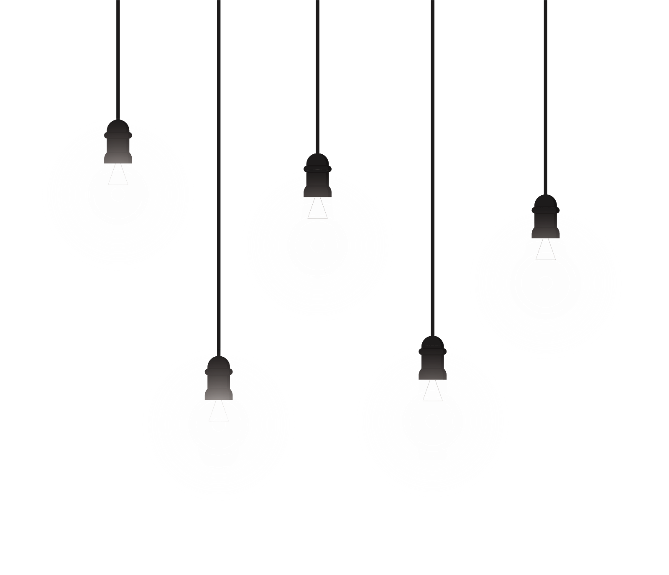 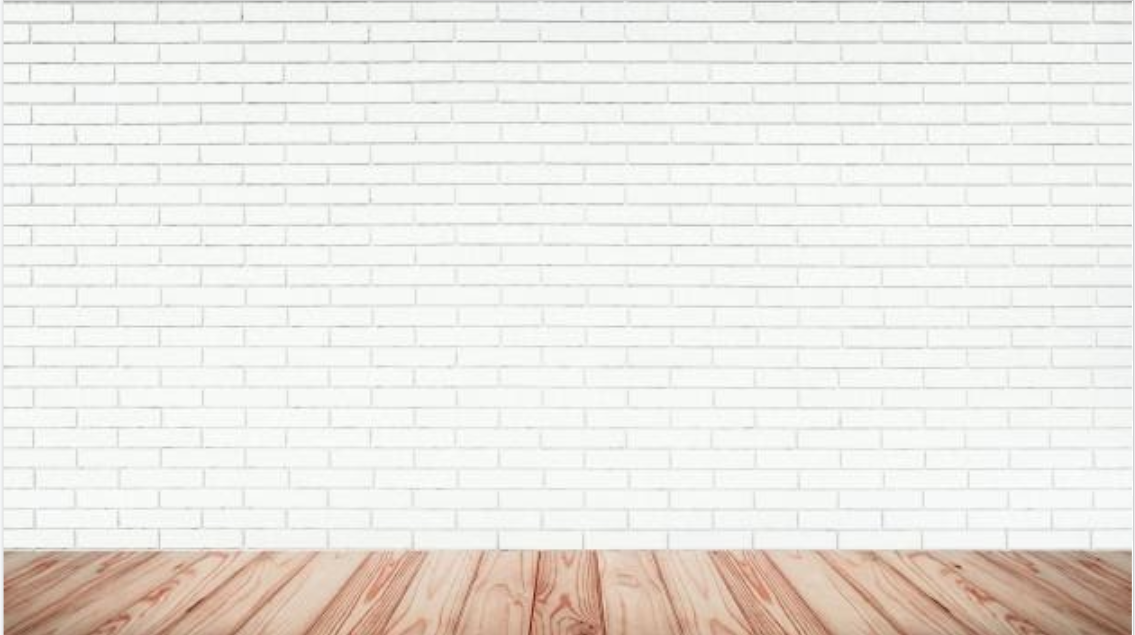 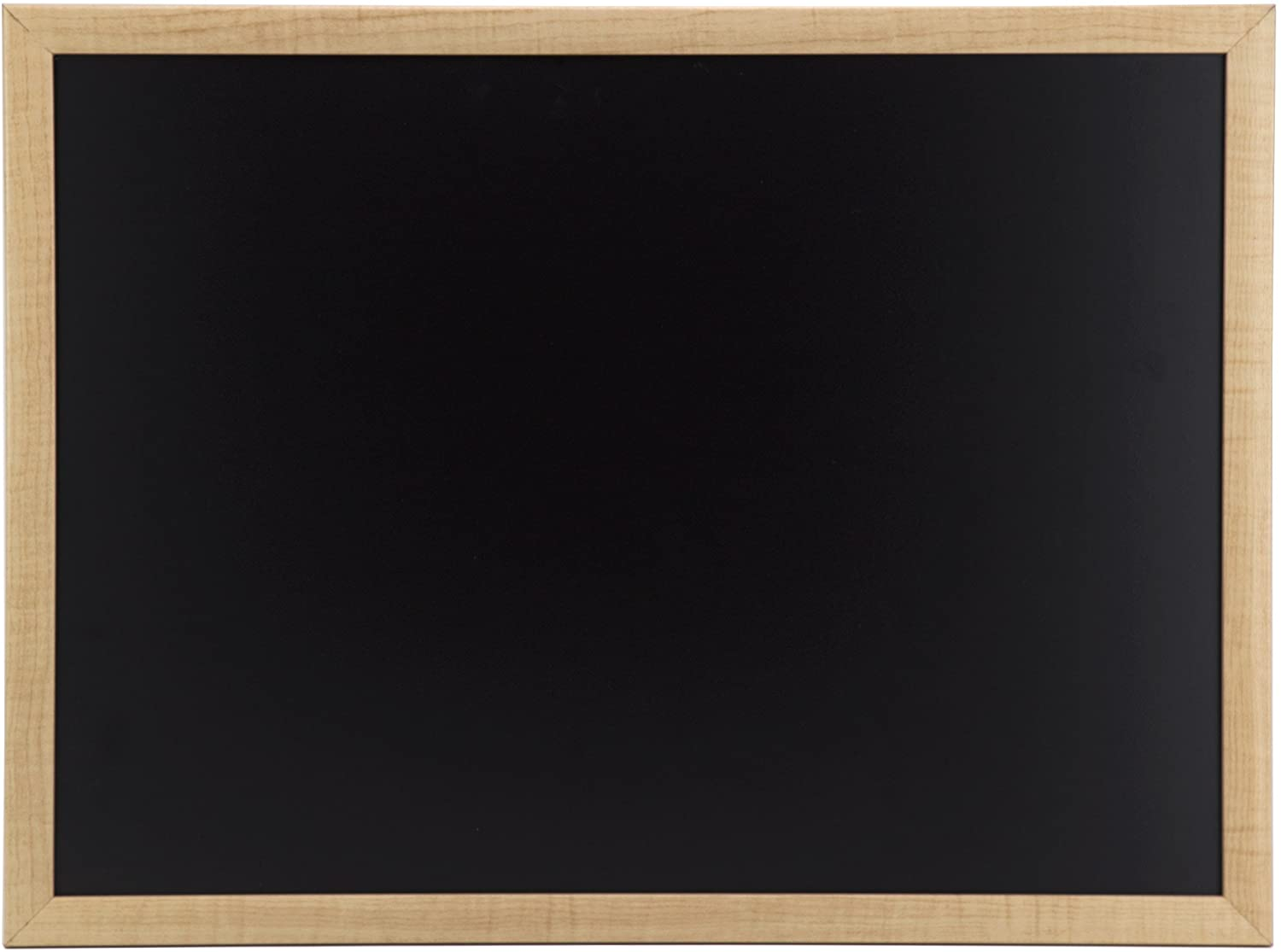 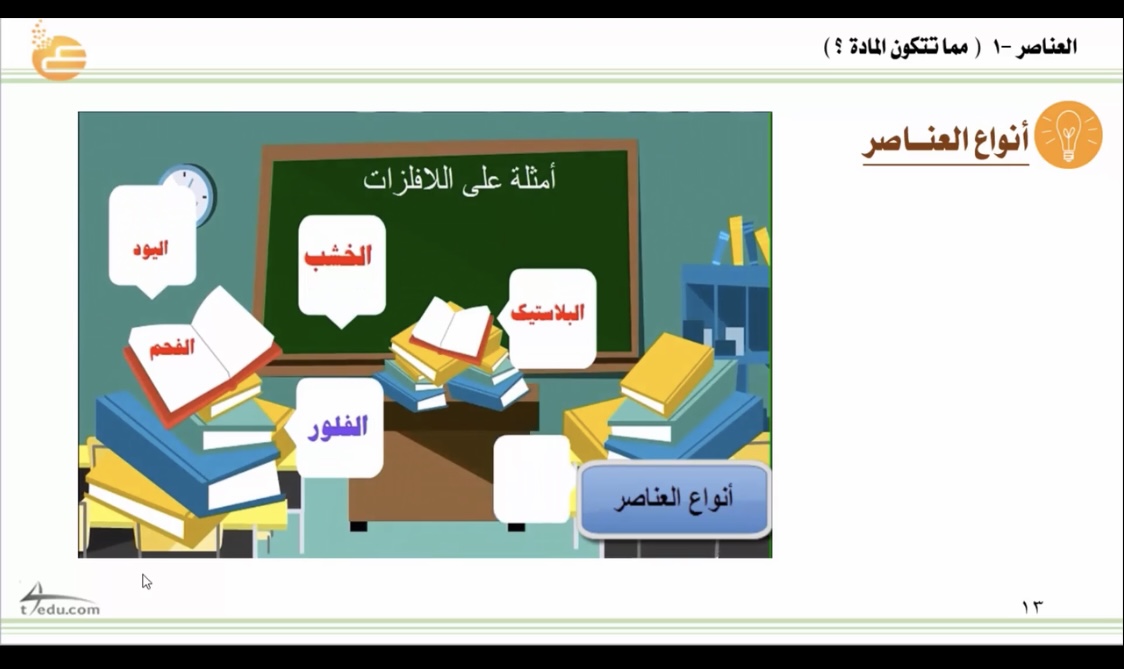 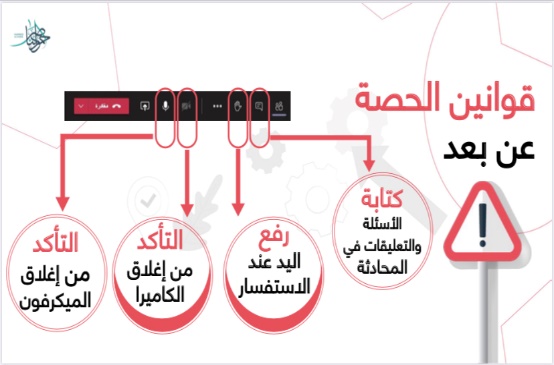 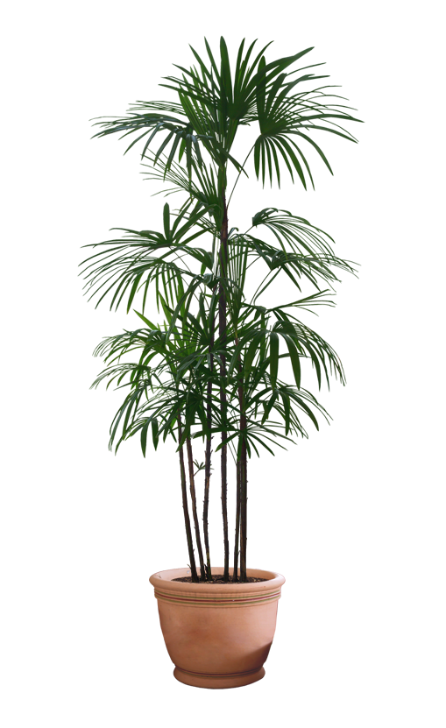 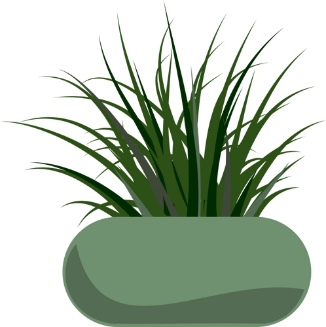 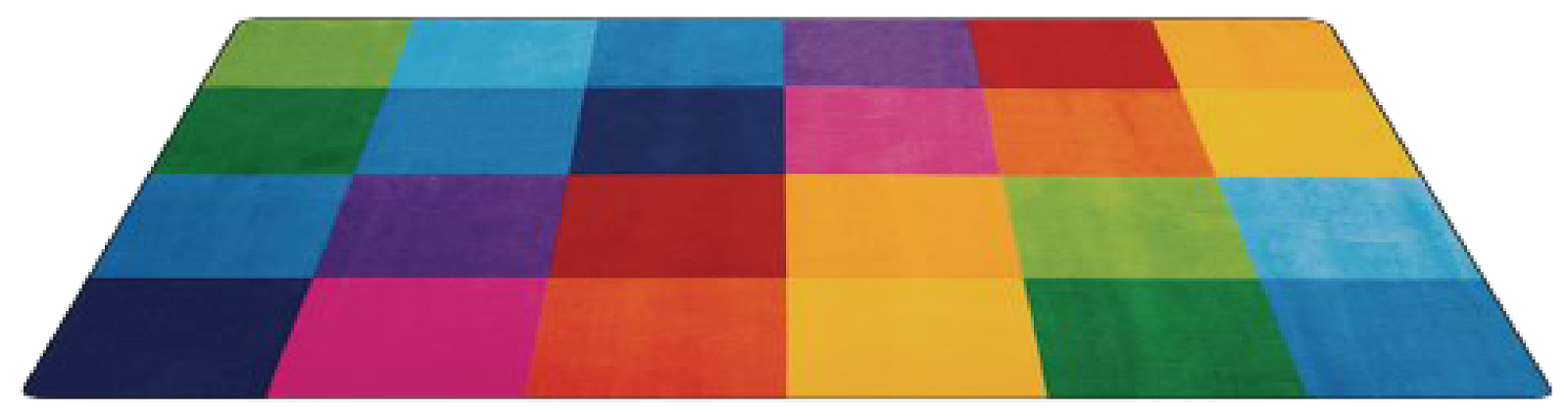 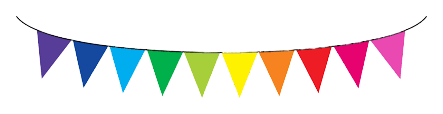 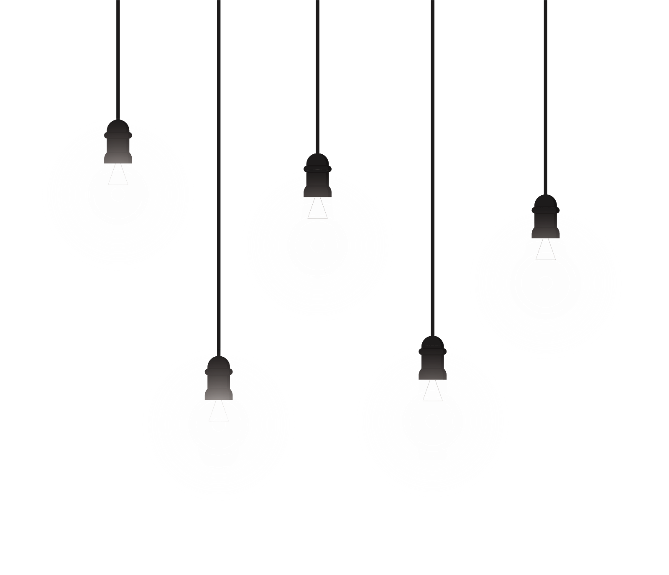 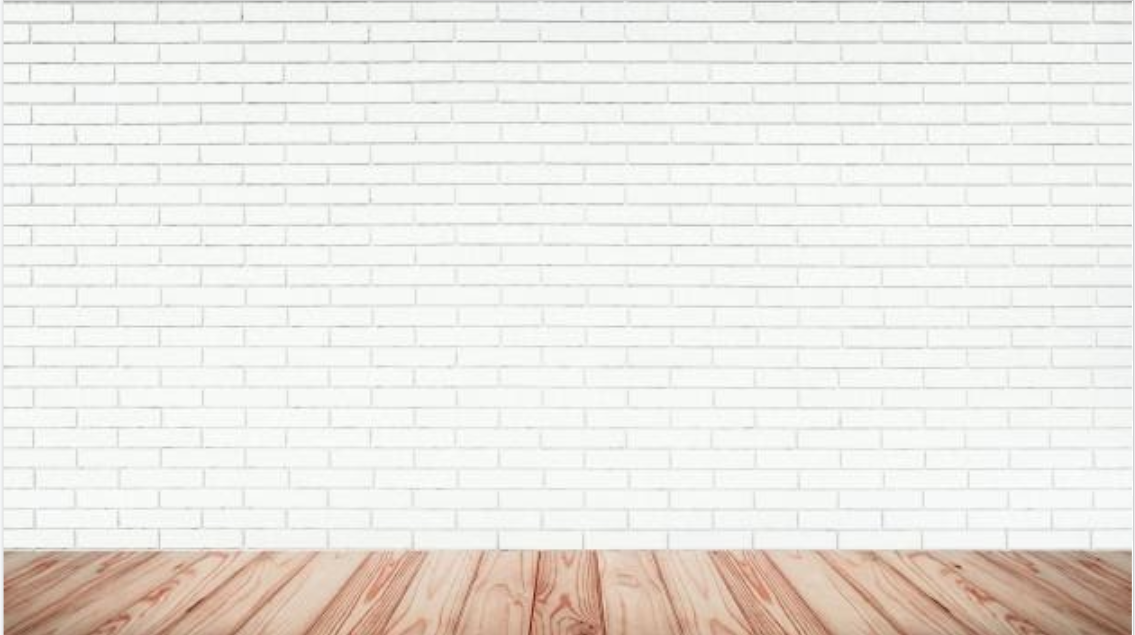 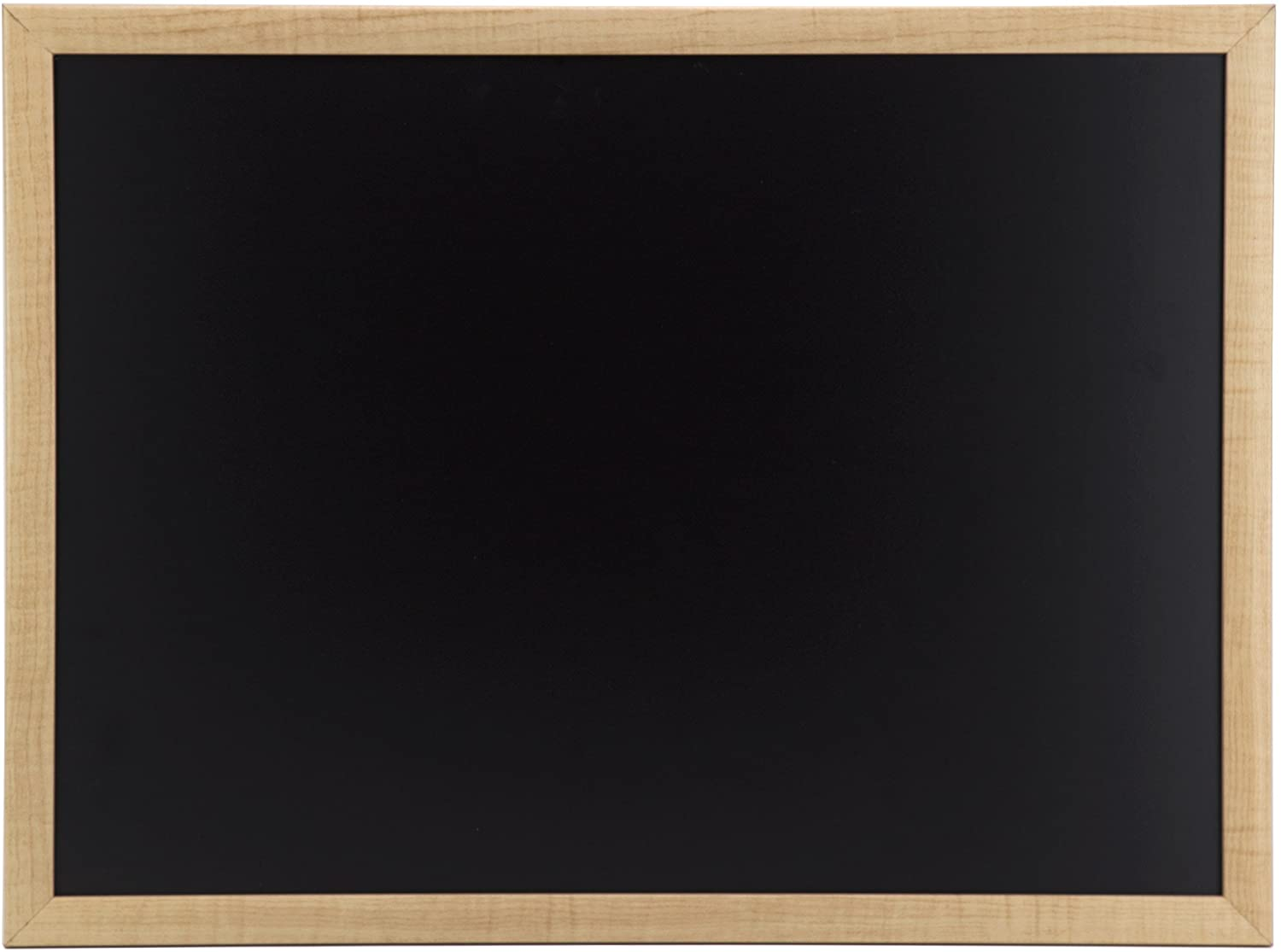 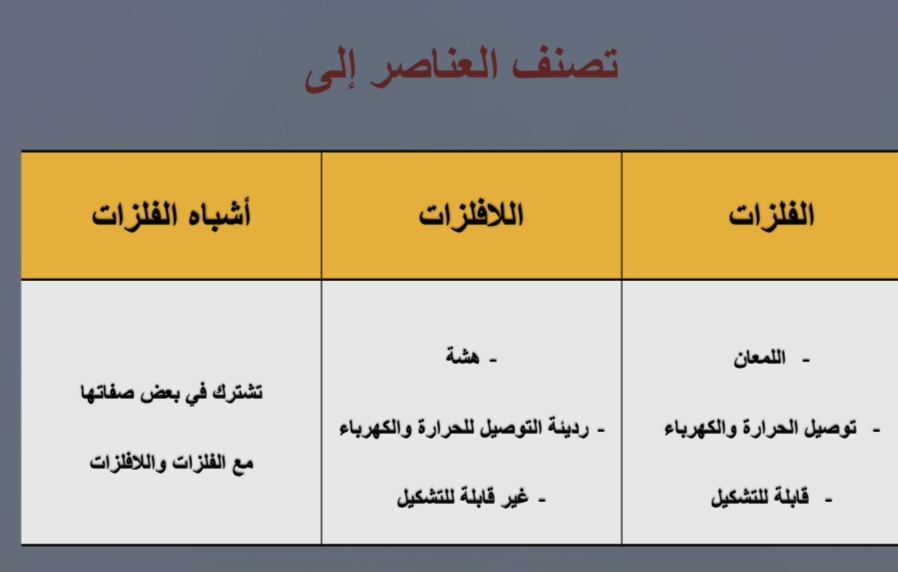 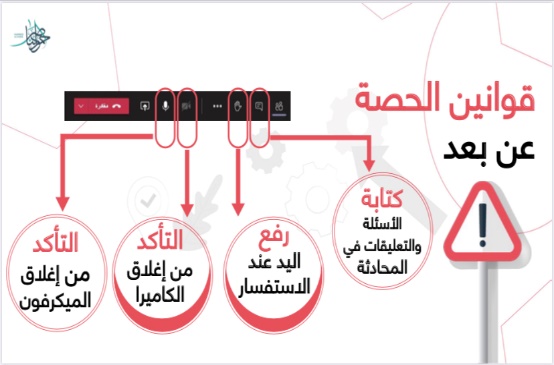 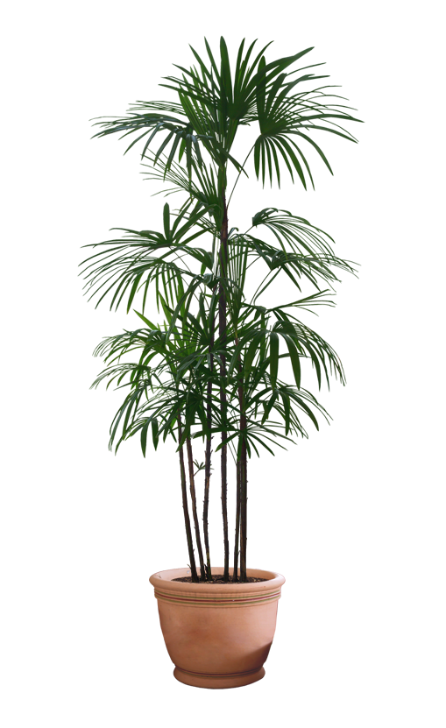 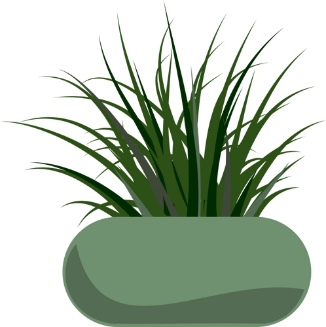 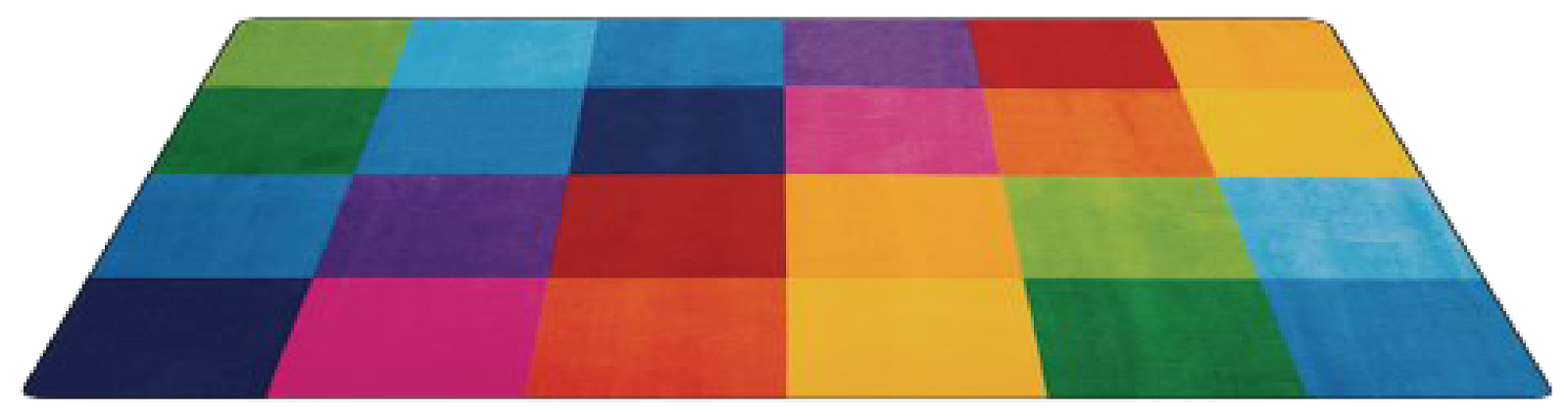 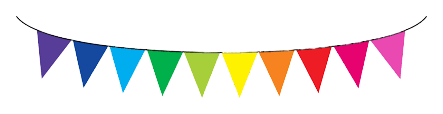 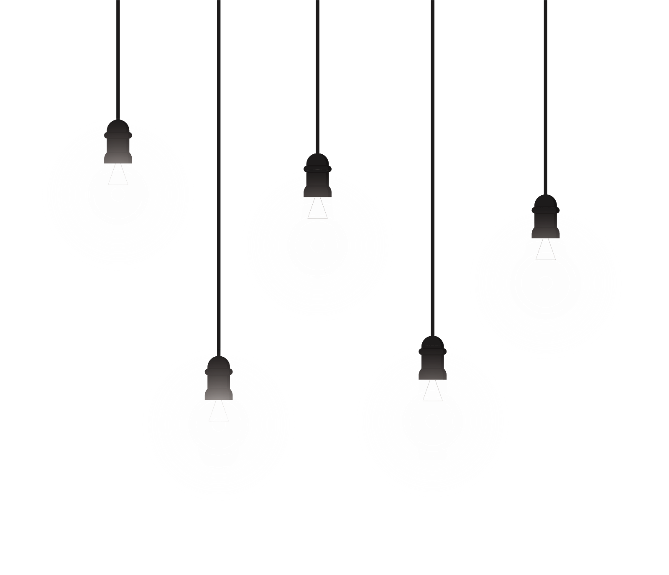 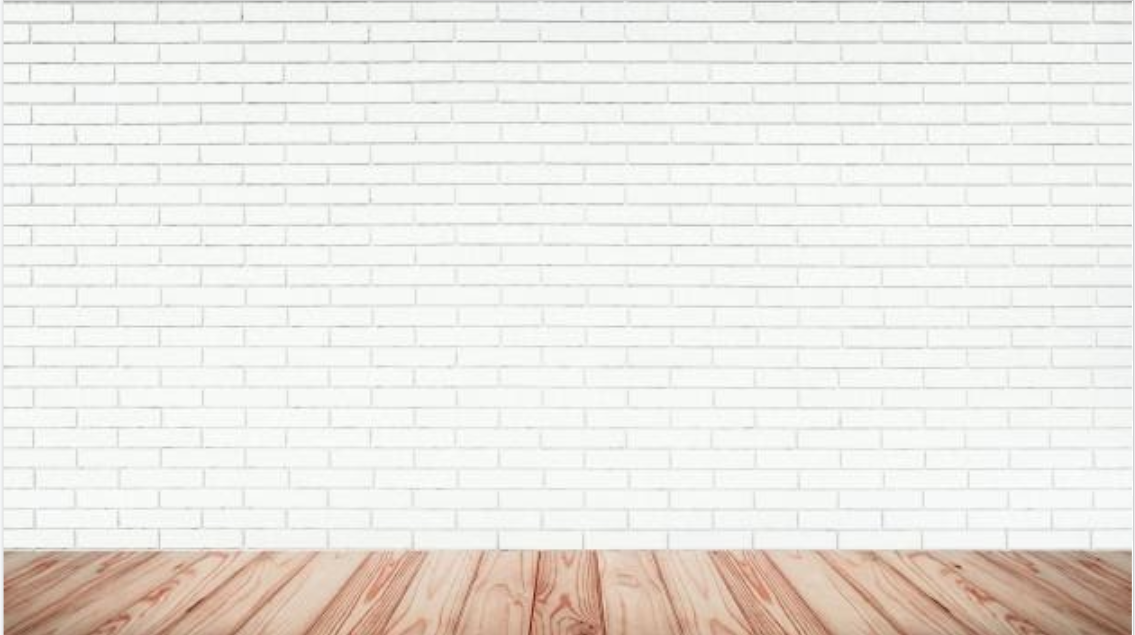 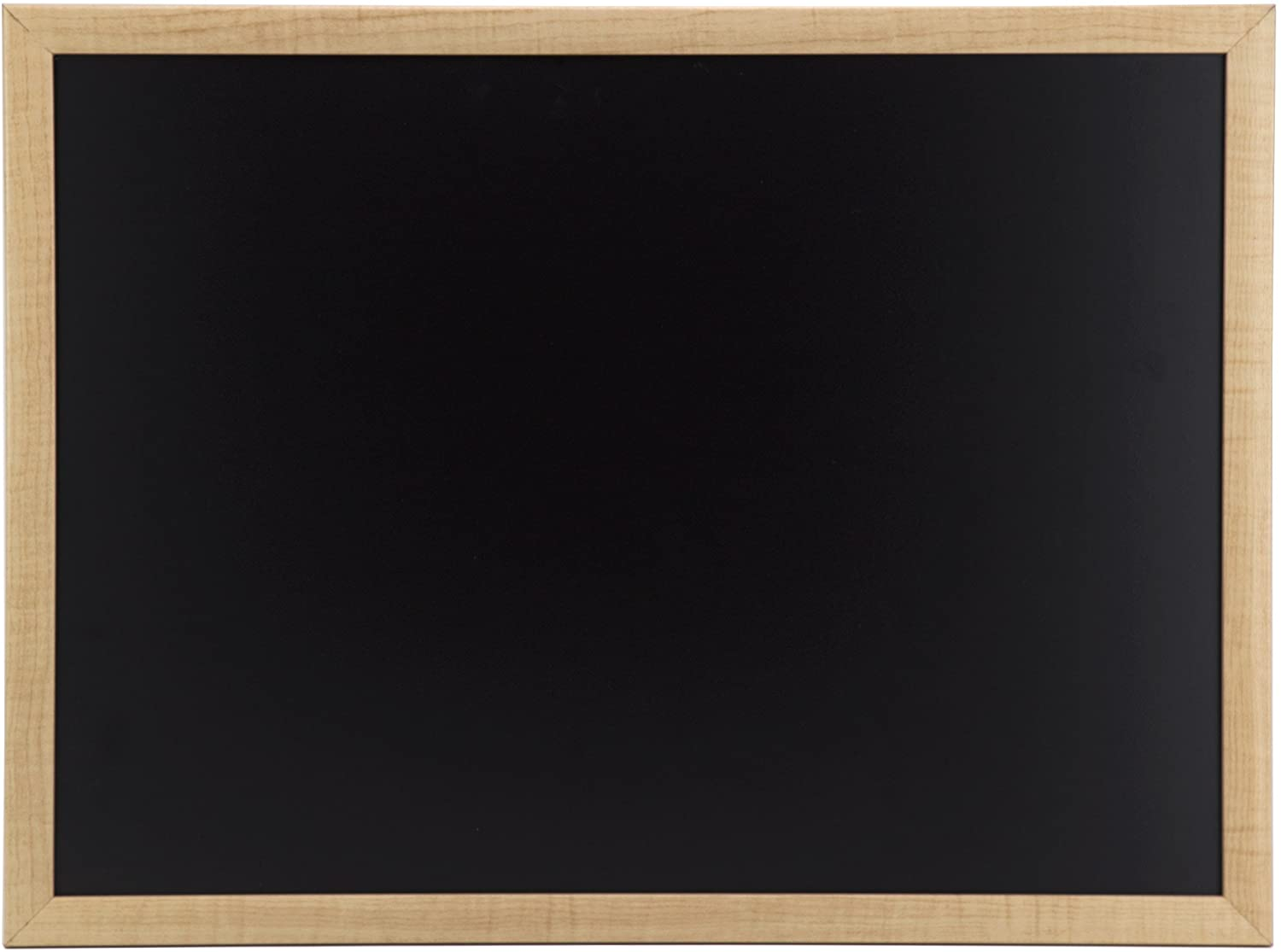 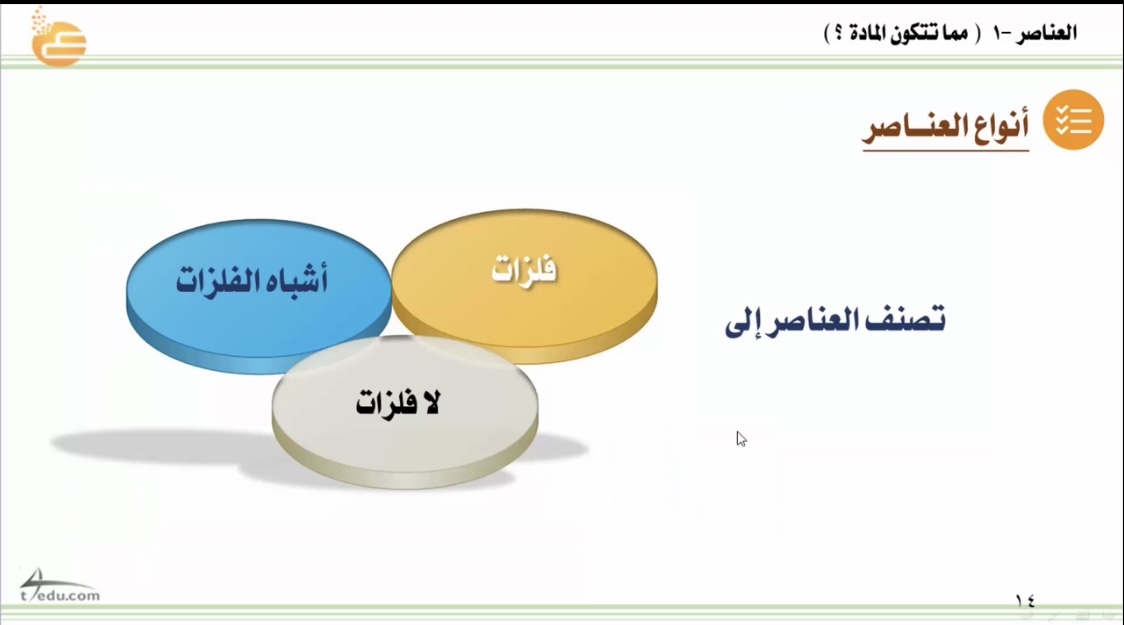 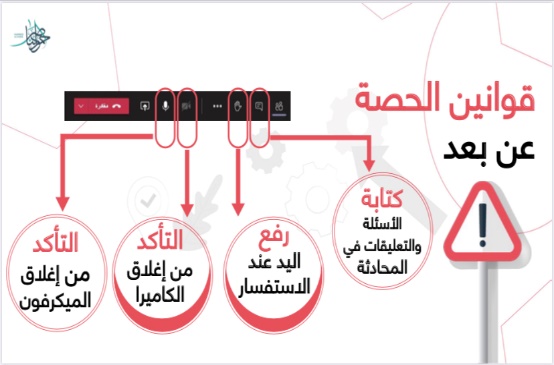 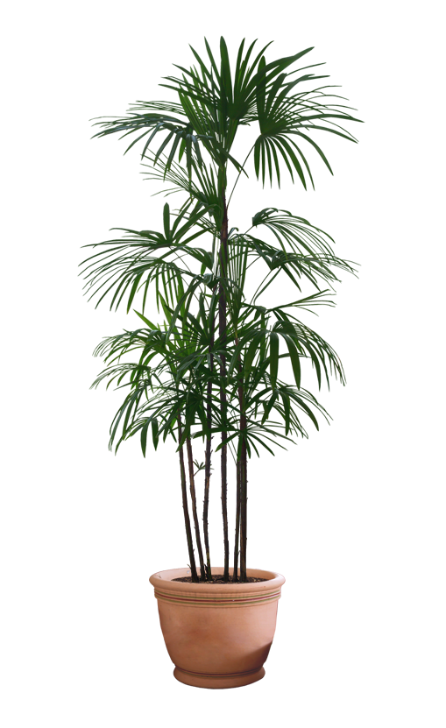 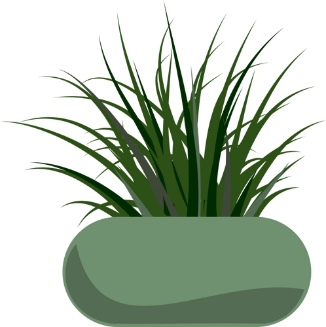 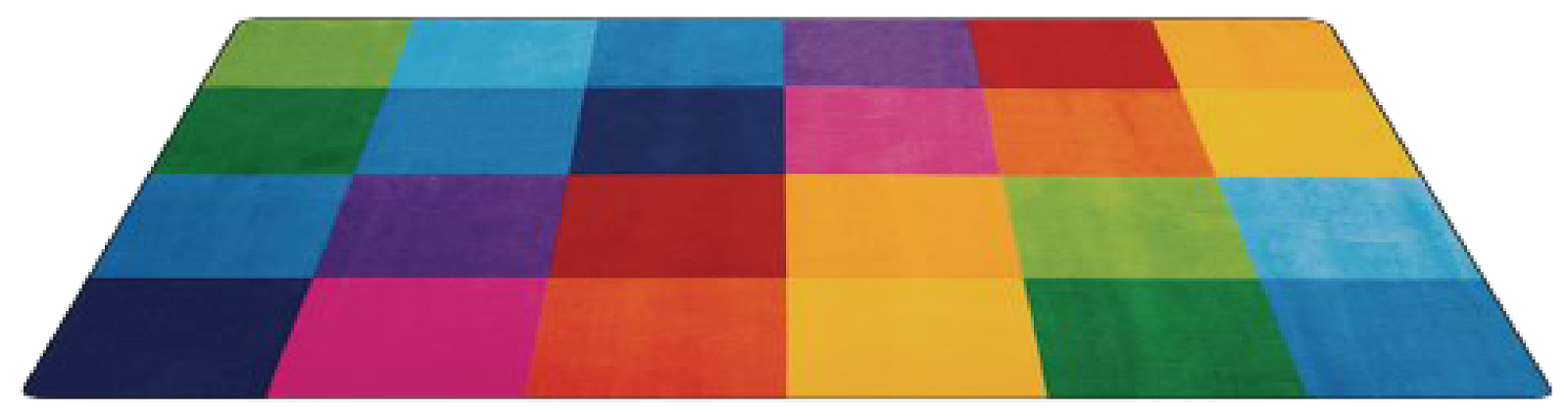 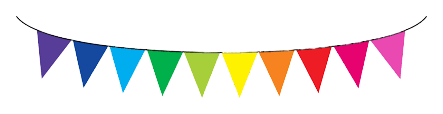 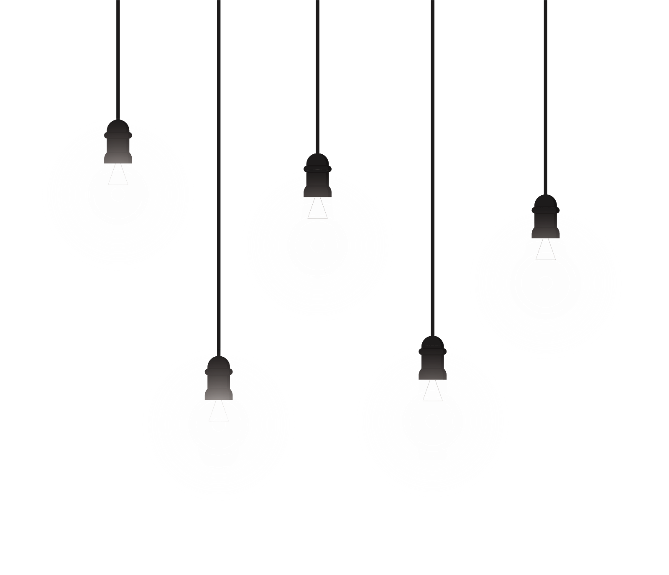 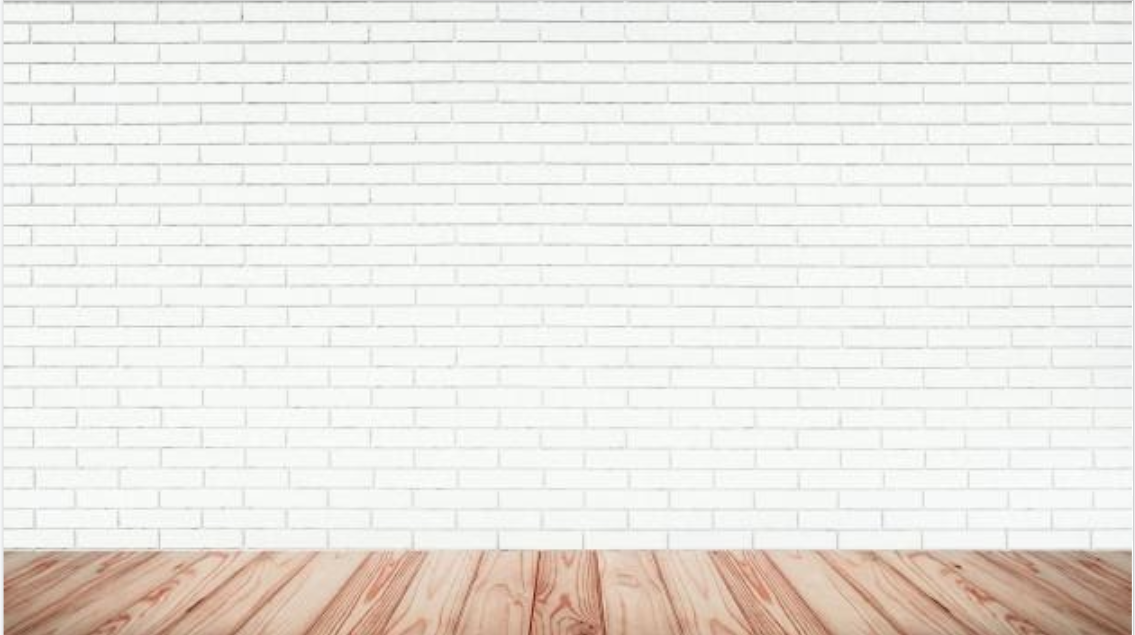 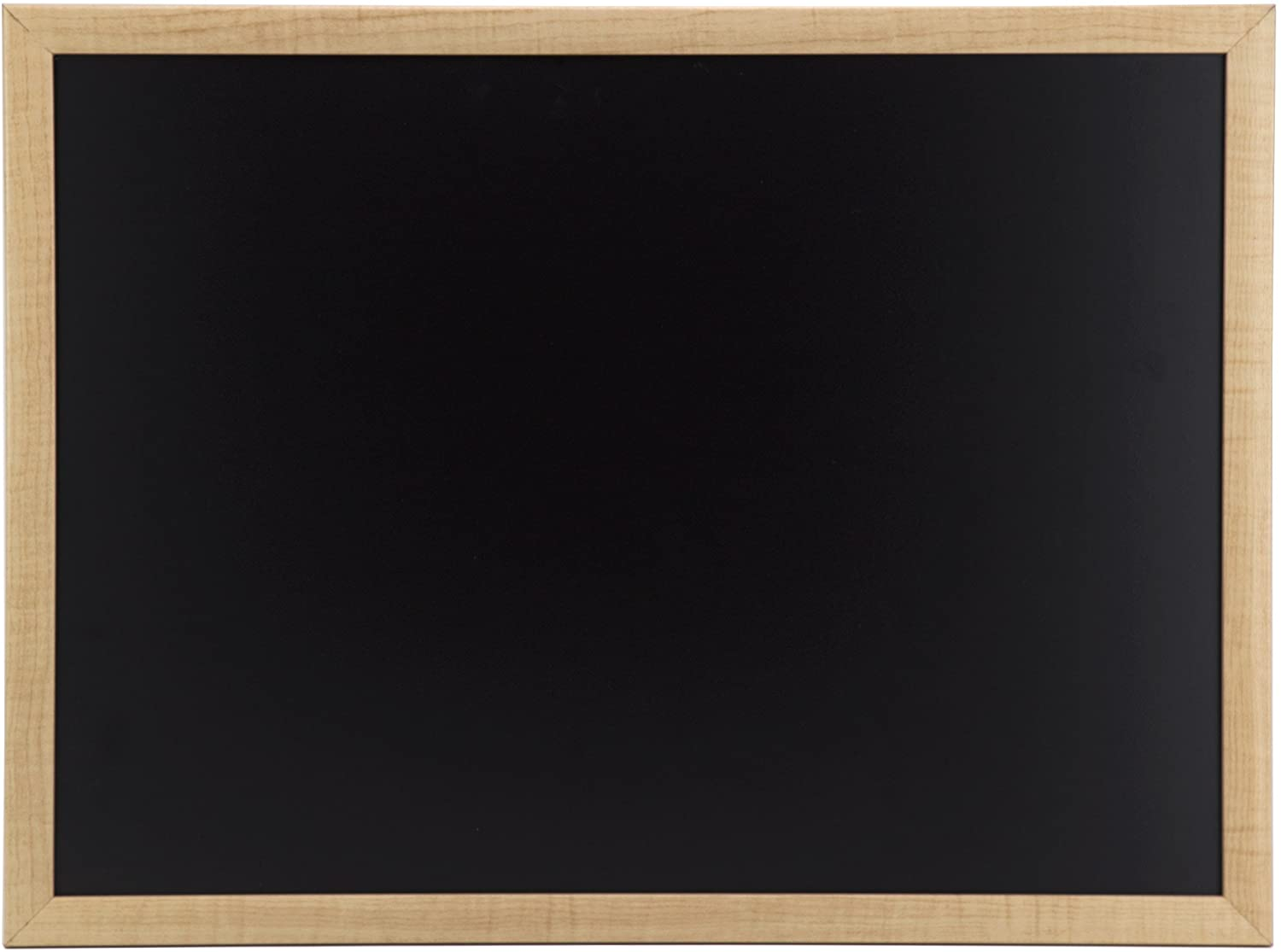 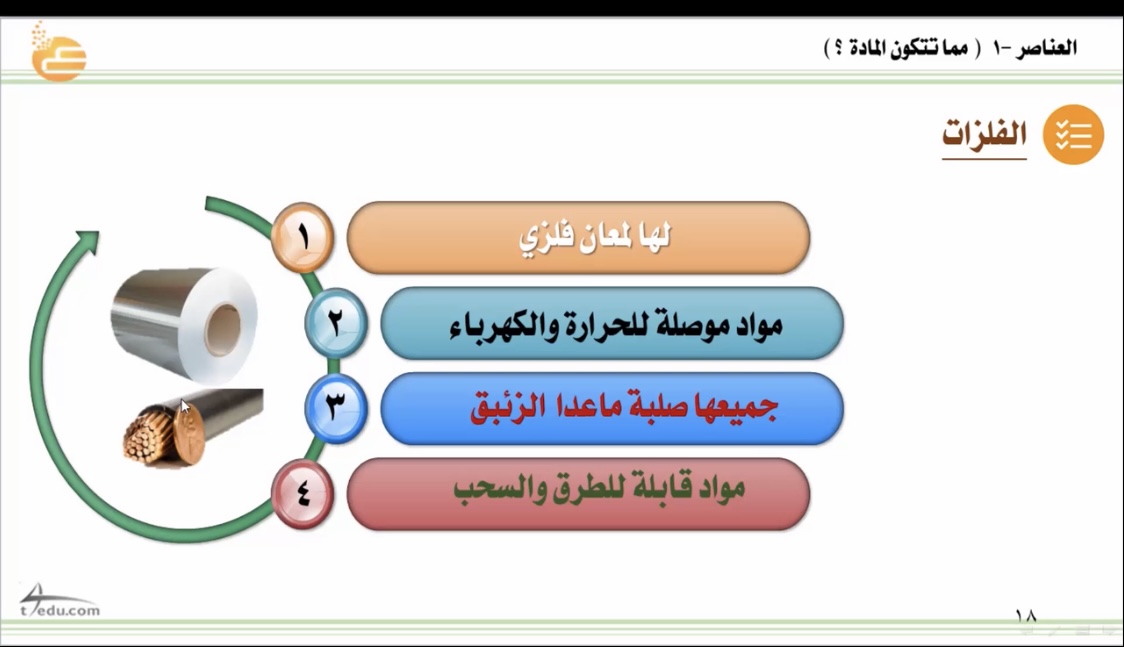 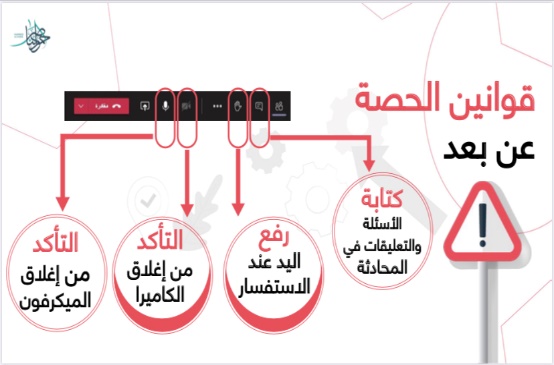 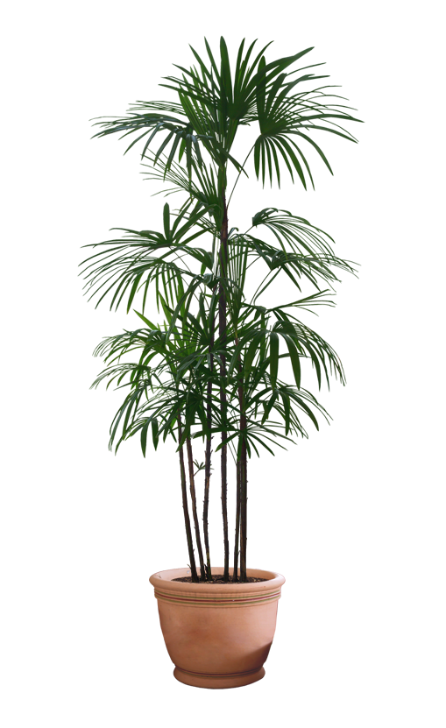 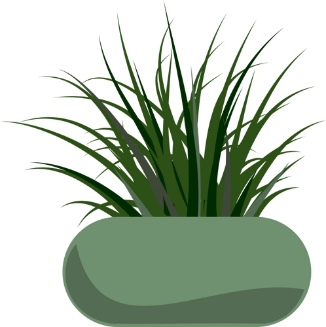 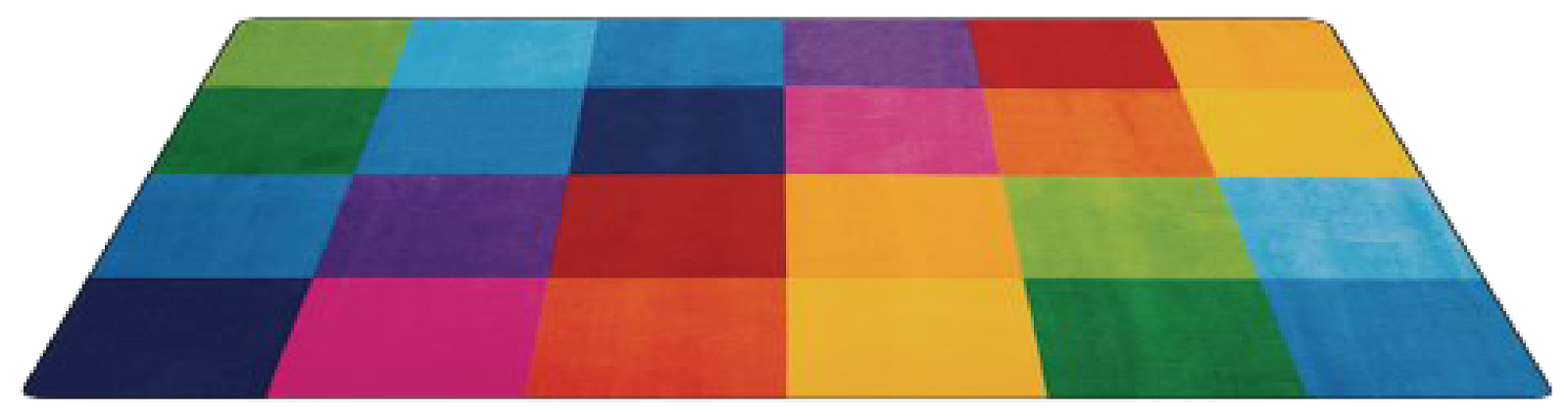 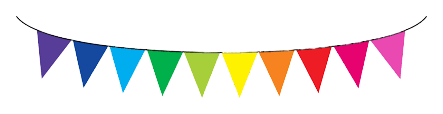 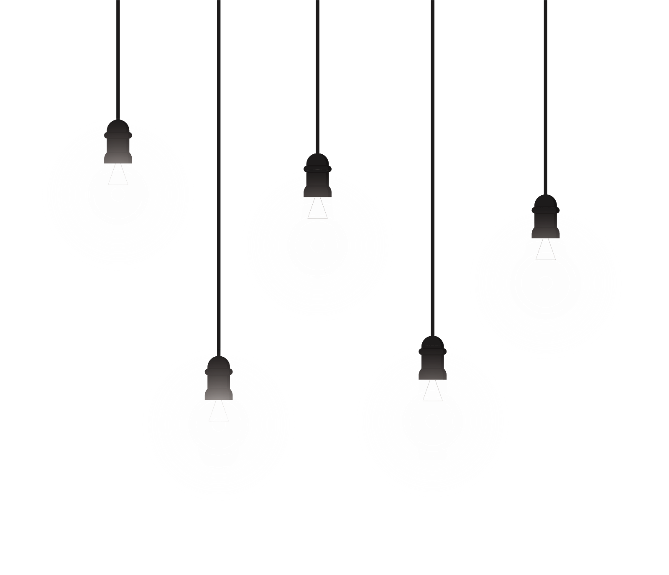 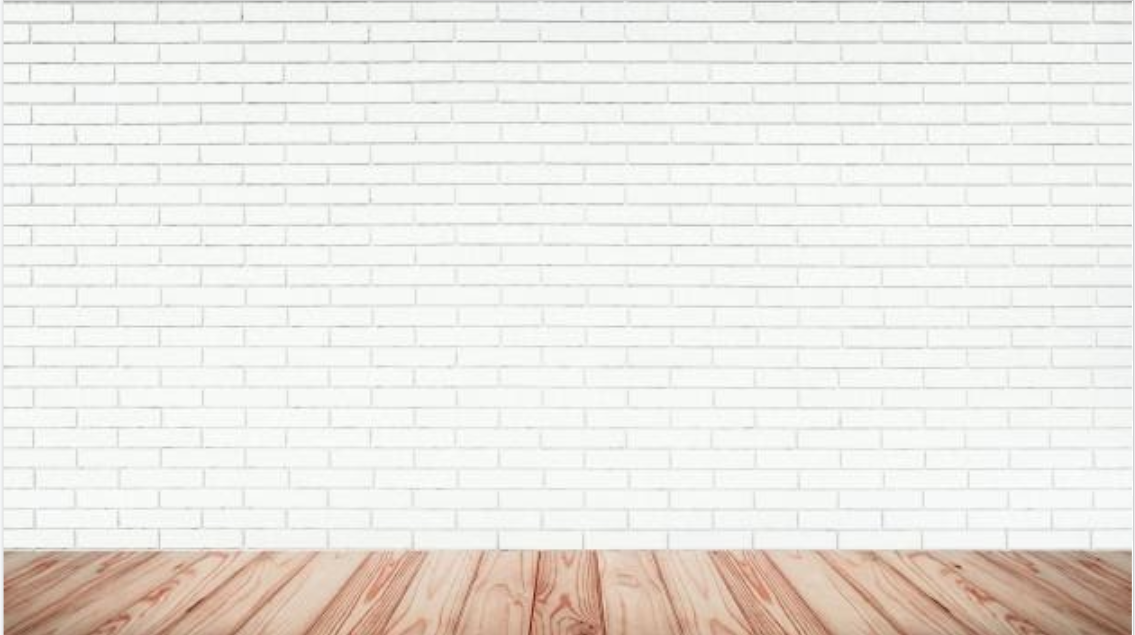 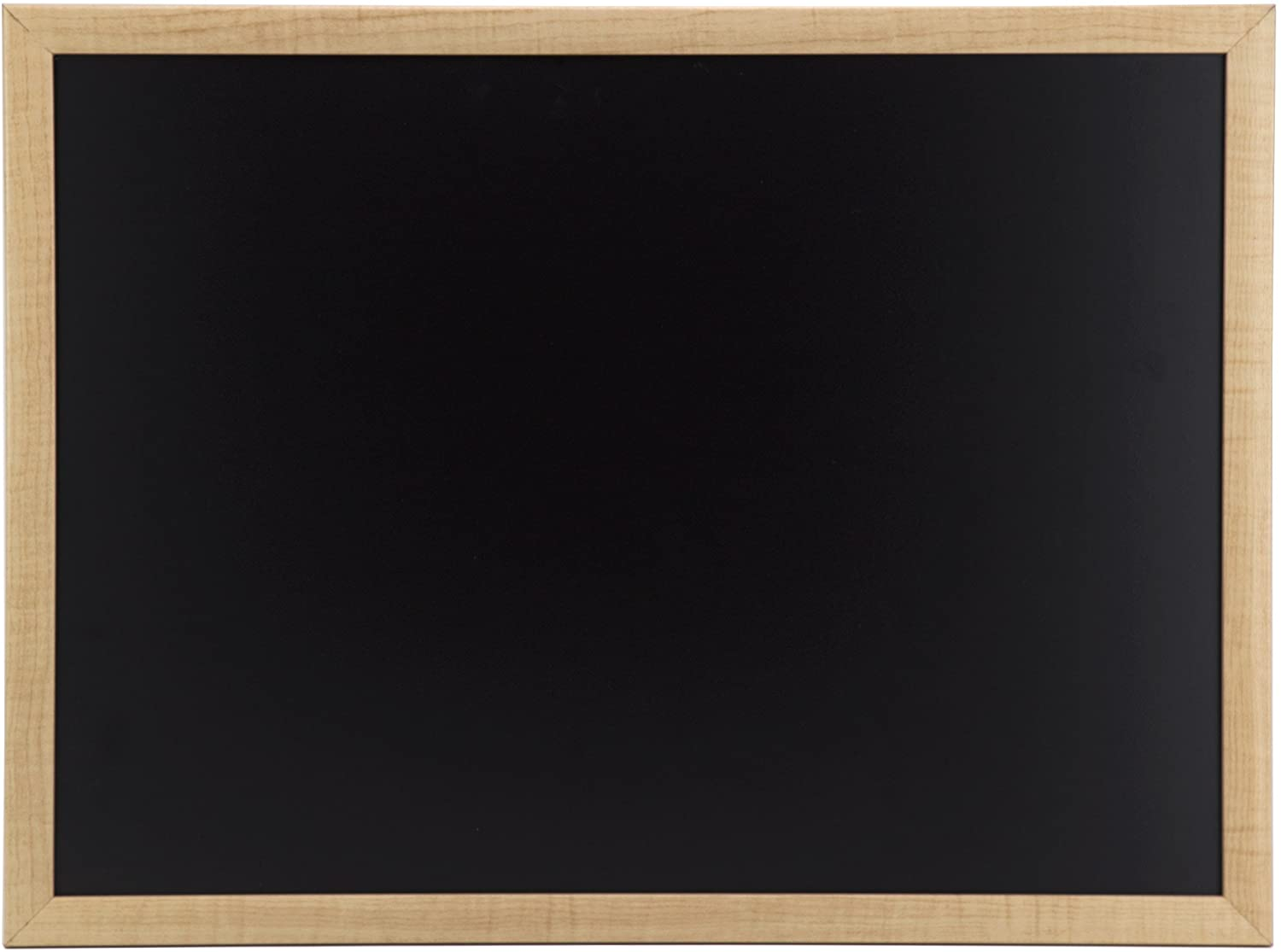 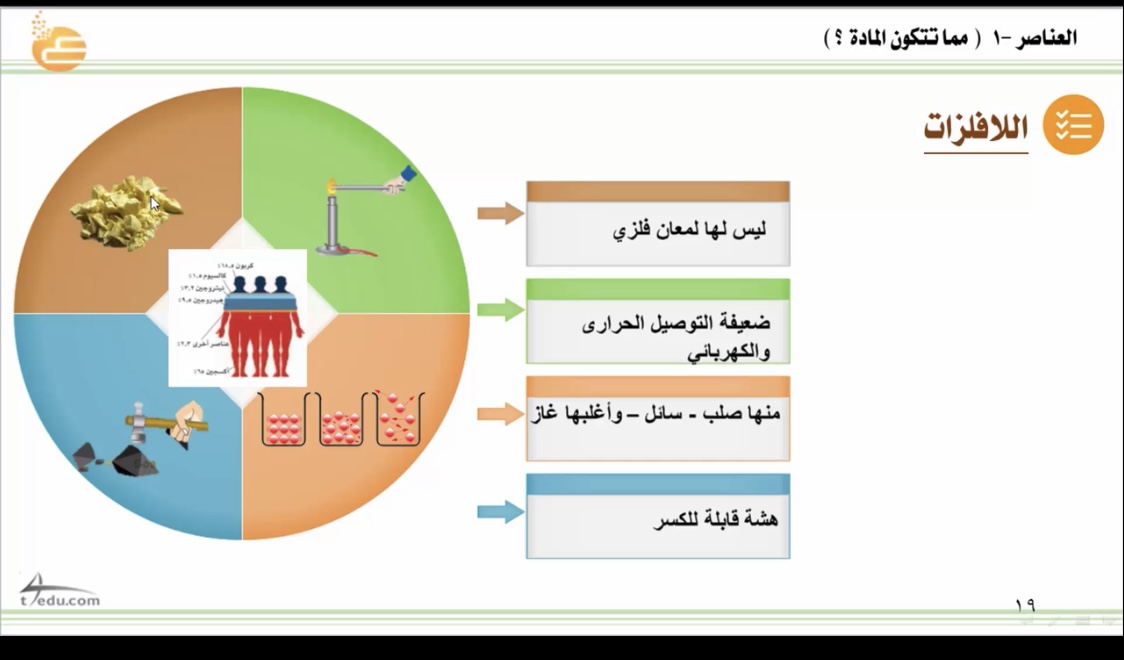 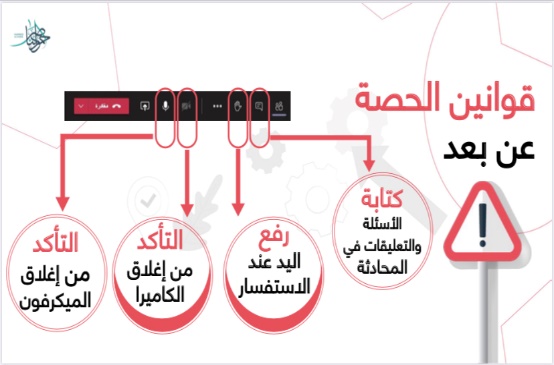 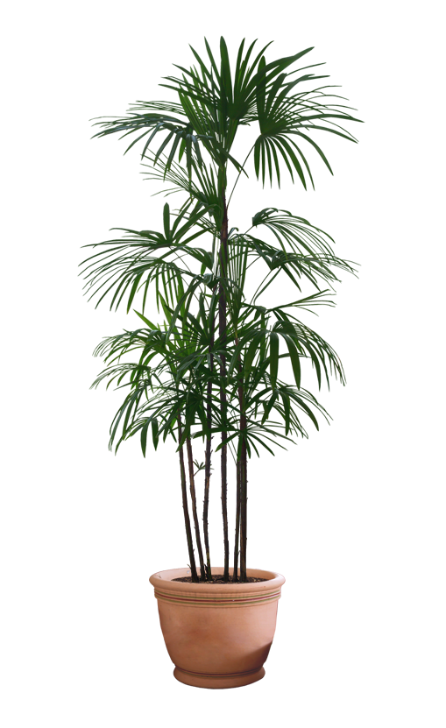 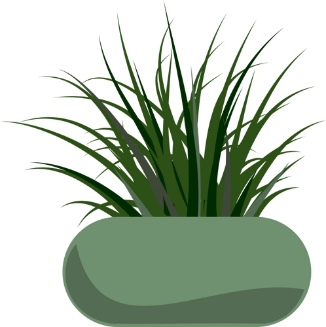 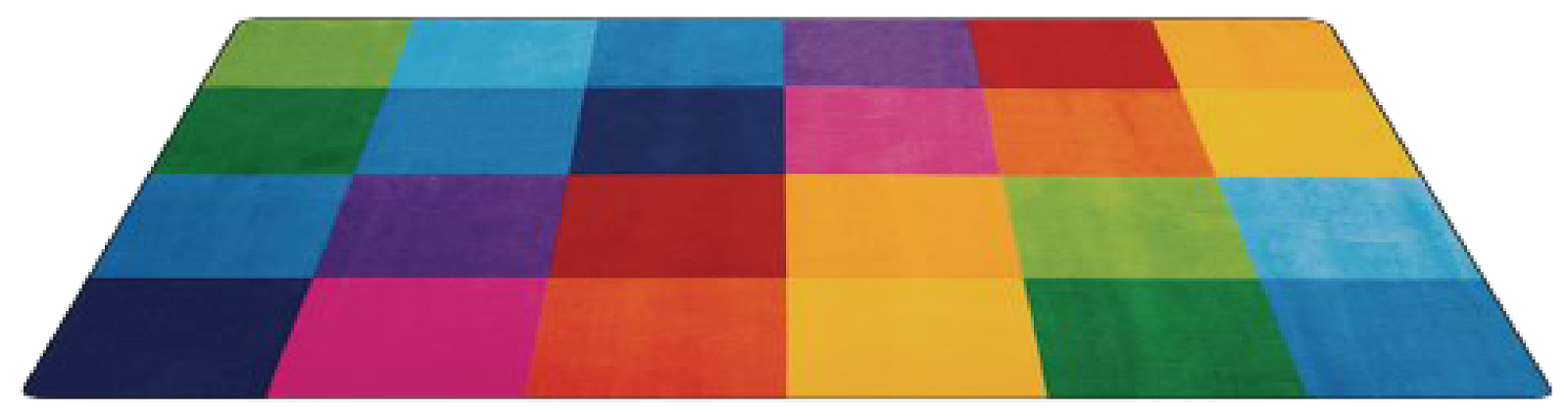 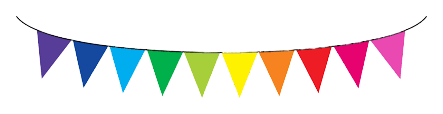 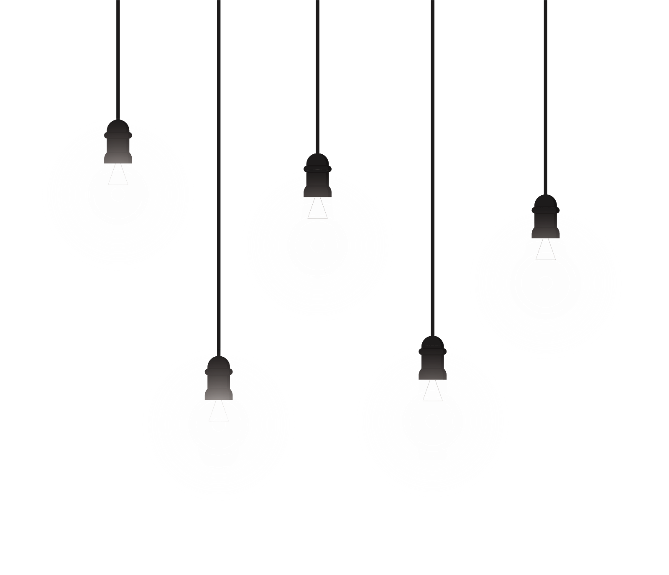 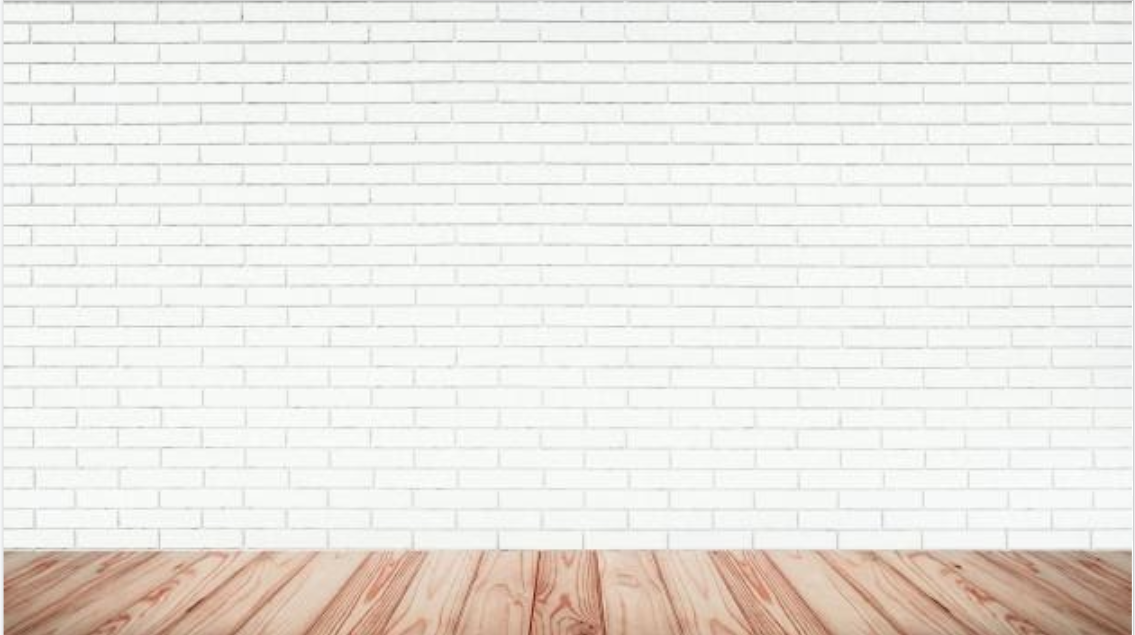 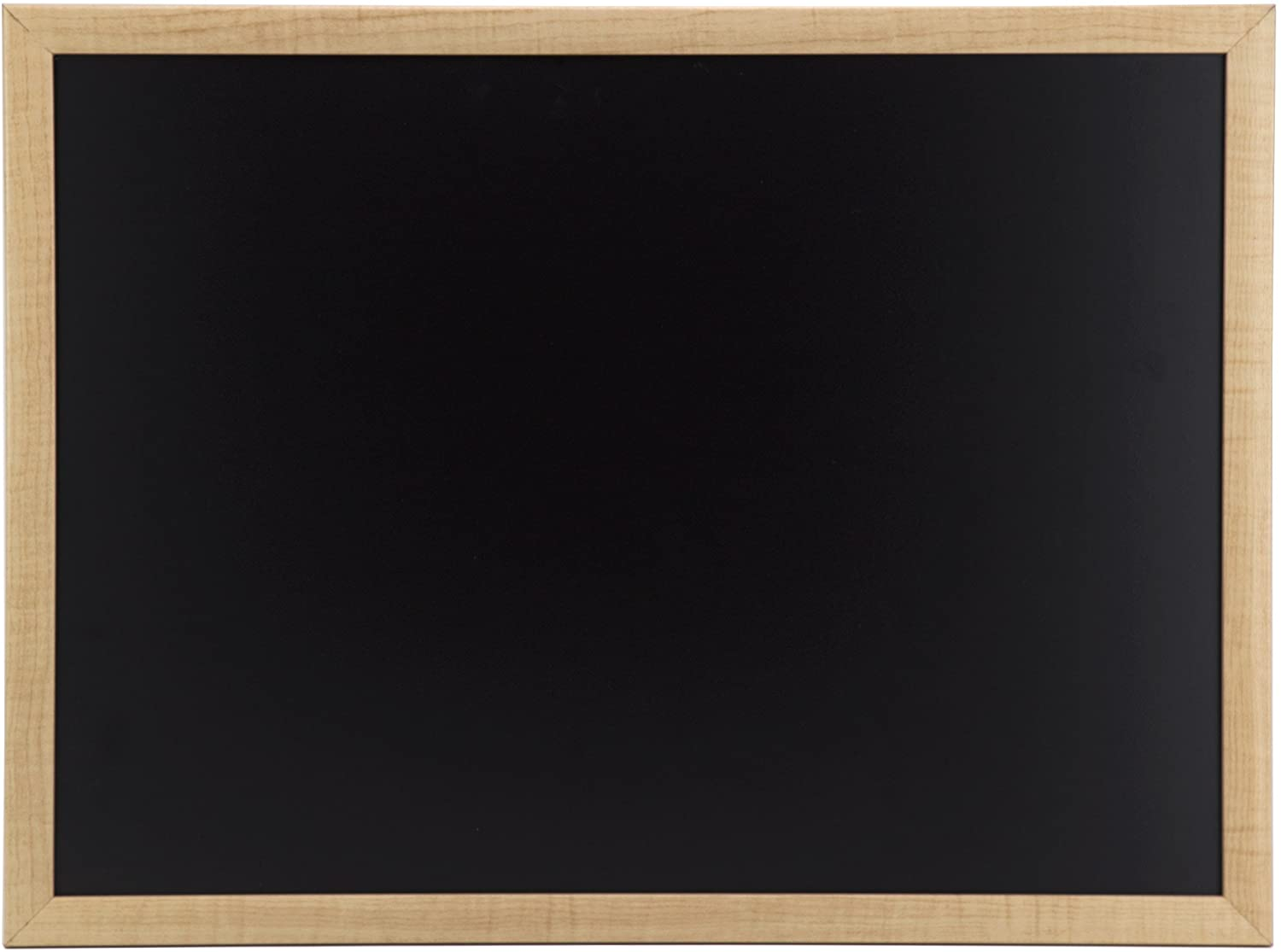 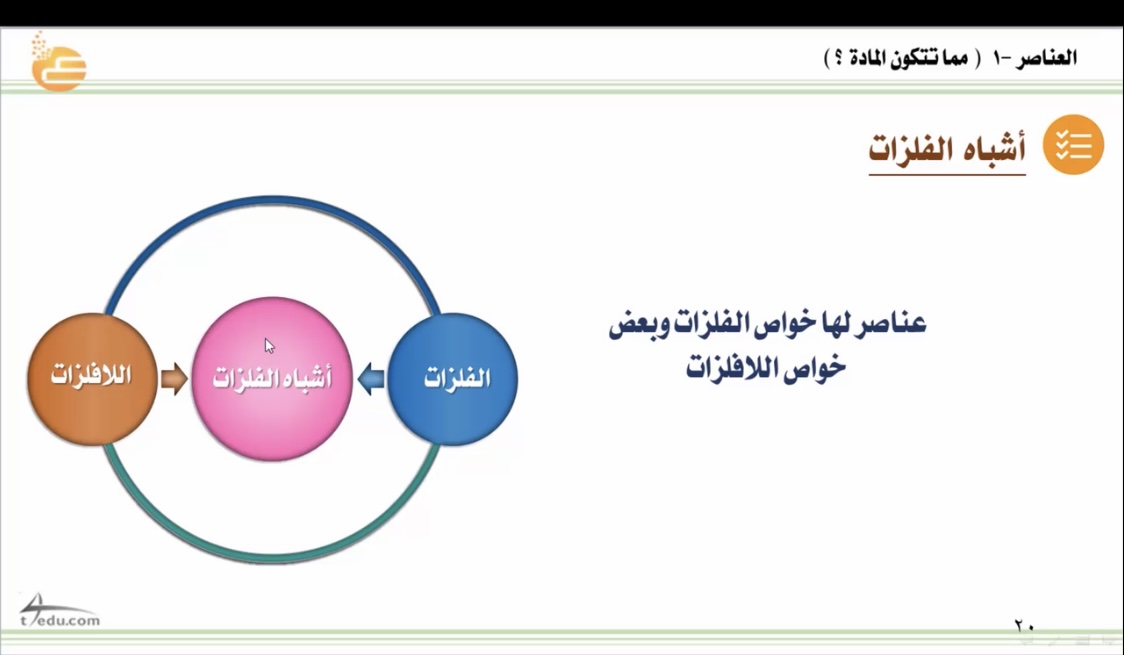 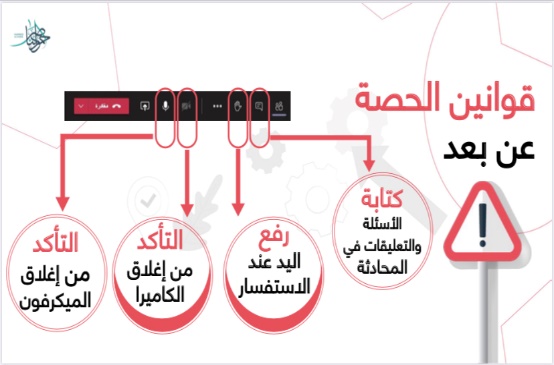 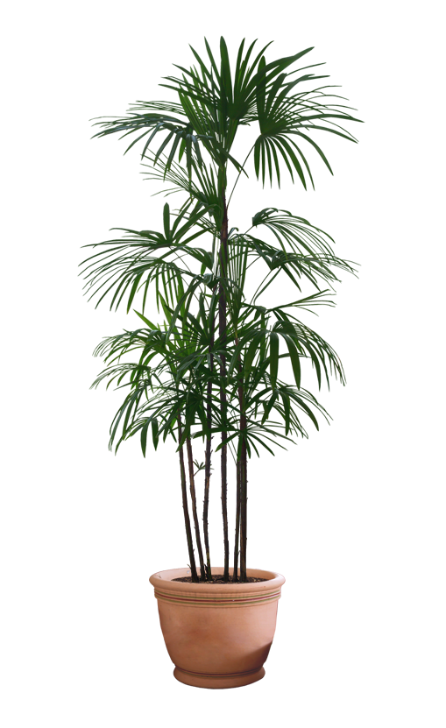 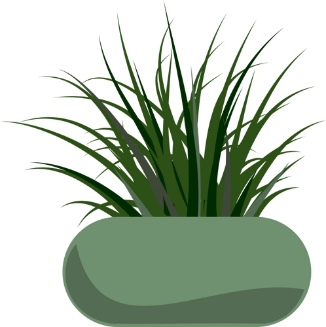 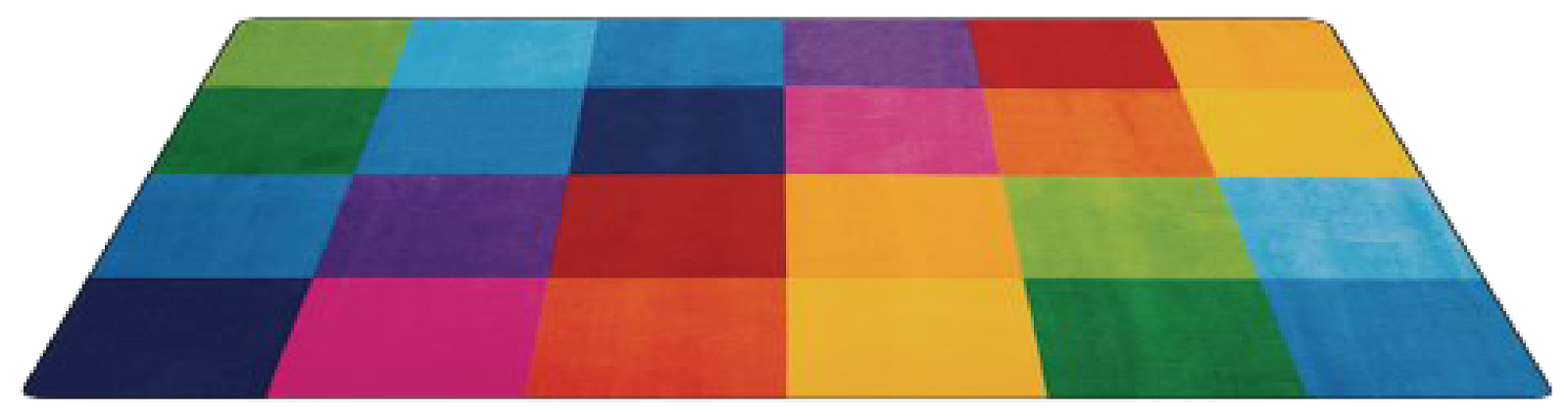 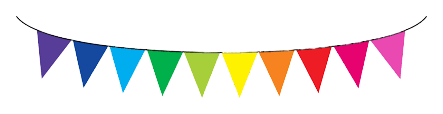 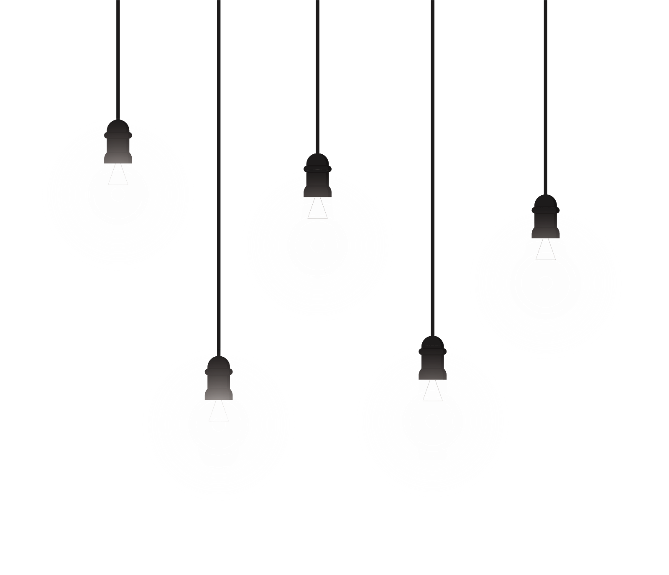 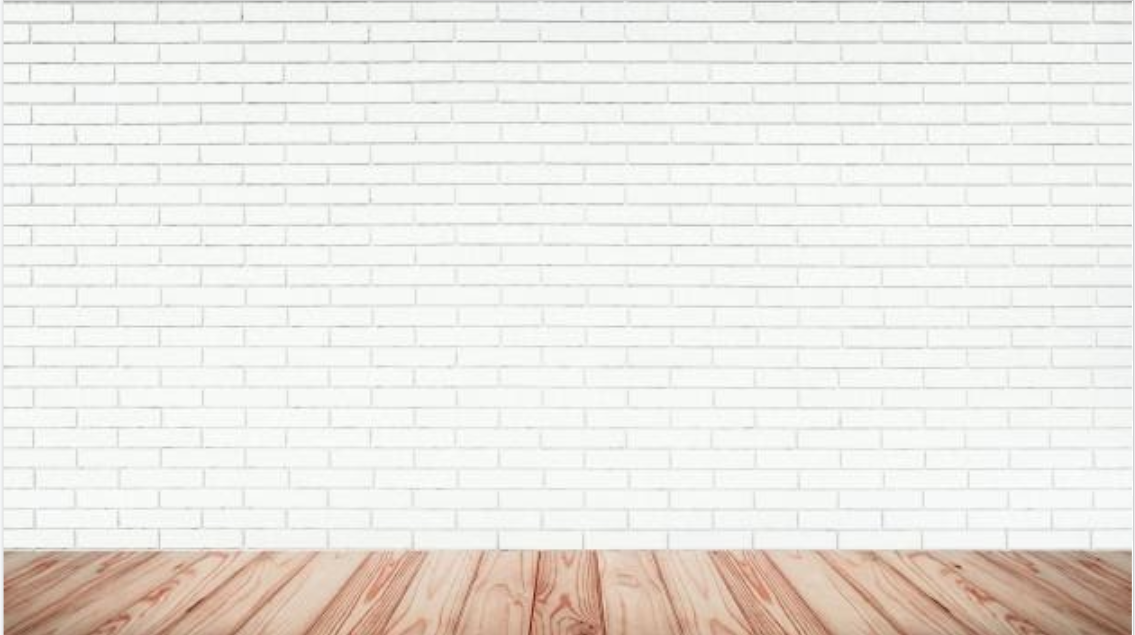 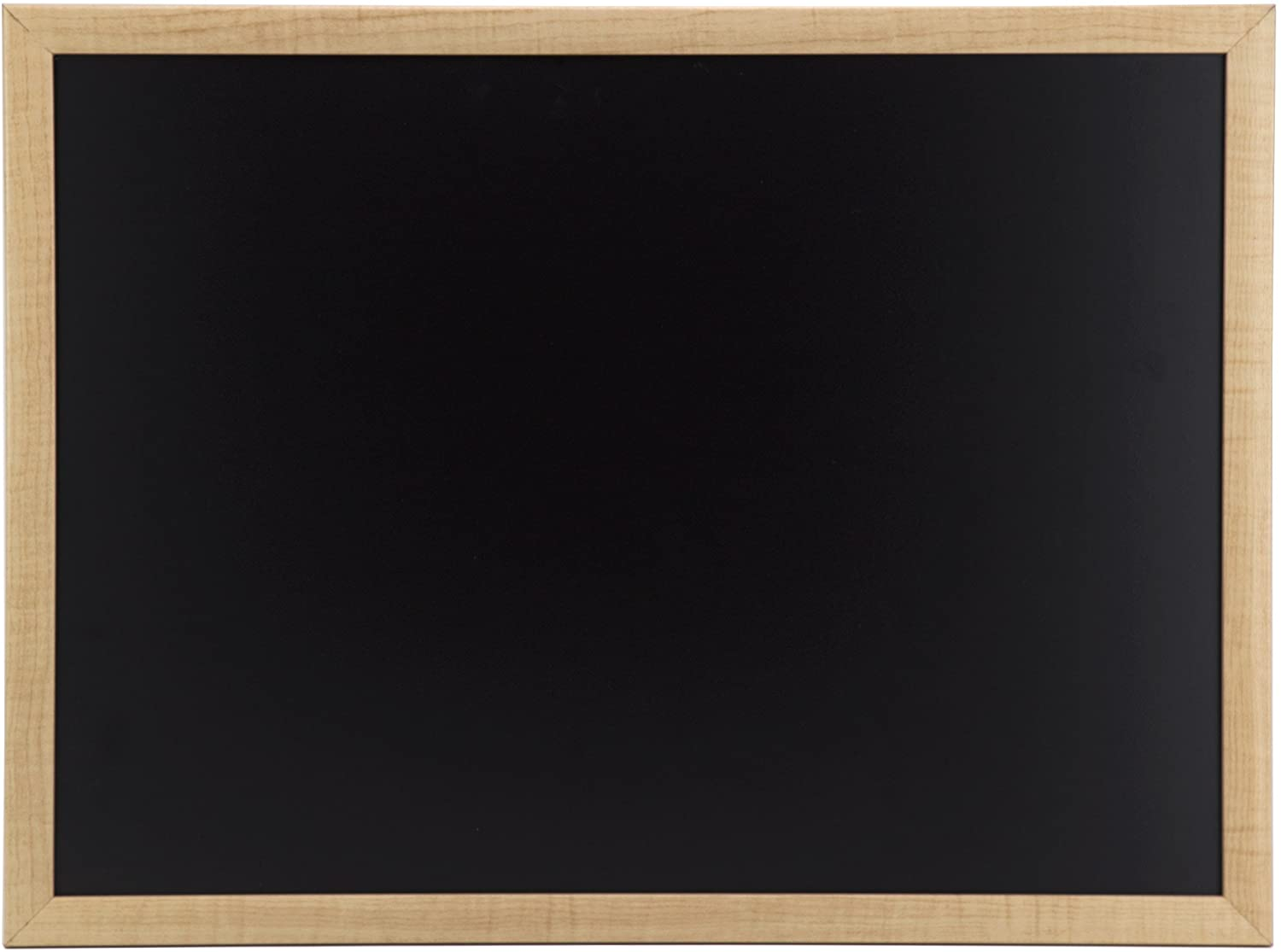 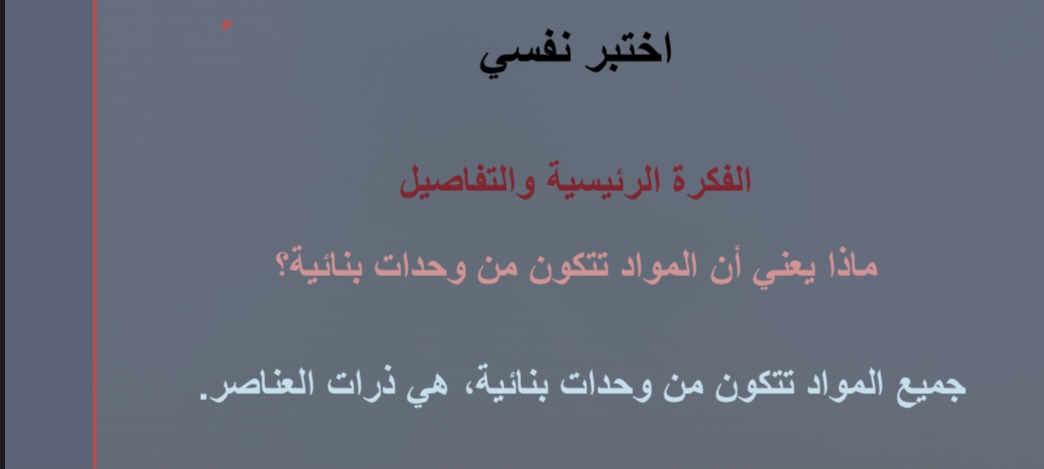 صفحة ٧٣
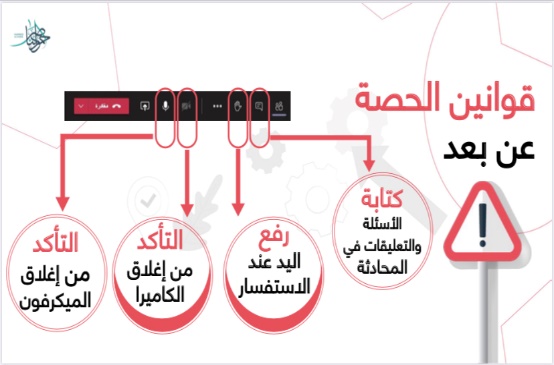 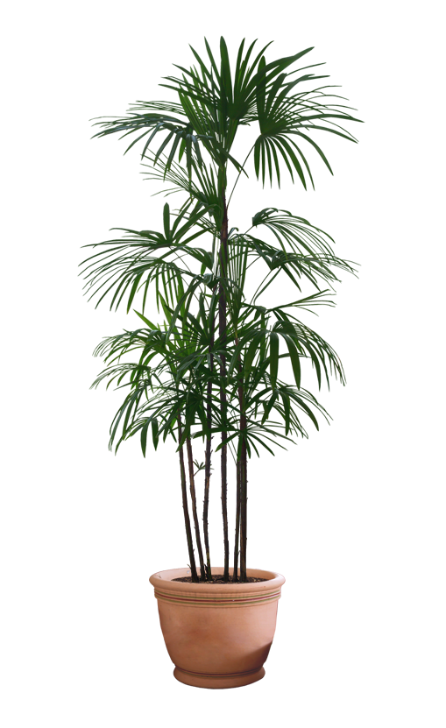 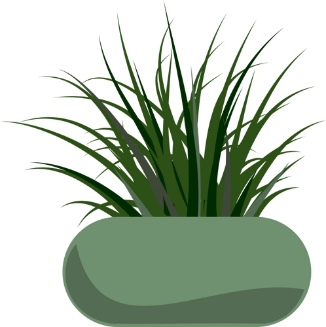 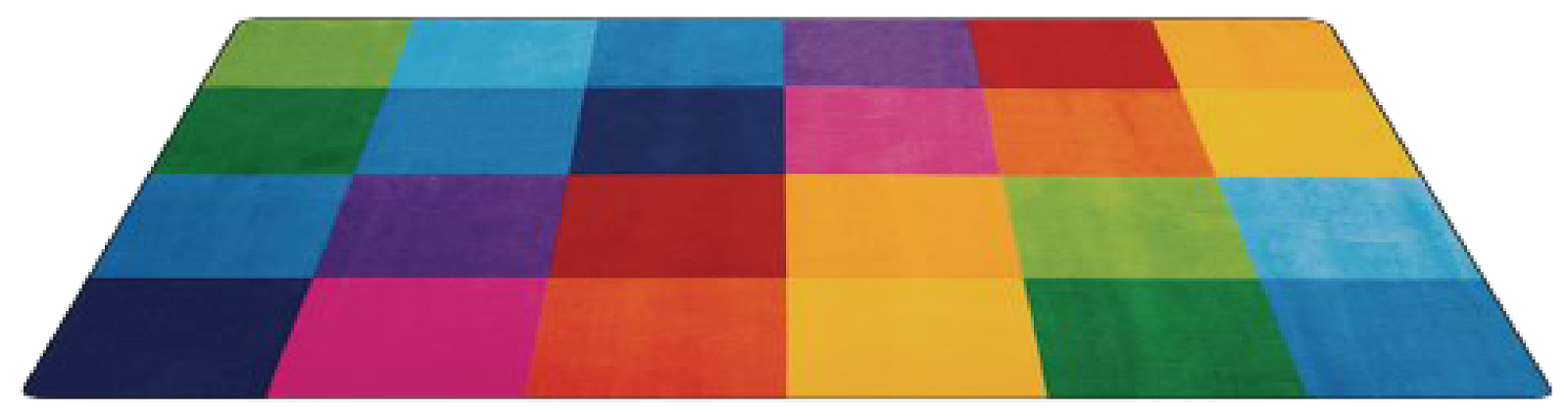 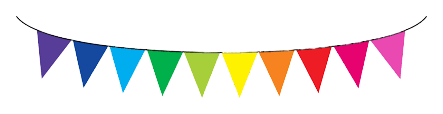 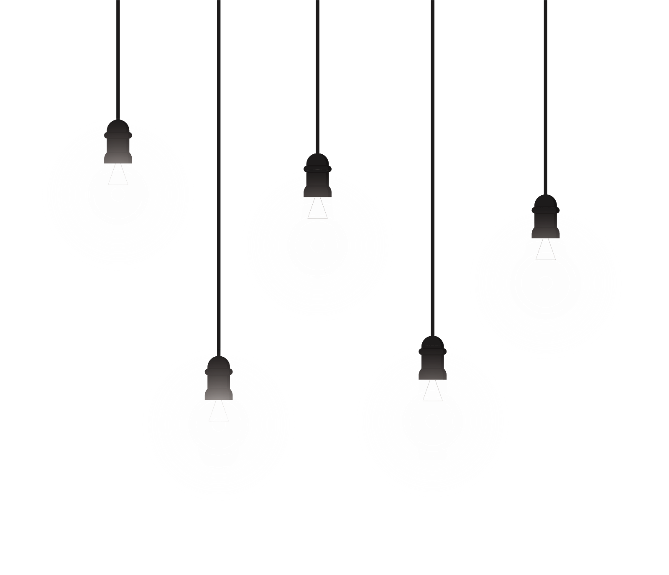 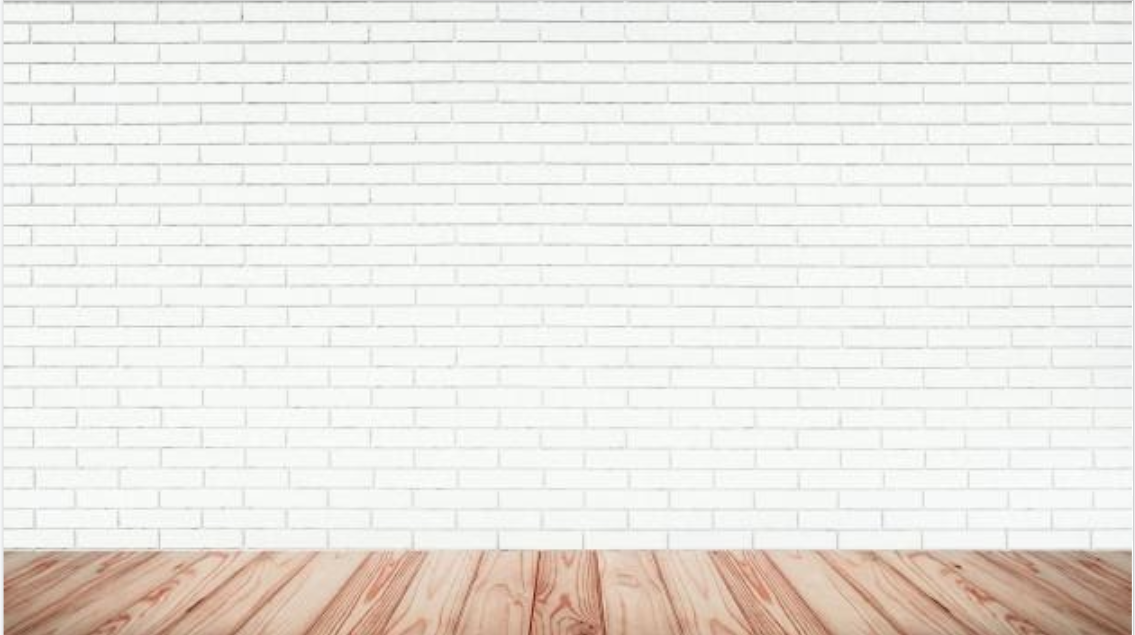 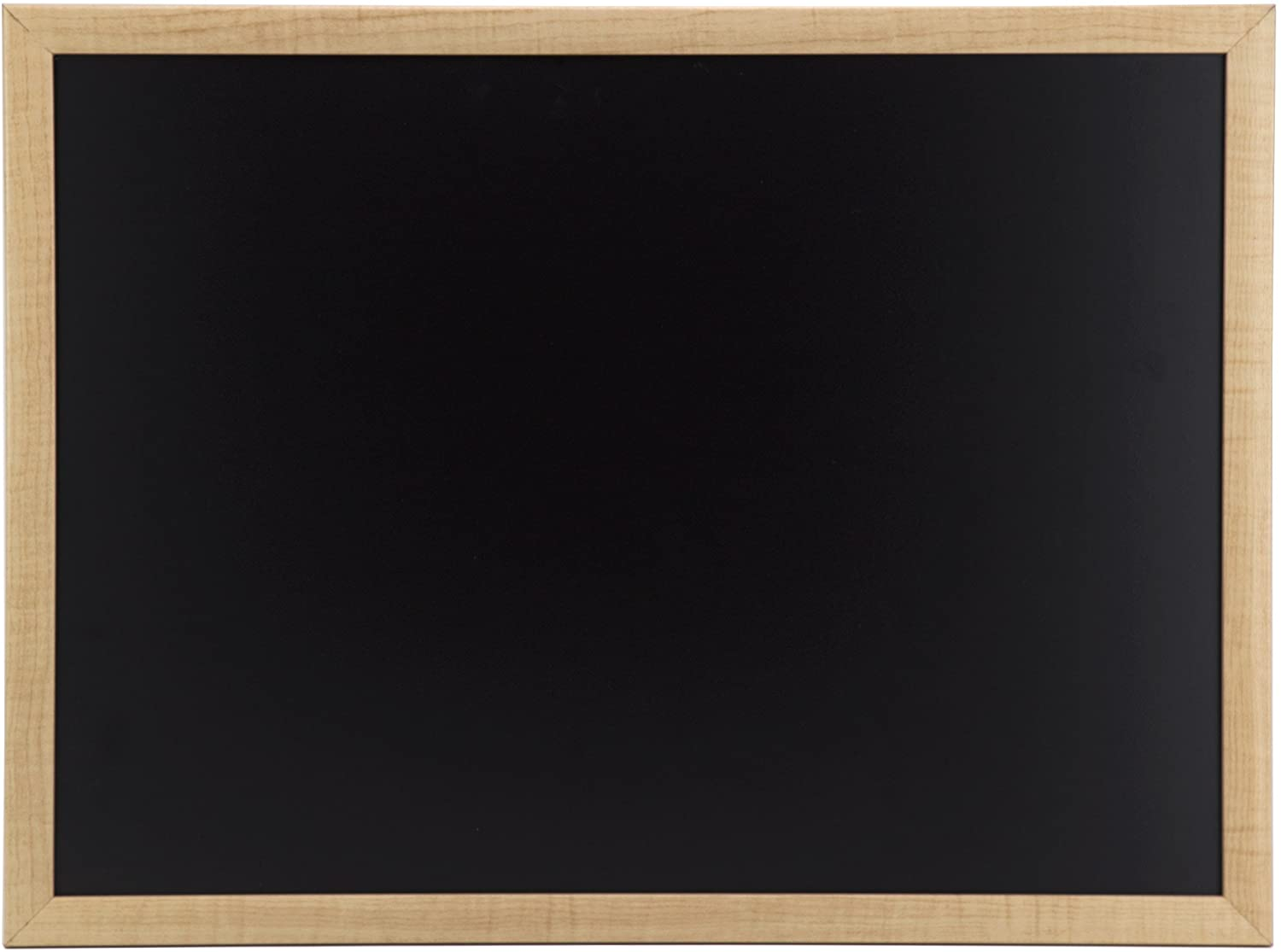 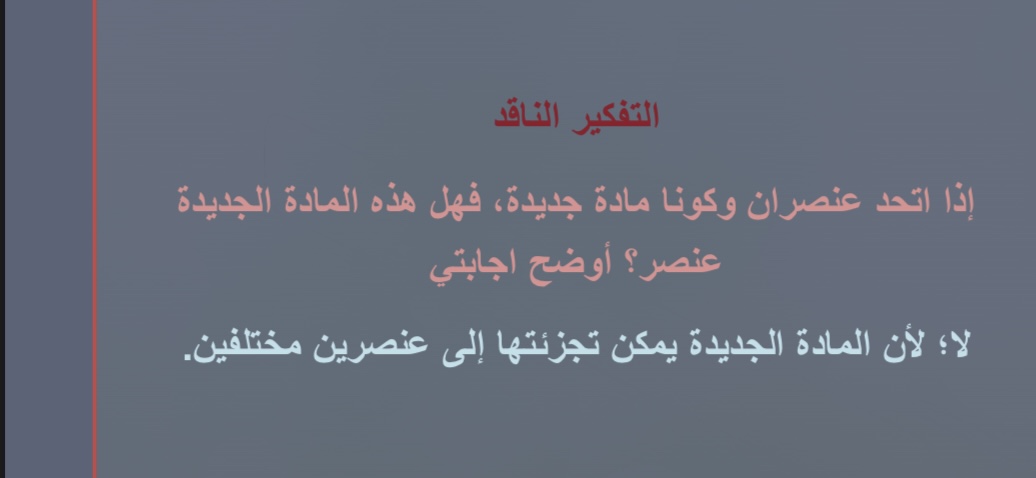 صفحة ٧٣
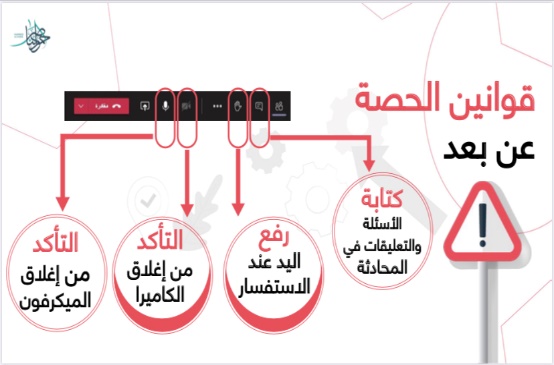 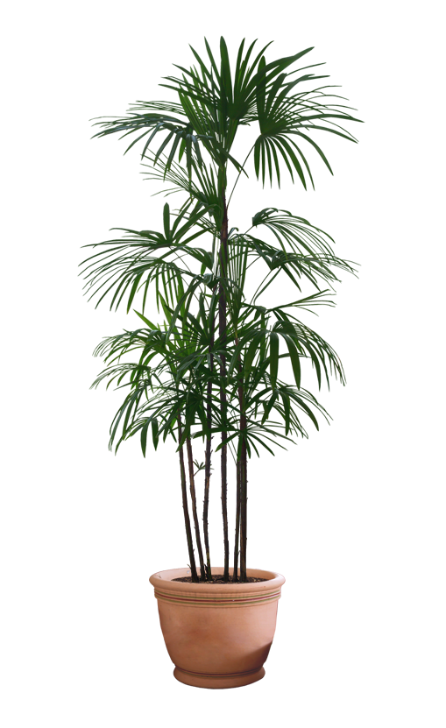 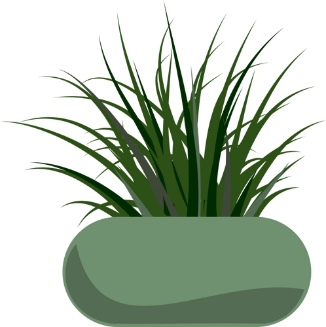 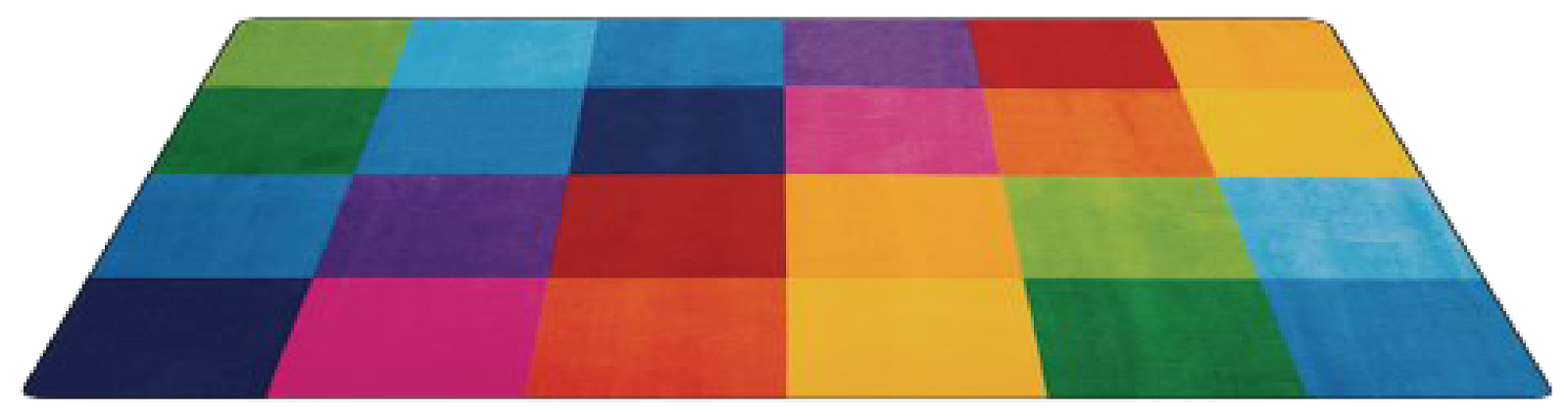 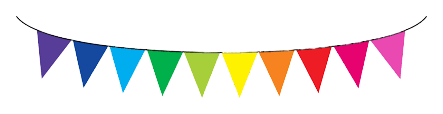 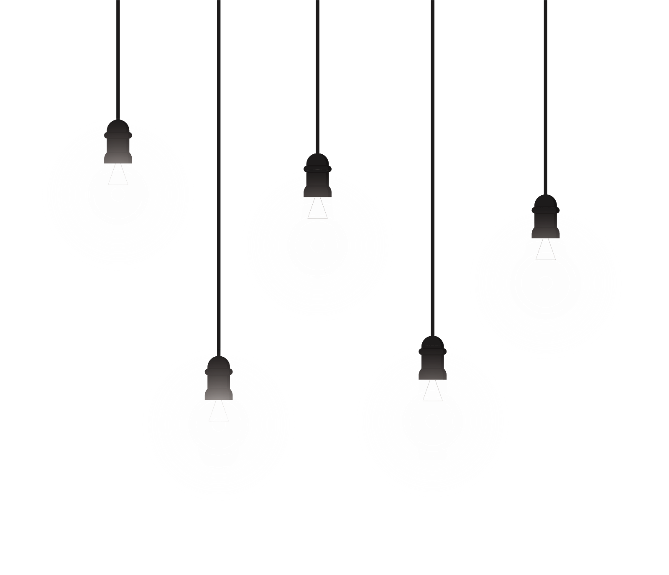 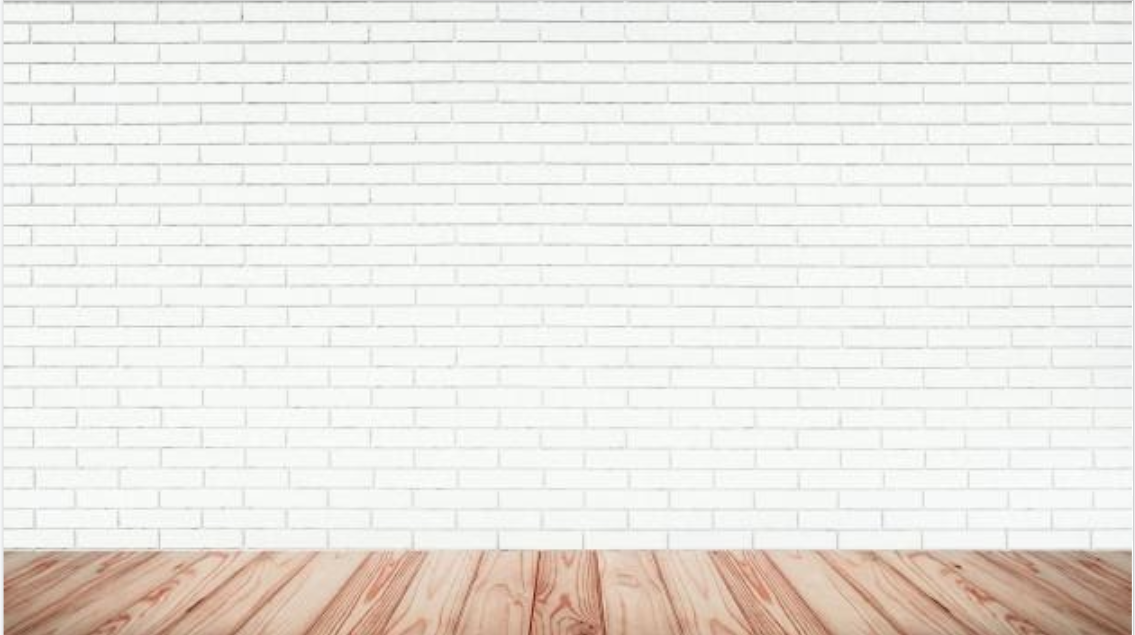 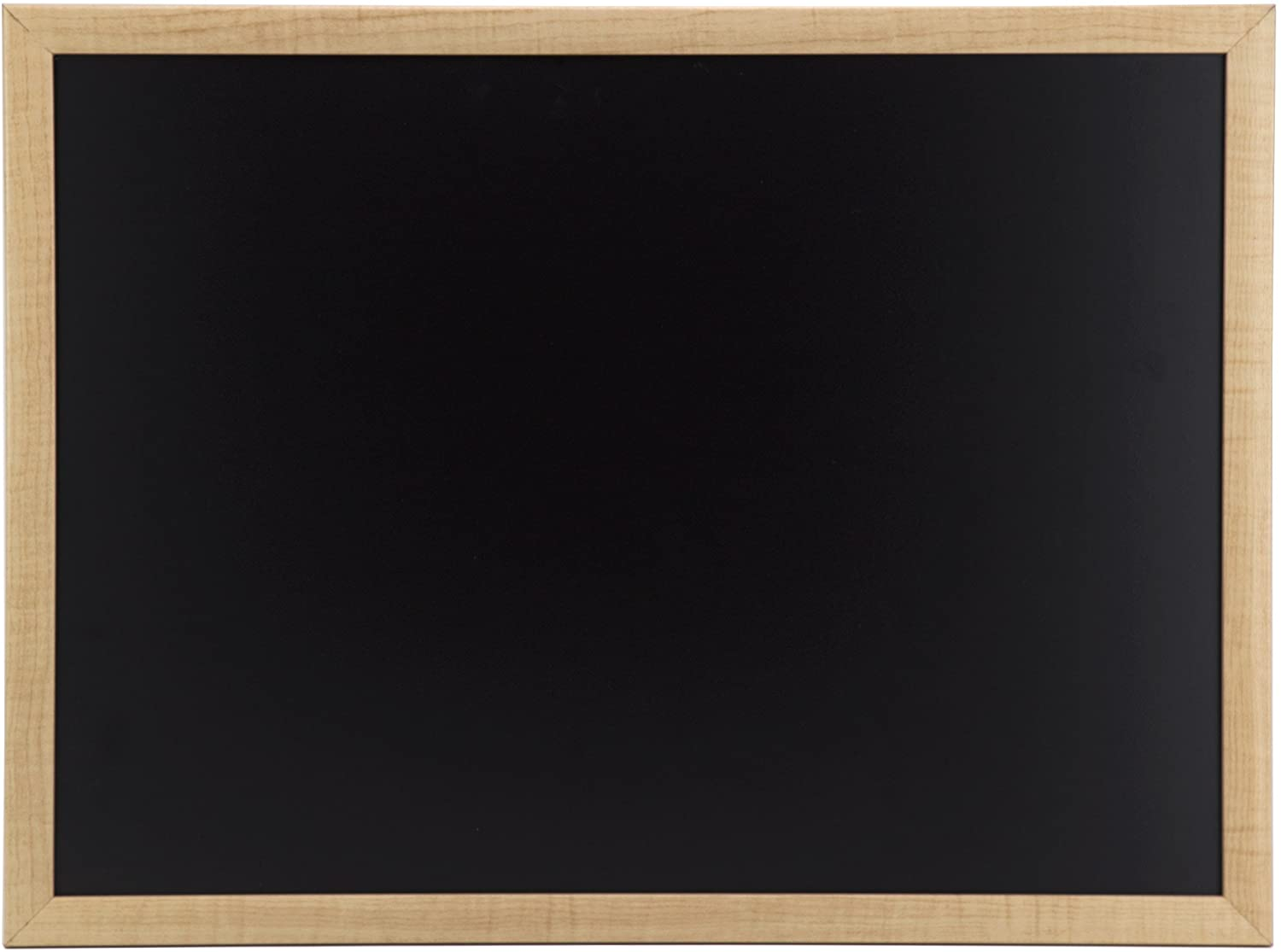 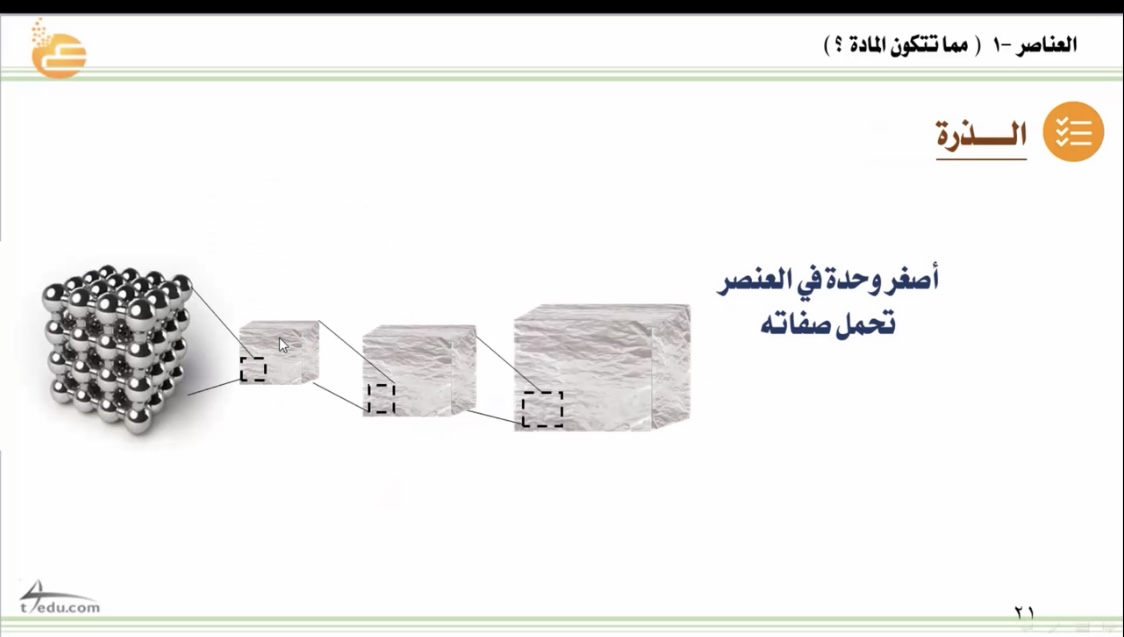 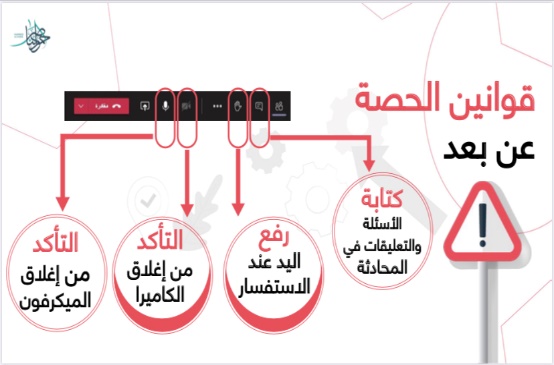 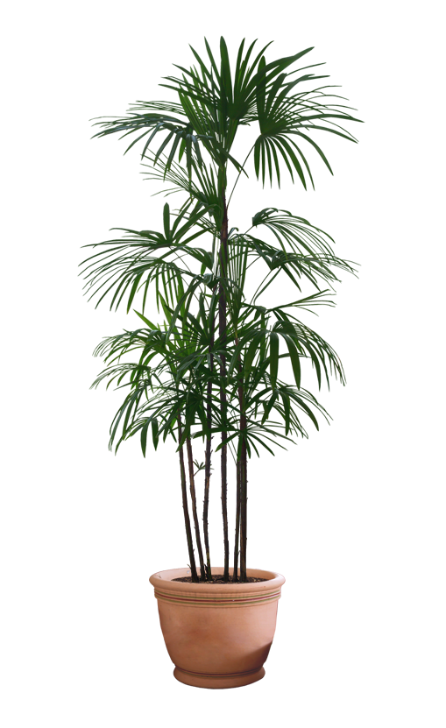 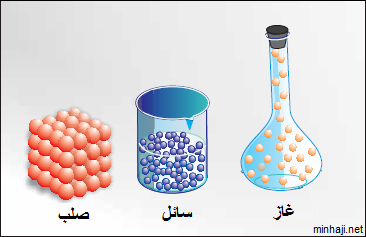 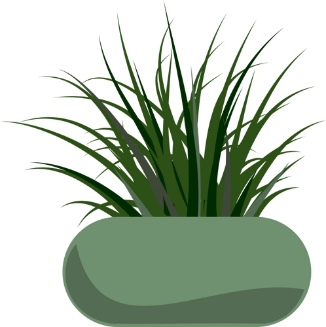 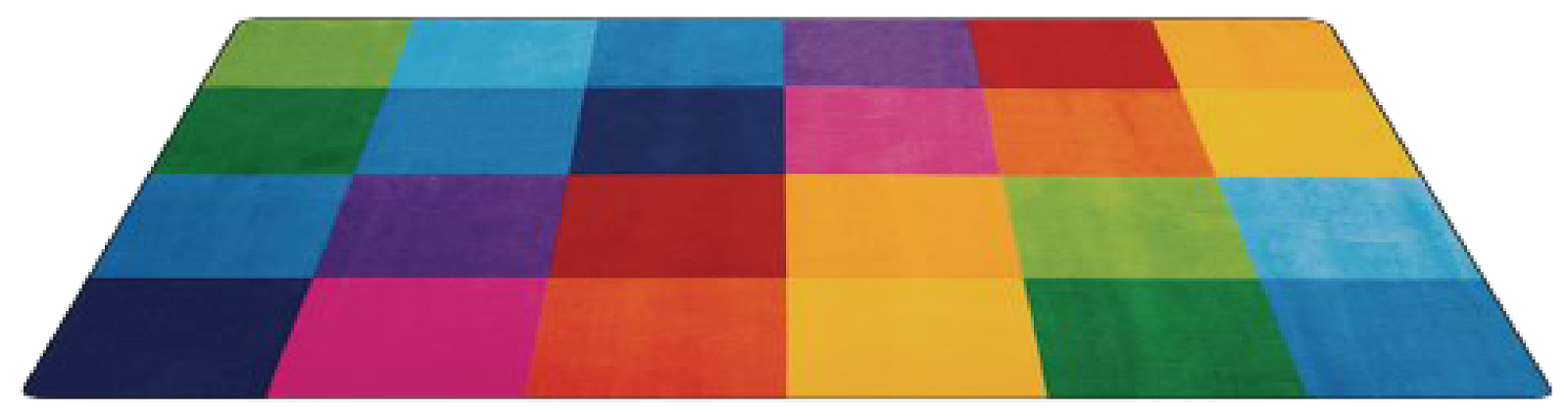 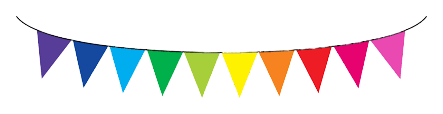 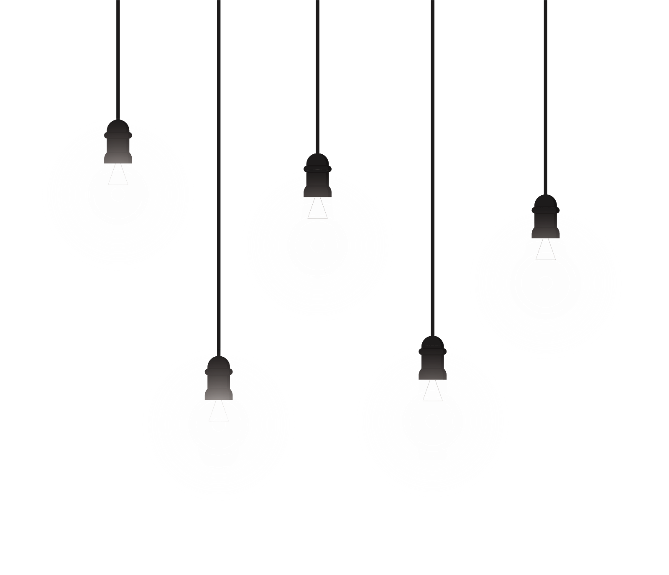 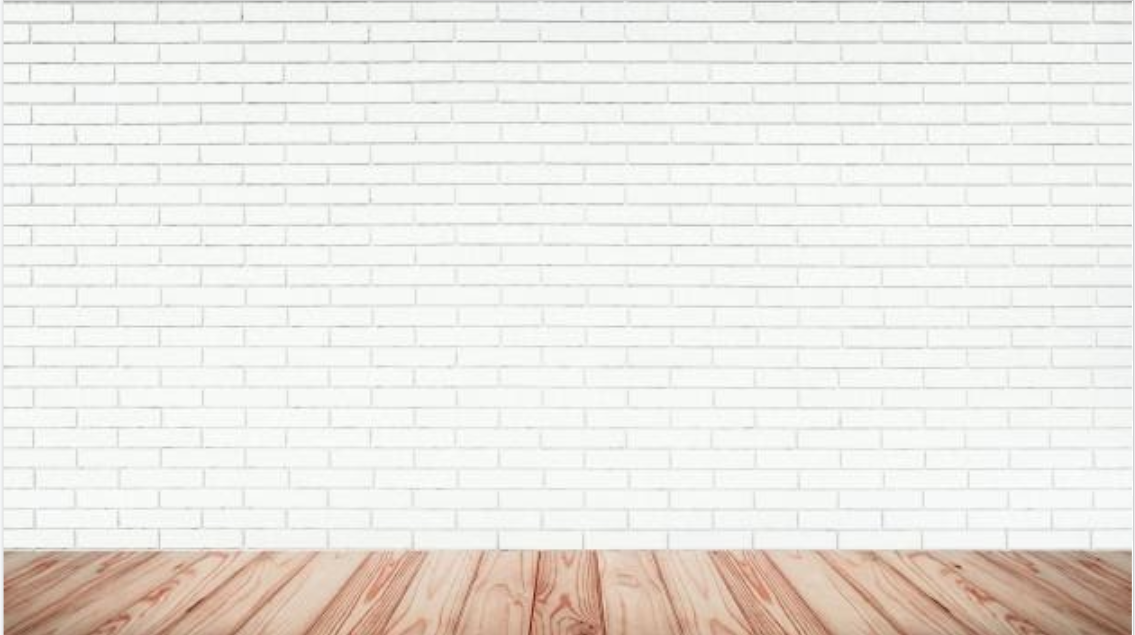 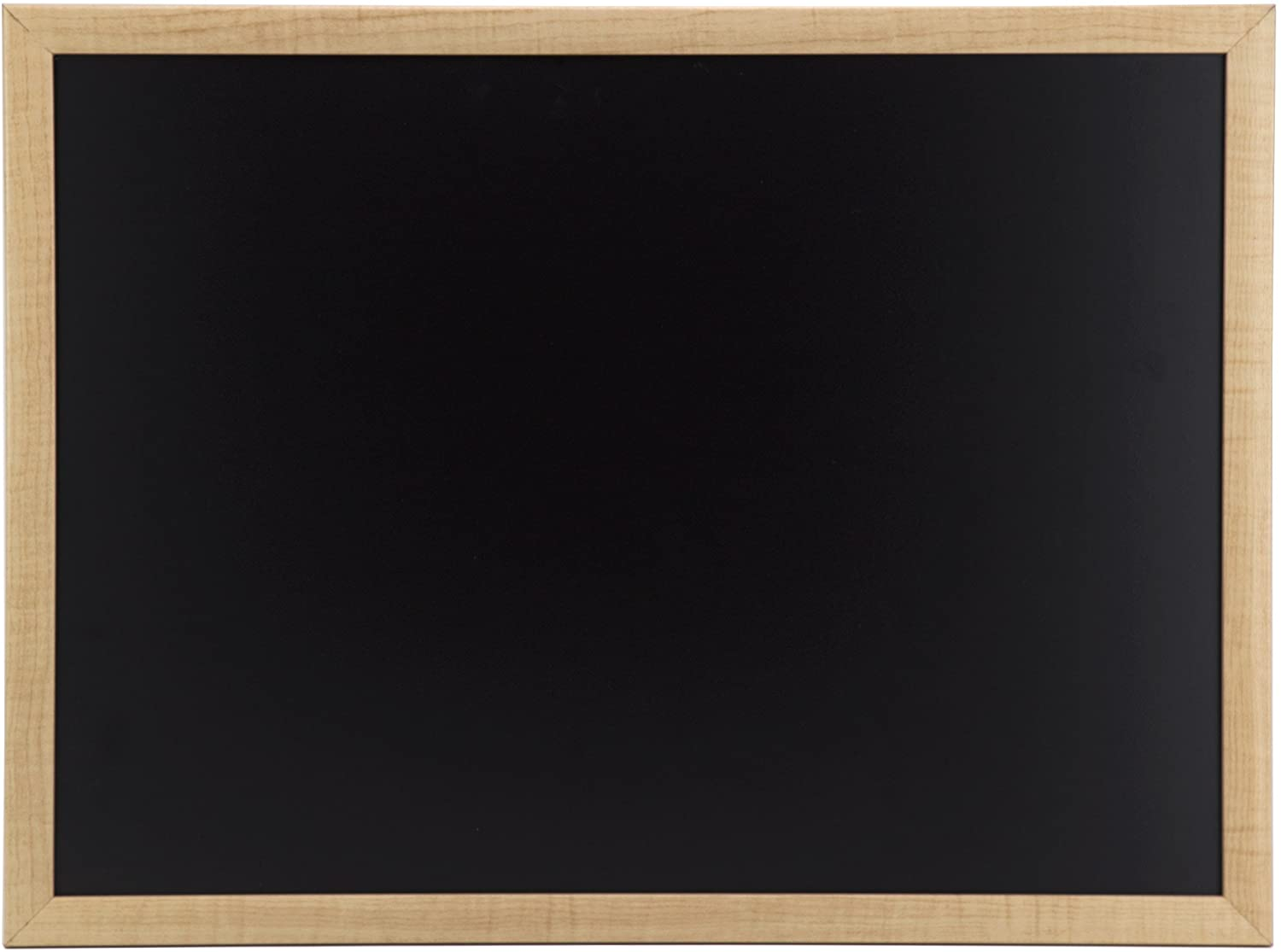 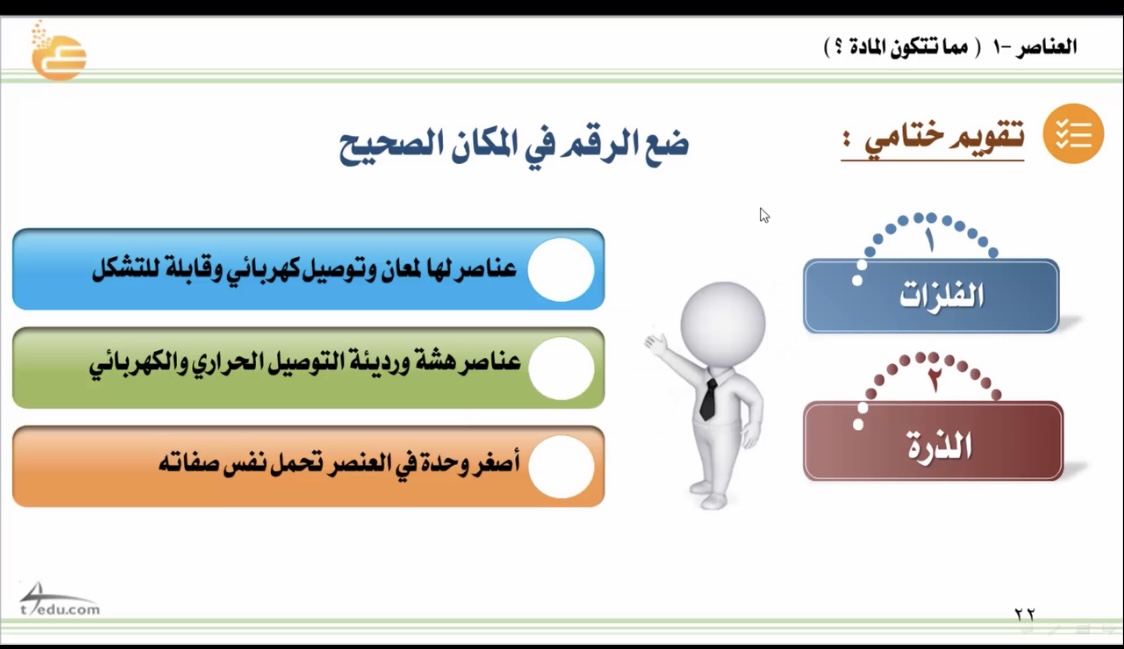 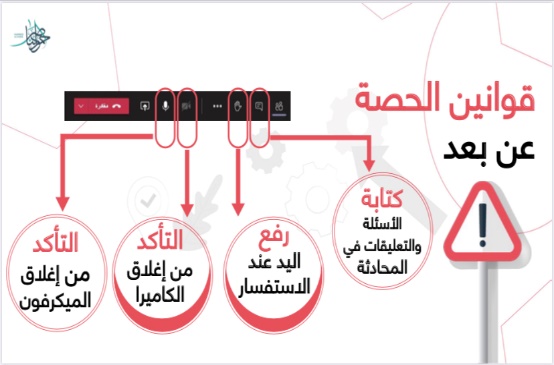 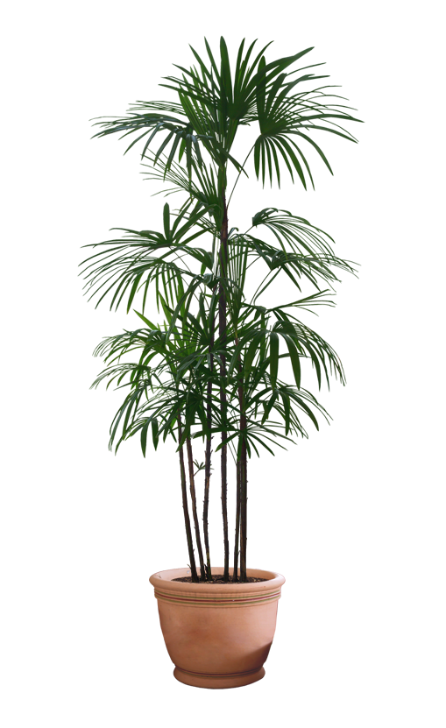 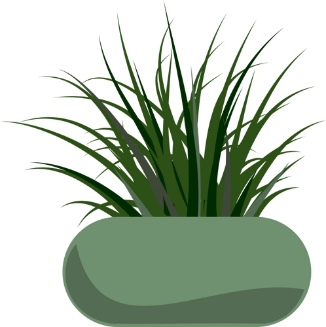 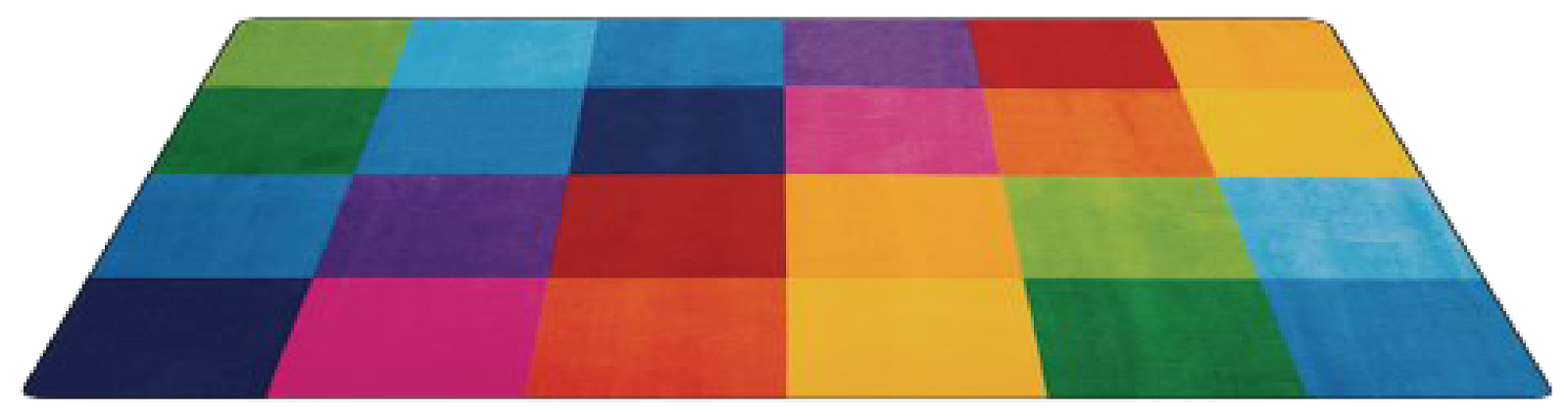 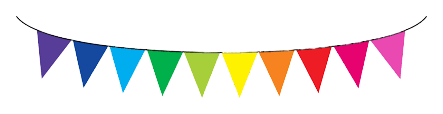 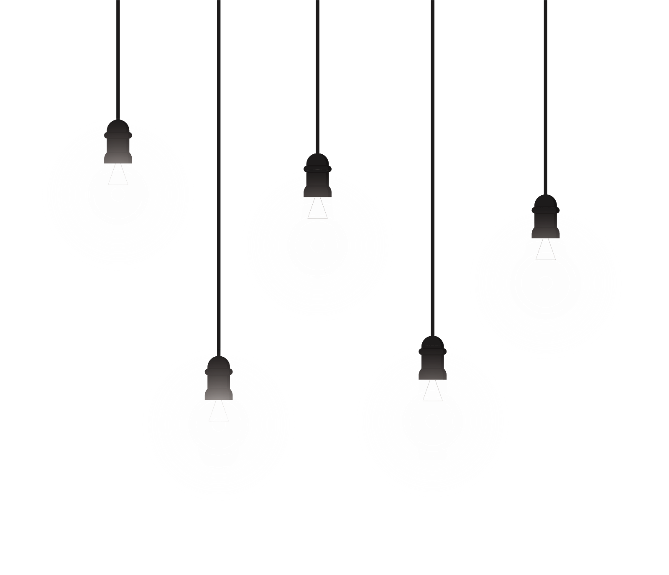 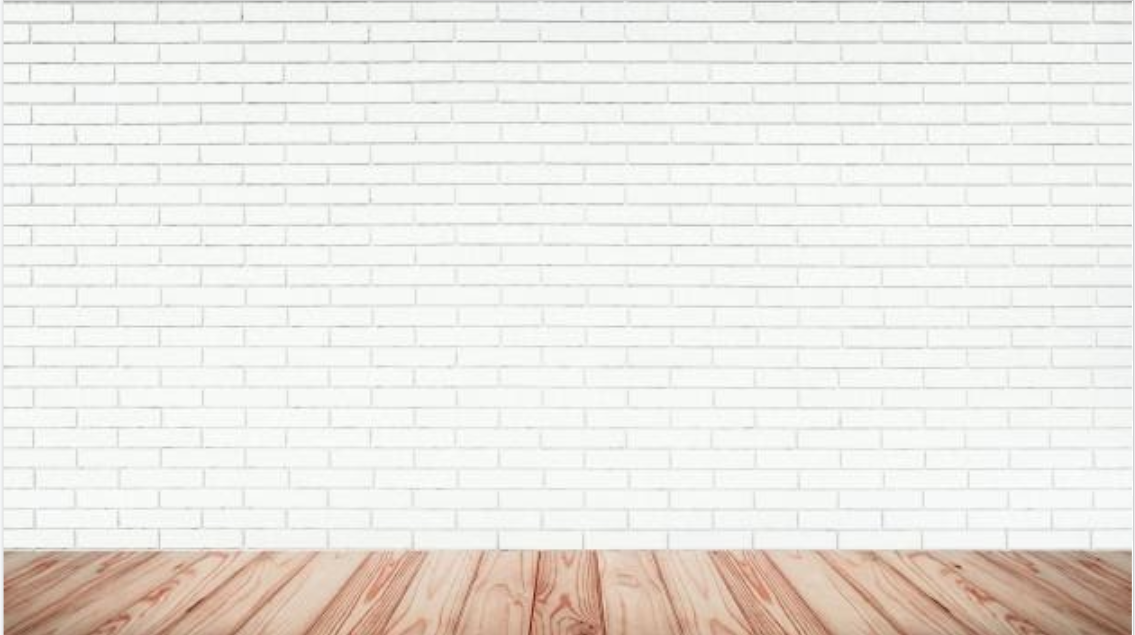 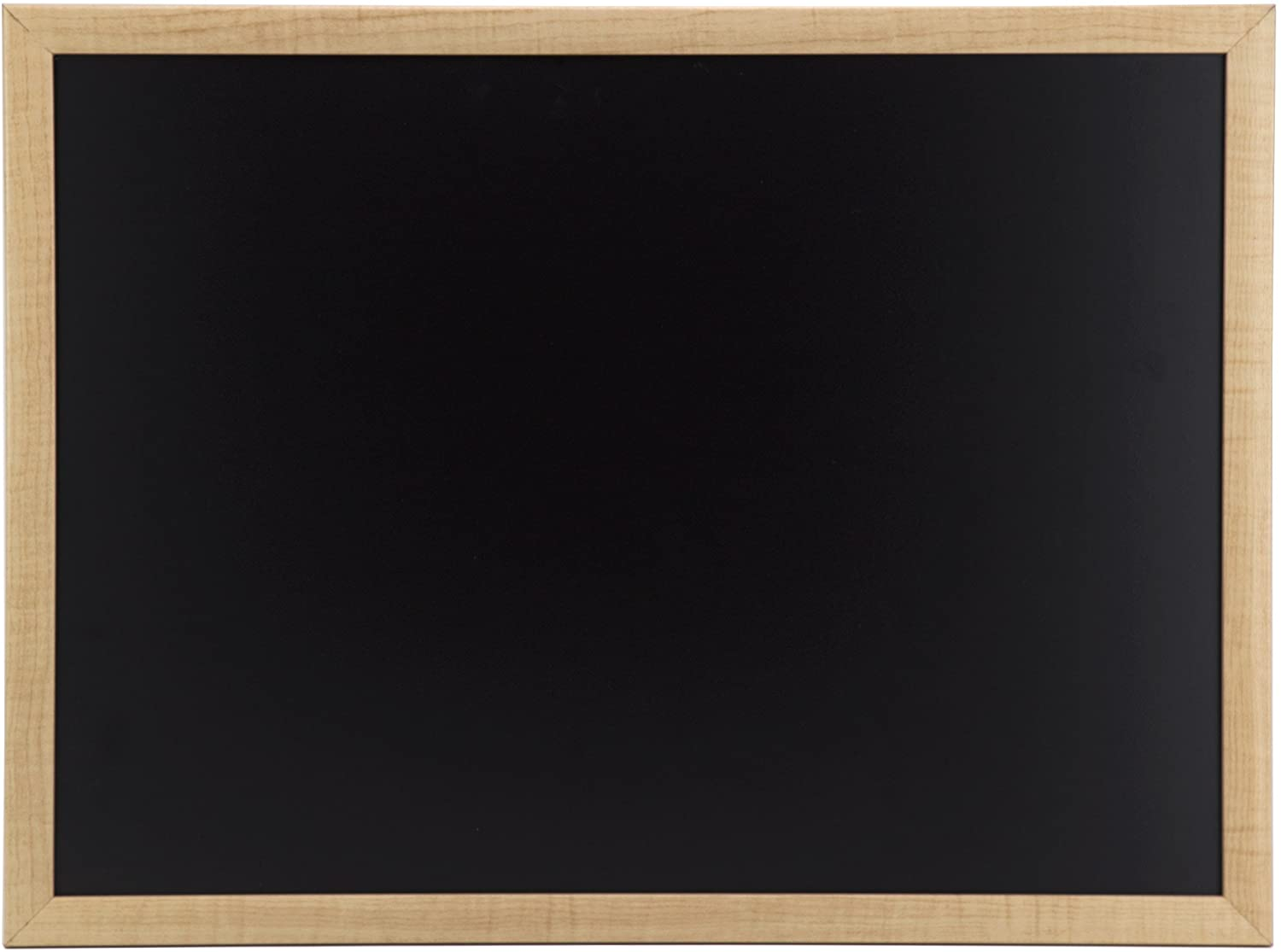 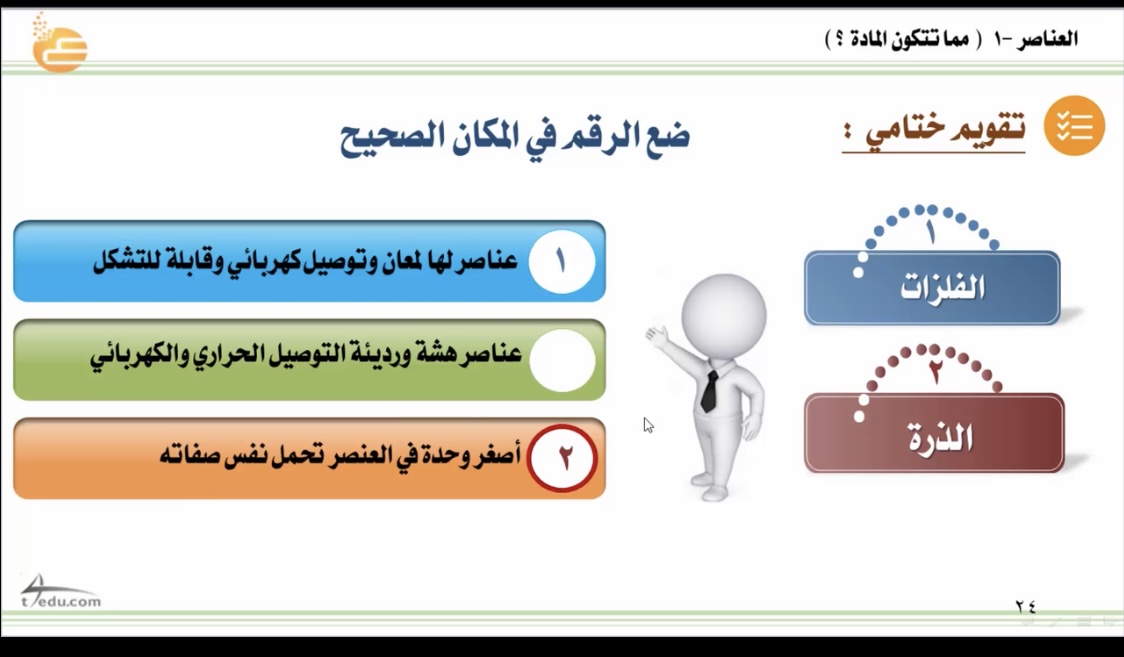 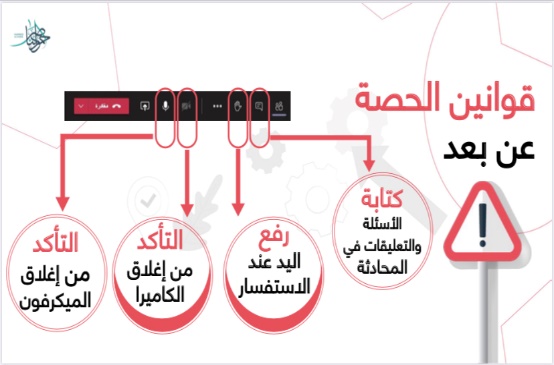 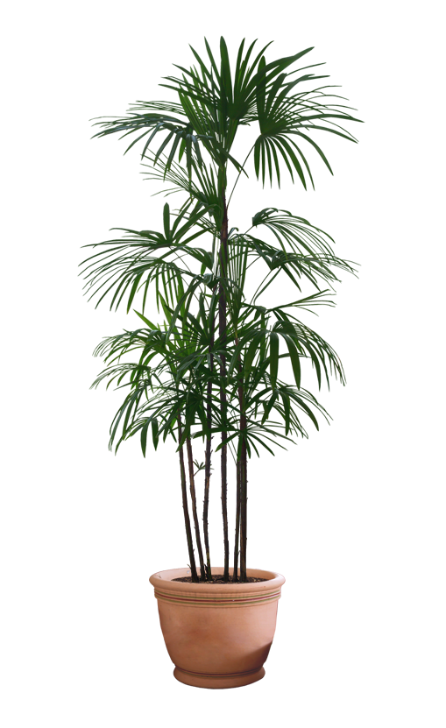 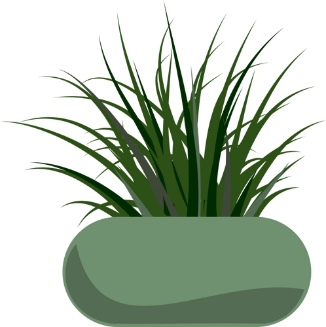 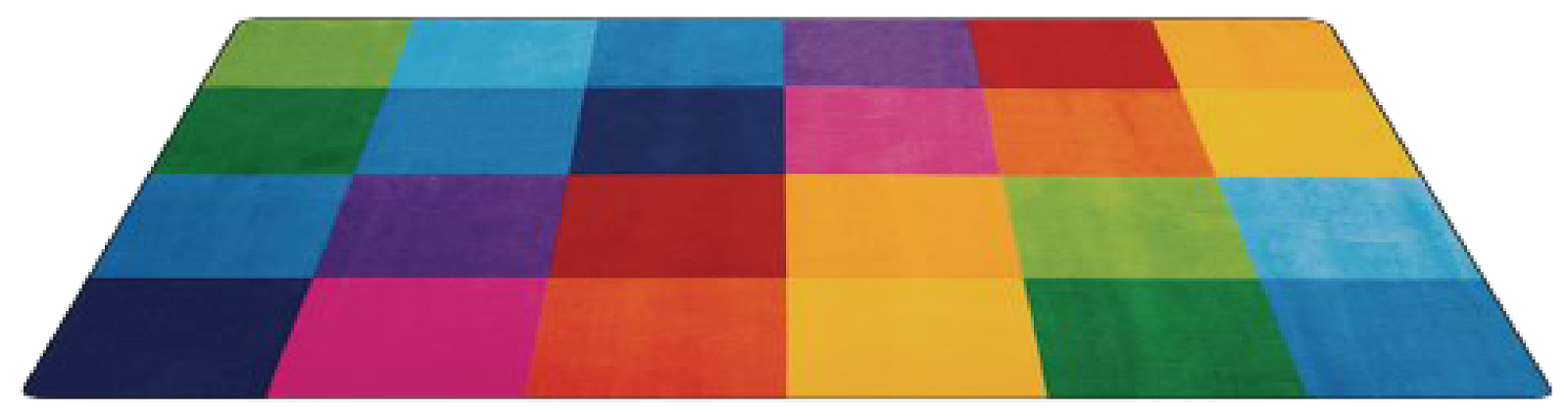 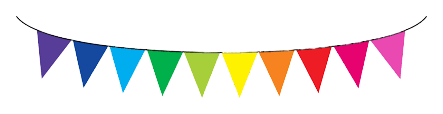 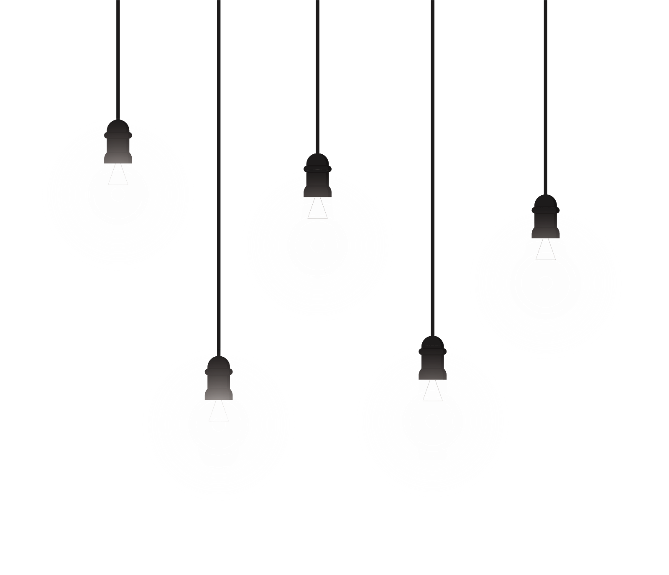 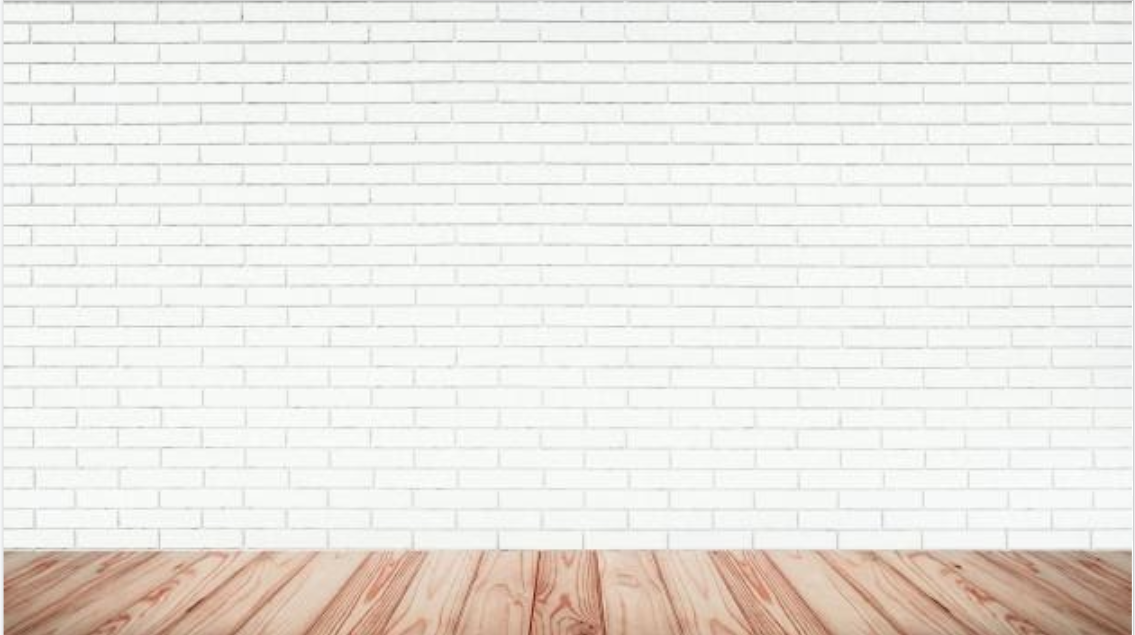 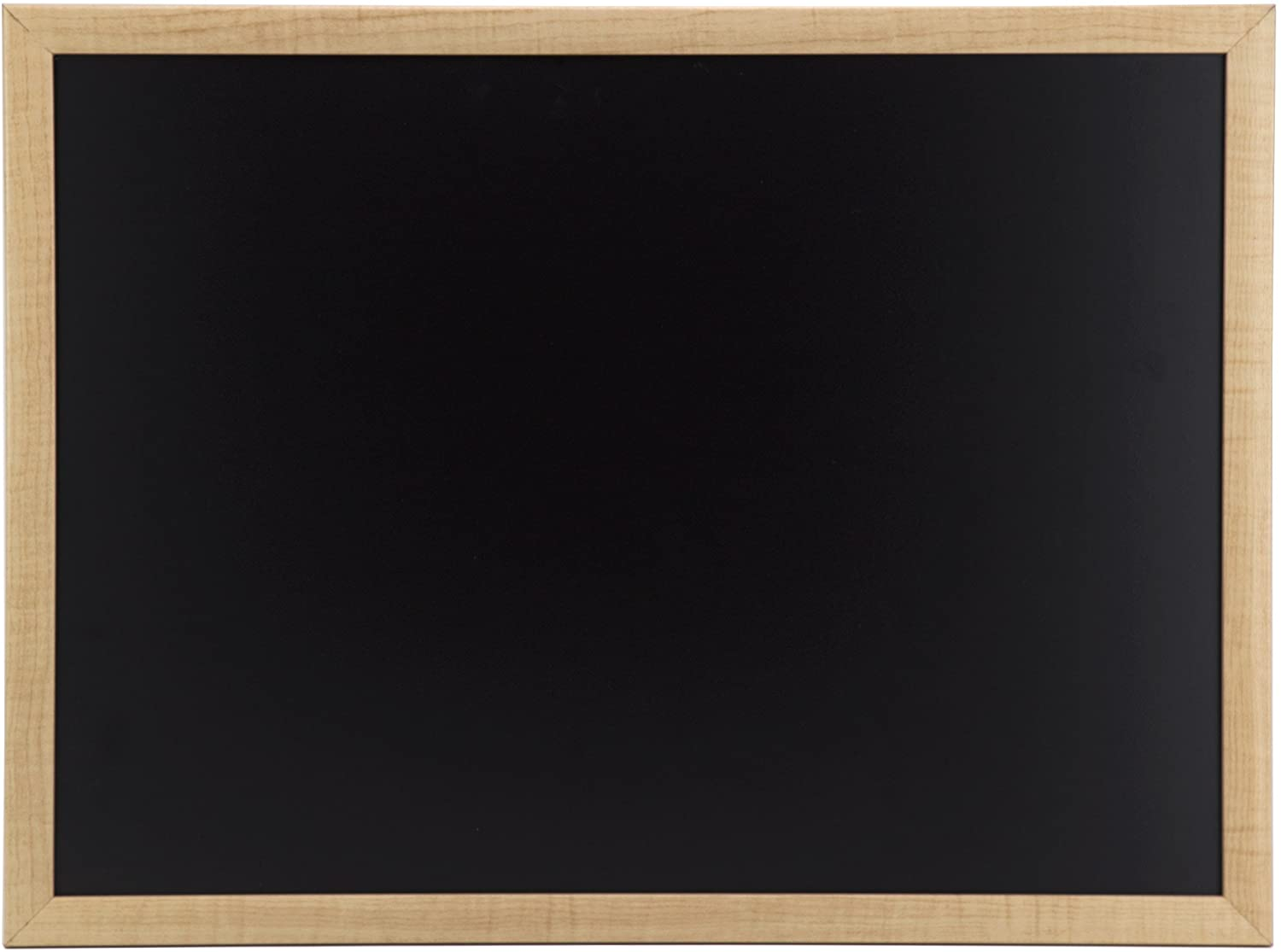 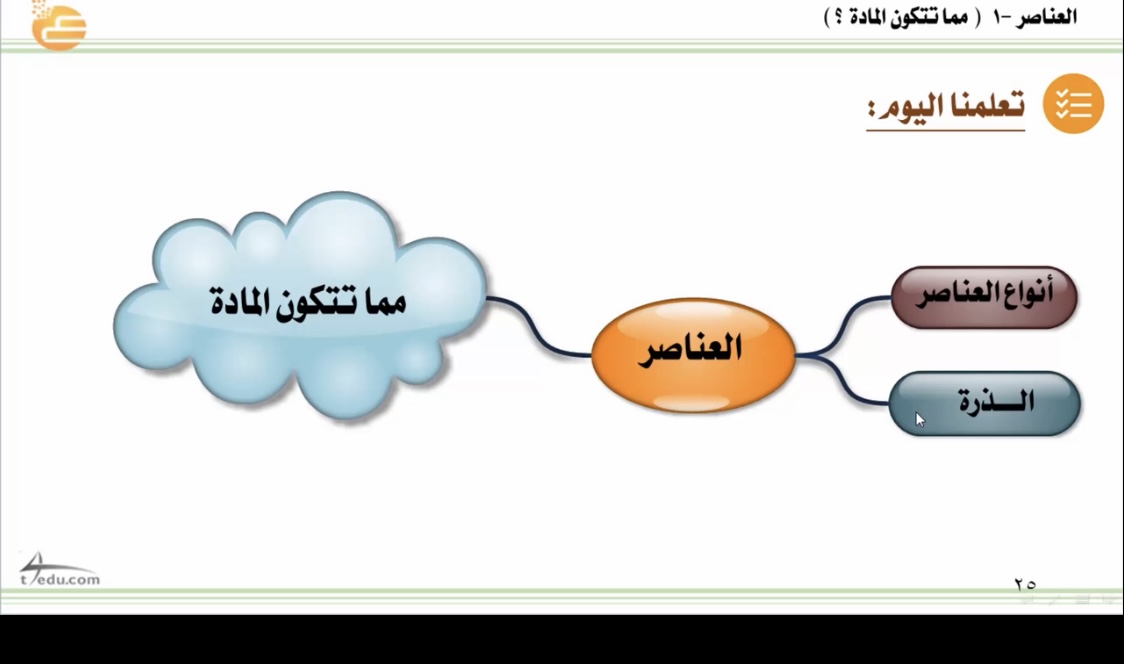 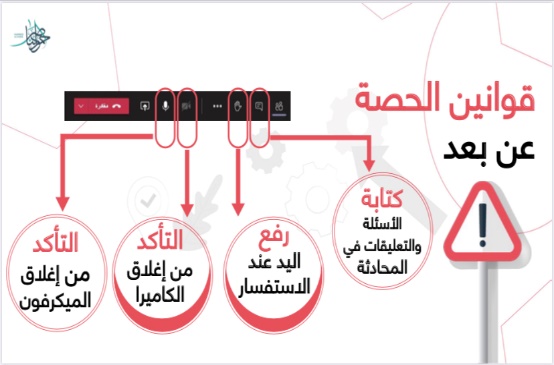 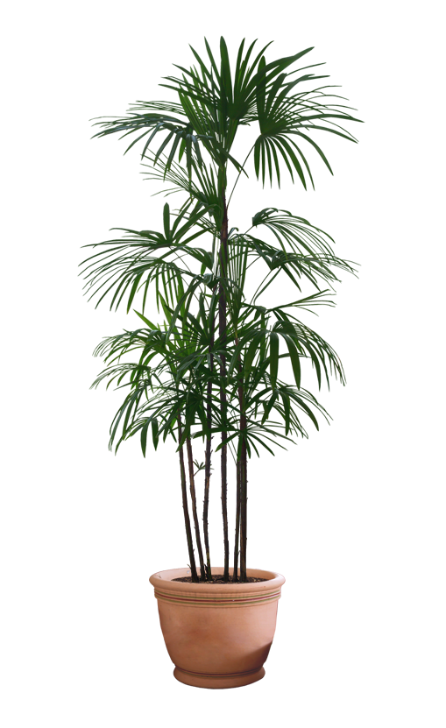 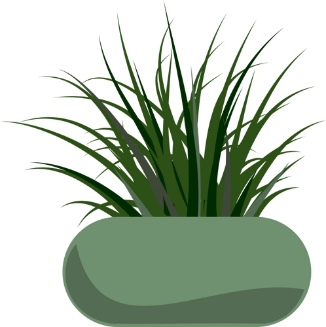 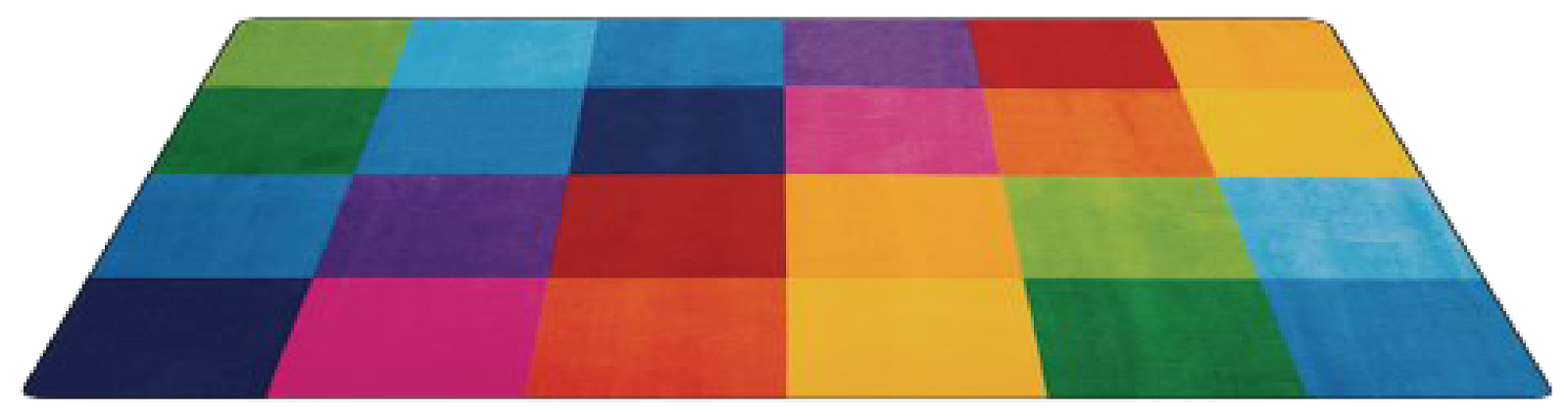 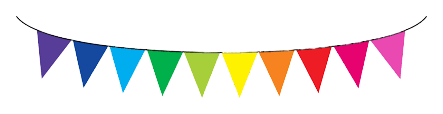 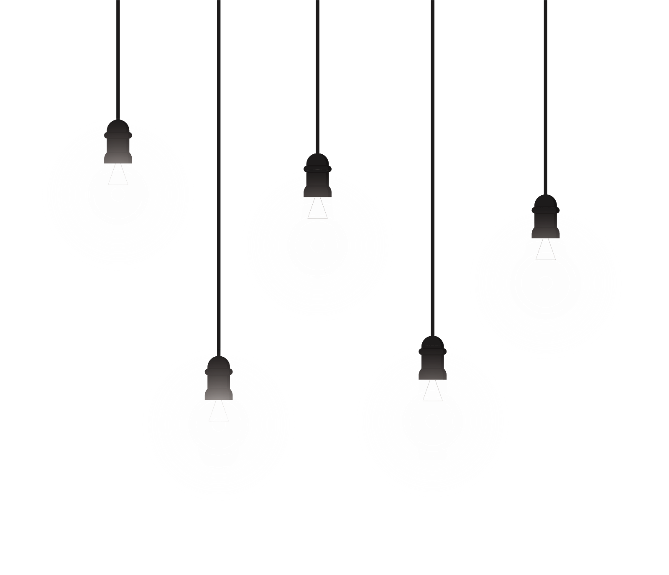 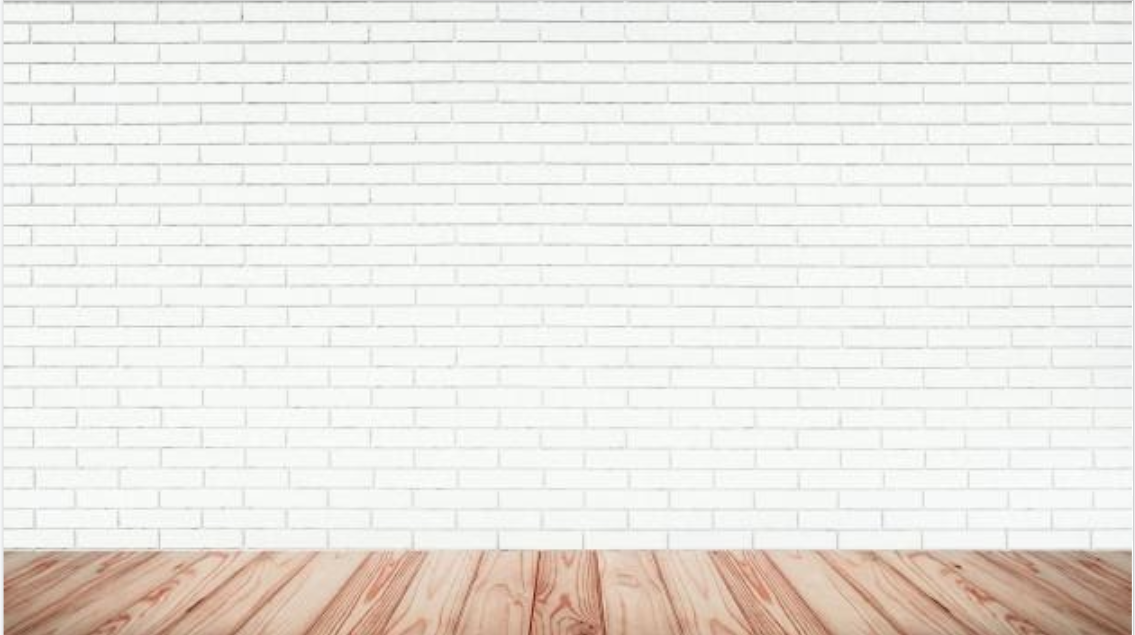 مراجعة المفردات
مسألة اليوم
نهاية الحصة
مثال
أستعد
الهدف
أتأكد
التقويم
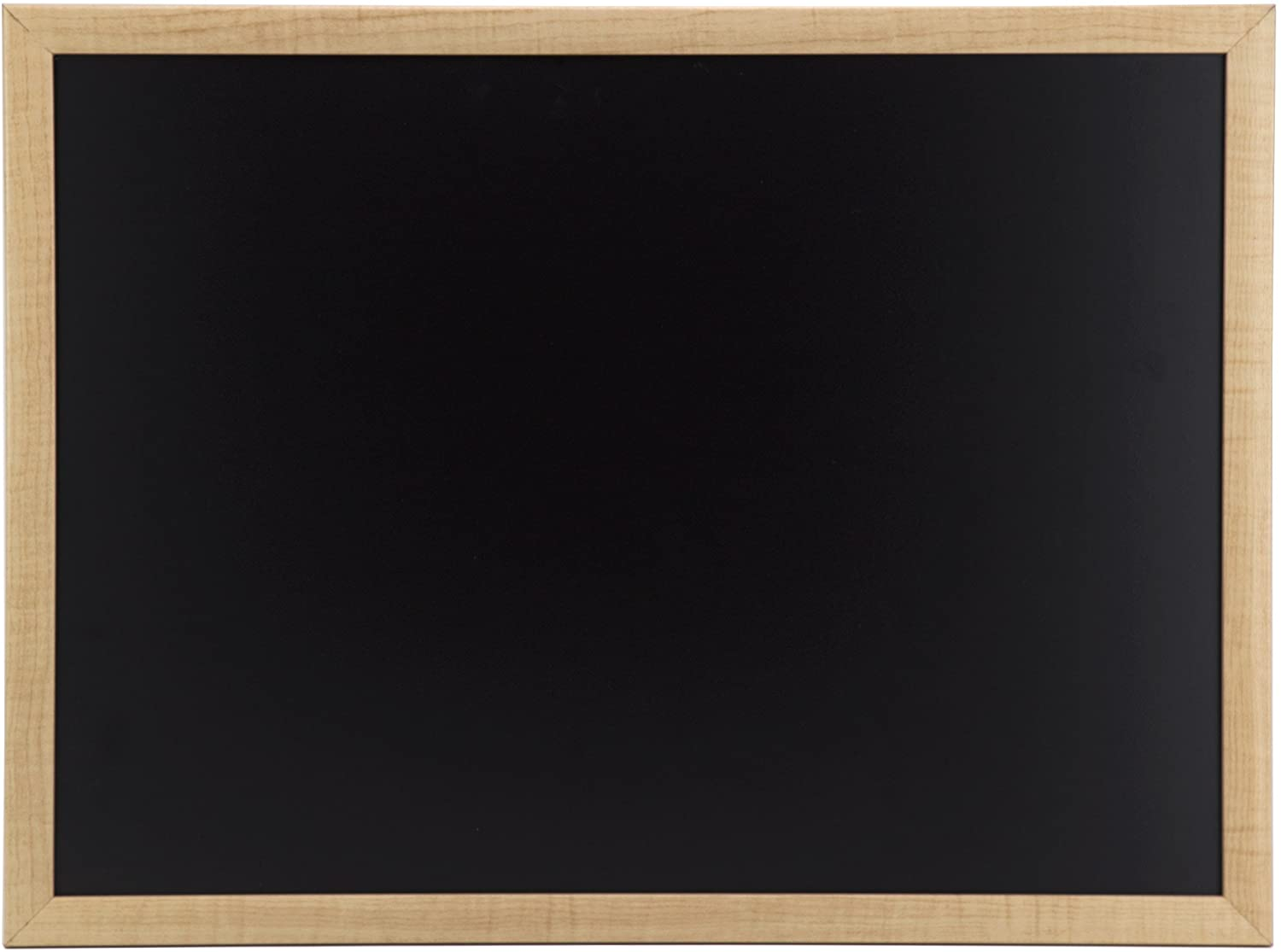 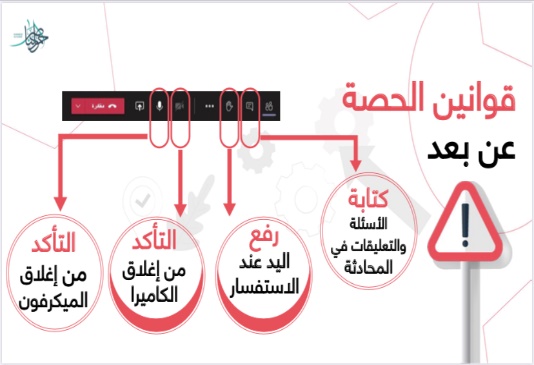 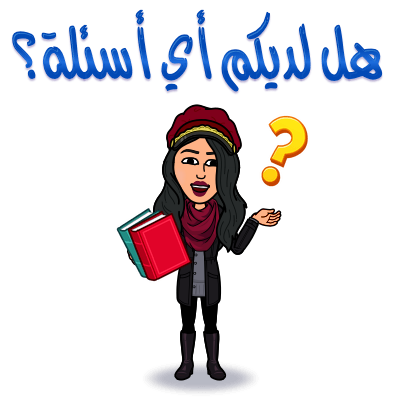 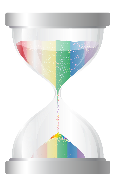 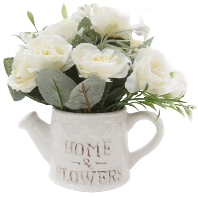 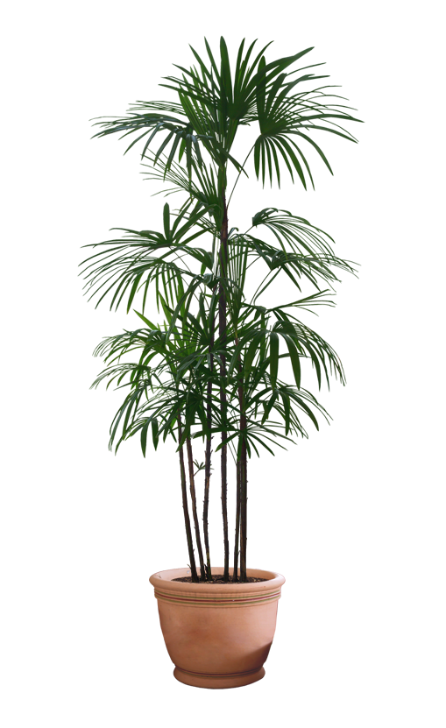 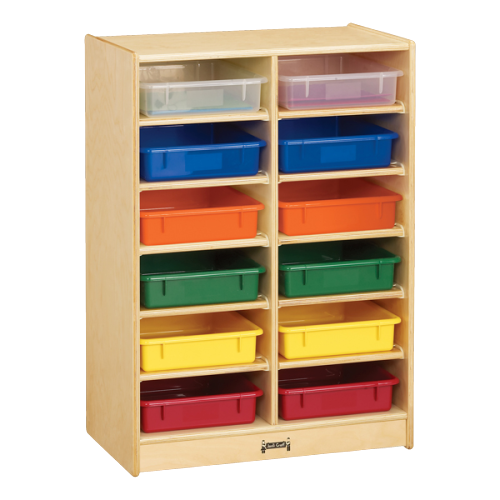 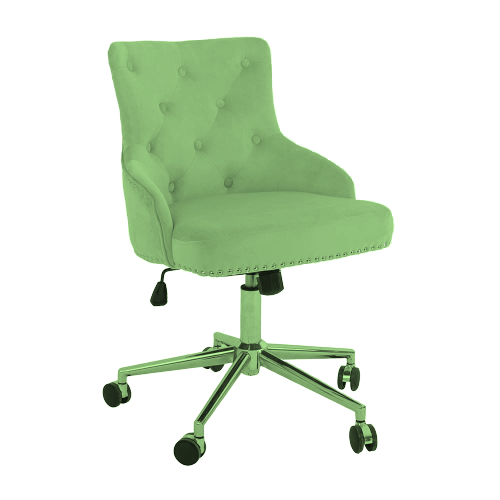 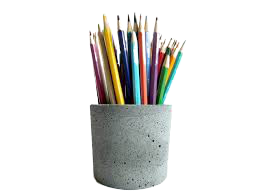 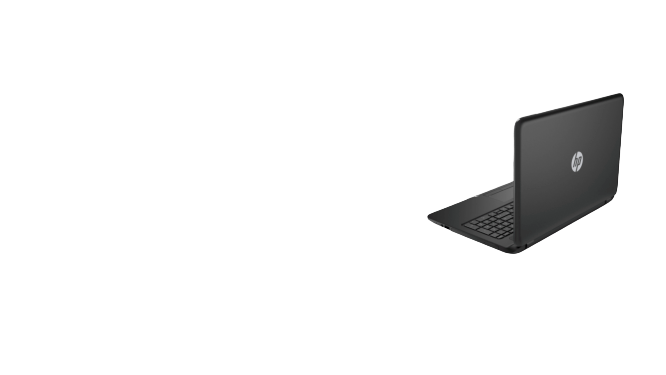 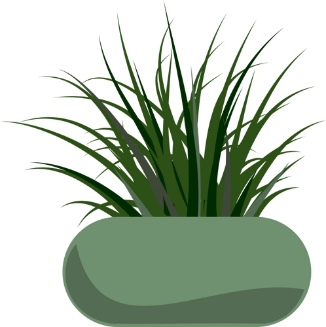 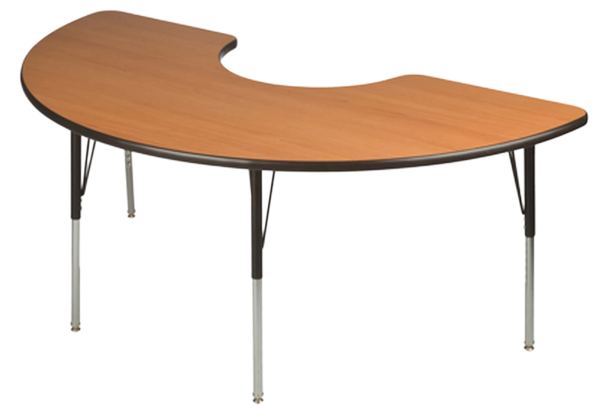 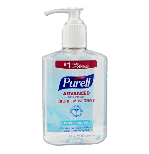 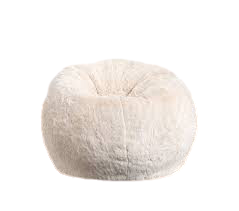 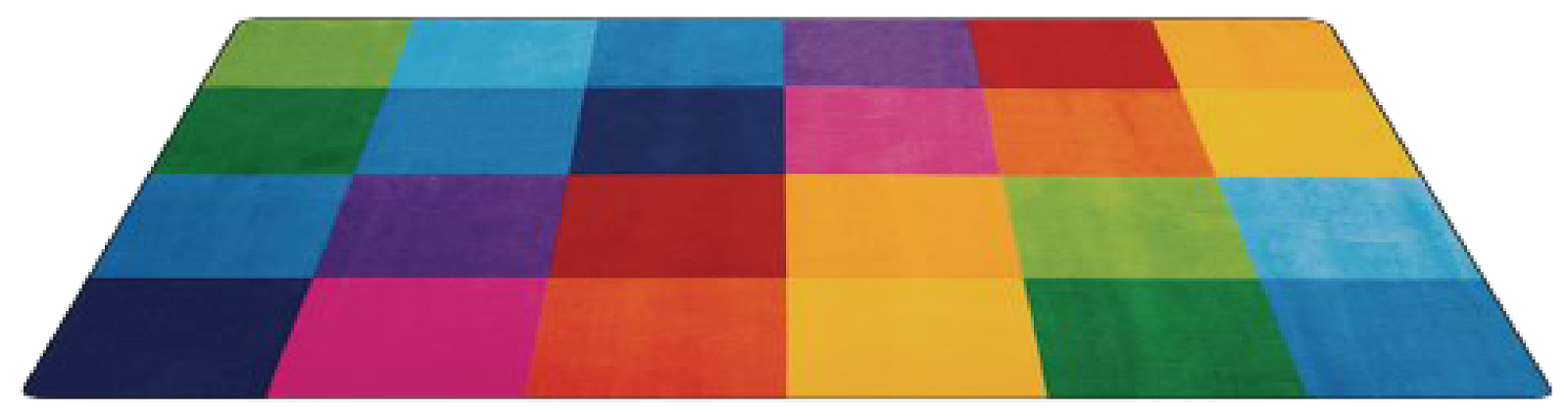 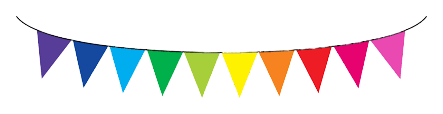 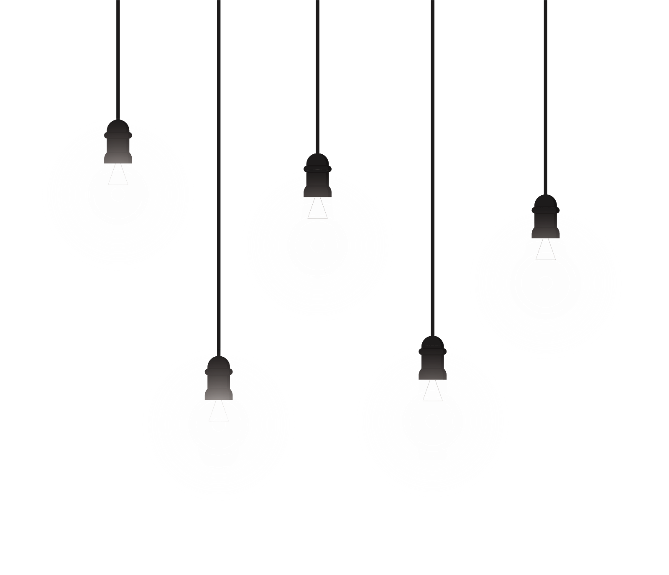 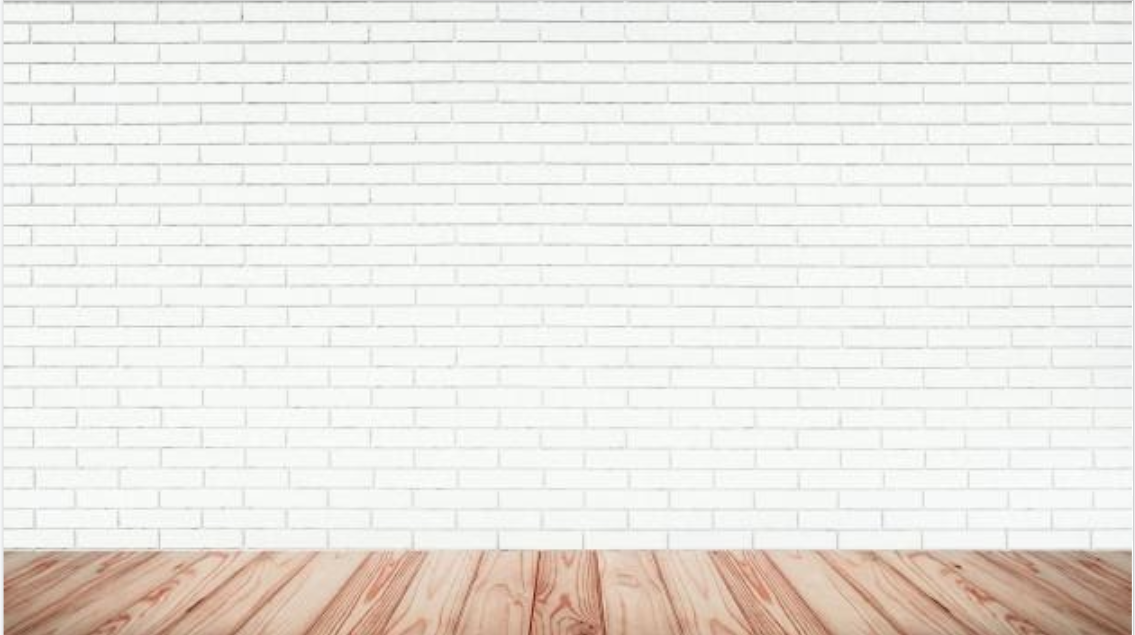 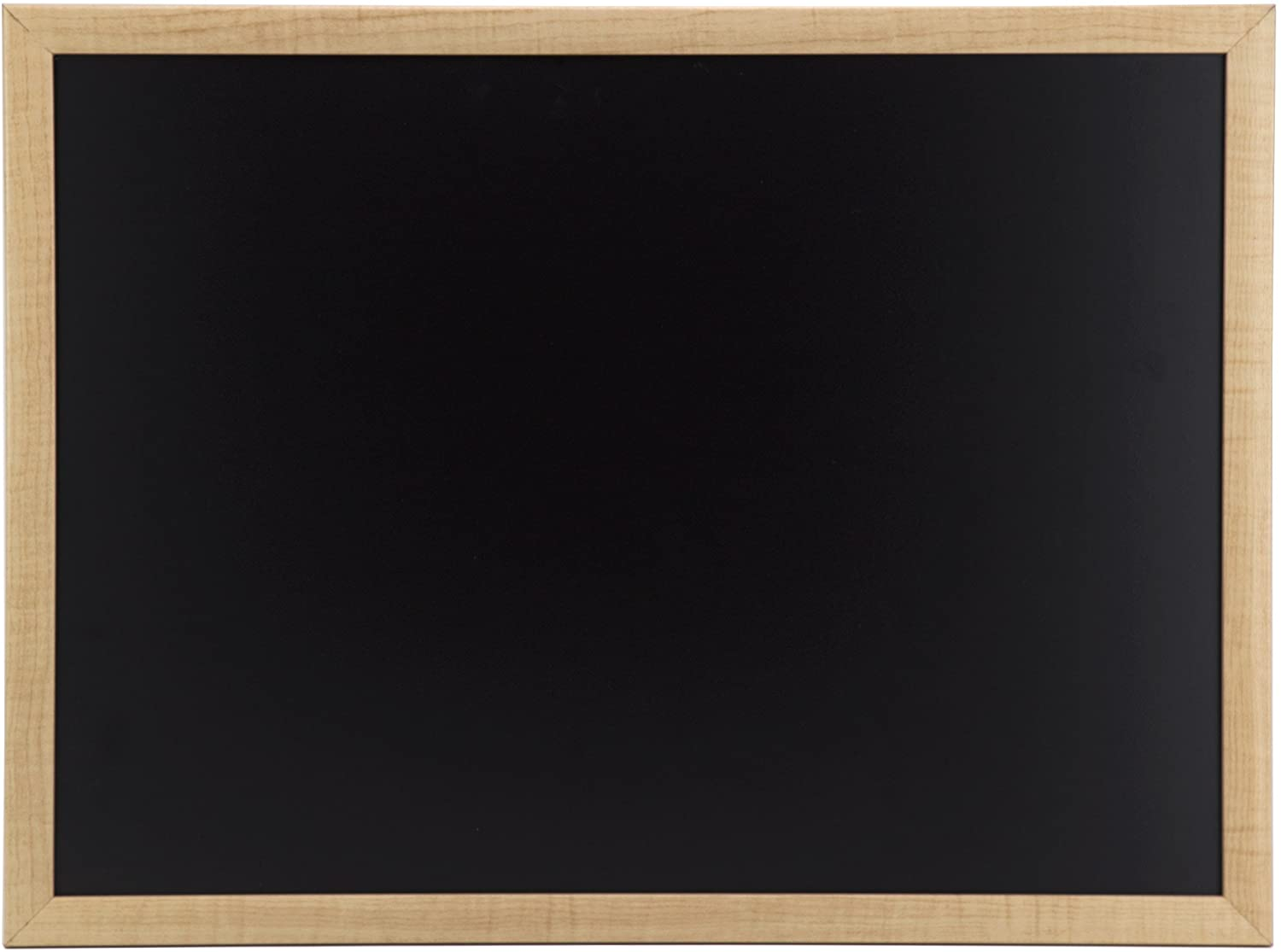 بسم الله الرحمن الرحيم
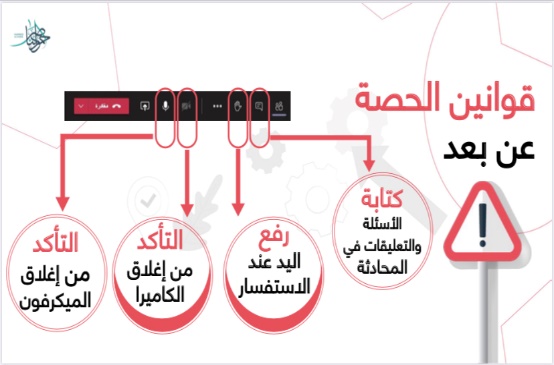 اليوم :
التاريخ:
المادة:
الاثنين 
٣/ ٧/ ١٤٤٢هـ
علوم
قراءة 
الصور
الاستراتيجيات
الموضوع :
العصف 
الذهني
الحوار 
والمناقشة
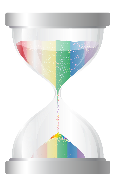 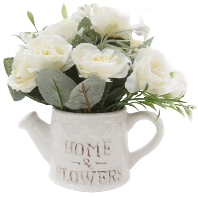 العناصر.
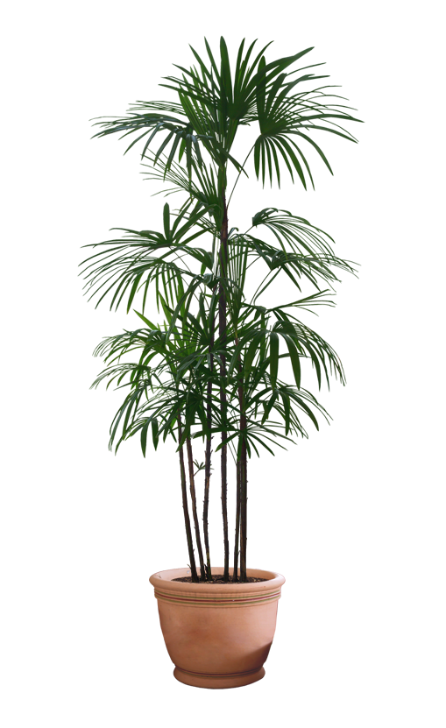 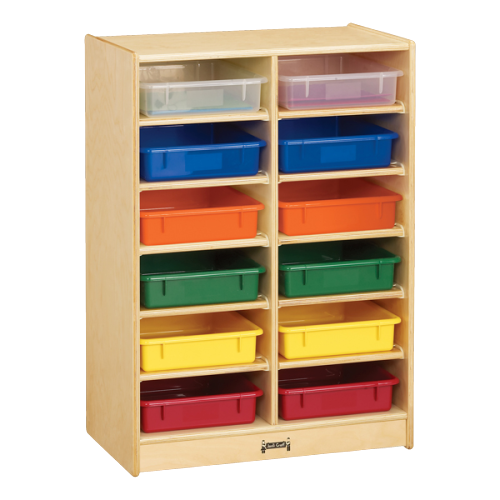 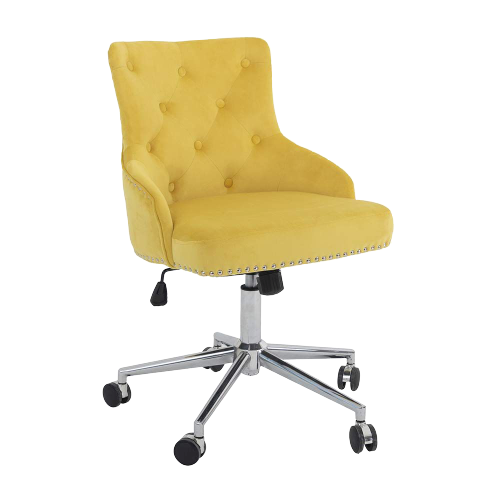 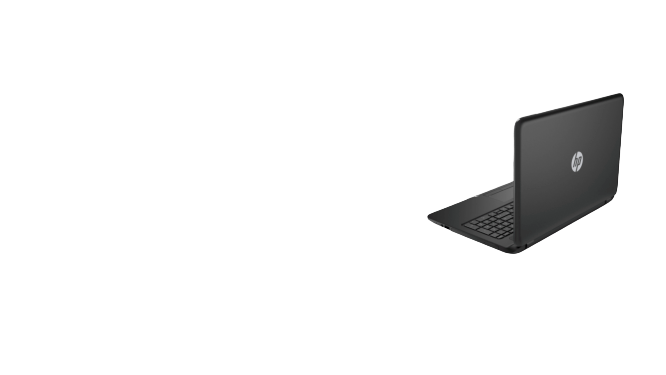 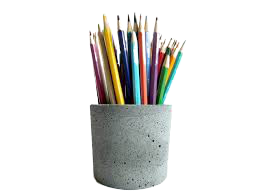 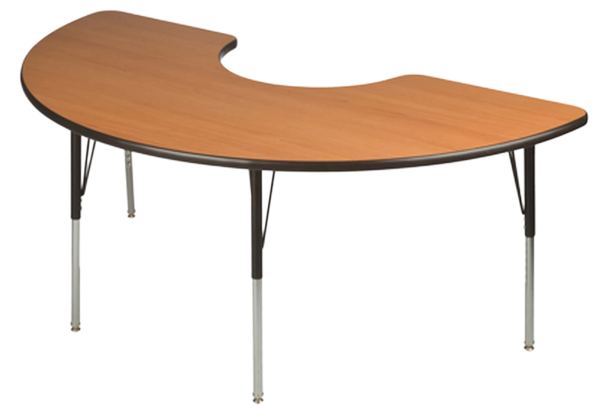 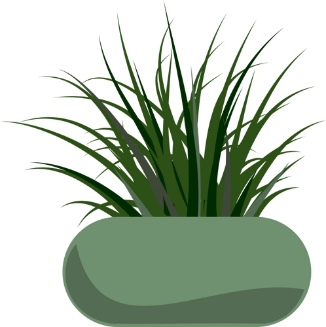 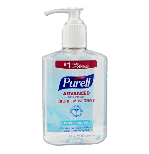 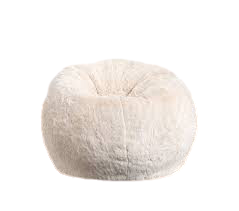 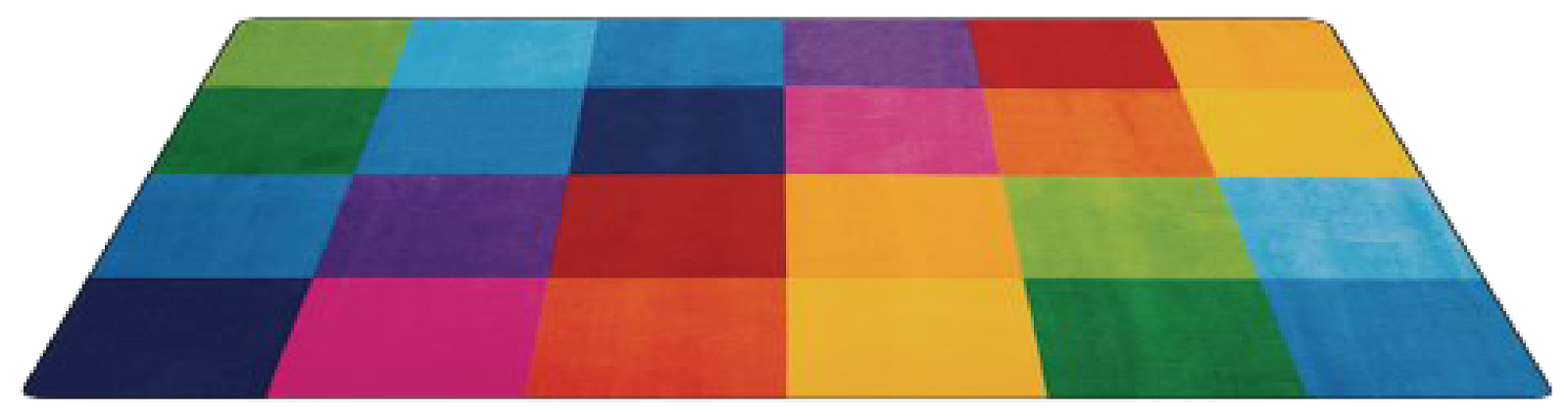 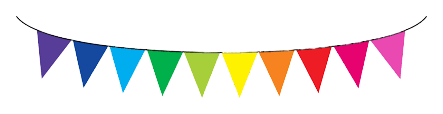 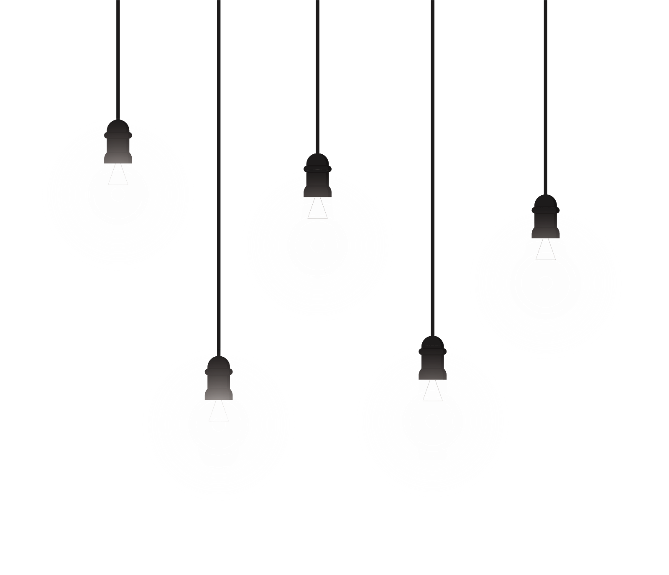 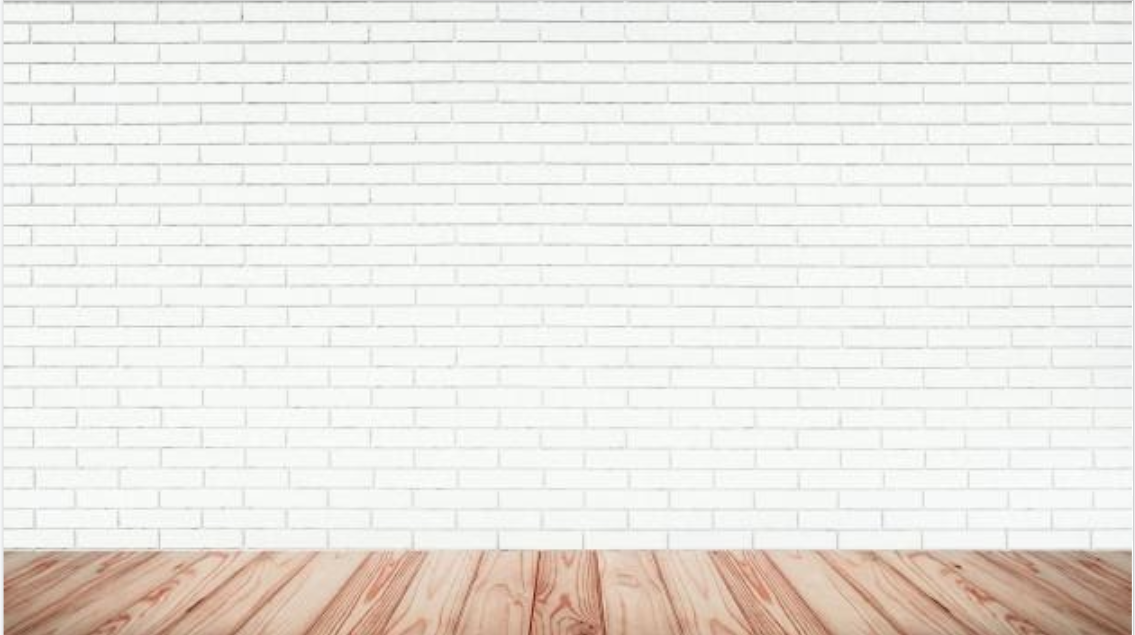 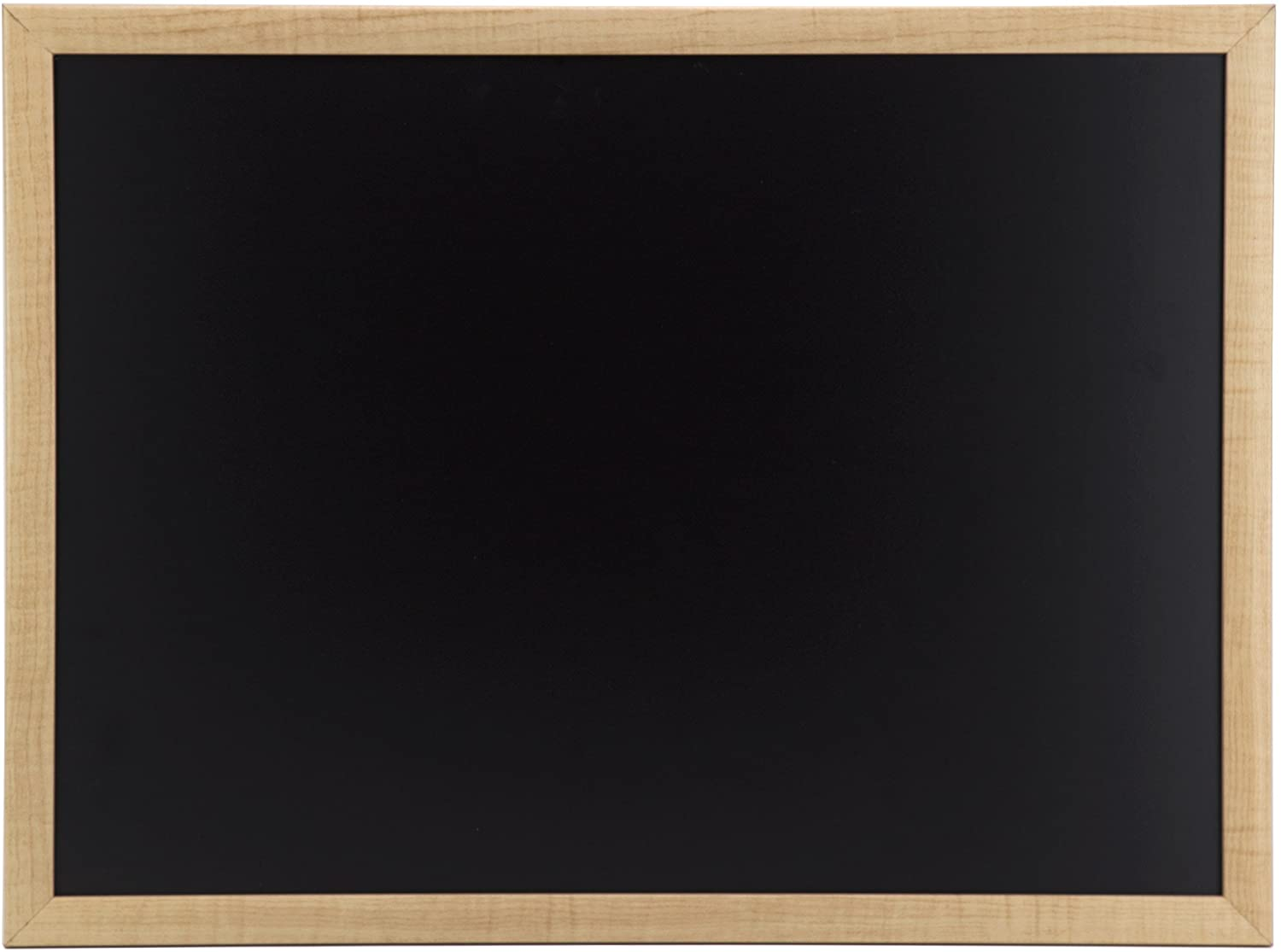 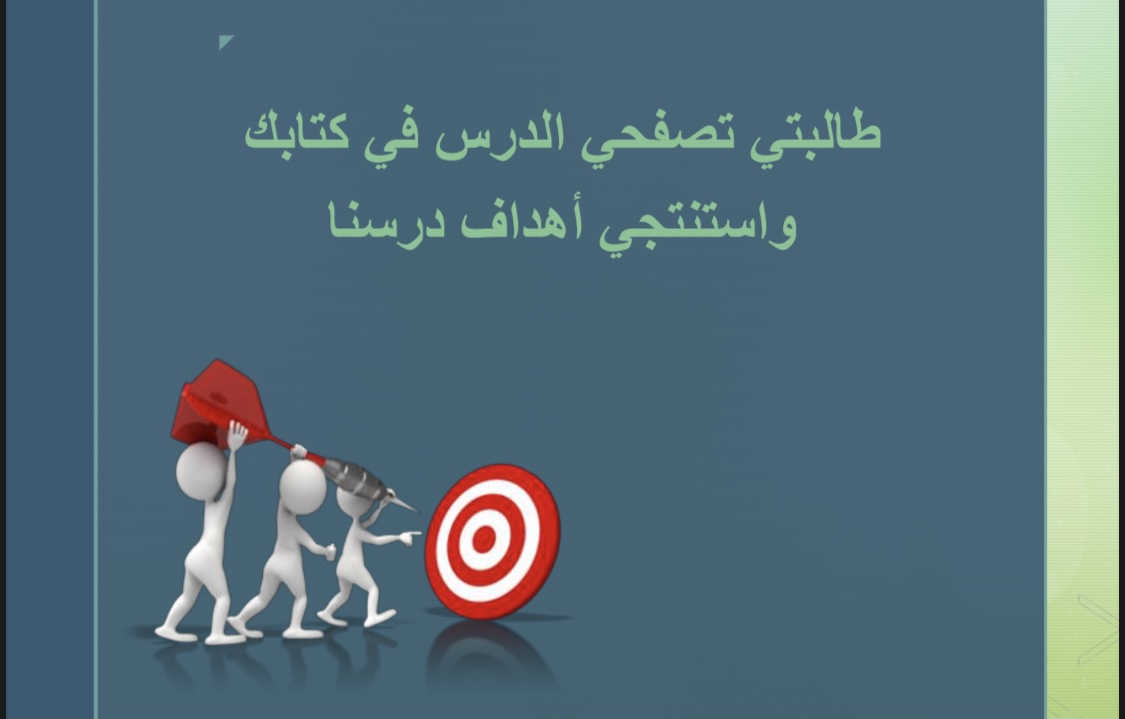 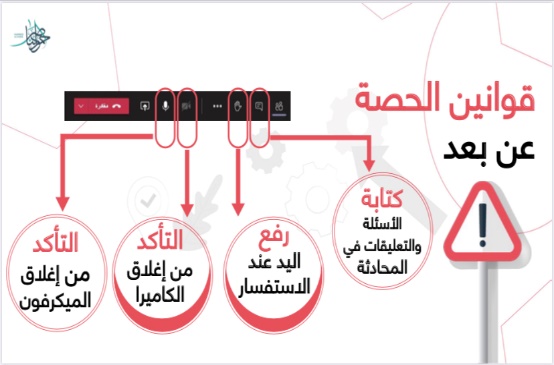 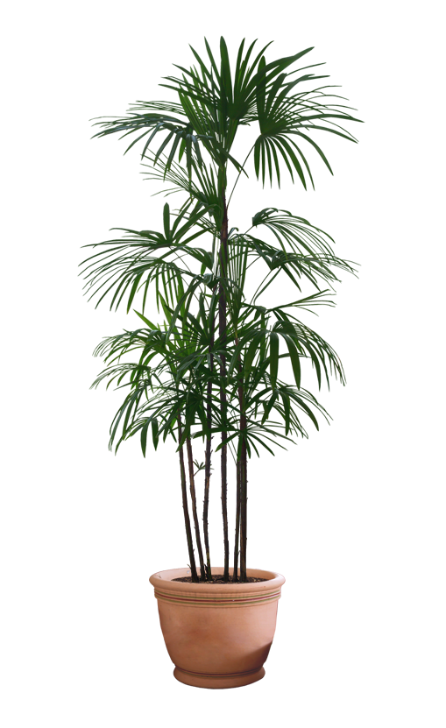 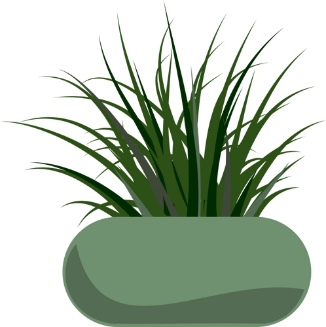 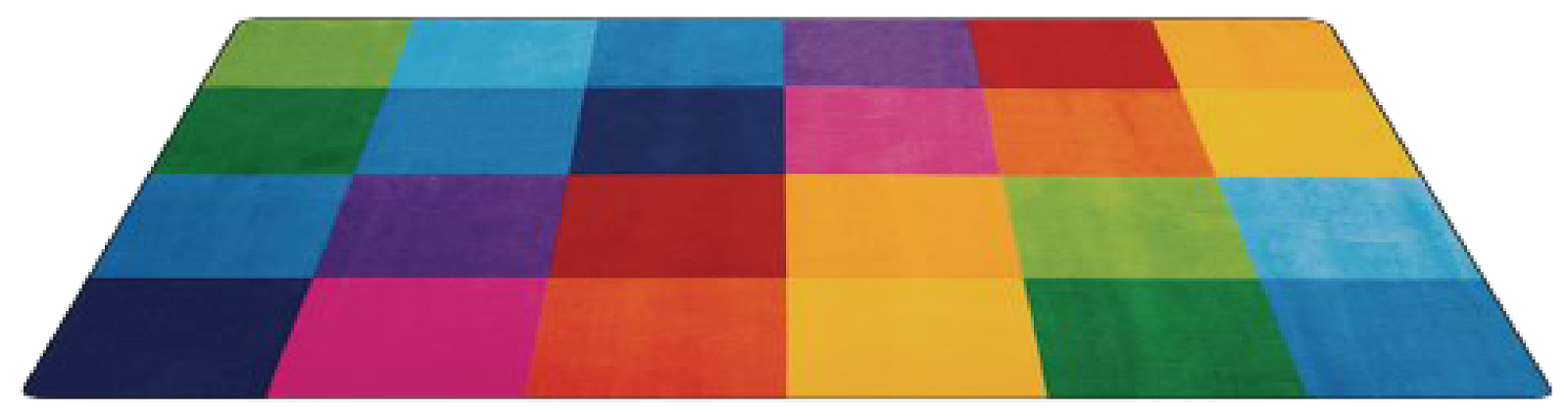 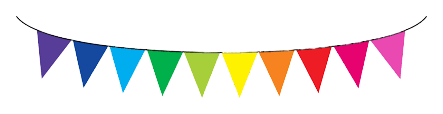 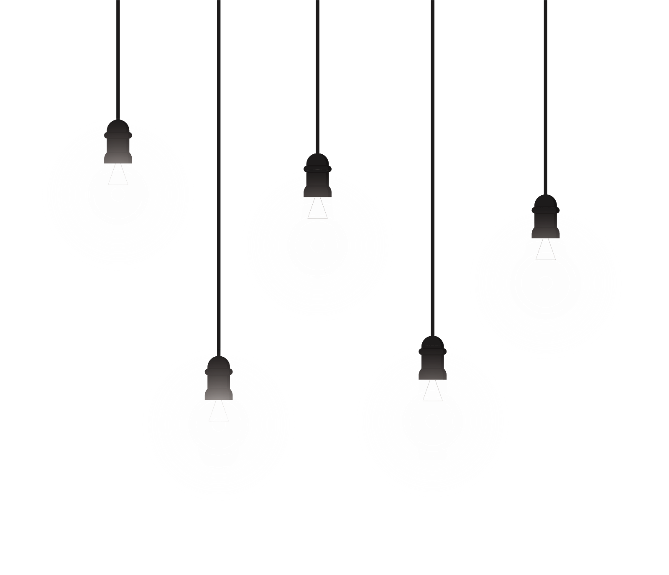 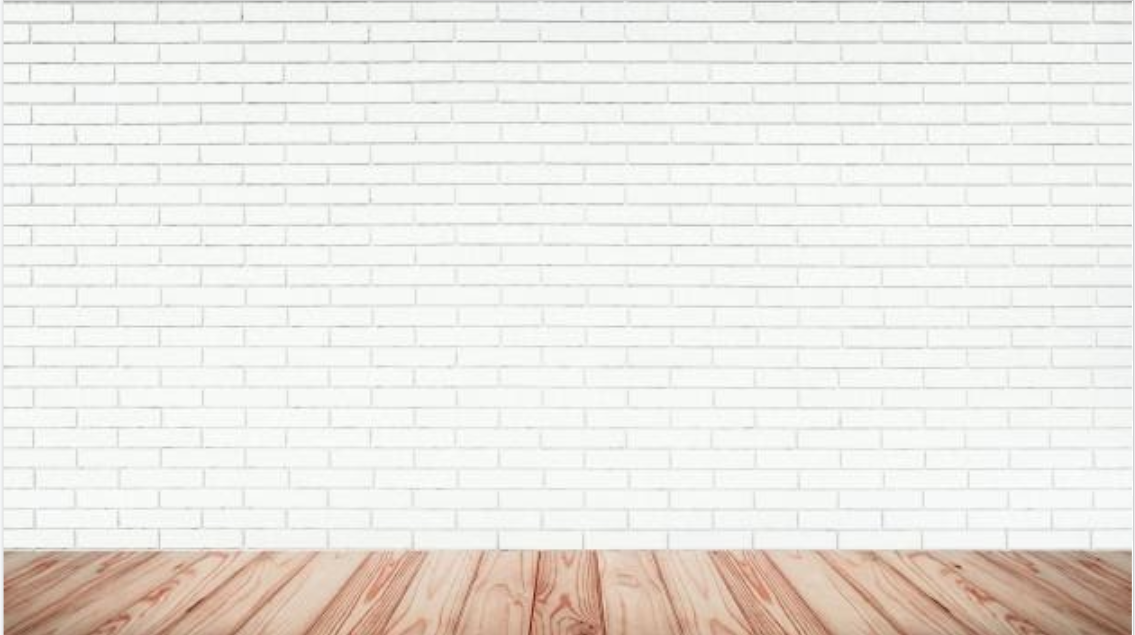 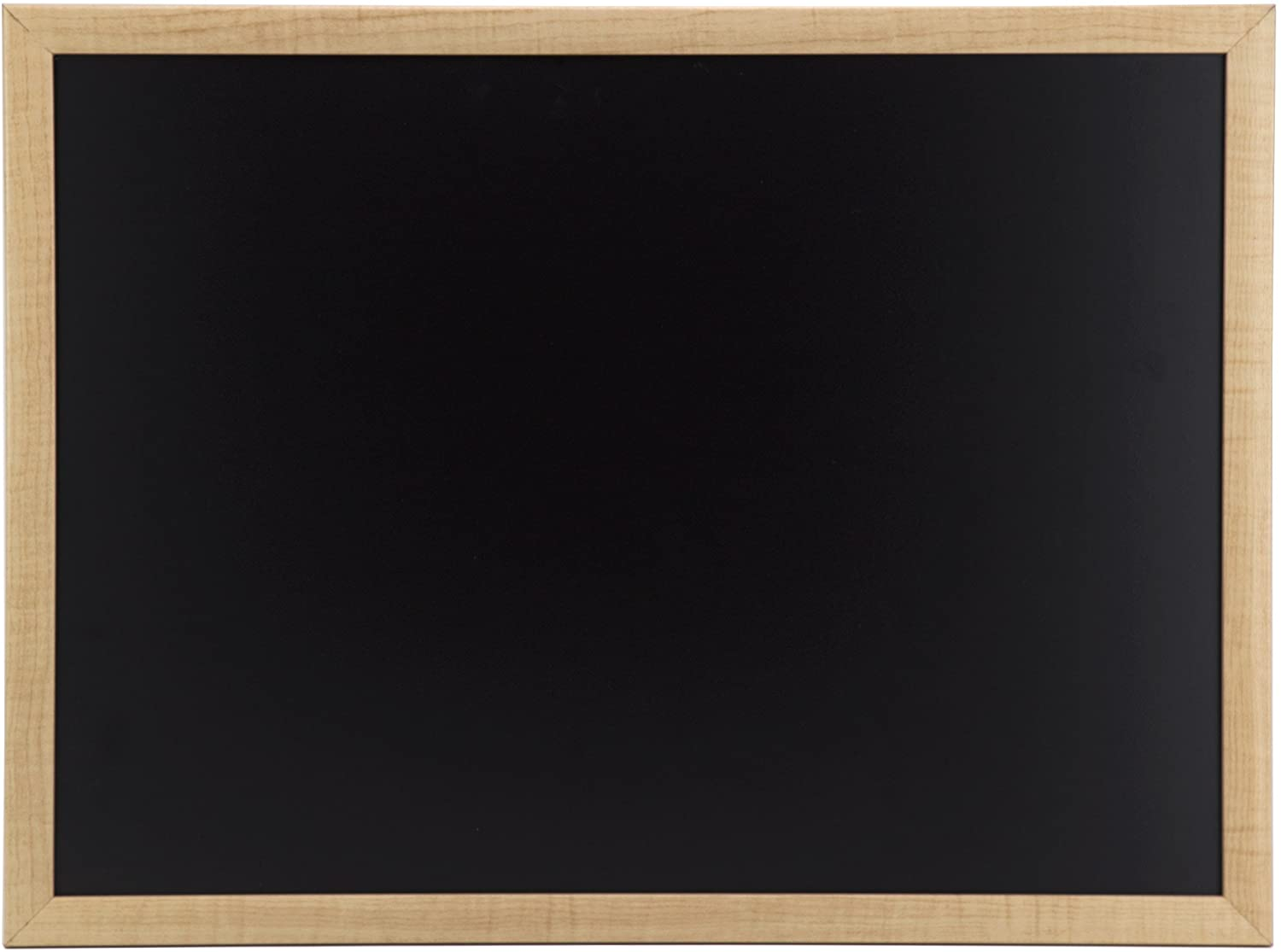 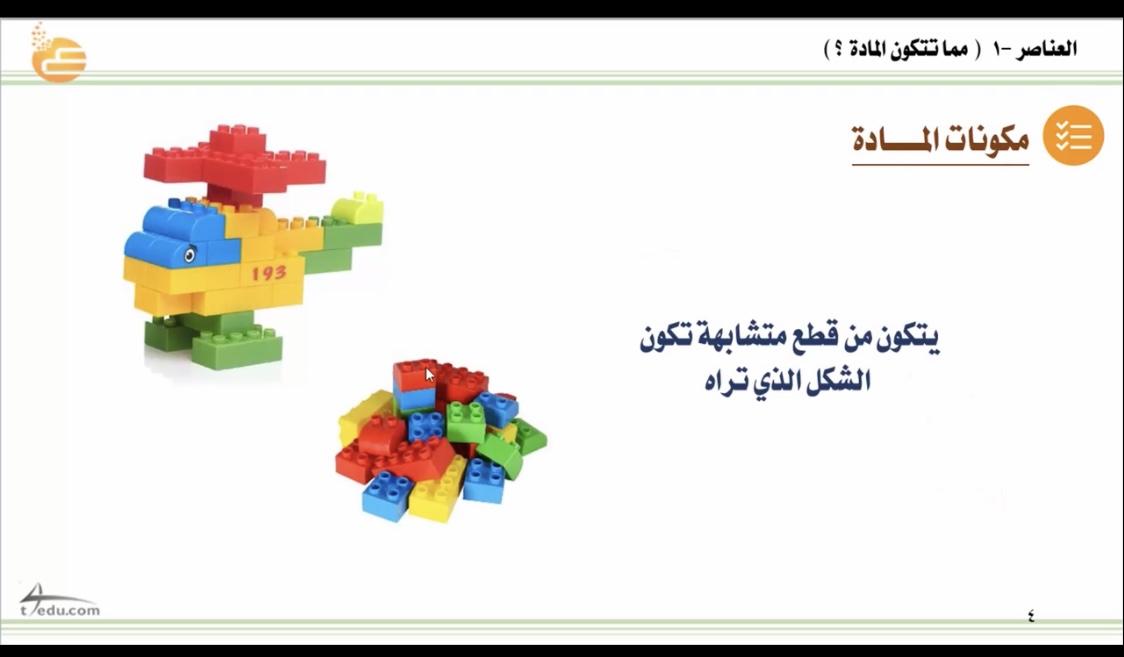 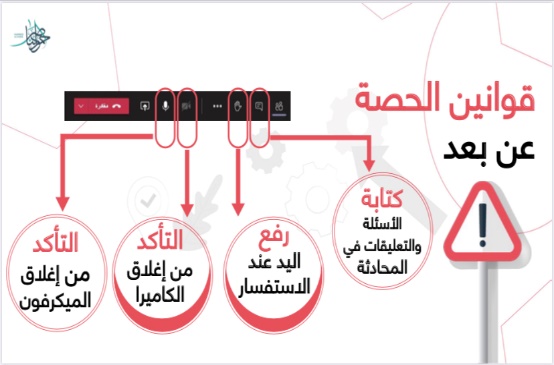 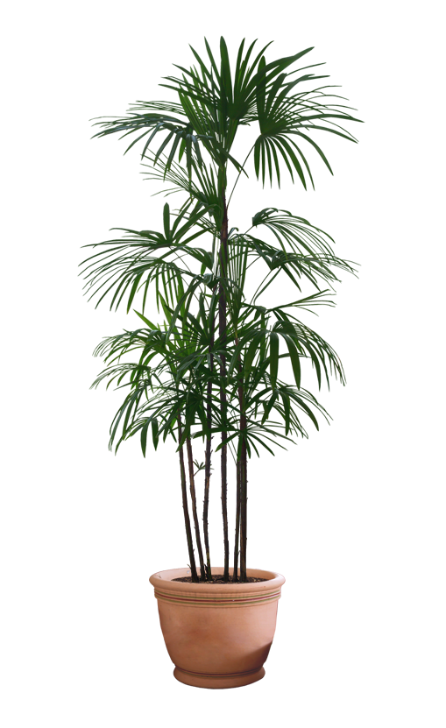 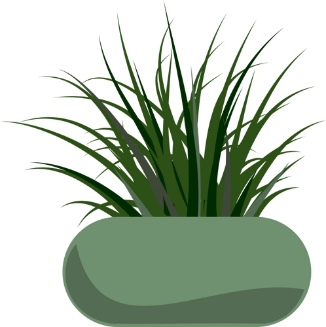 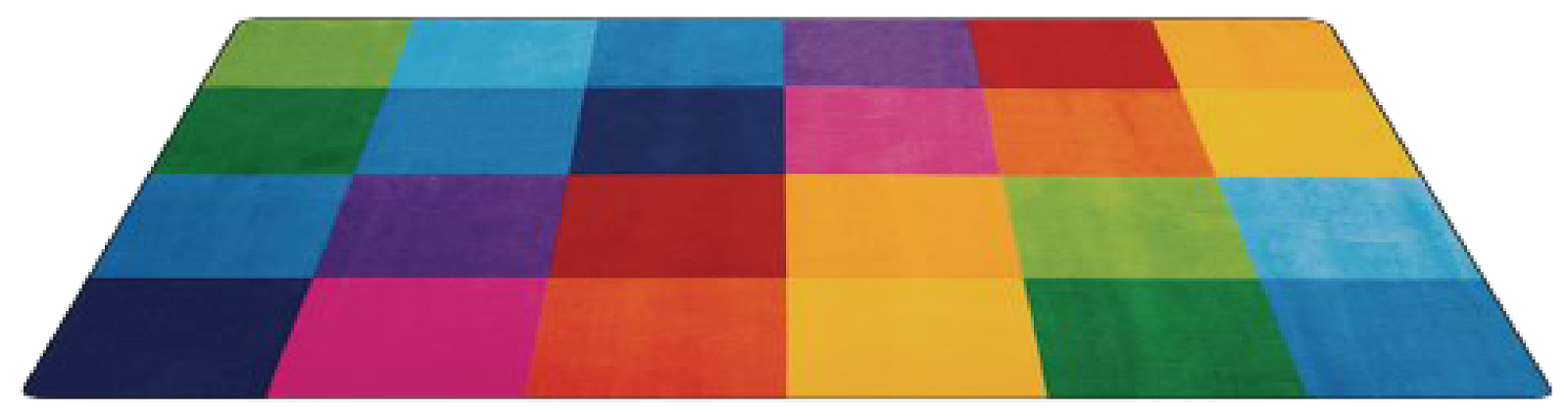 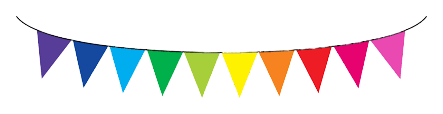 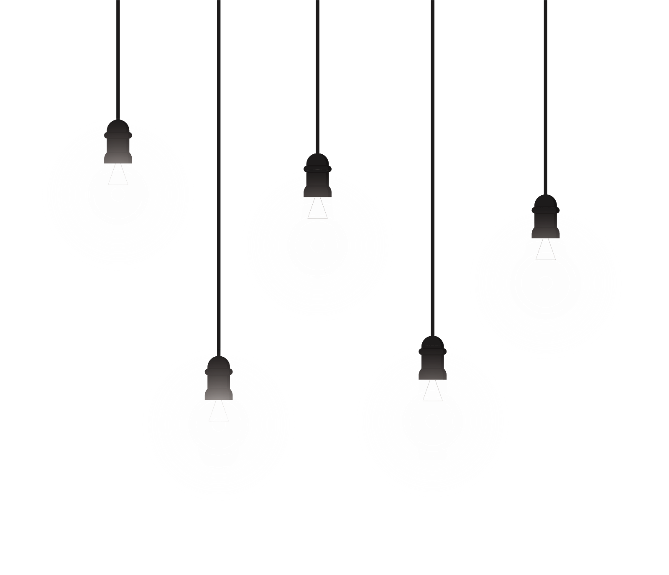 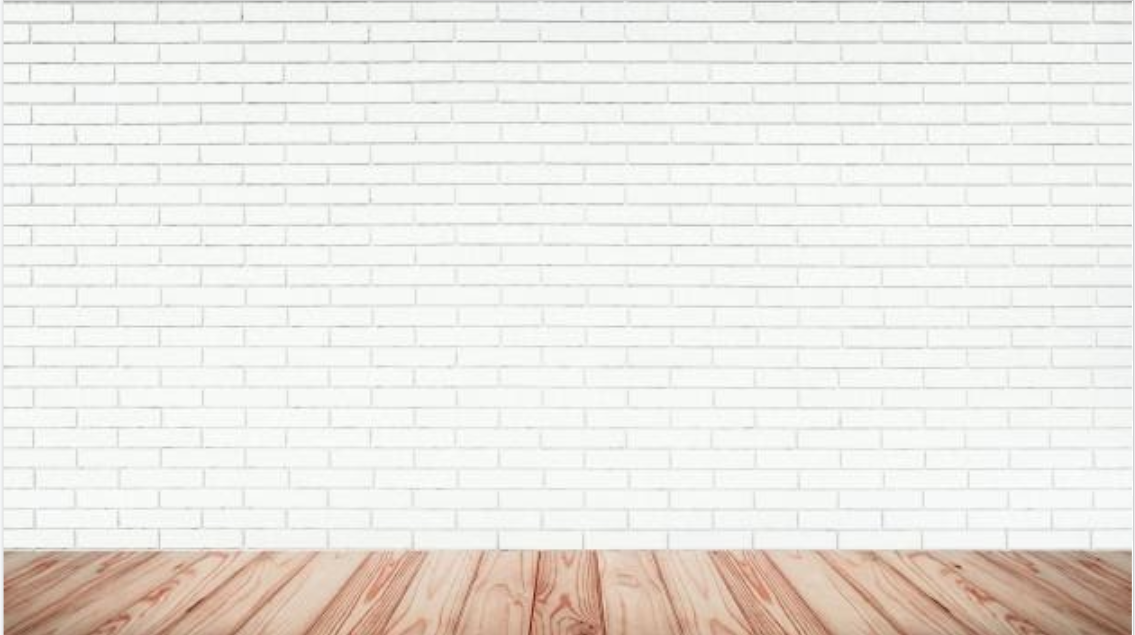 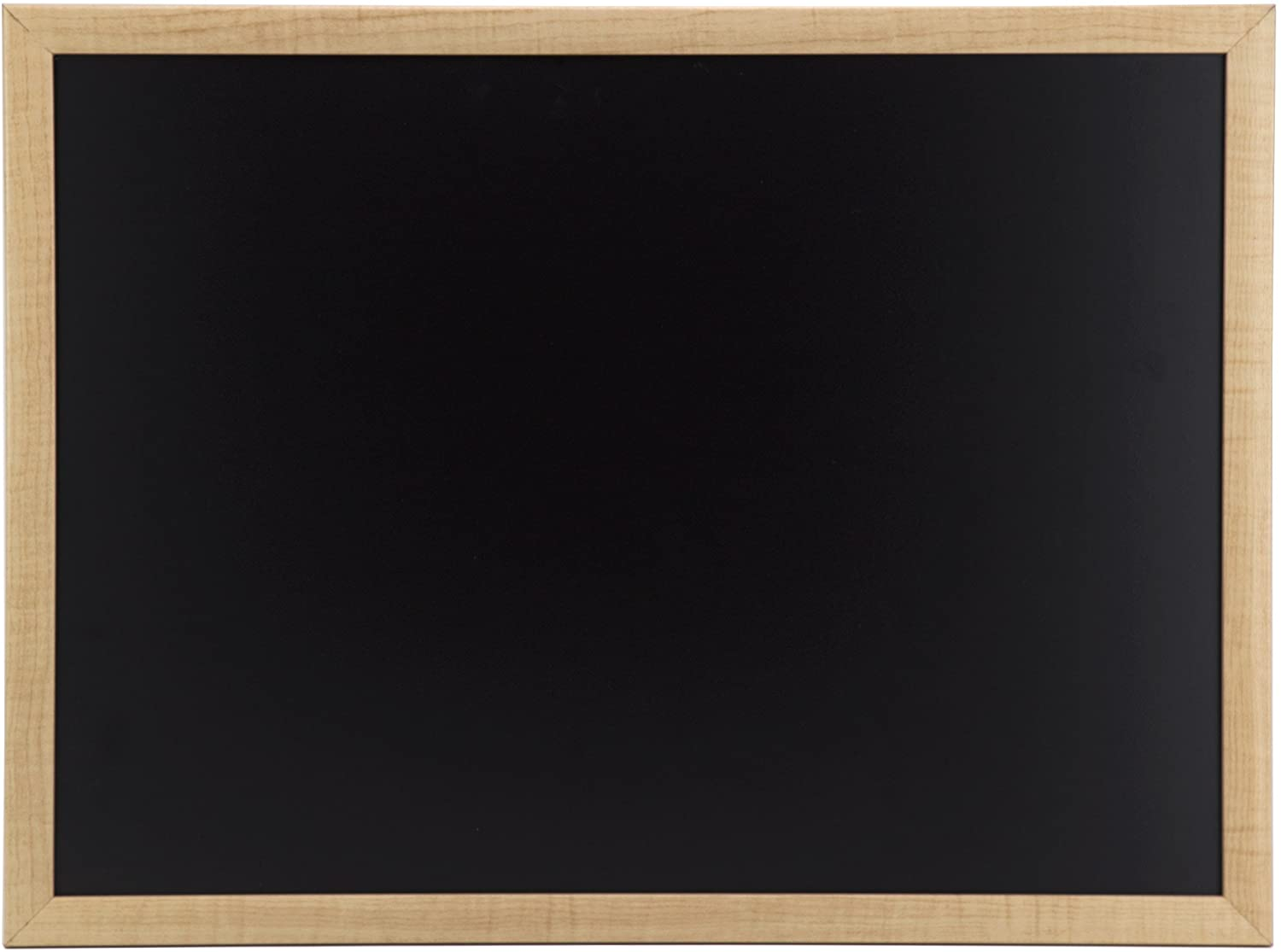 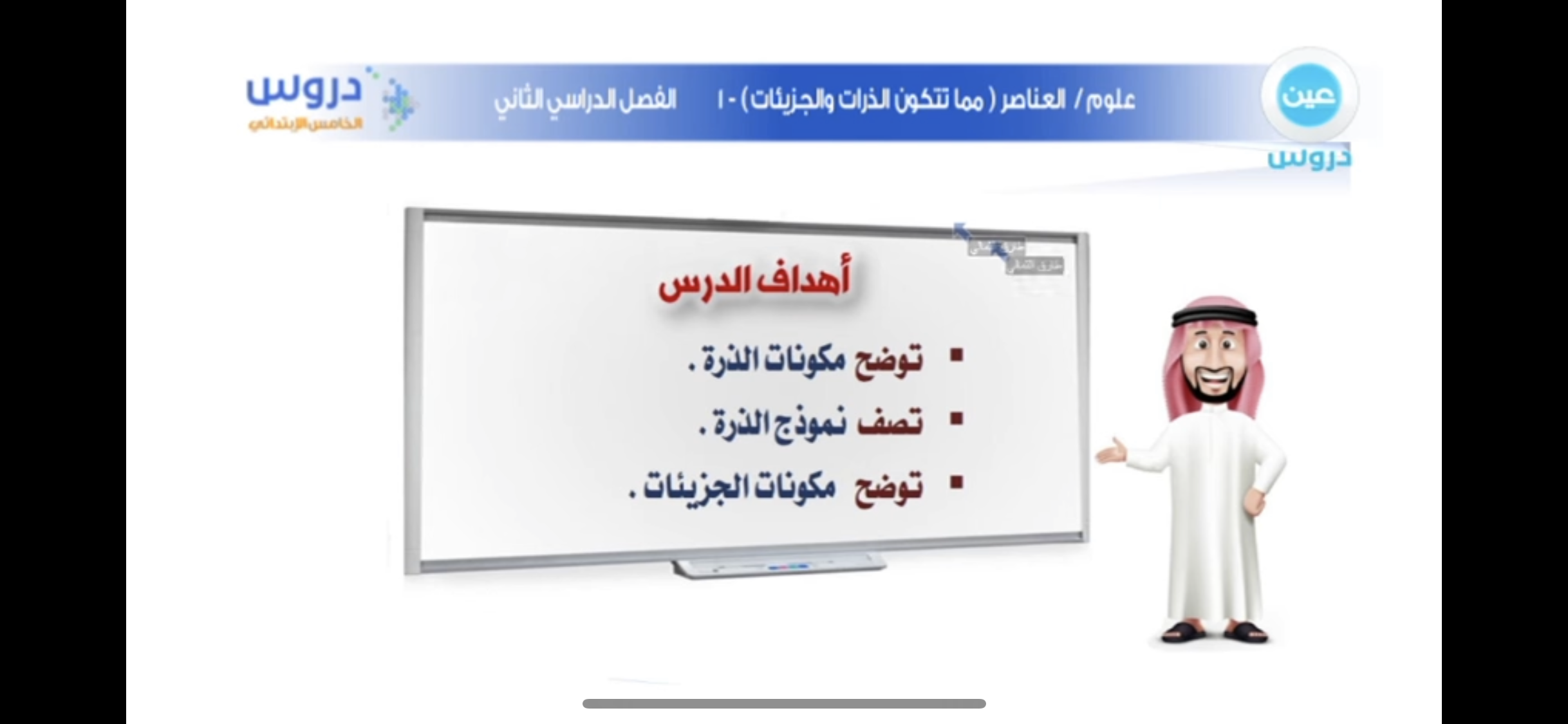 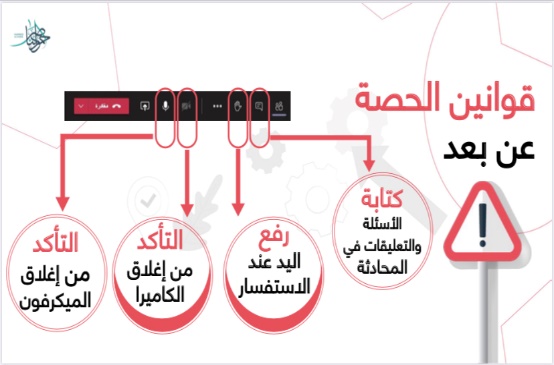 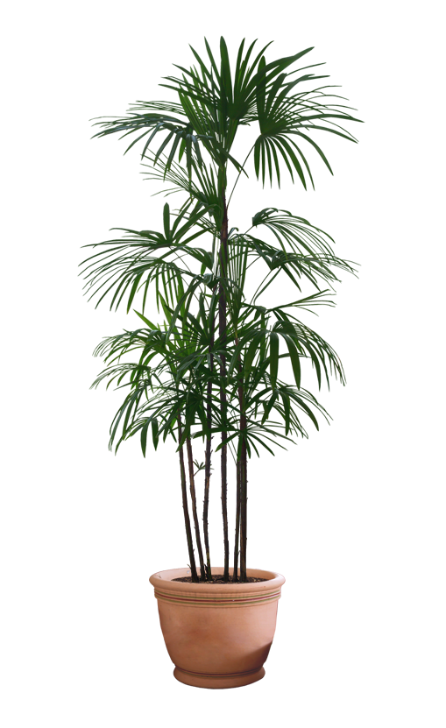 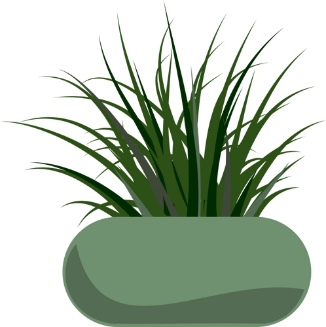 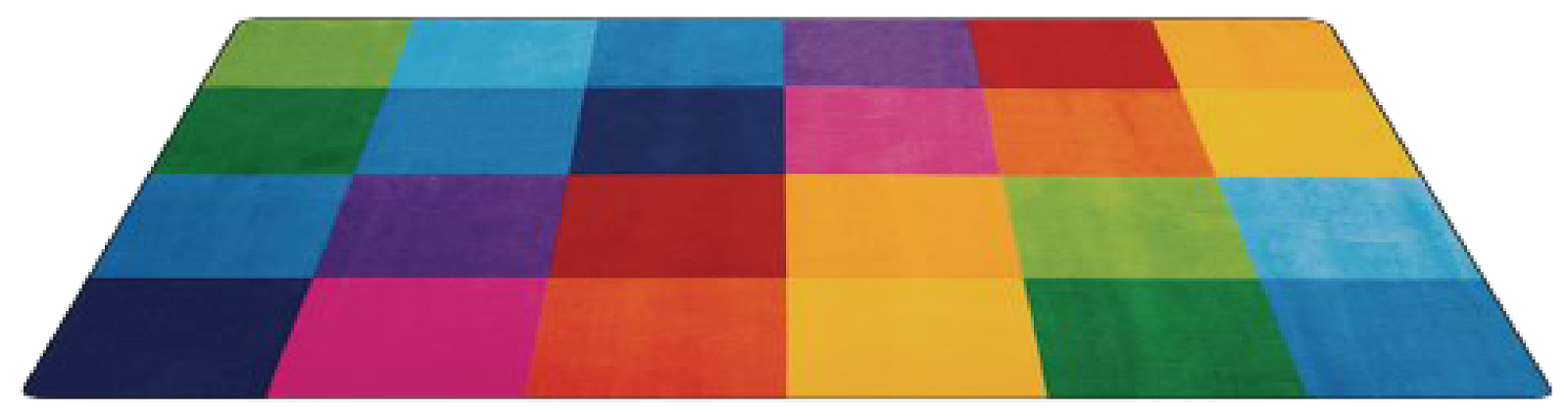 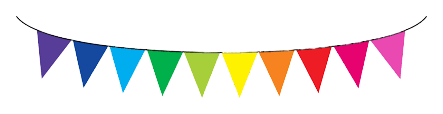 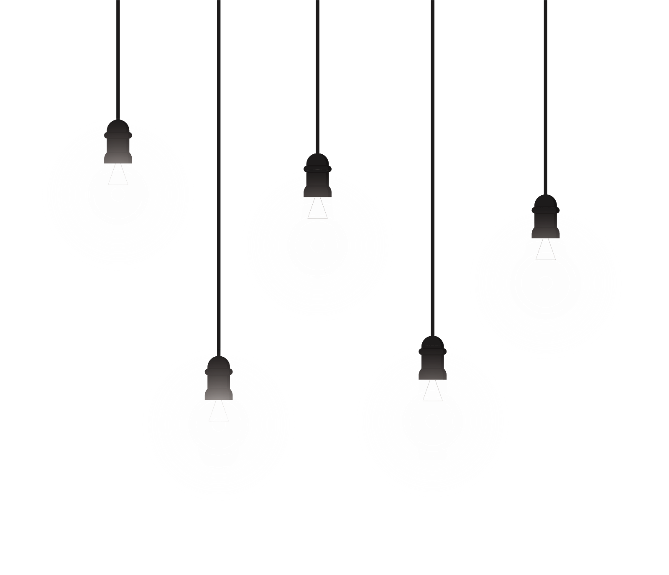 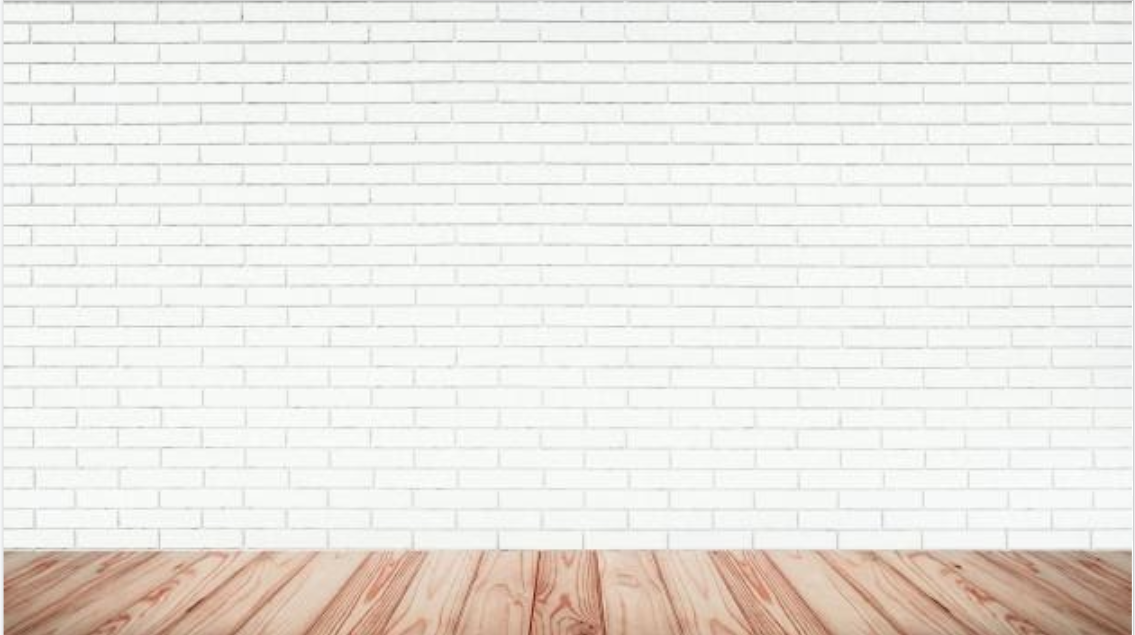 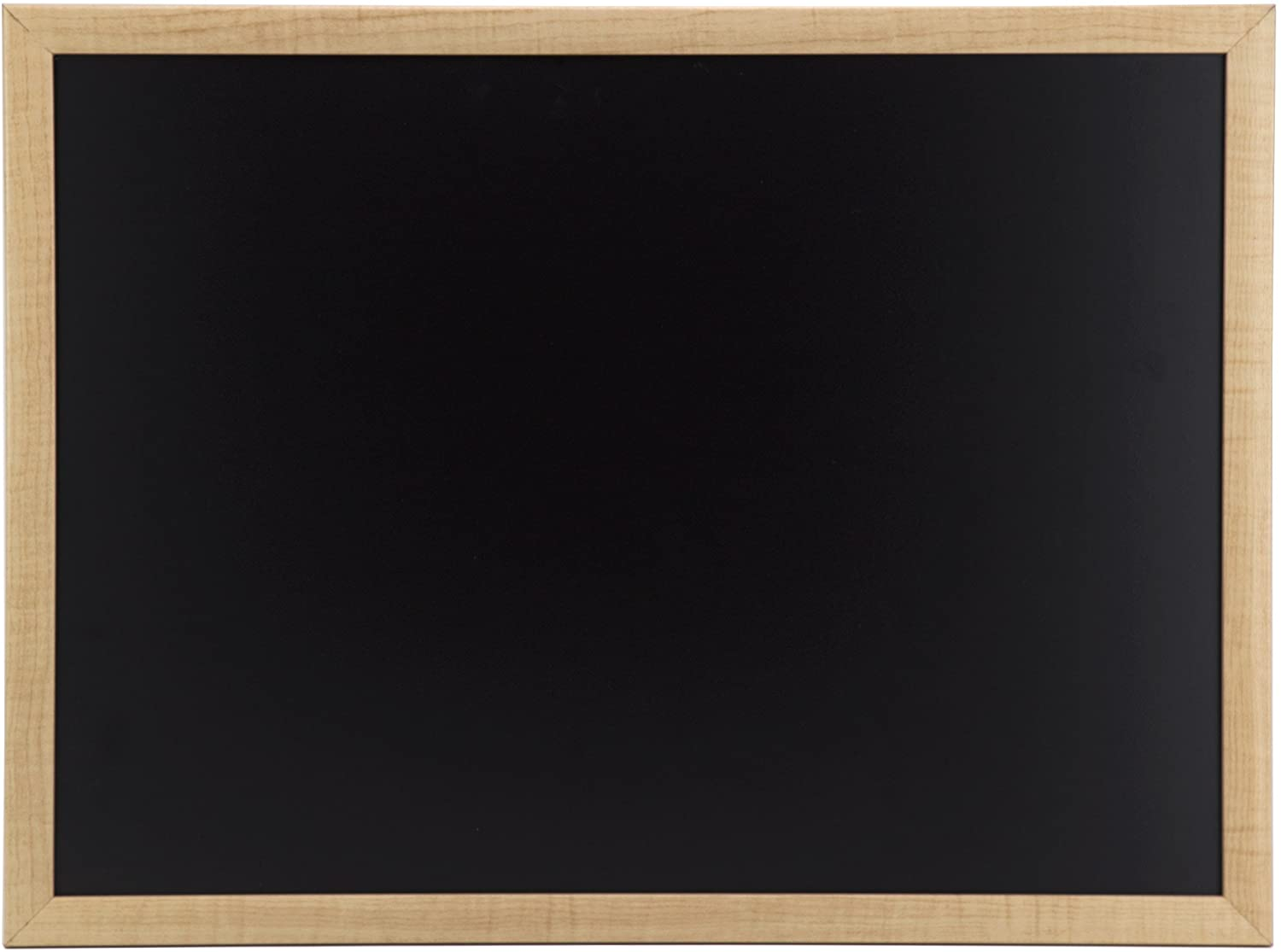 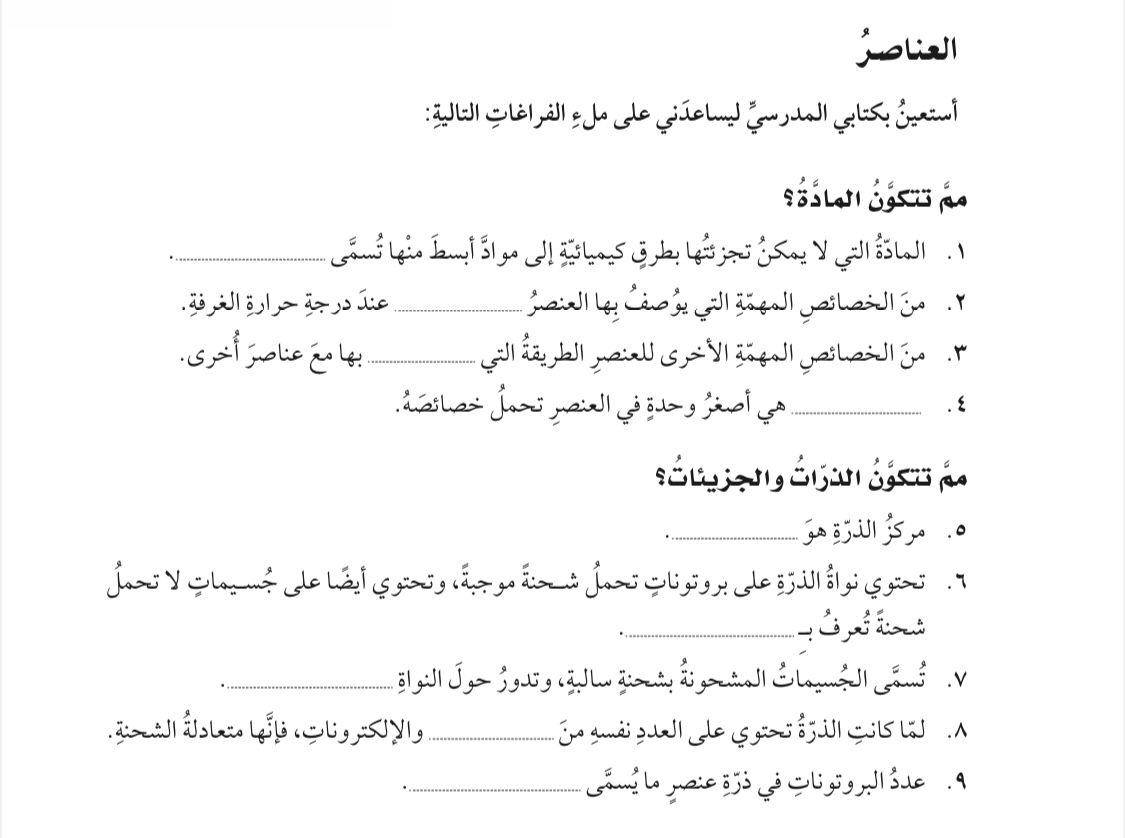 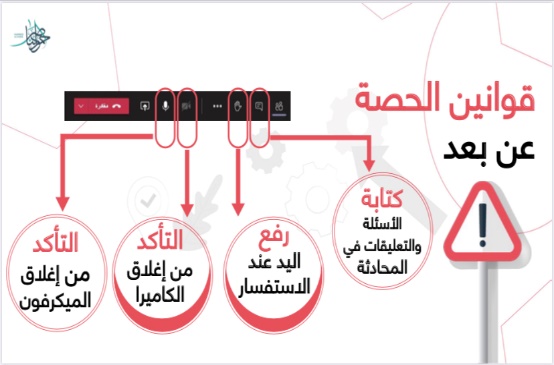 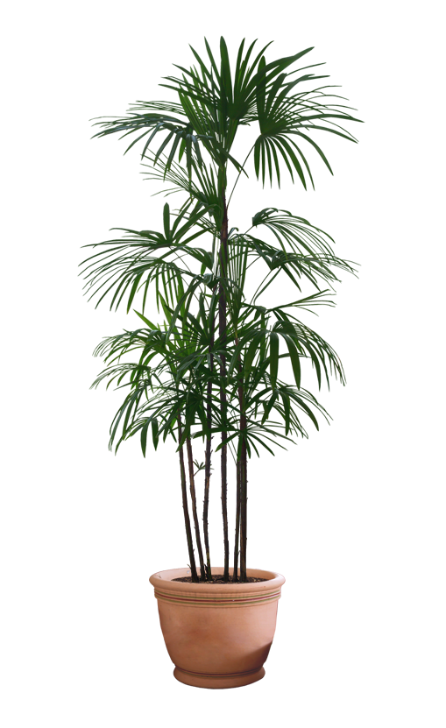 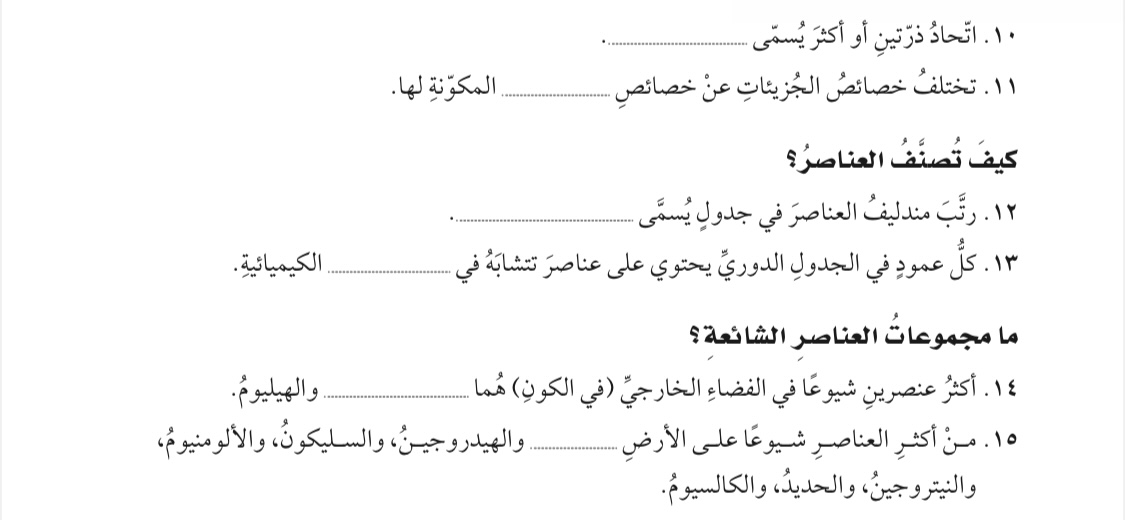 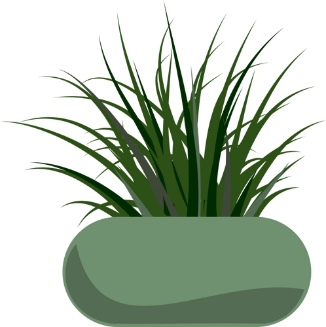 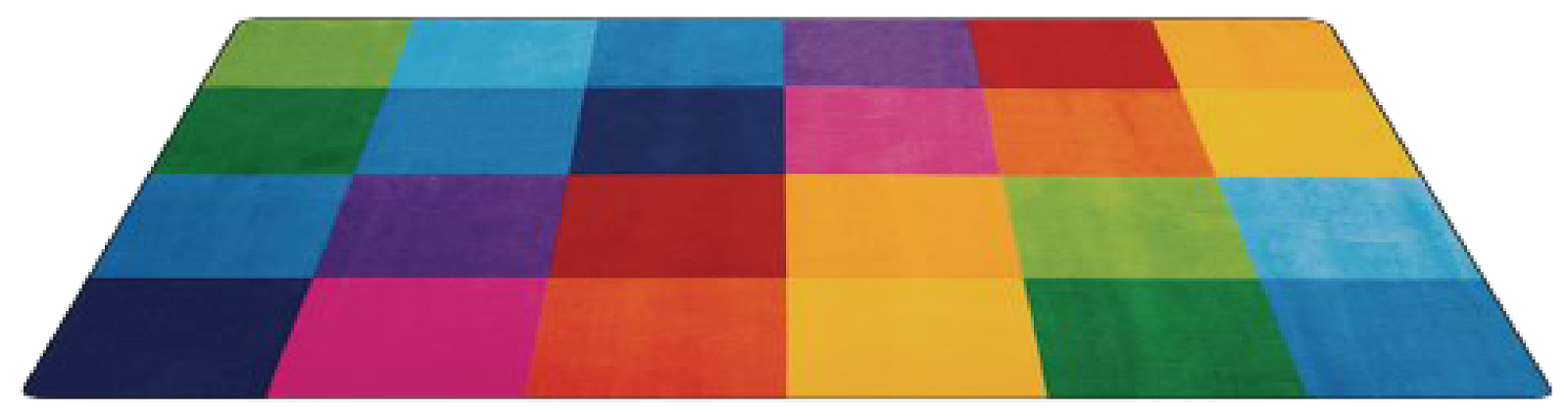 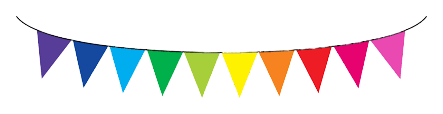 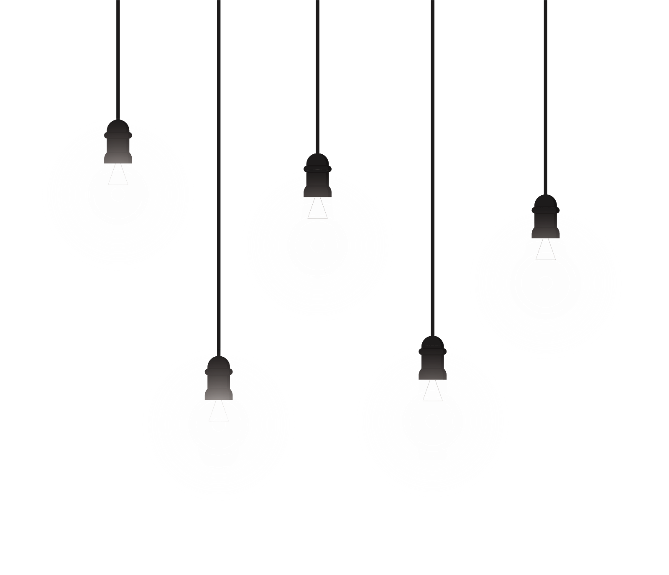 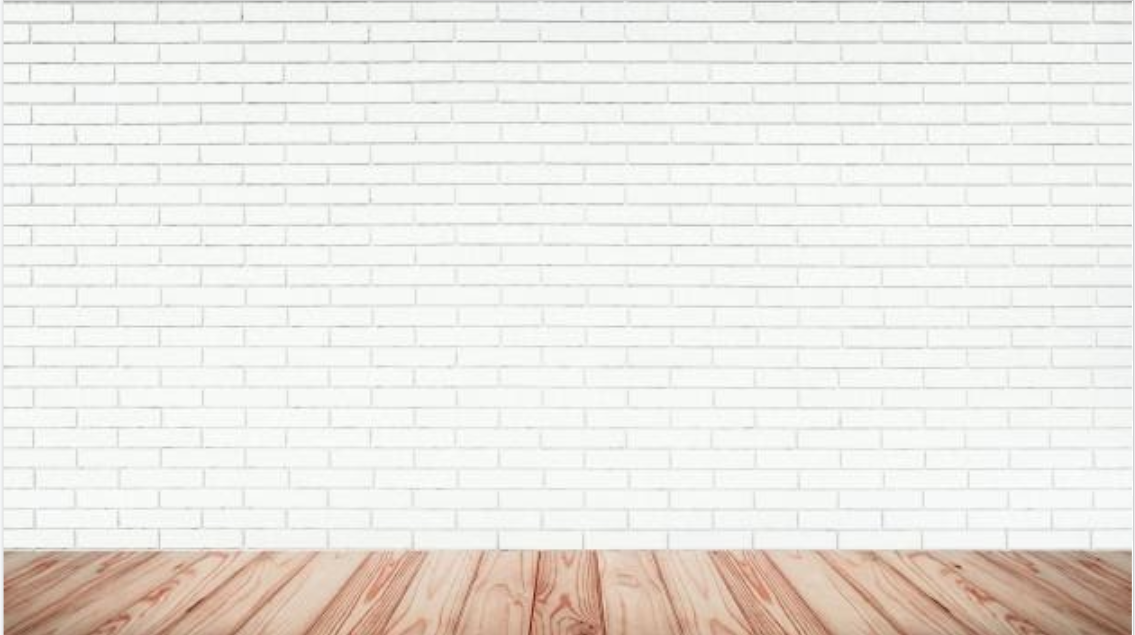 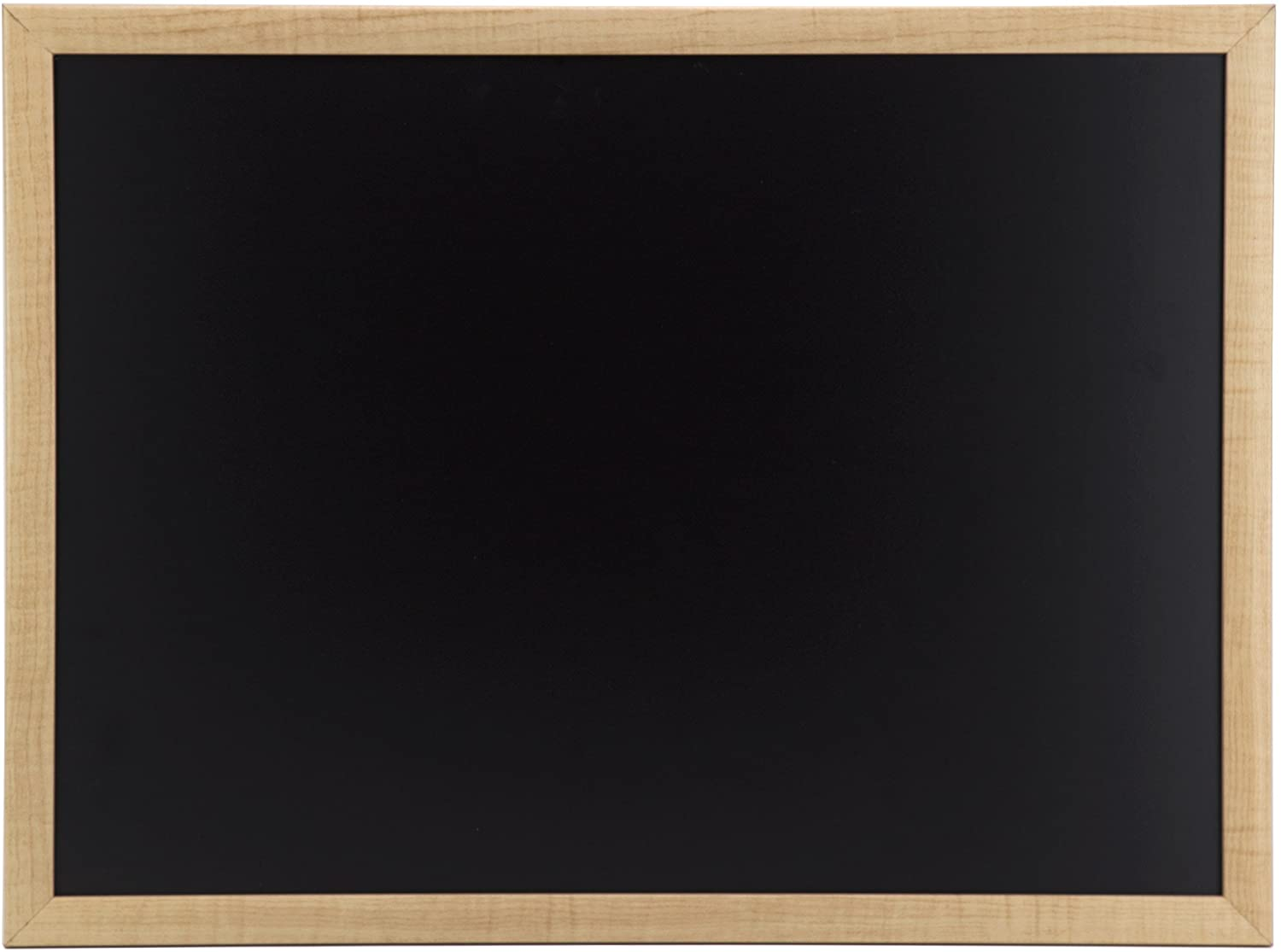 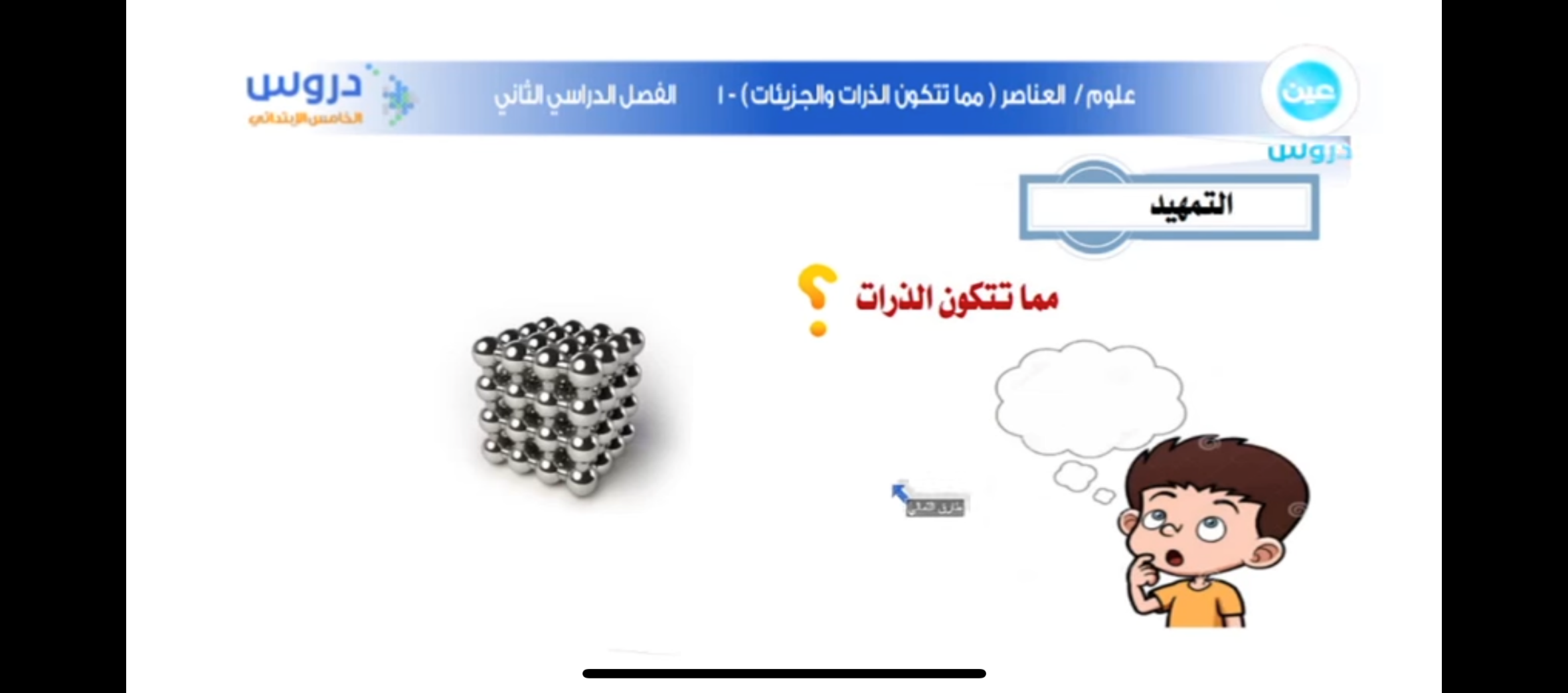 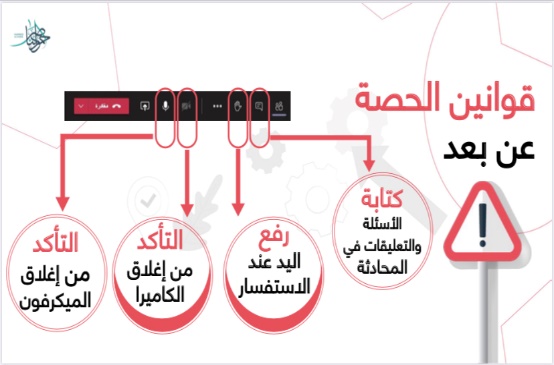 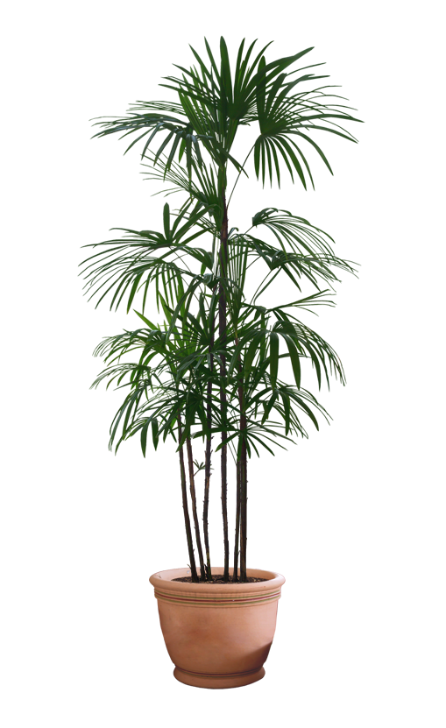 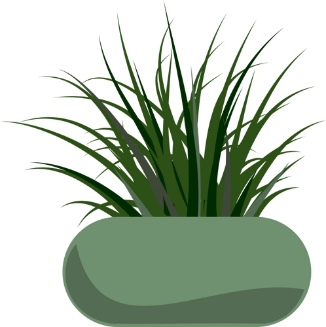 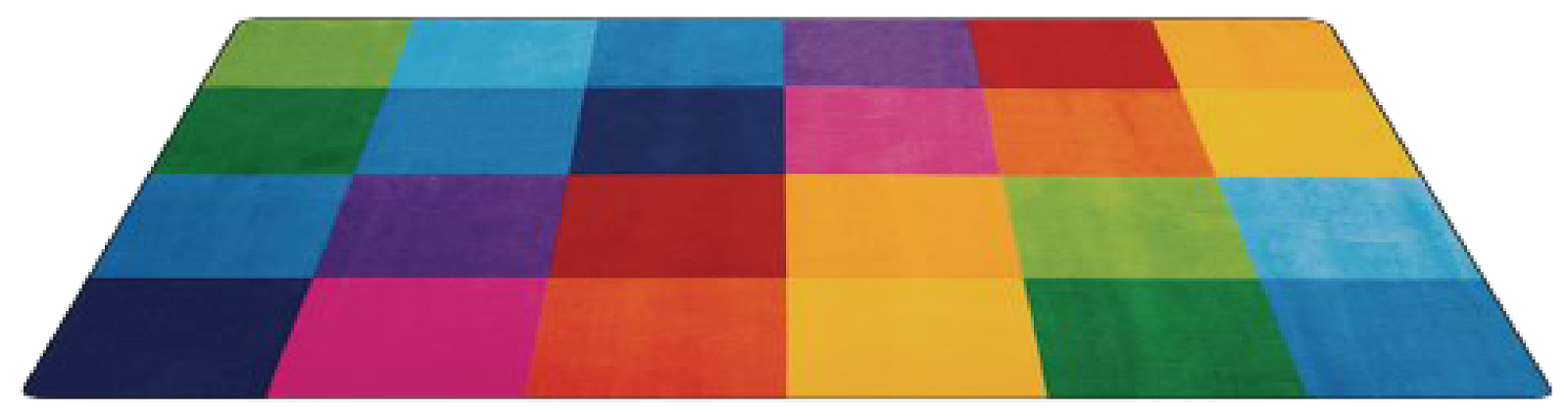 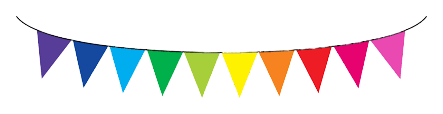 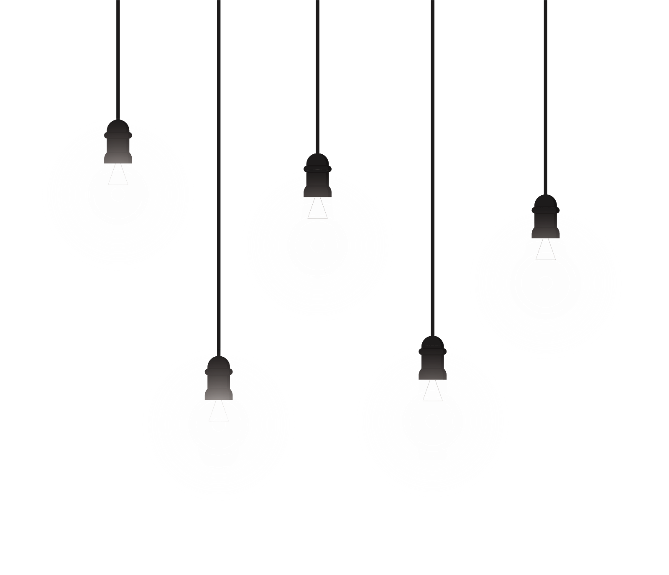 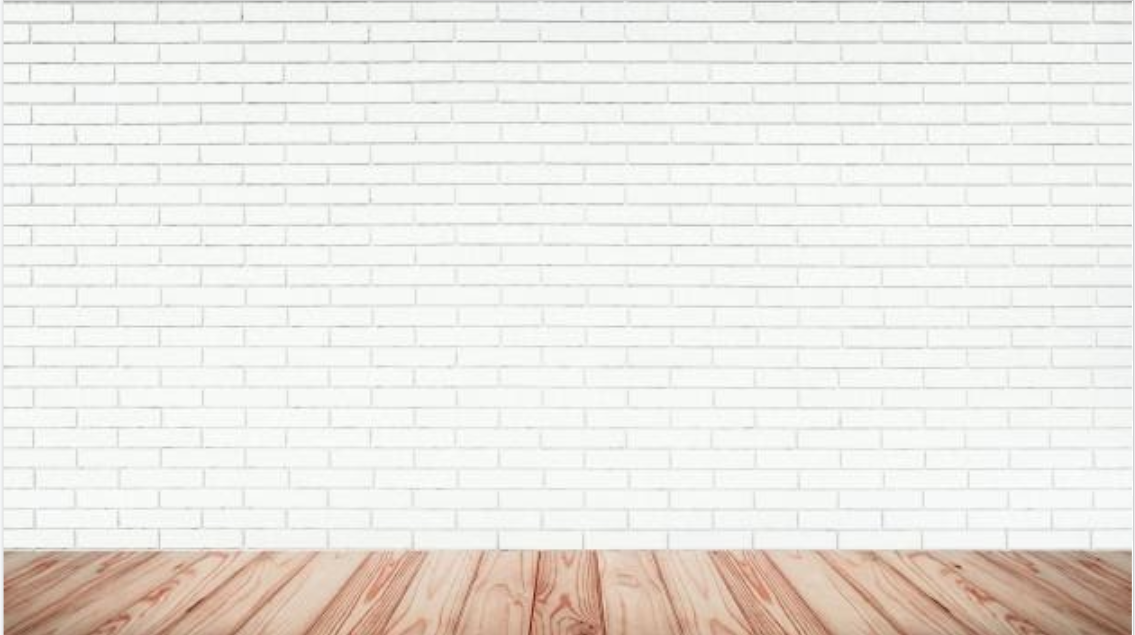 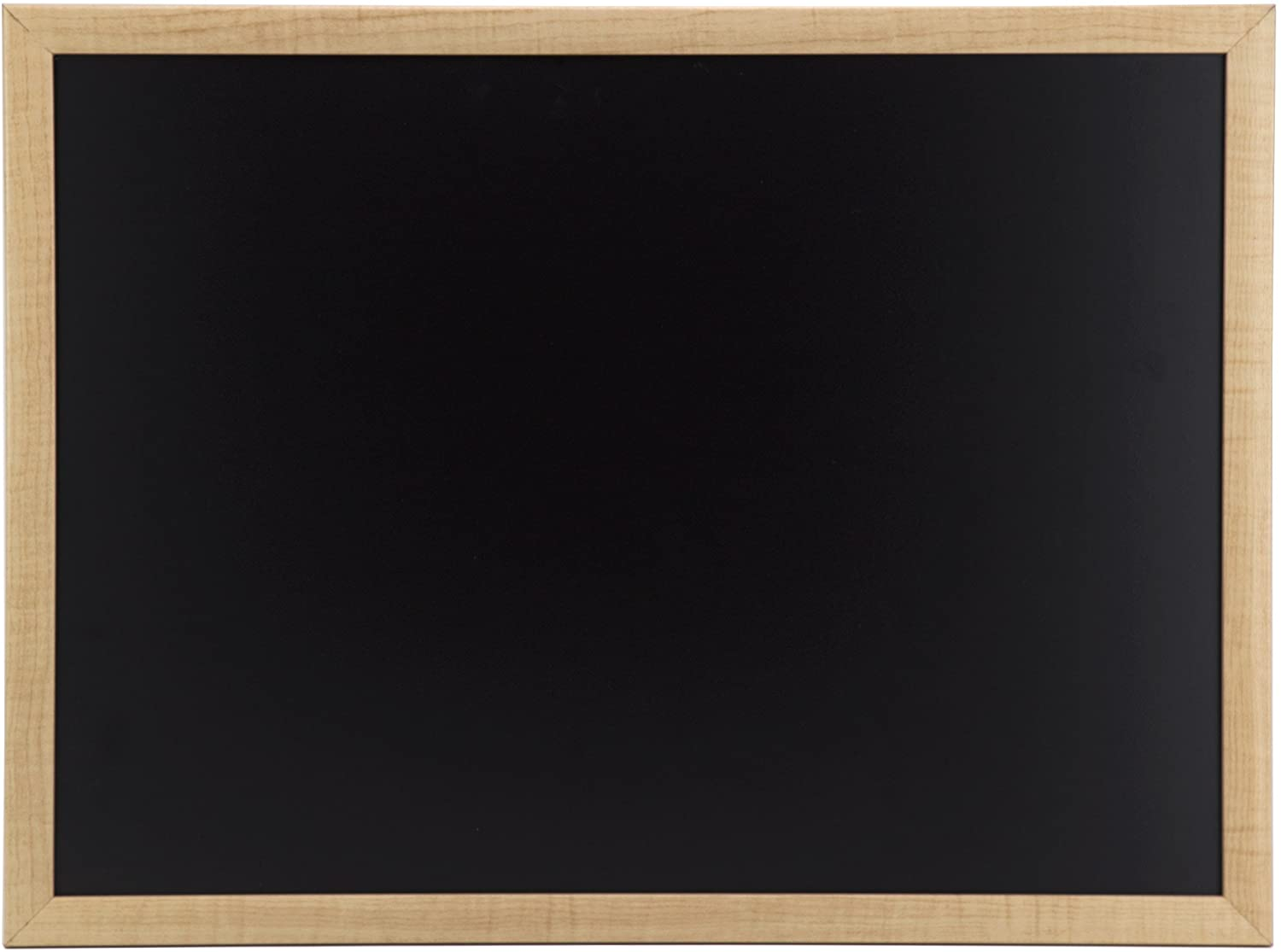 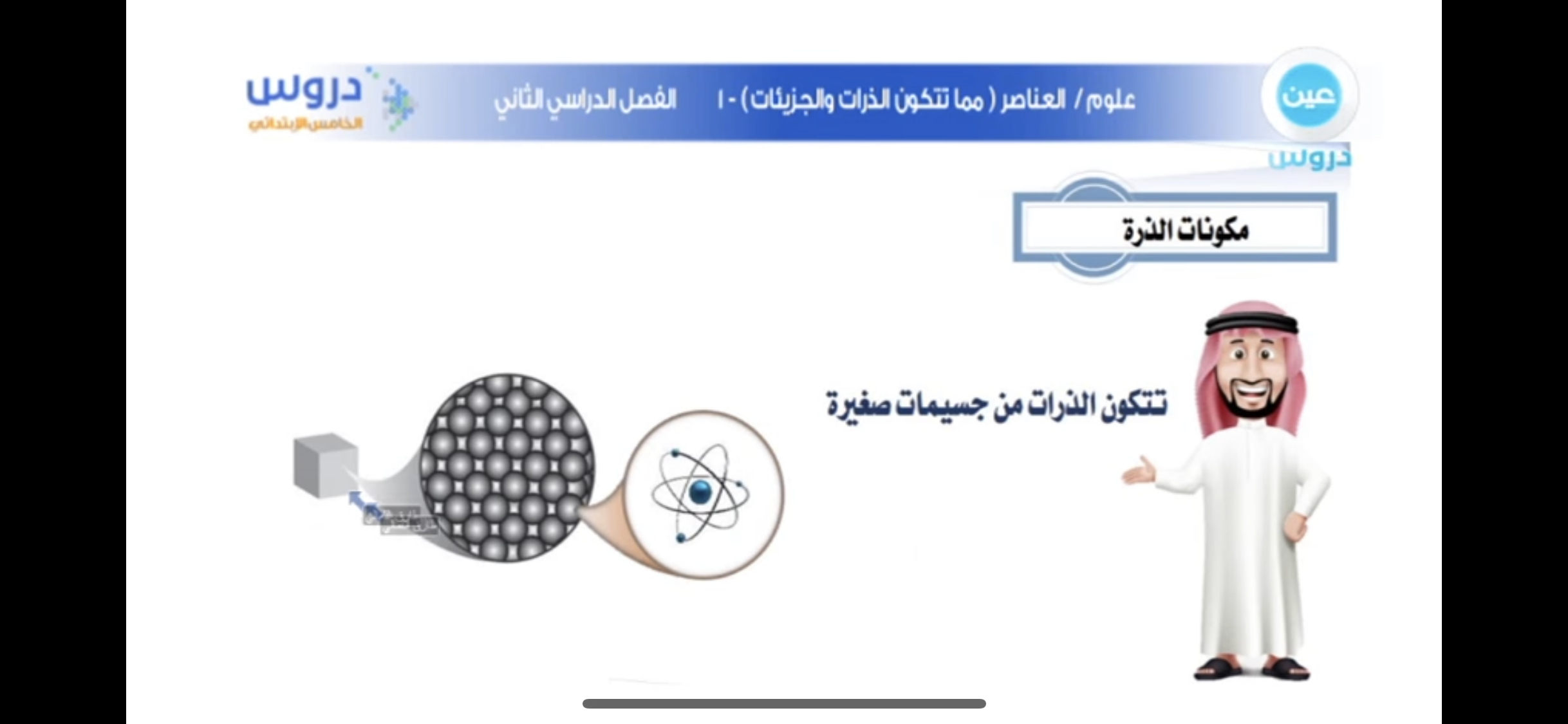 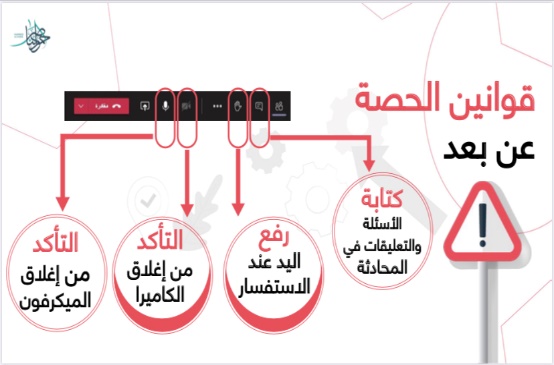 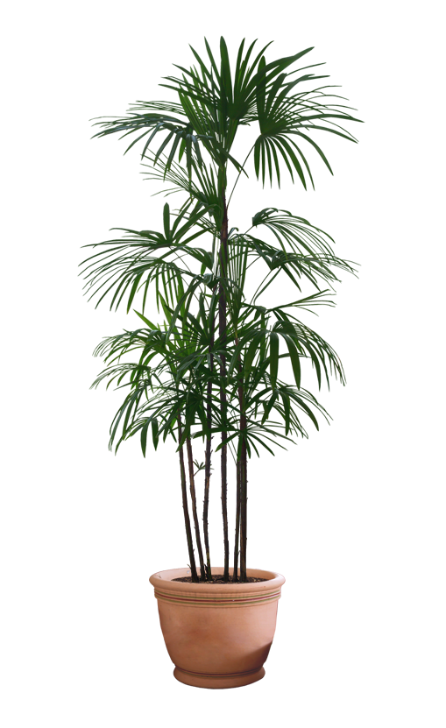 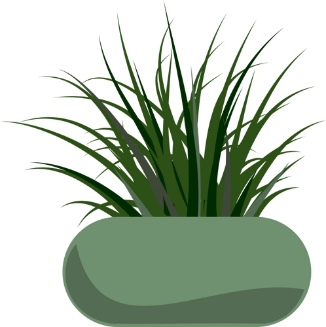 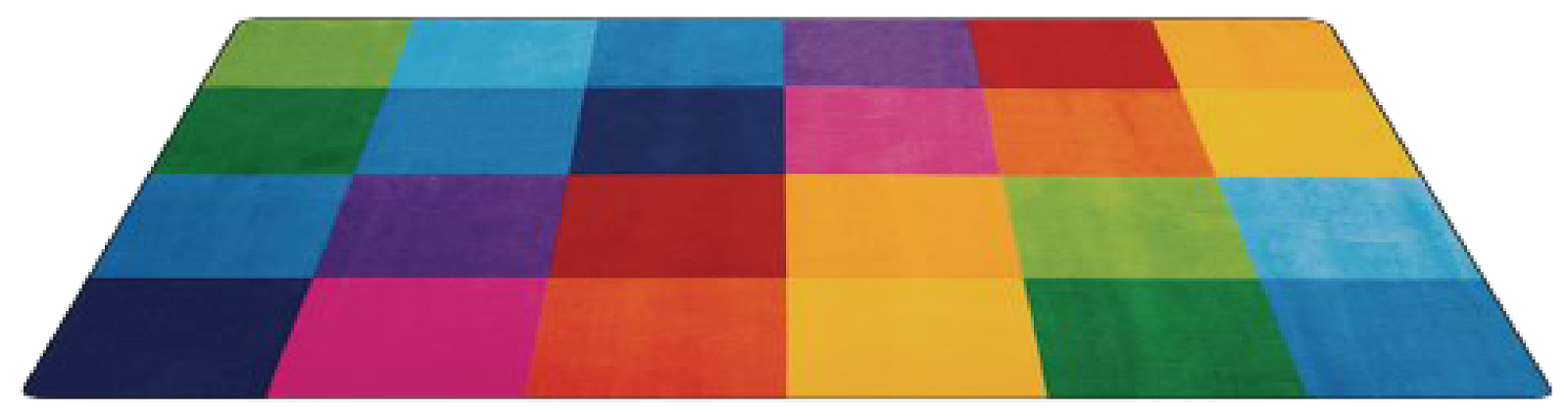 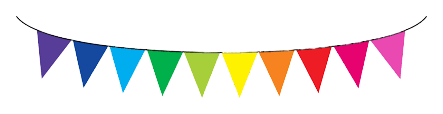 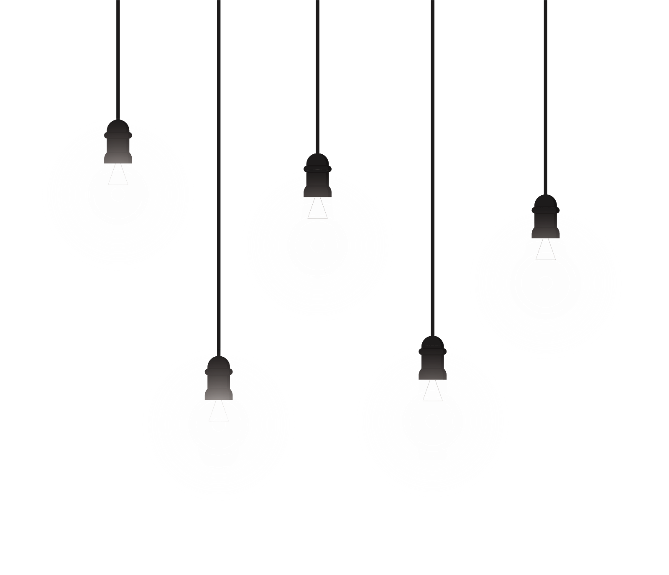 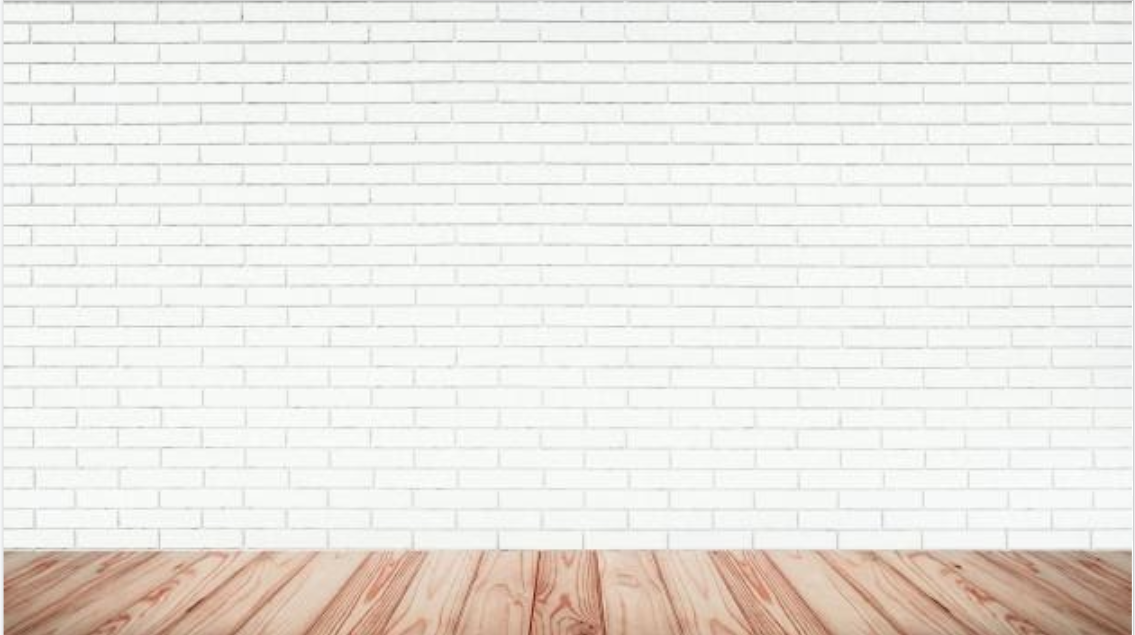 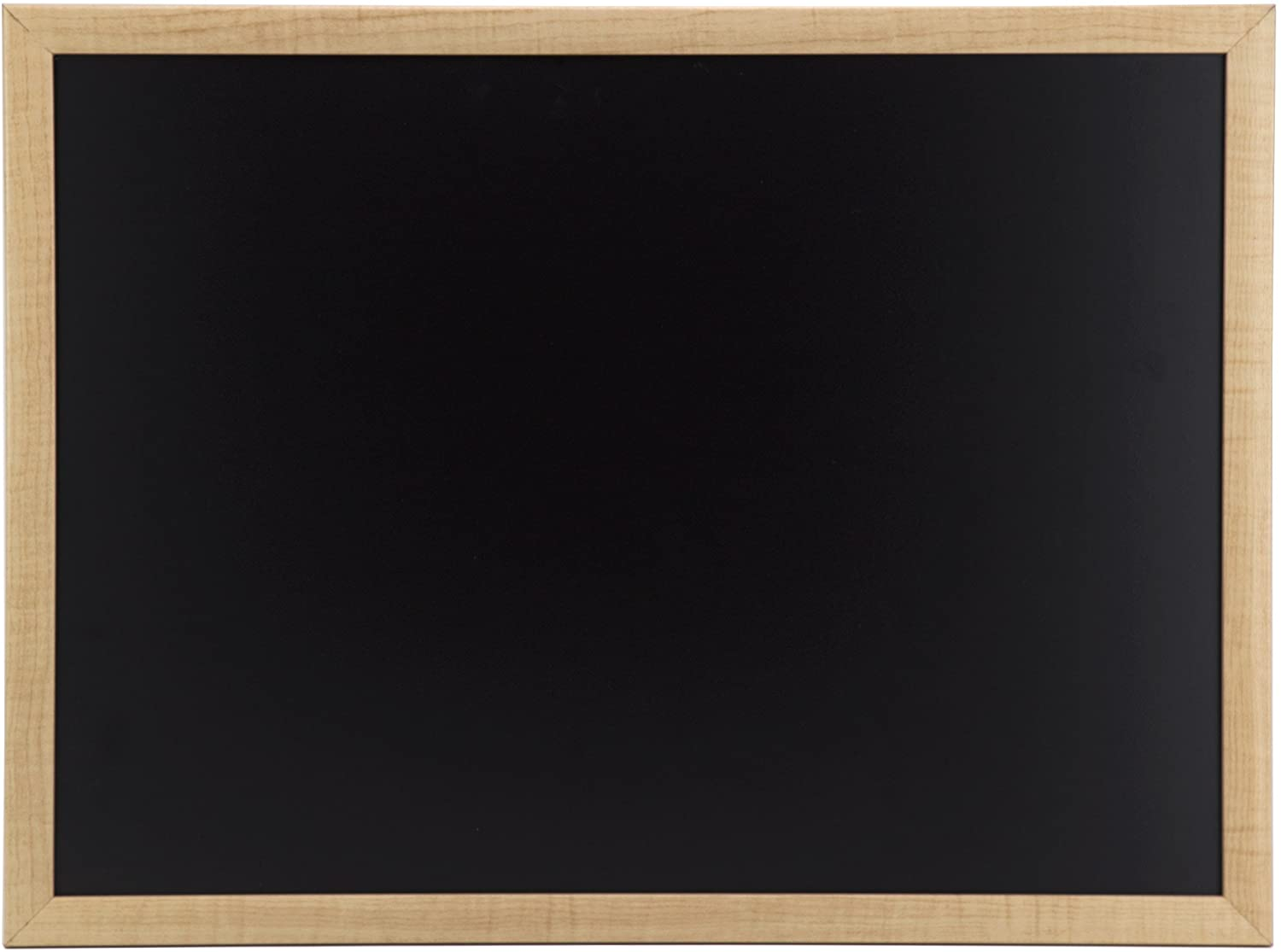 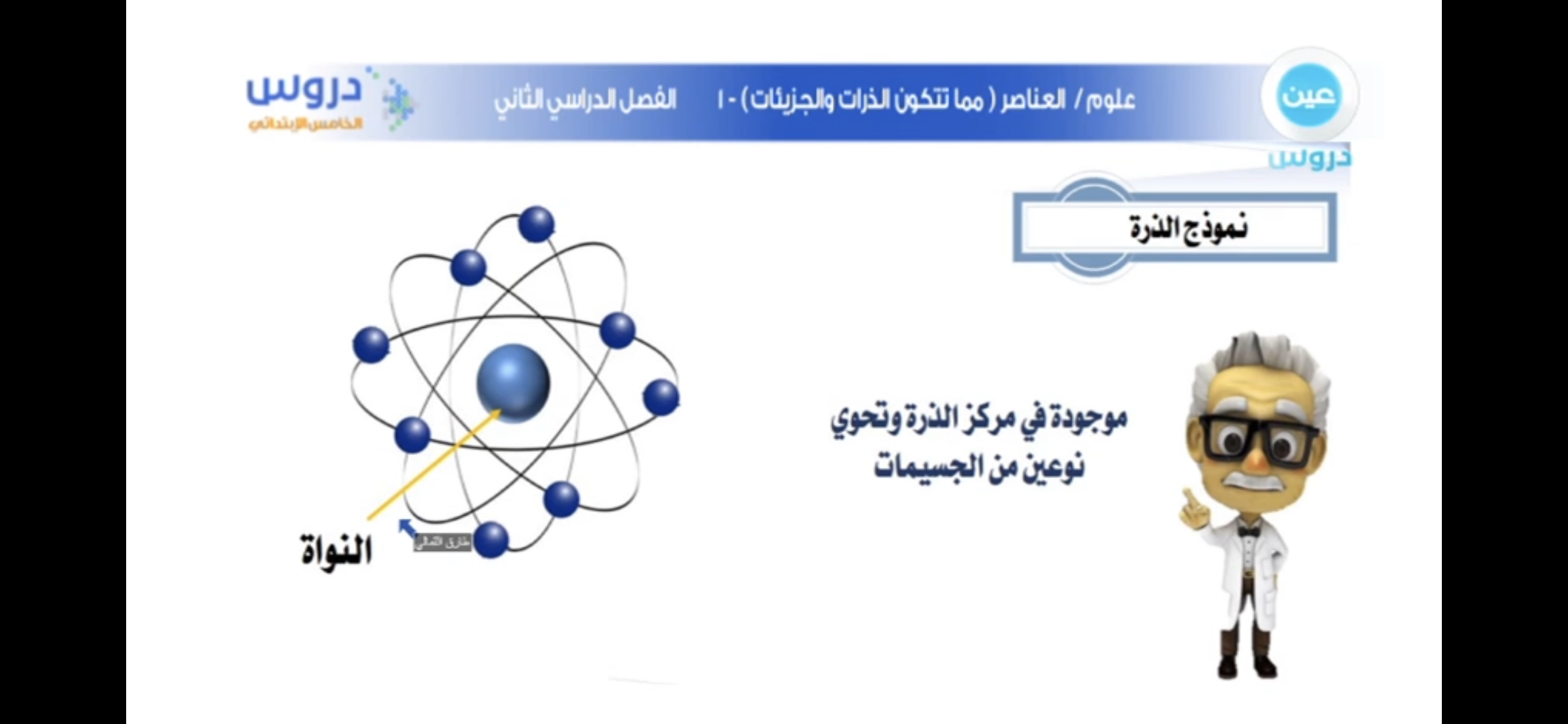 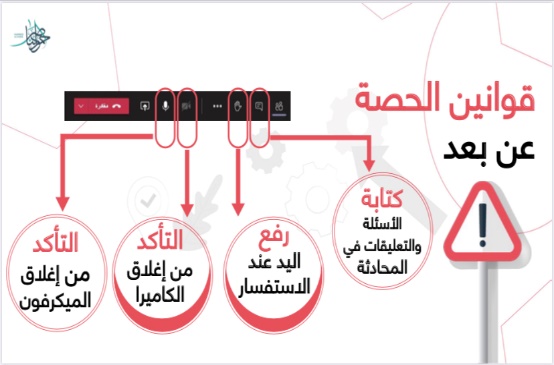 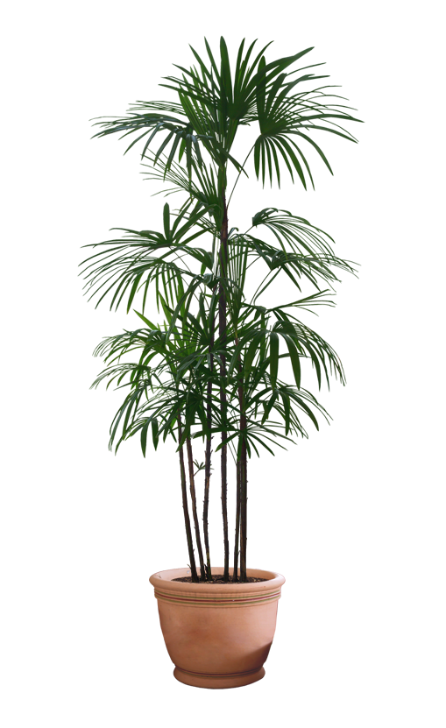 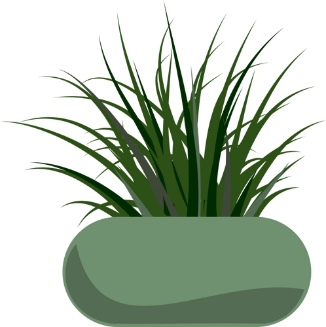 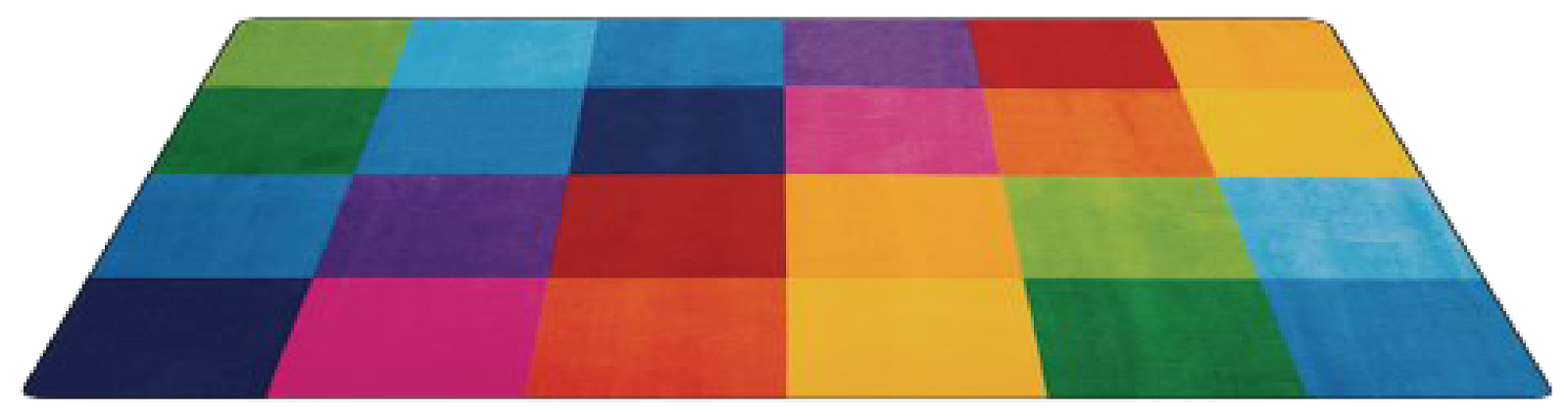 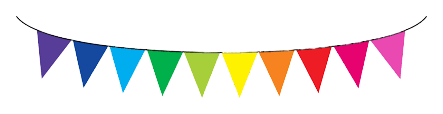 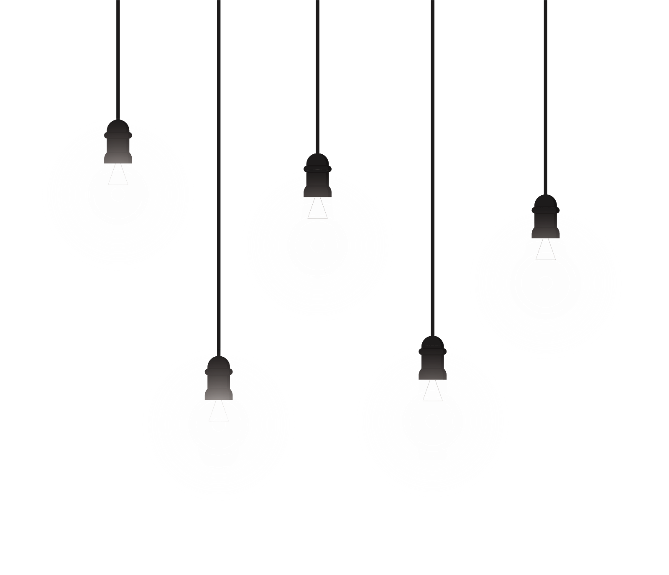 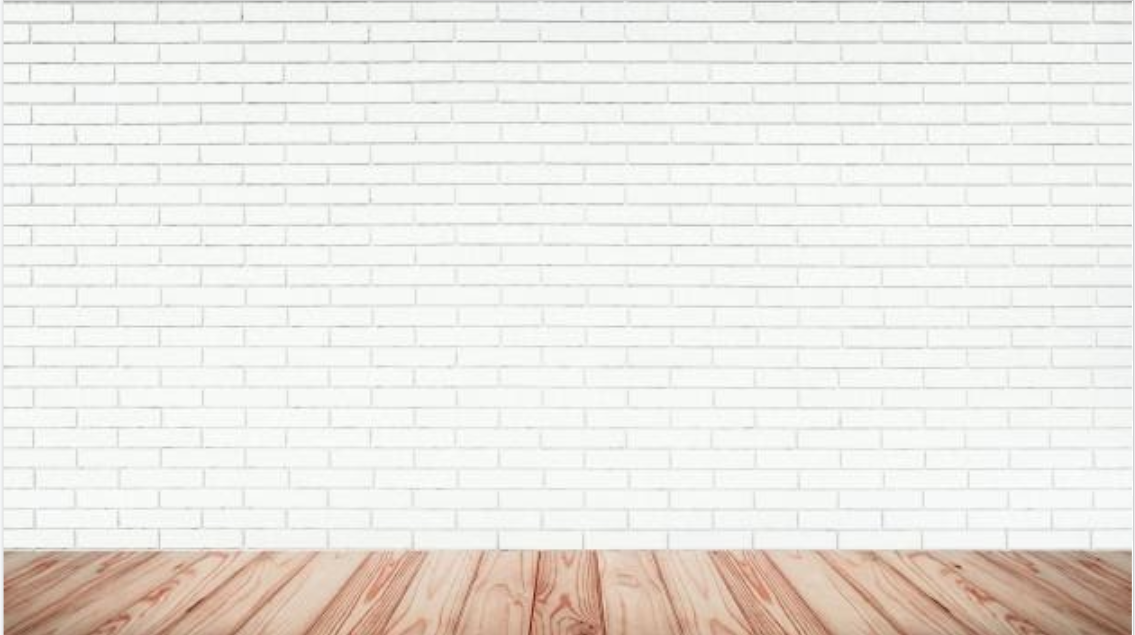 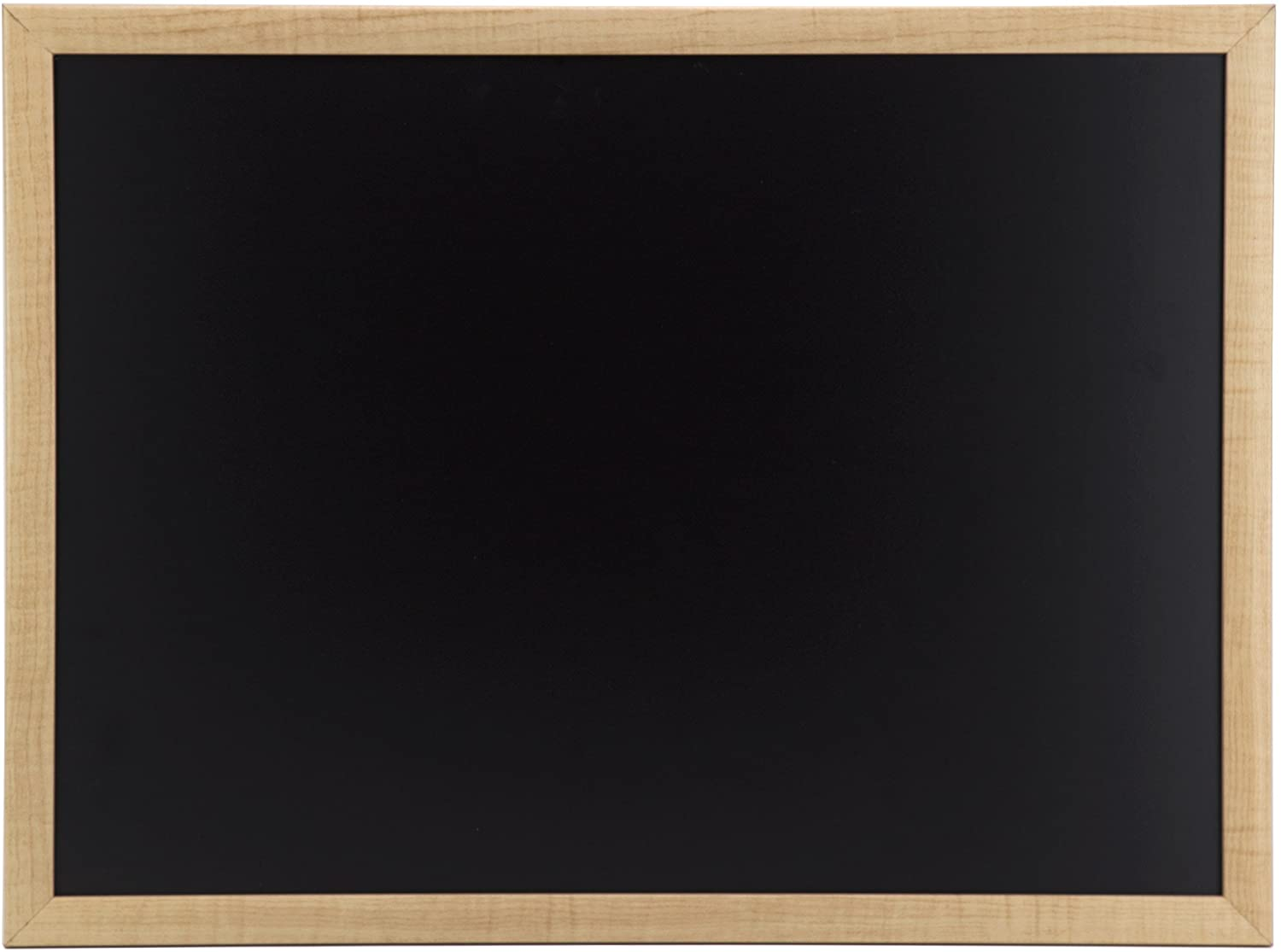 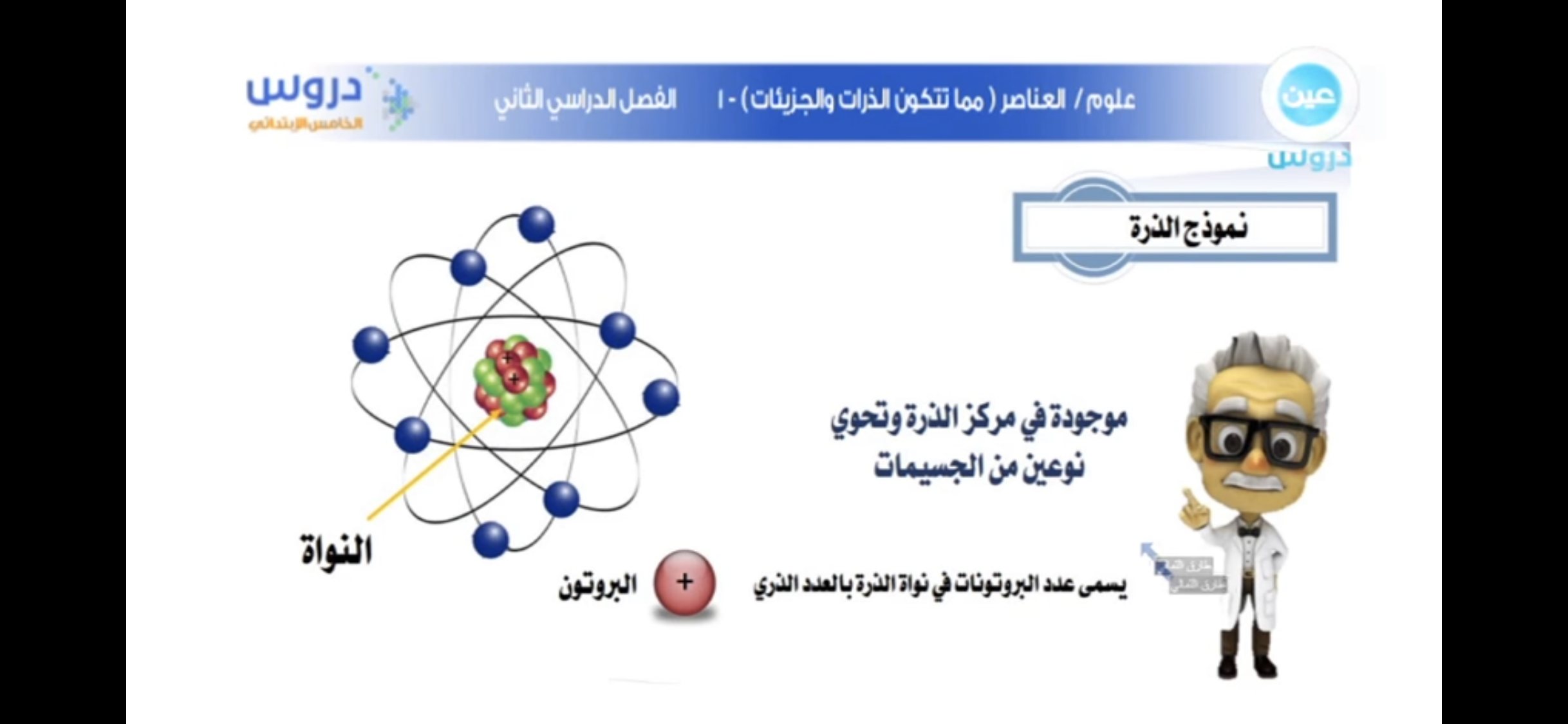 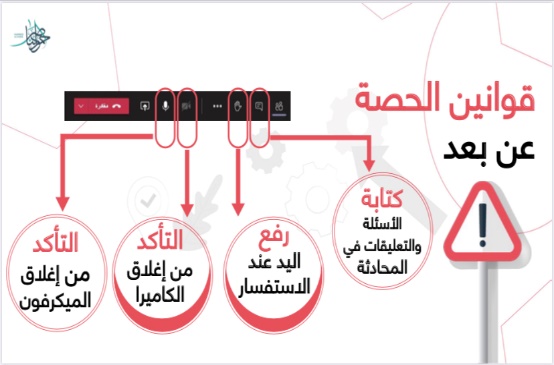 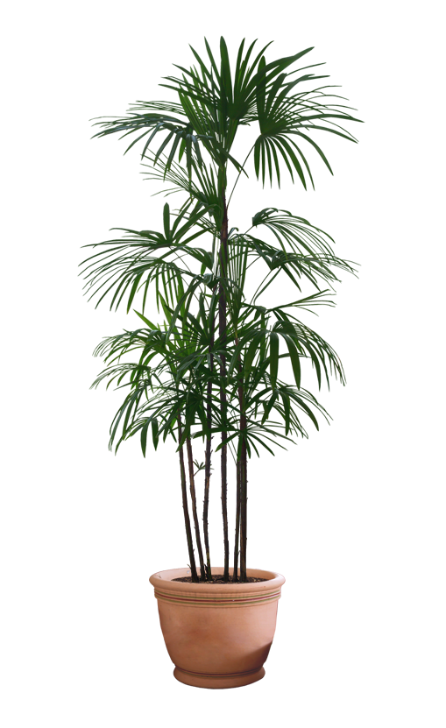 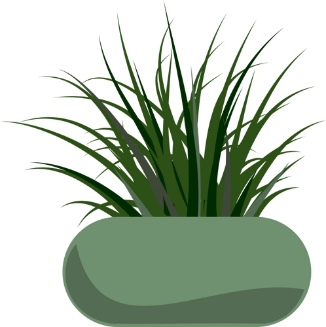 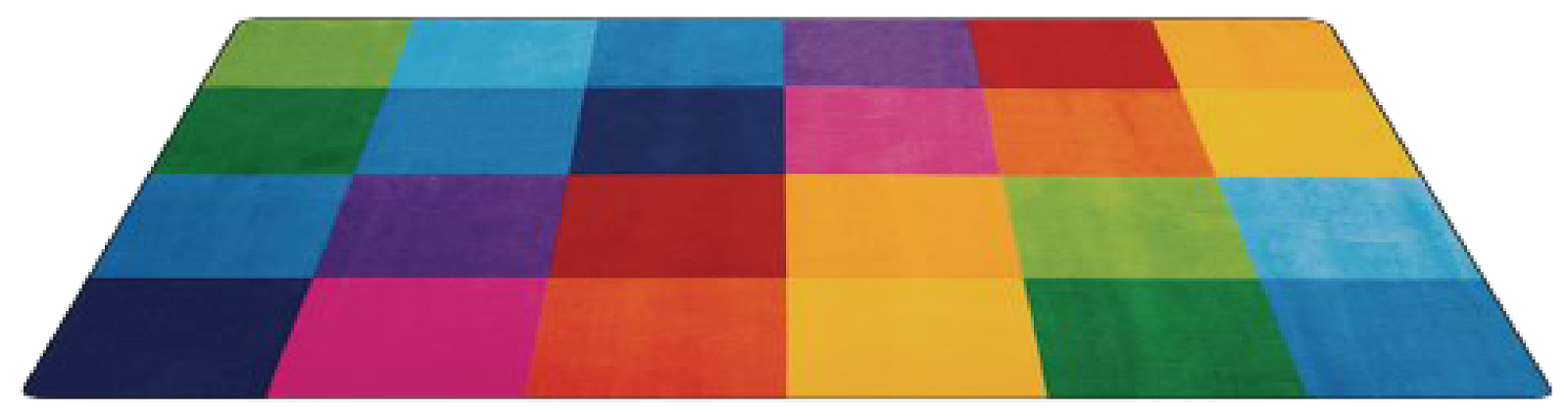 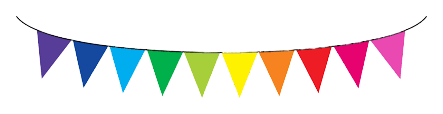 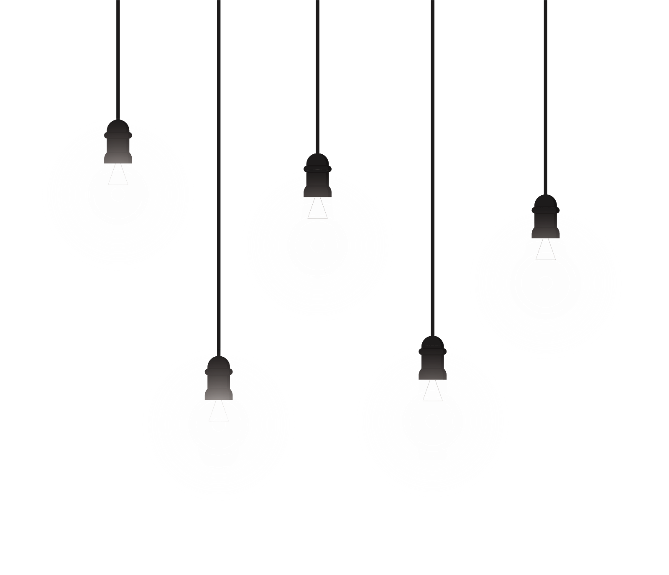 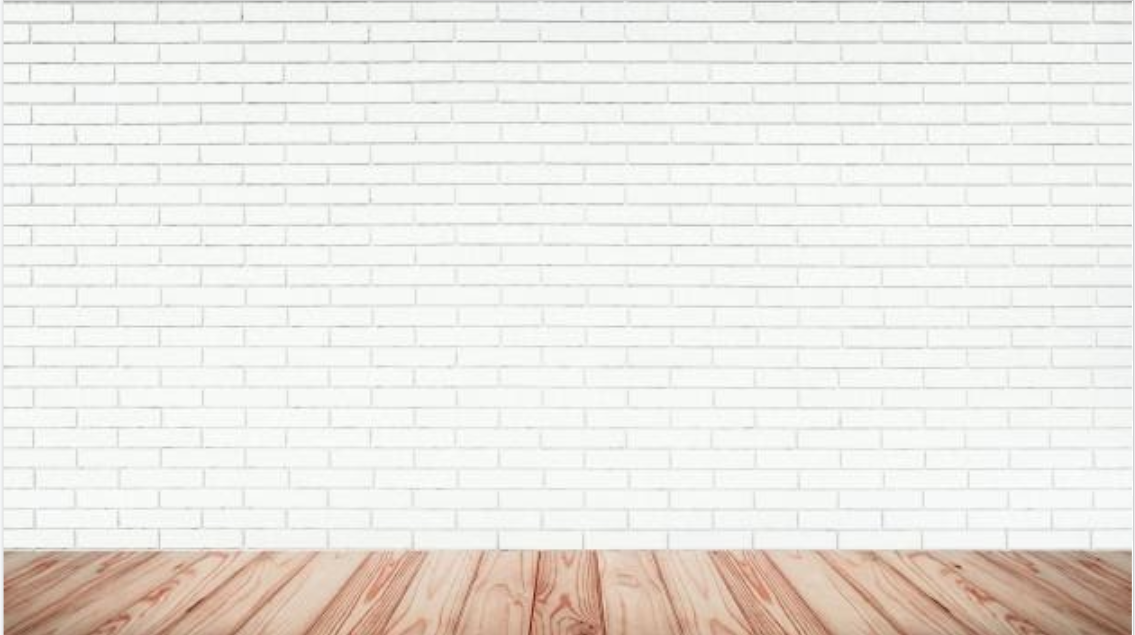 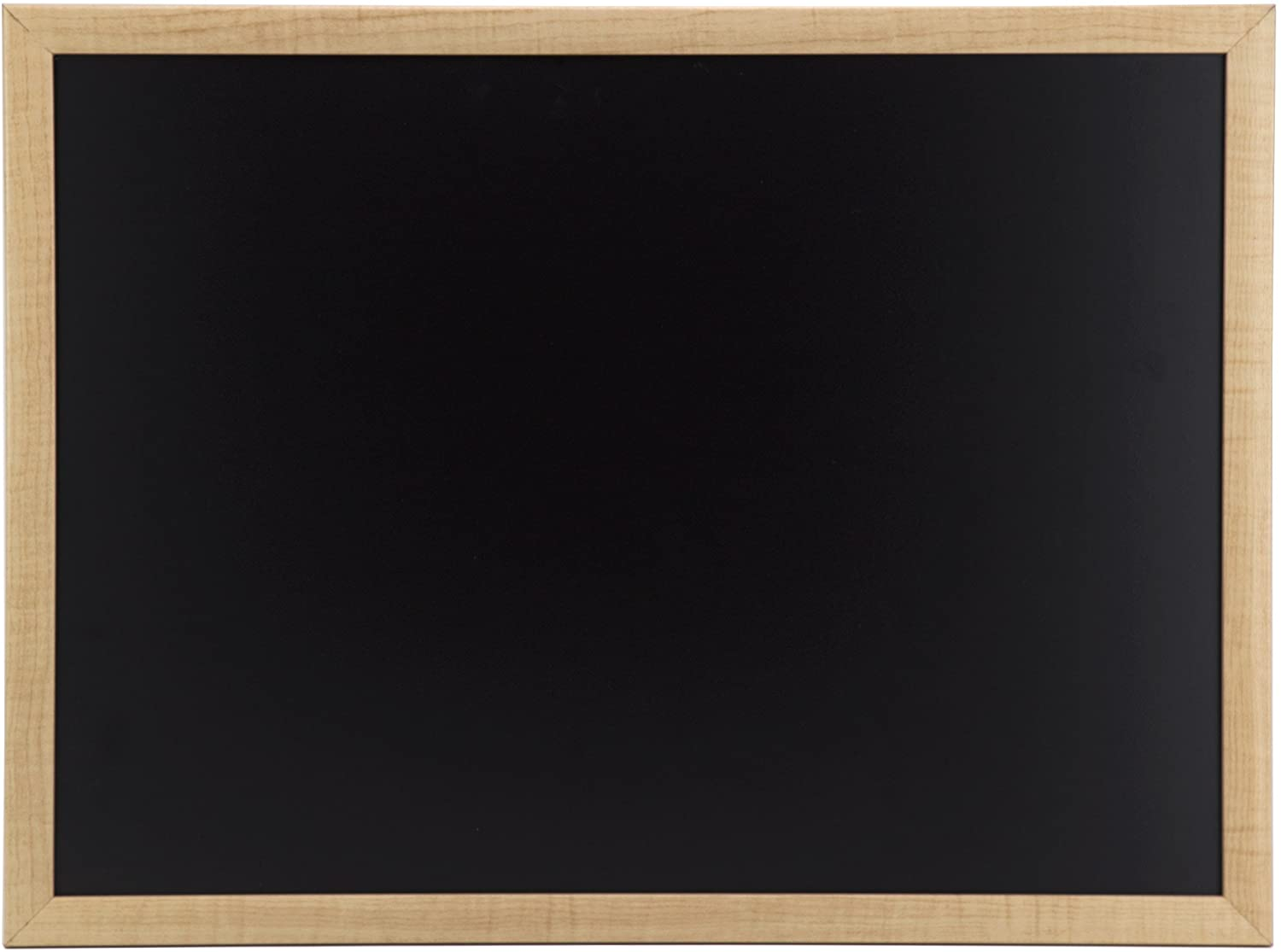 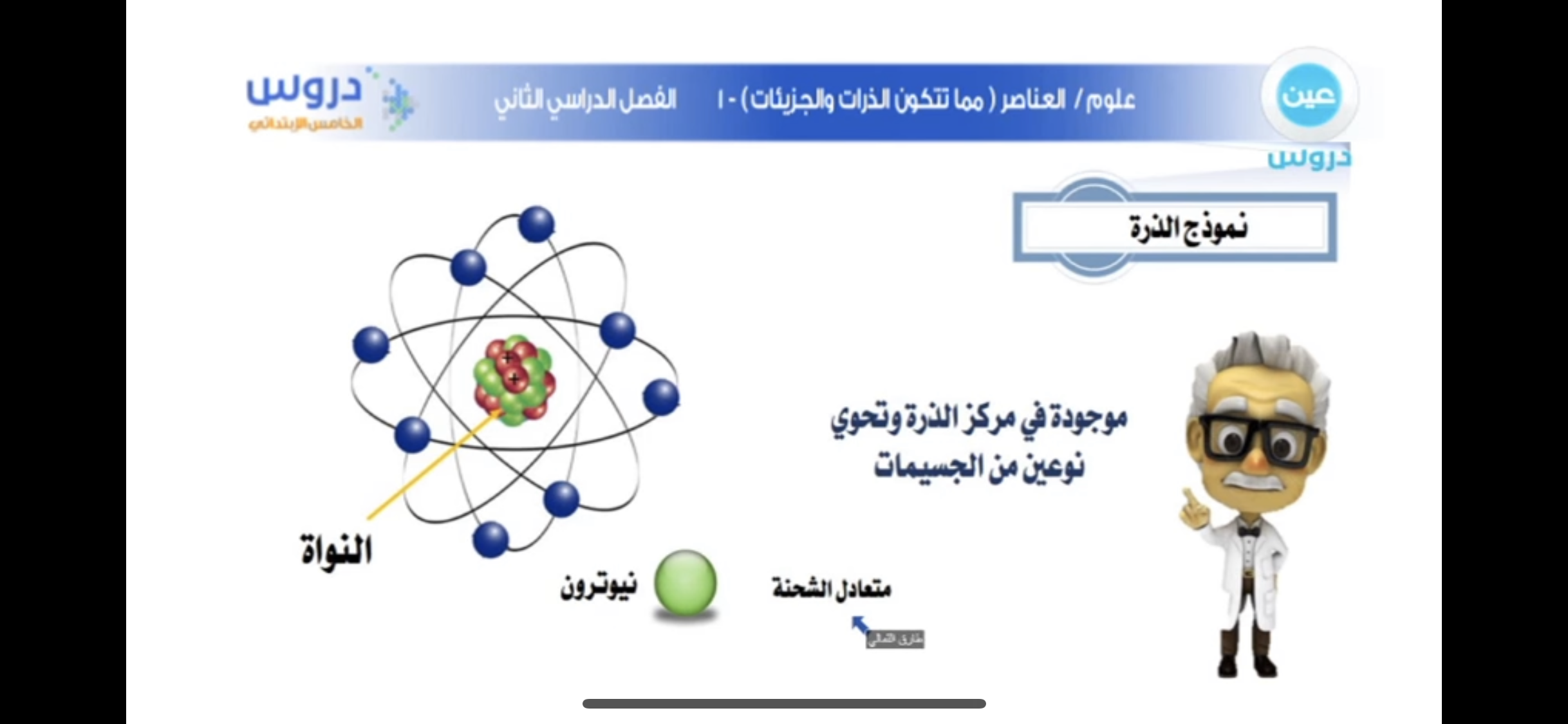 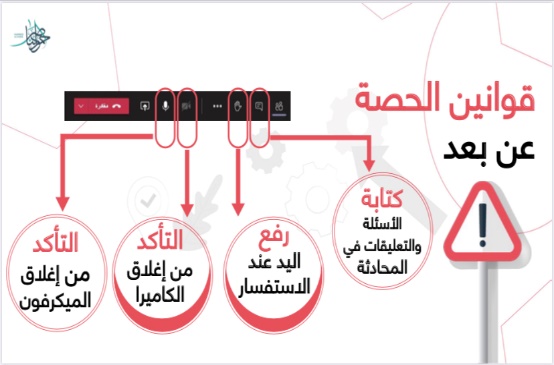 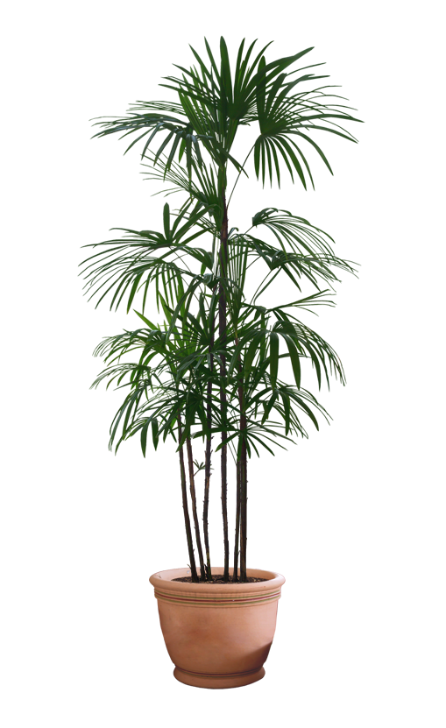 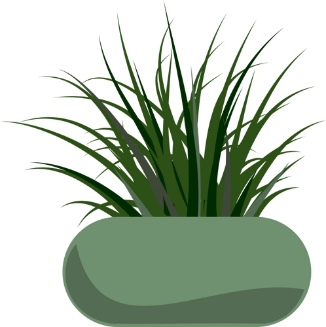 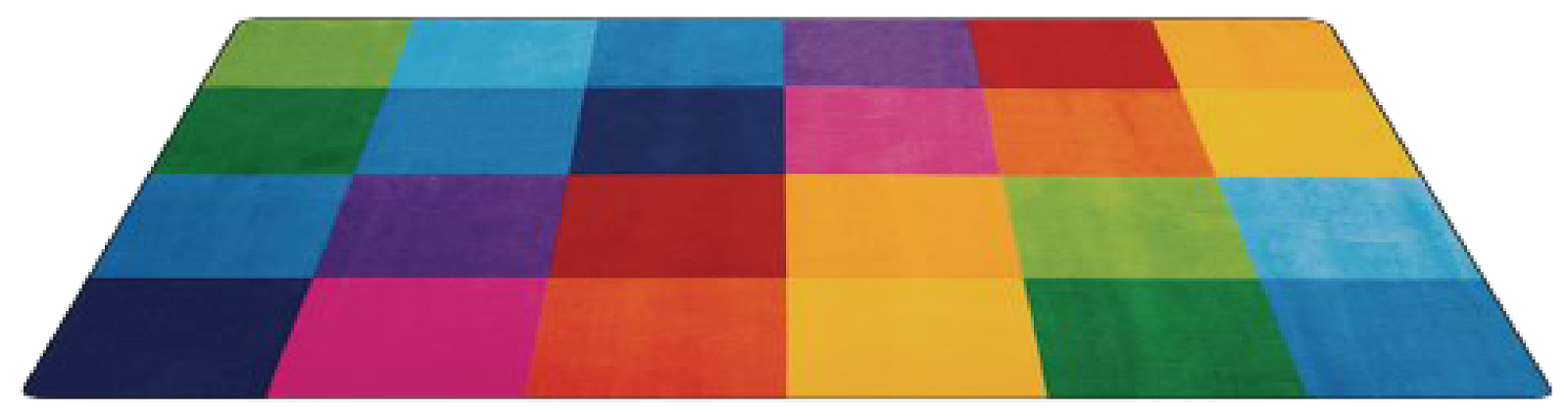 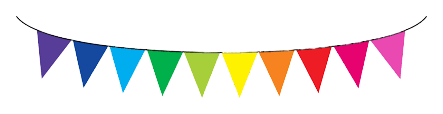 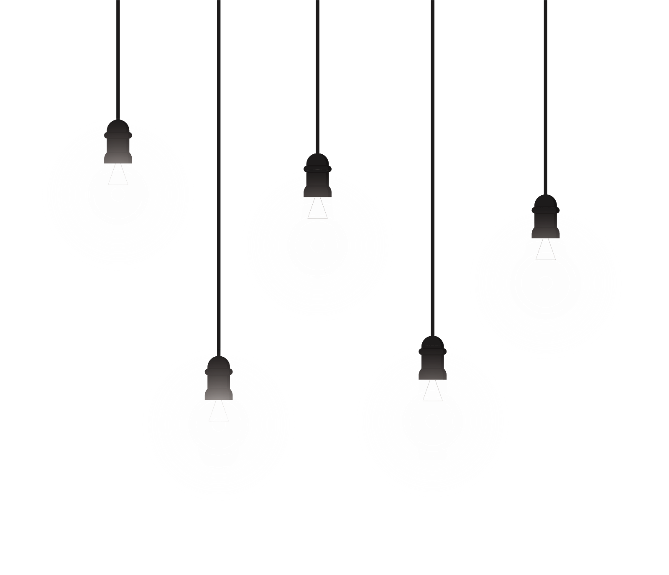 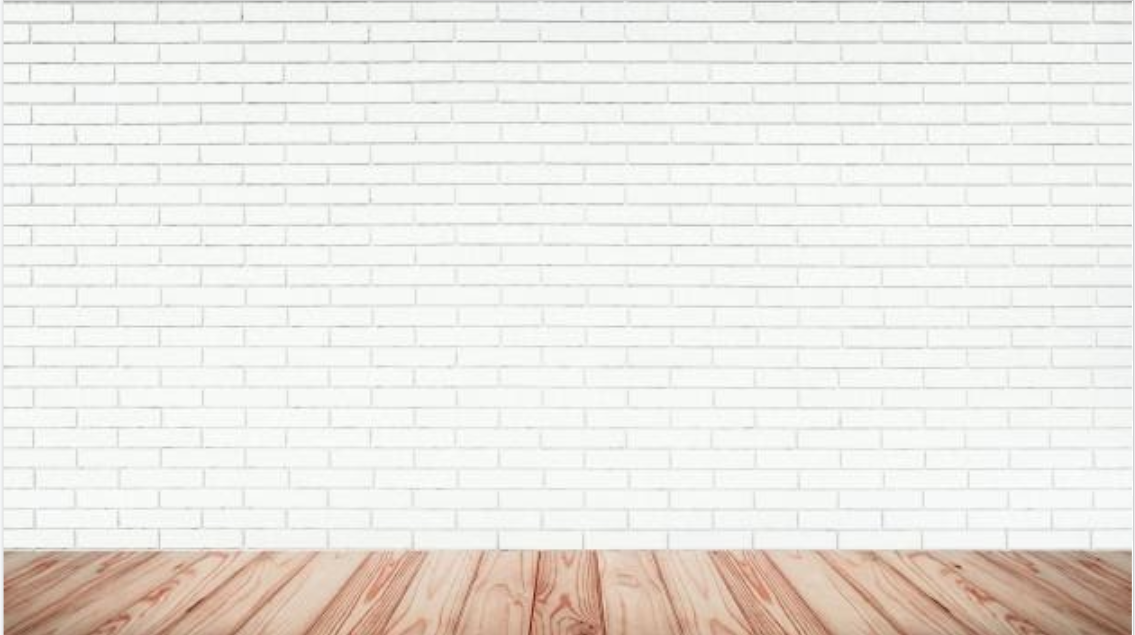 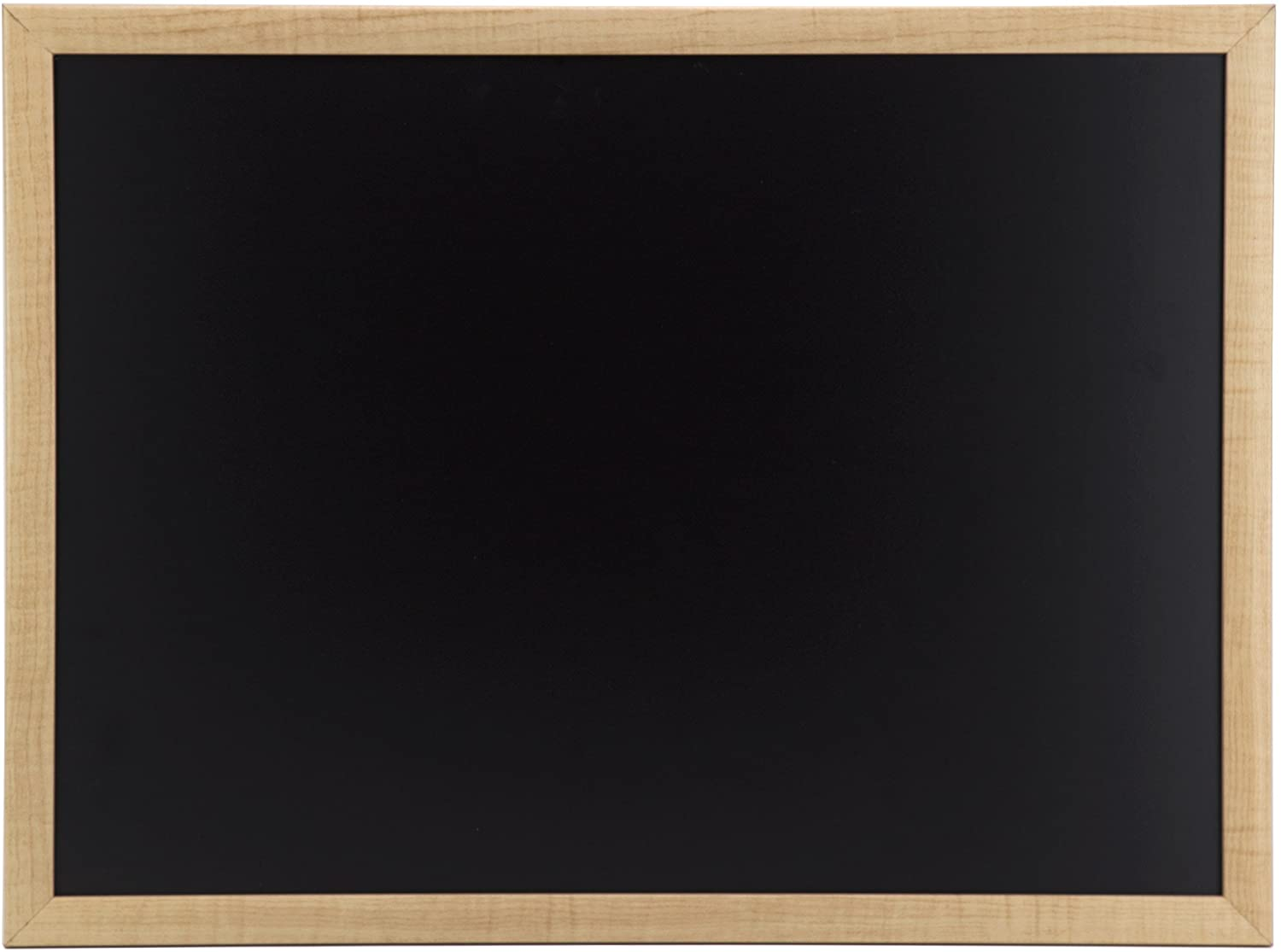 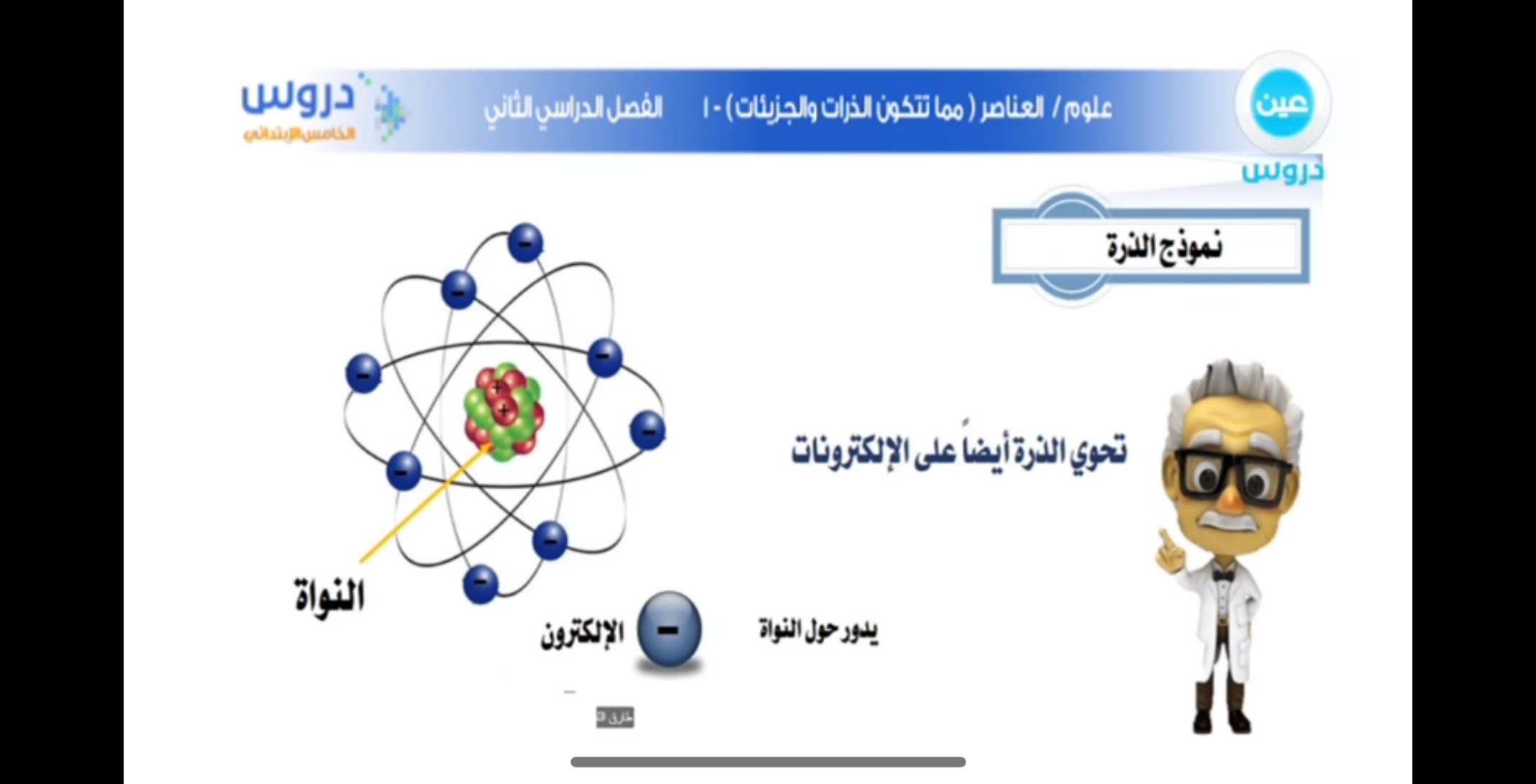 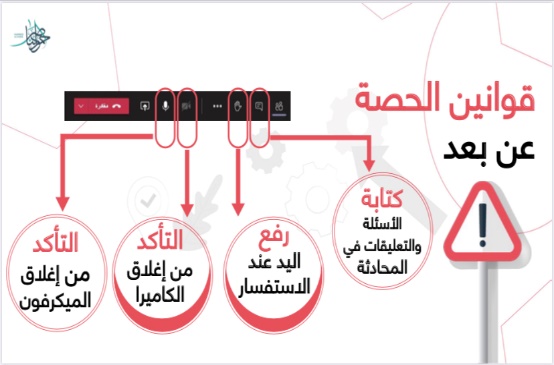 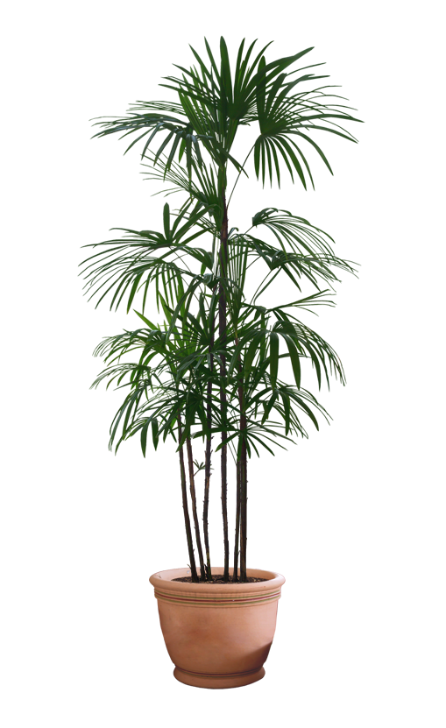 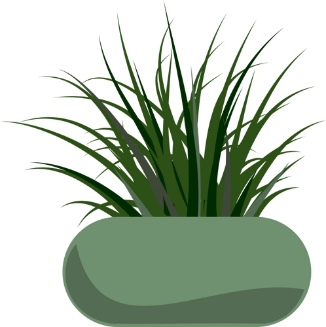 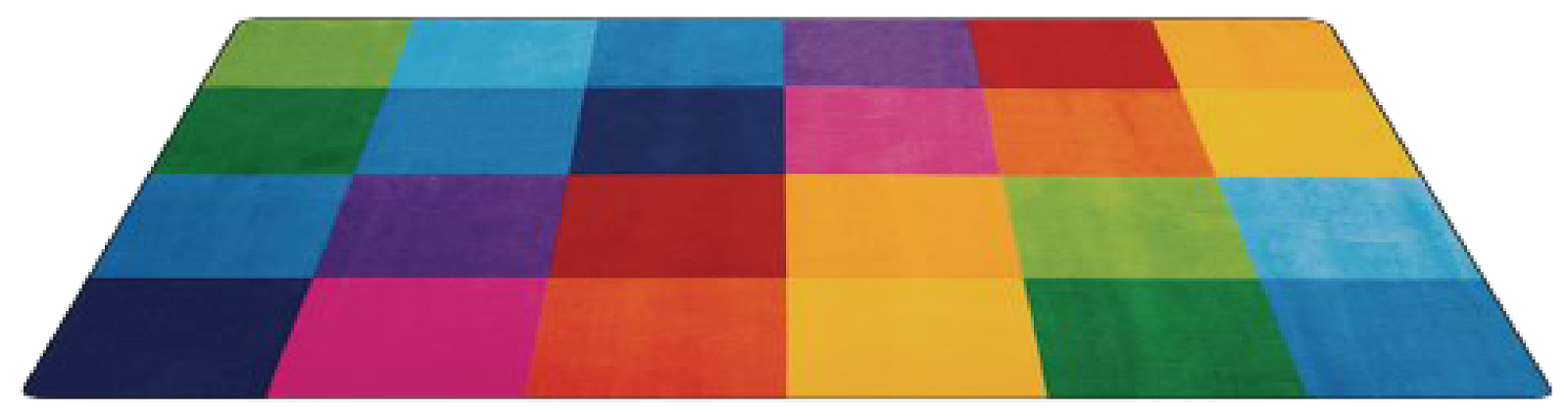 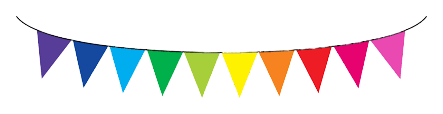 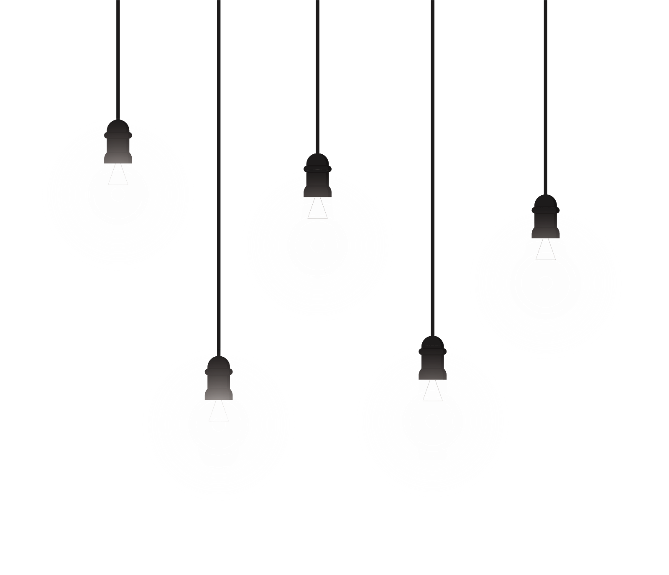 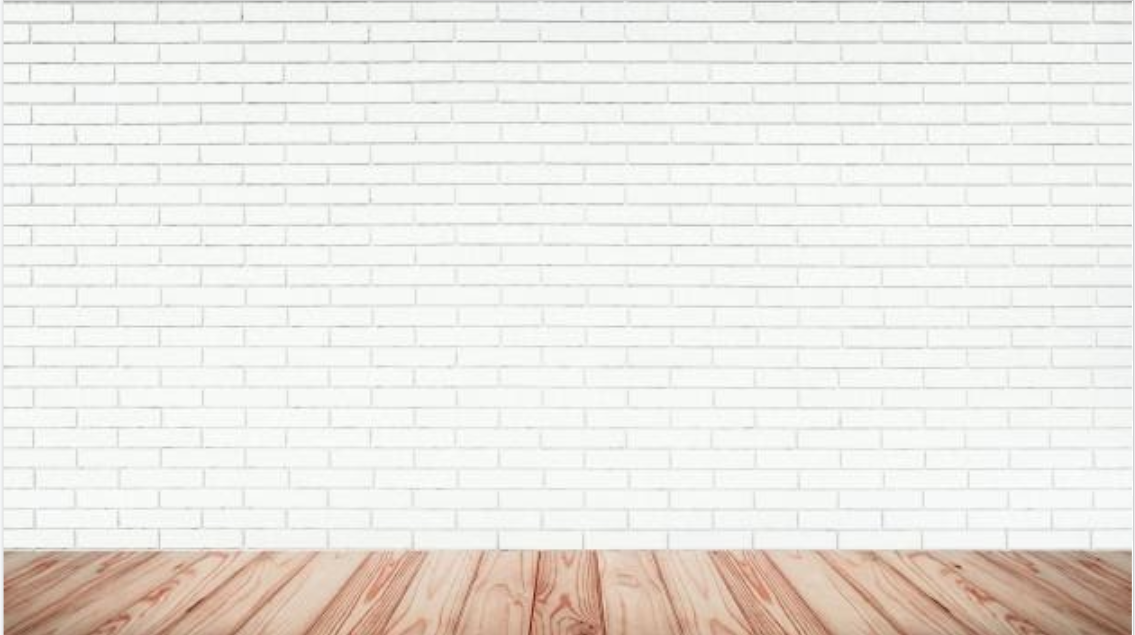 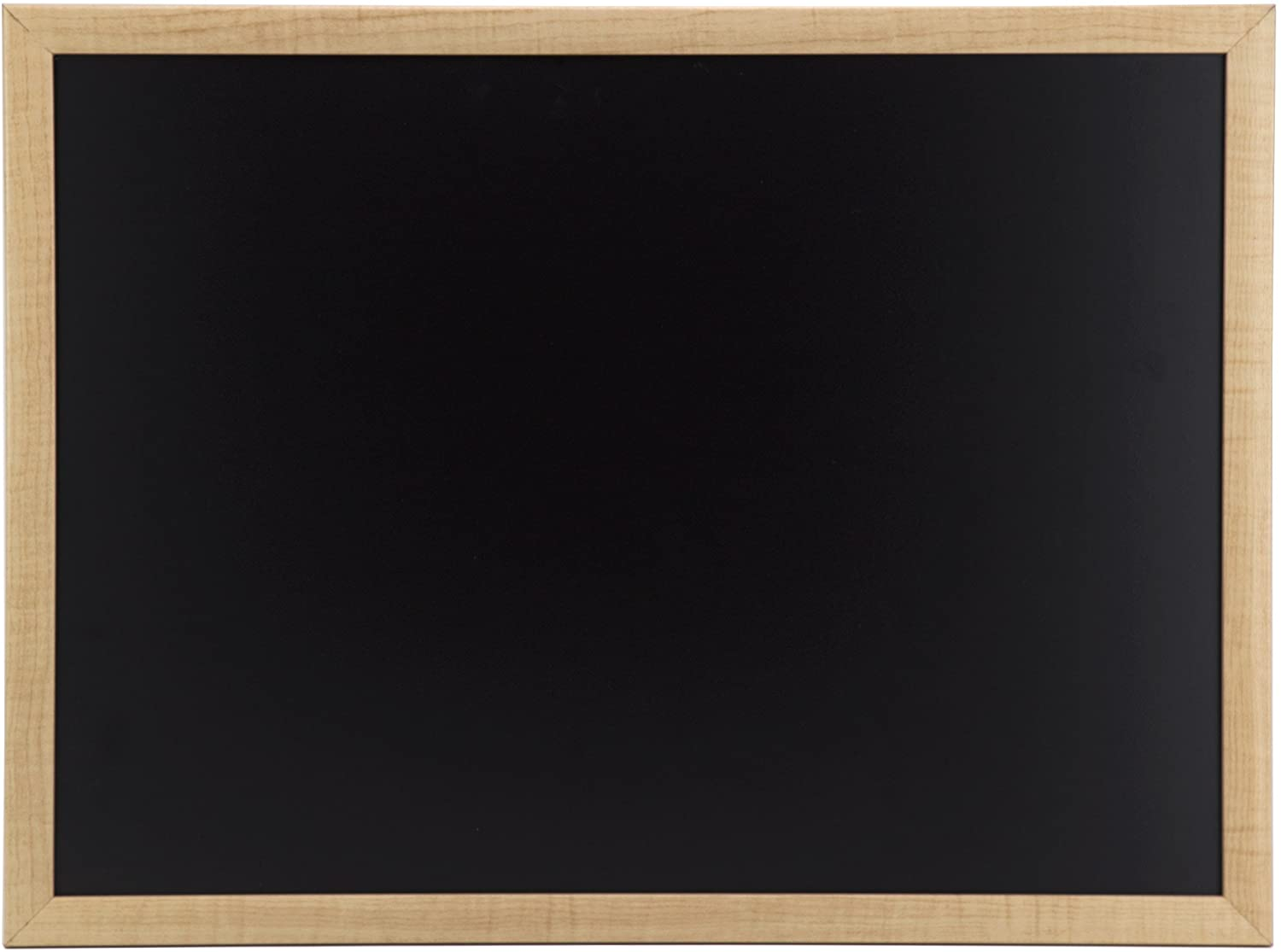 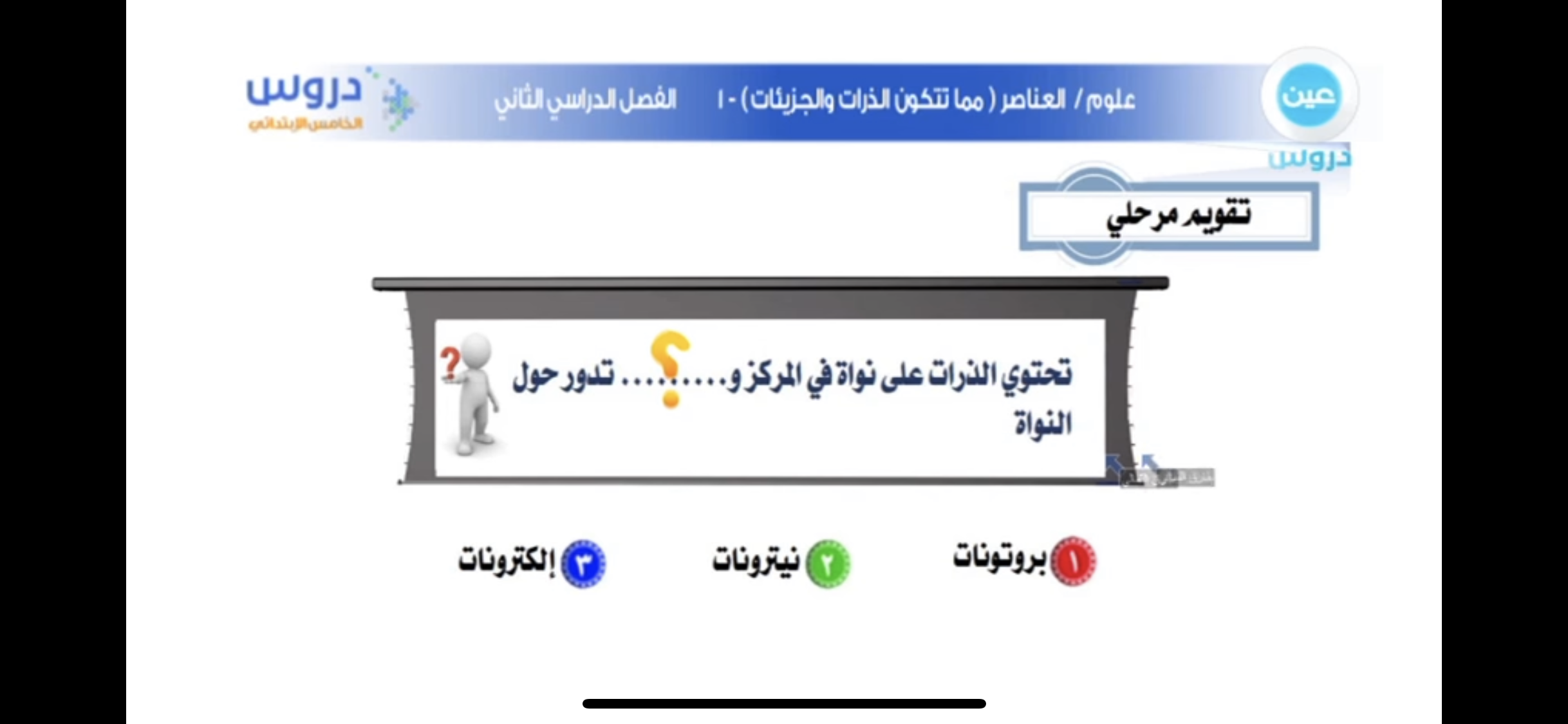 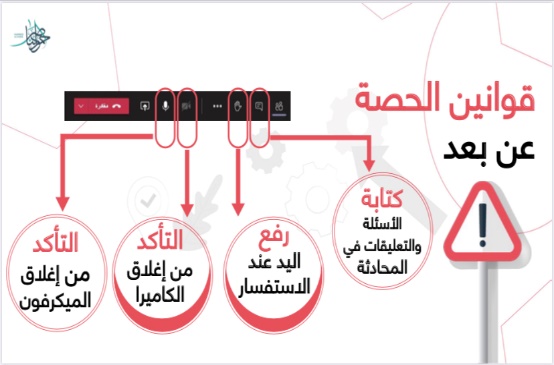 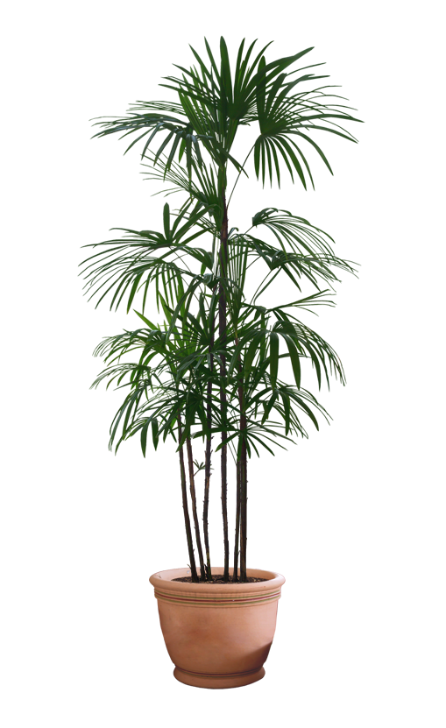 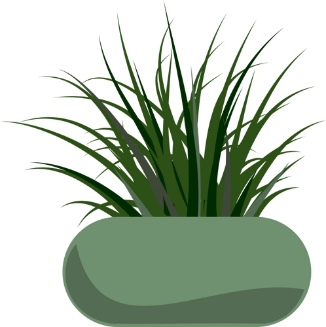 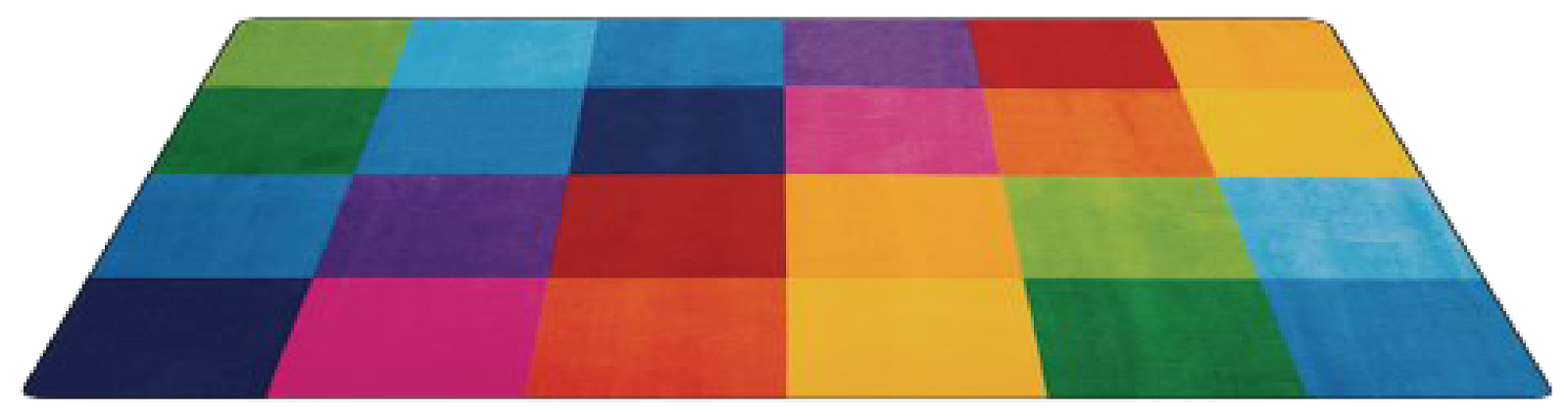 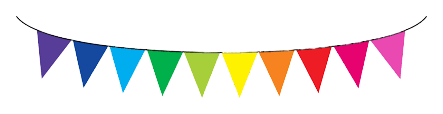 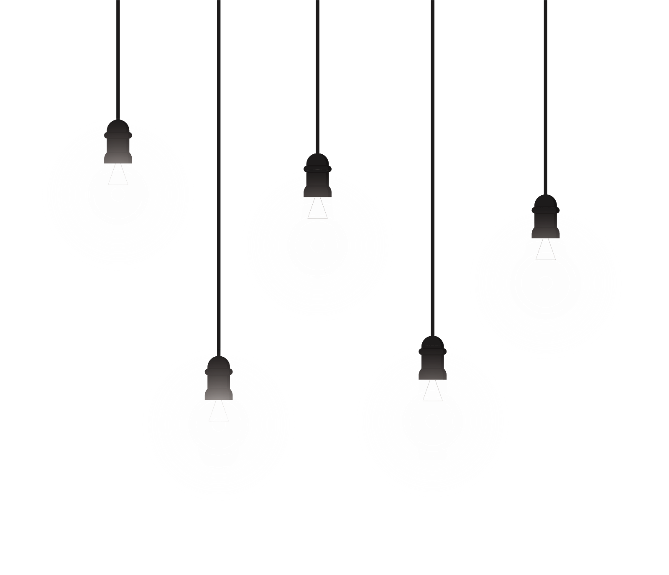 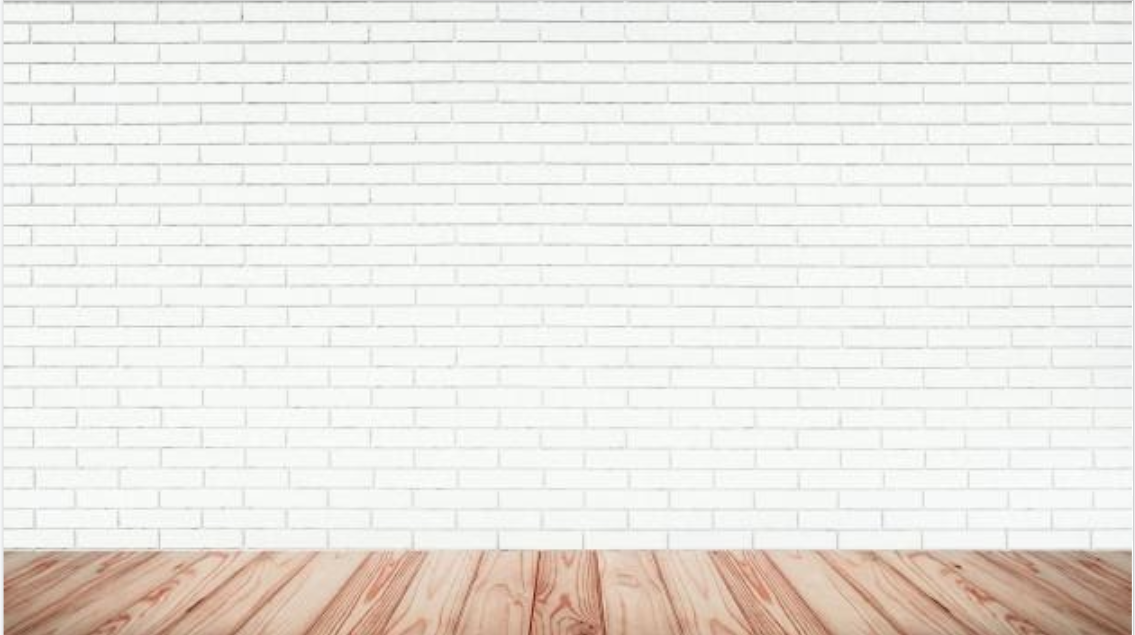 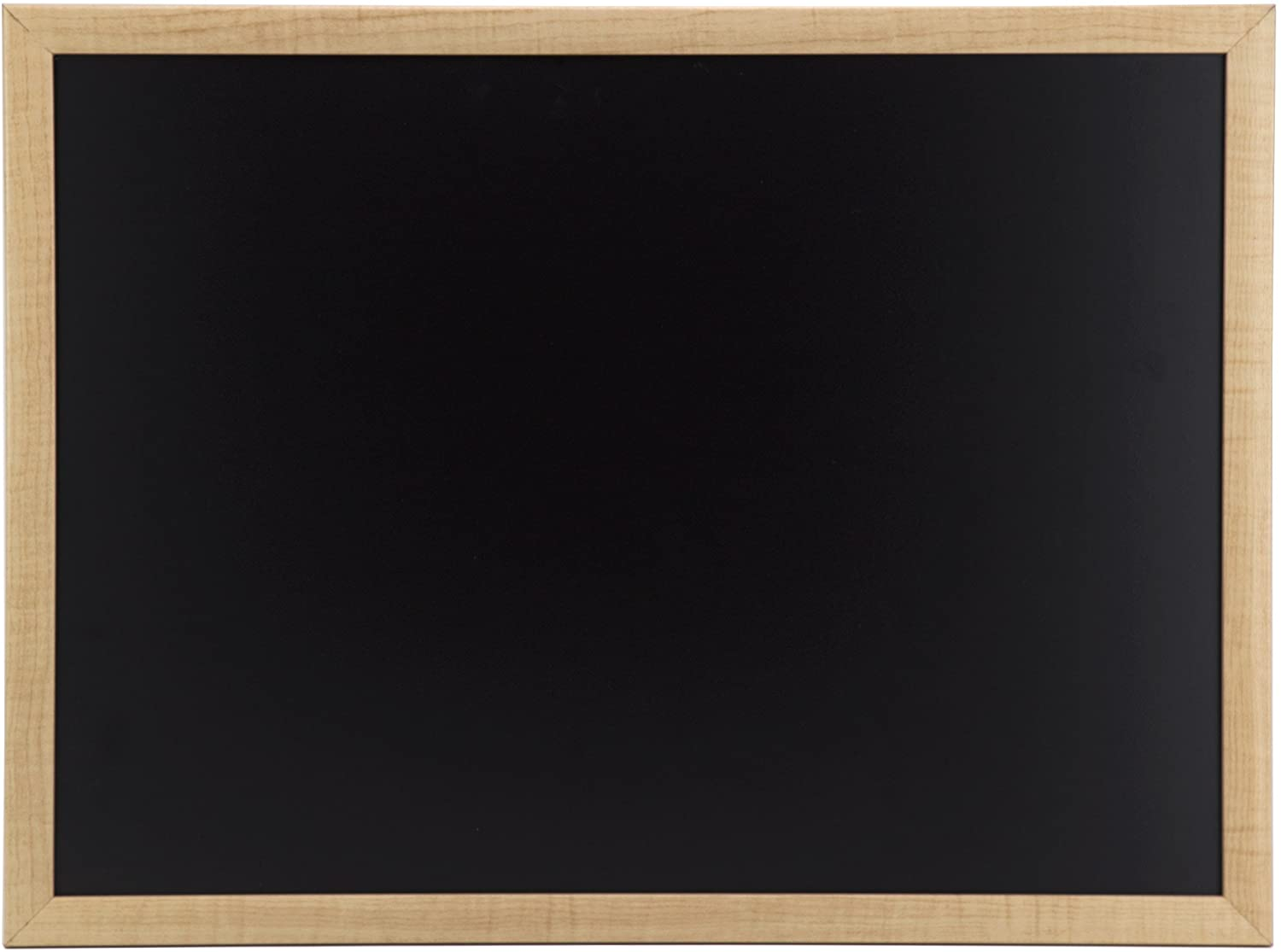 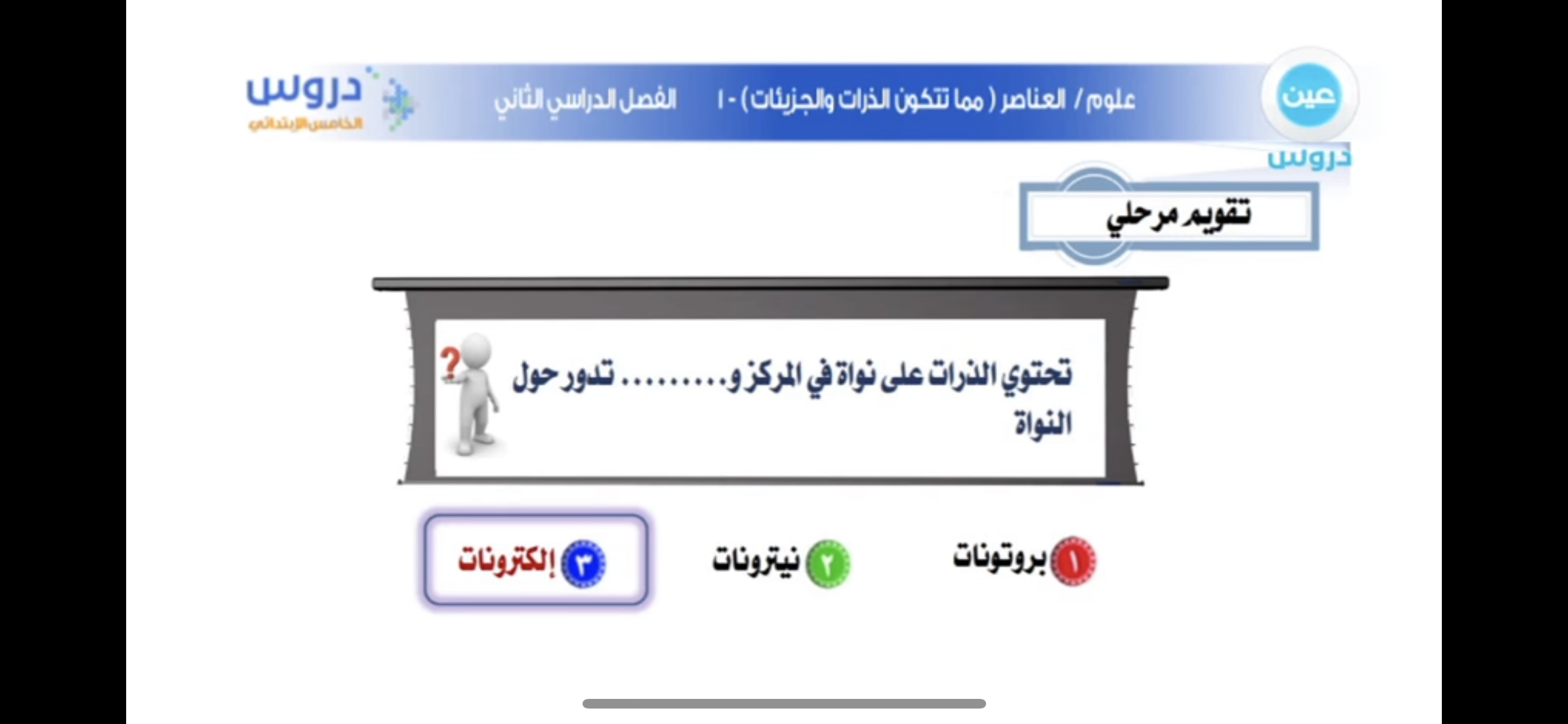 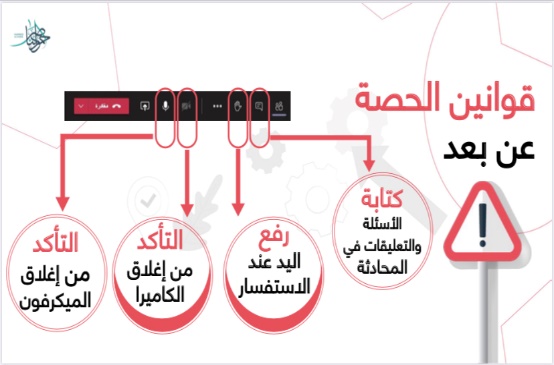 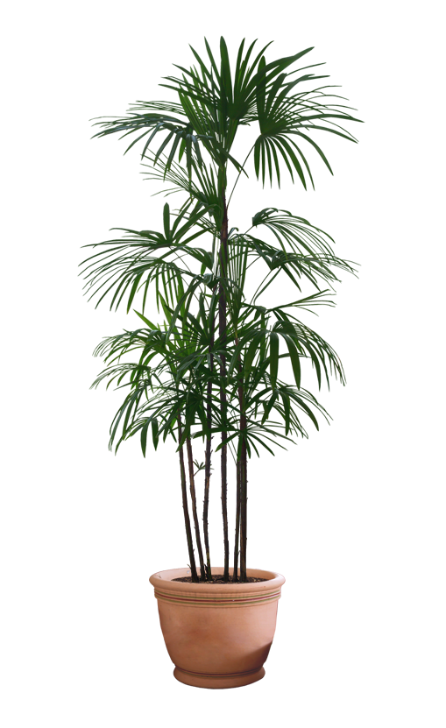 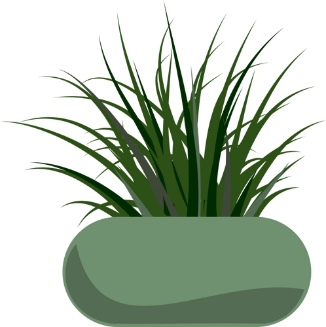 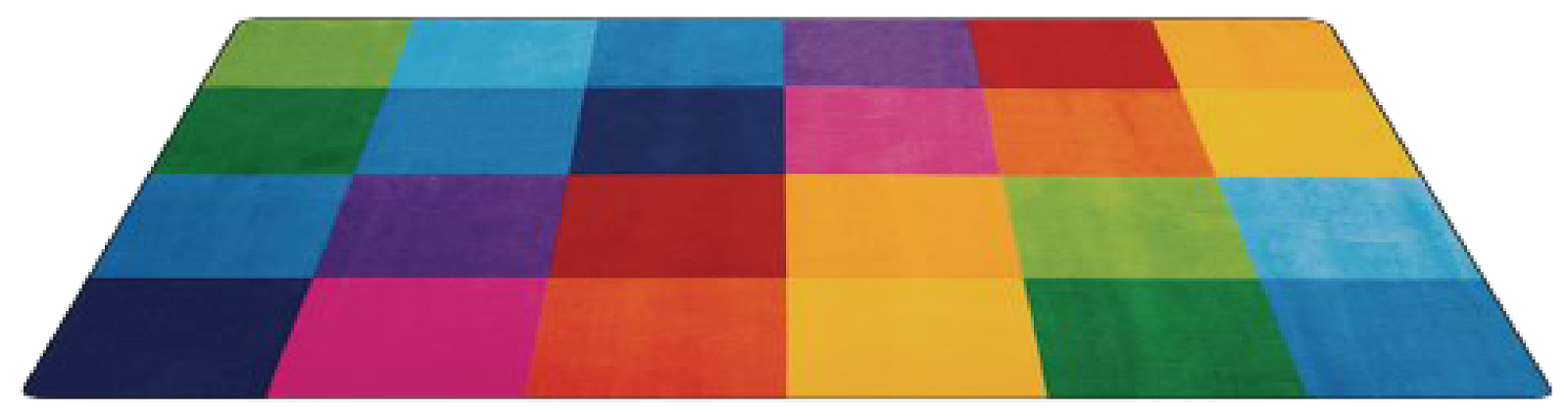 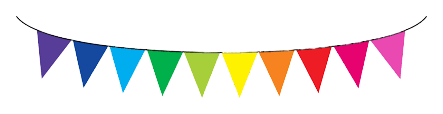 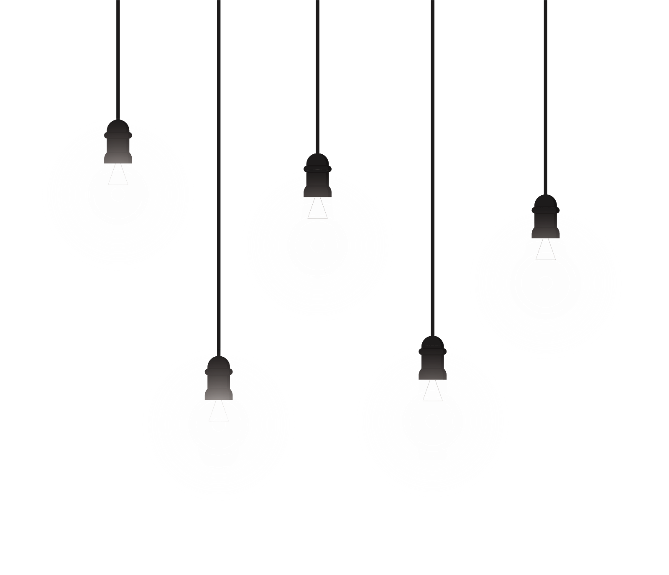 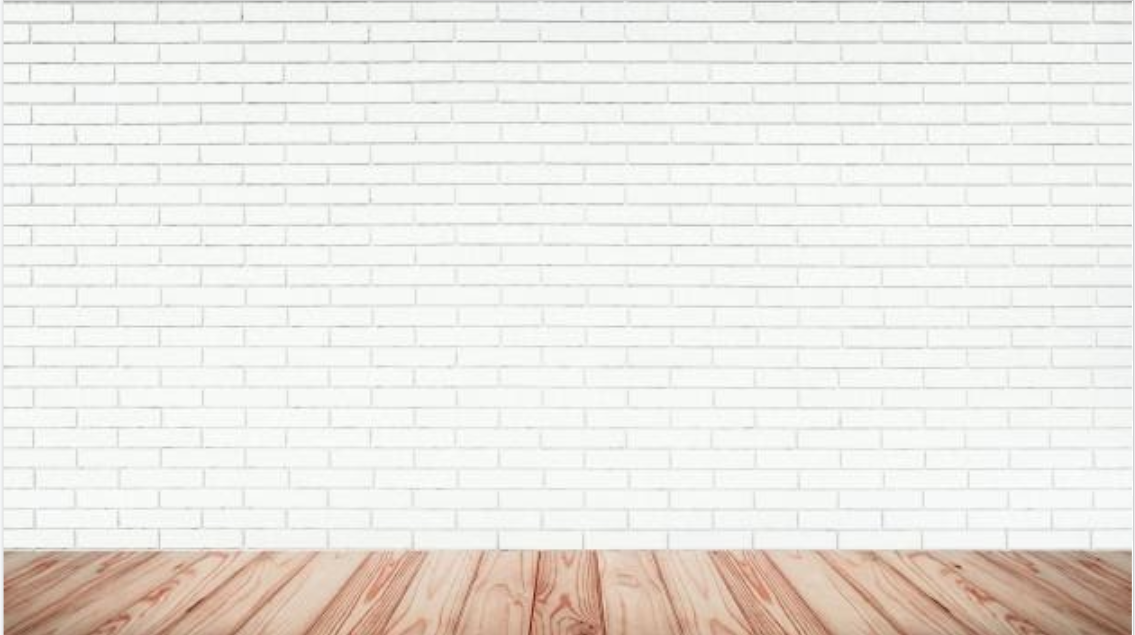 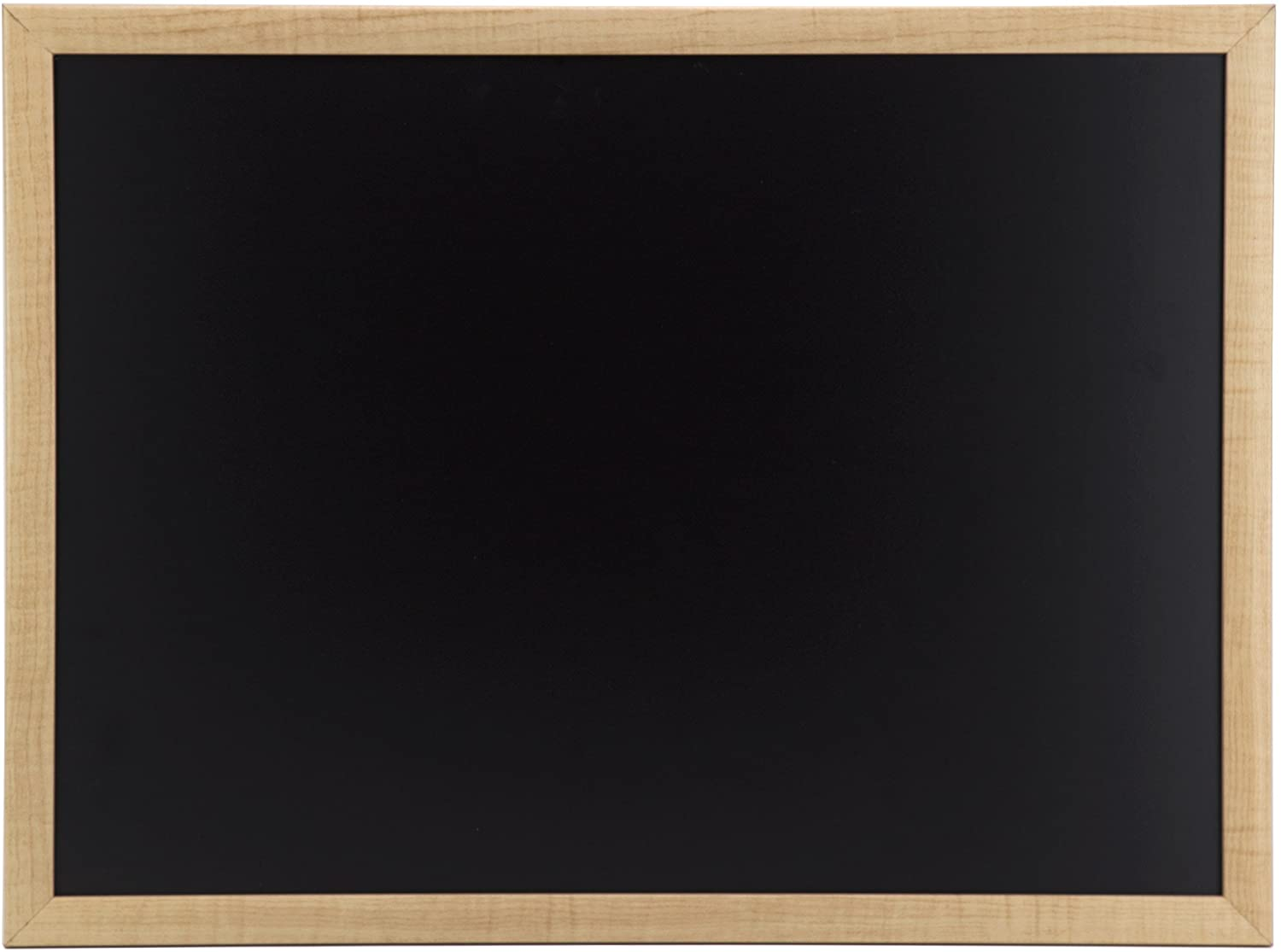 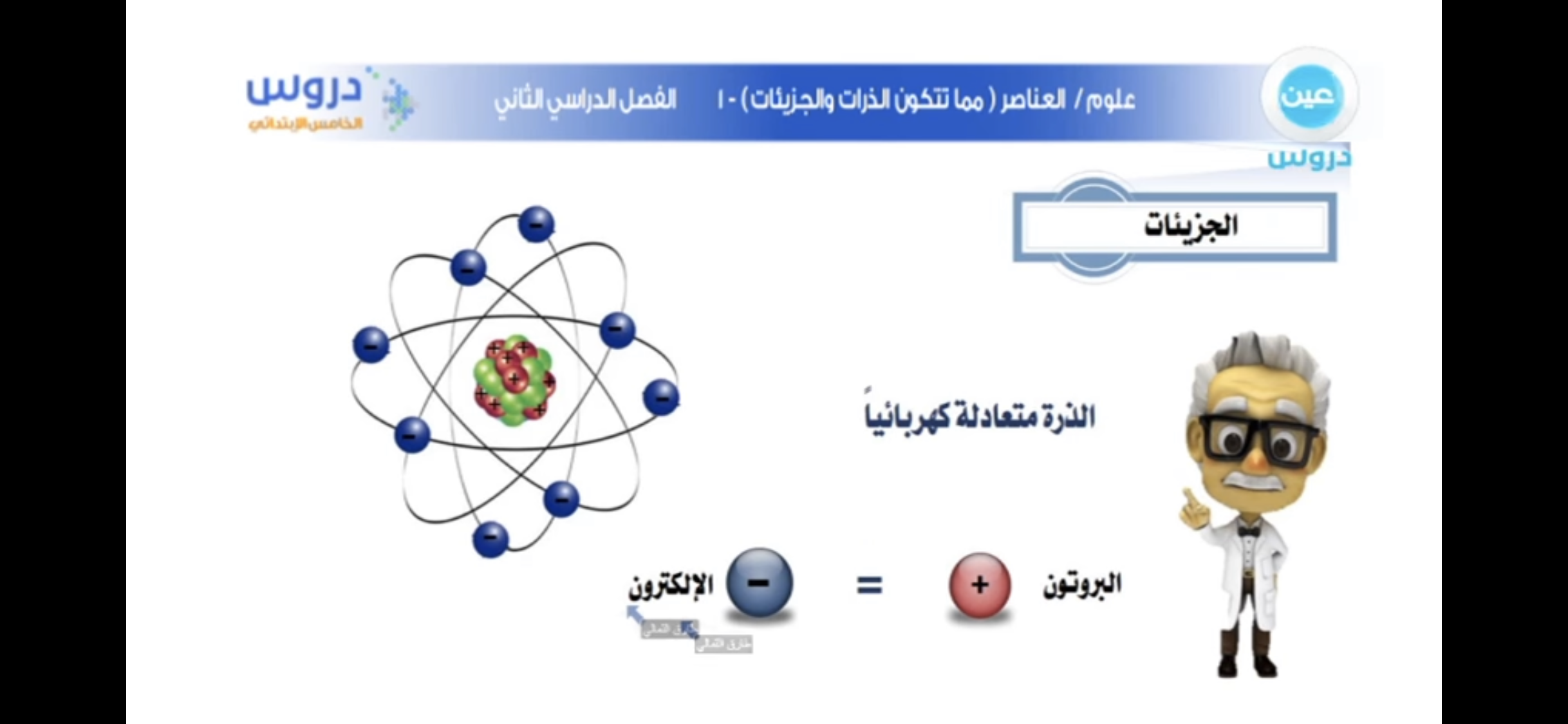 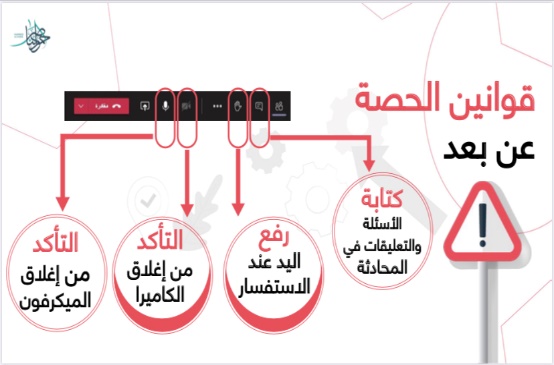 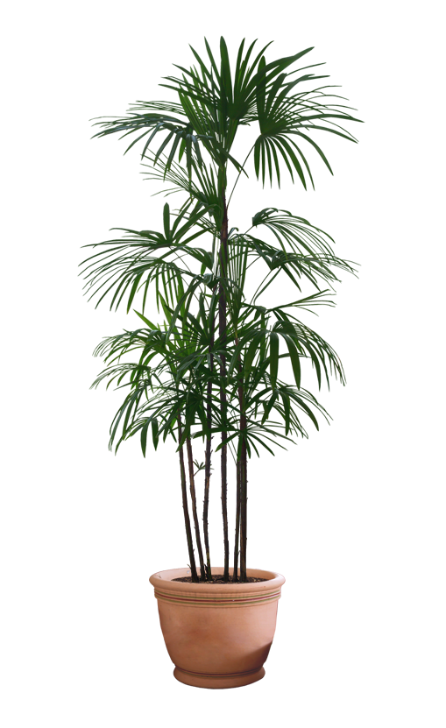 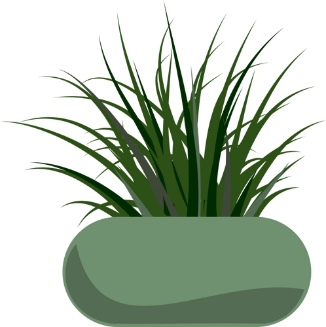 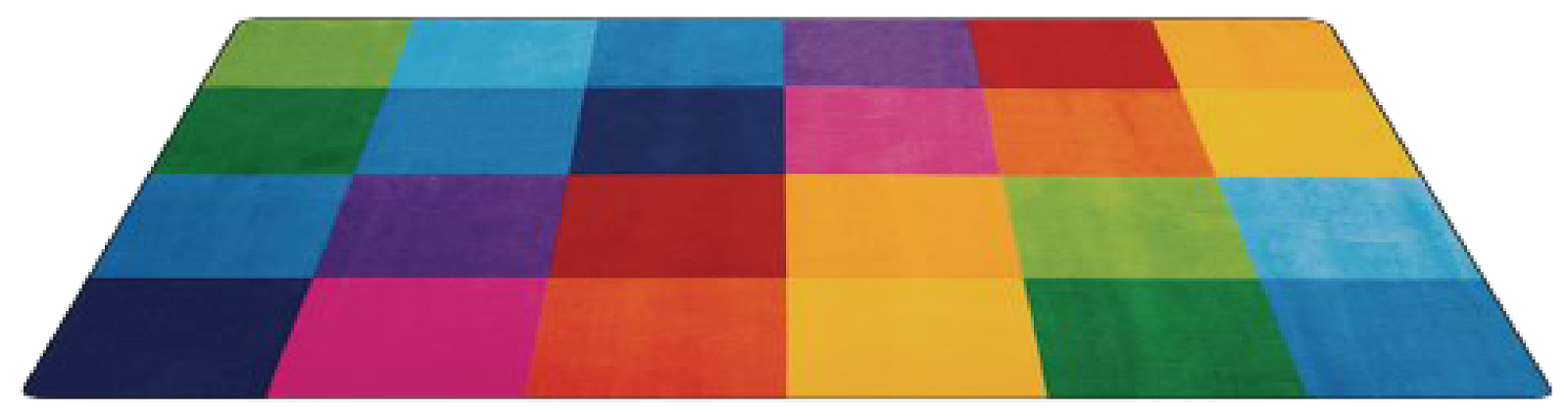 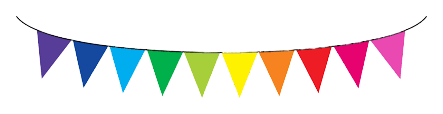 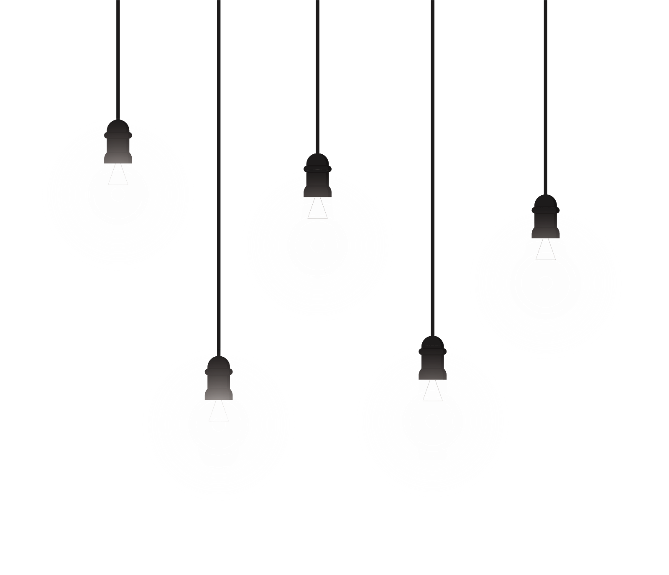 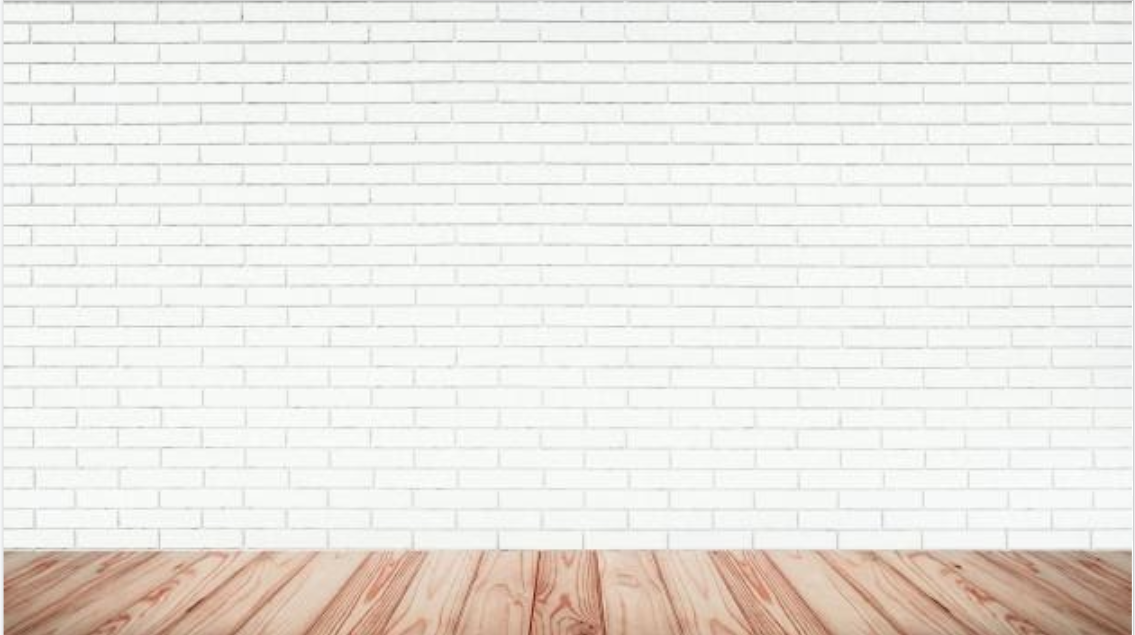 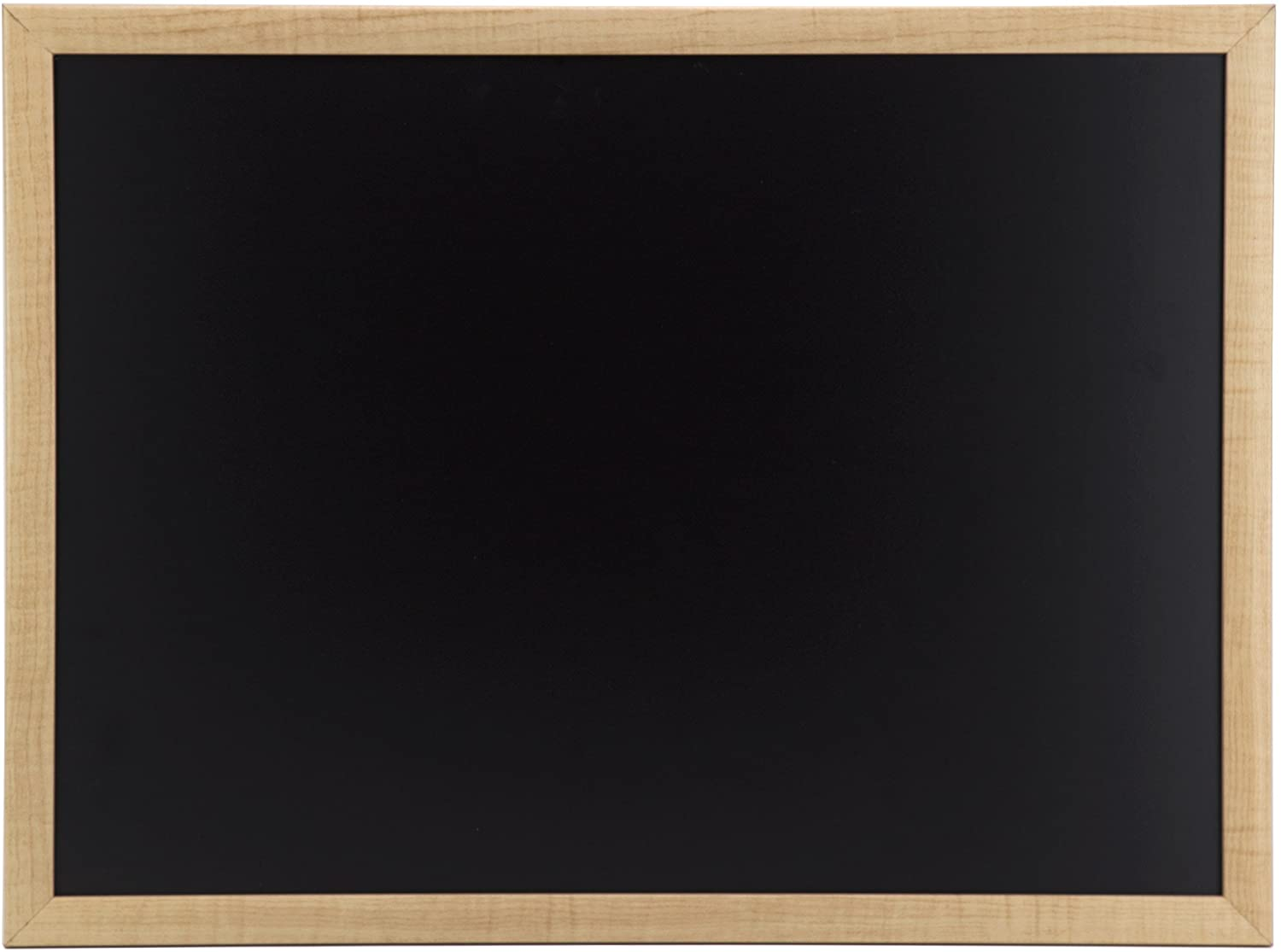 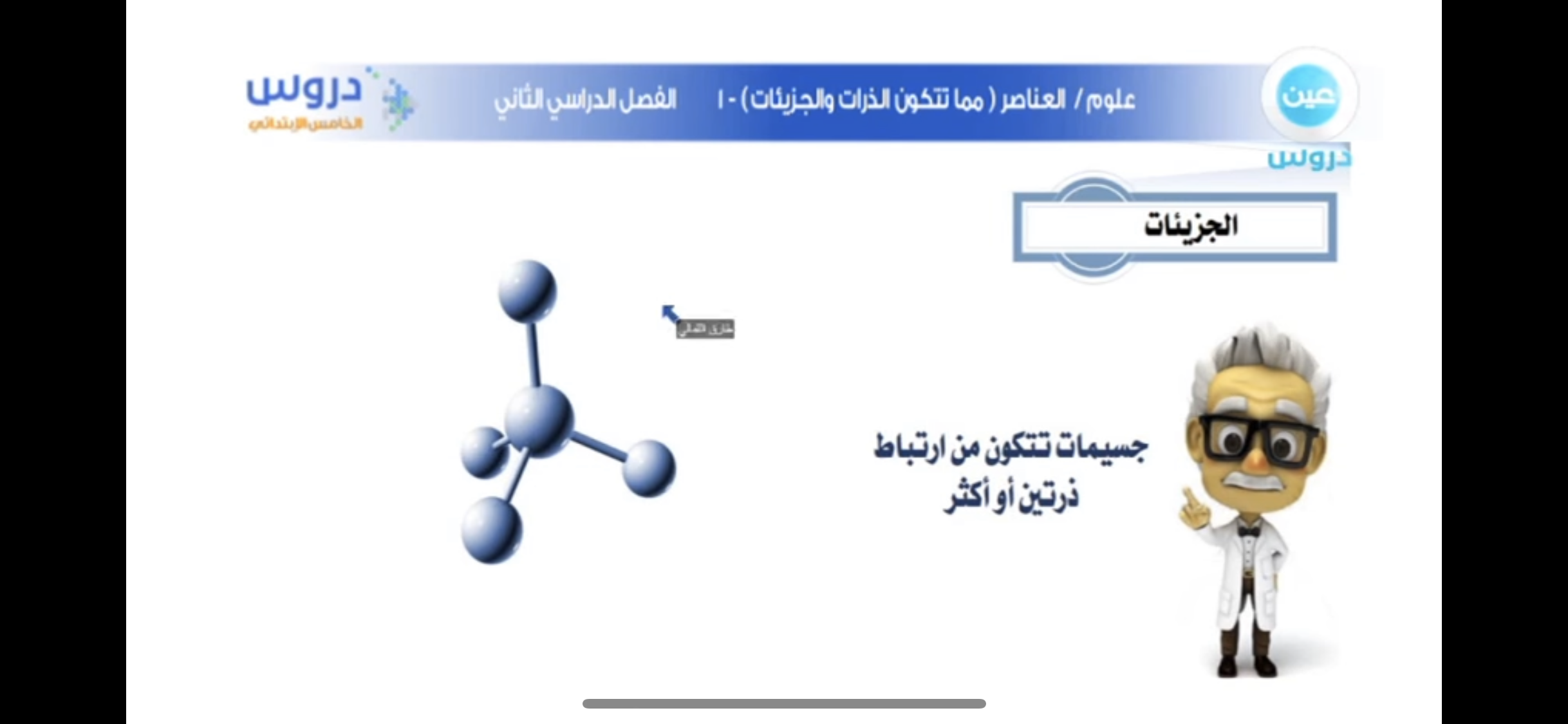 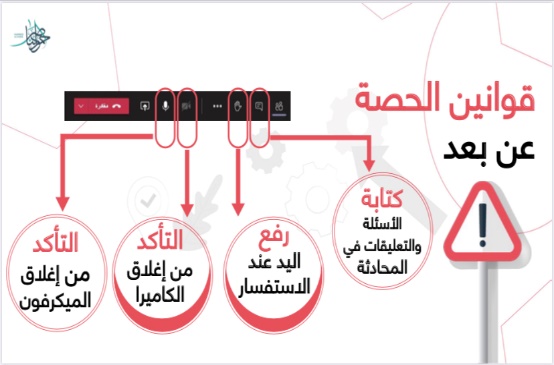 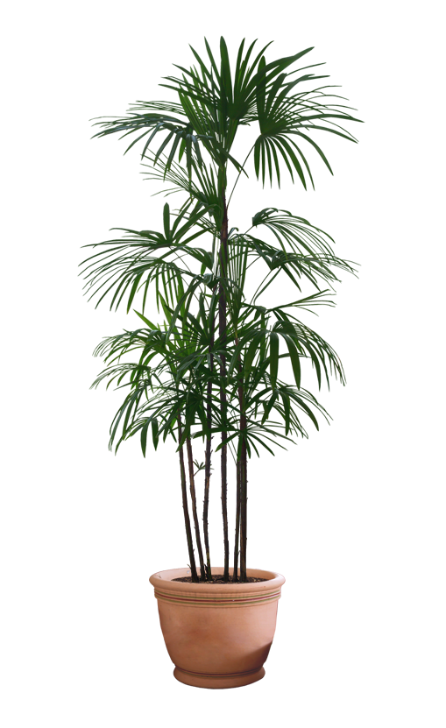 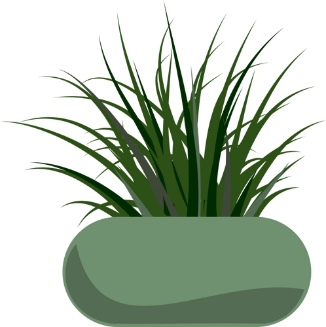 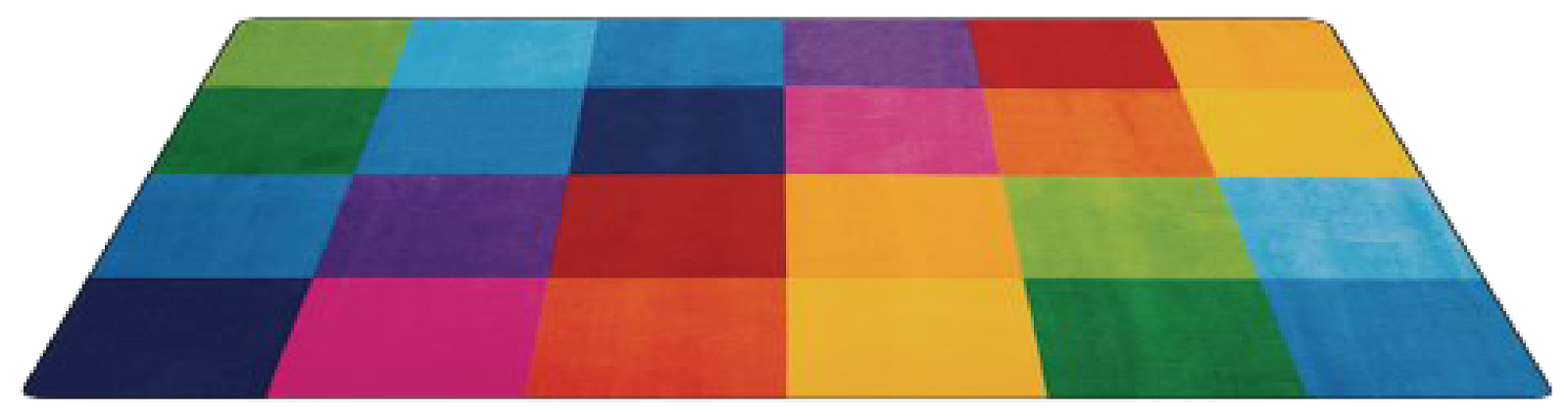 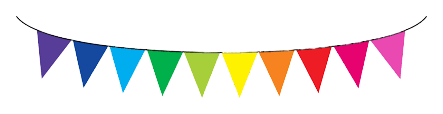 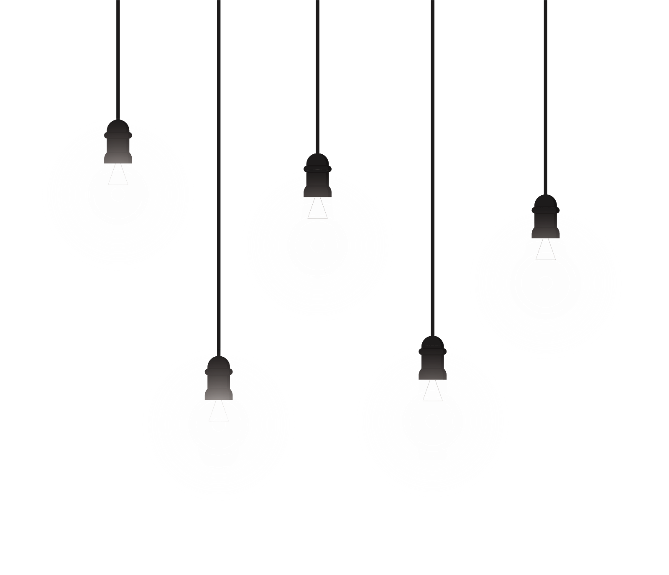 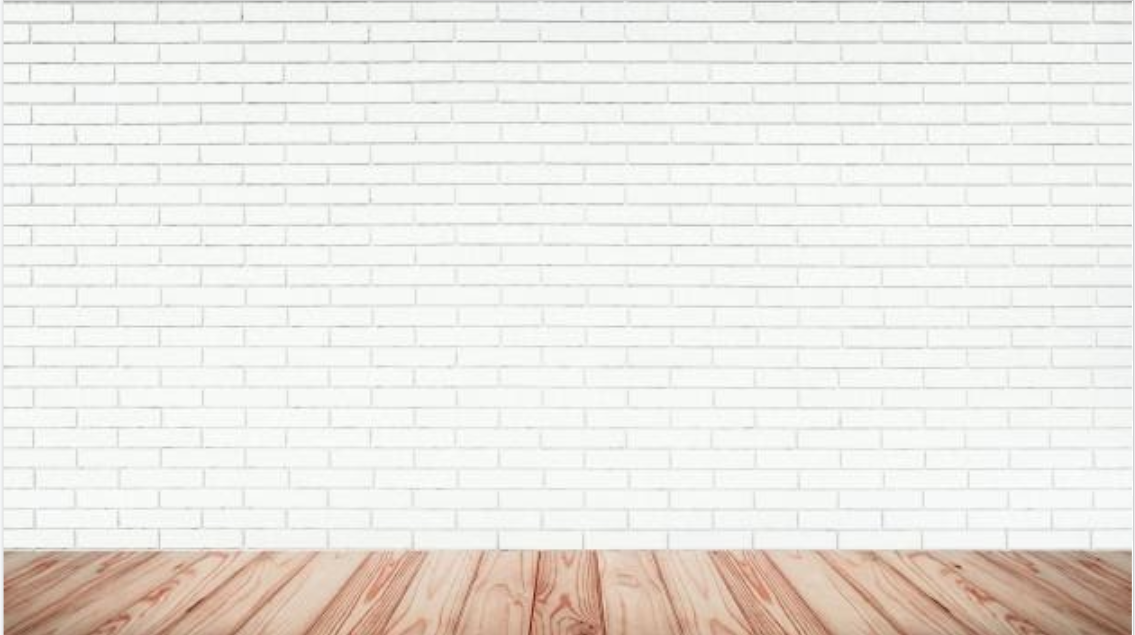 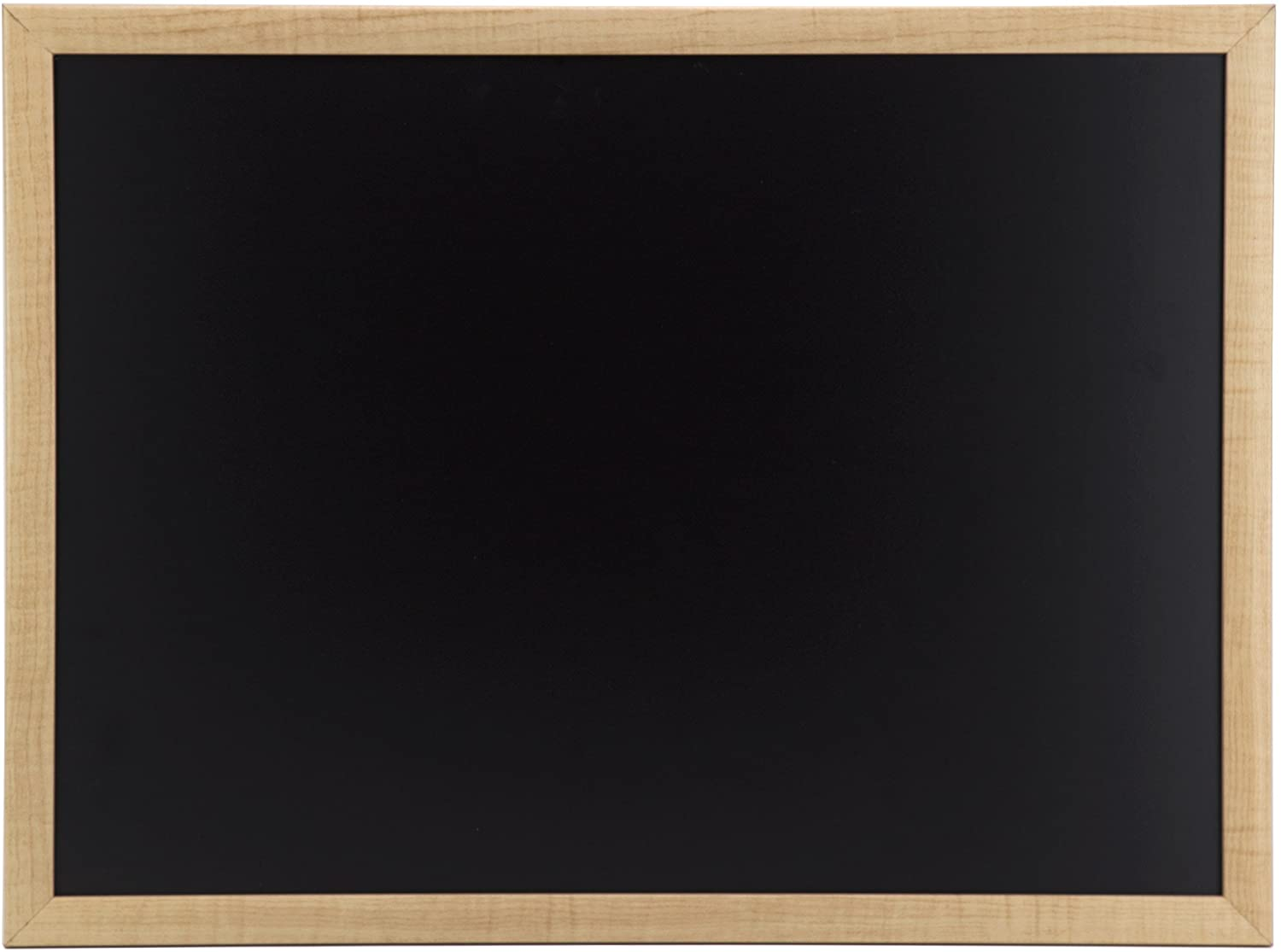 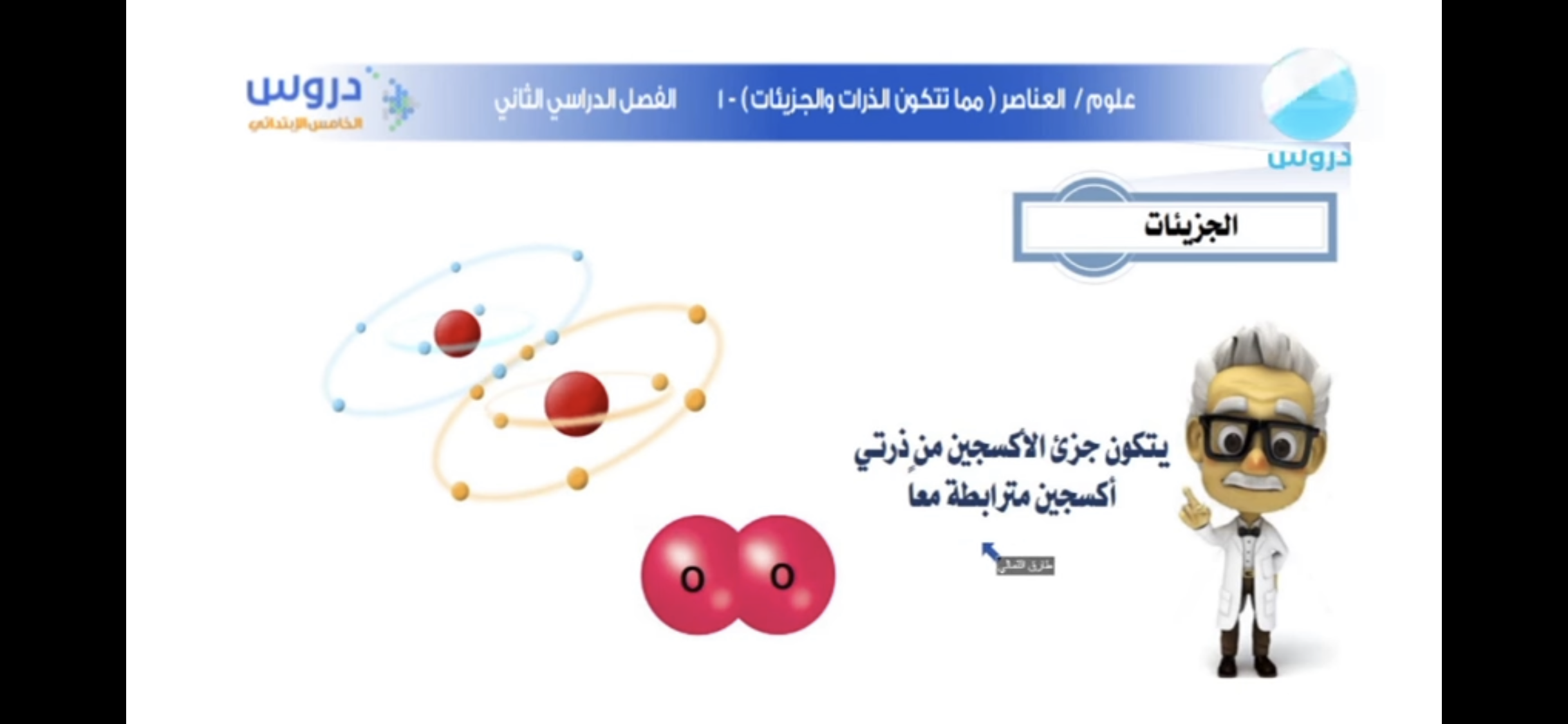 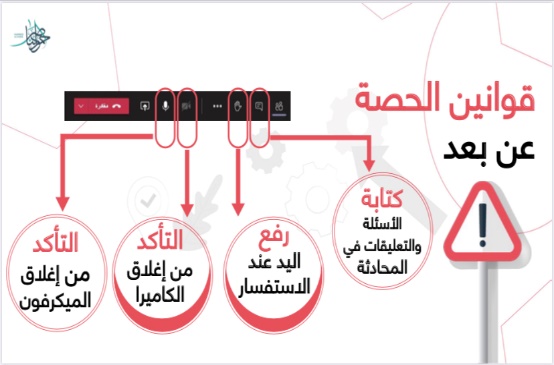 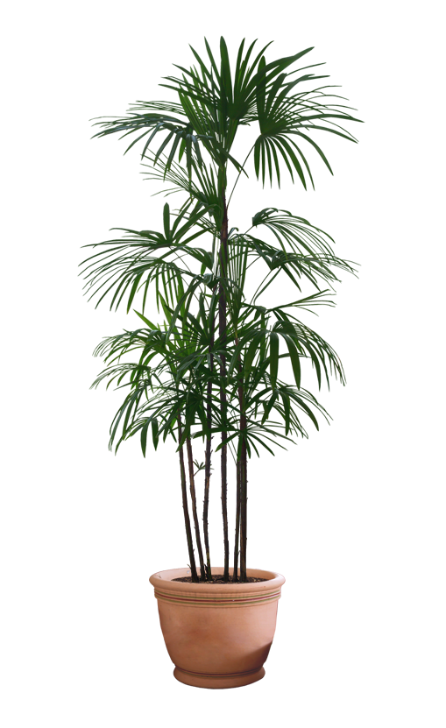 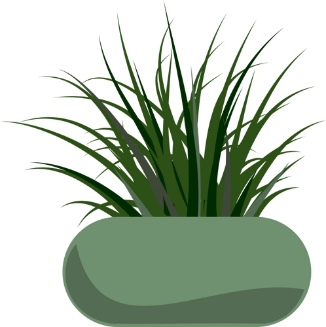 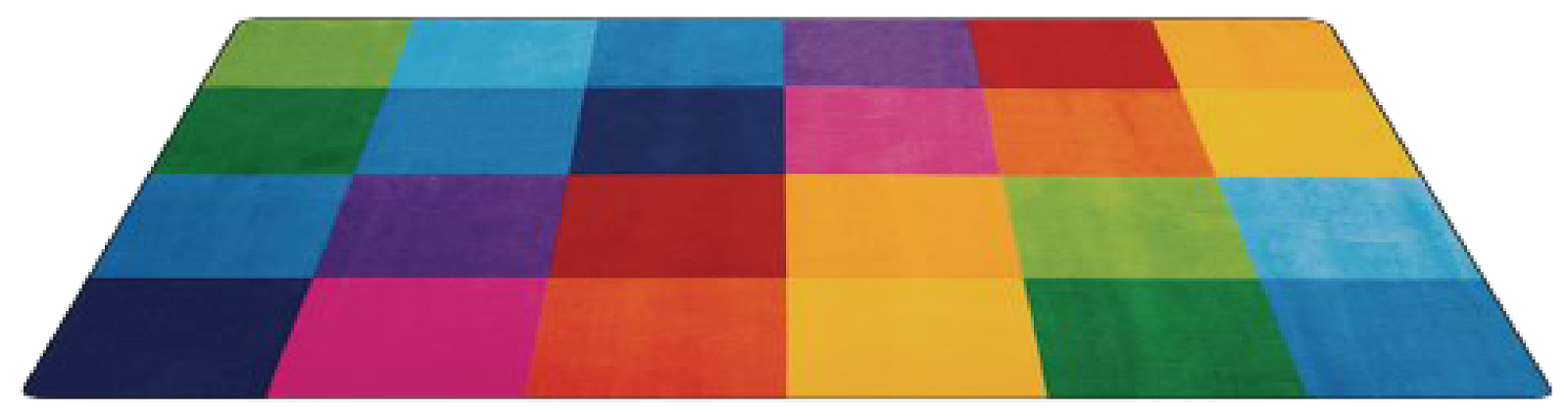 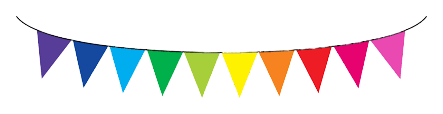 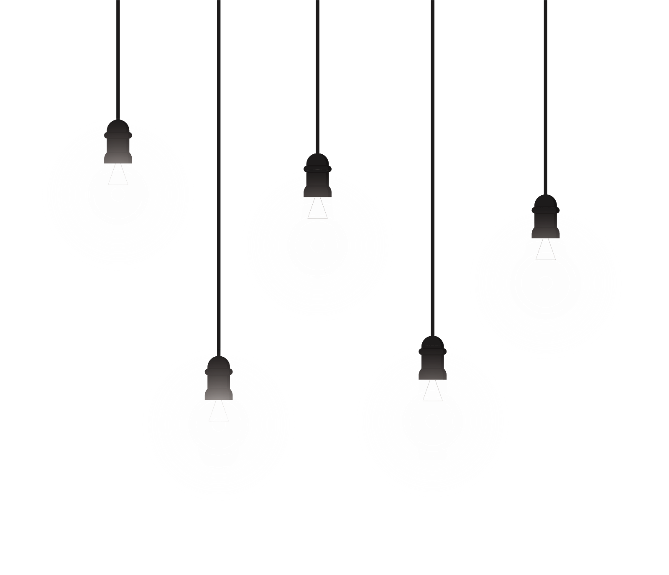 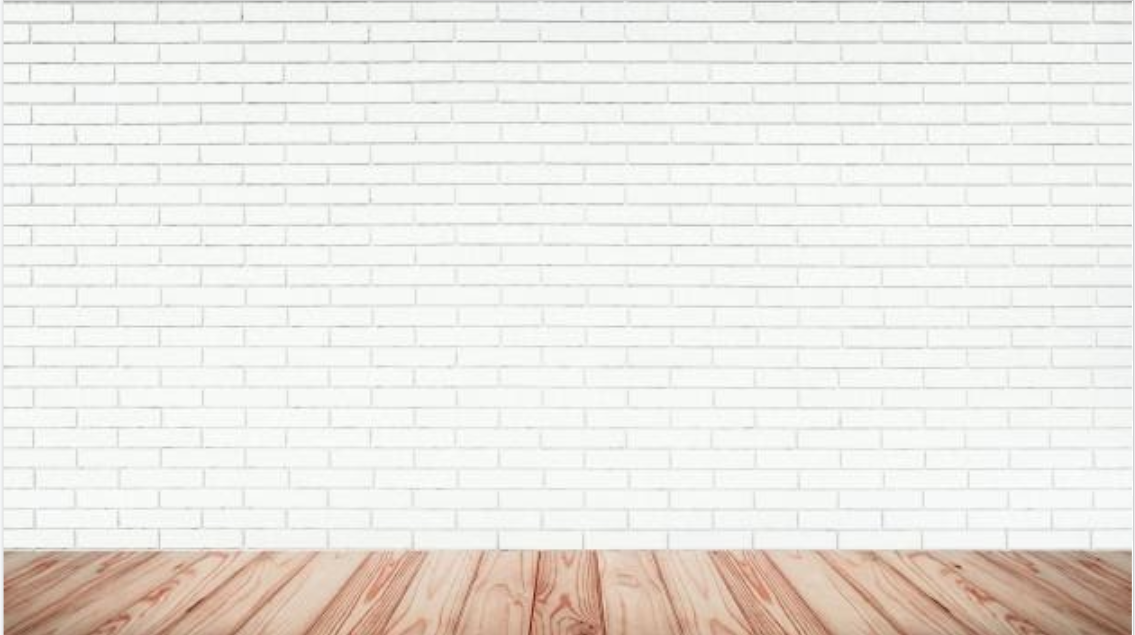 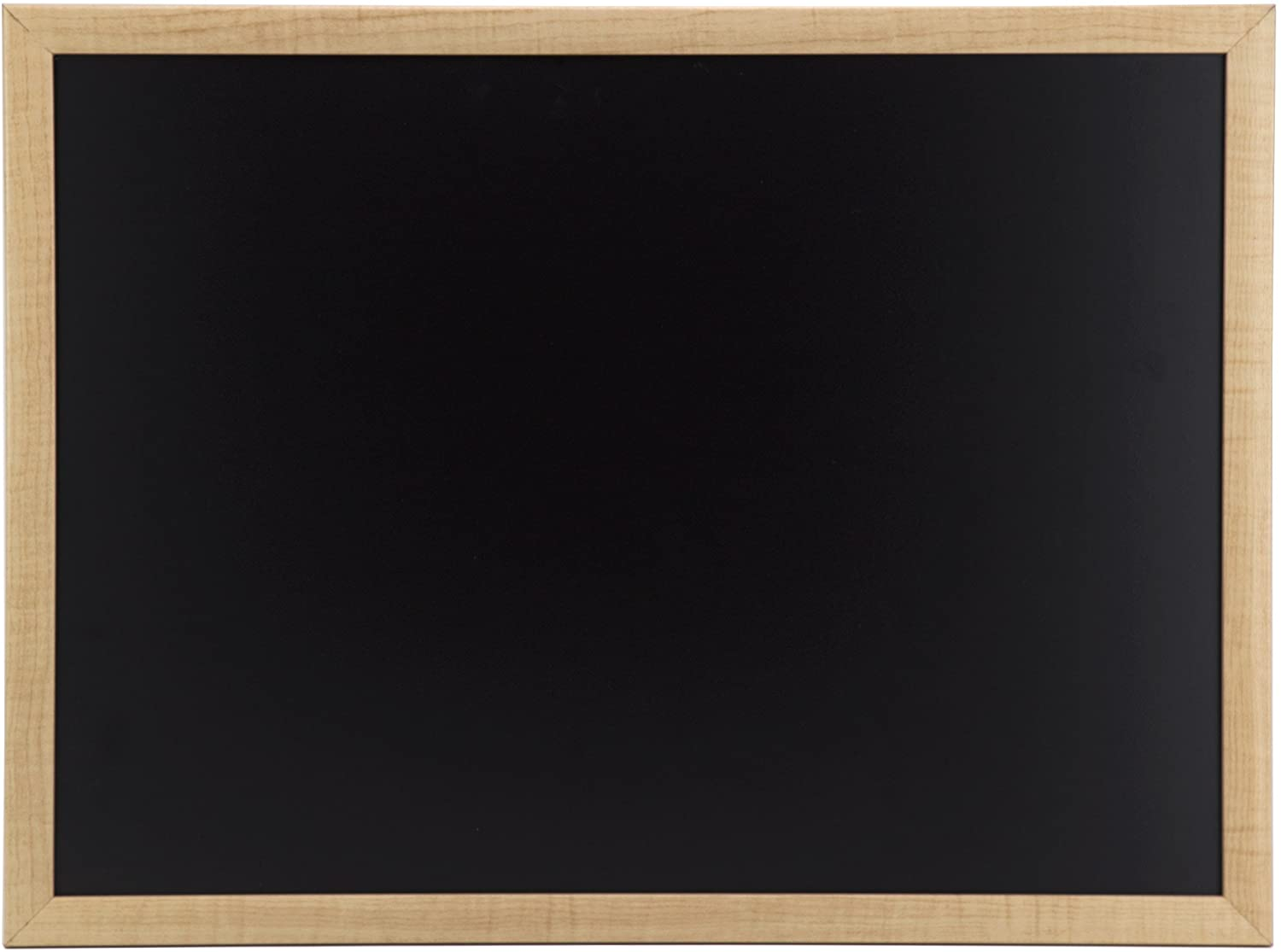 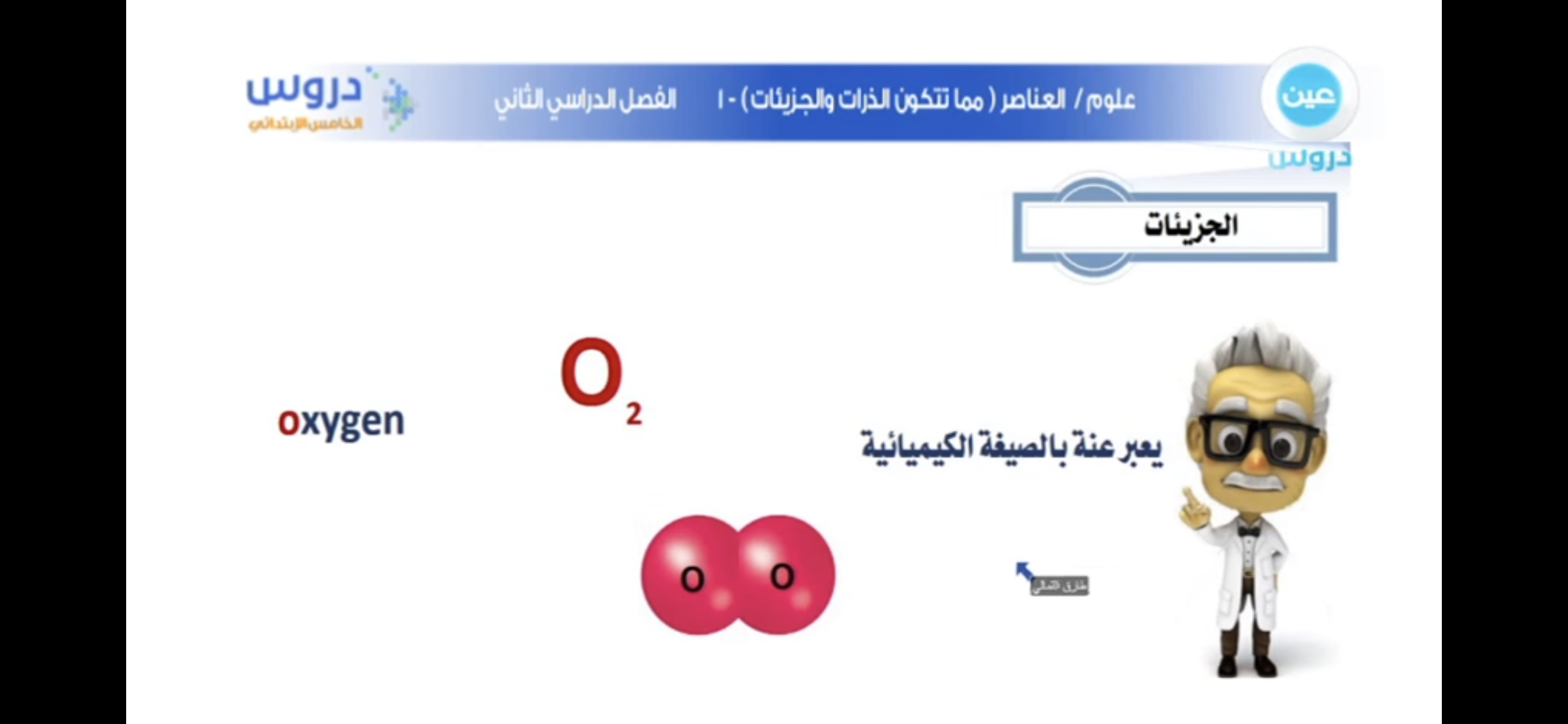 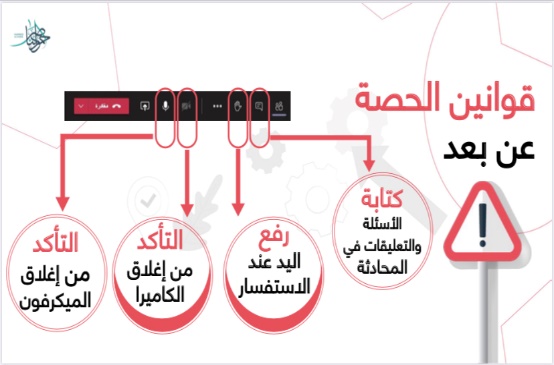 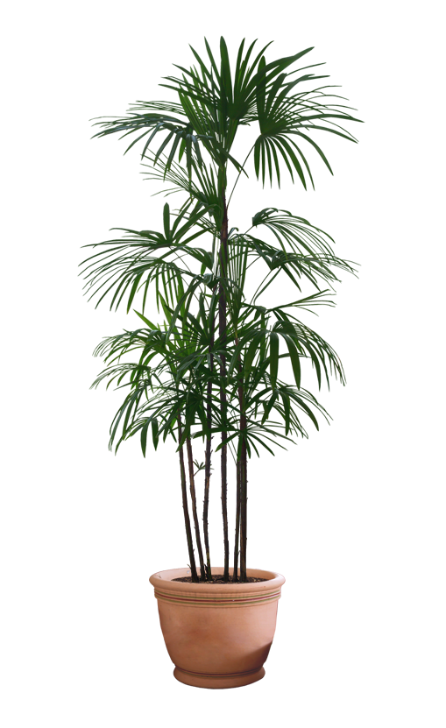 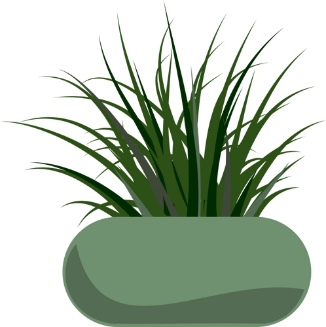 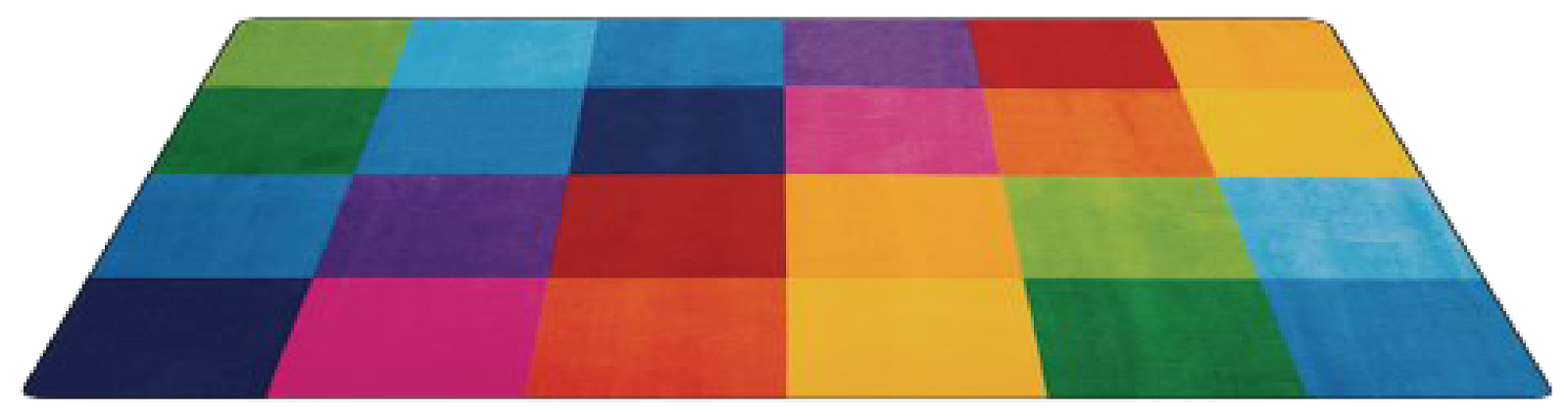 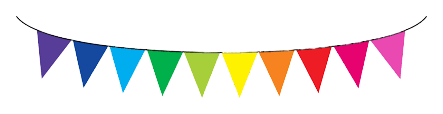 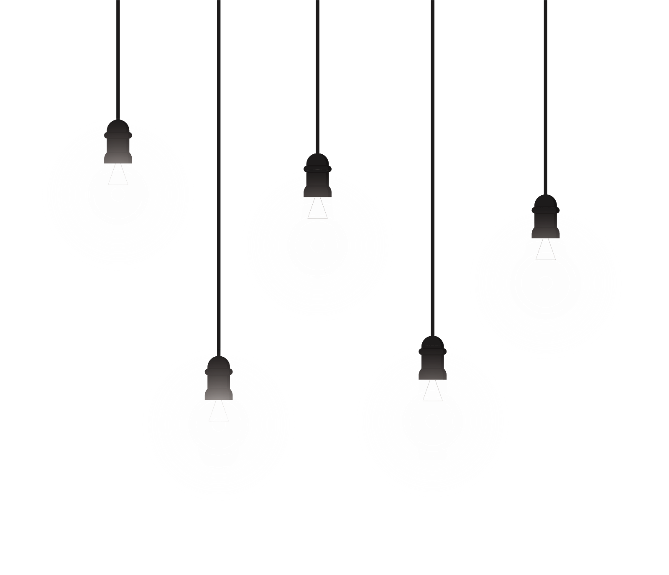 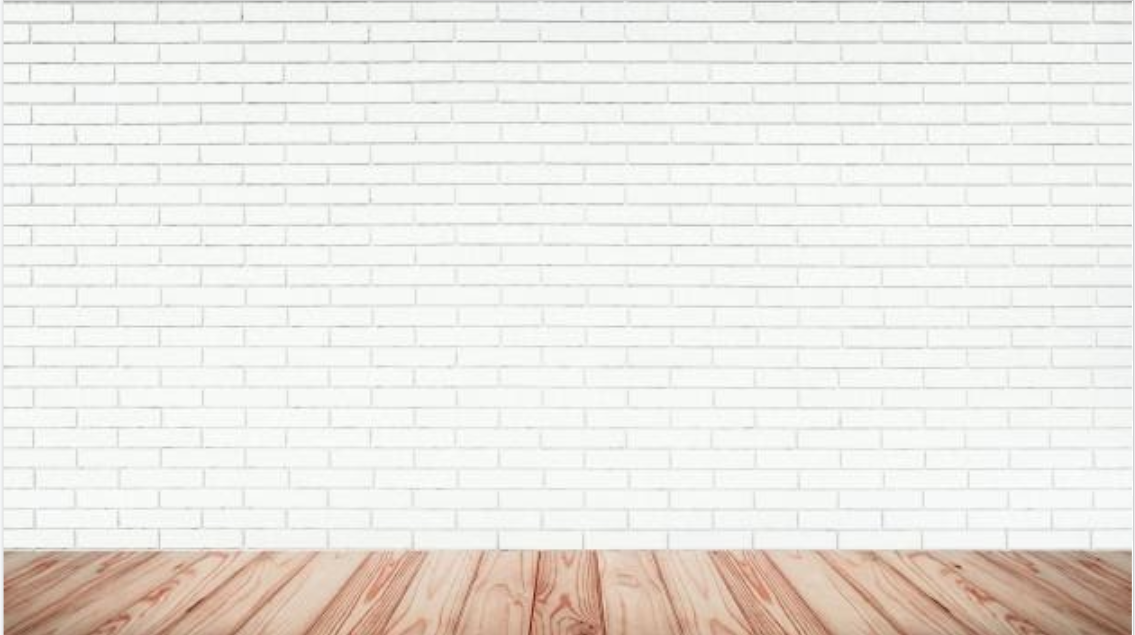 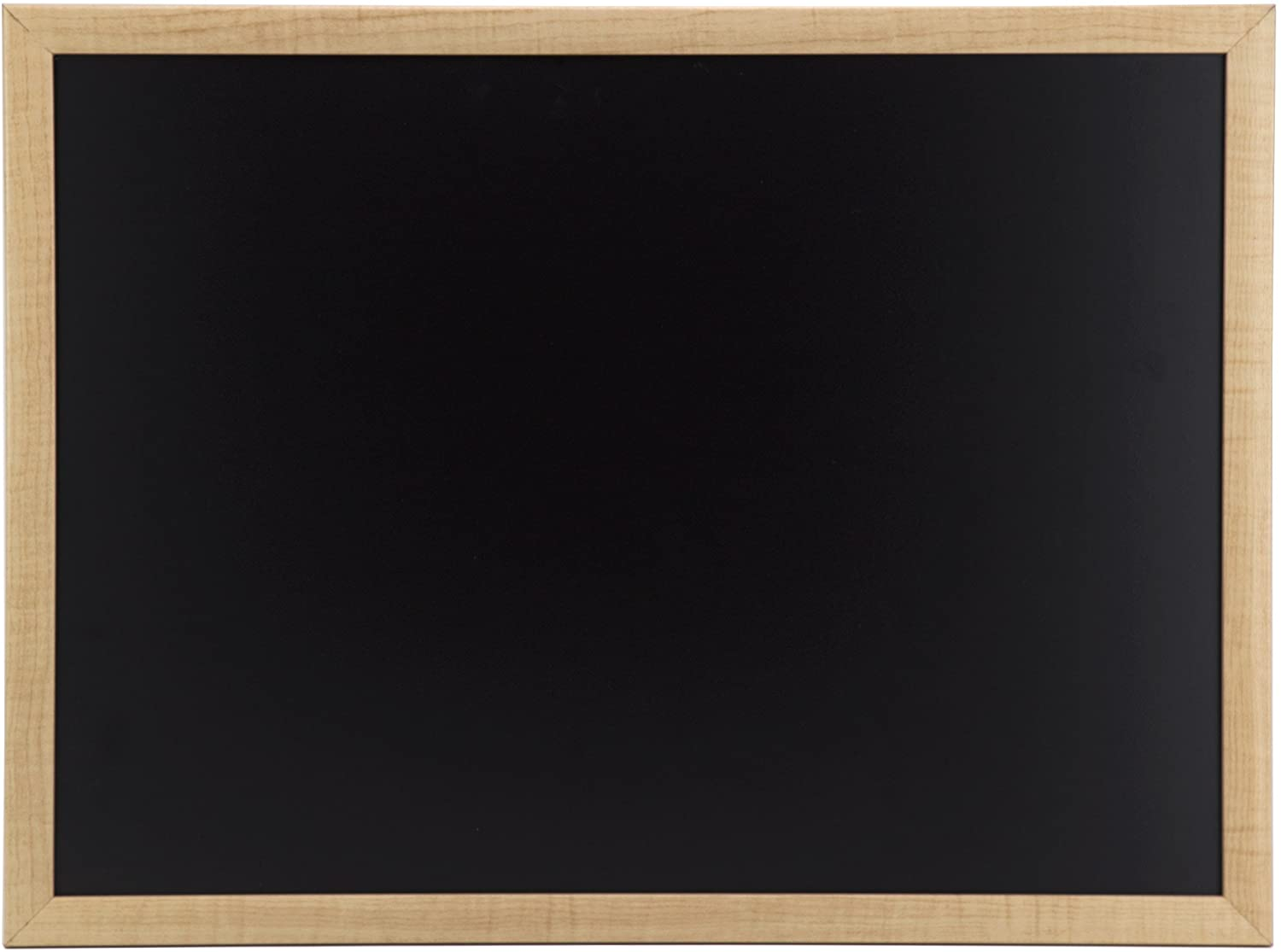 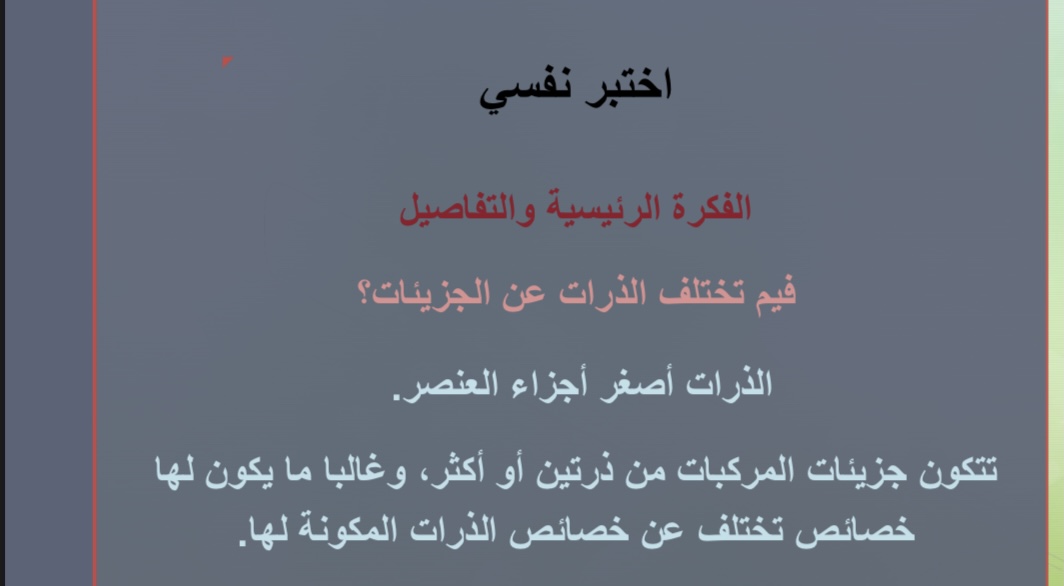 صفحة ٧٥
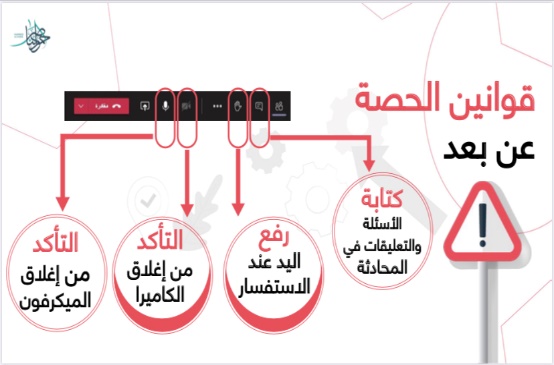 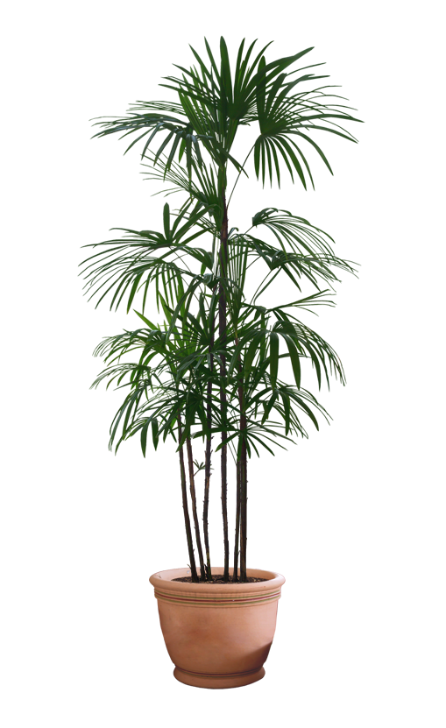 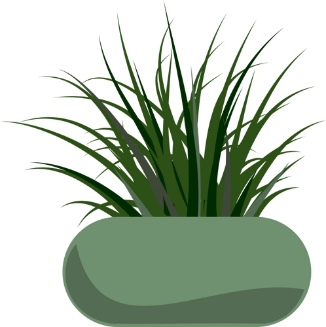 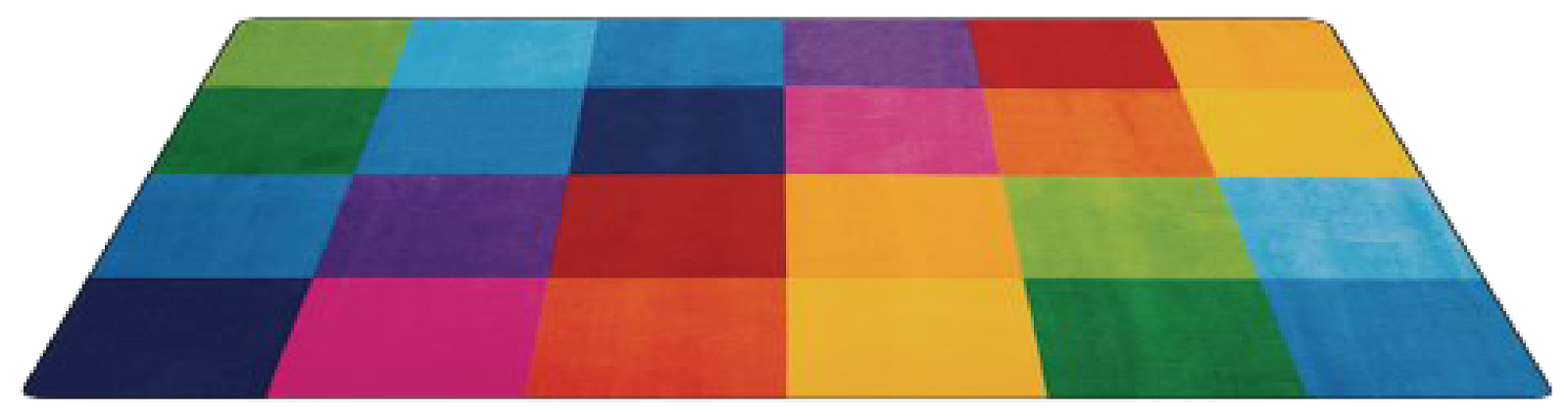 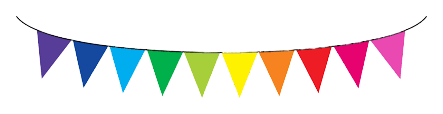 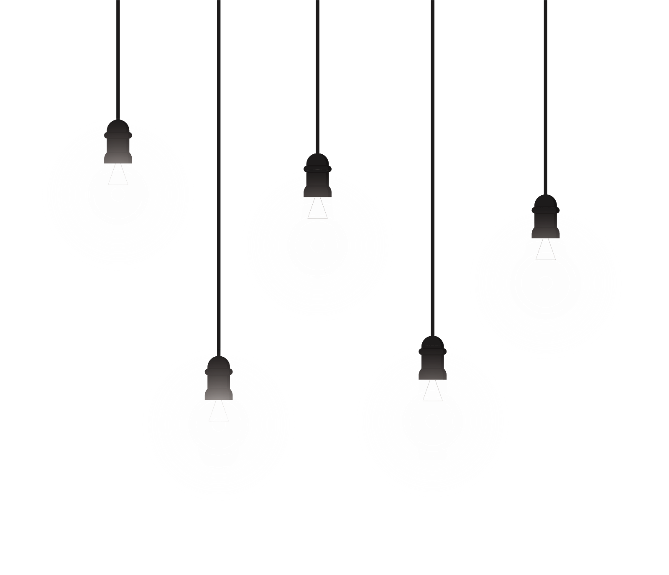 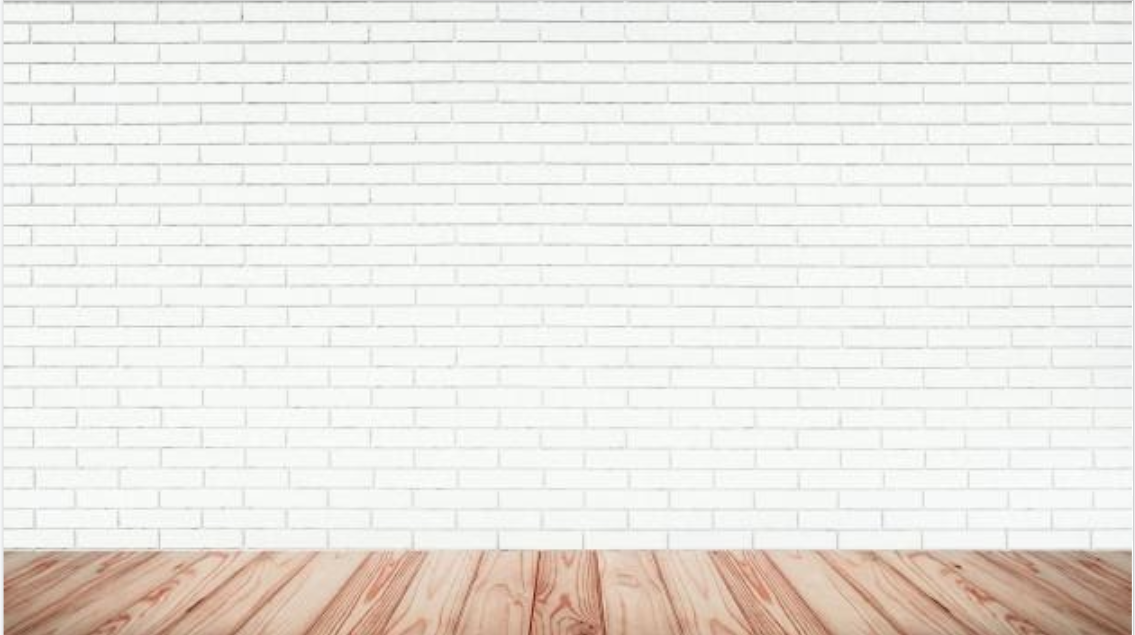 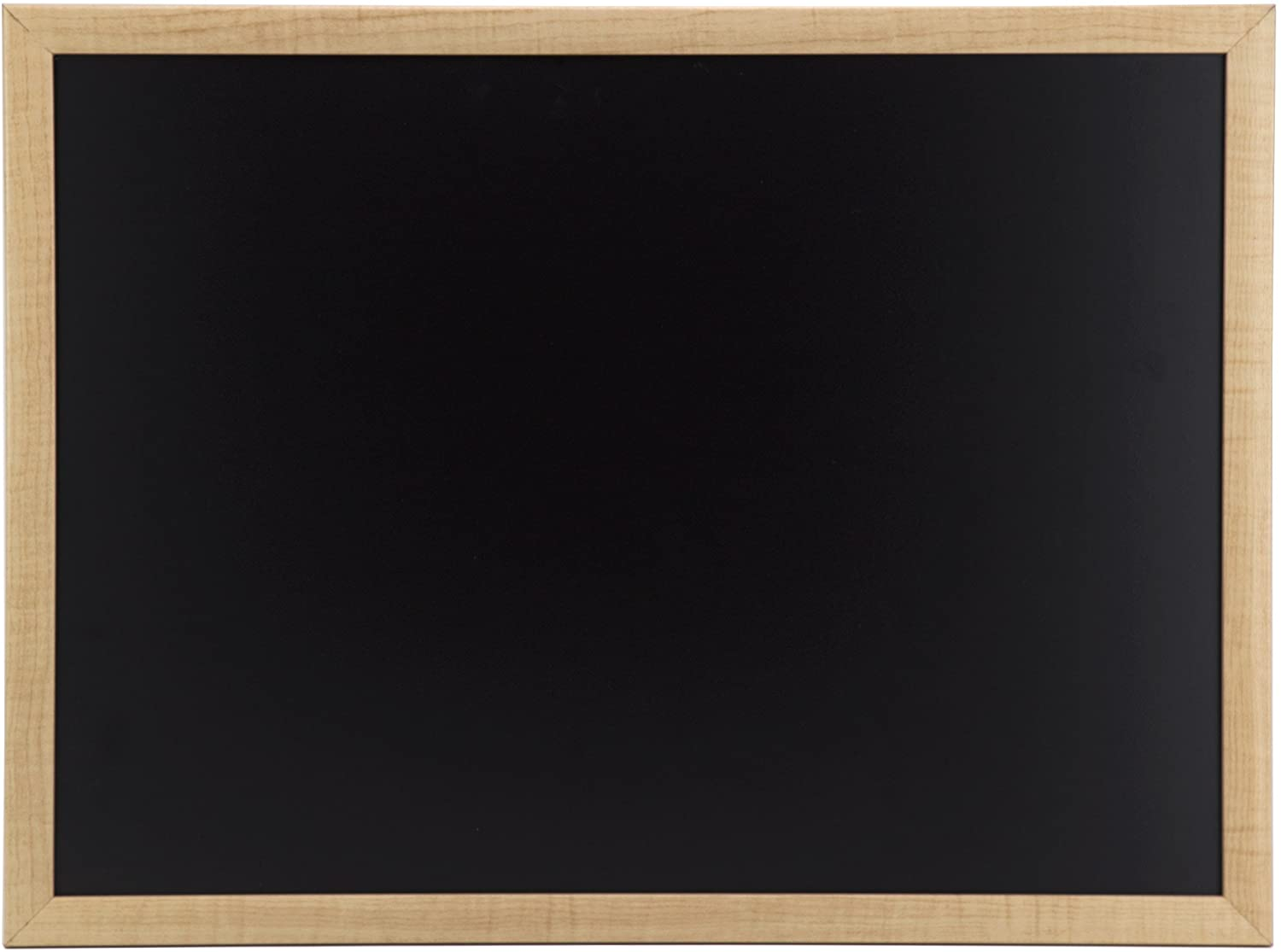 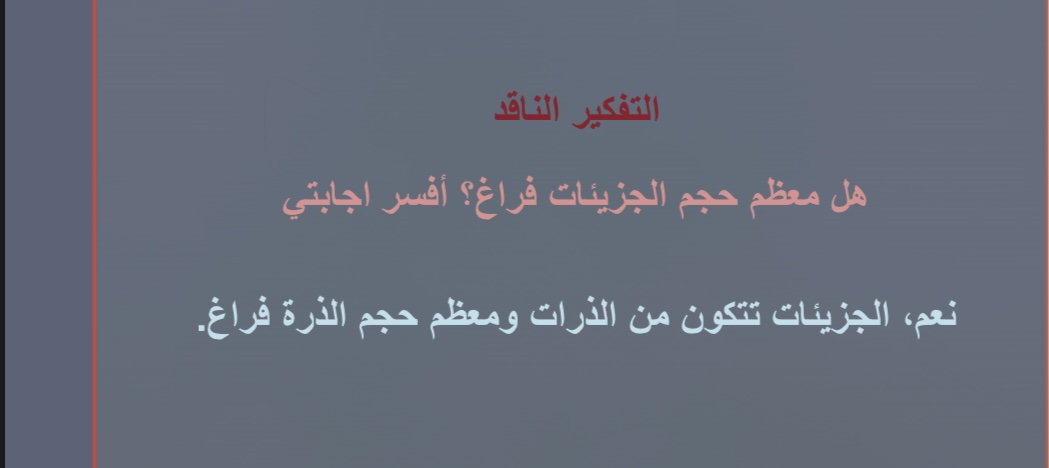 صفحة ٧٥
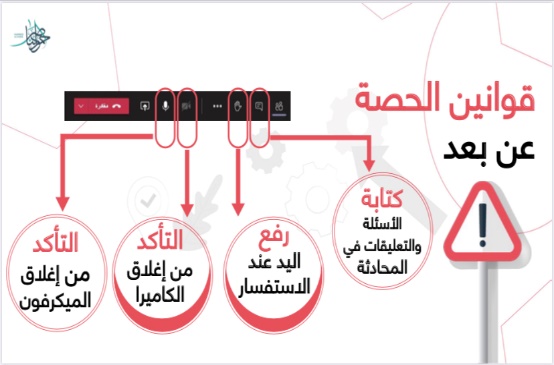 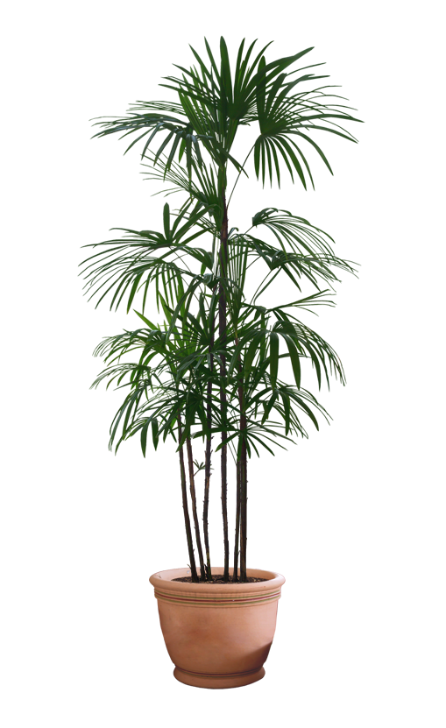 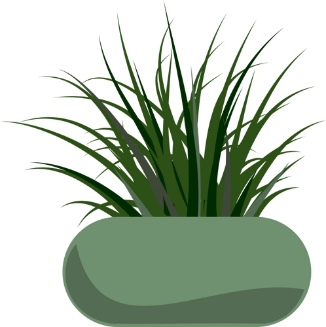 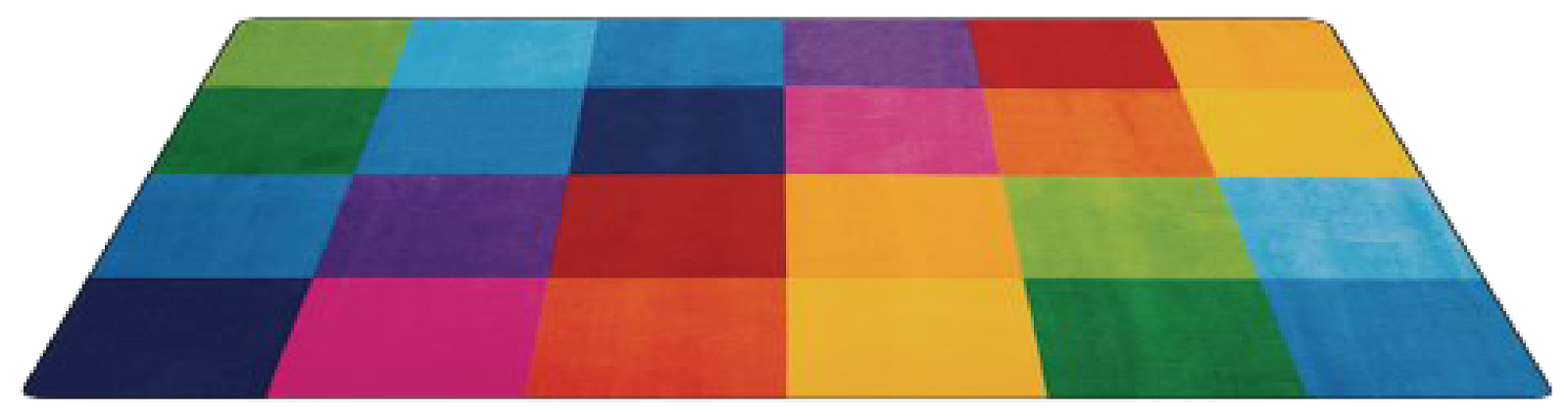 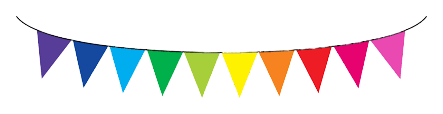 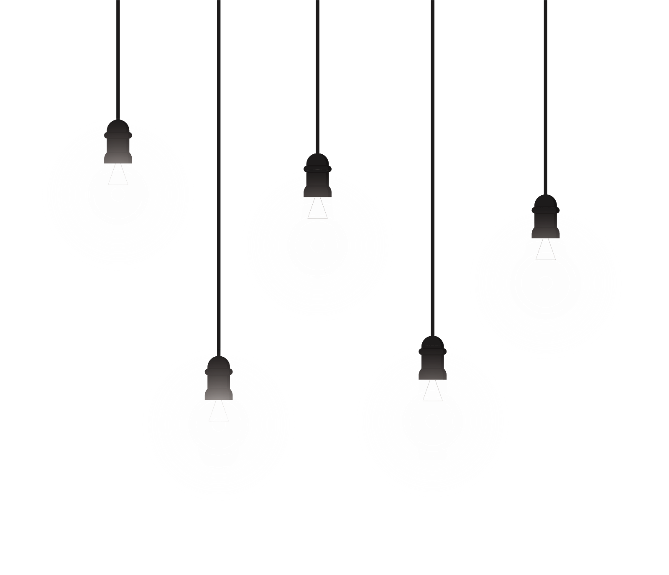 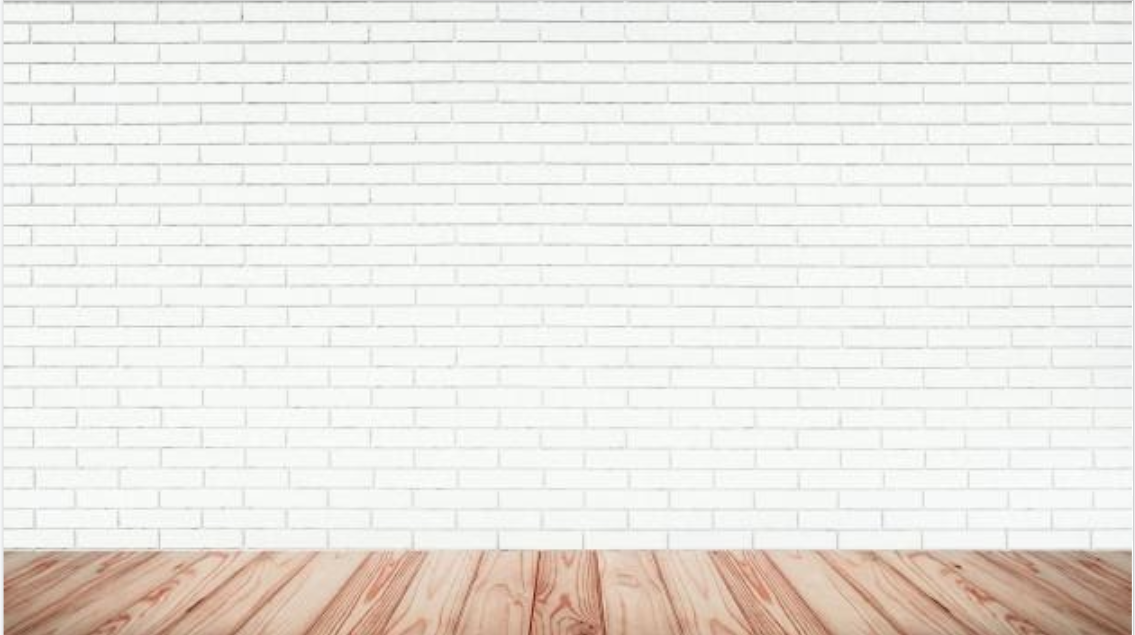 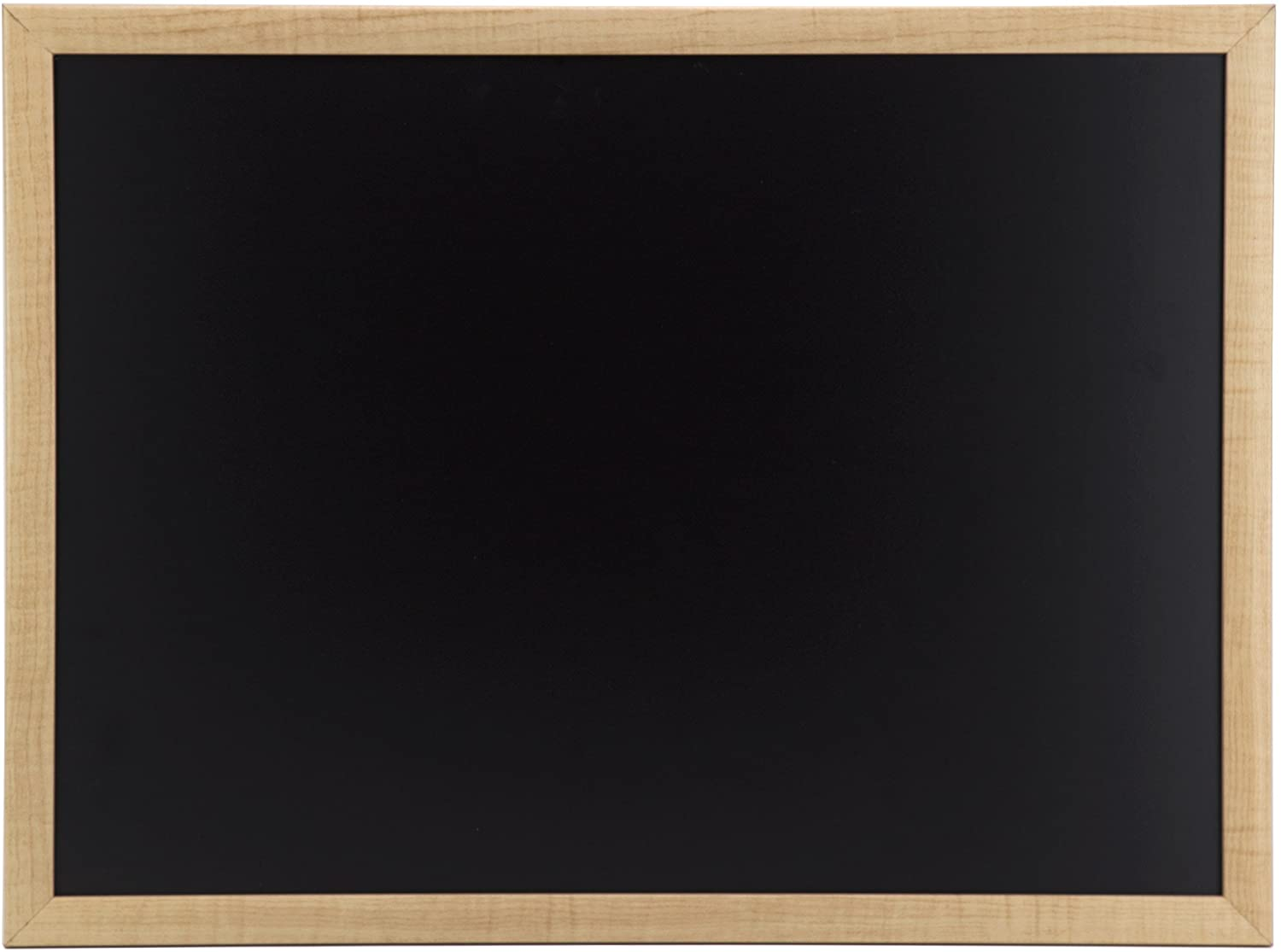 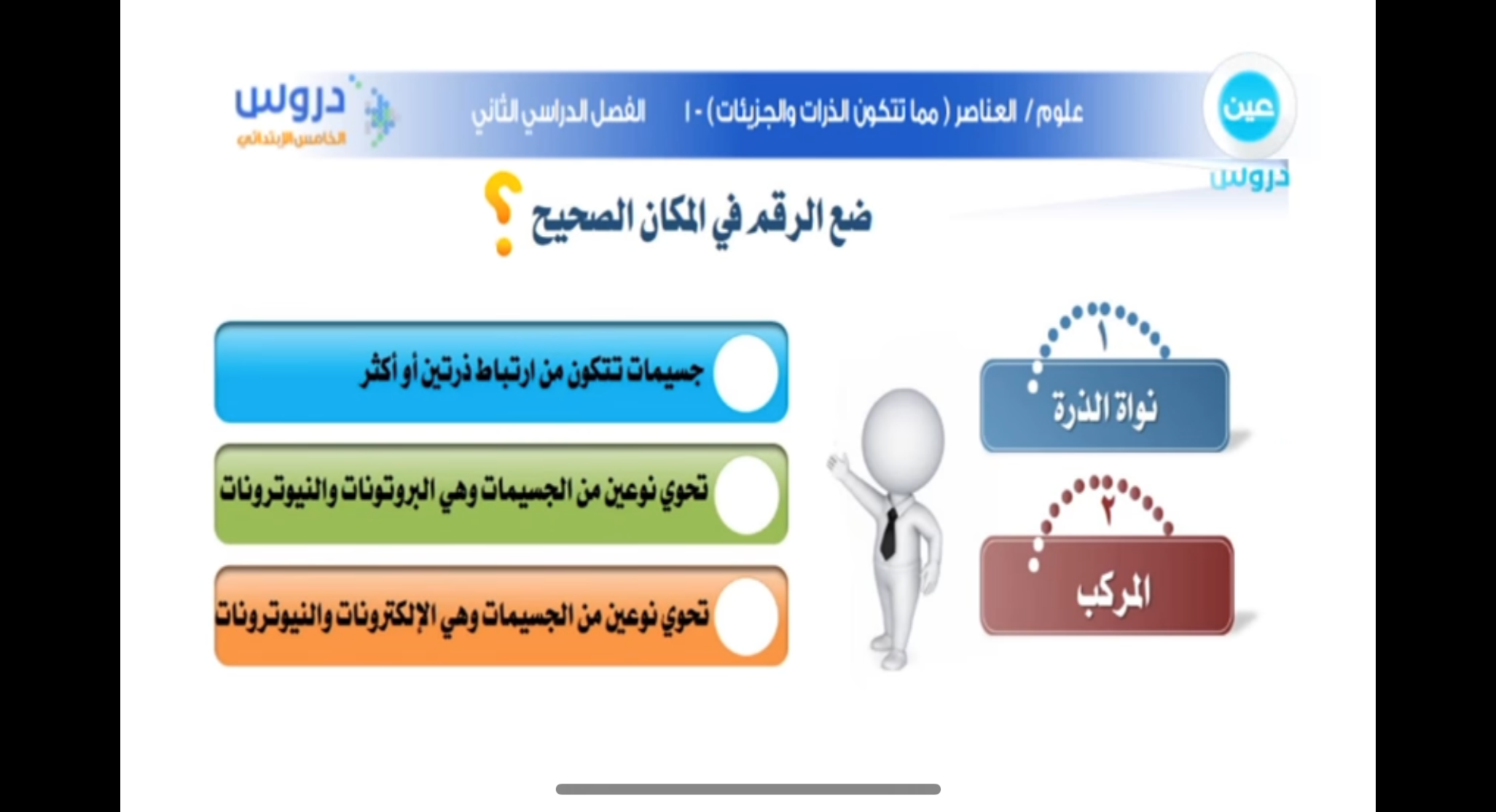 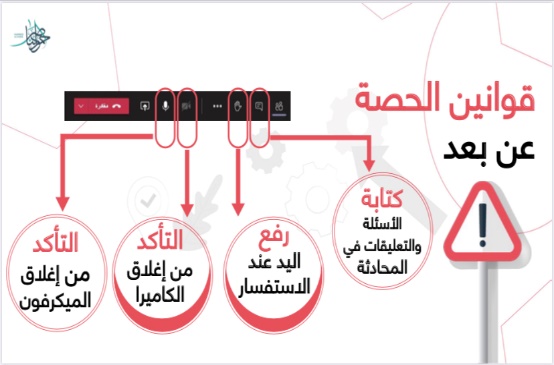 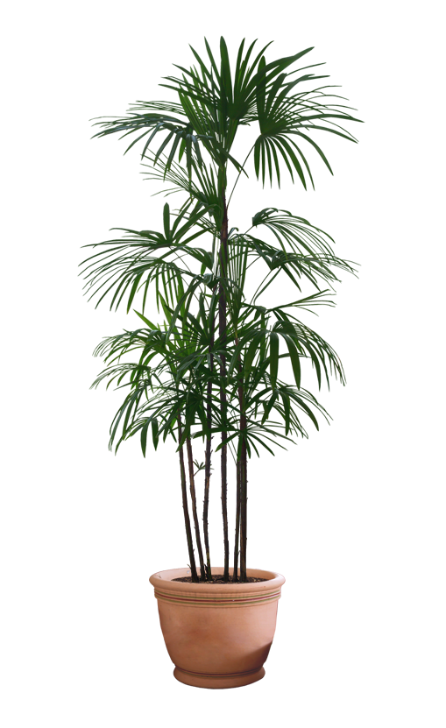 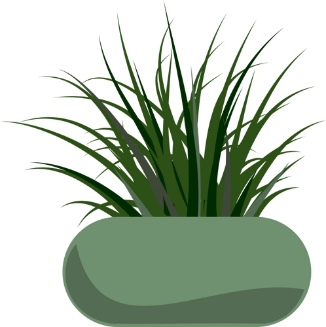 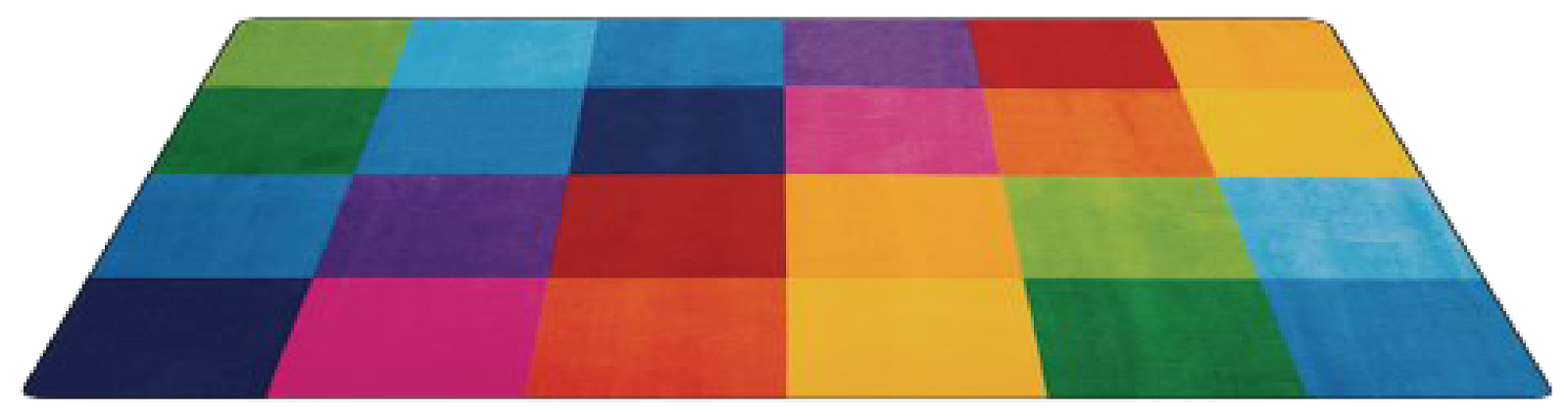 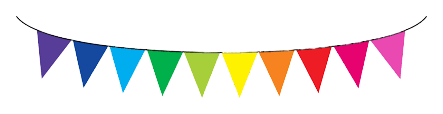 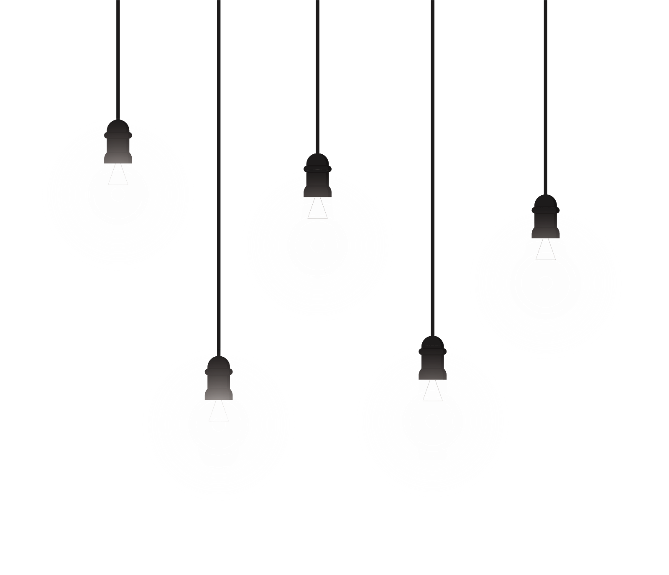 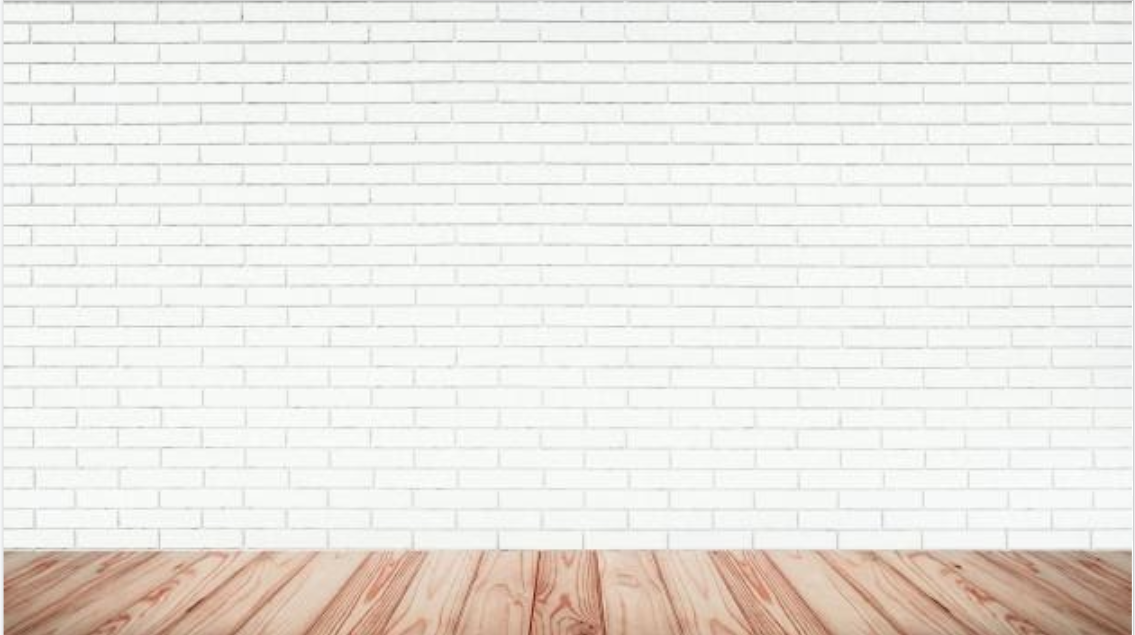 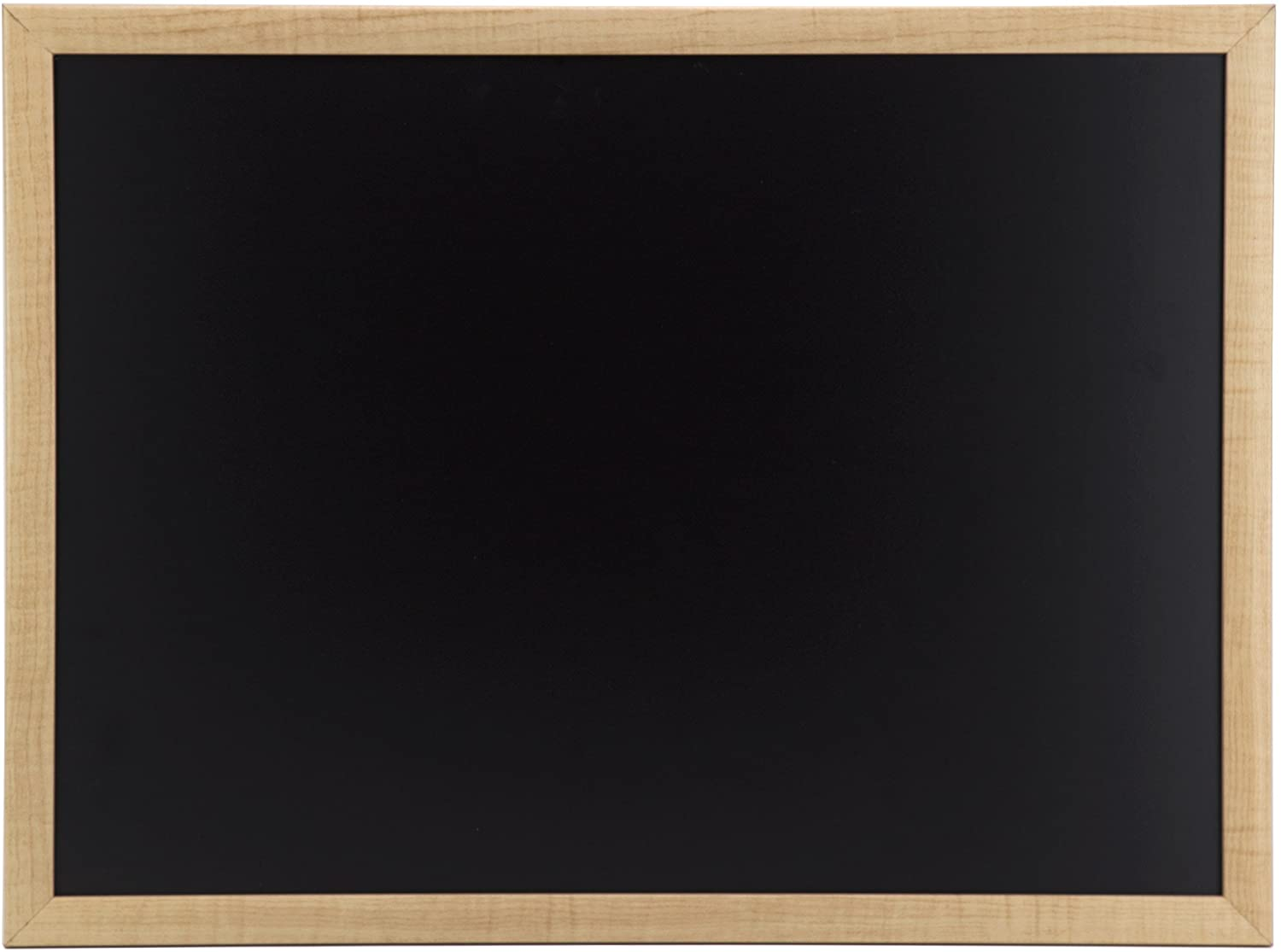 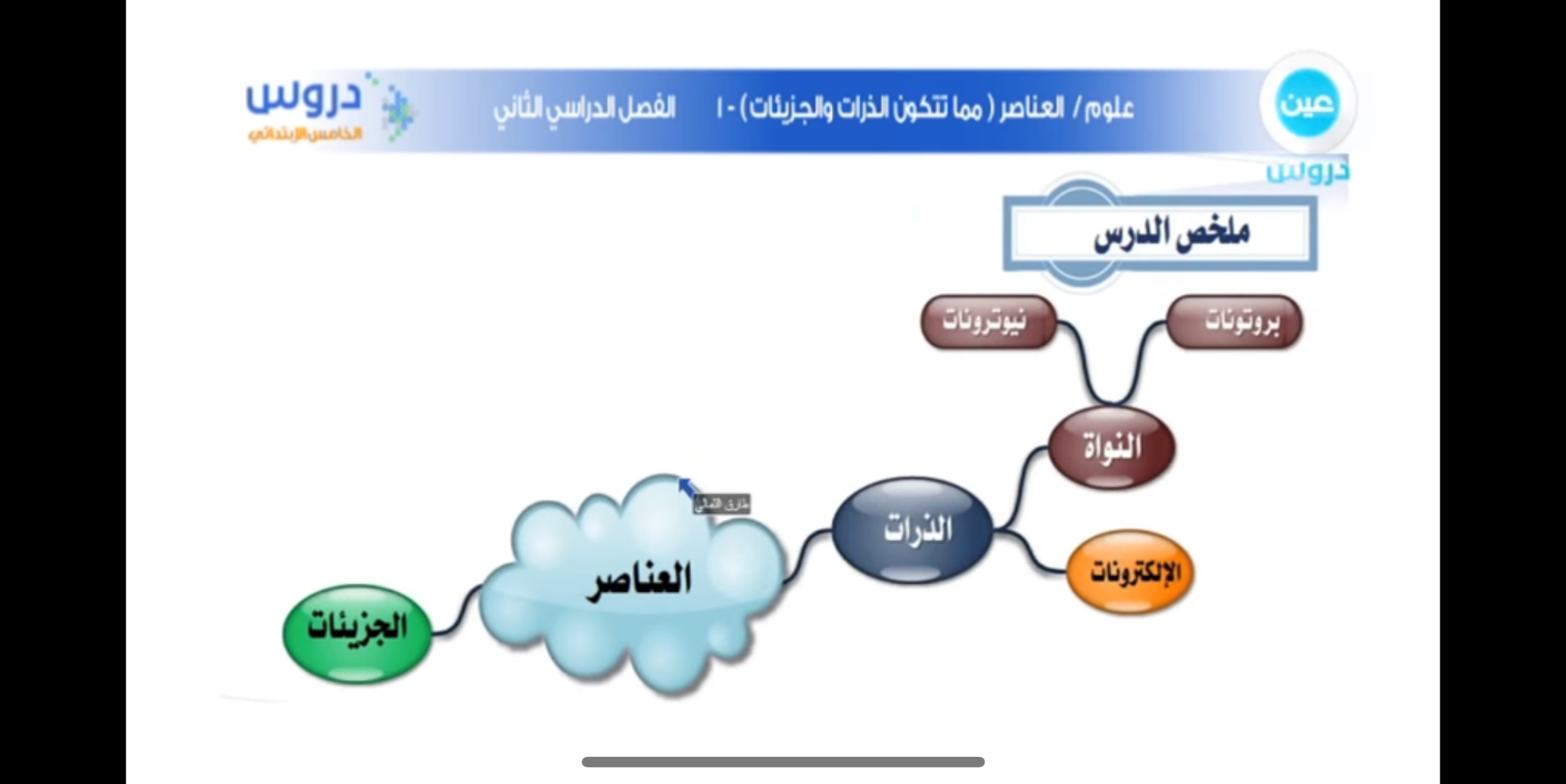 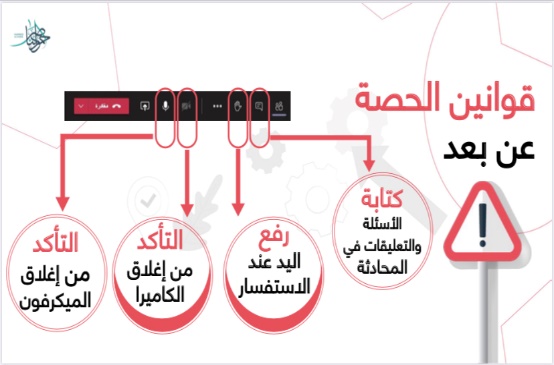 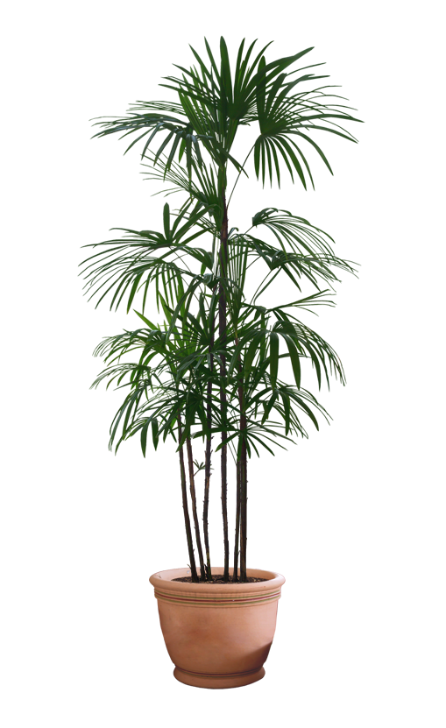 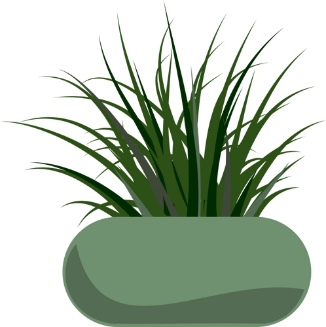 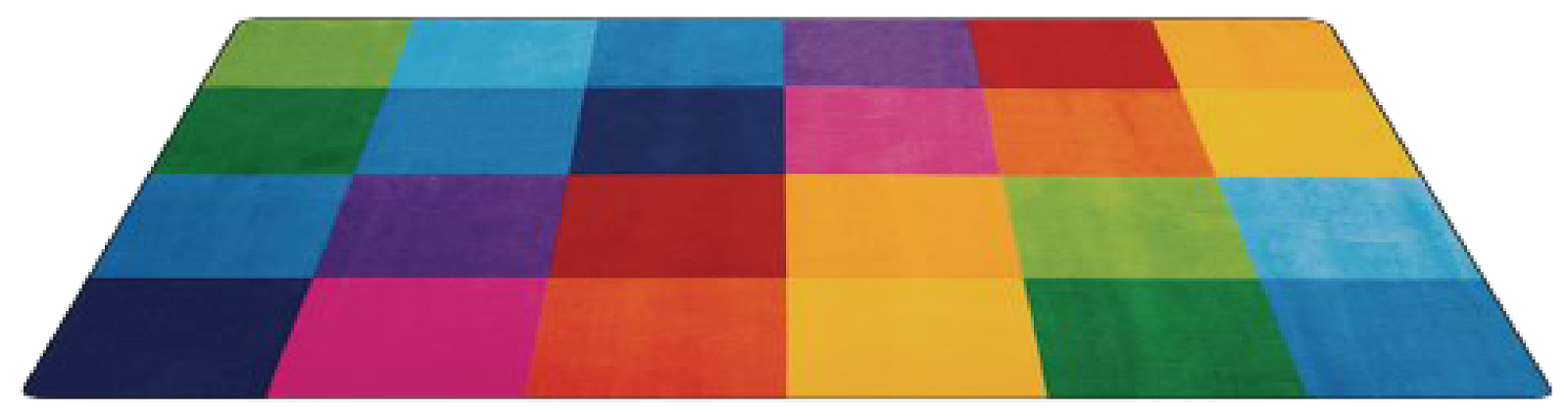 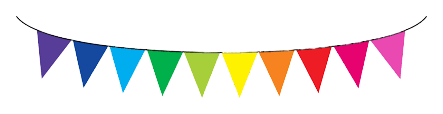 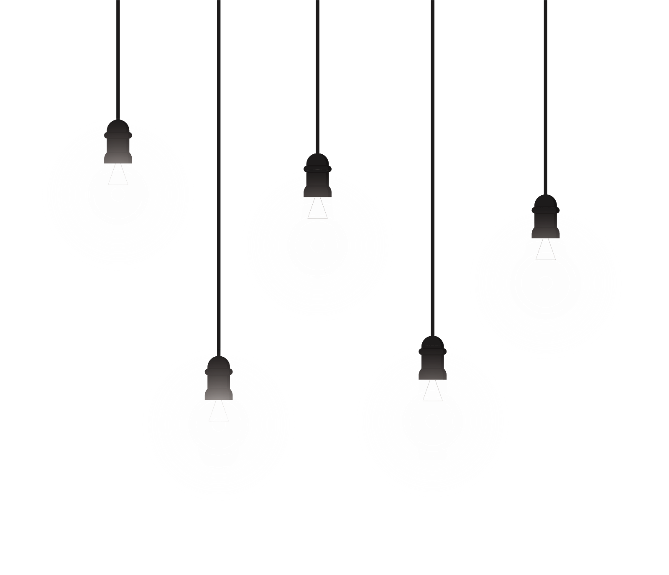 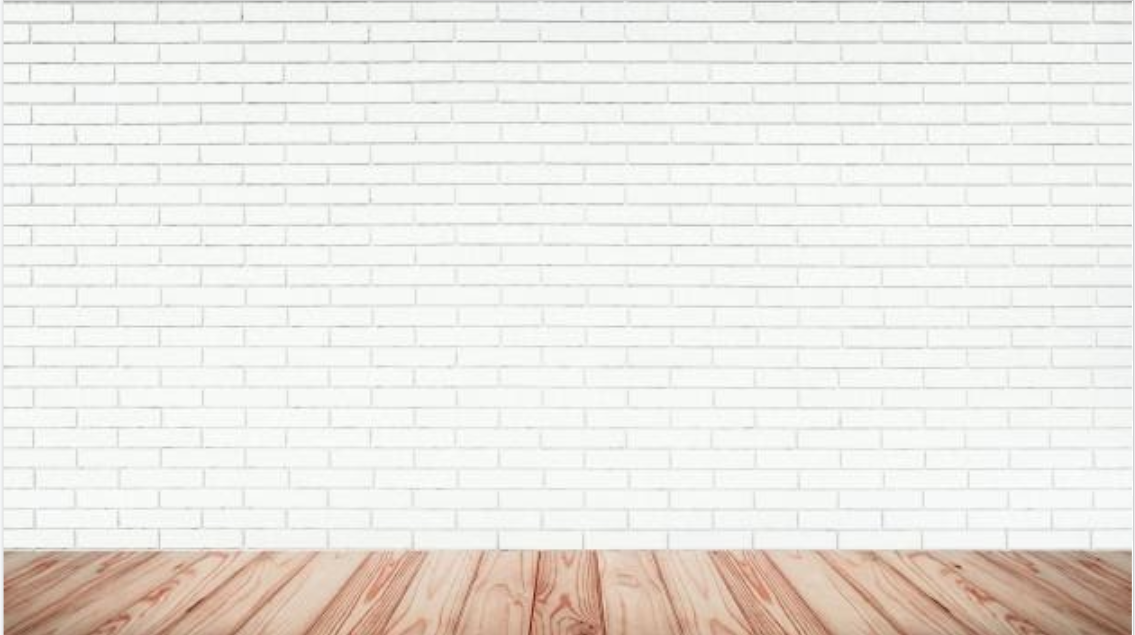 مراجعة المفردات
مسألة اليوم
نهاية الحصة
مثال
أستعد
الهدف
أتأكد
التقويم
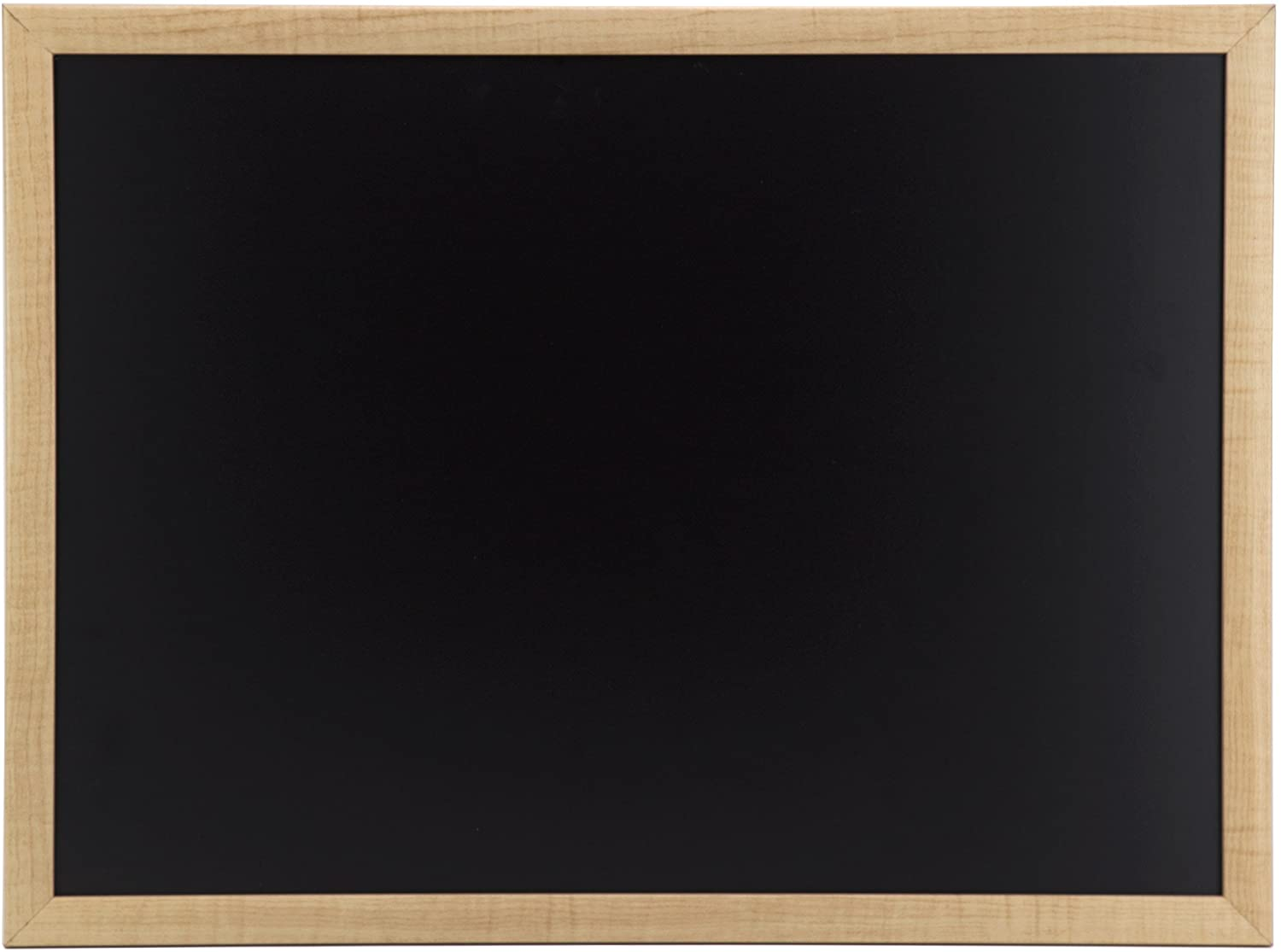 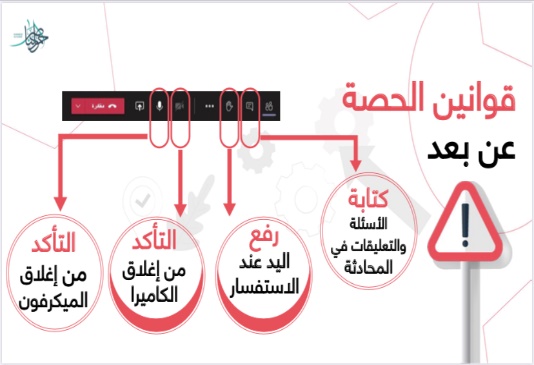 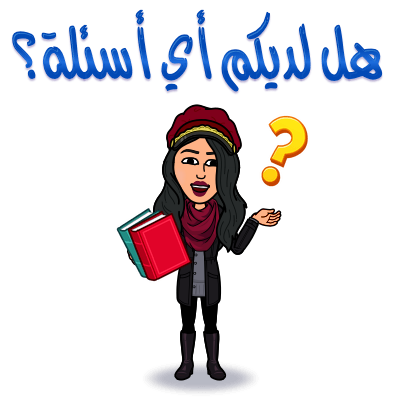 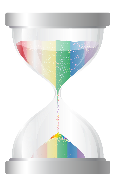 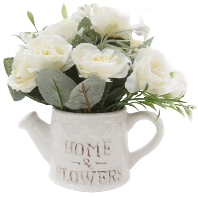 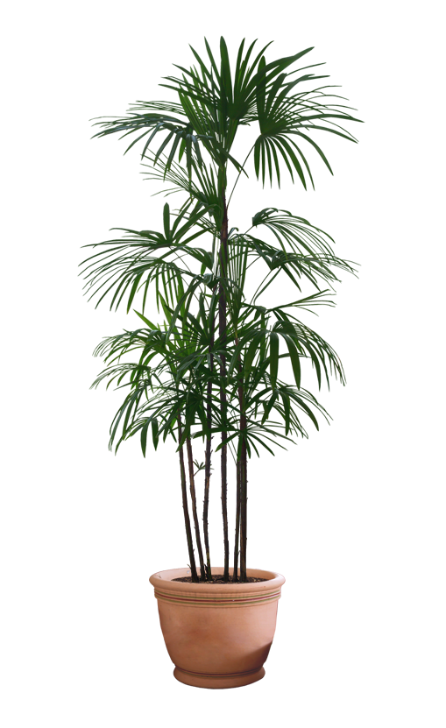 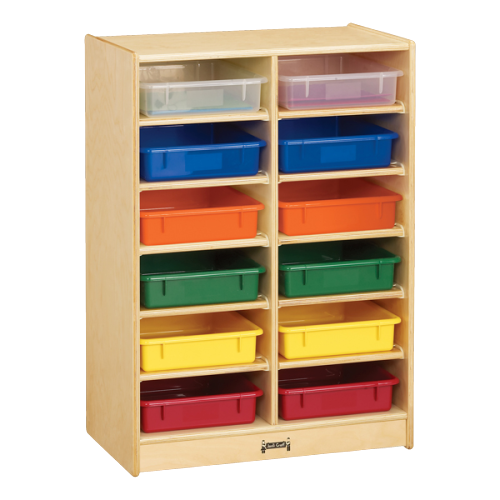 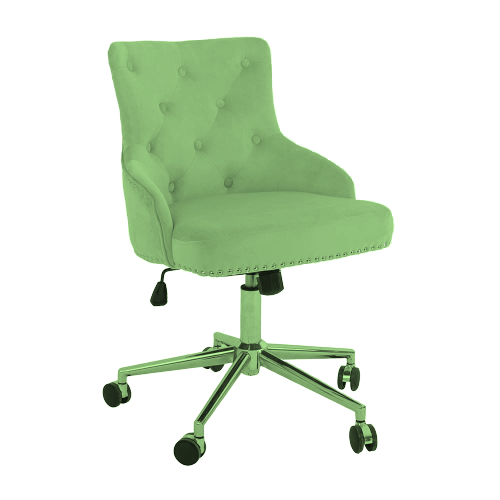 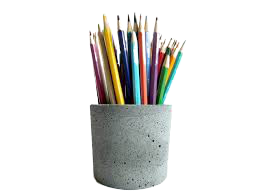 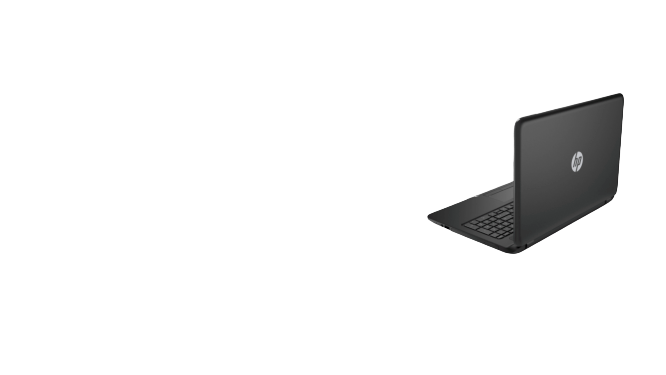 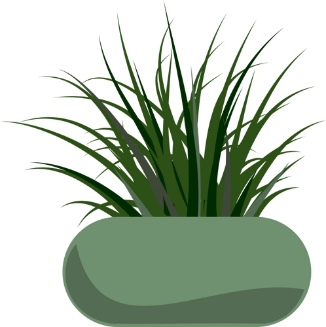 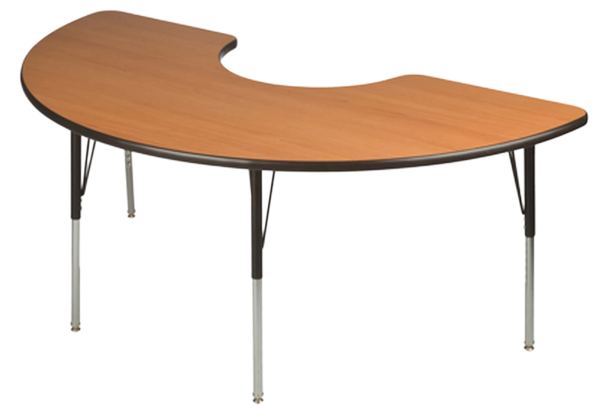 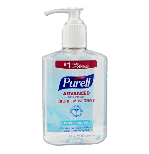 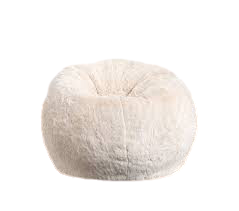 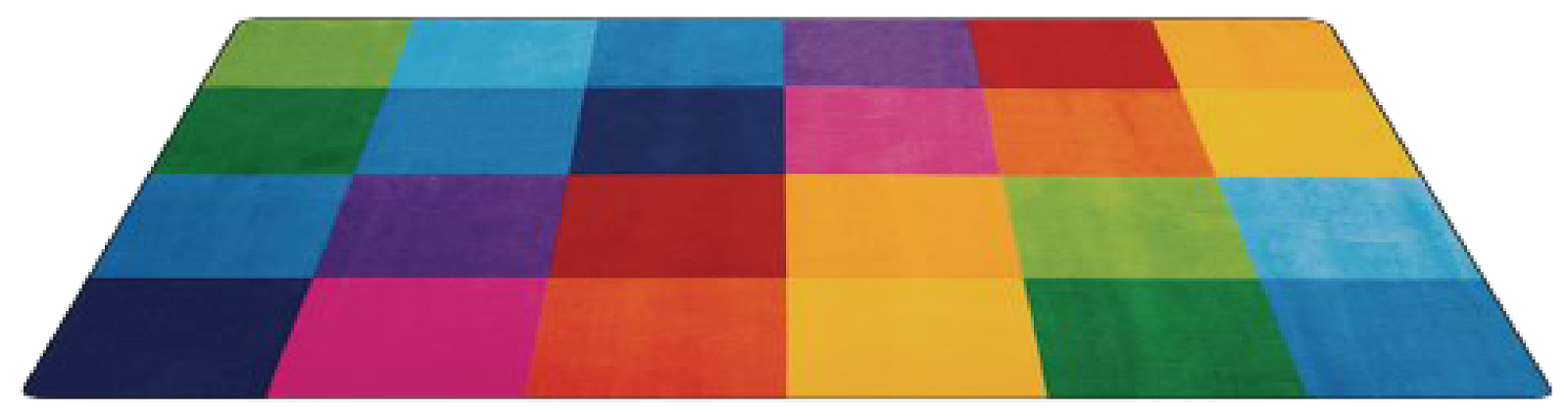 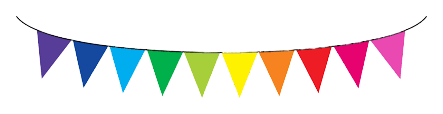 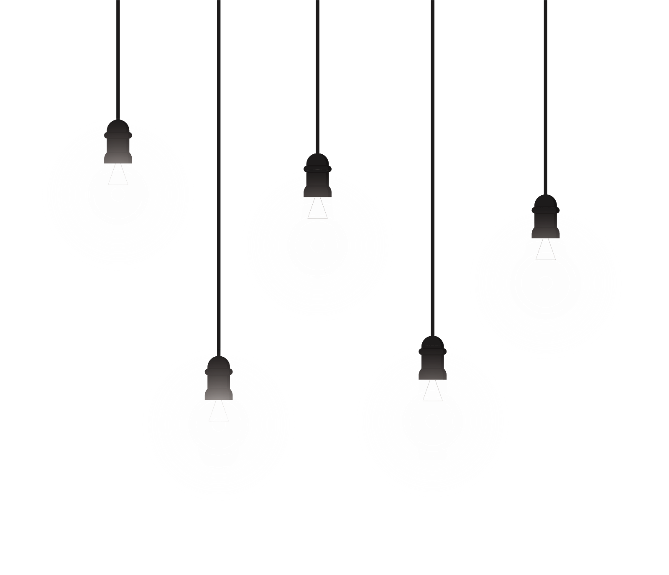 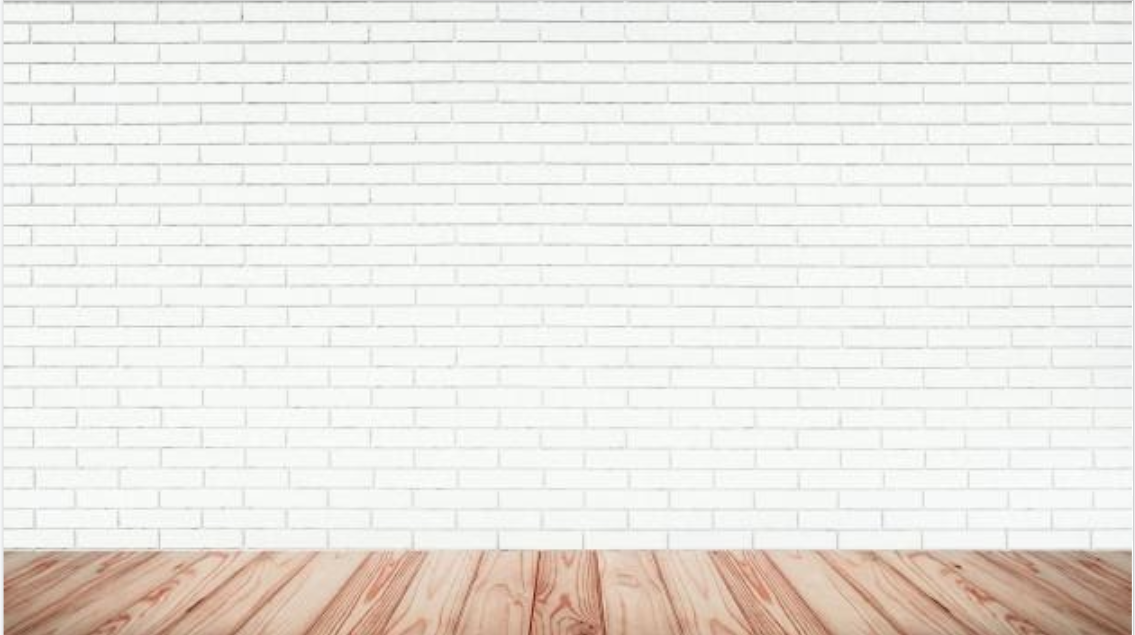 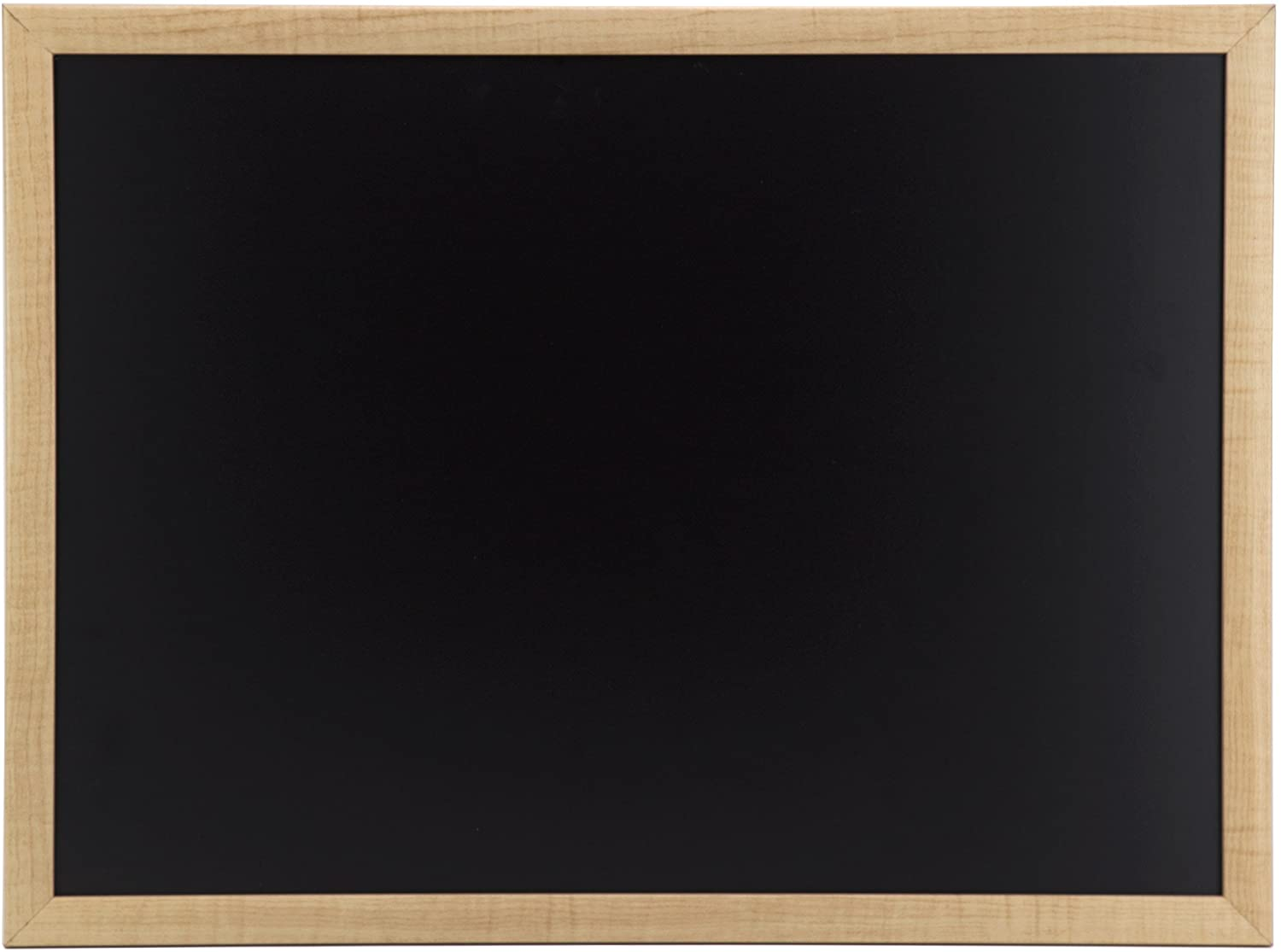 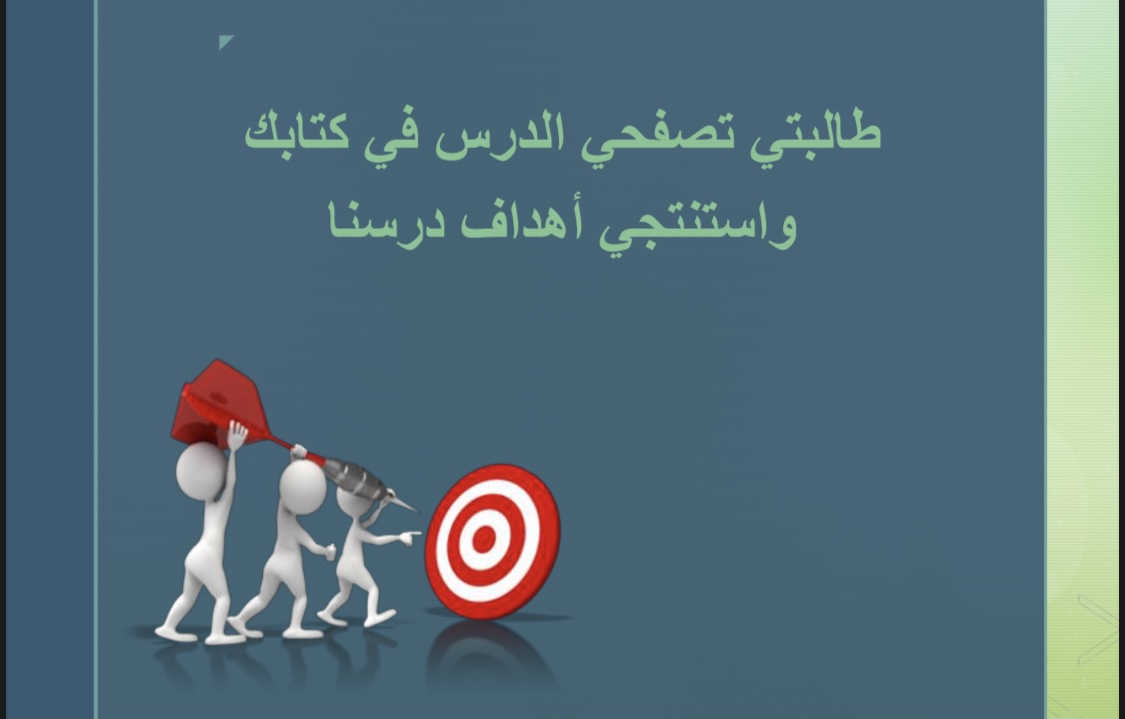 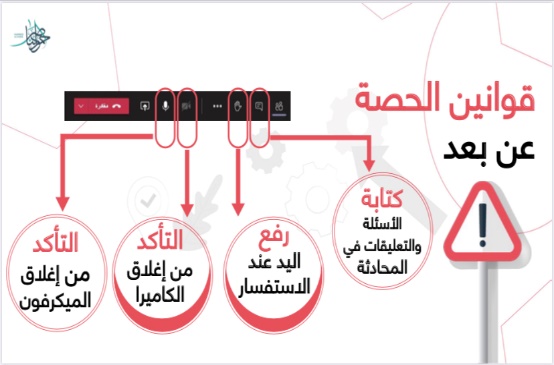 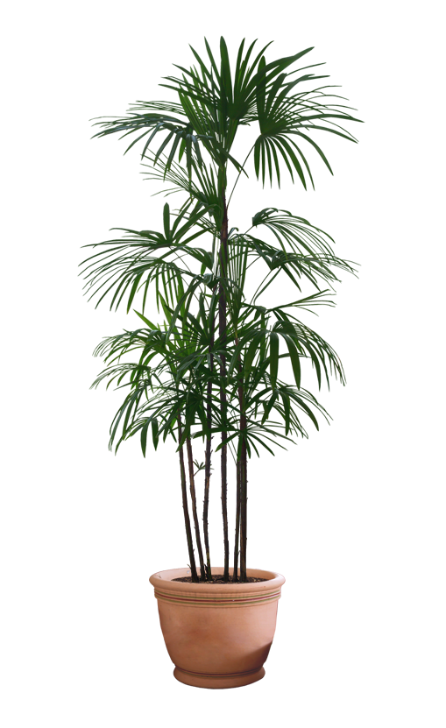 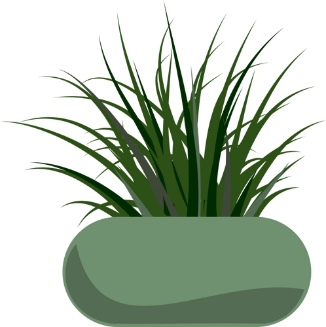 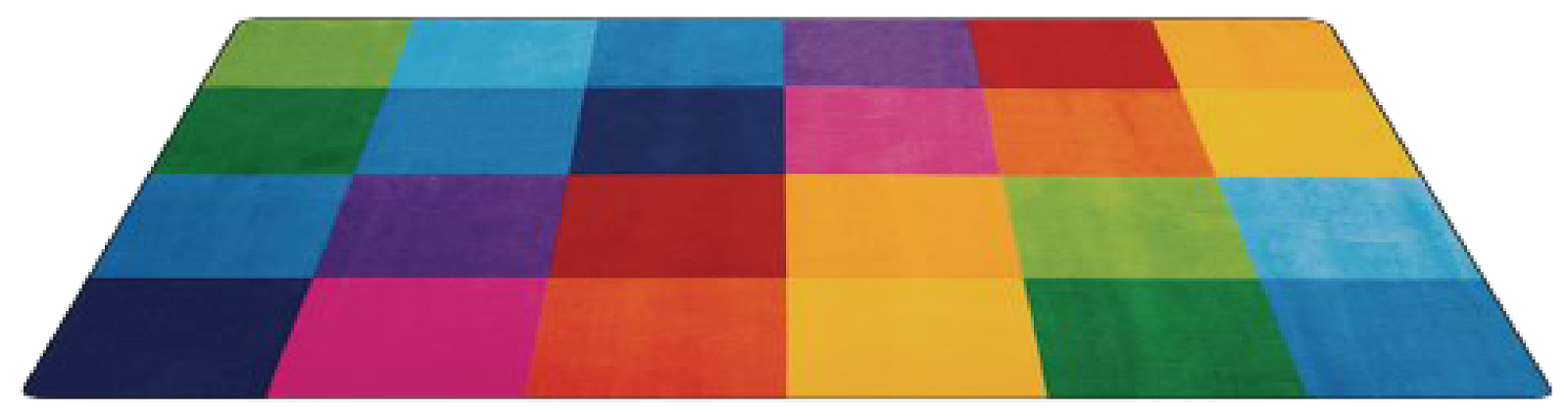 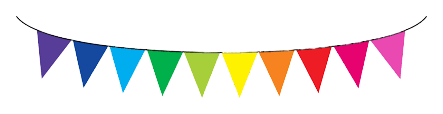 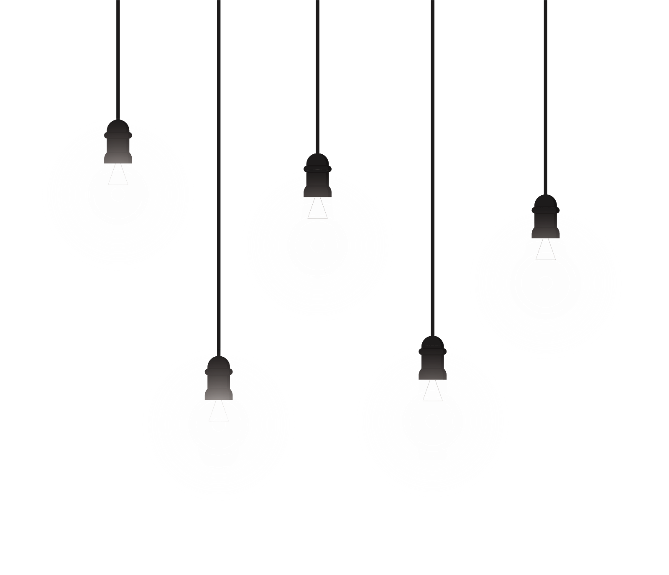 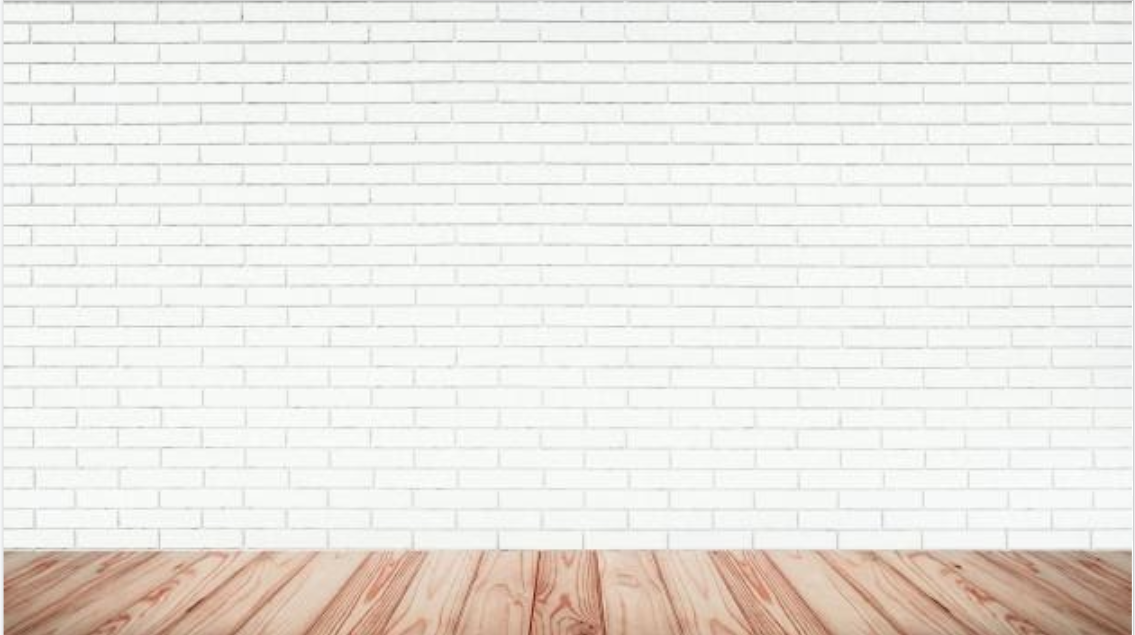 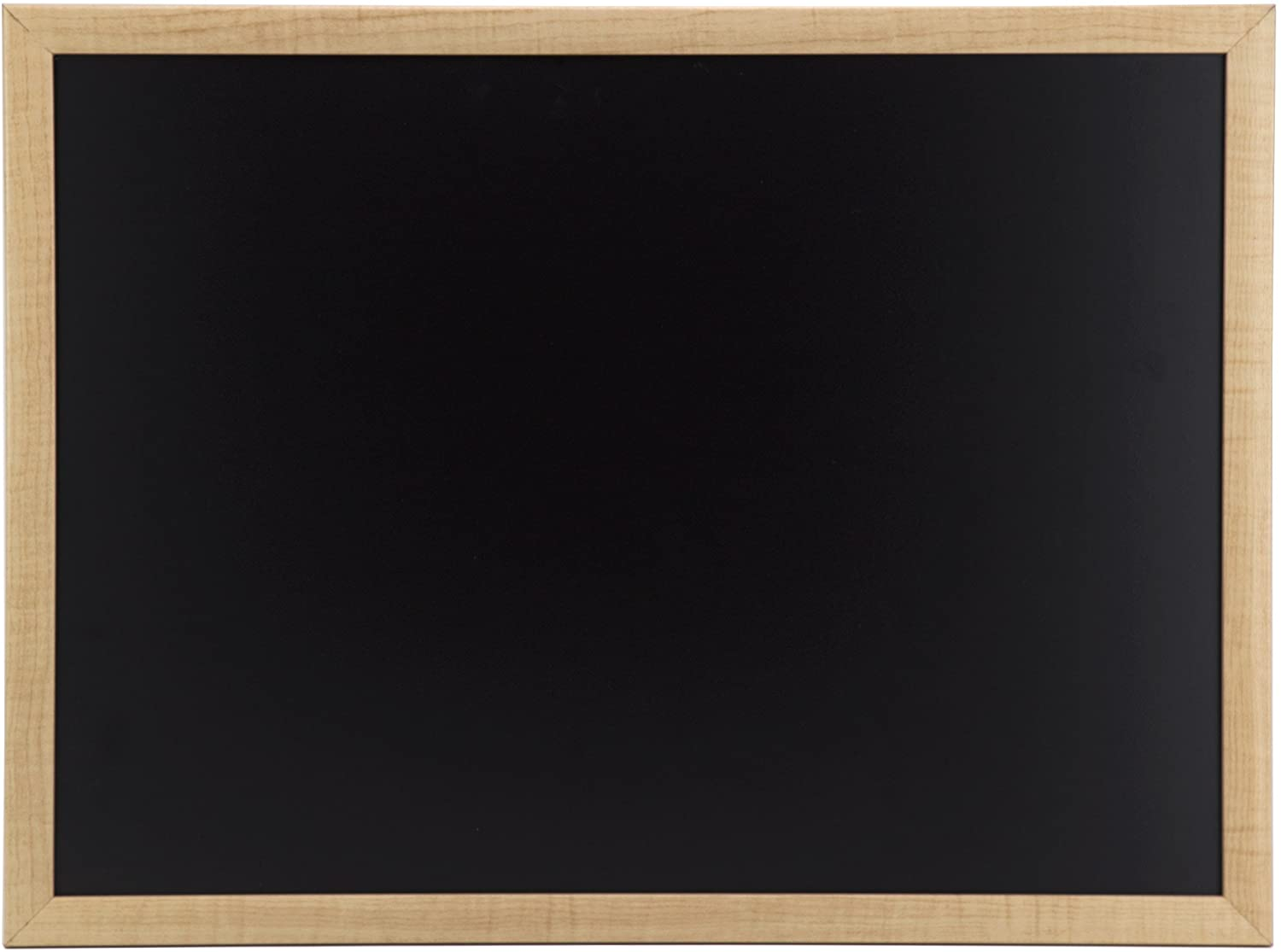 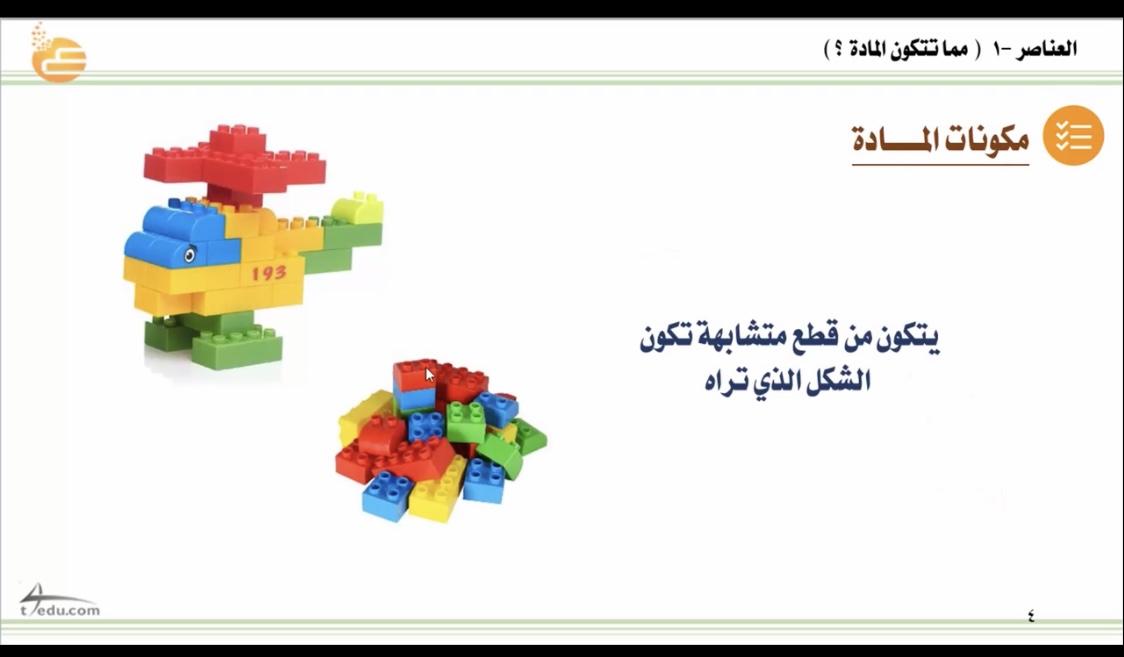 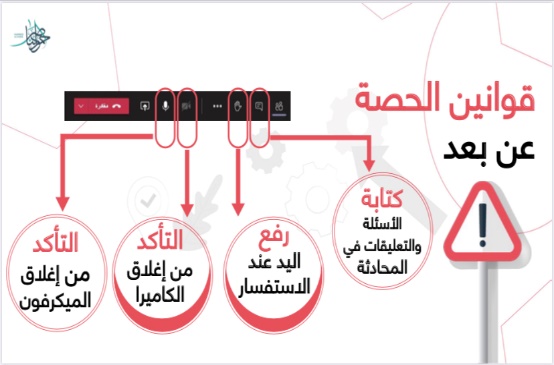 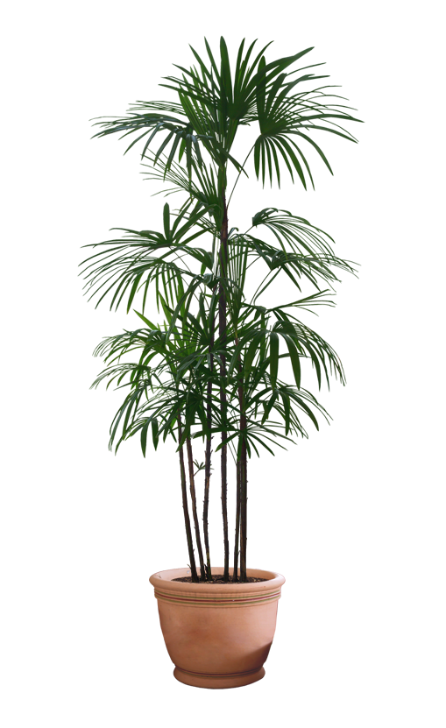 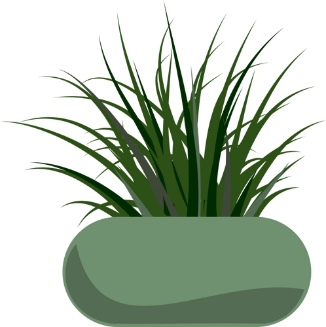 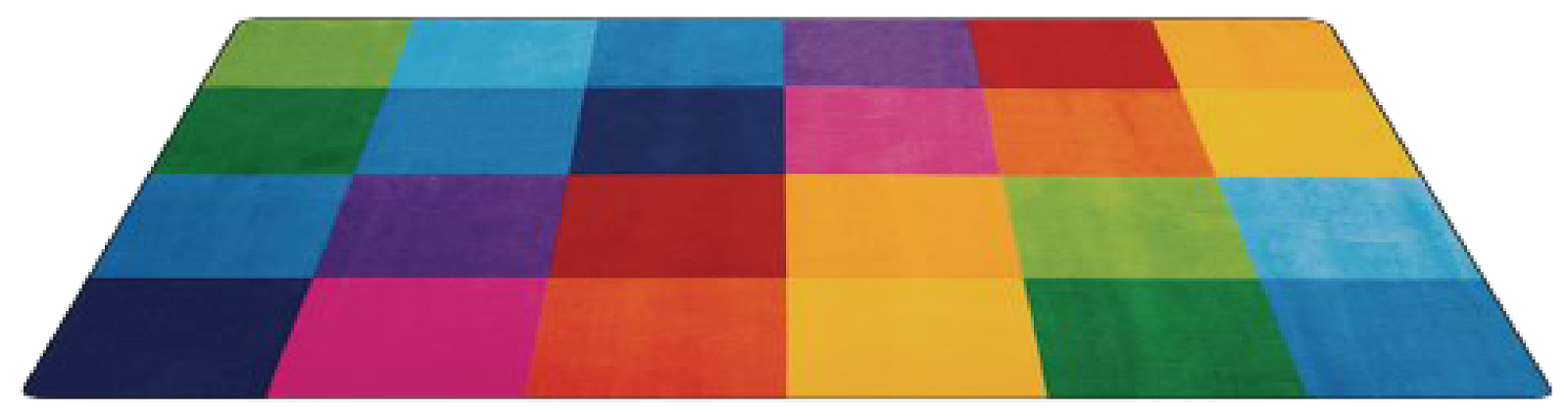 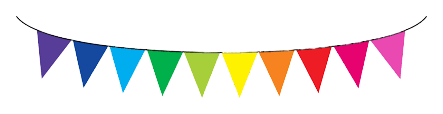 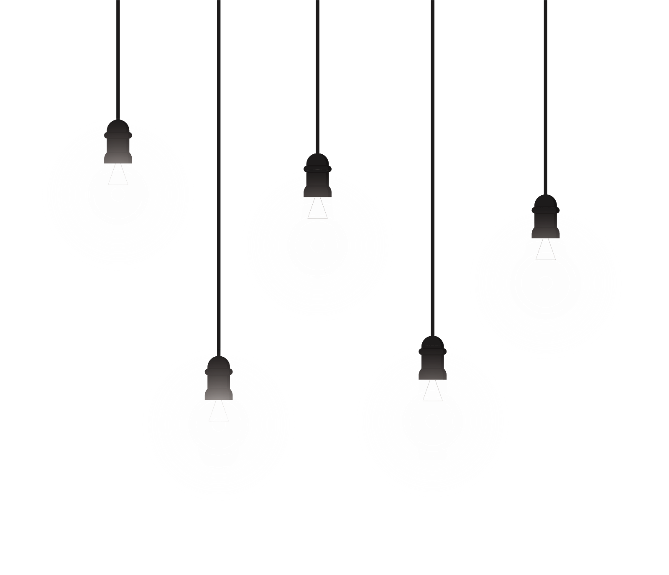 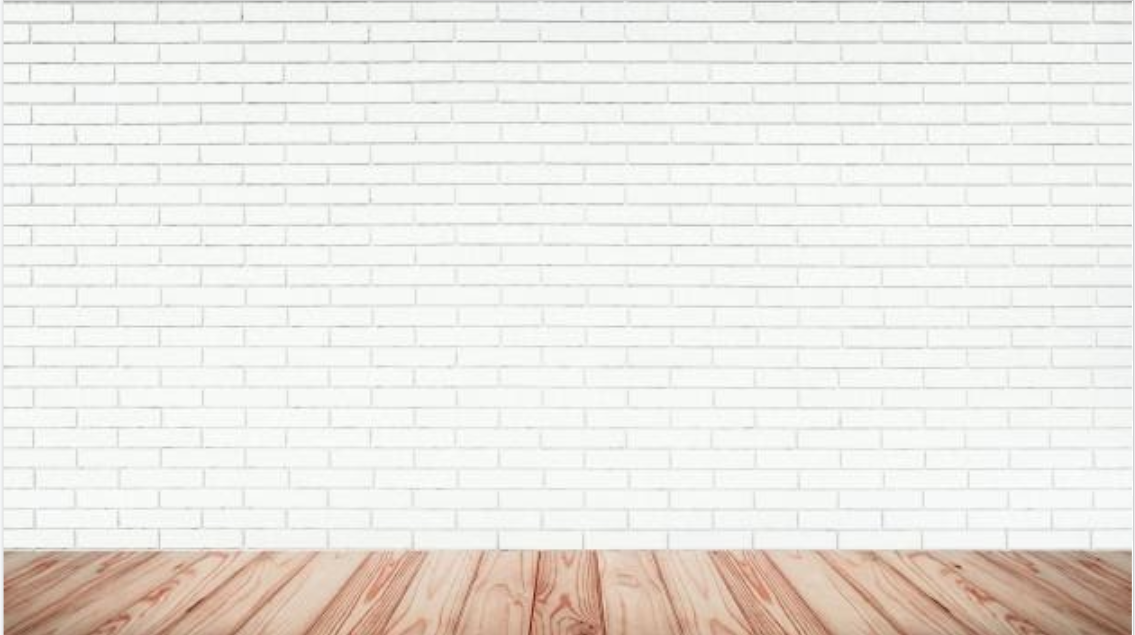 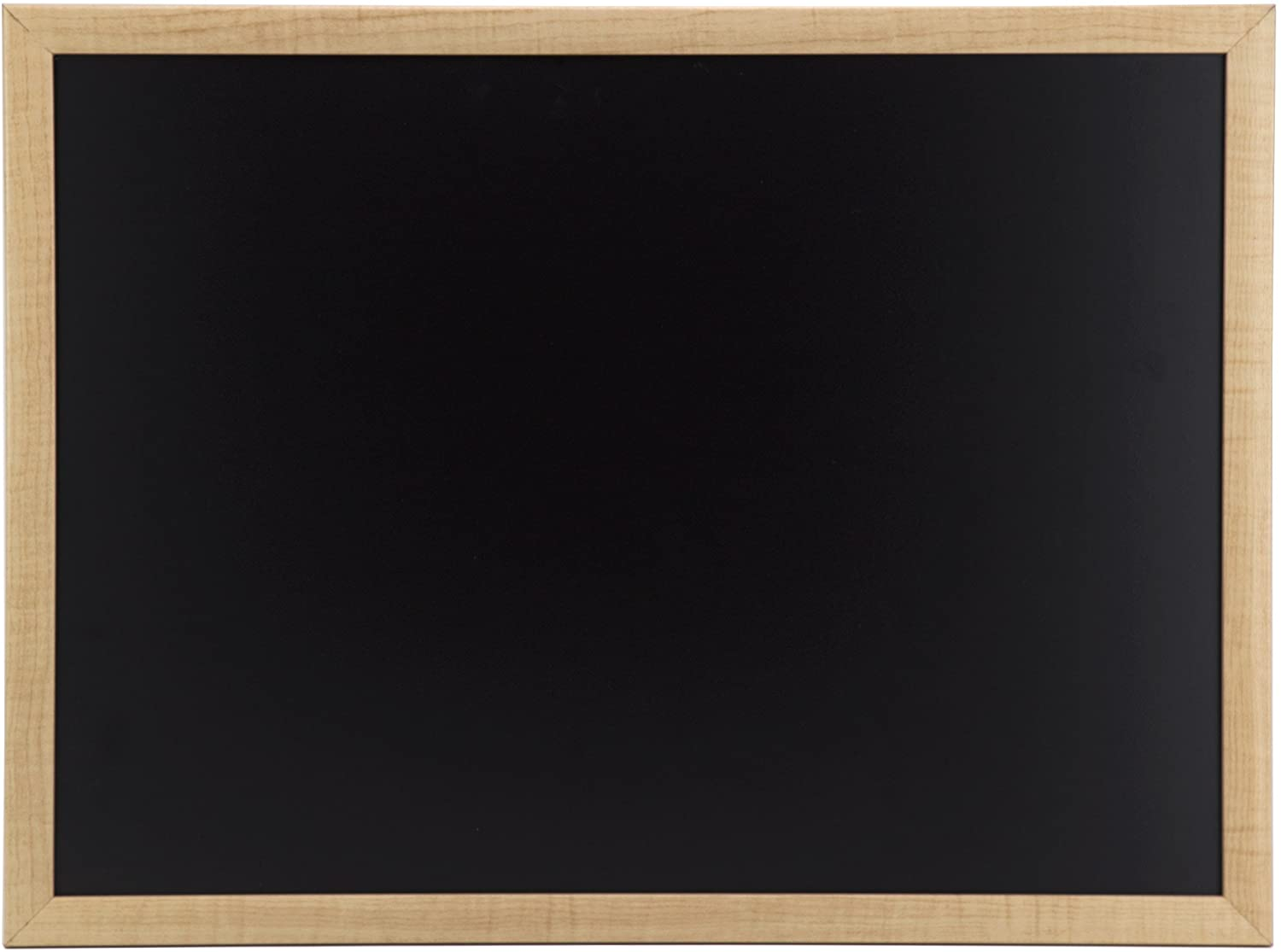 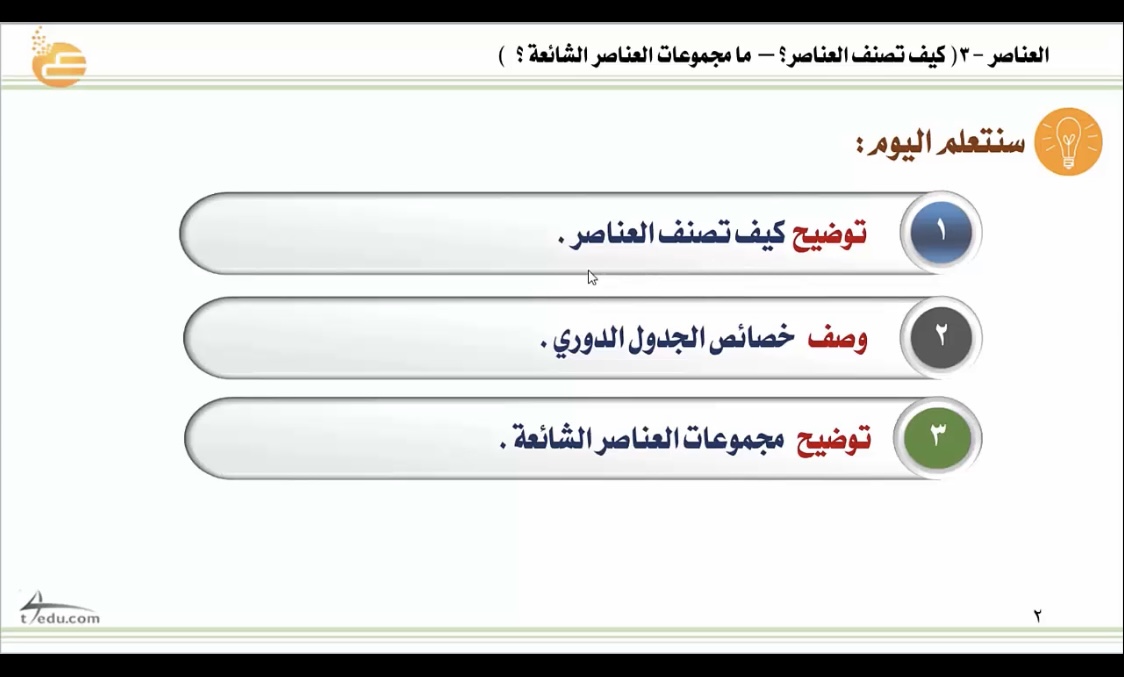 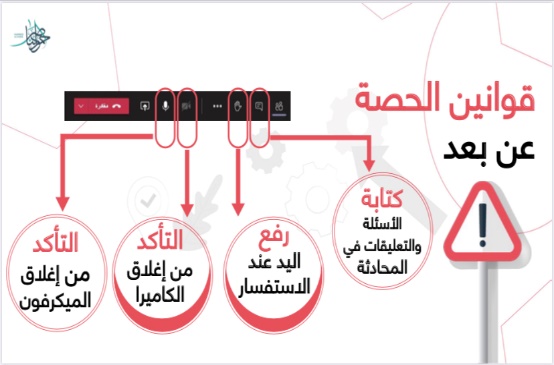 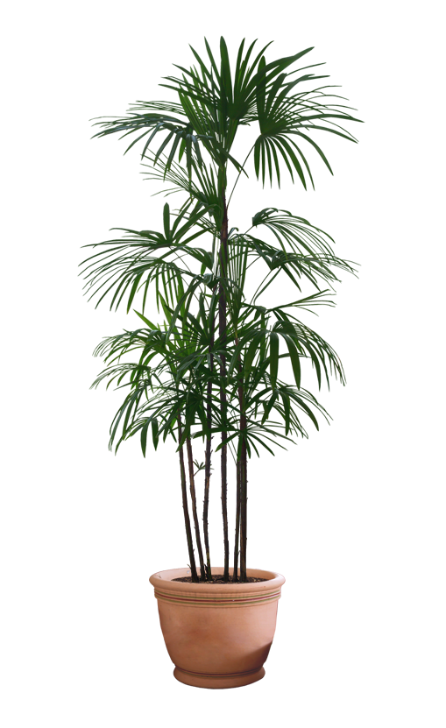 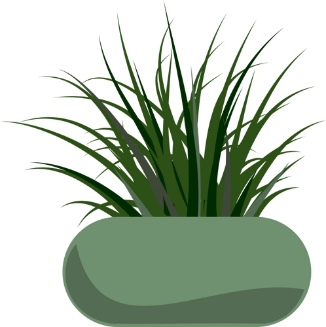 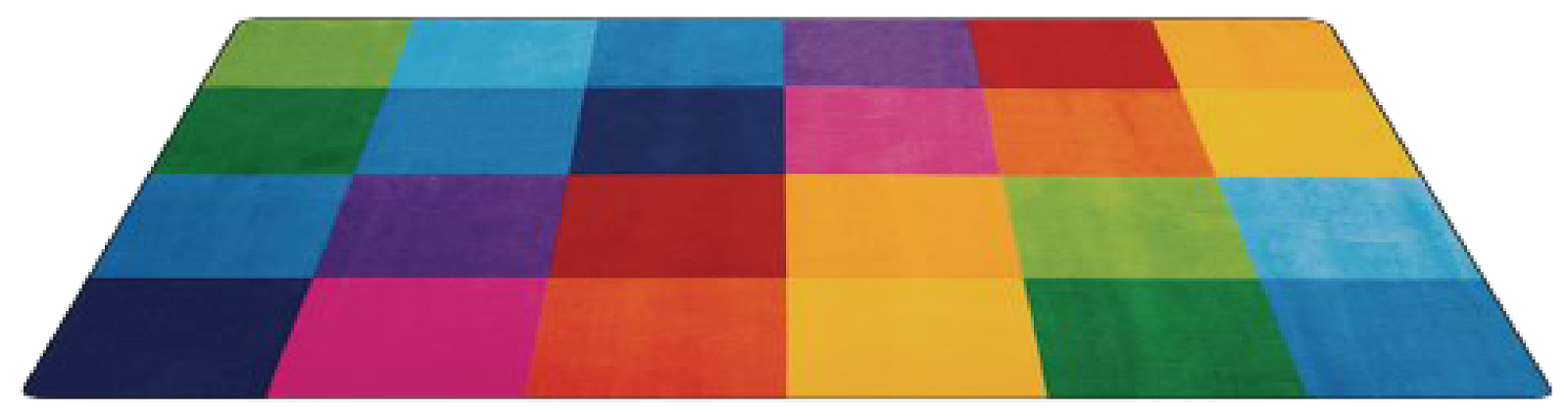 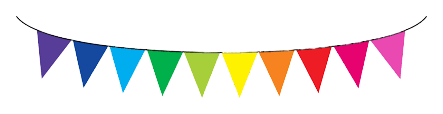 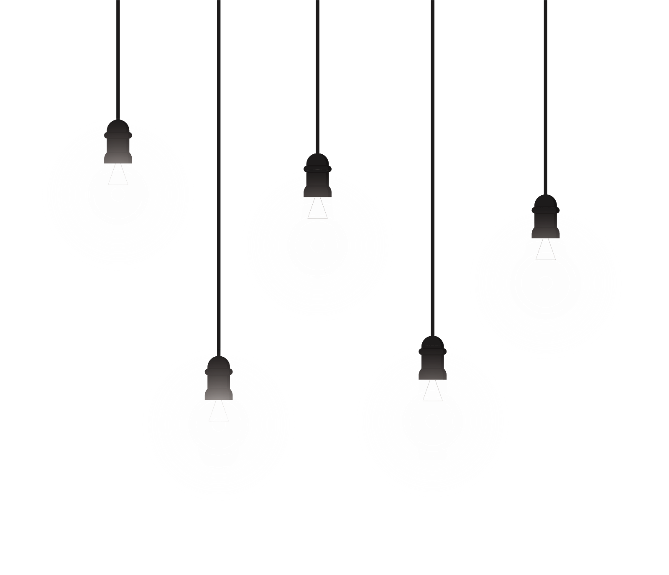 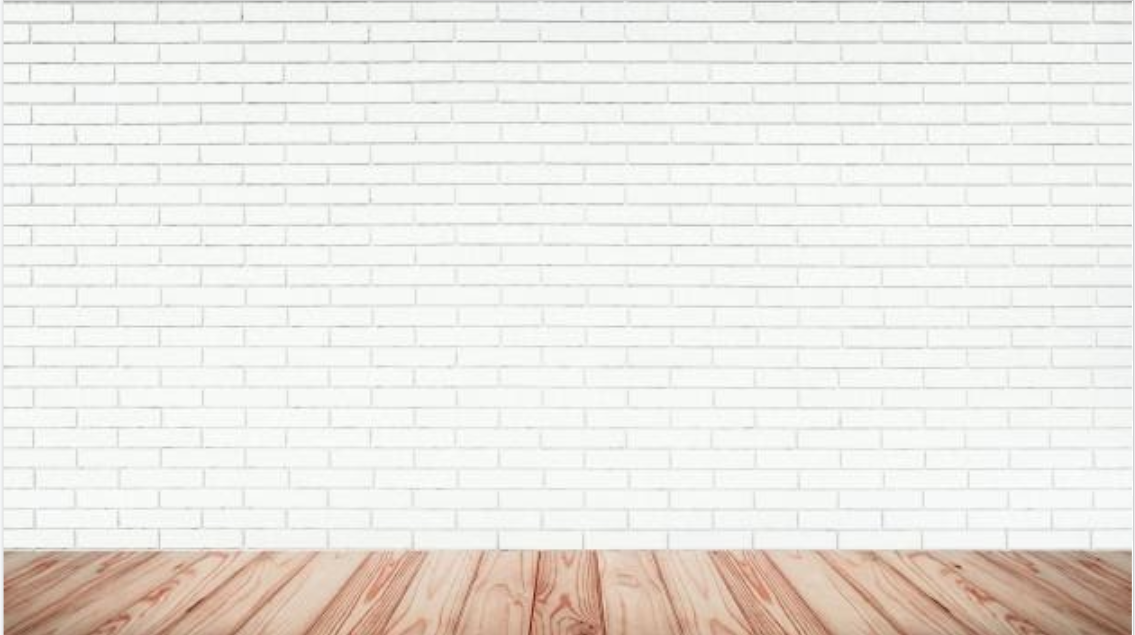 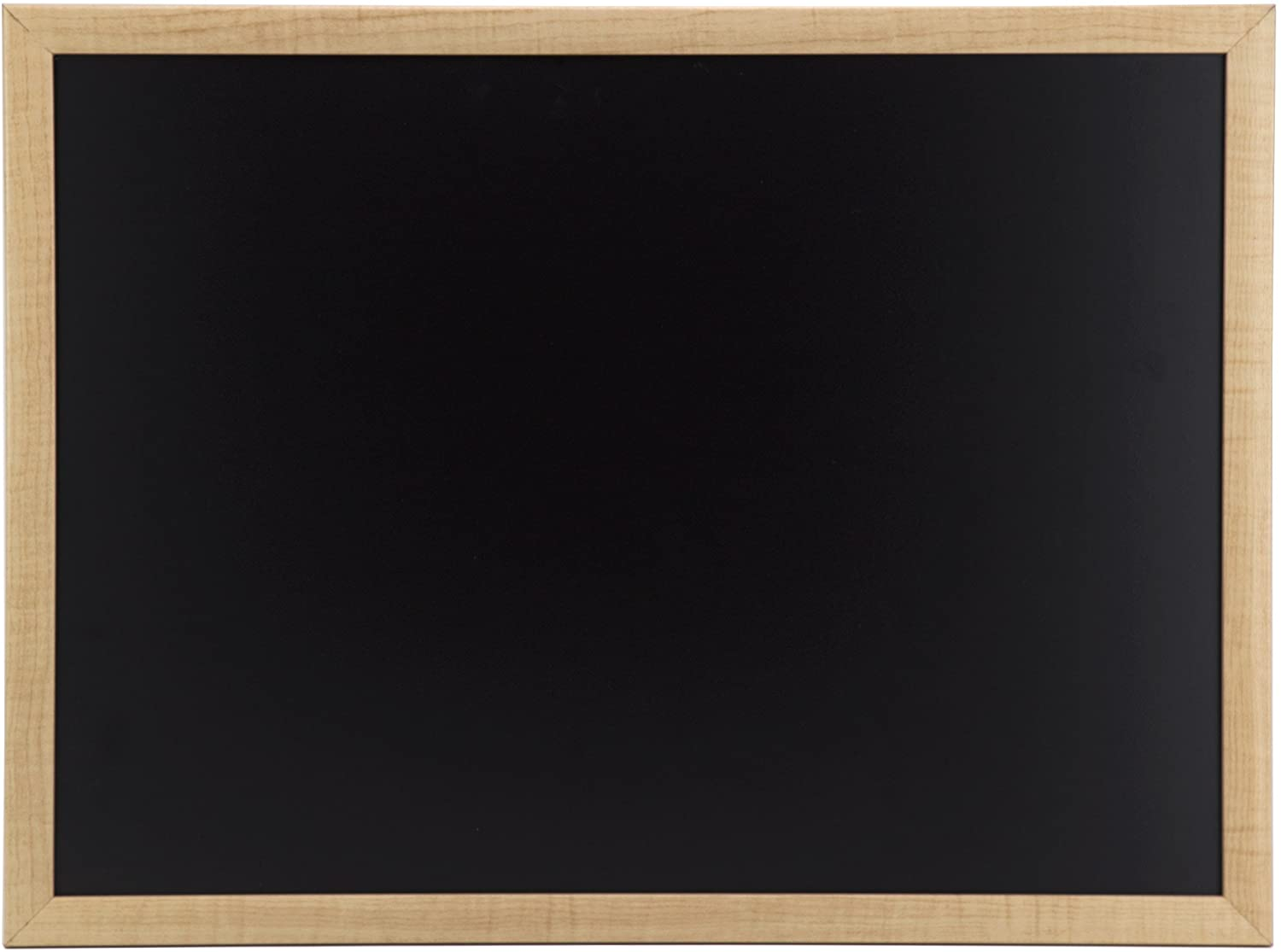 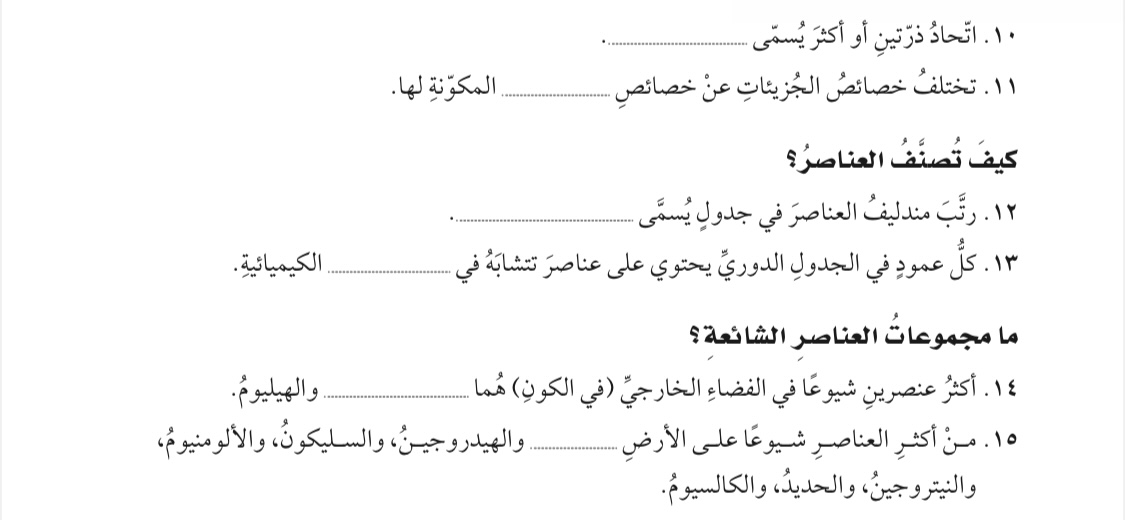 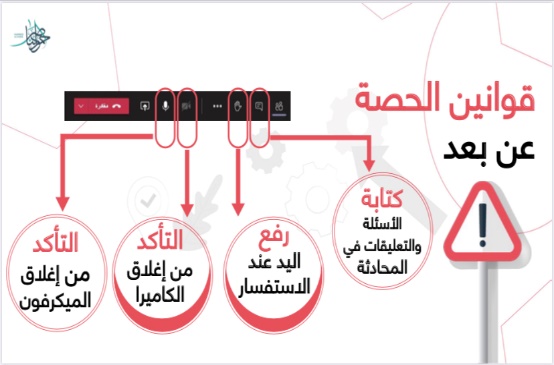 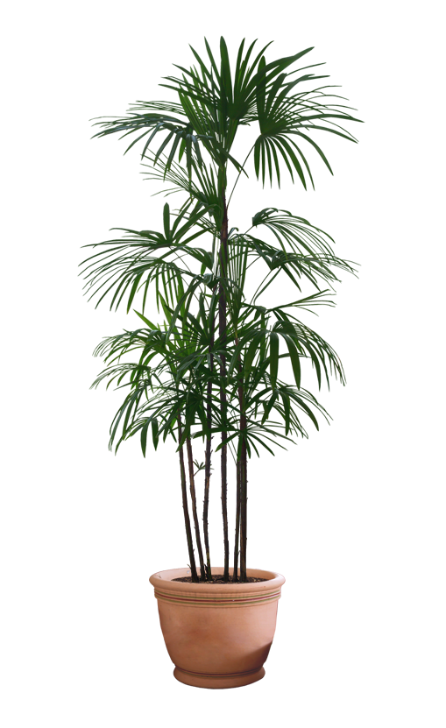 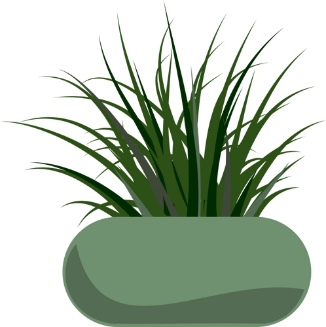 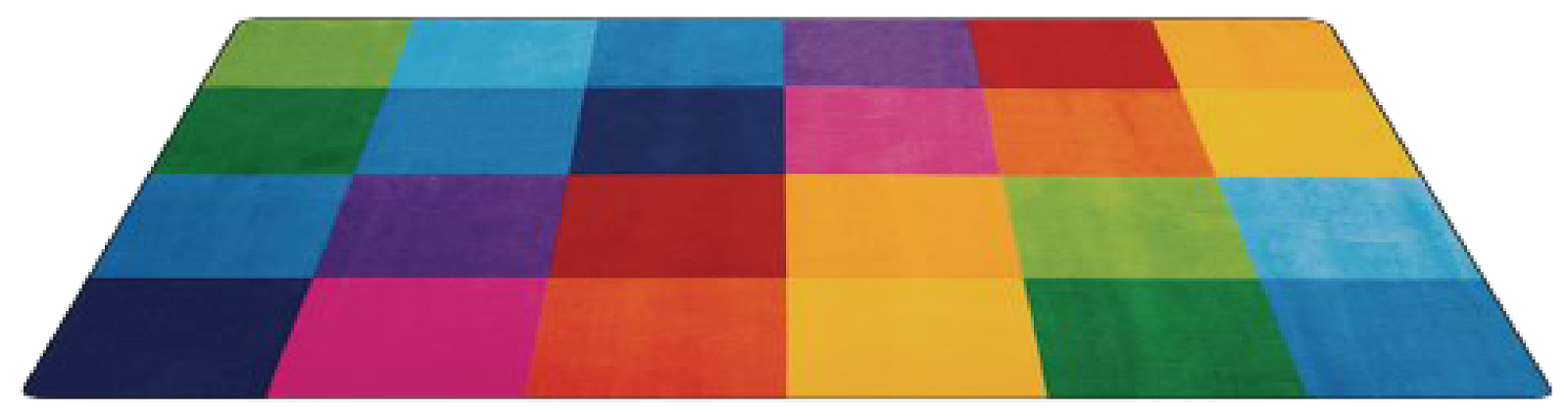 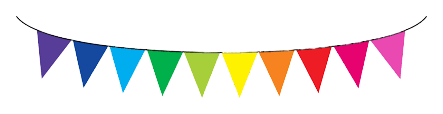 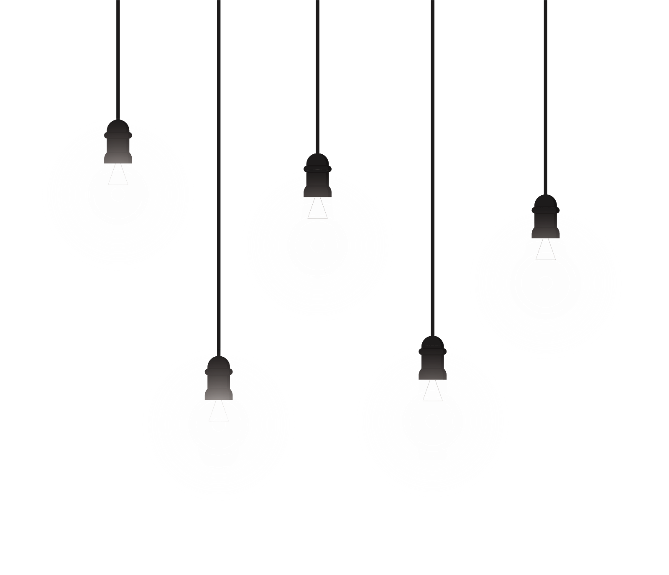 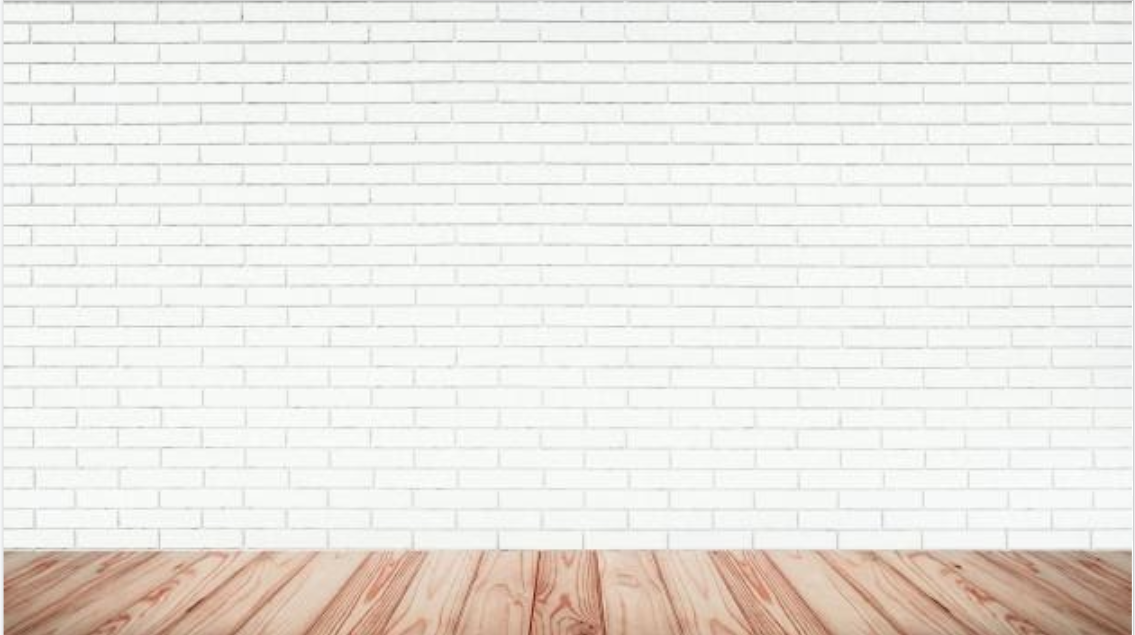 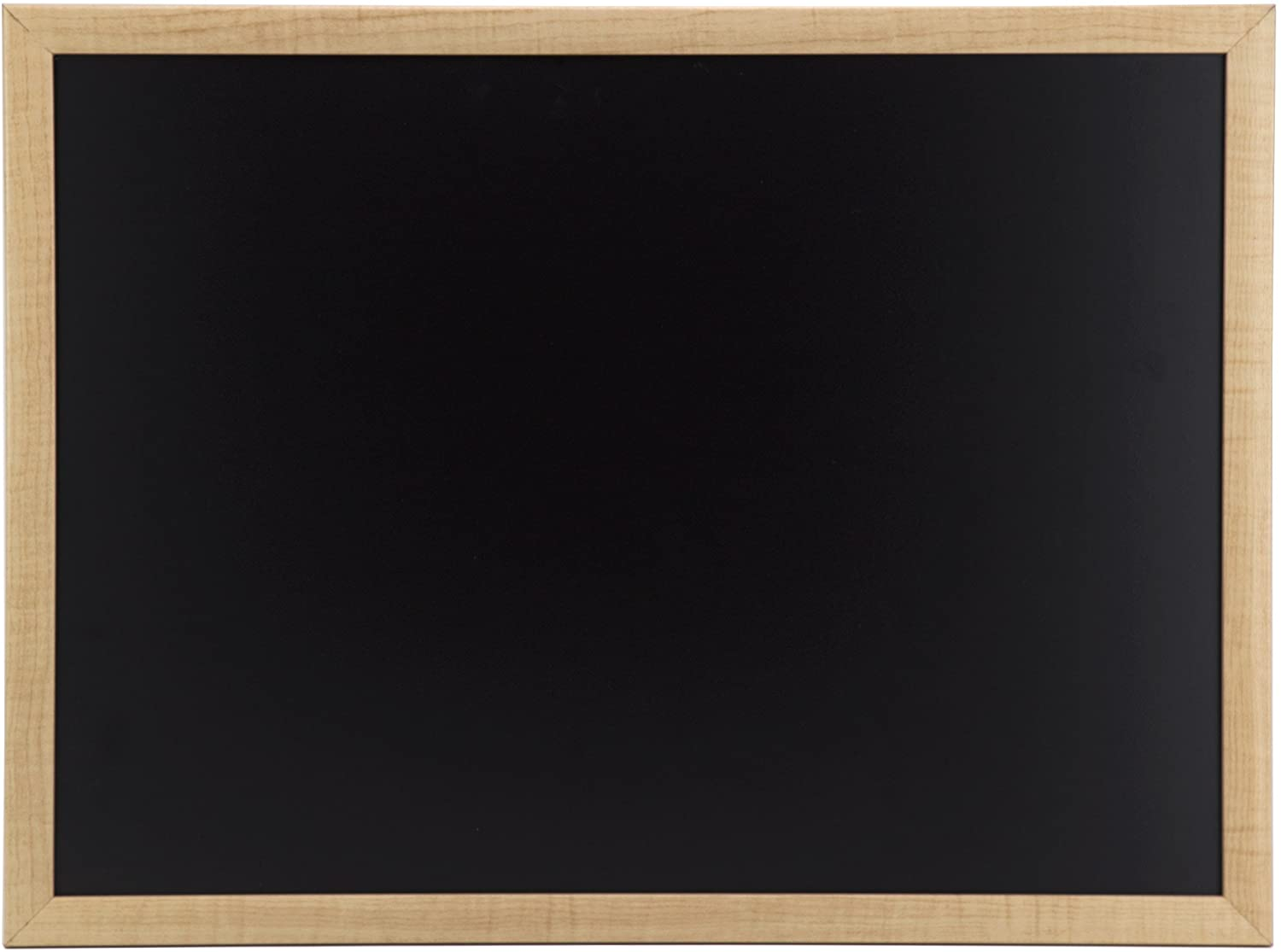 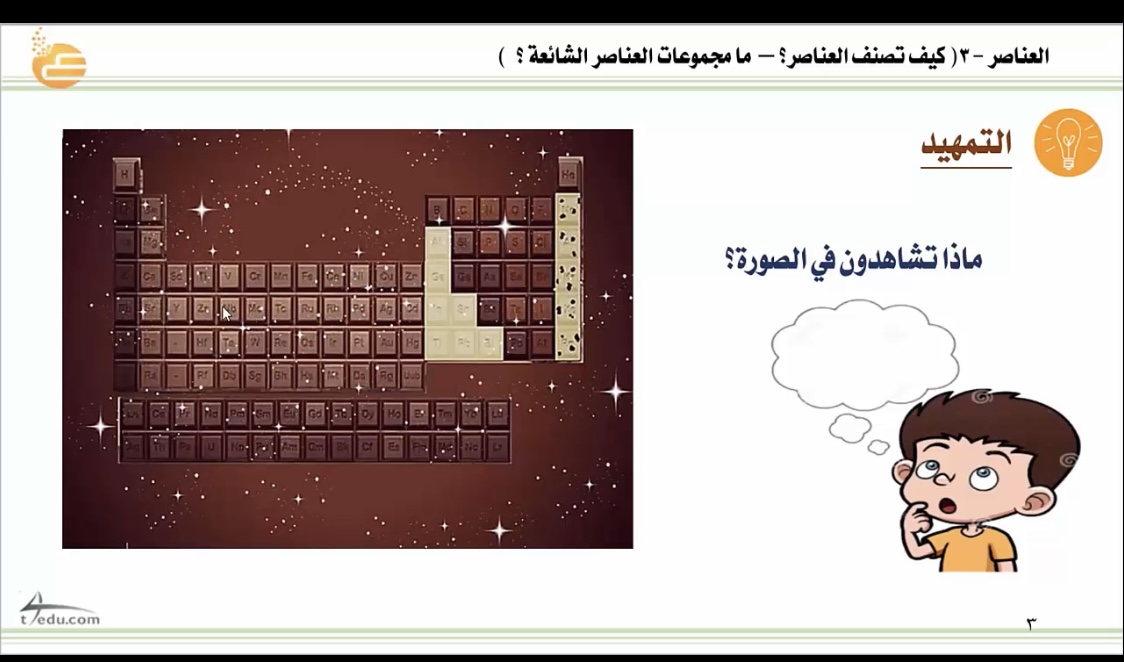 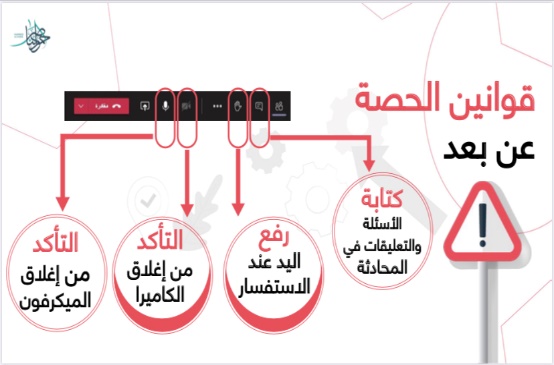 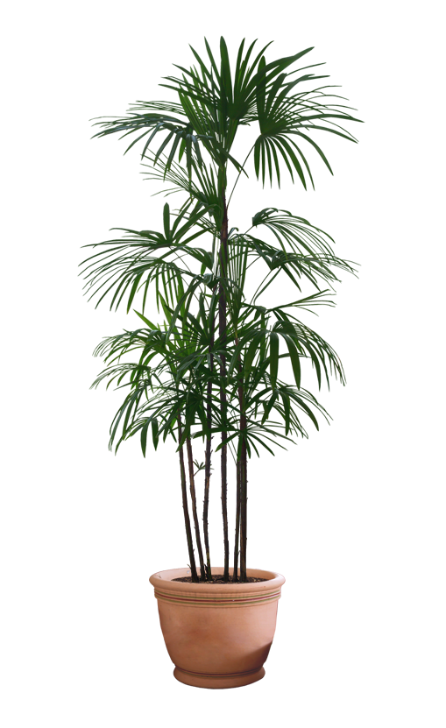 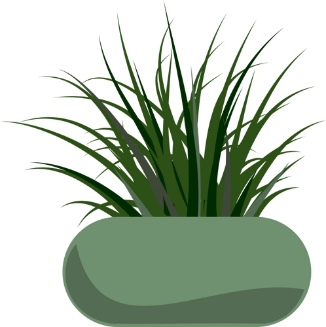 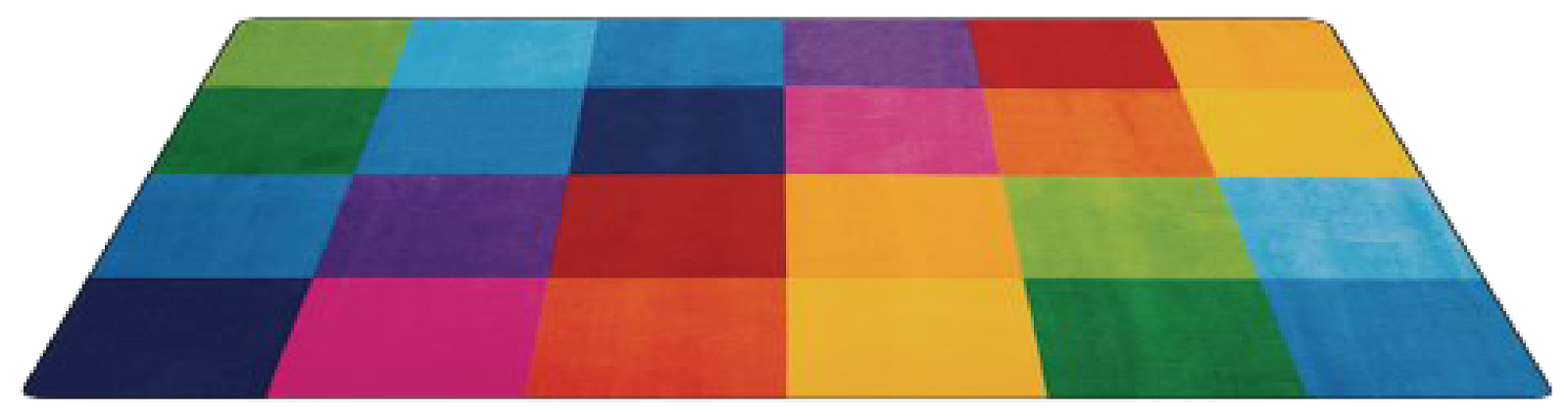 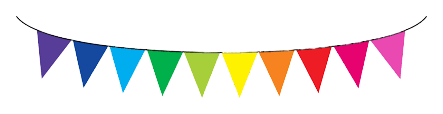 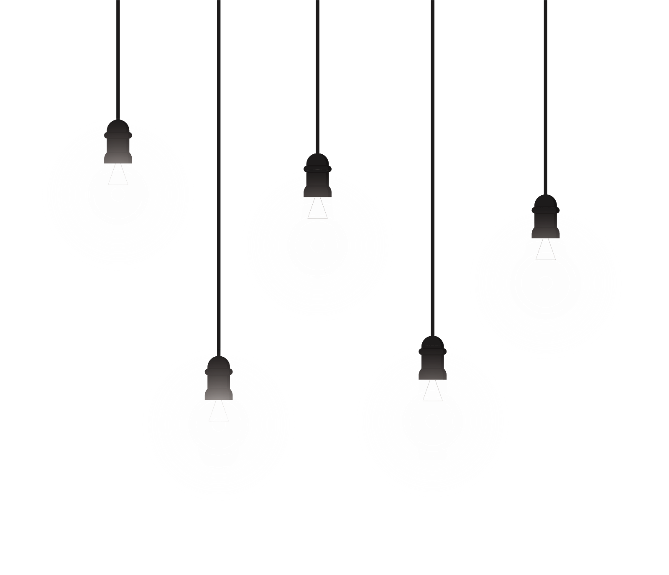 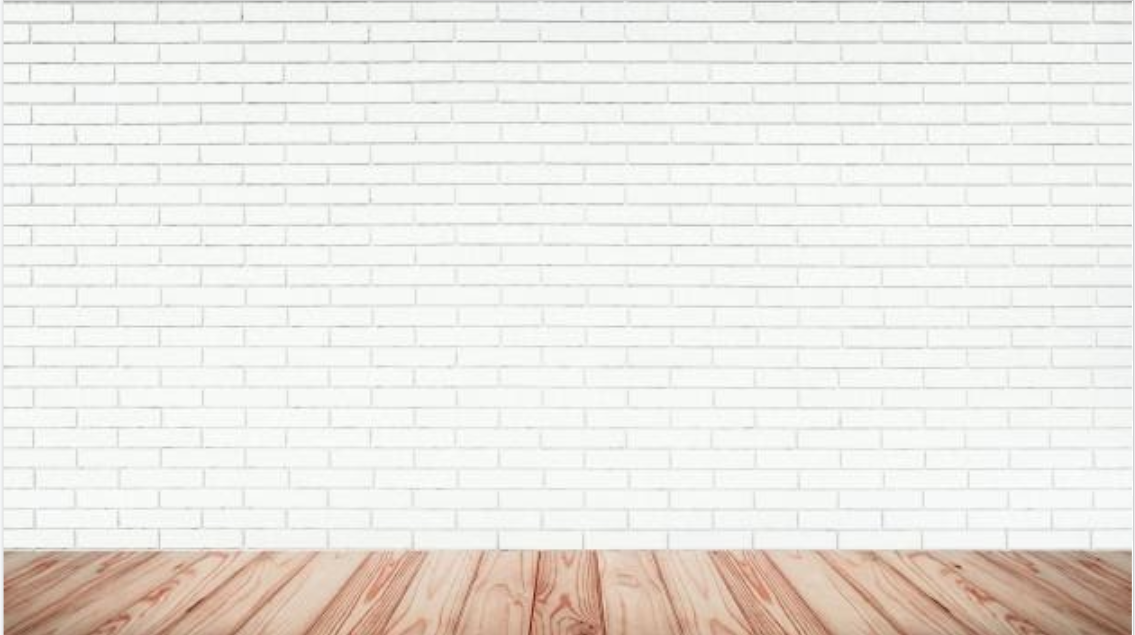 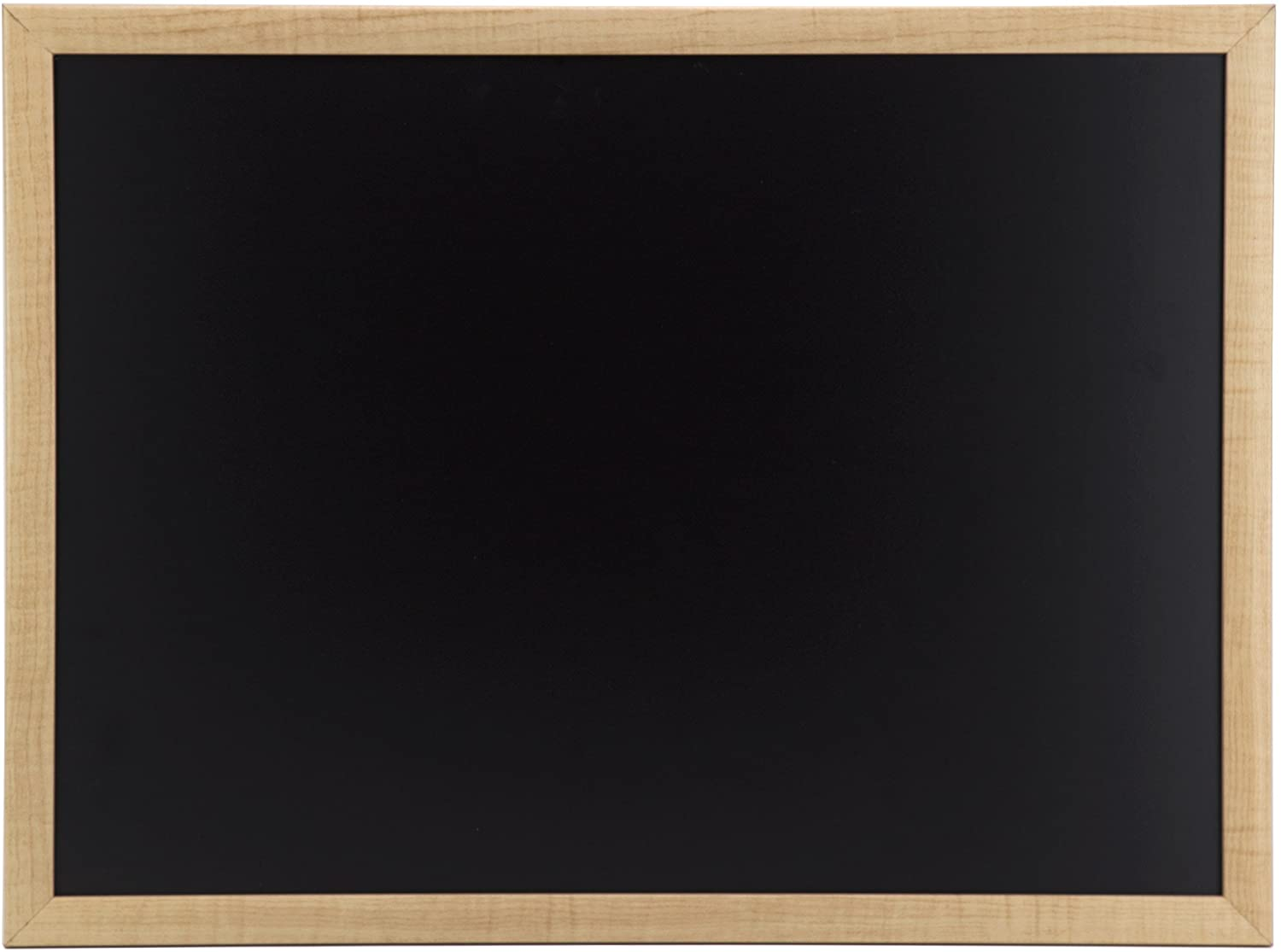 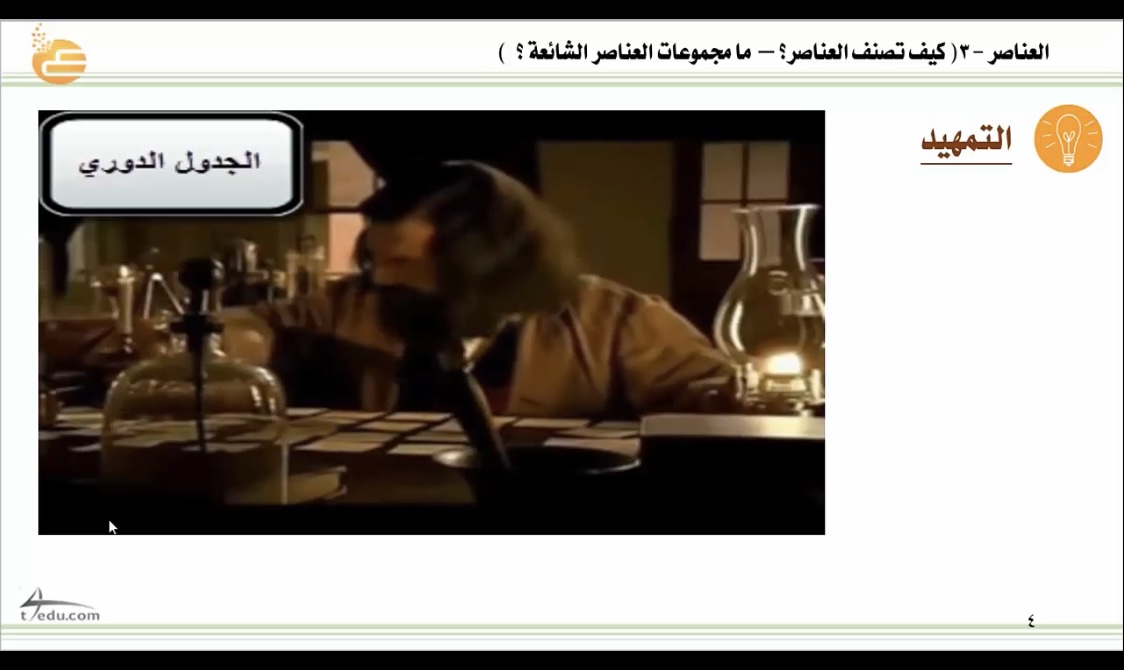 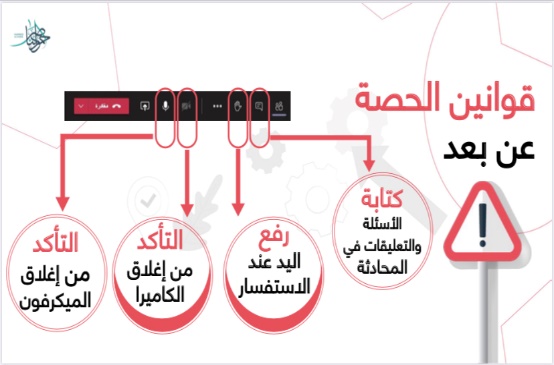 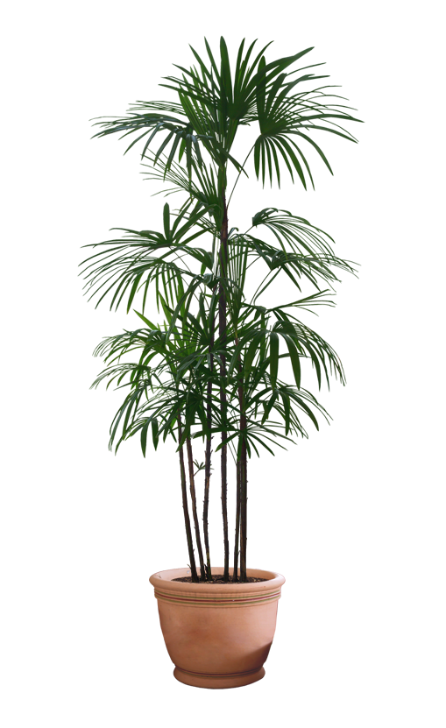 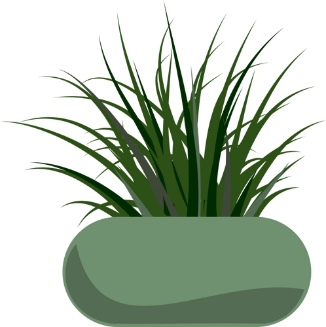 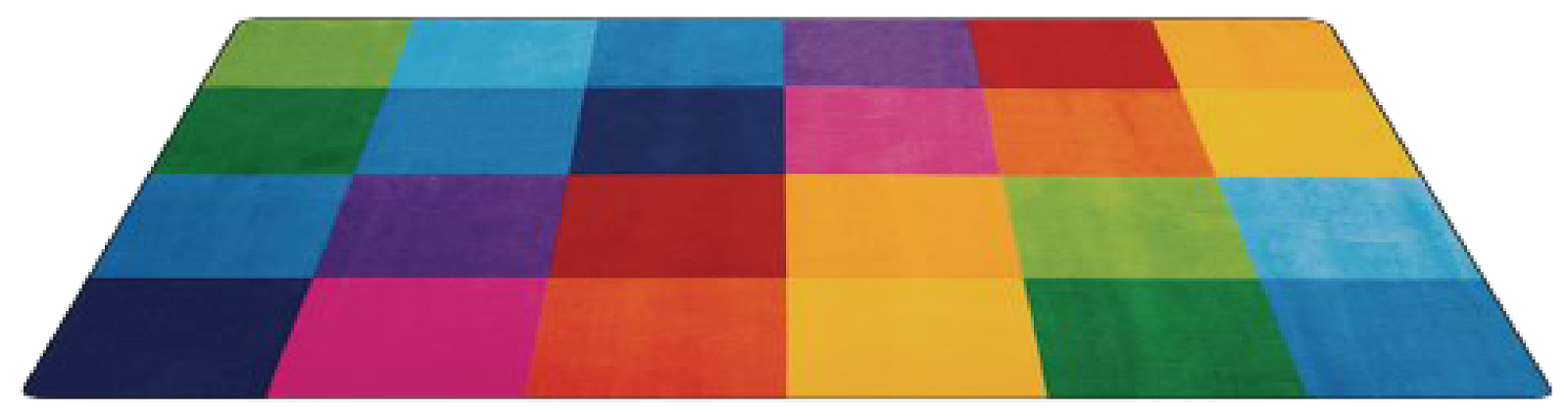 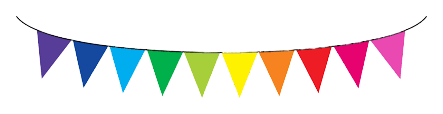 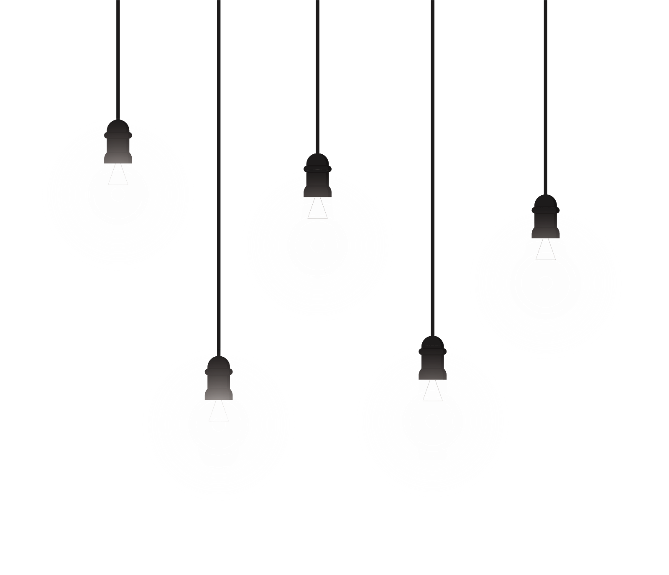 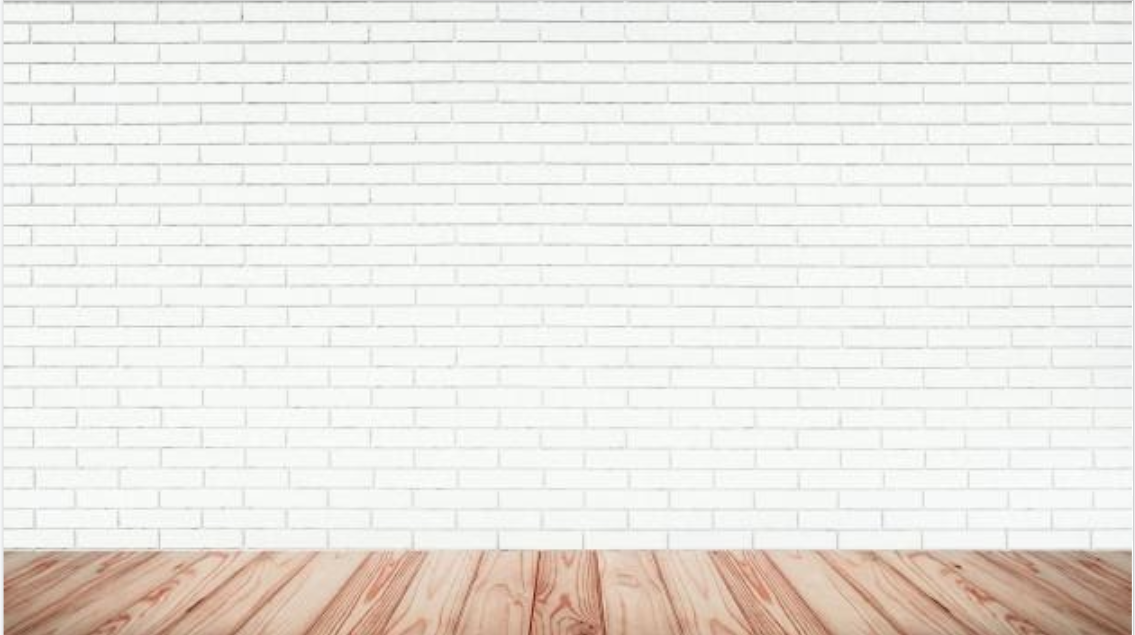 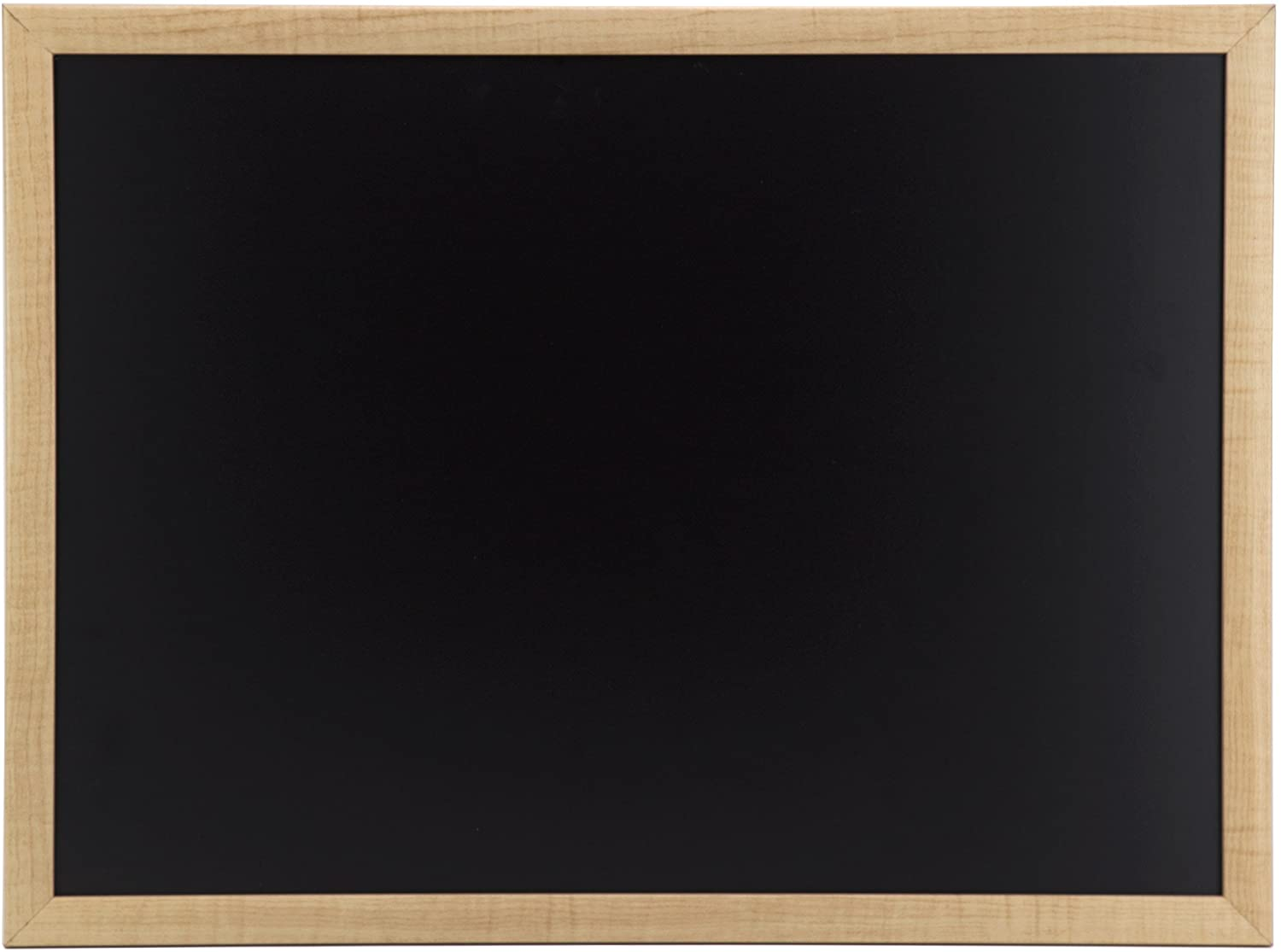 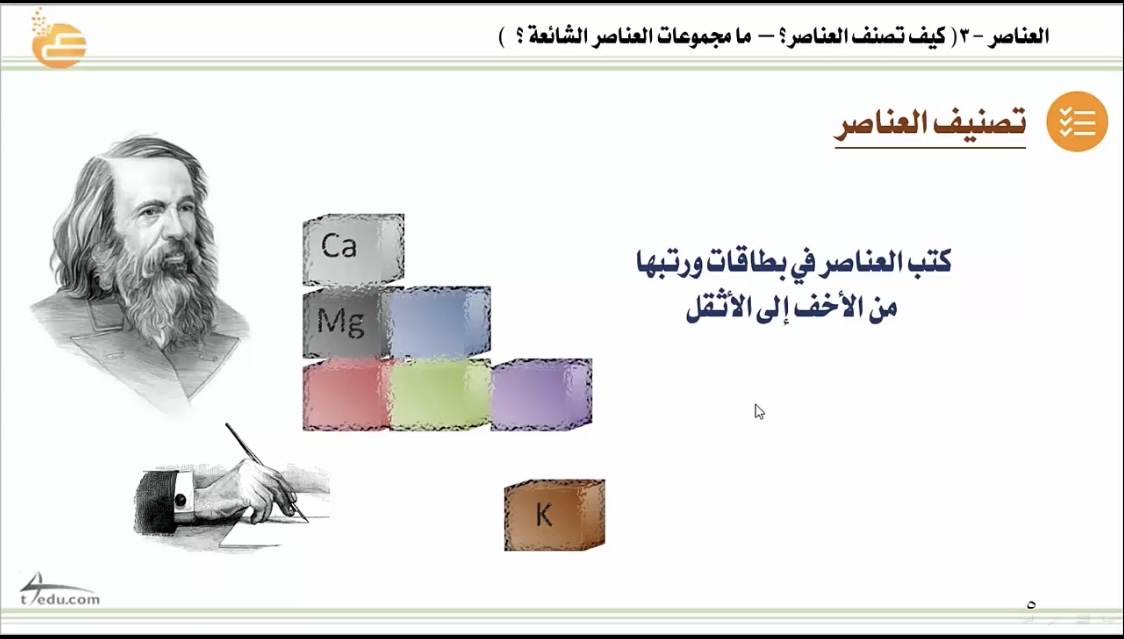 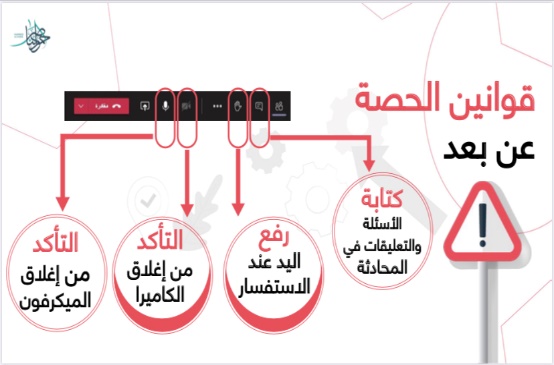 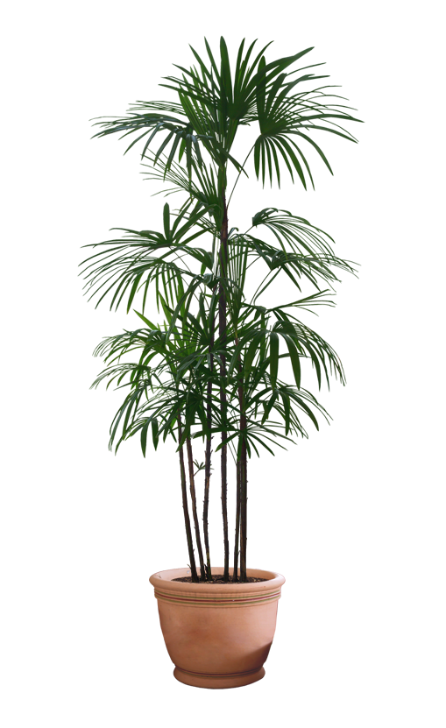 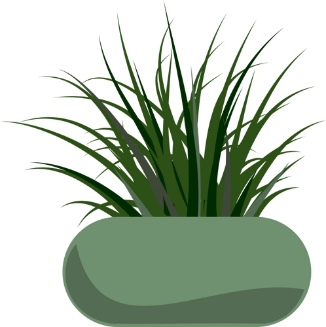 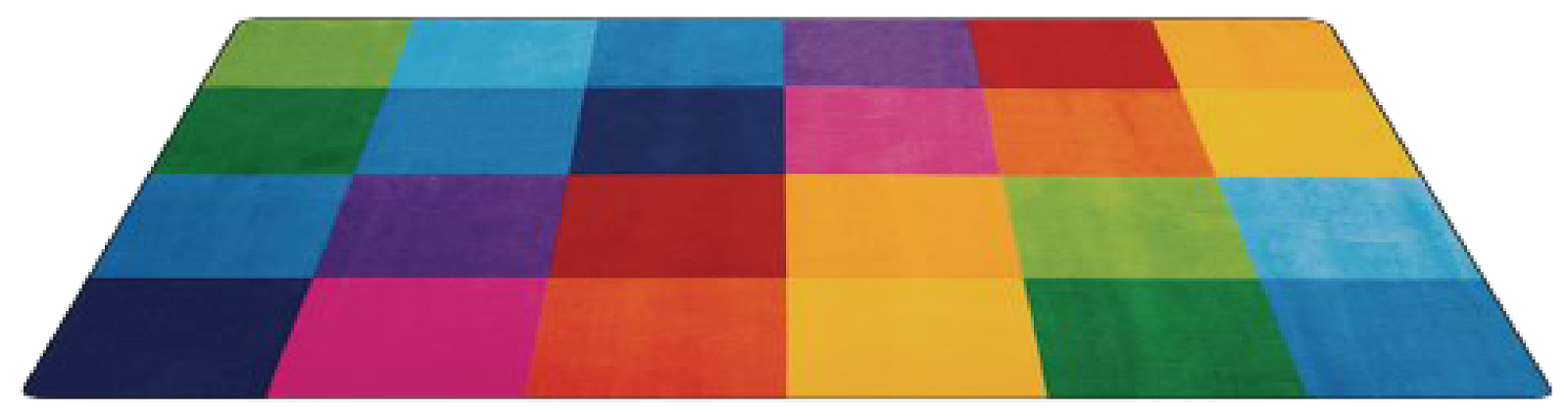 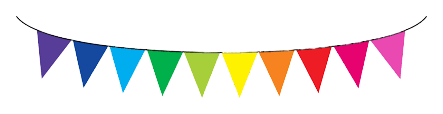 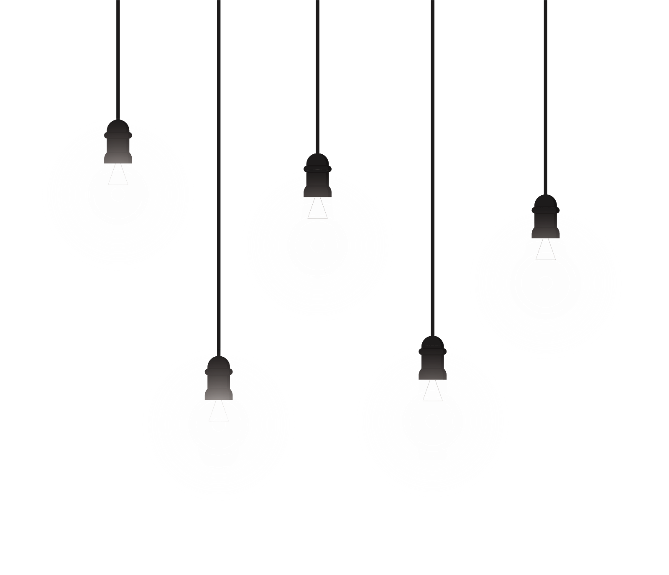 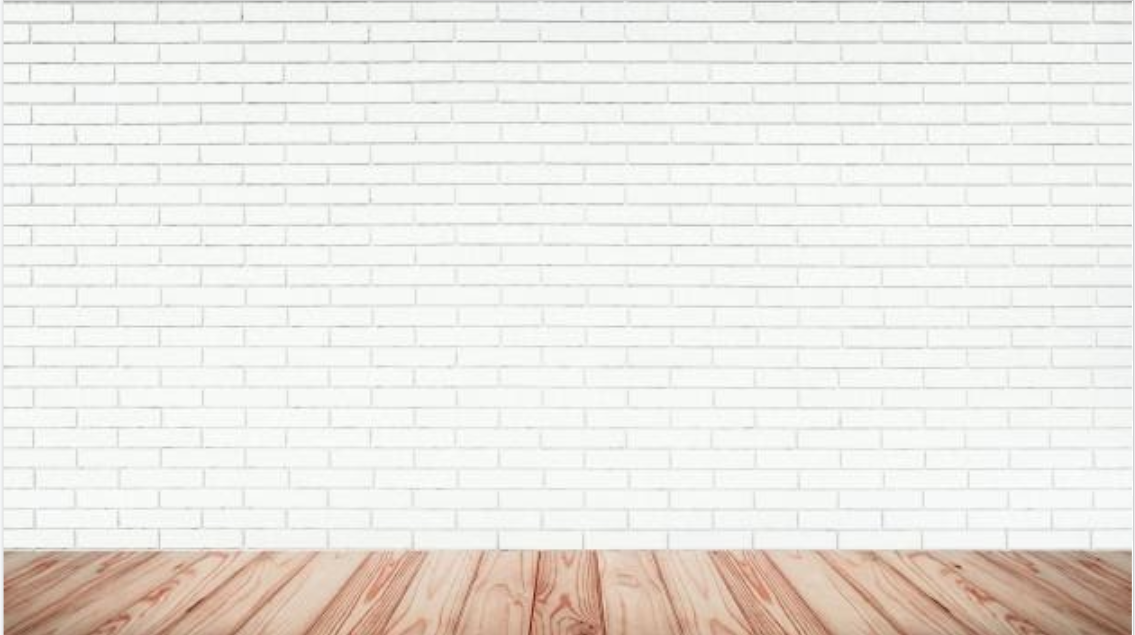 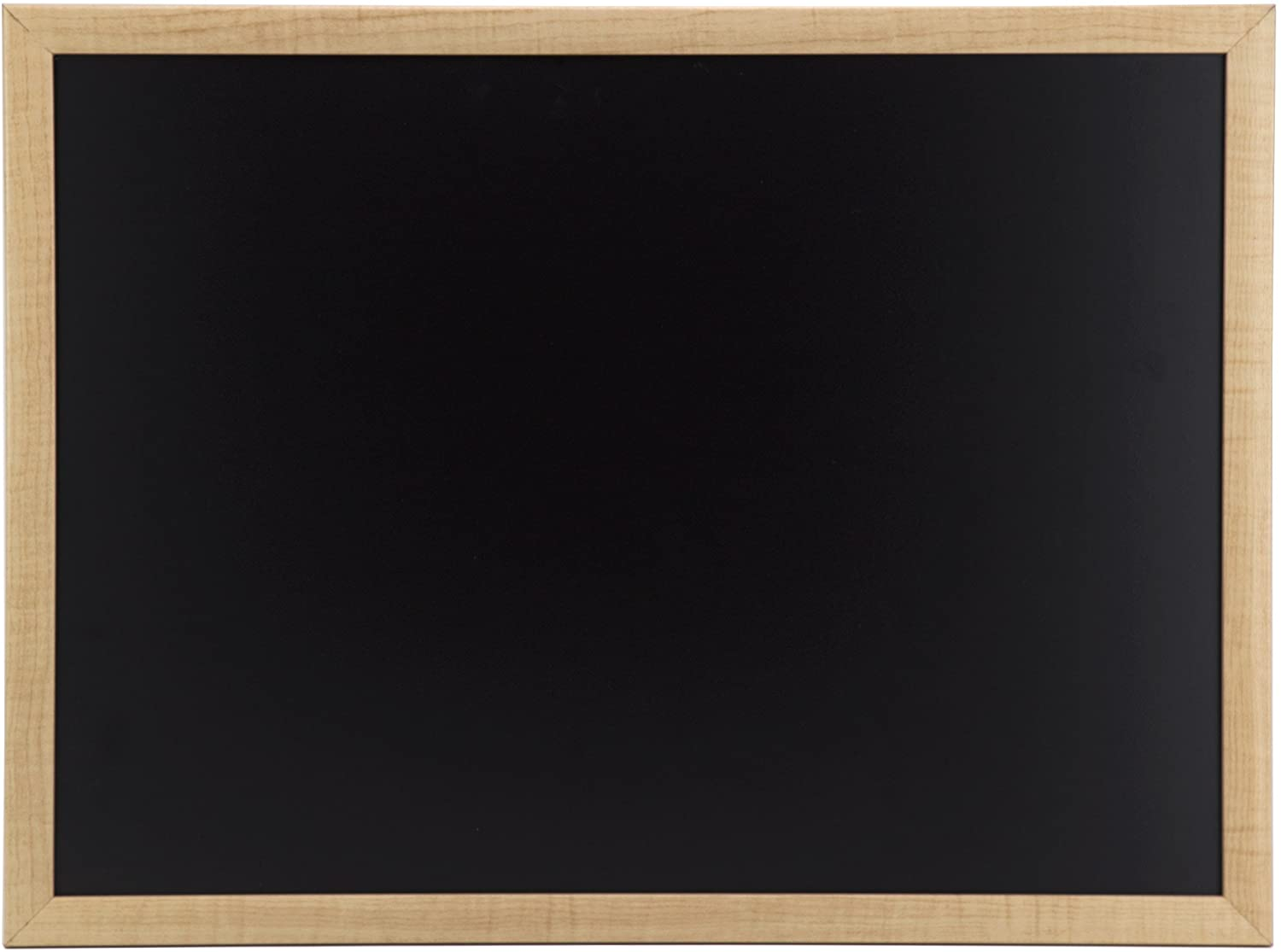 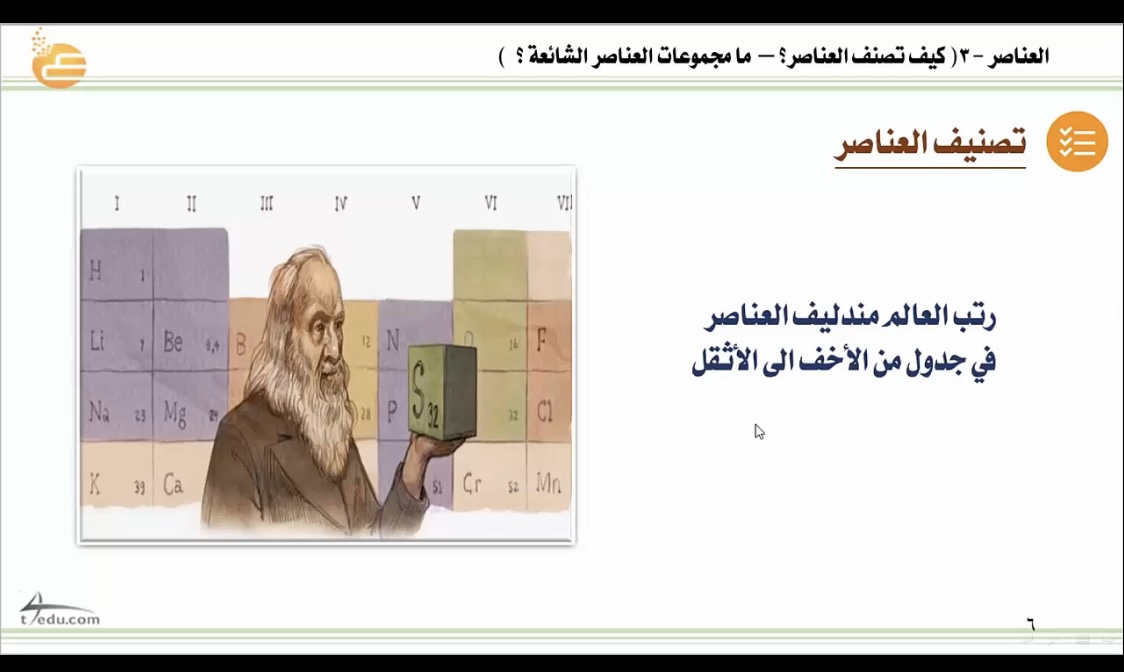 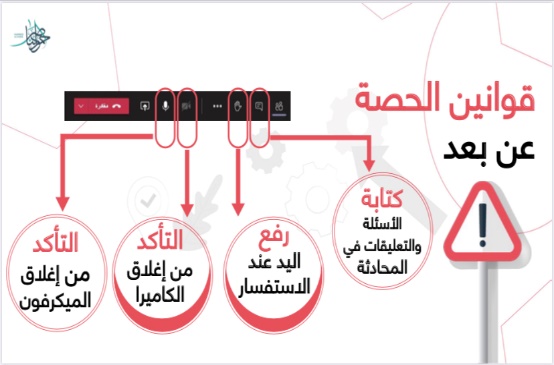 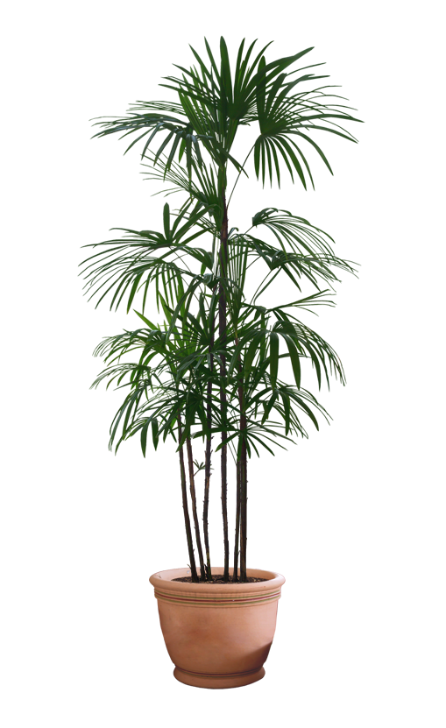 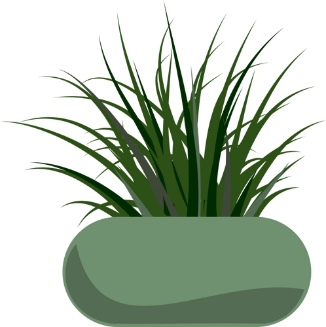 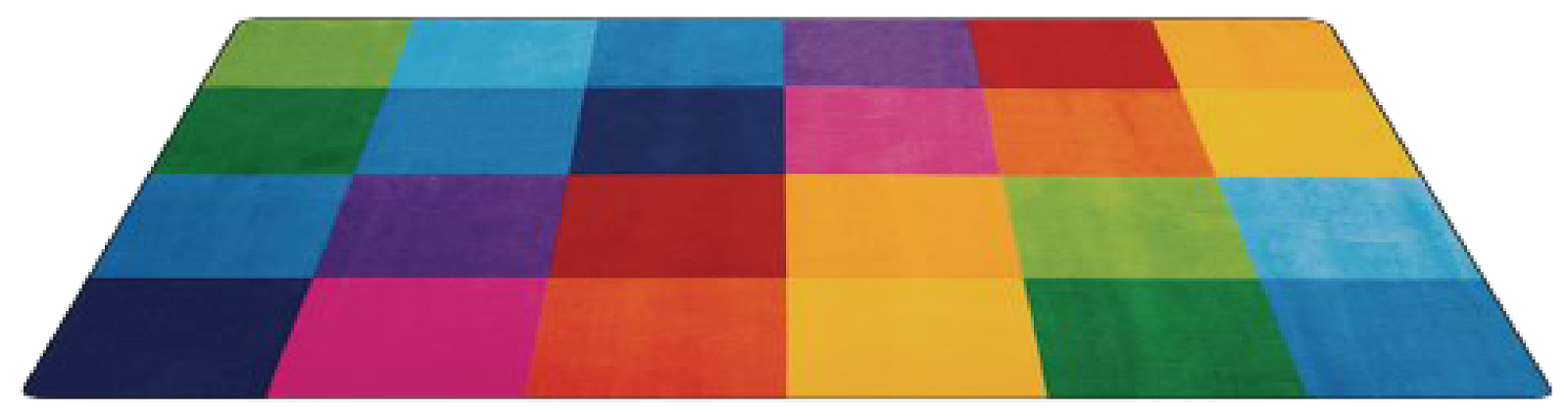 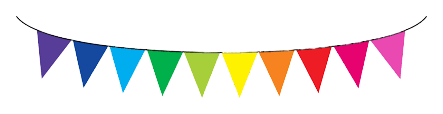 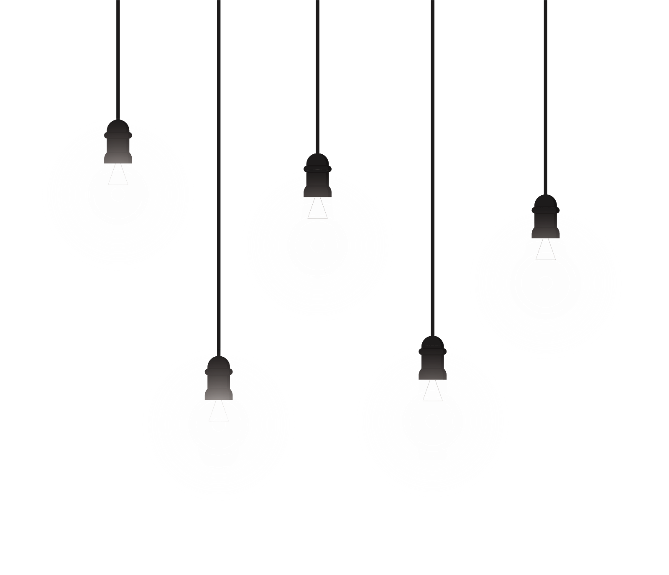 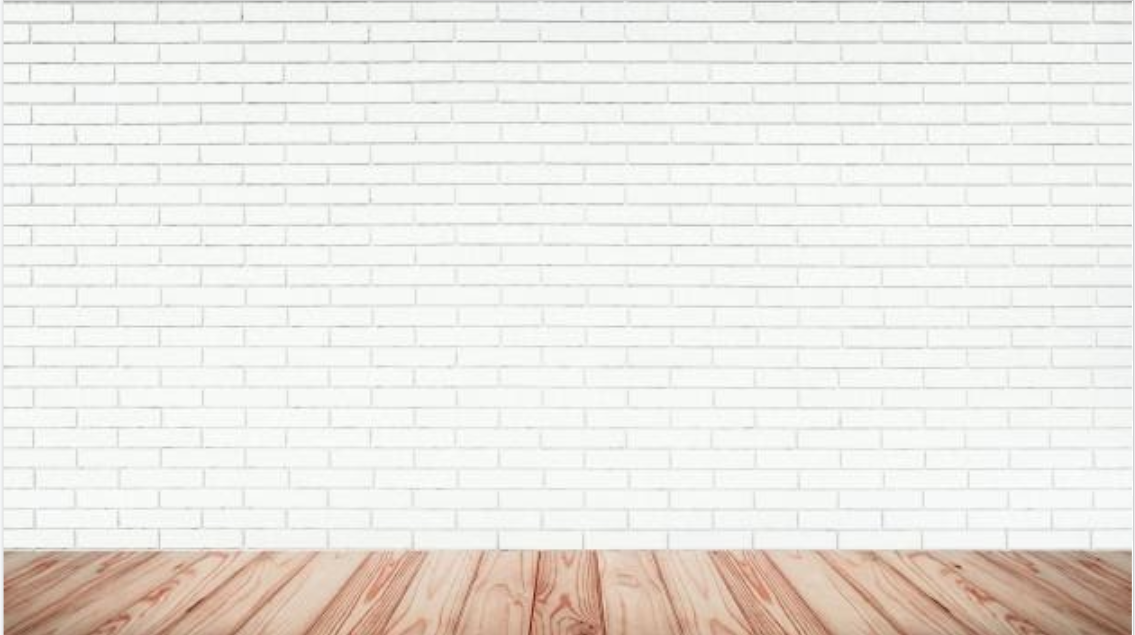 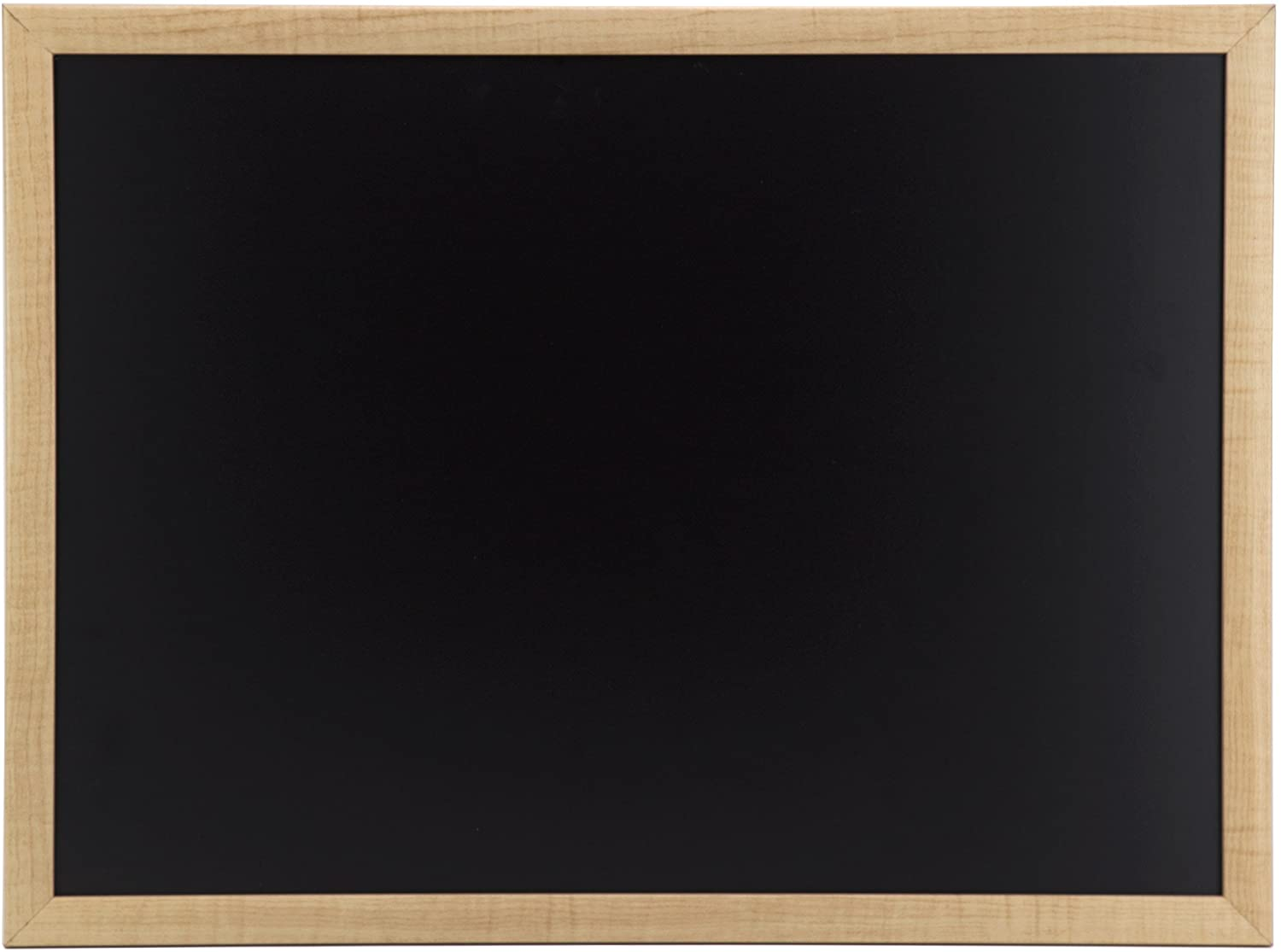 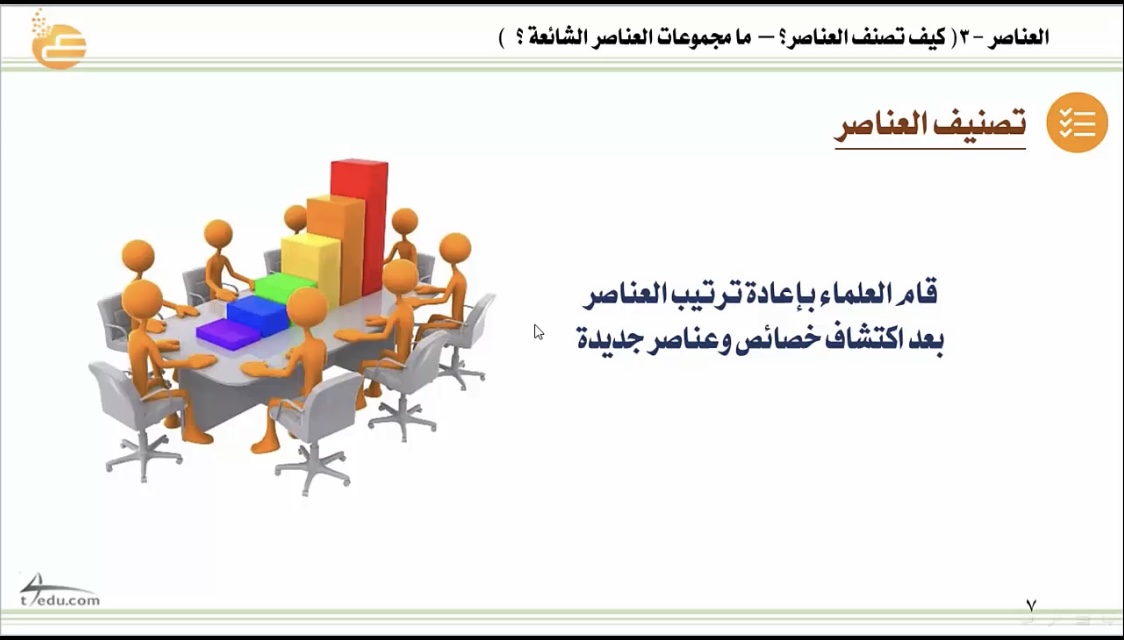 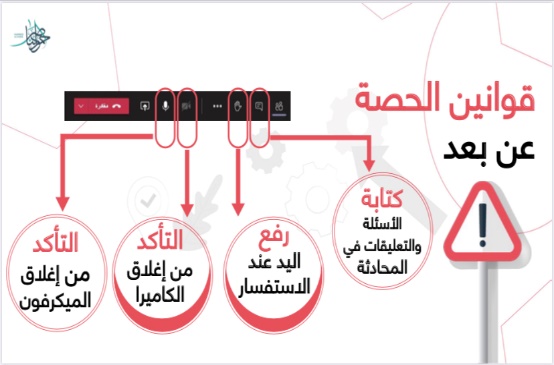 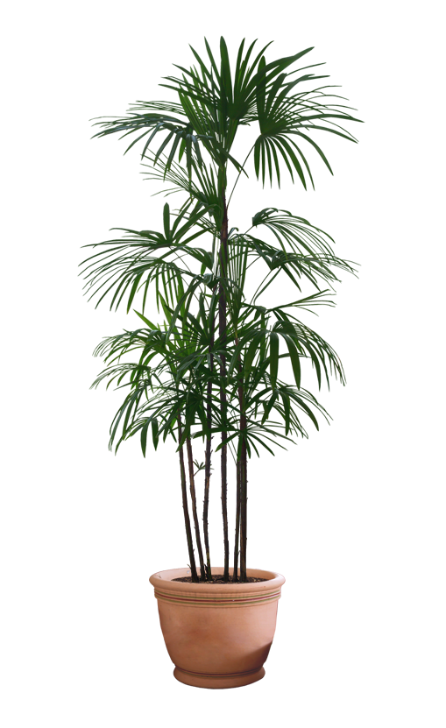 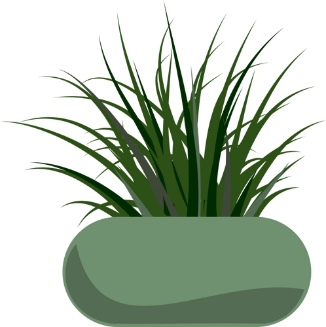 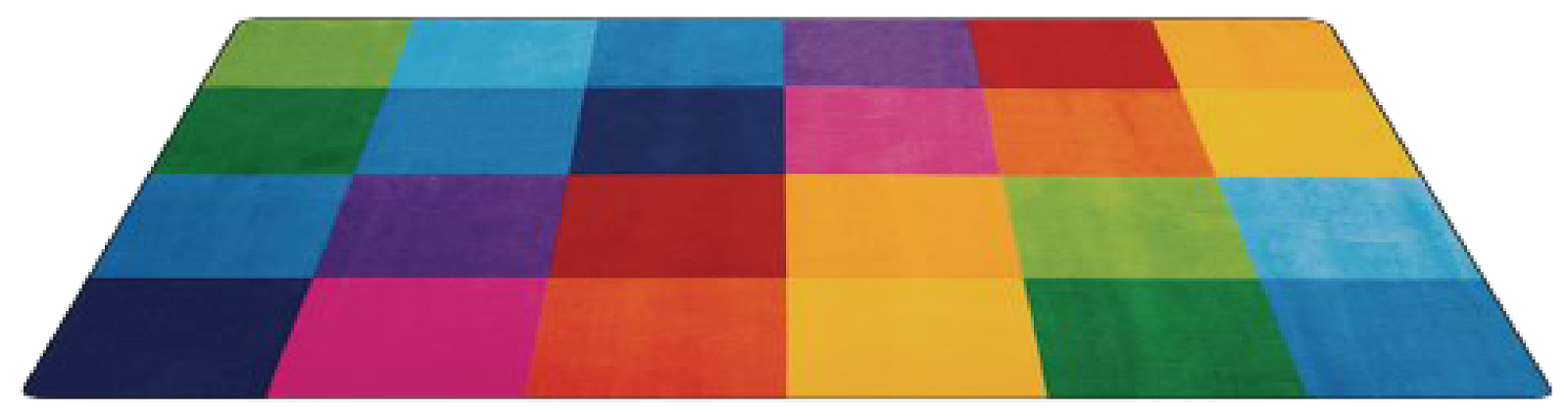 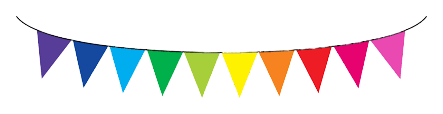 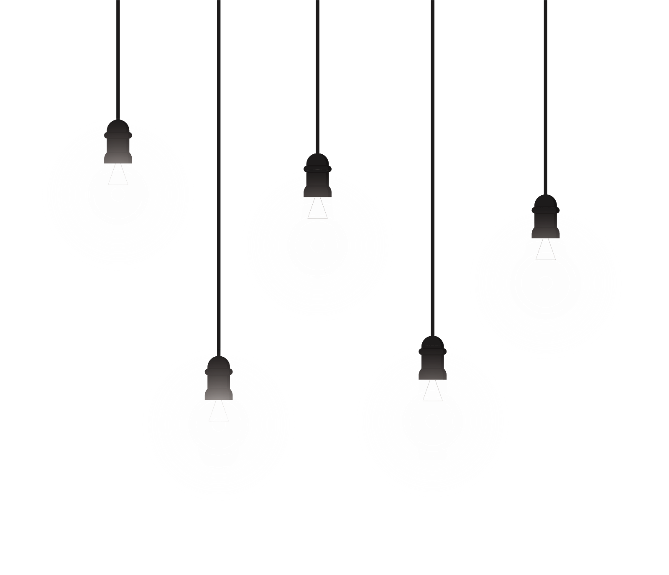 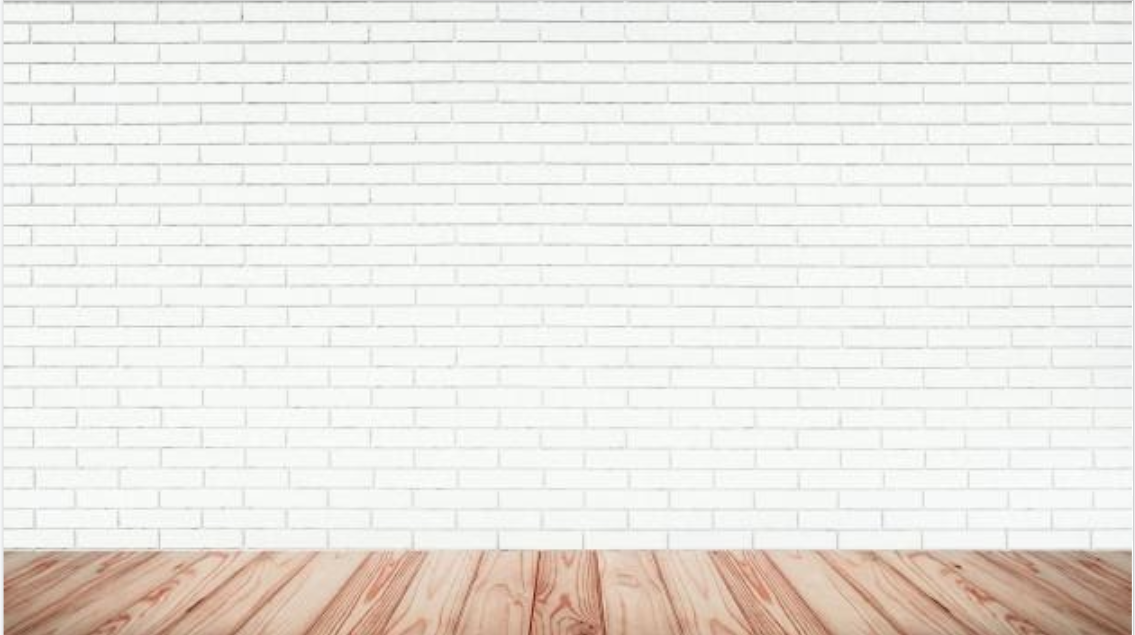 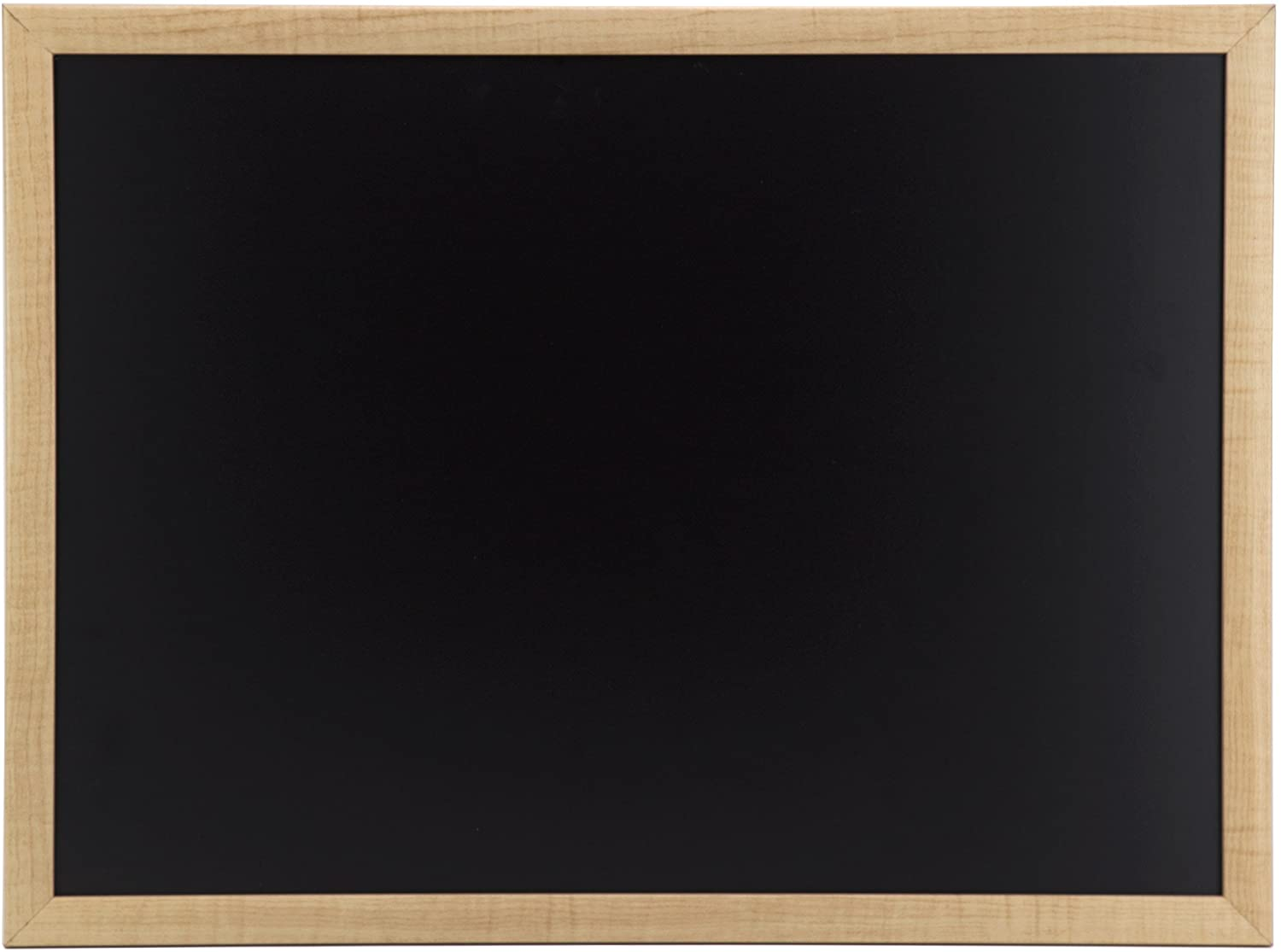 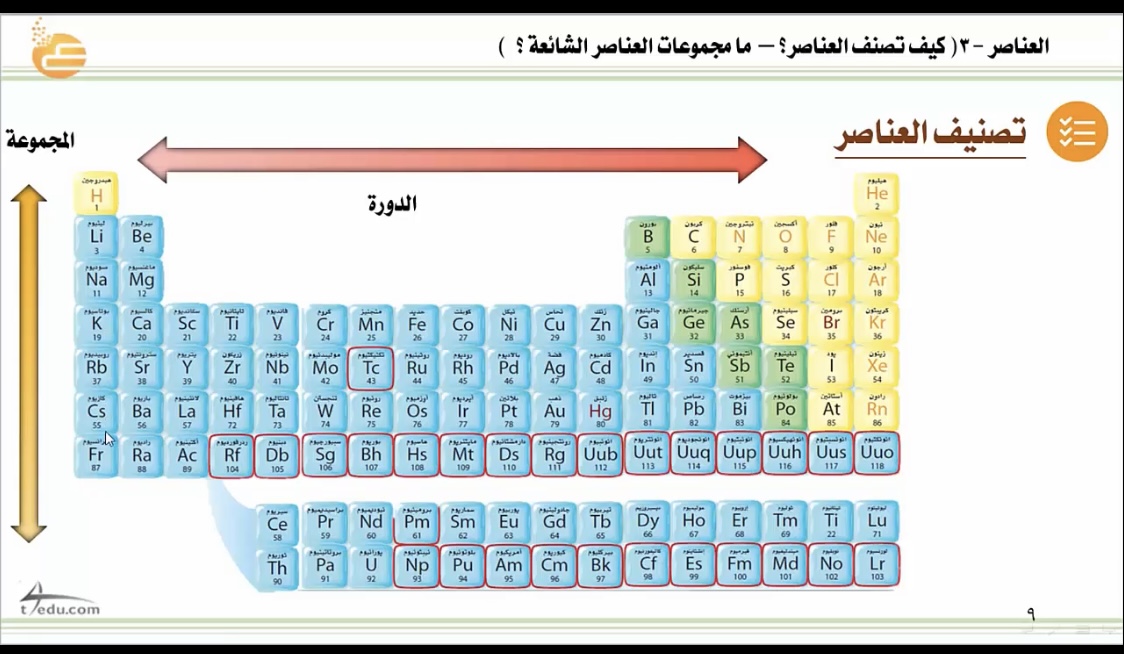 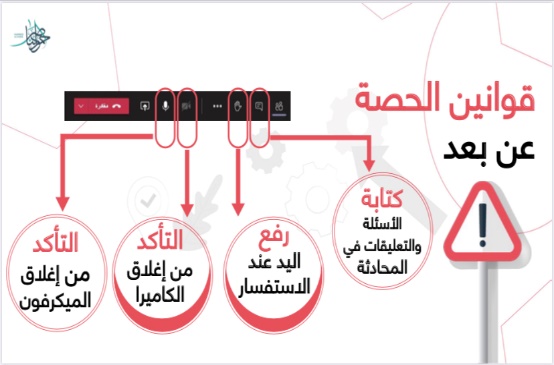 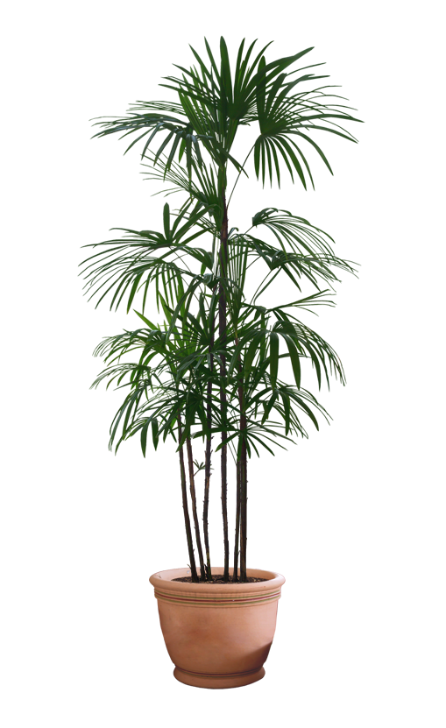 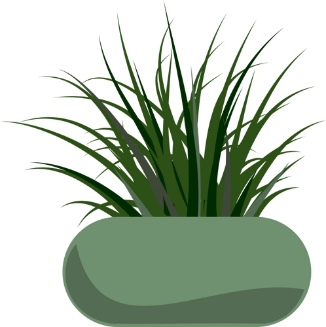 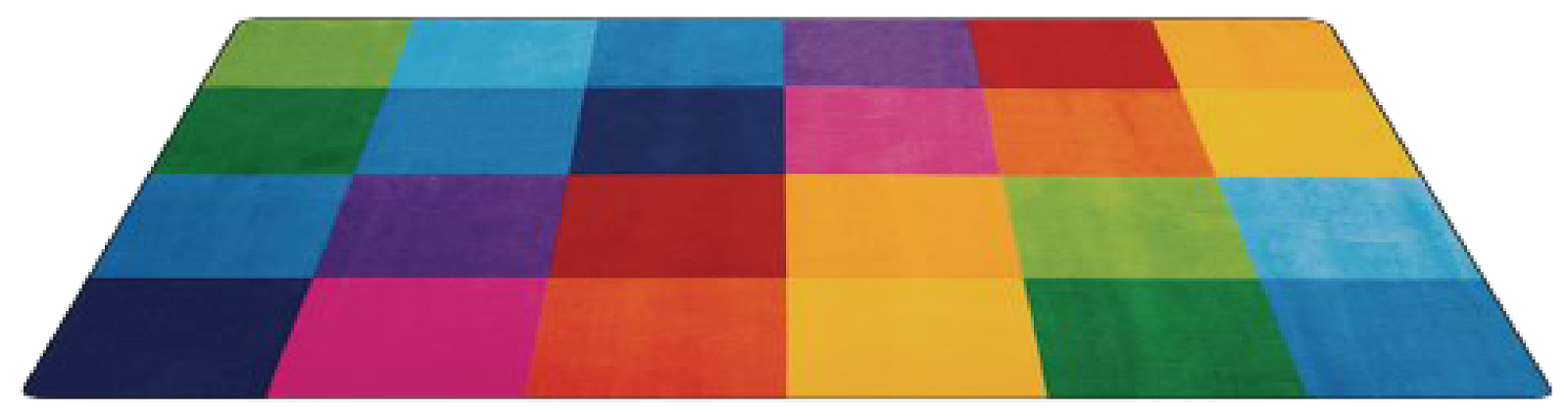 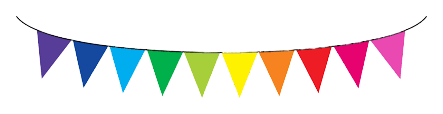 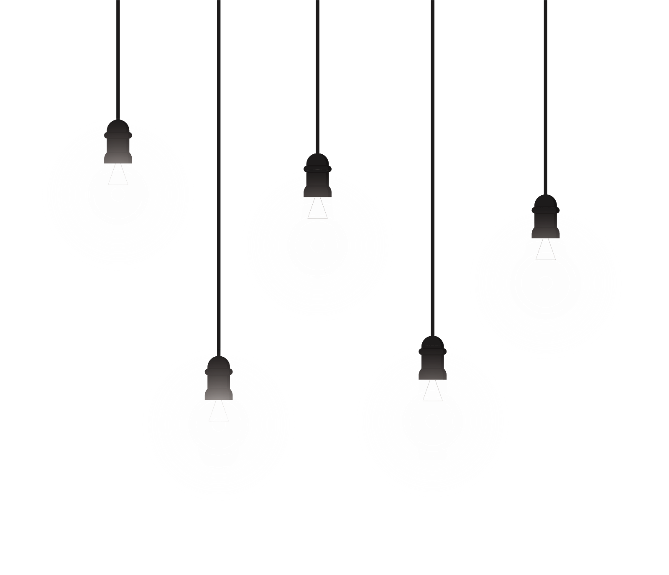 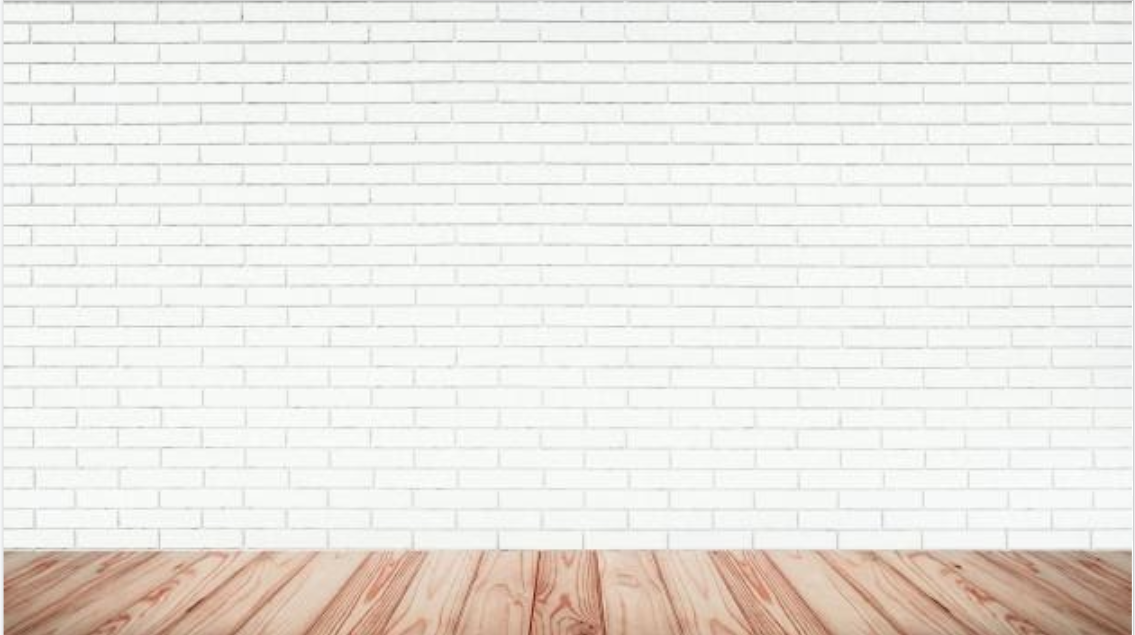 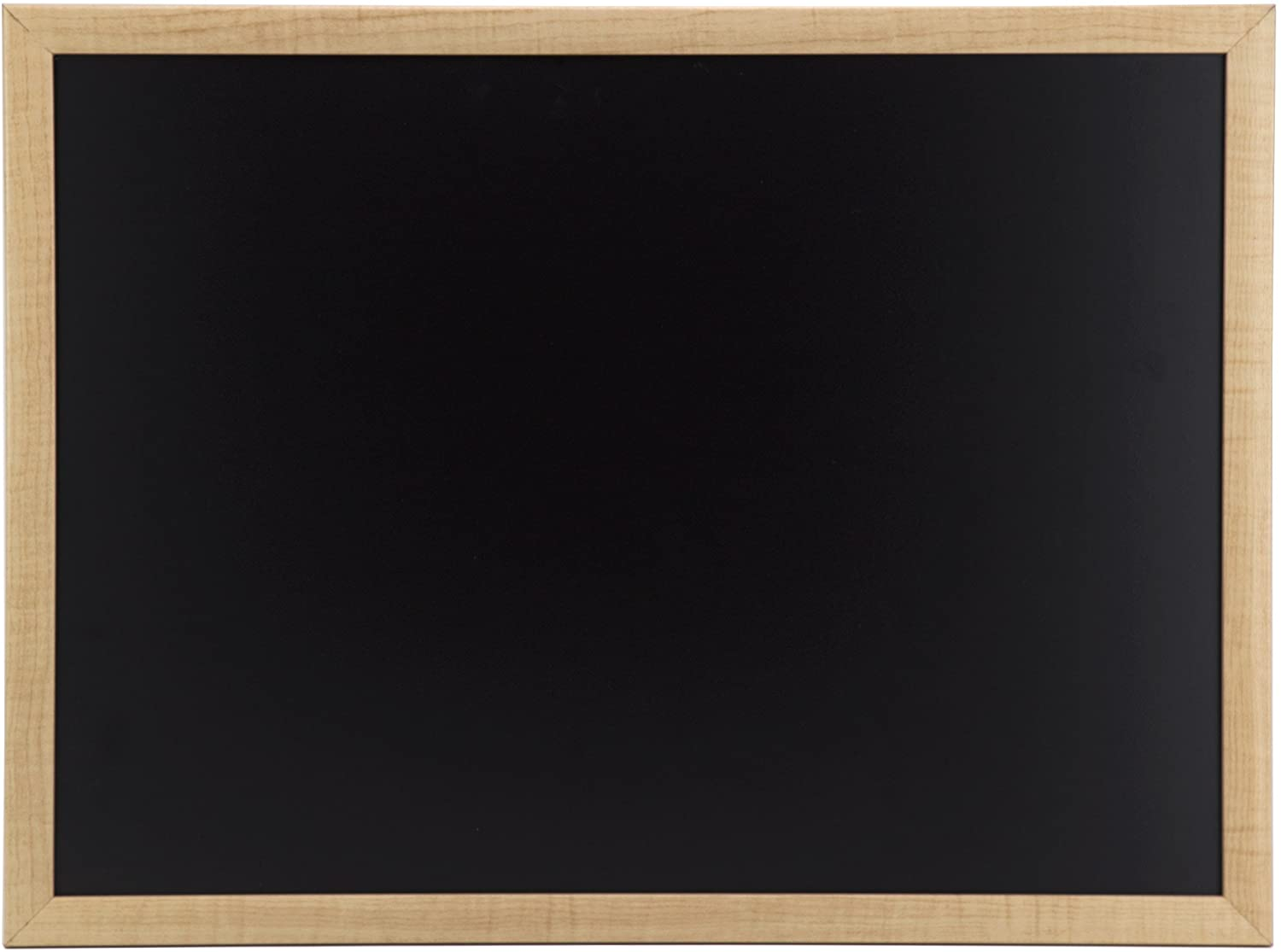 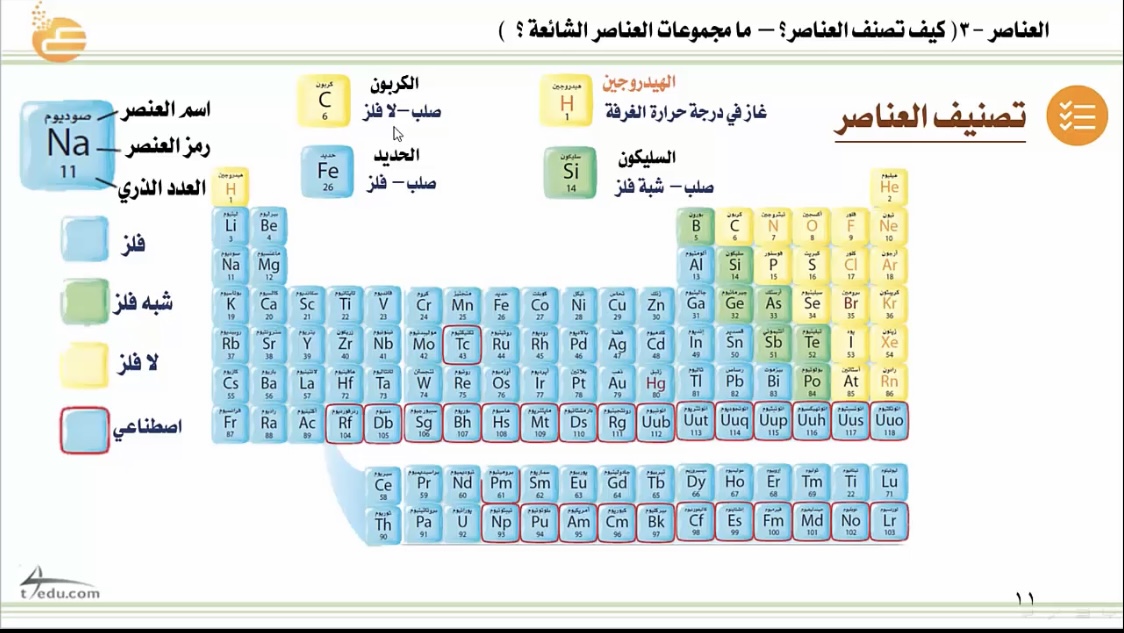 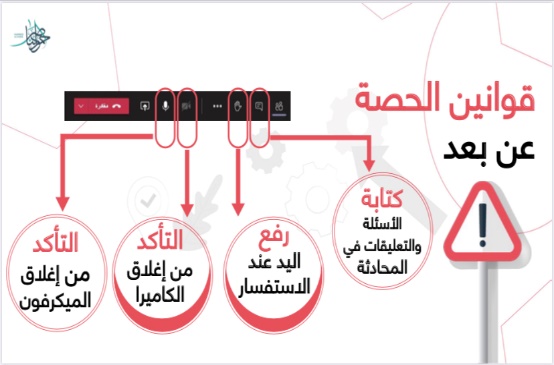 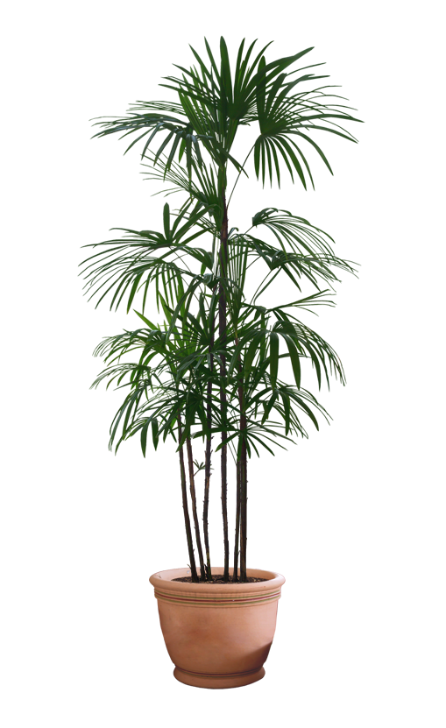 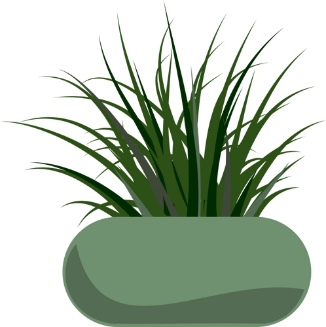 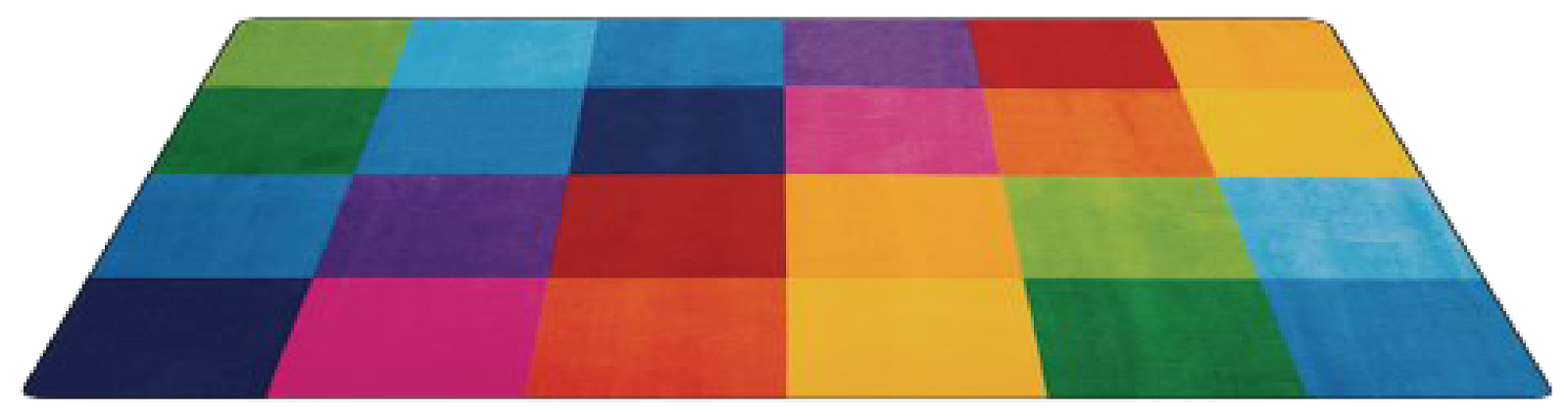 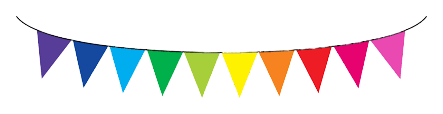 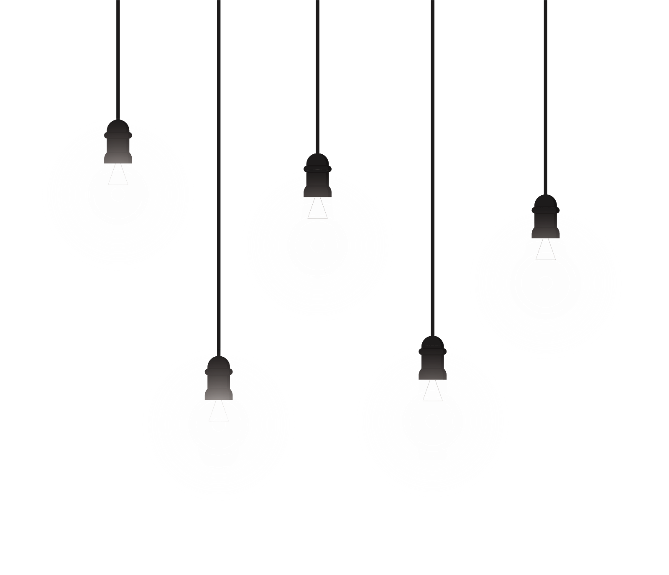 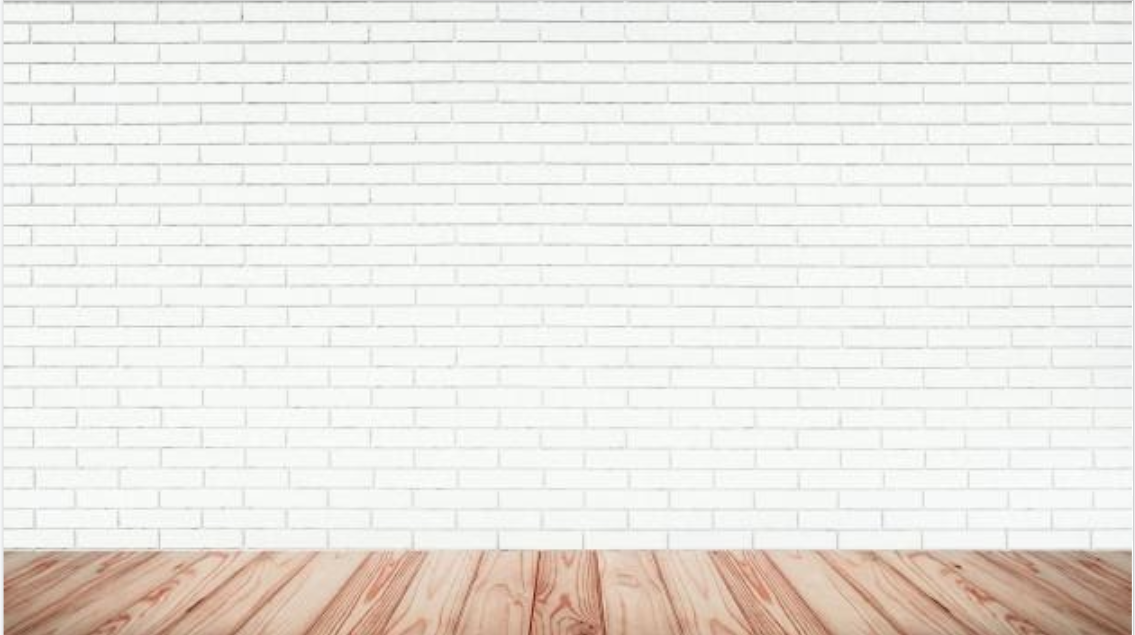 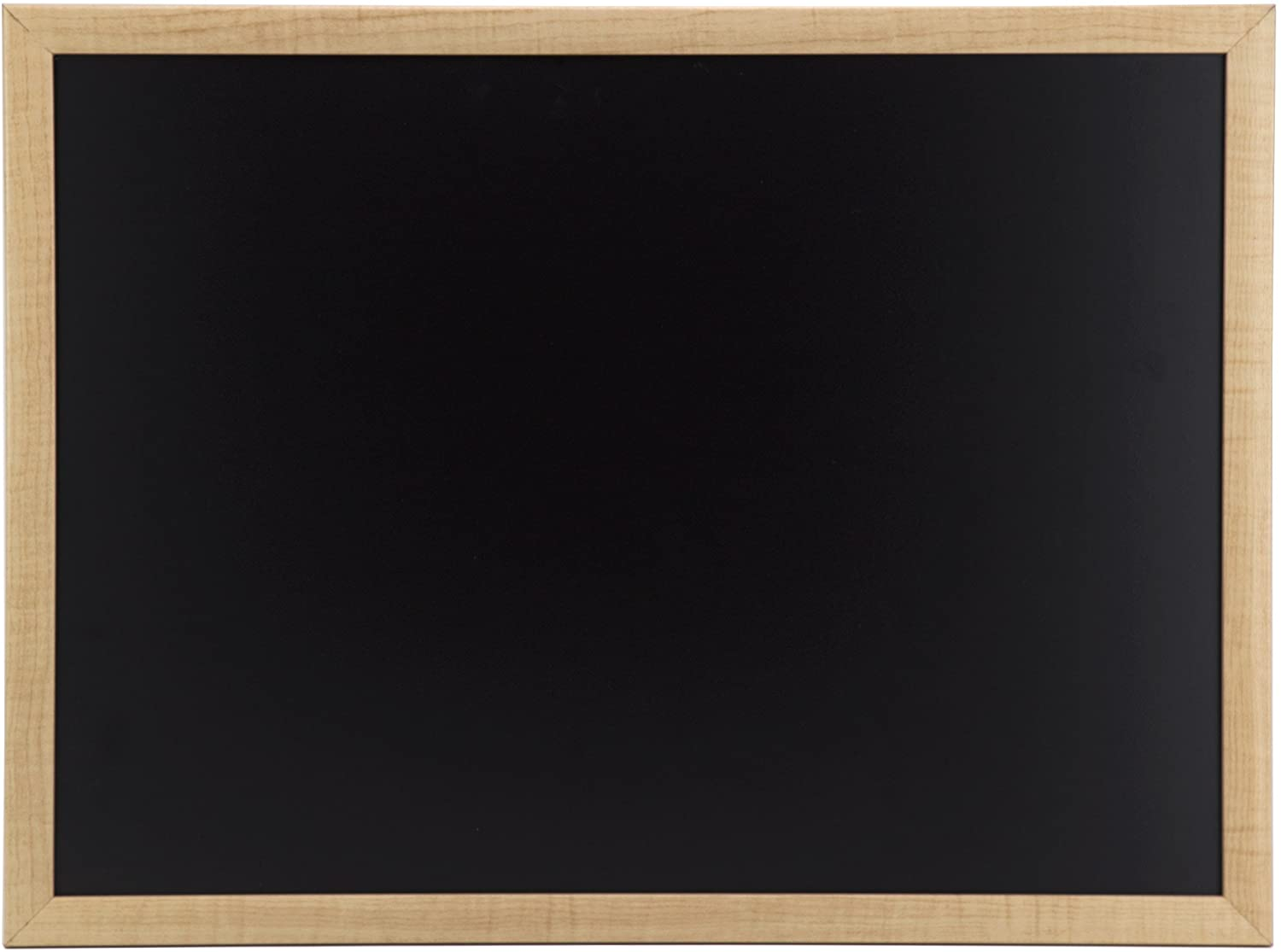 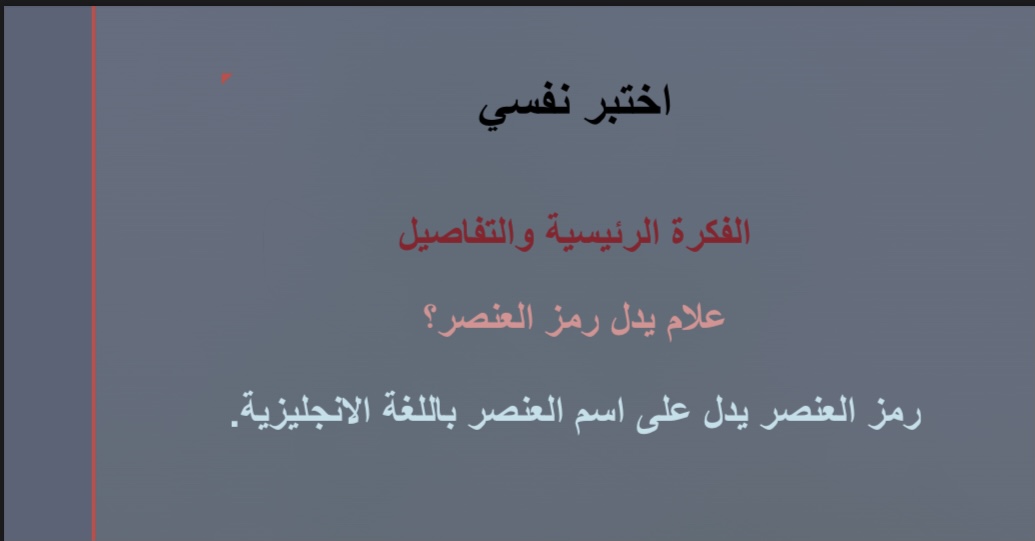 صفحة ٧٧
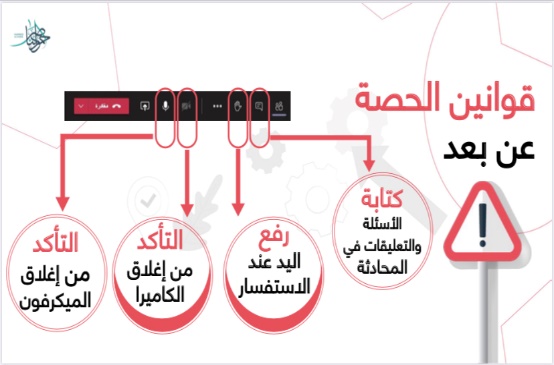 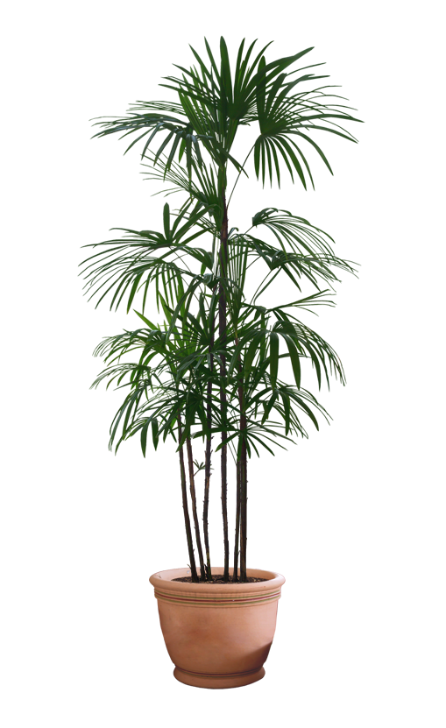 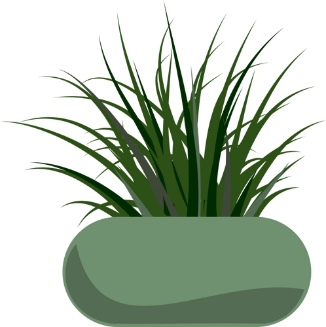 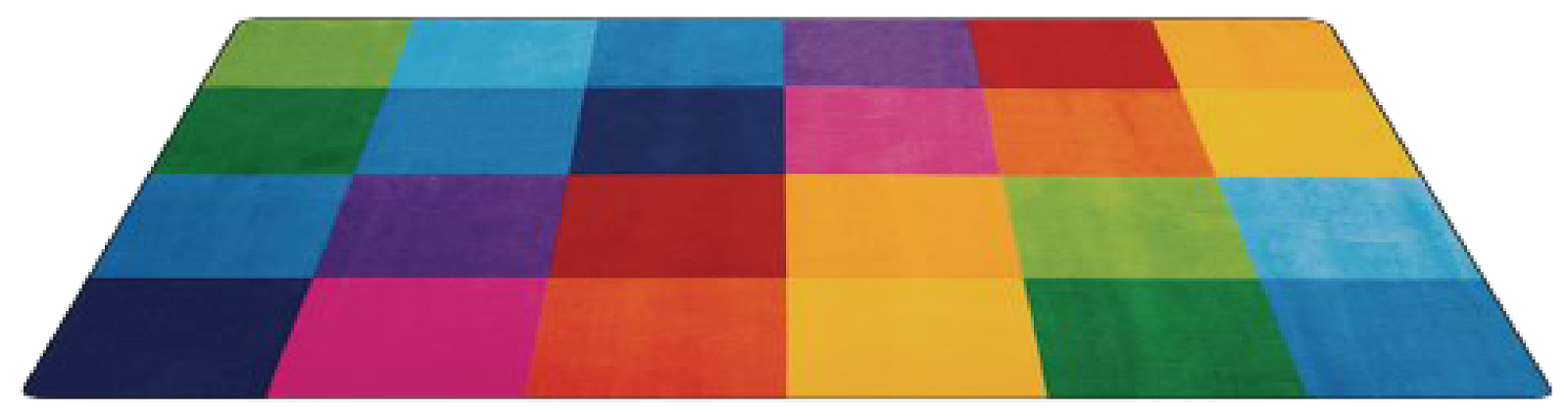 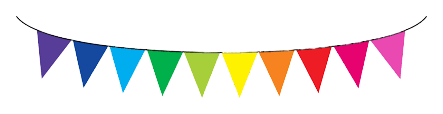 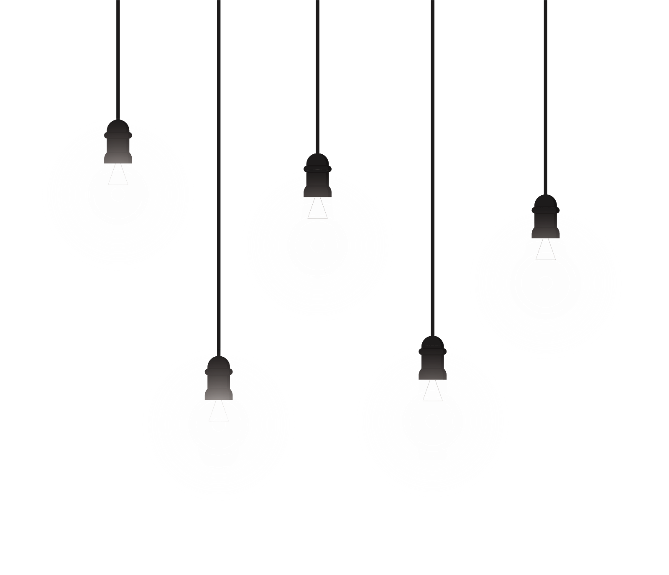 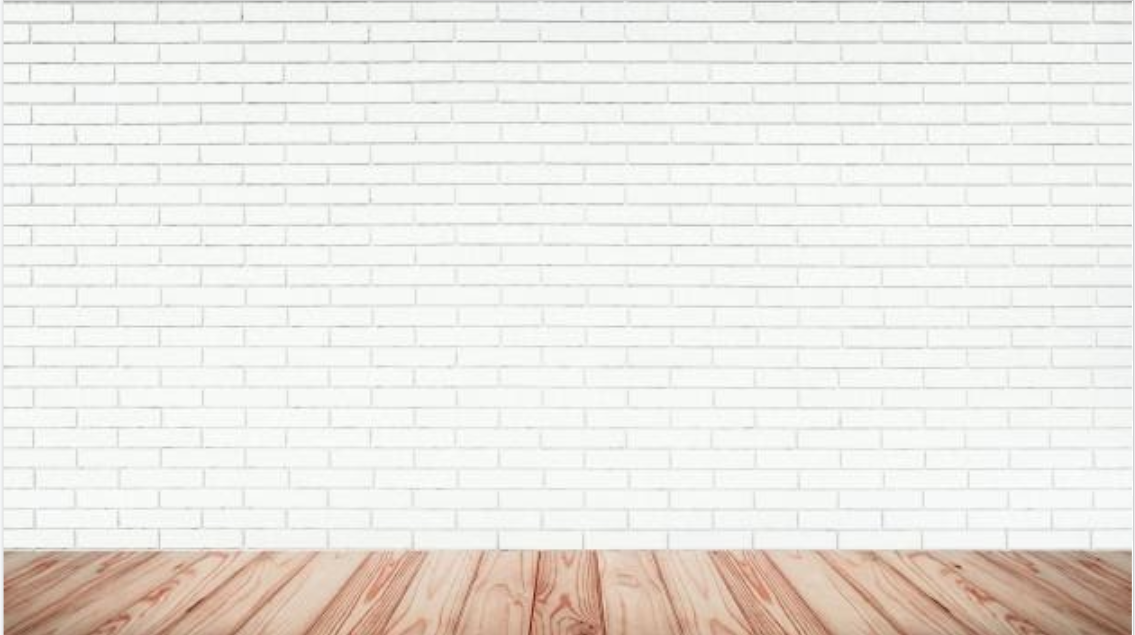 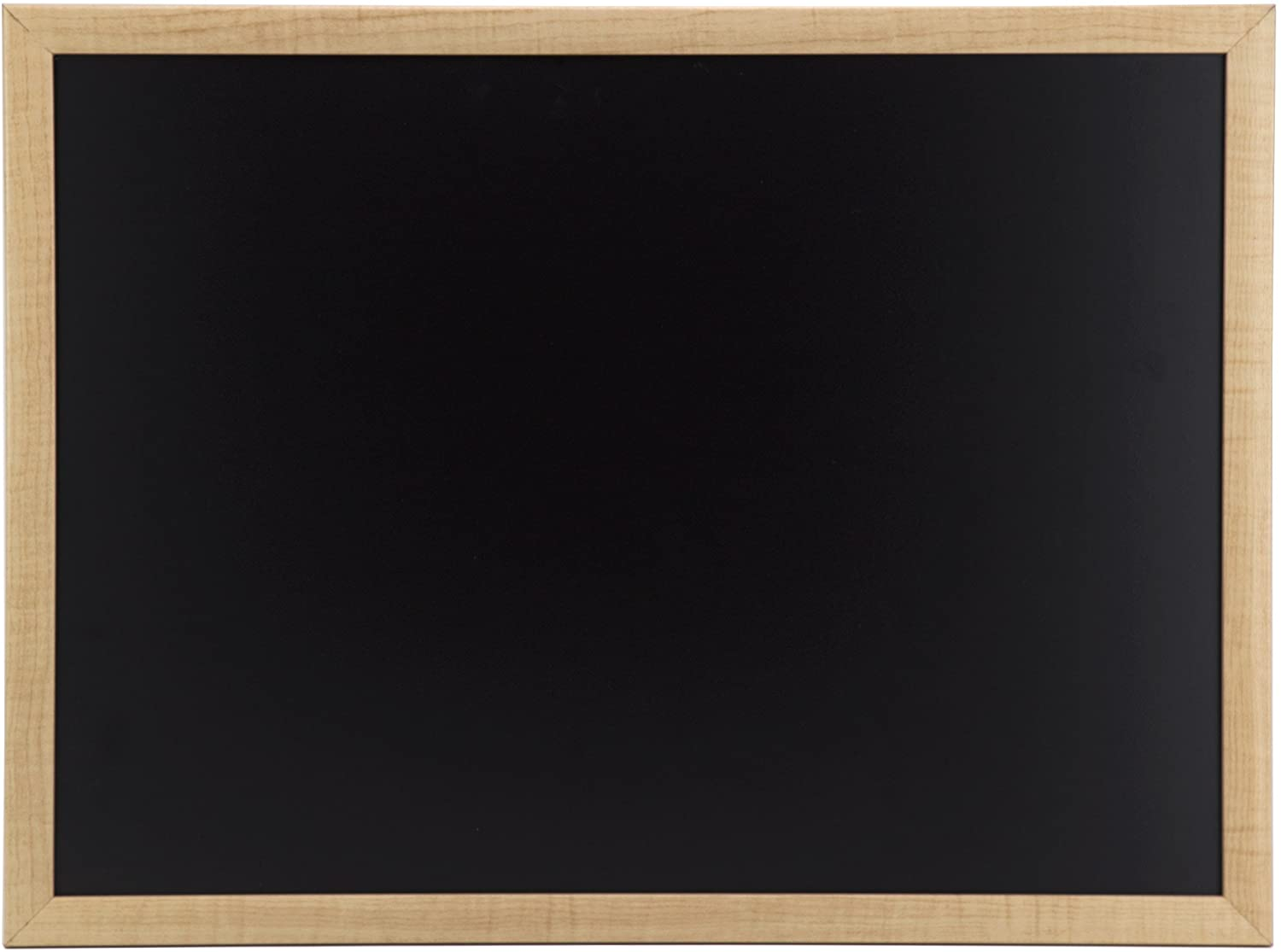 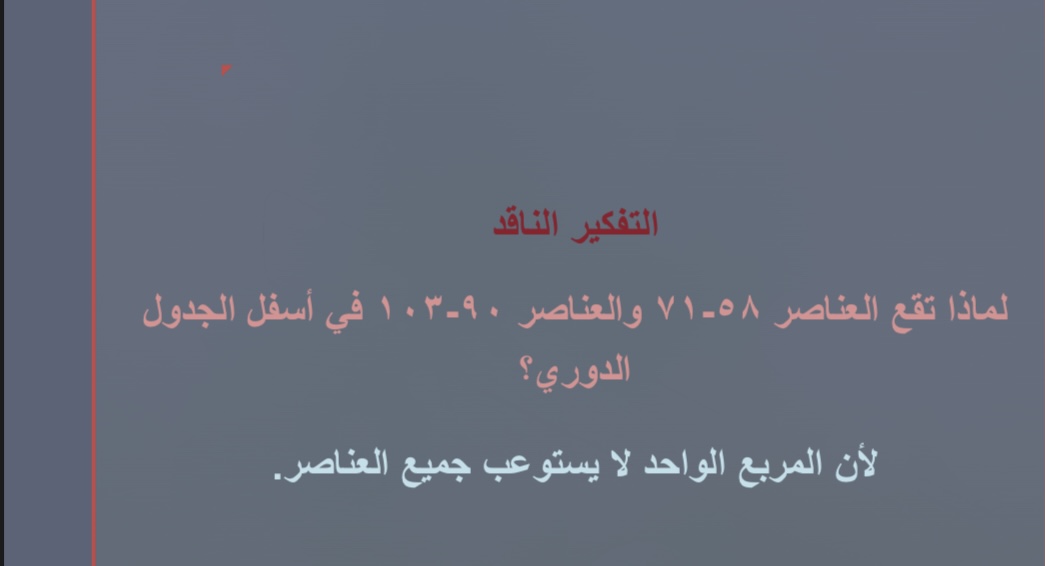 صفحة ٧٧
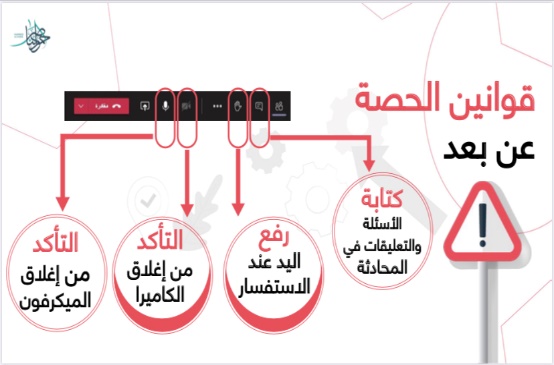 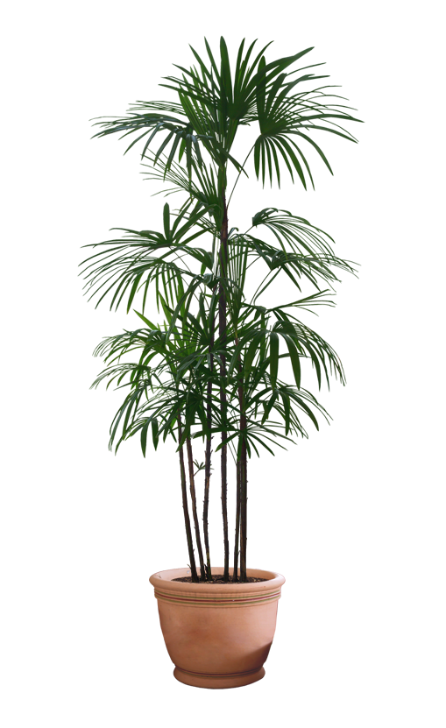 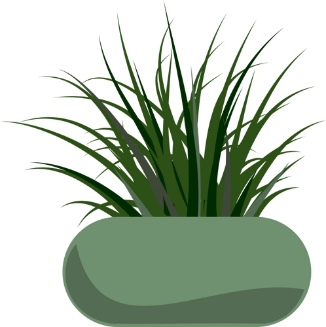 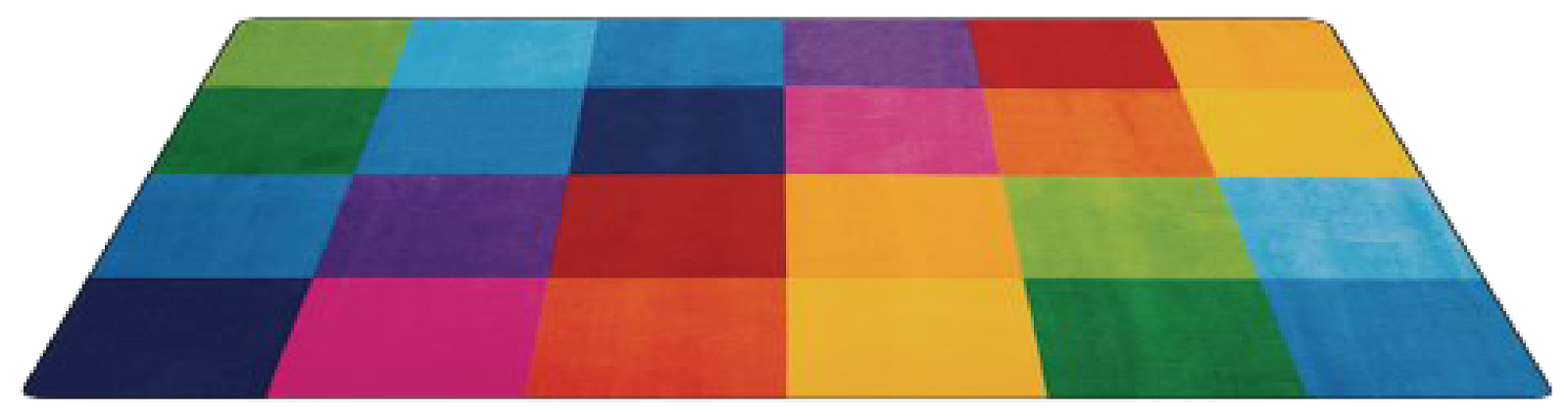 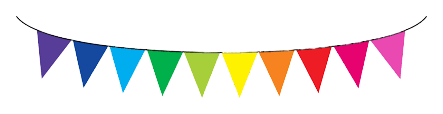 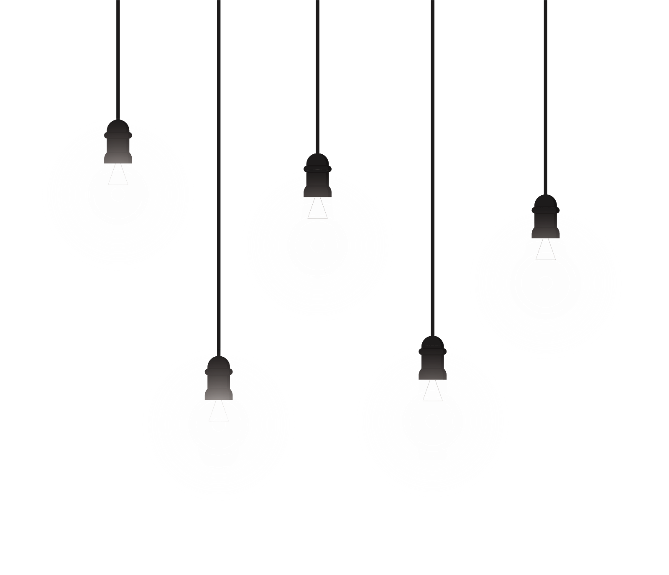 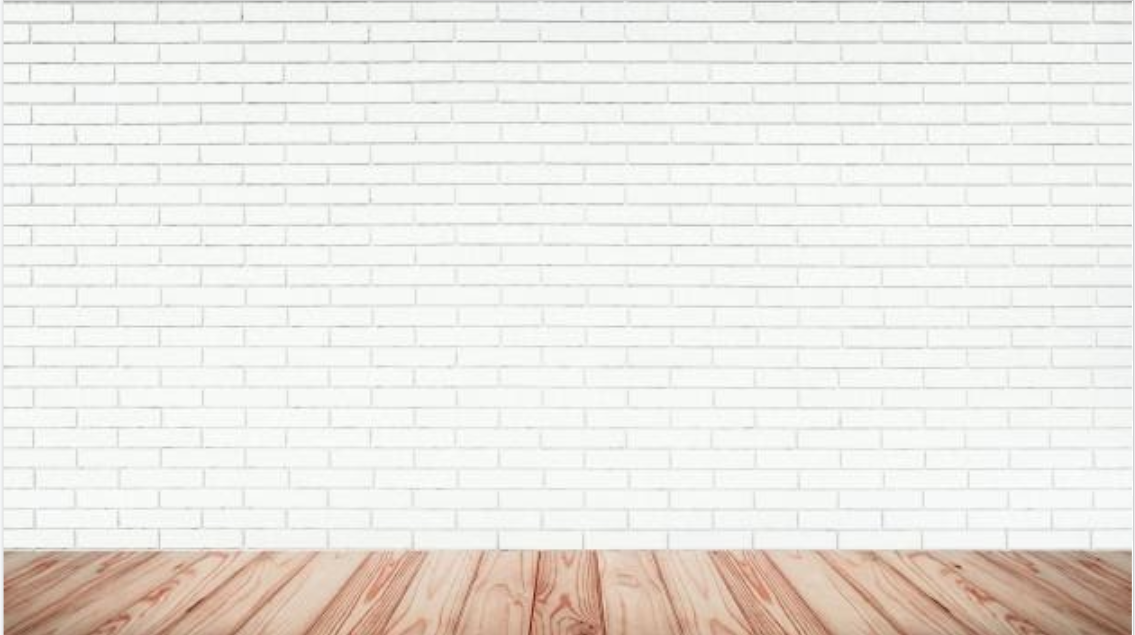 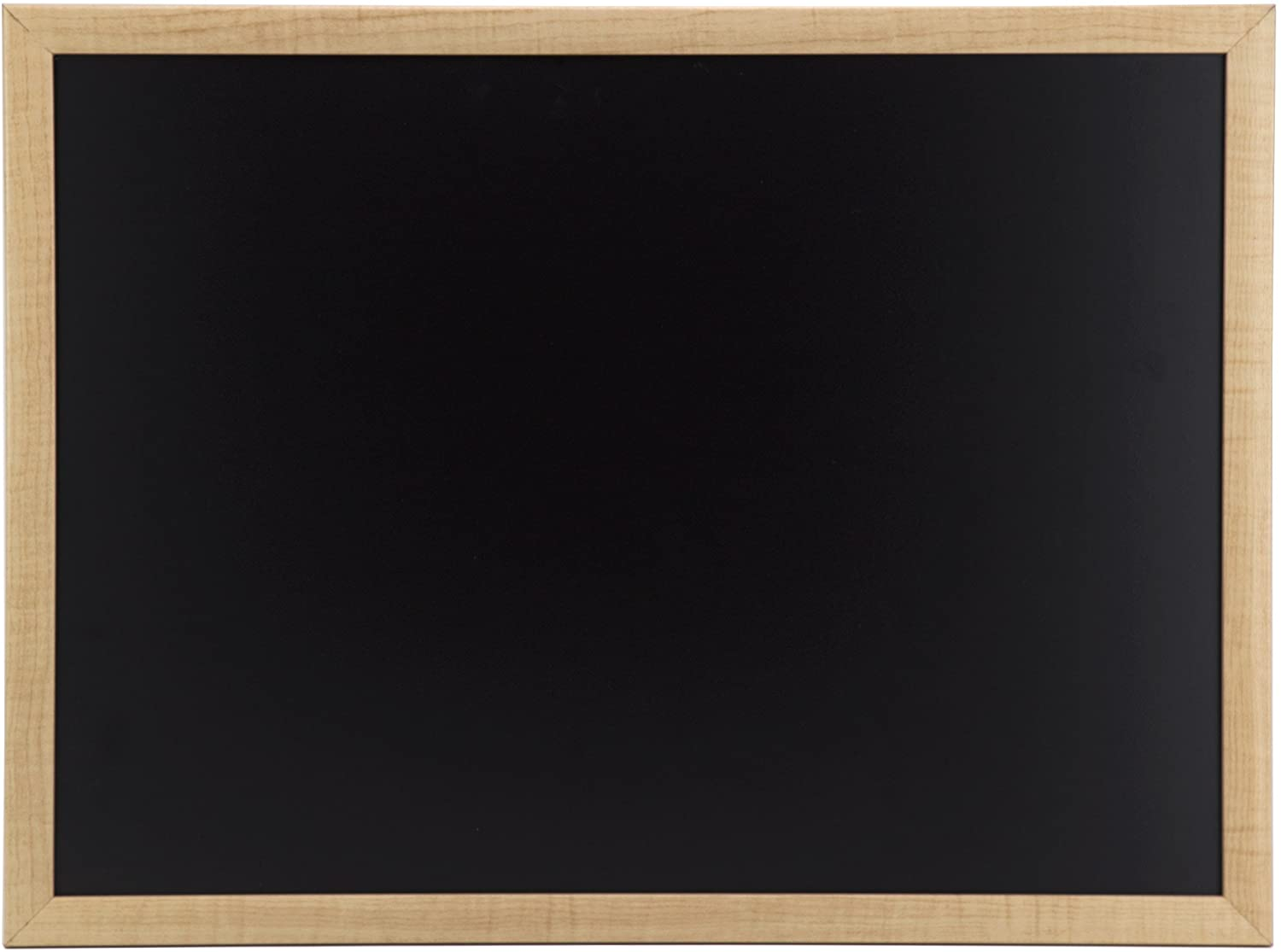 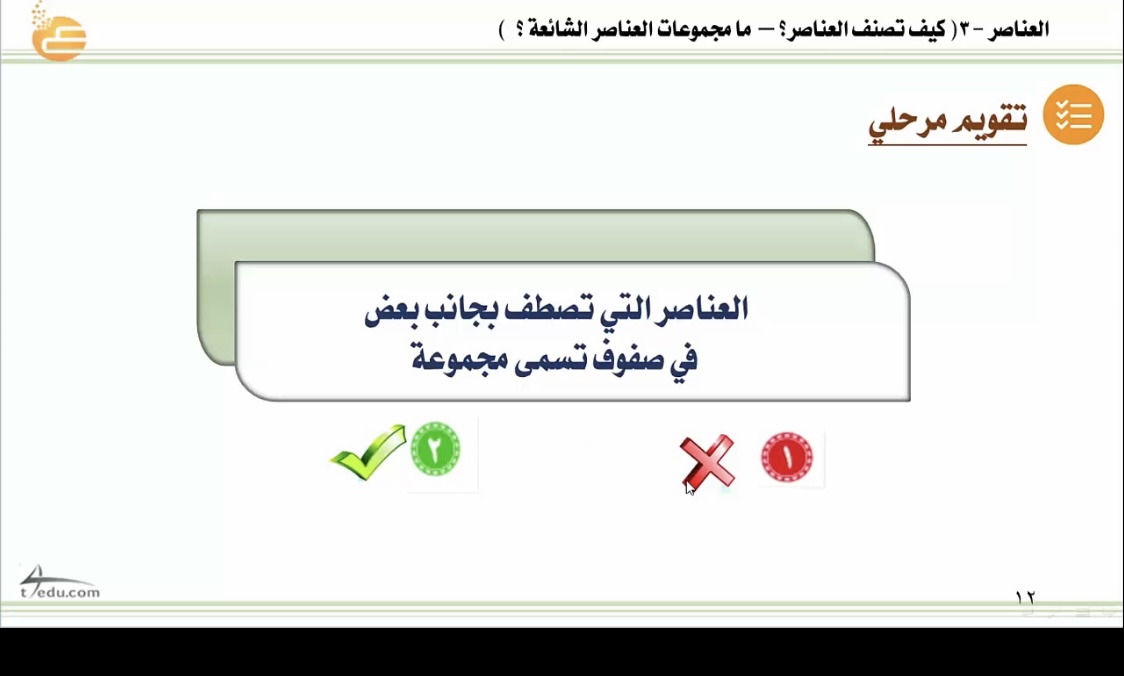 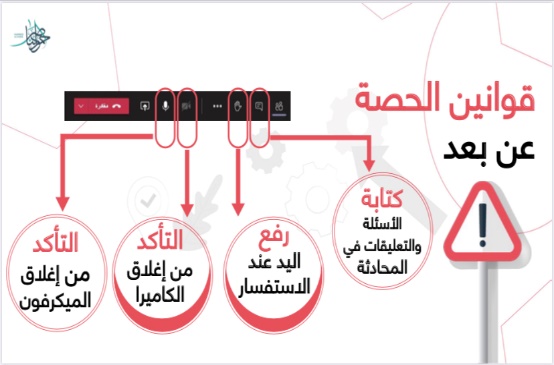 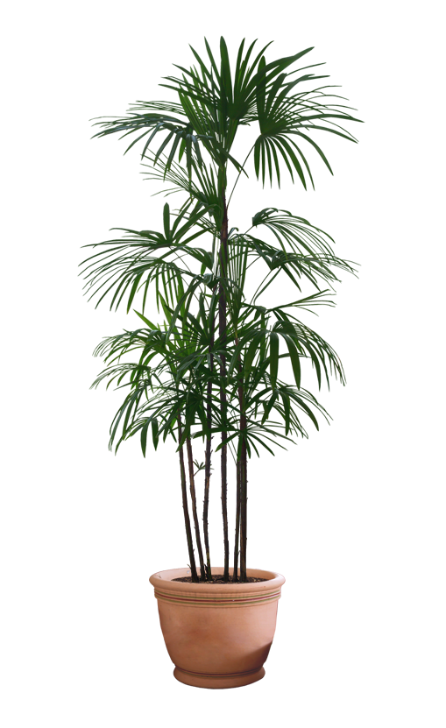 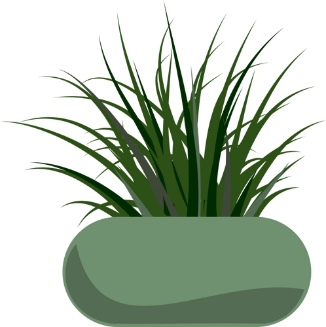 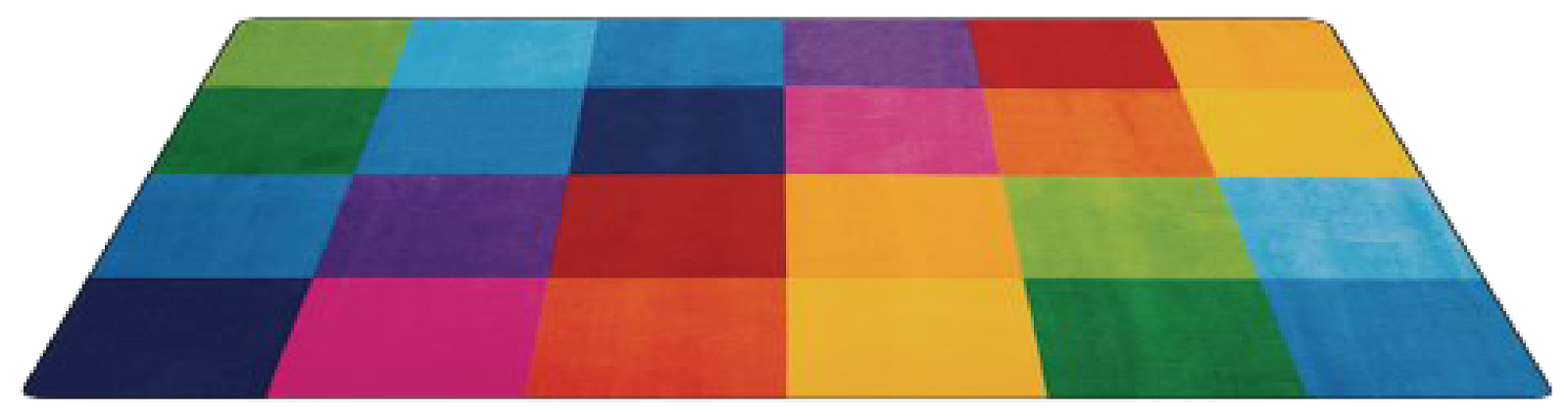 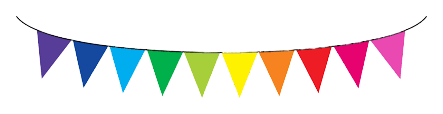 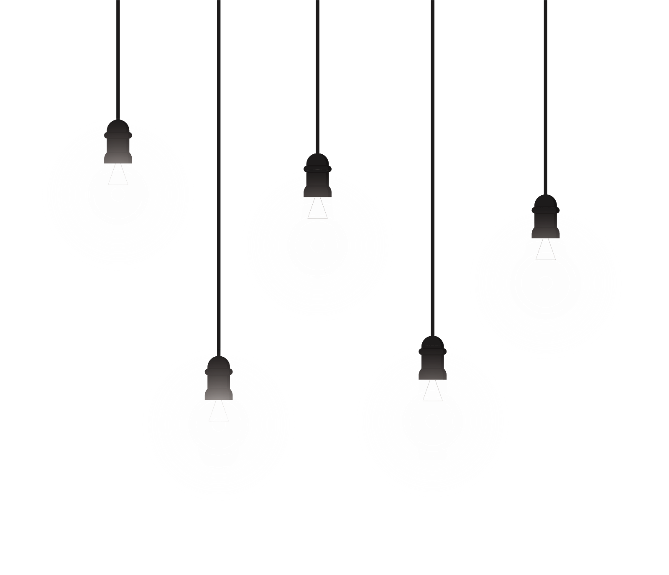 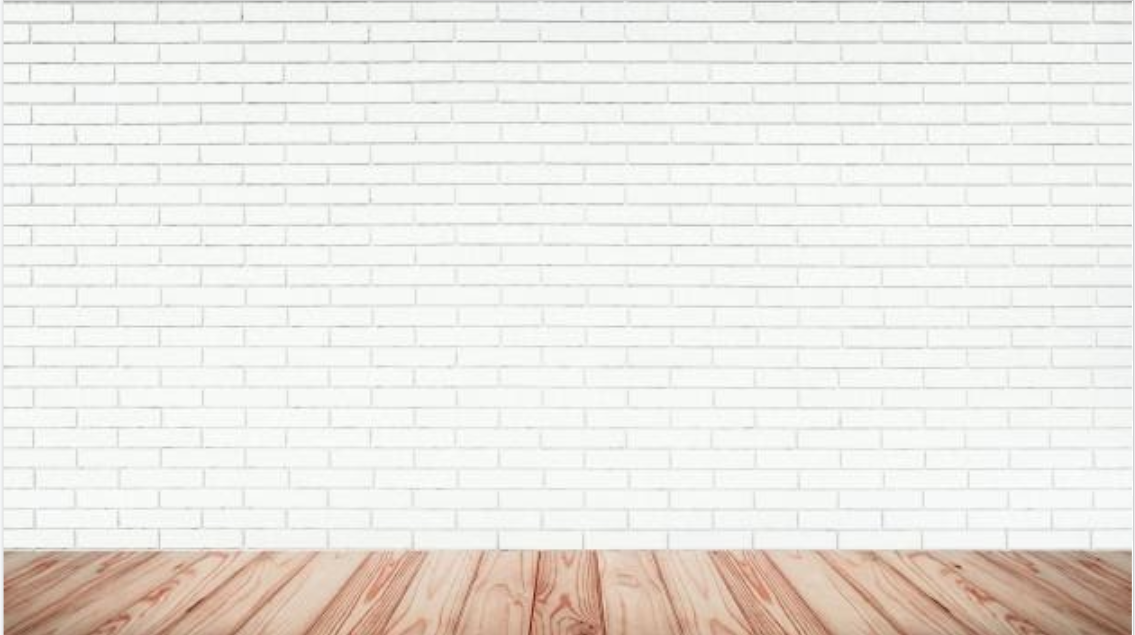 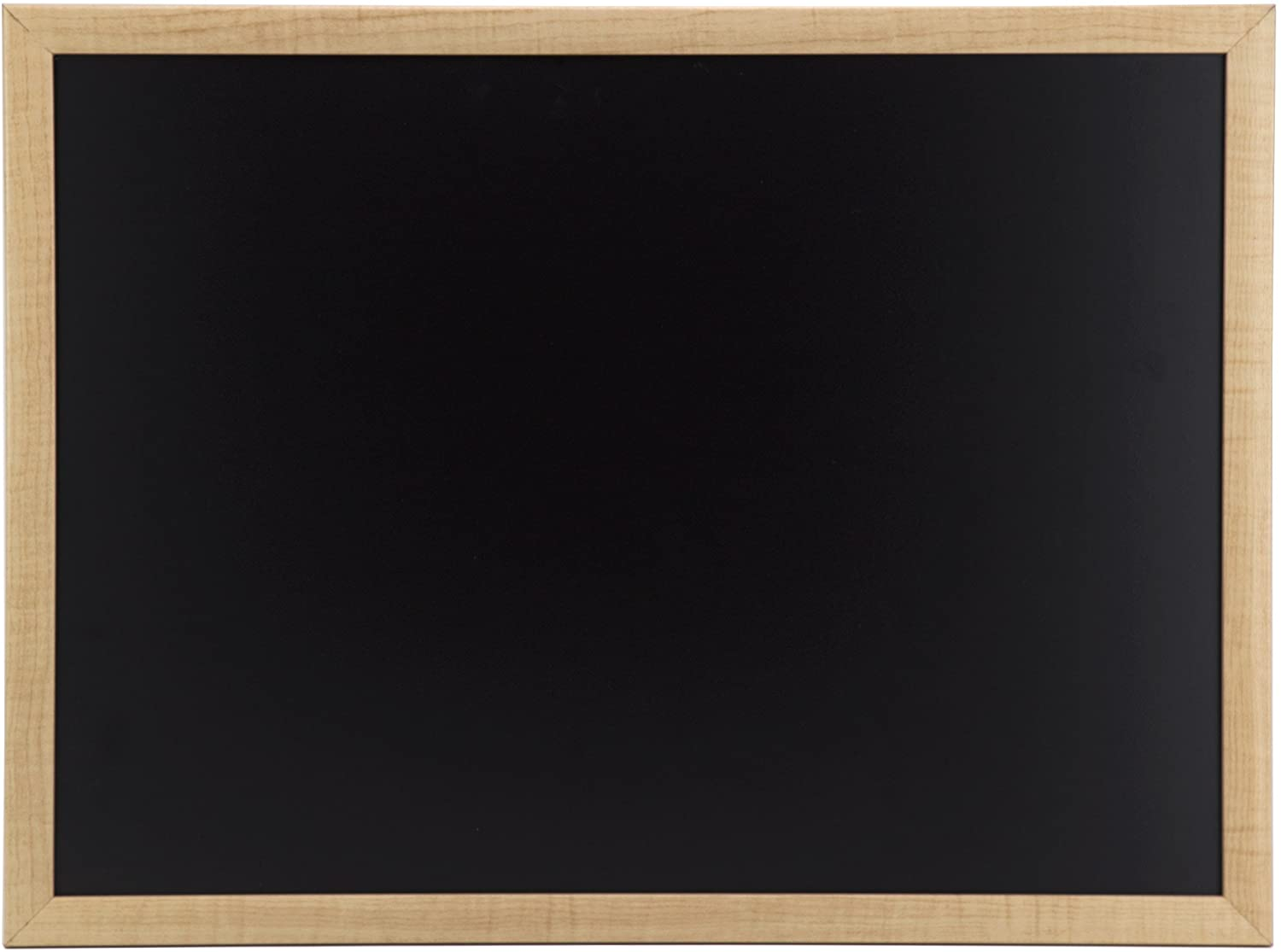 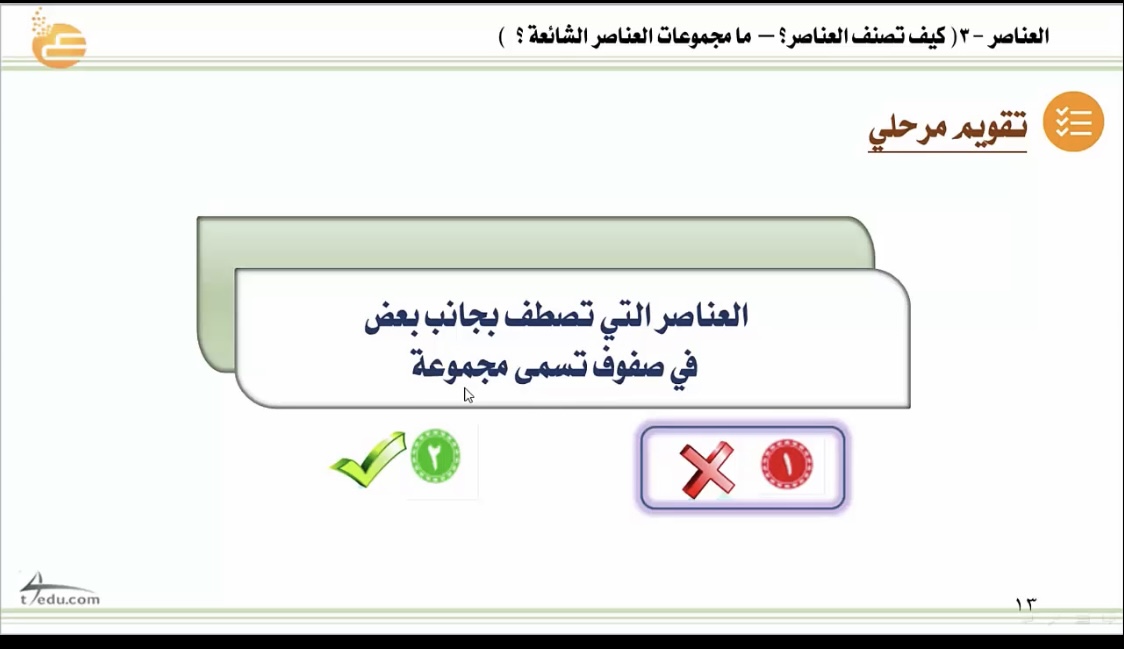 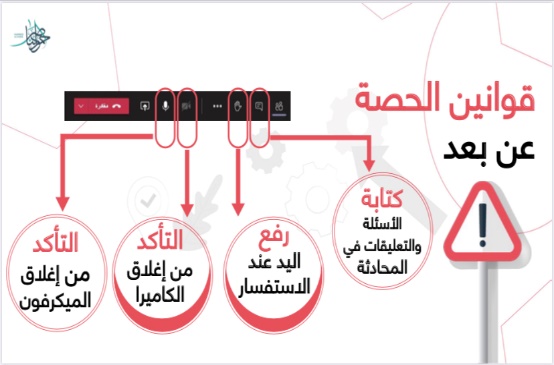 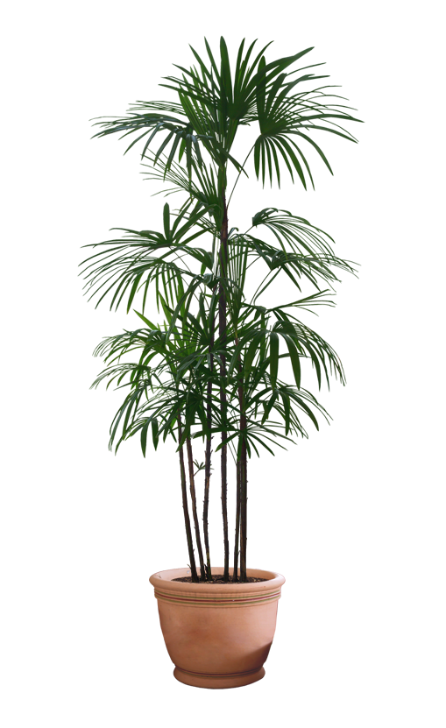 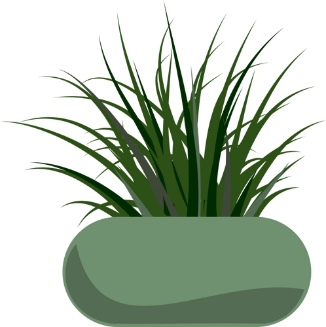 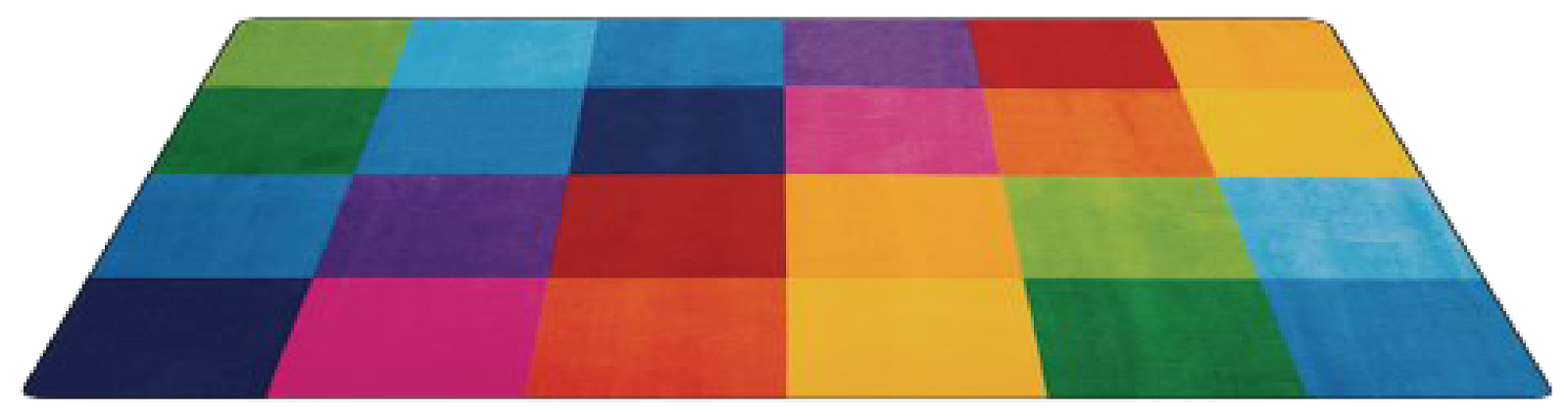 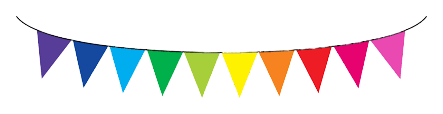 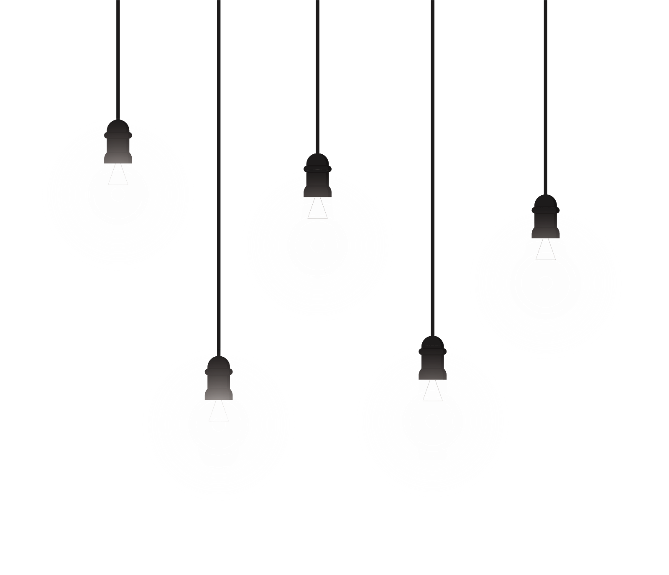 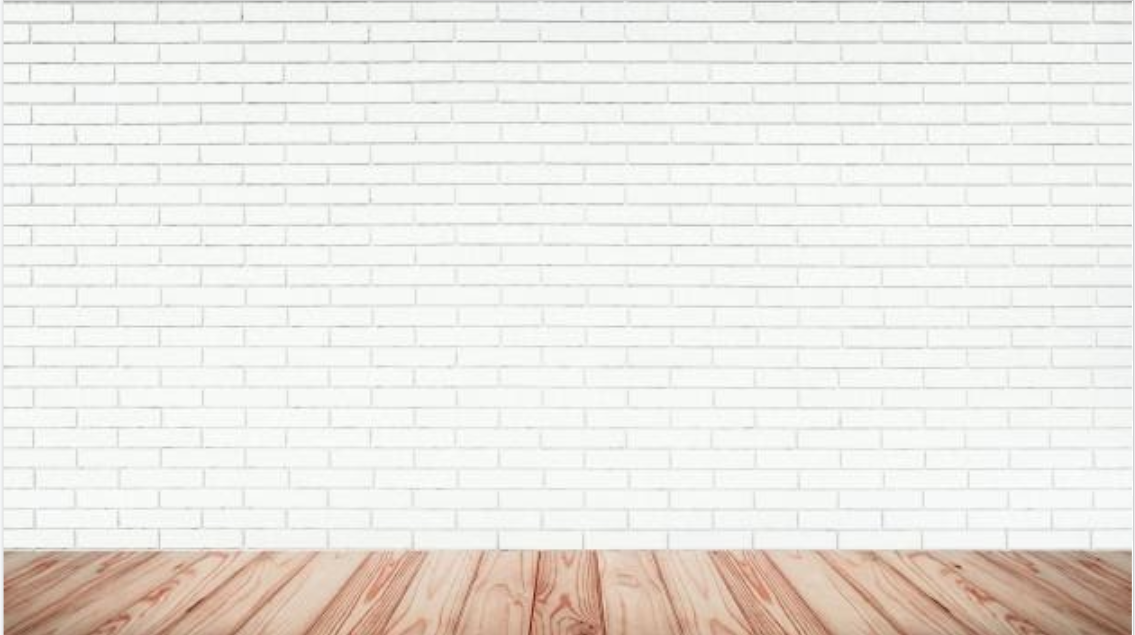 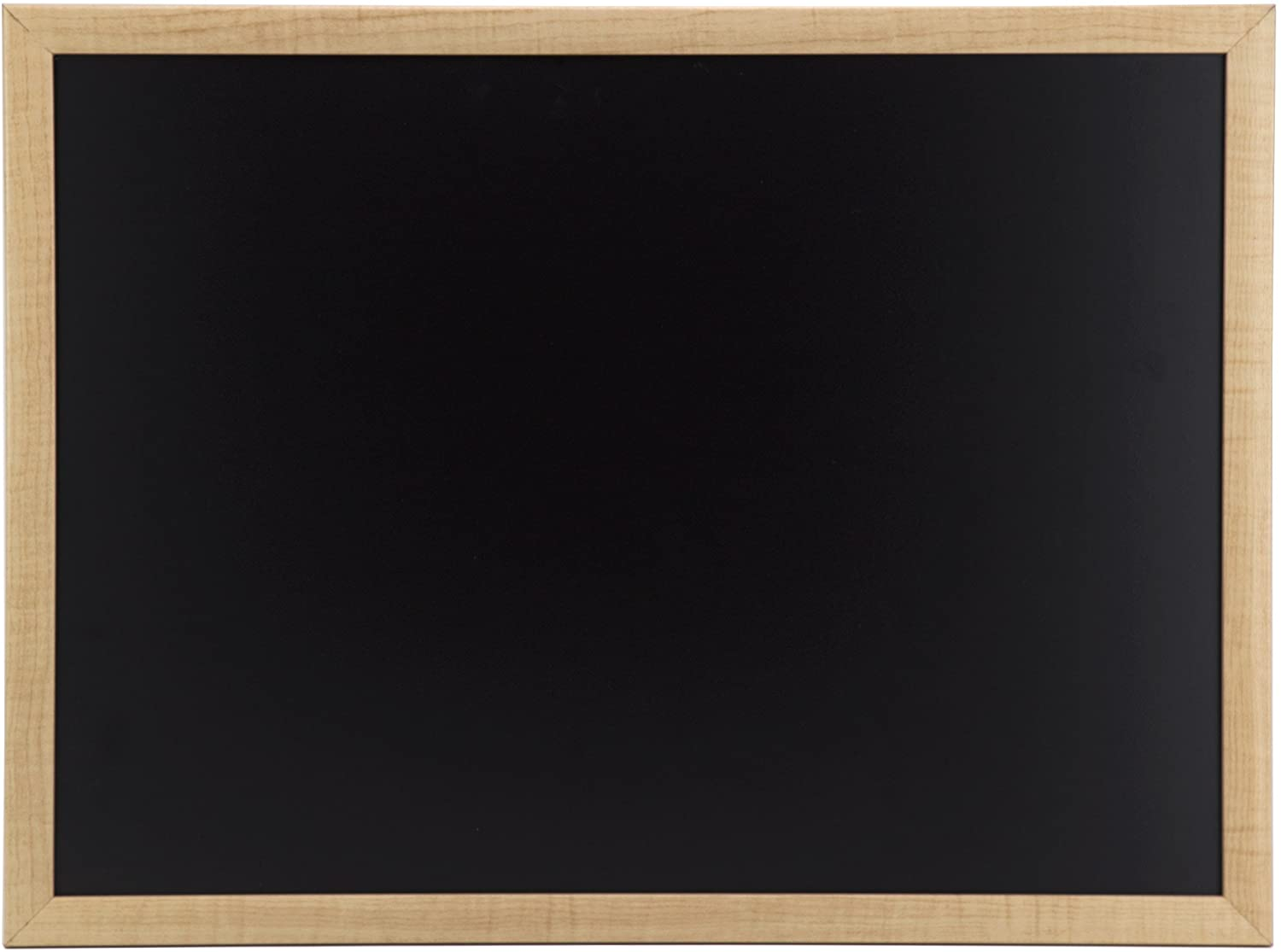 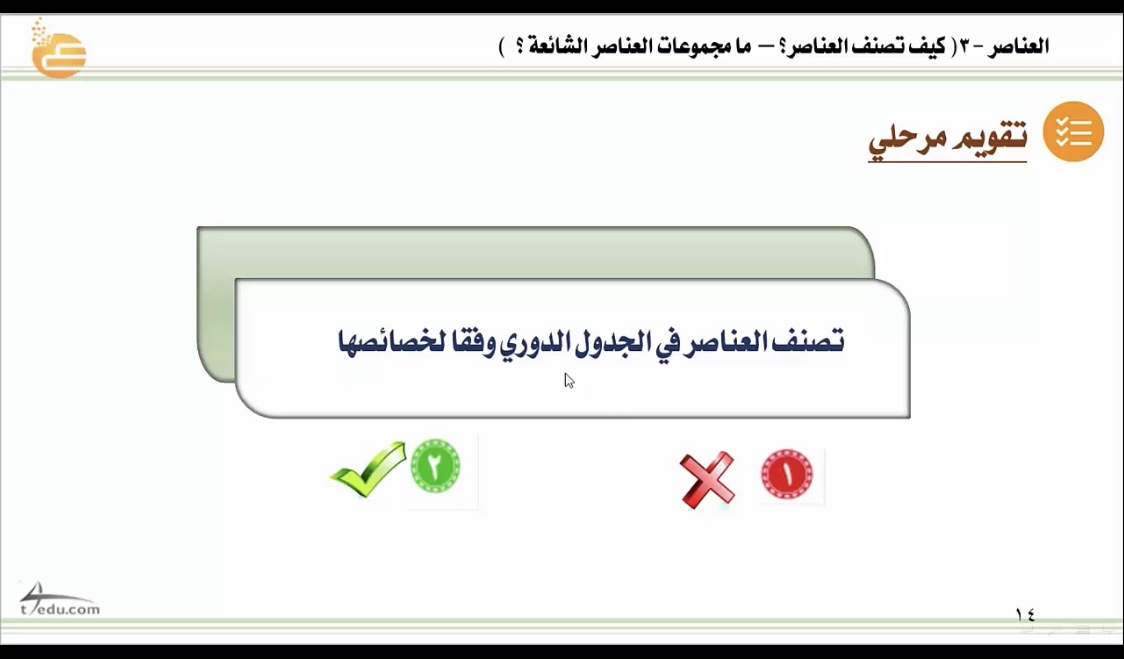 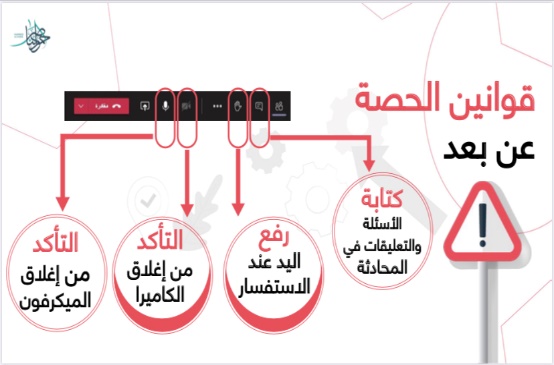 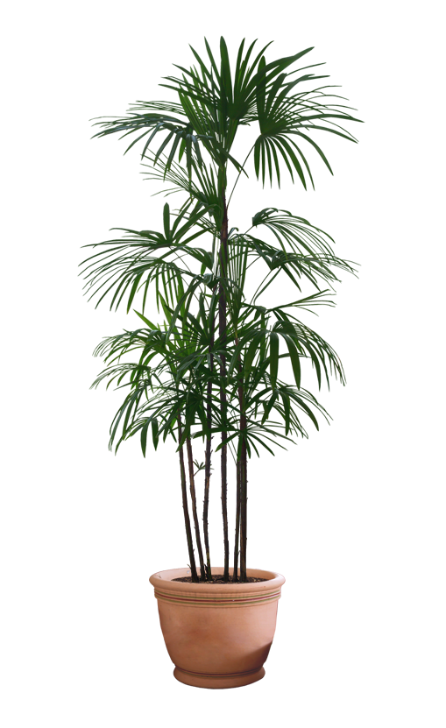 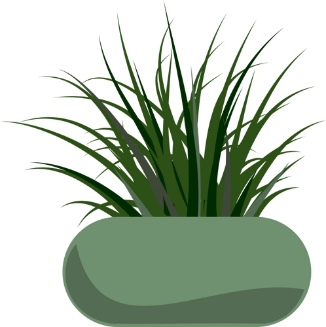 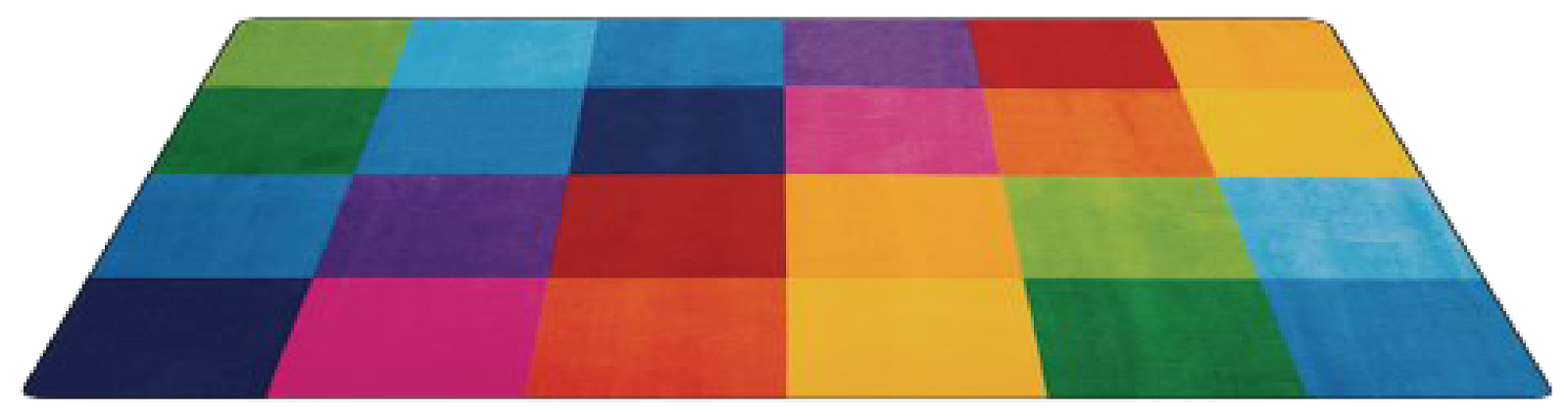 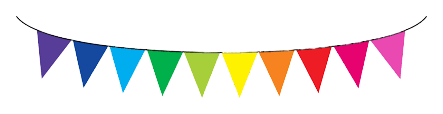 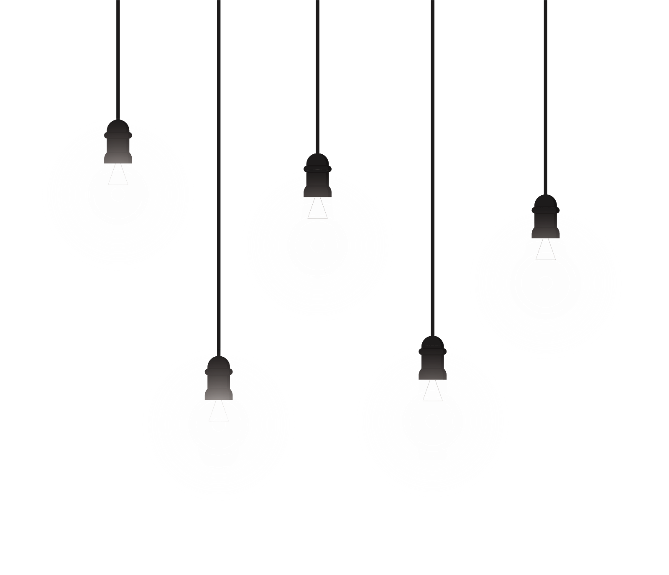 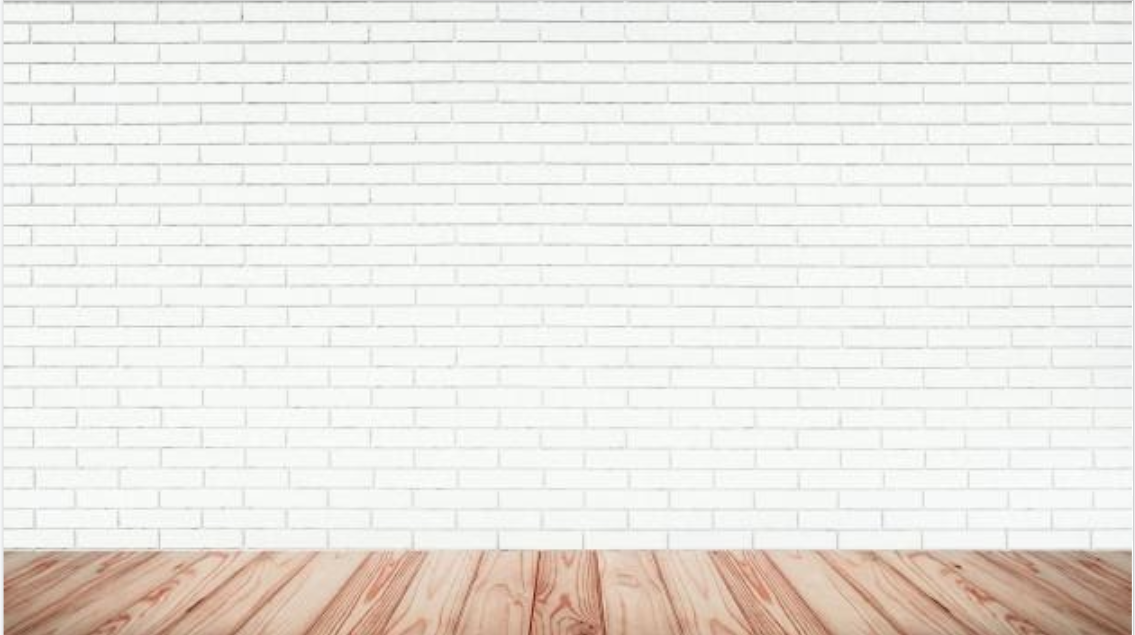 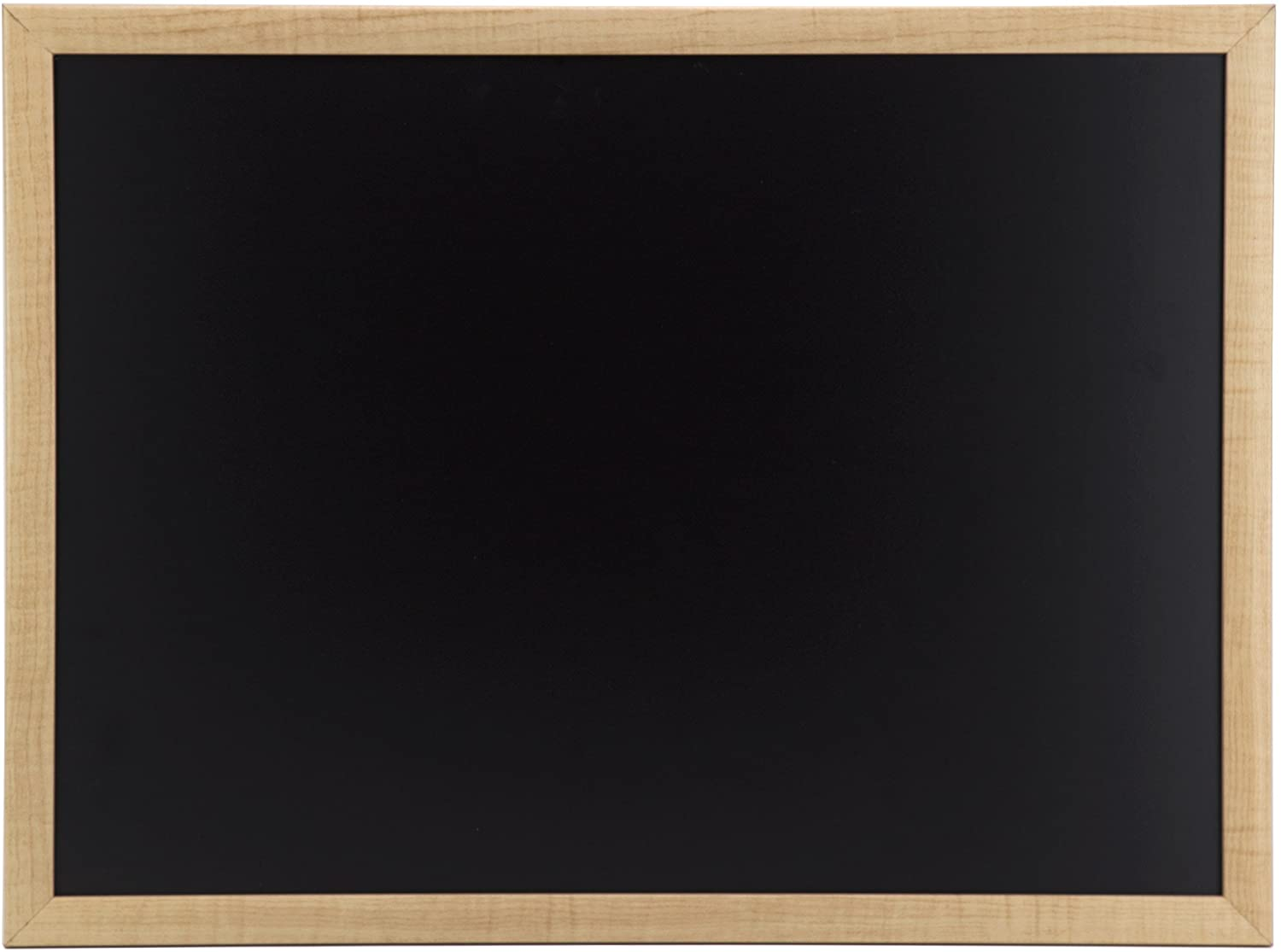 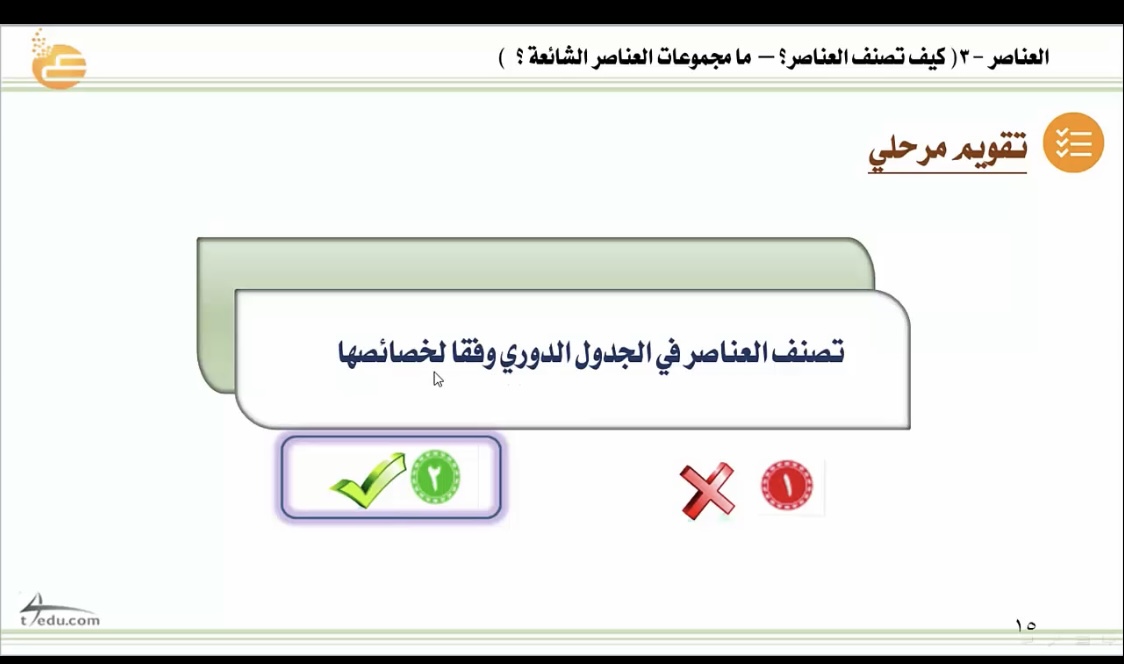 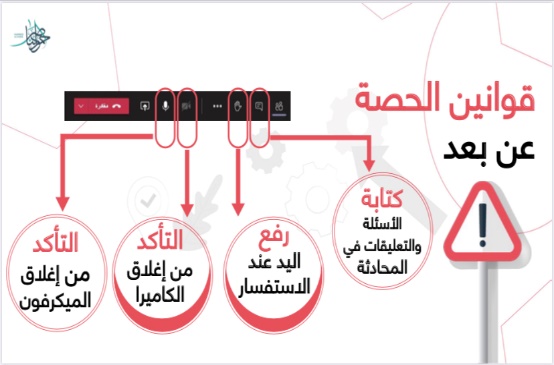 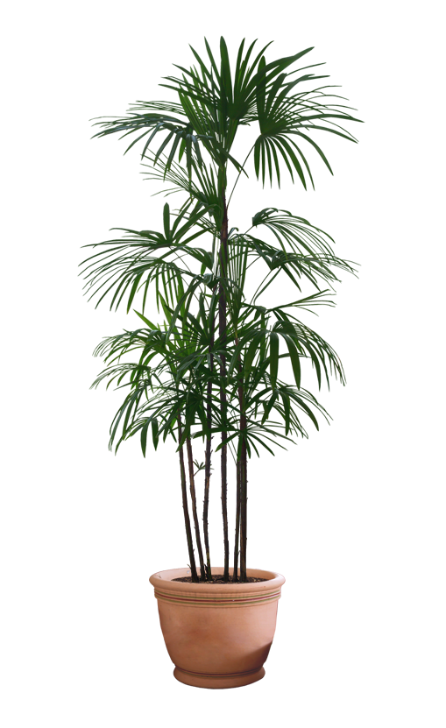 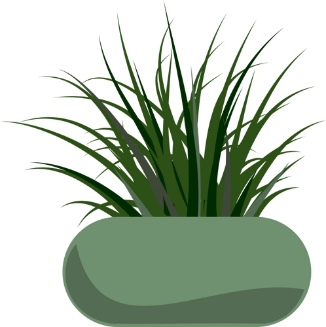 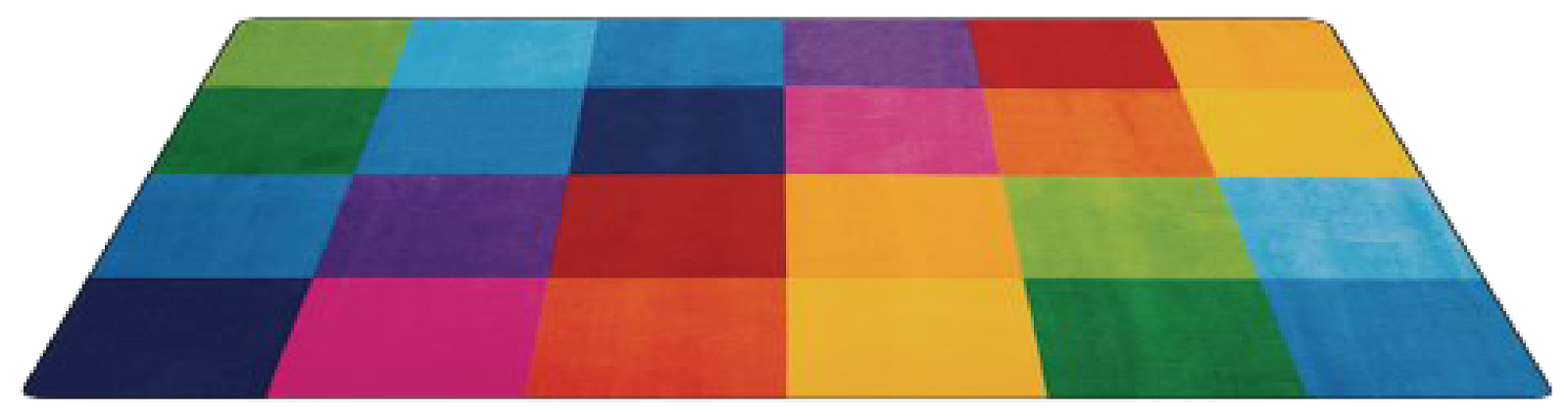 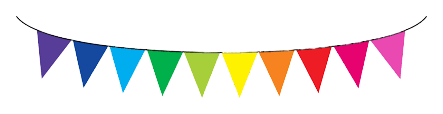 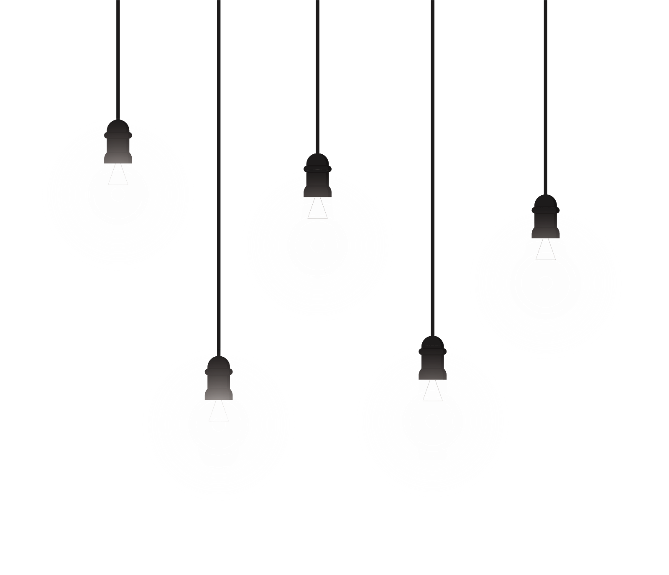 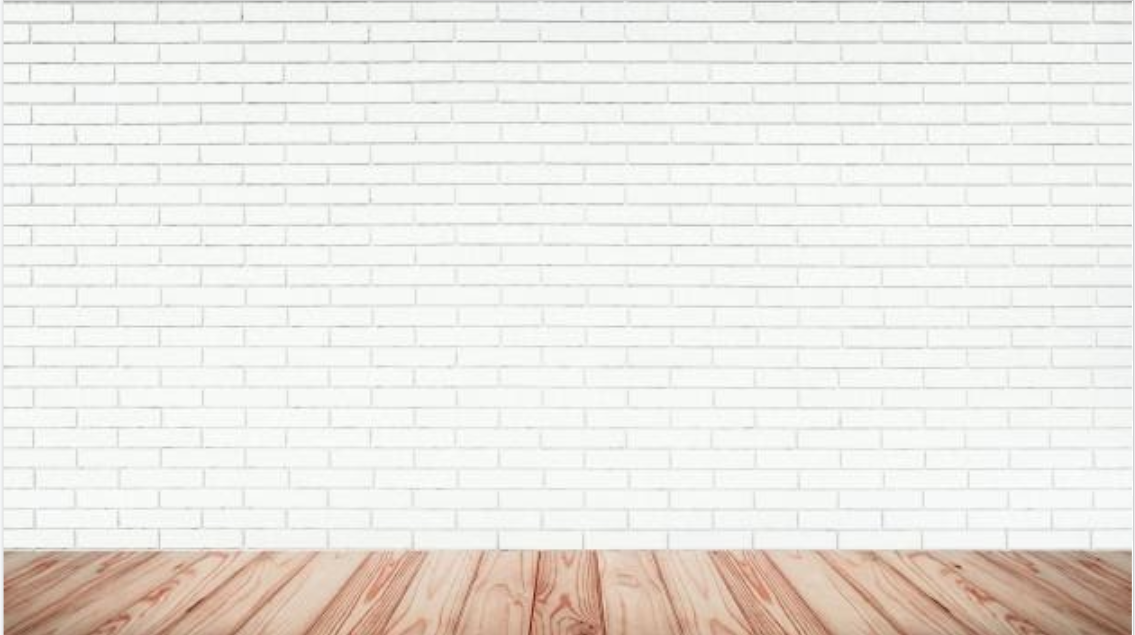 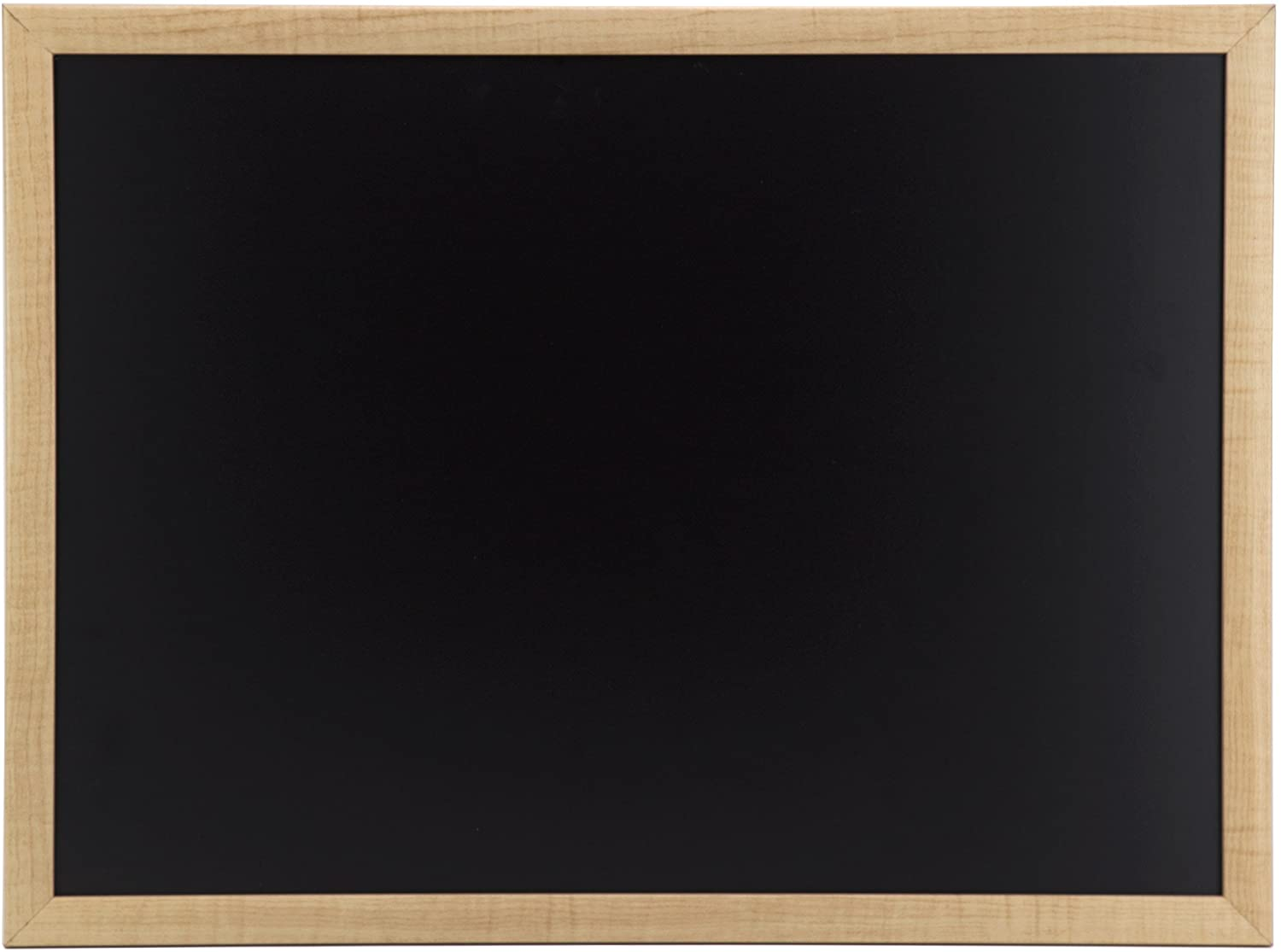 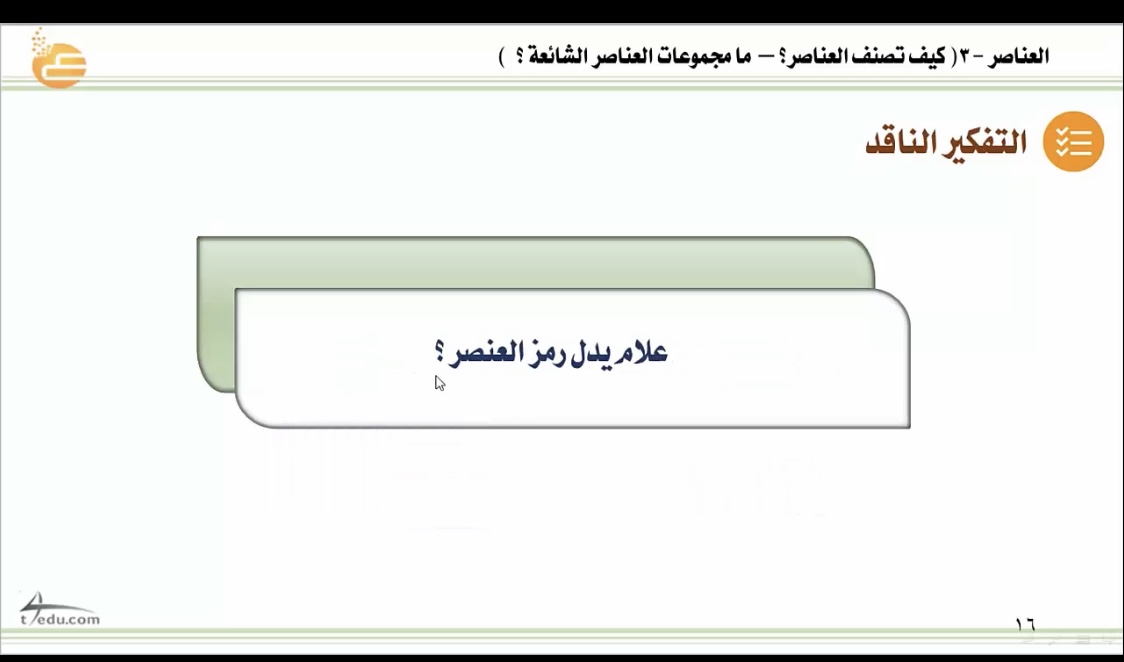 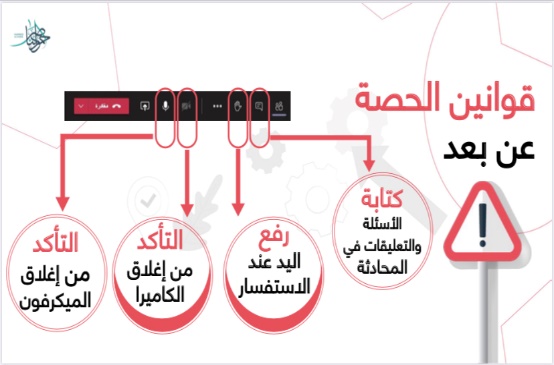 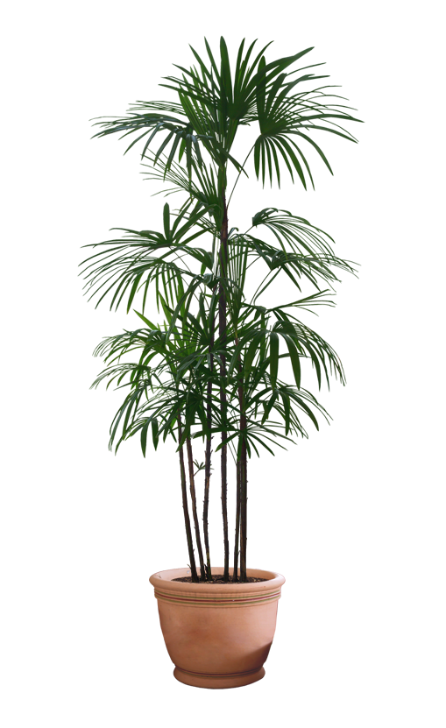 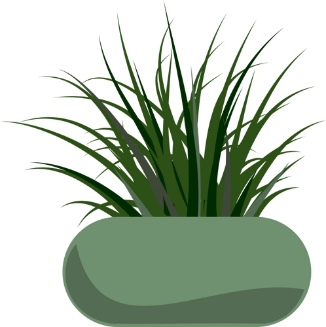 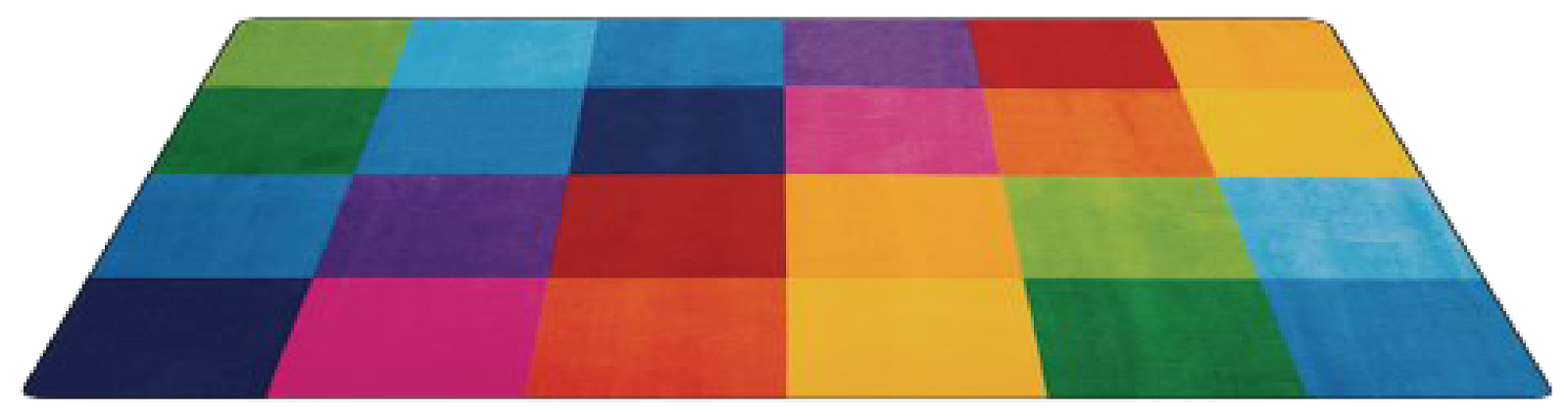 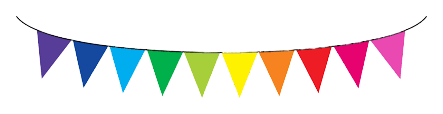 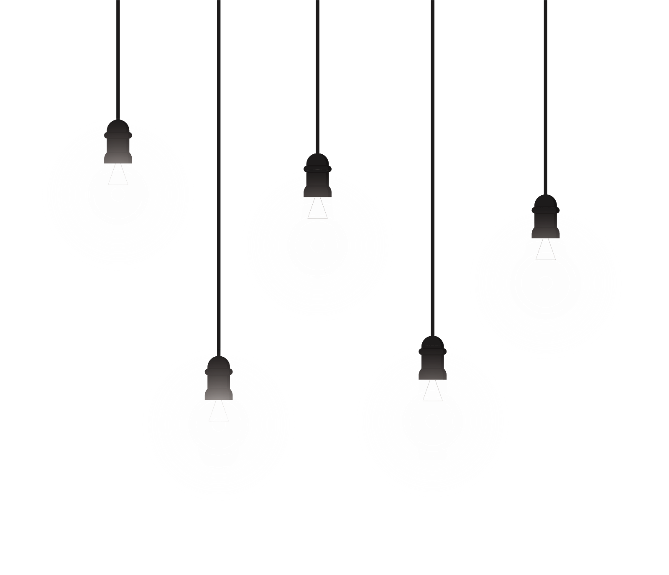 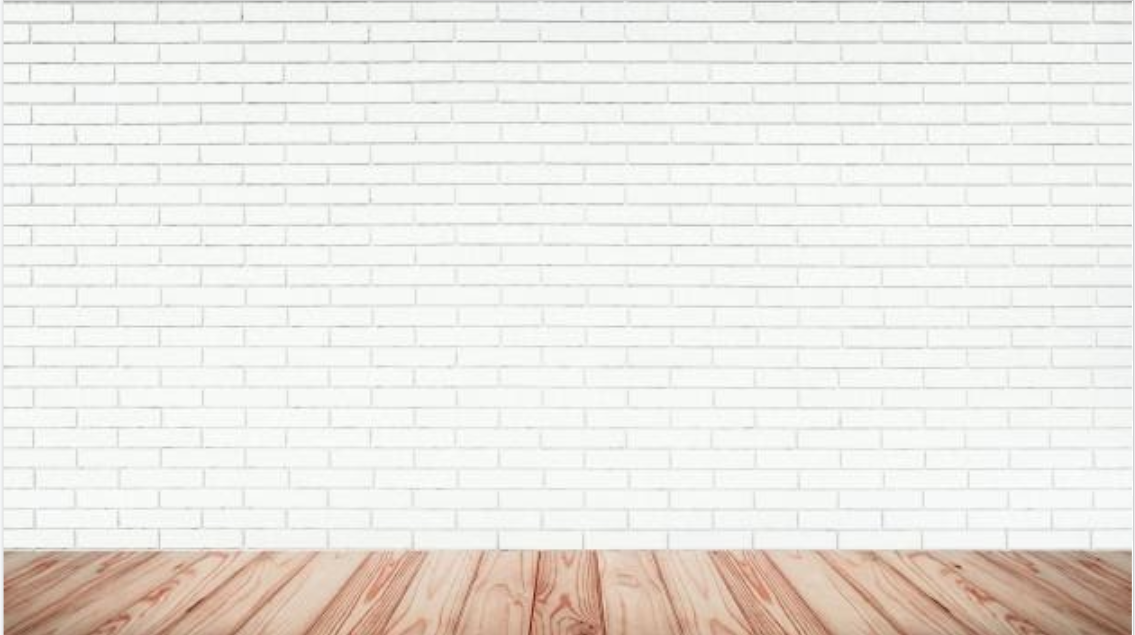 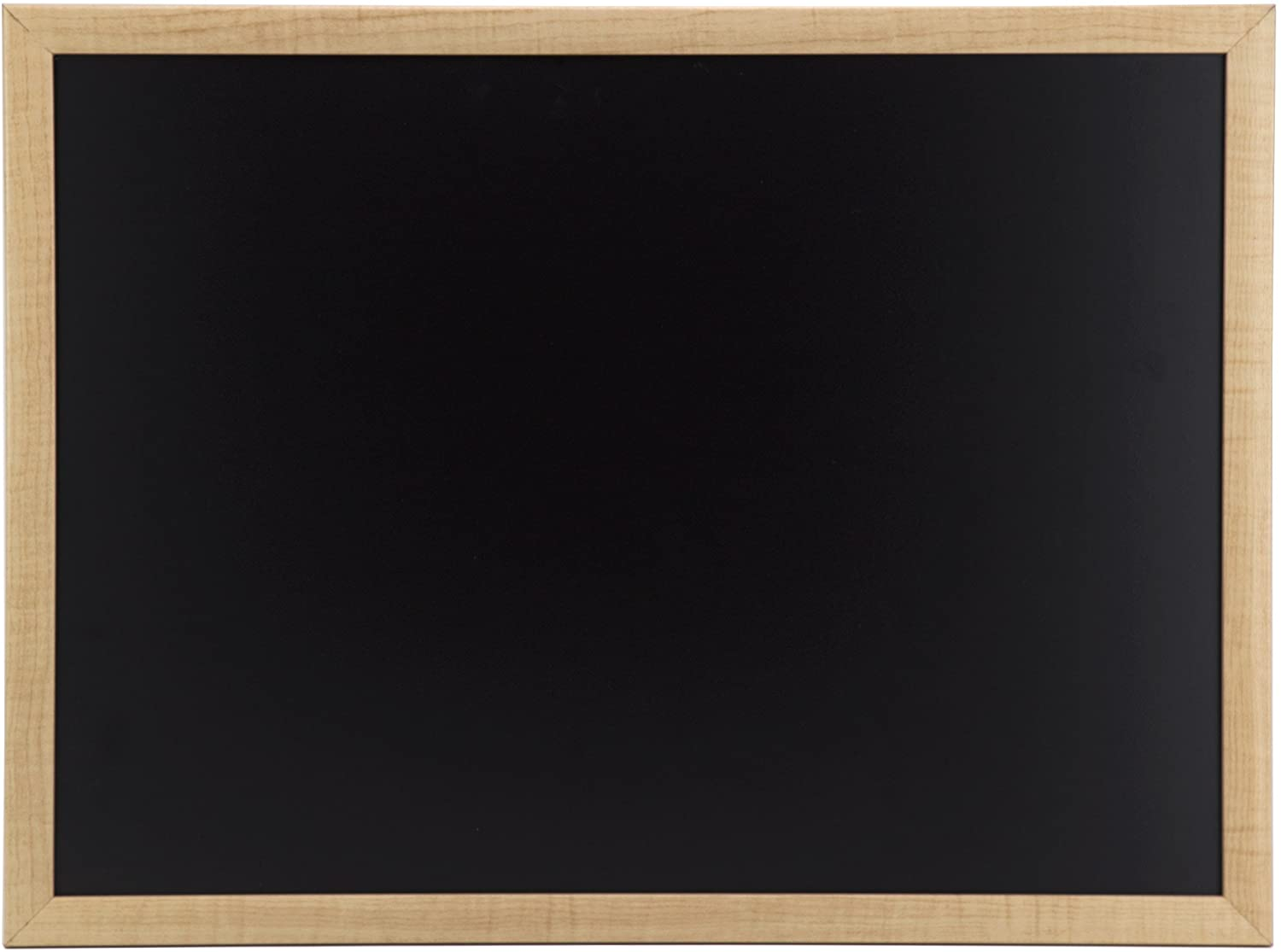 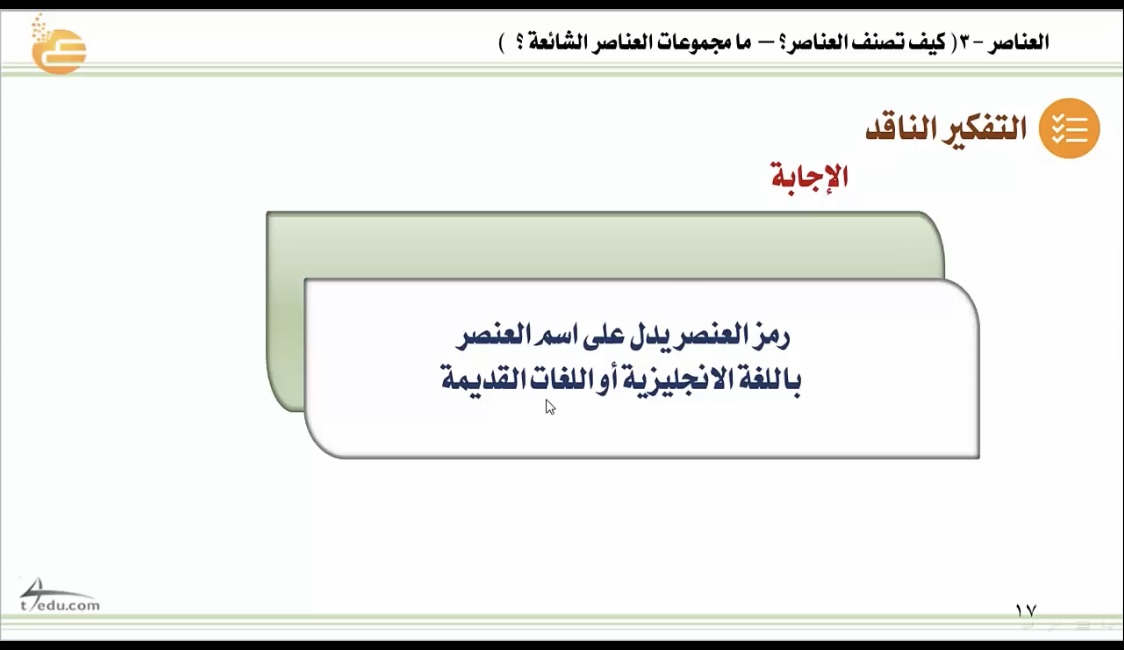 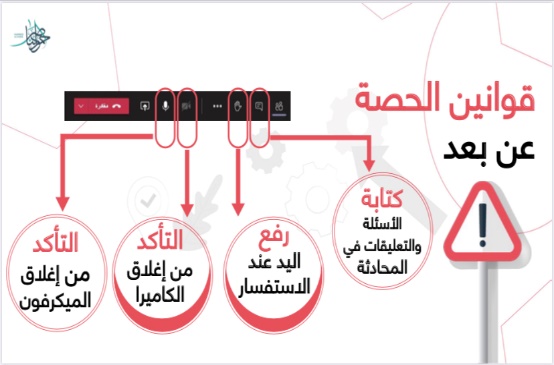 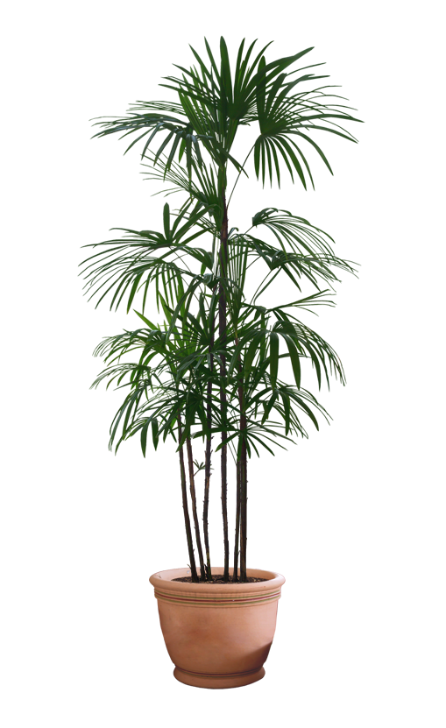 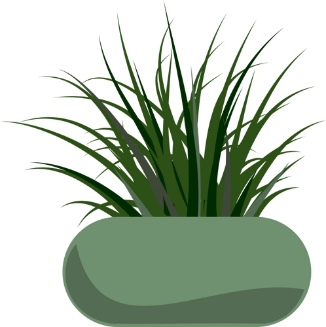 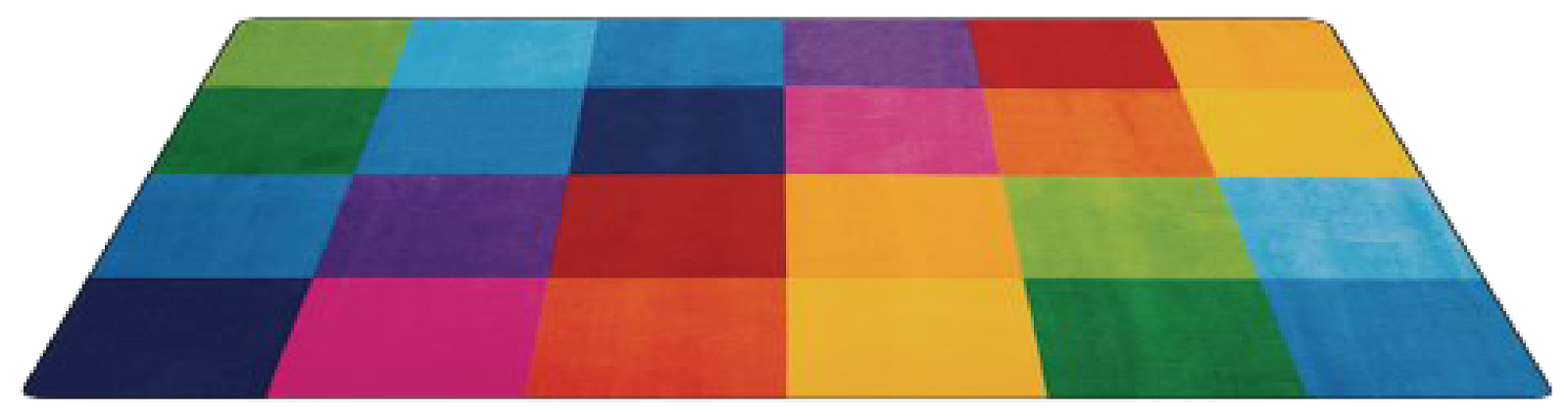 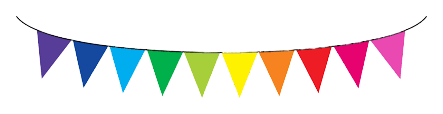 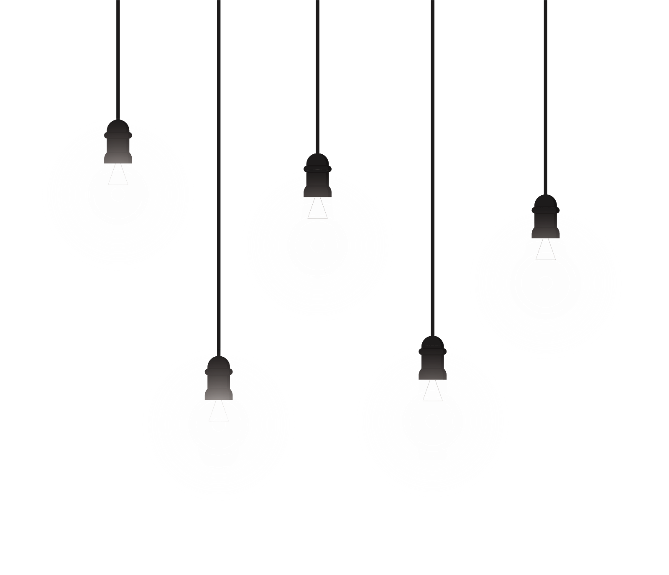 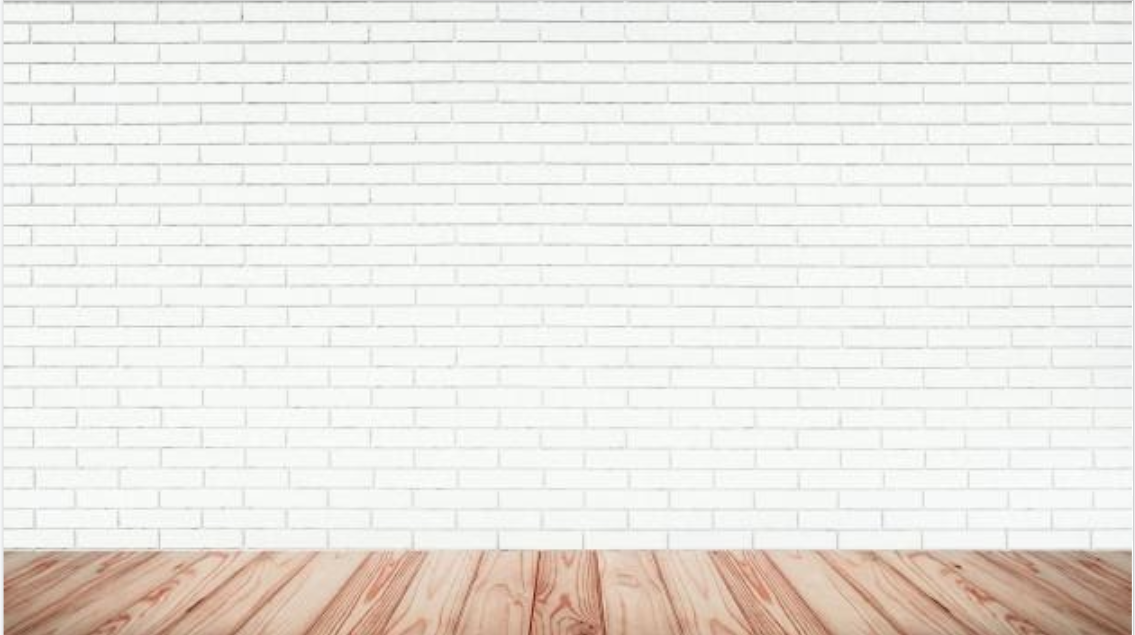 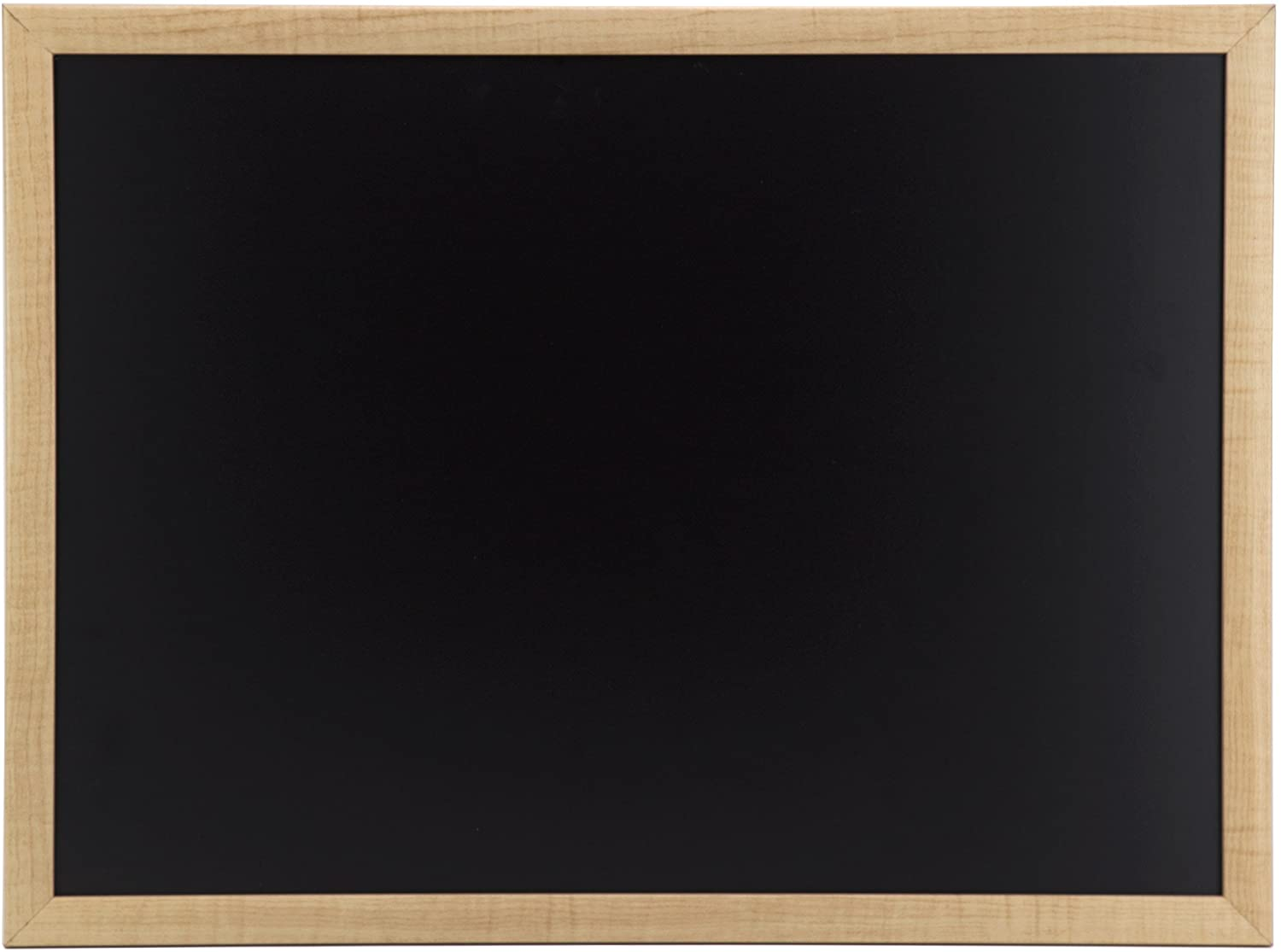 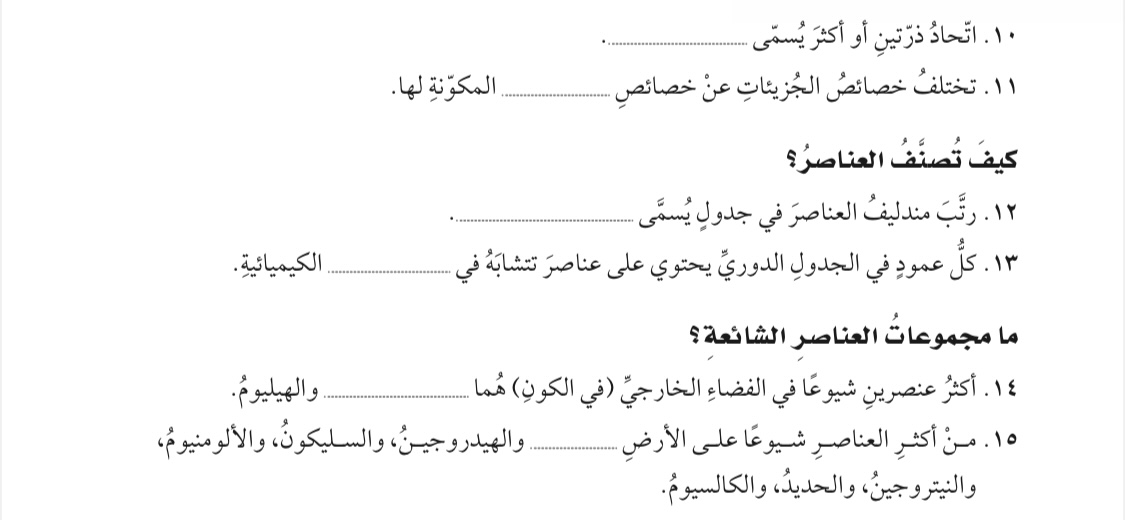 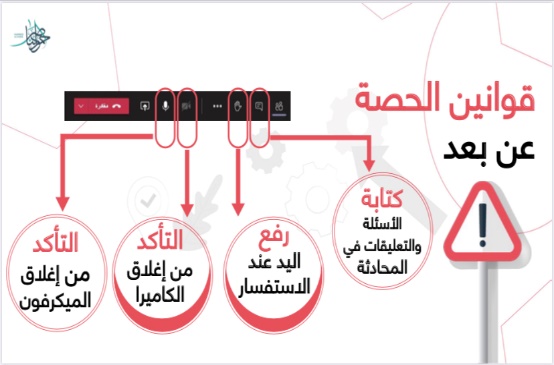 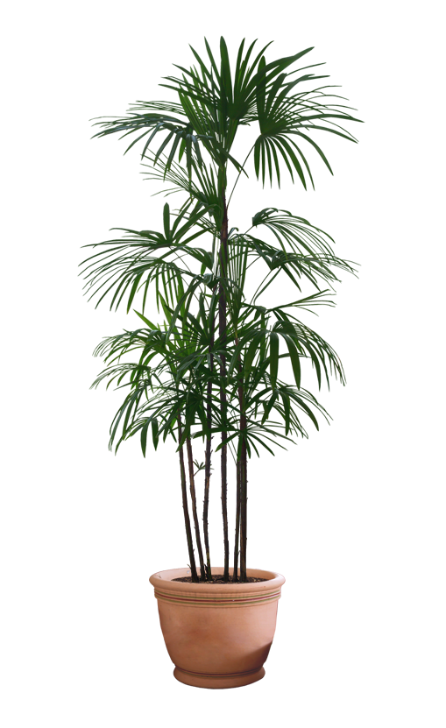 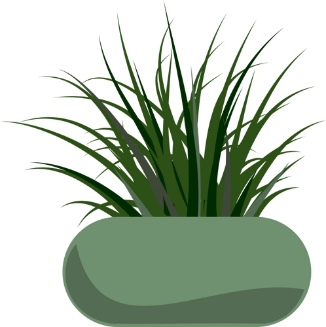 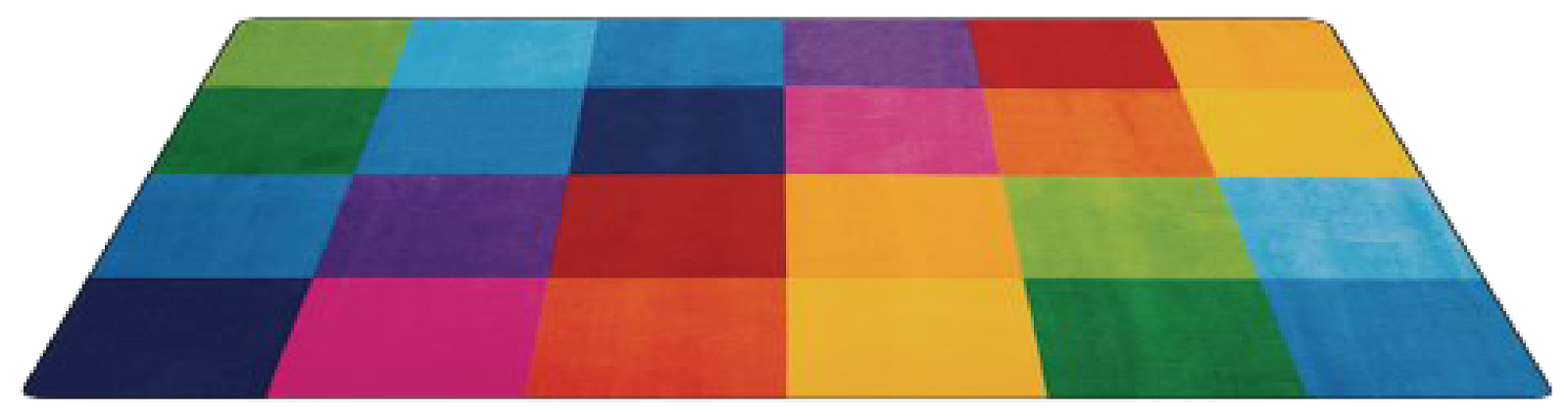 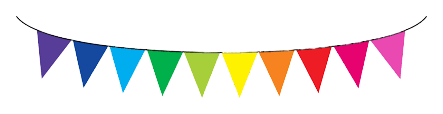 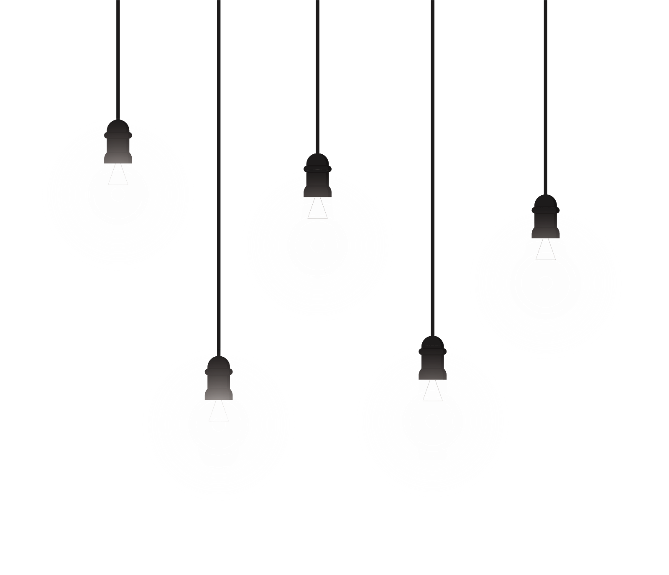 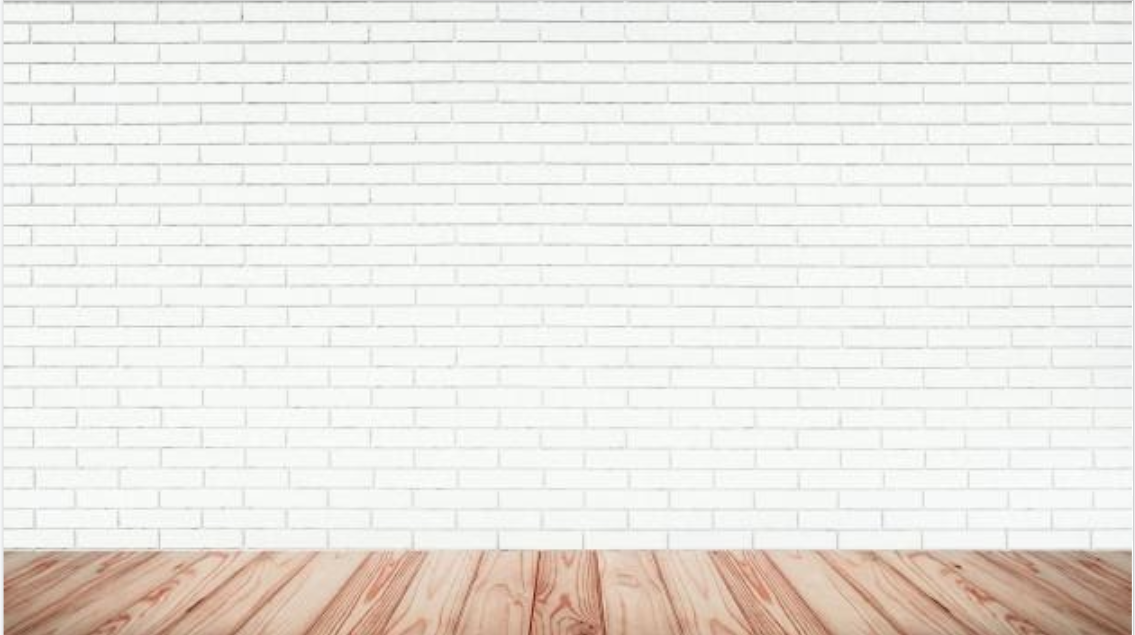 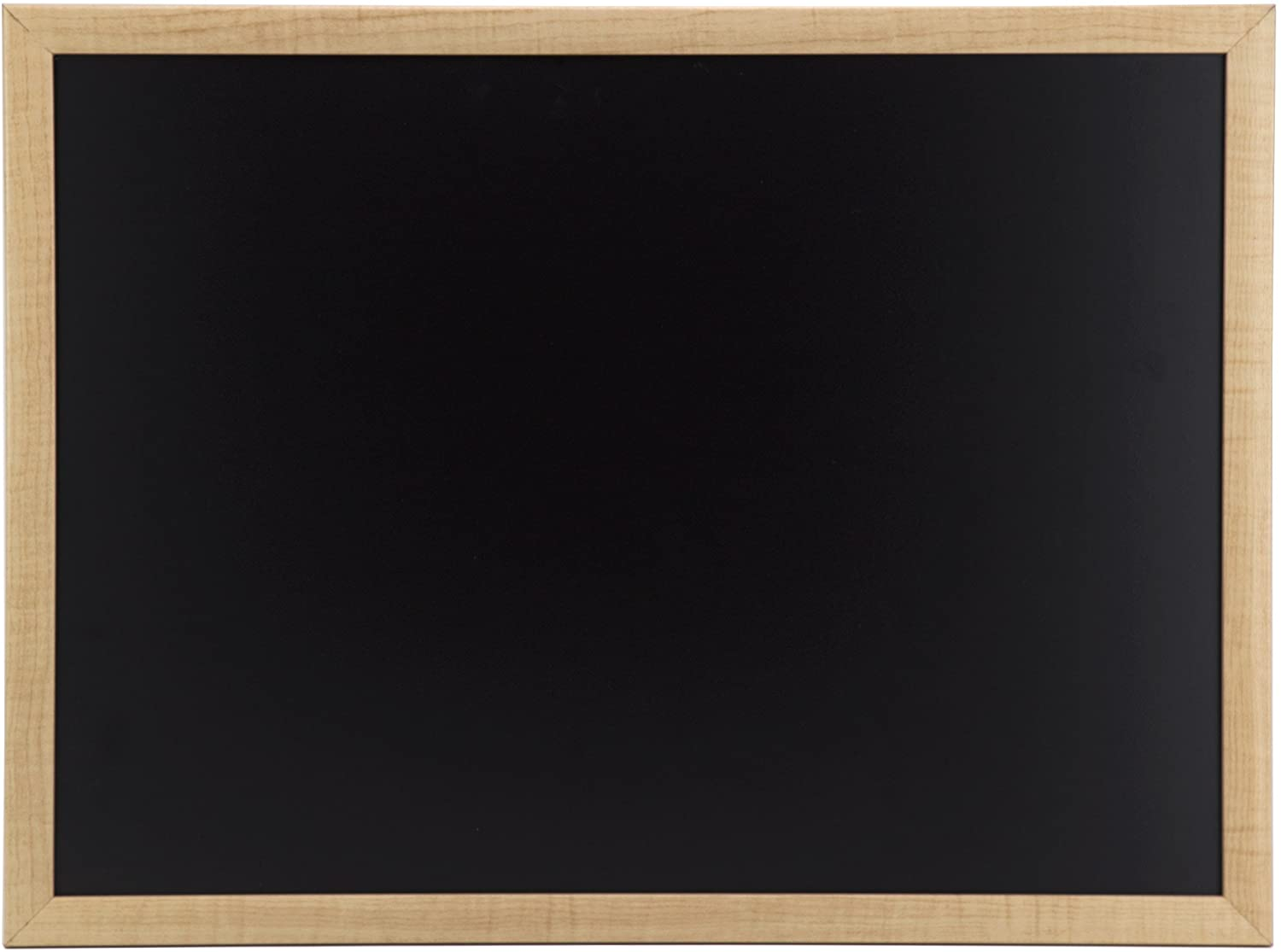 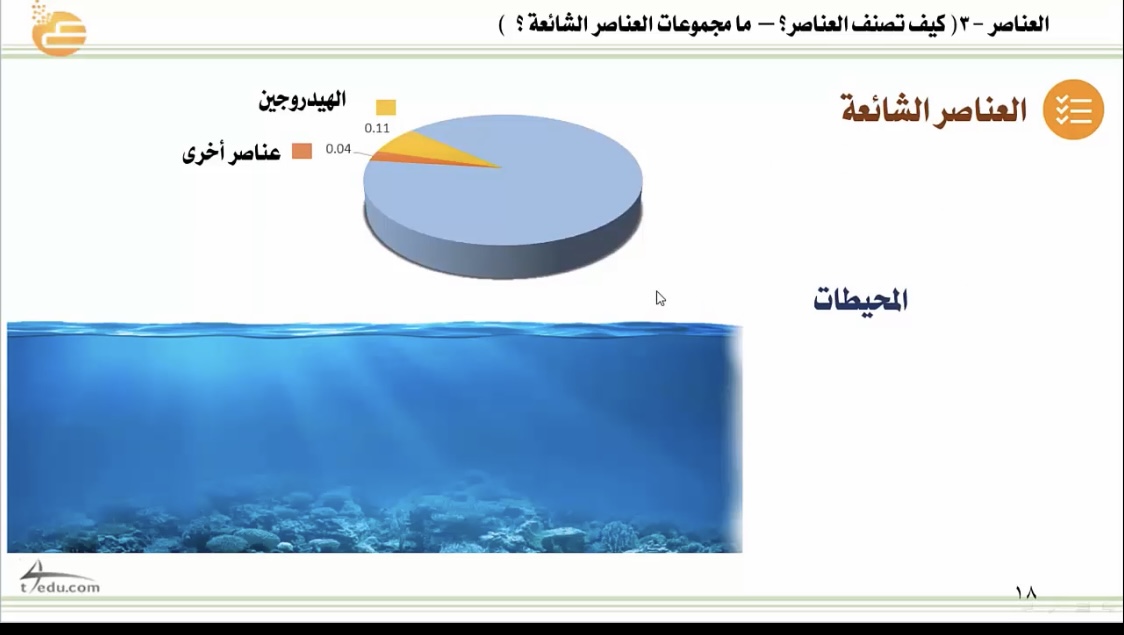 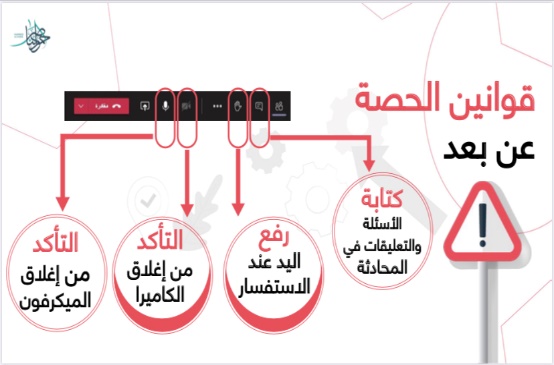 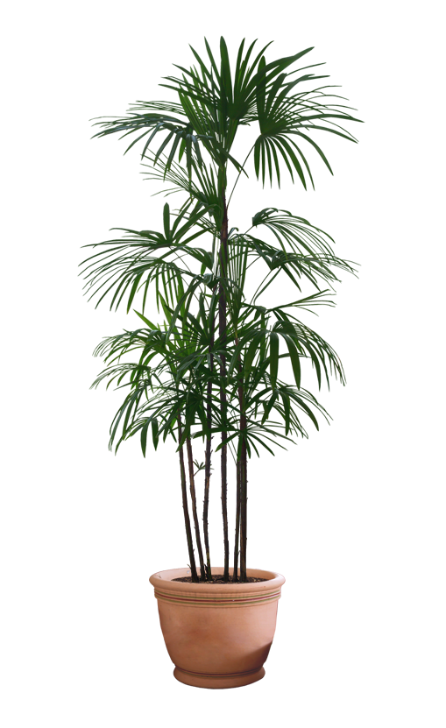 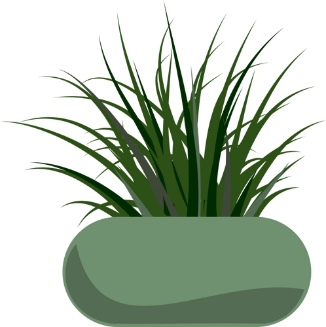 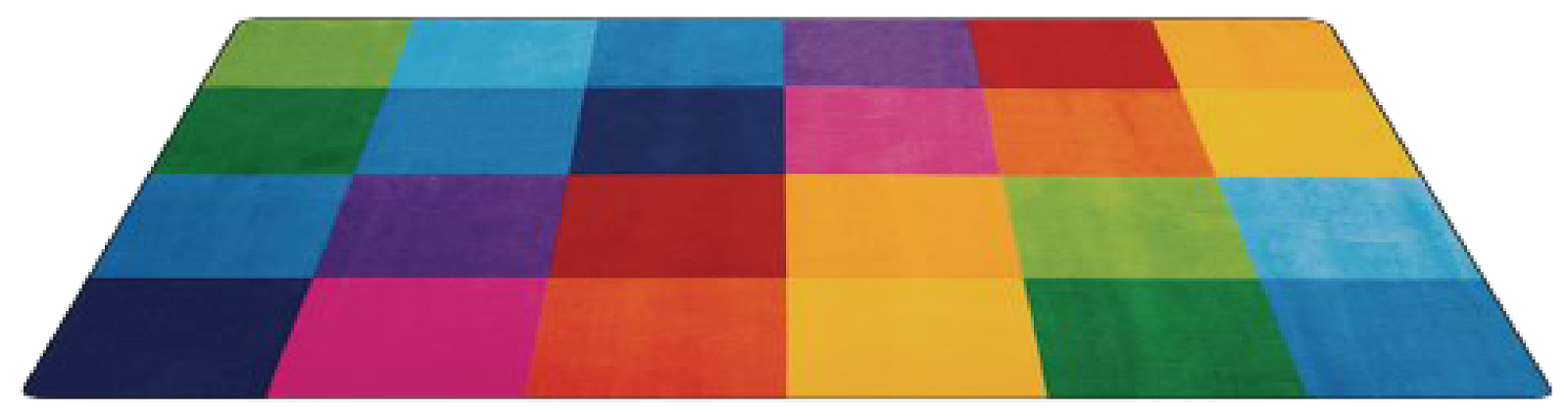 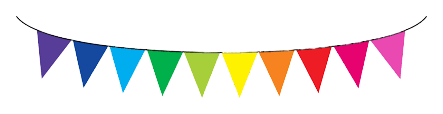 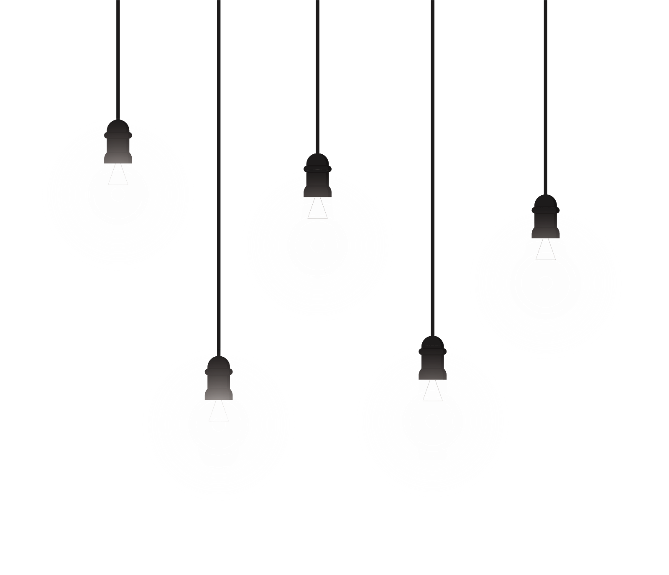 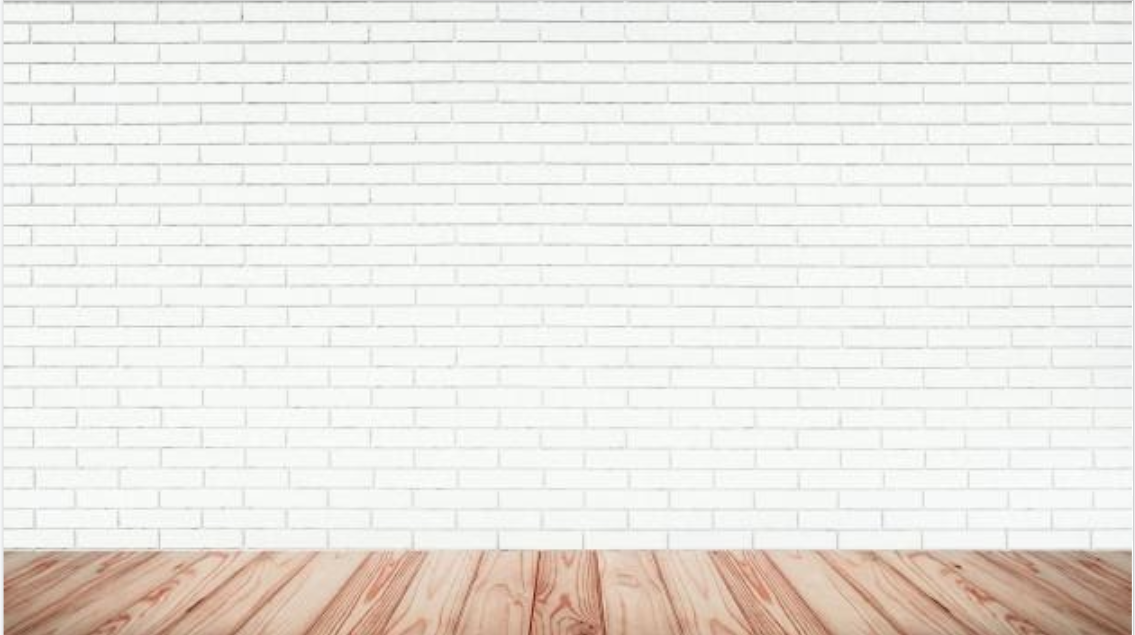 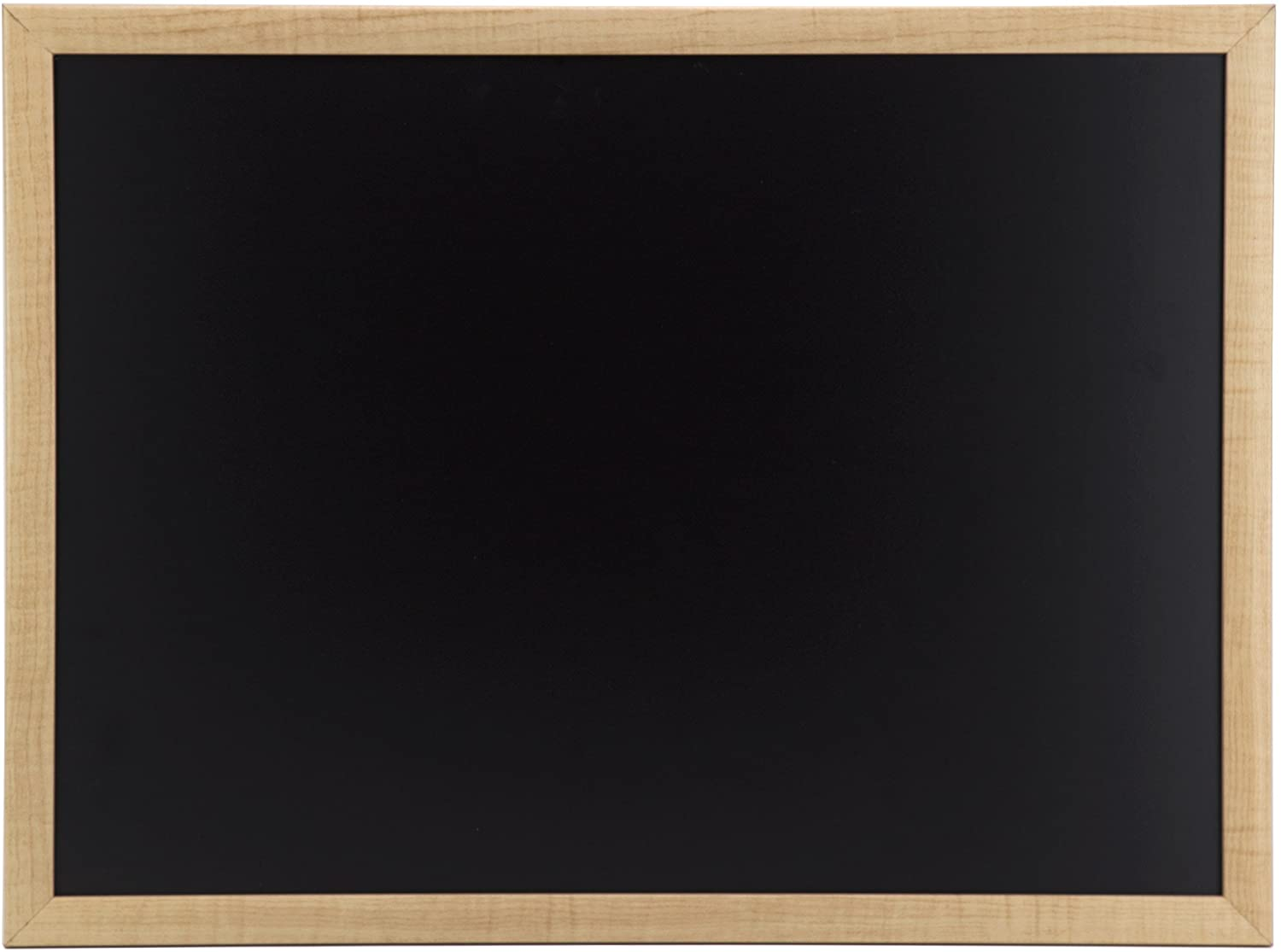 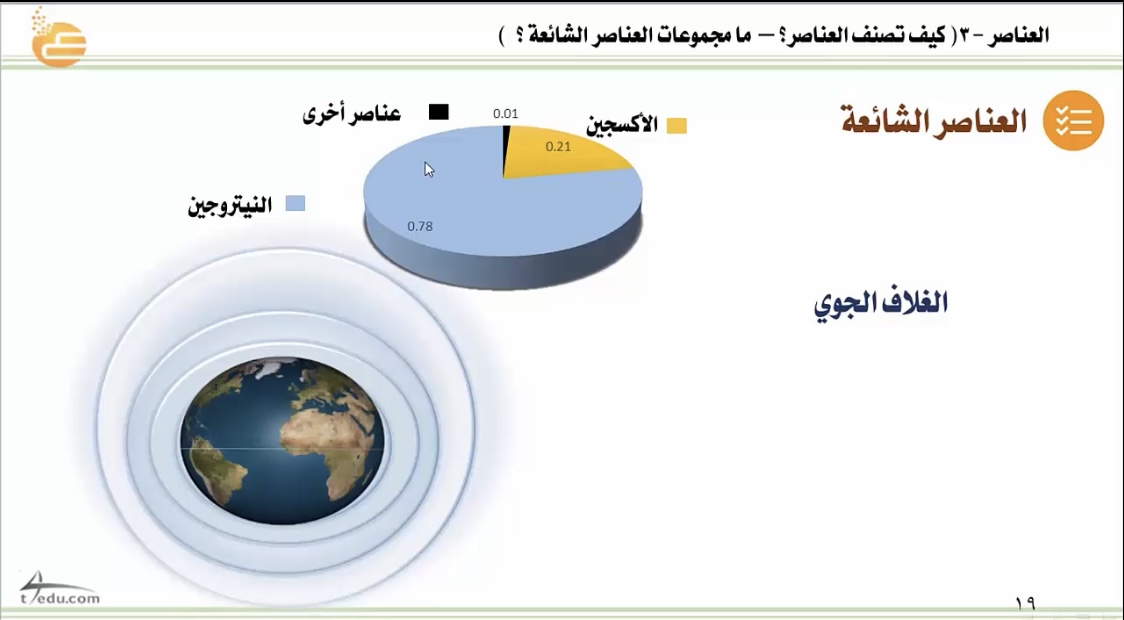 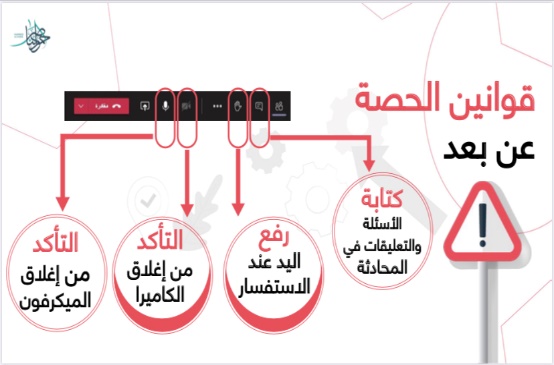 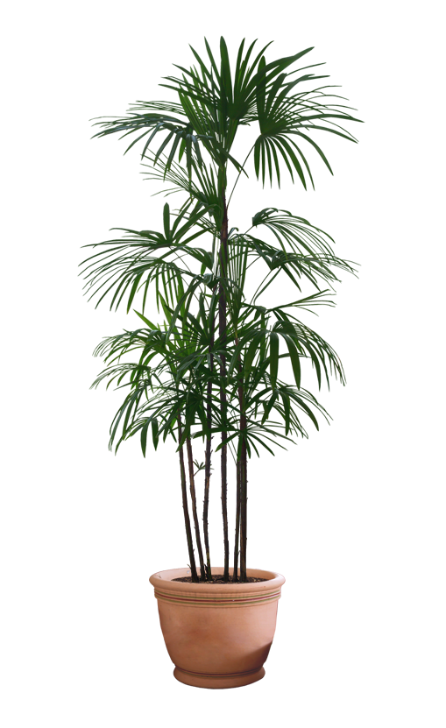 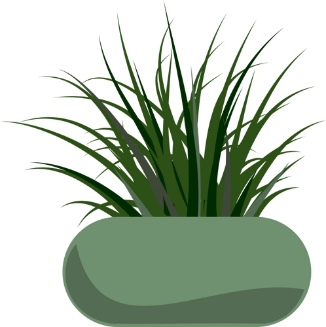 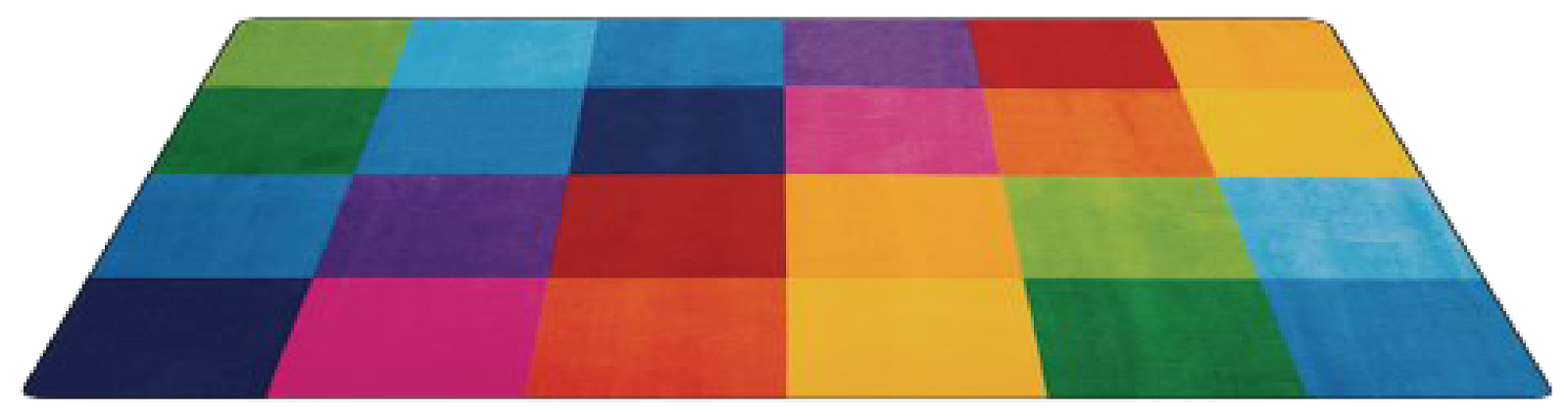 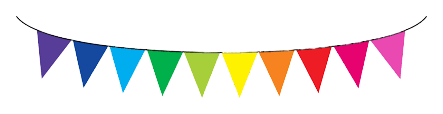 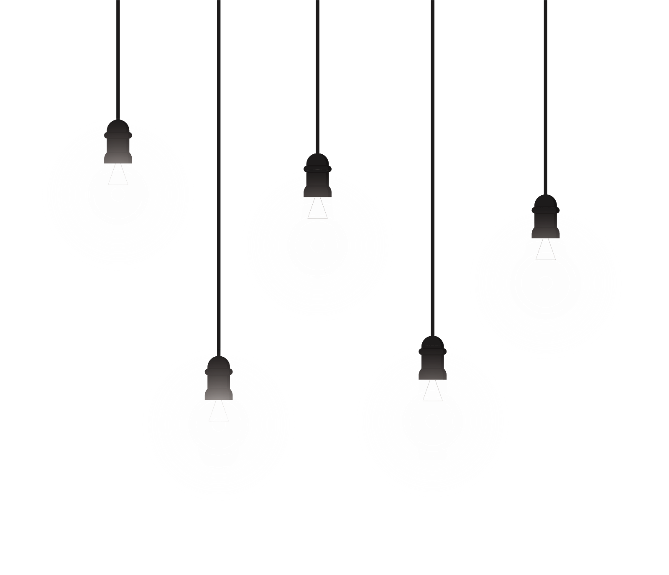 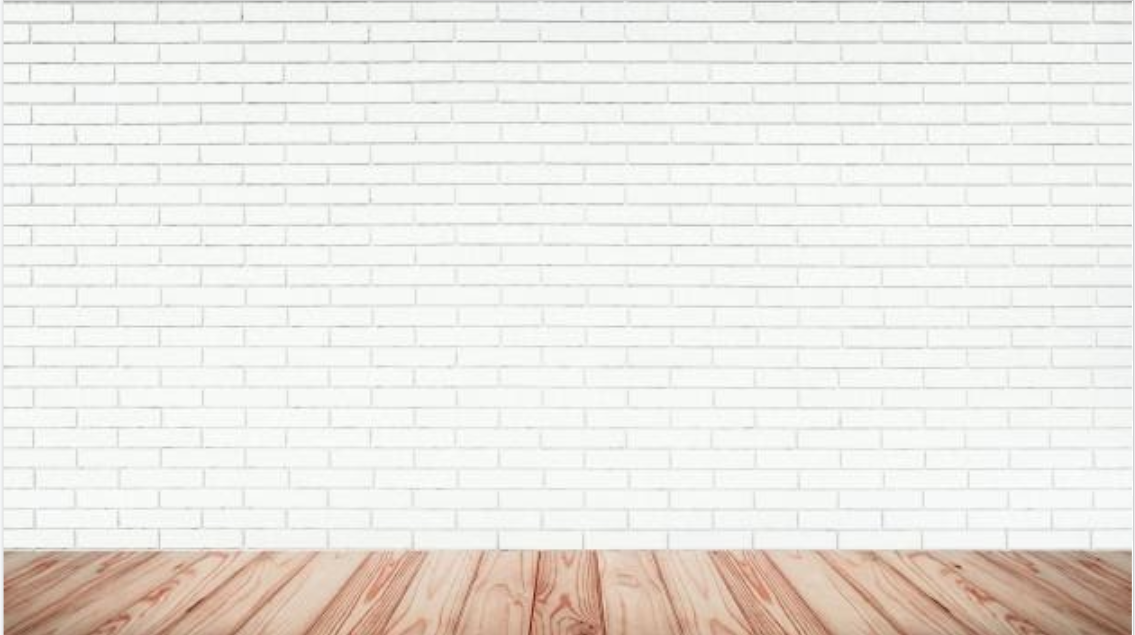 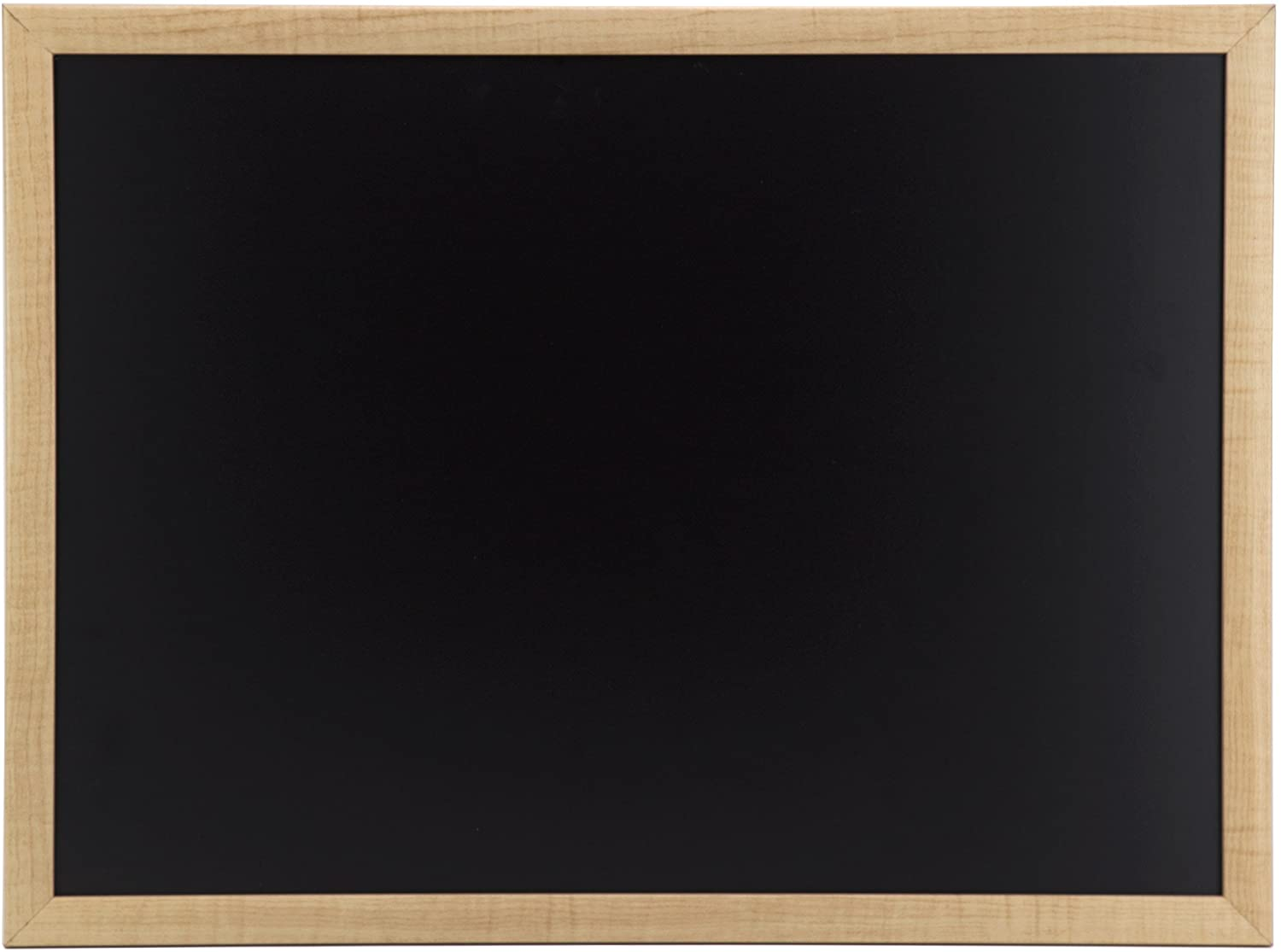 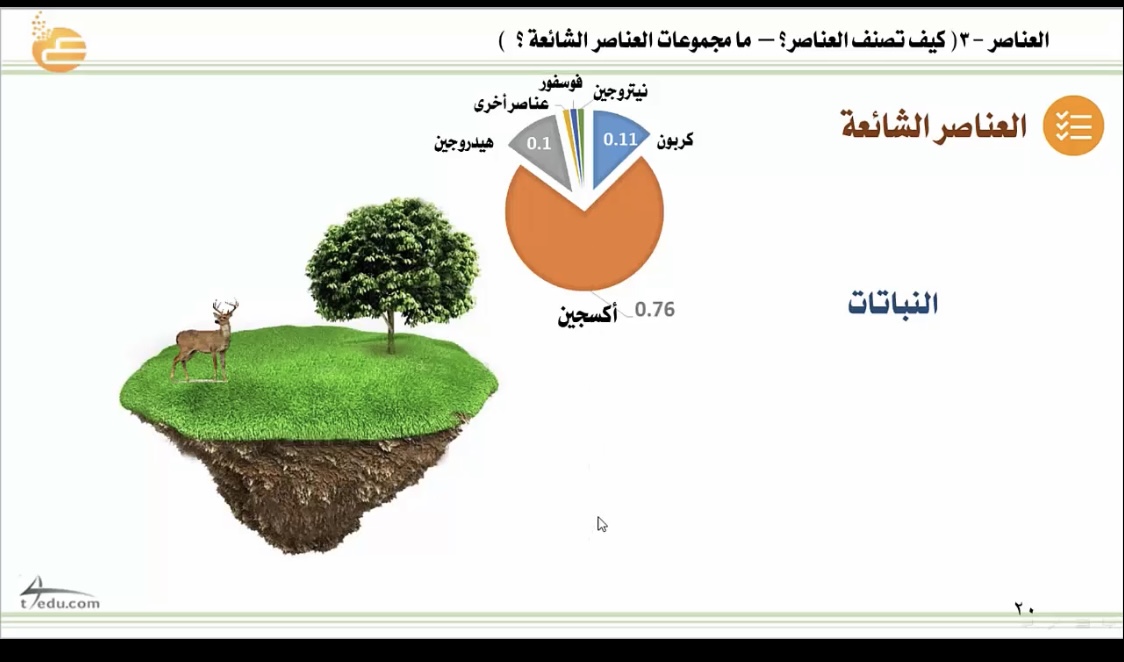 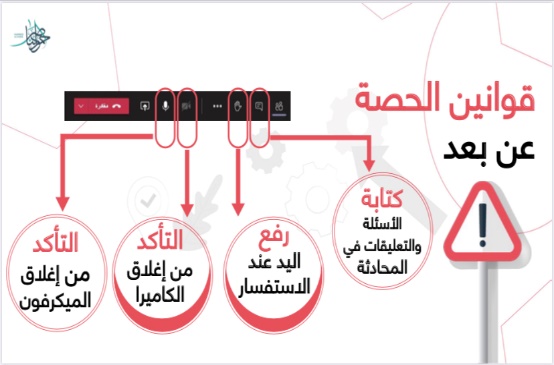 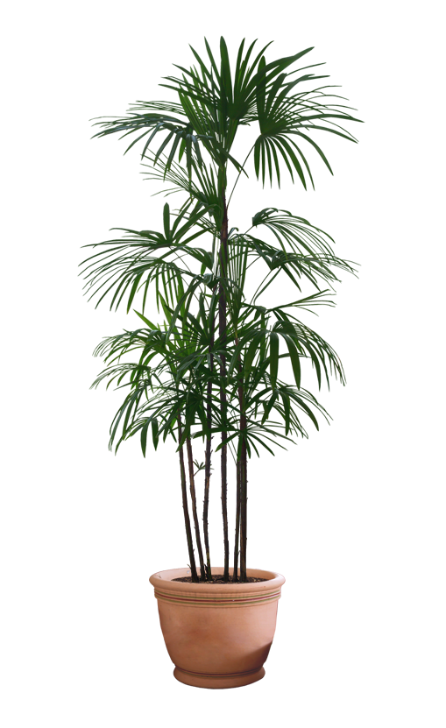 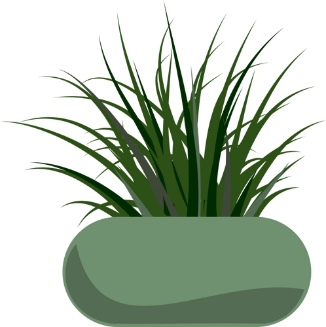 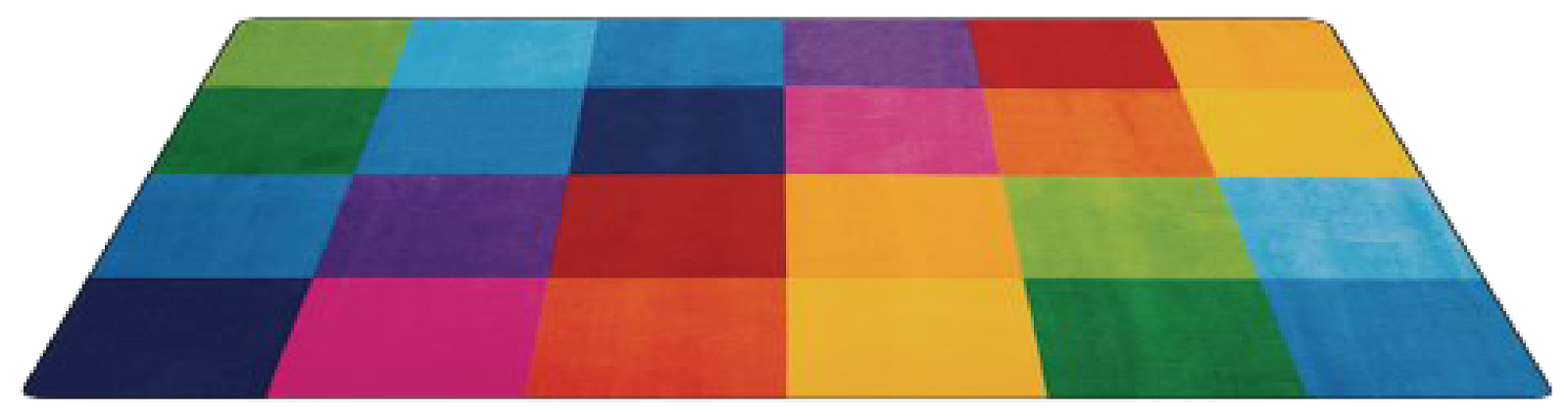 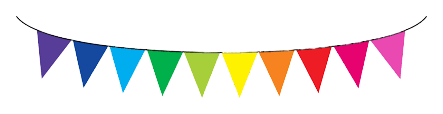 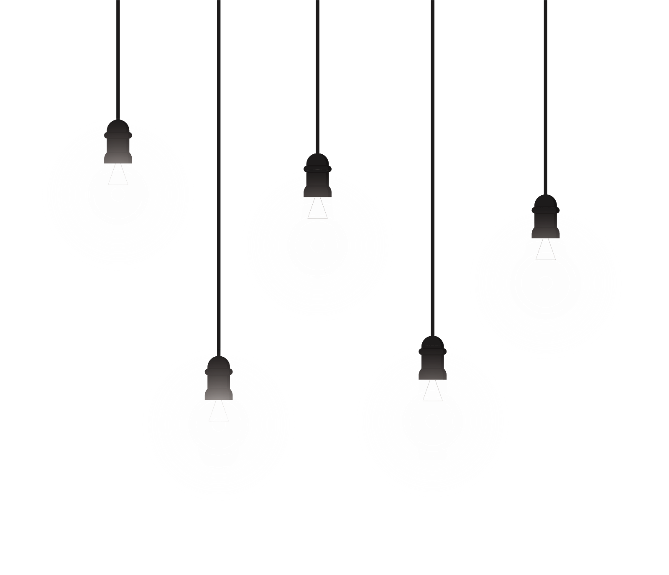 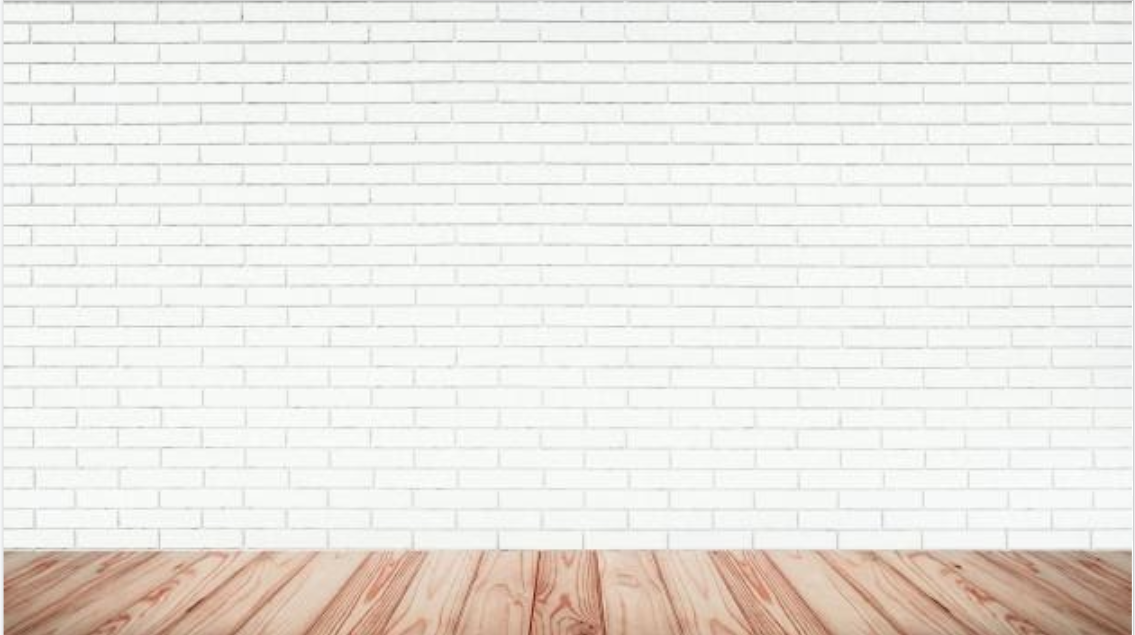 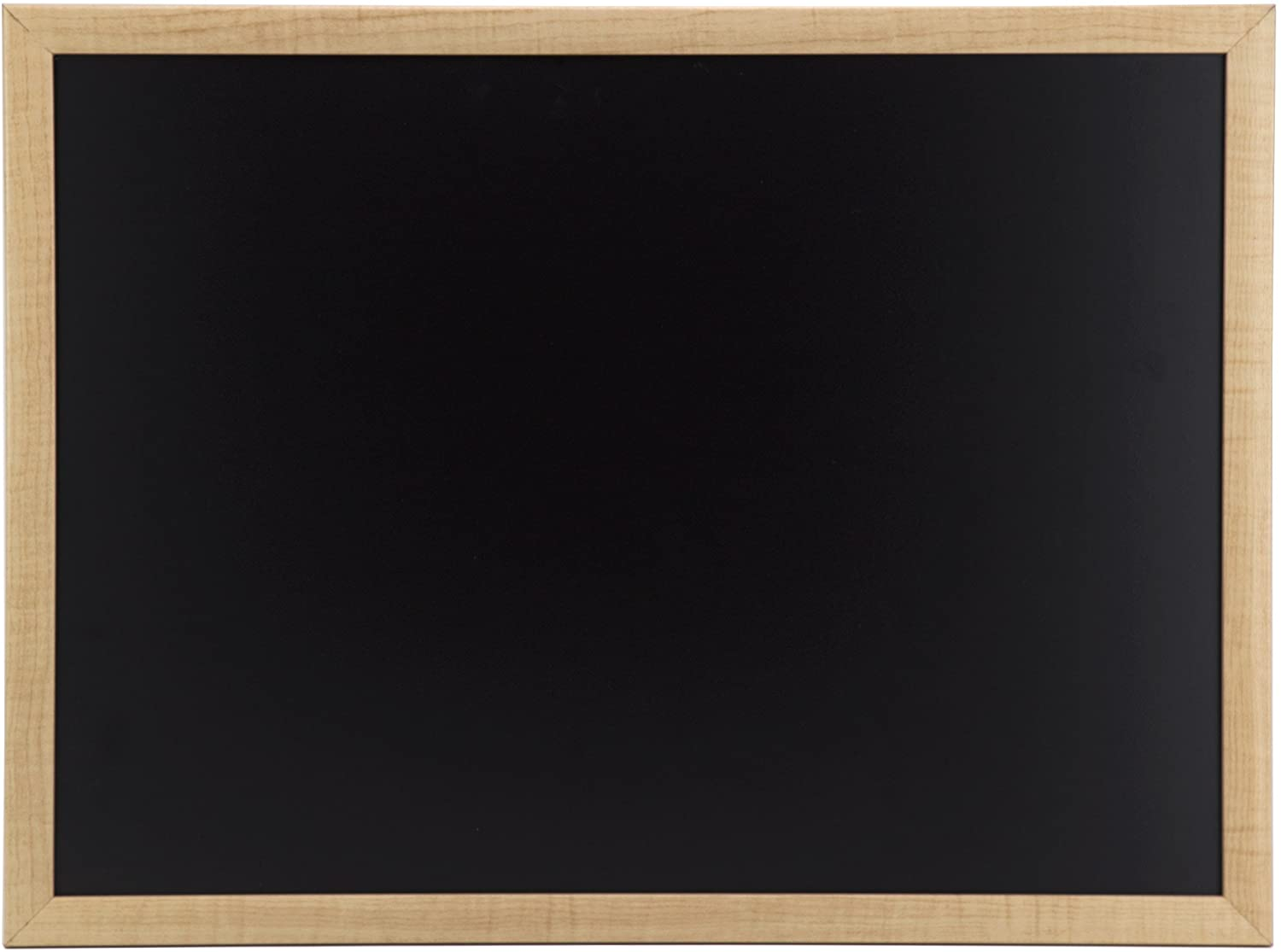 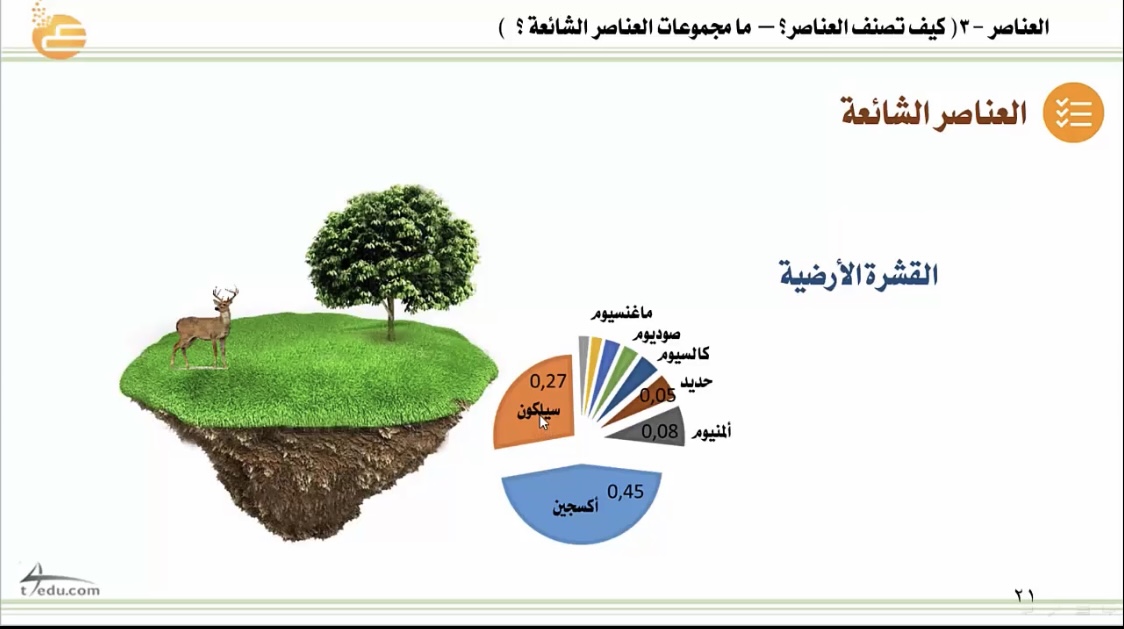 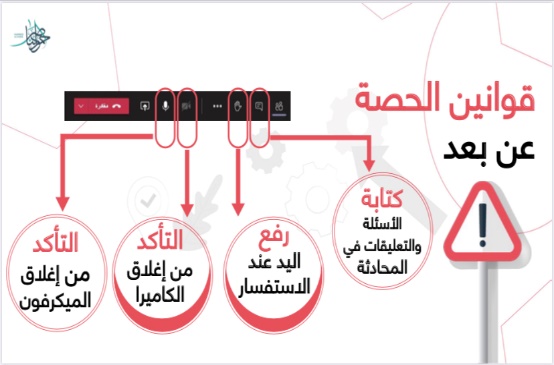 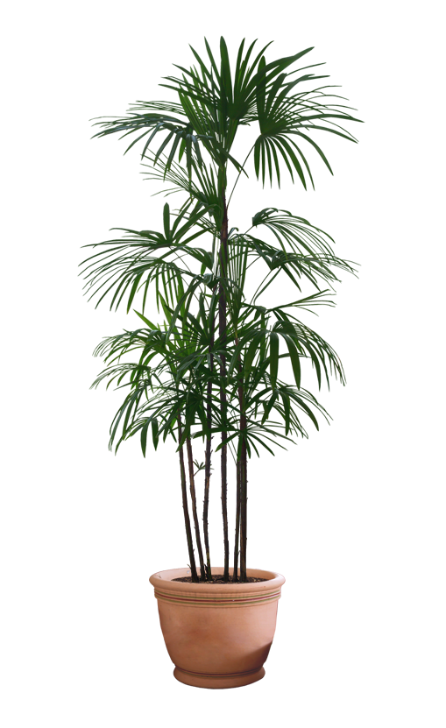 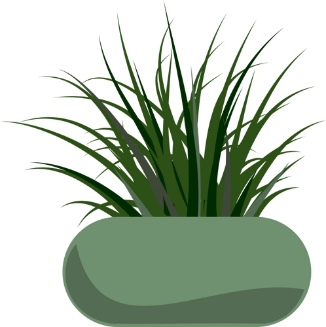 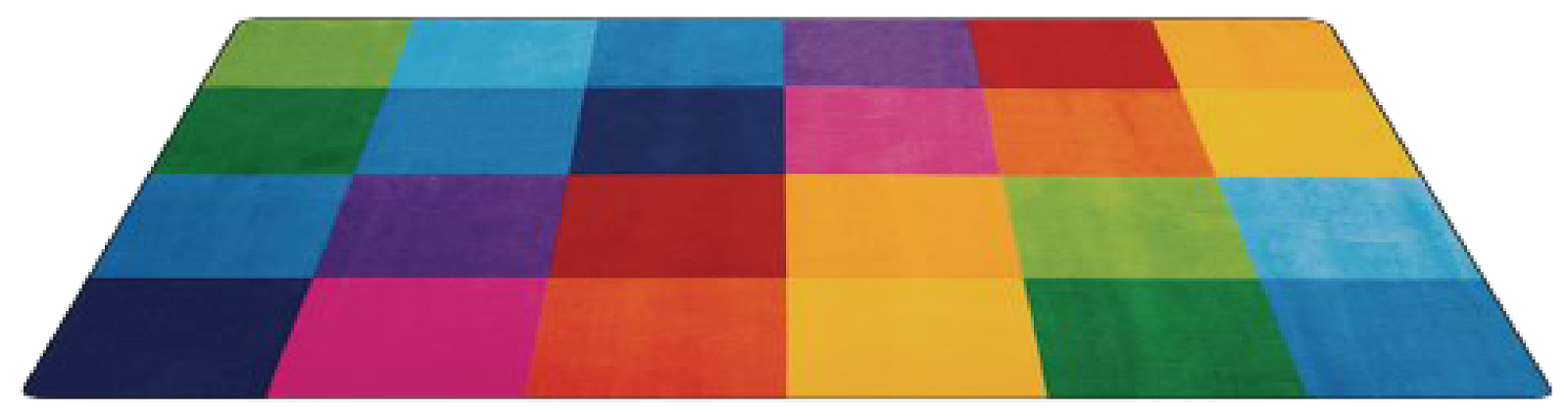 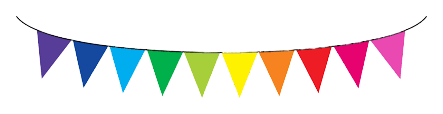 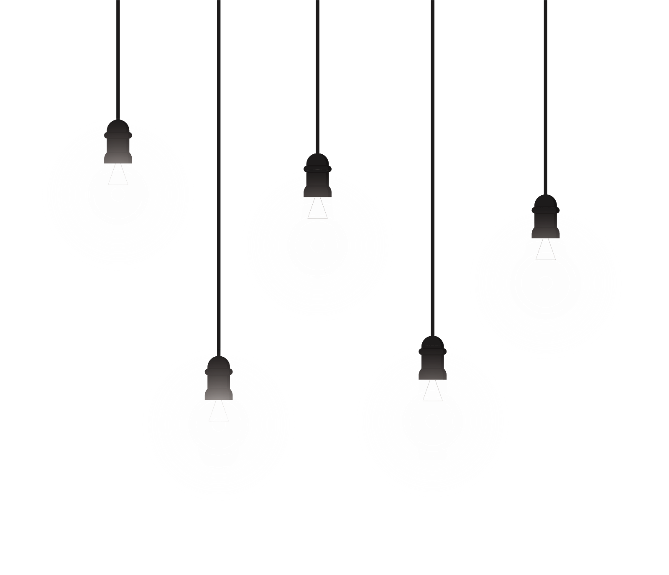 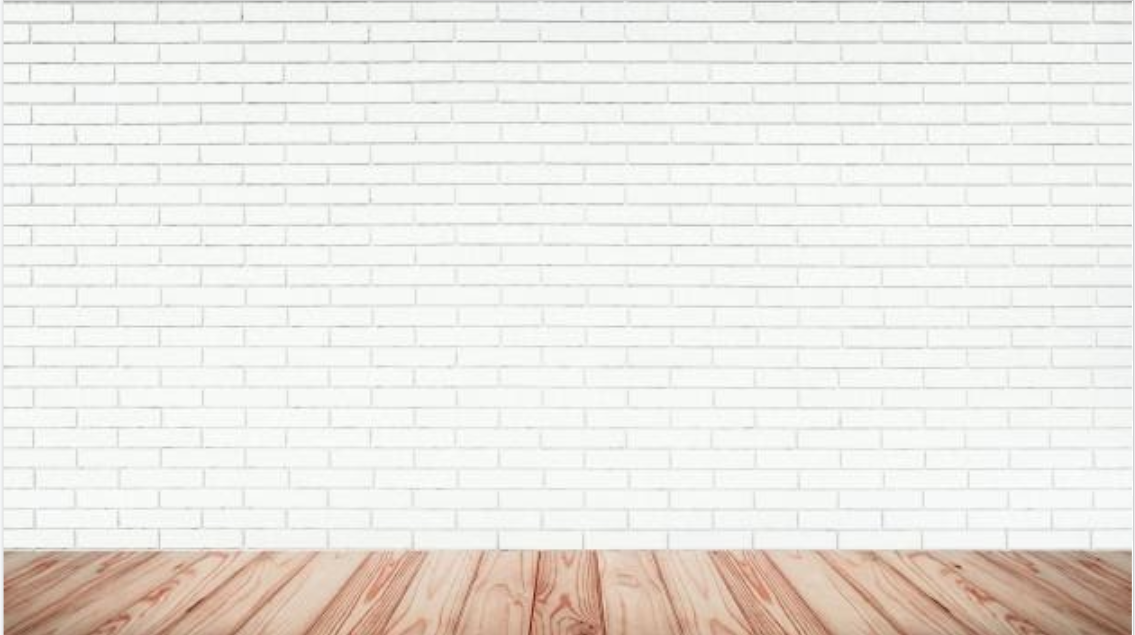 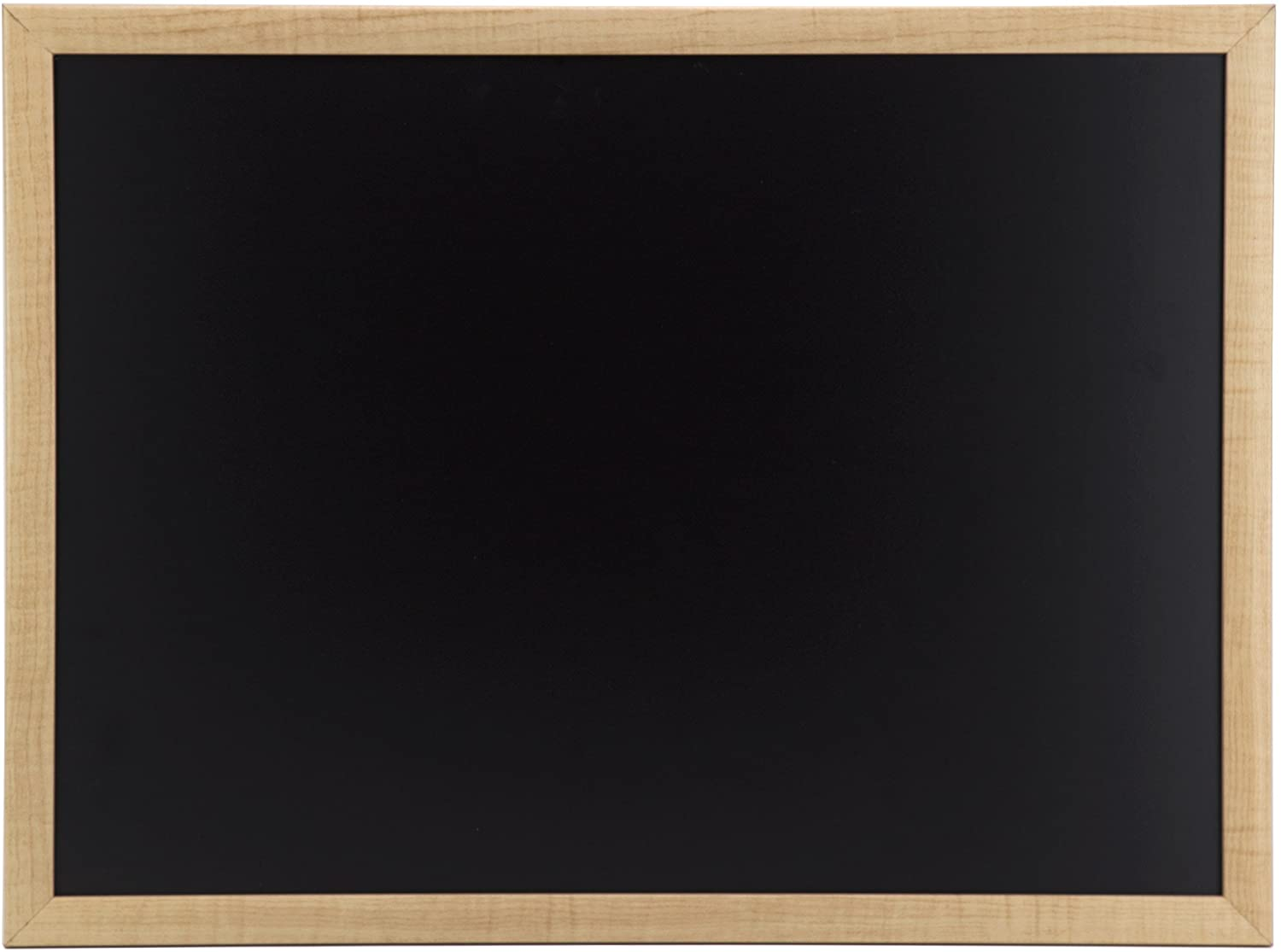 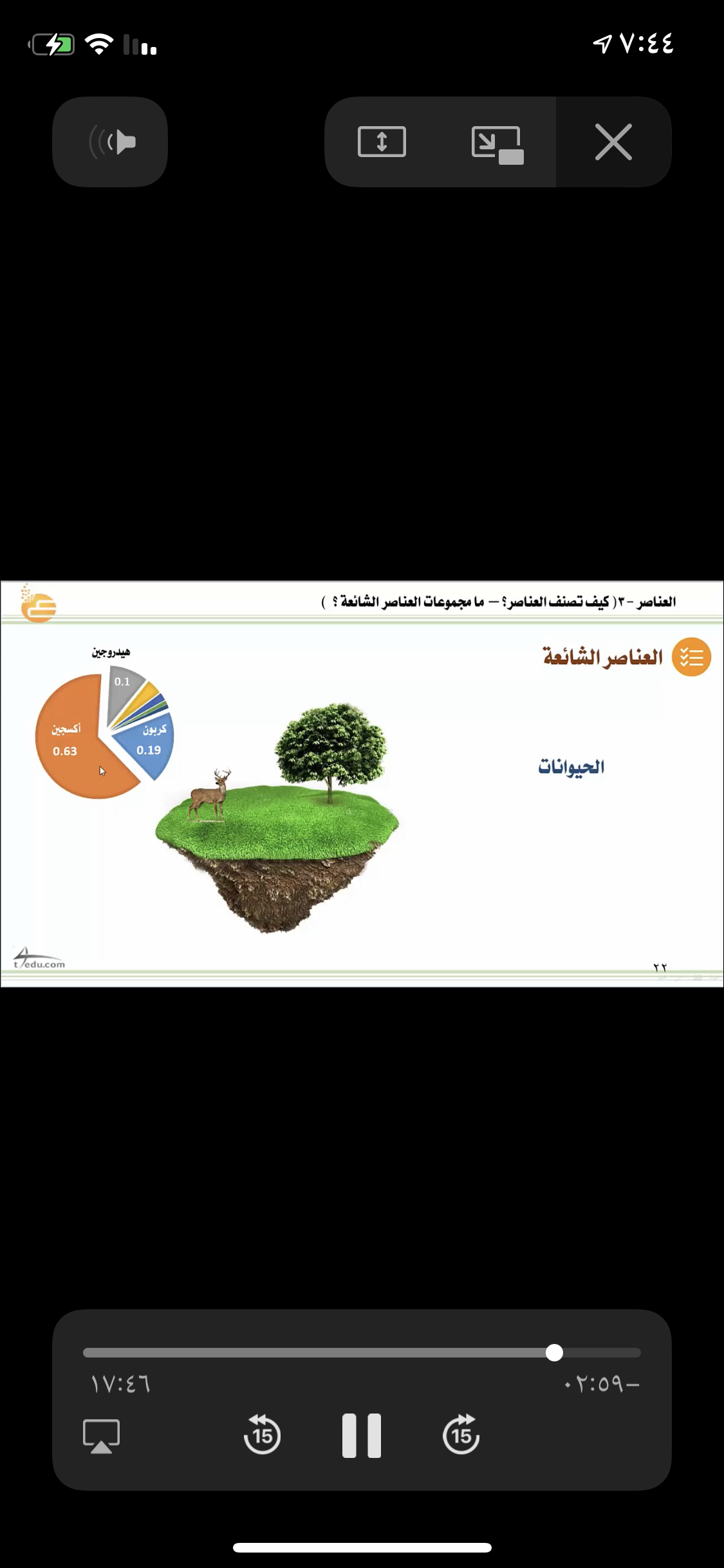 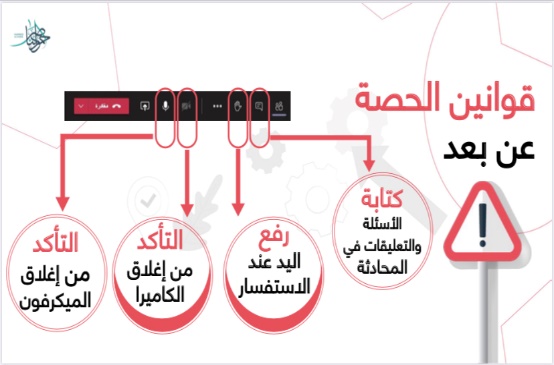 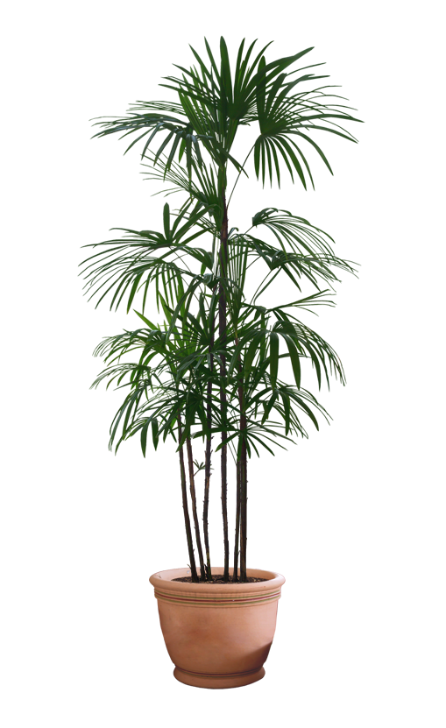 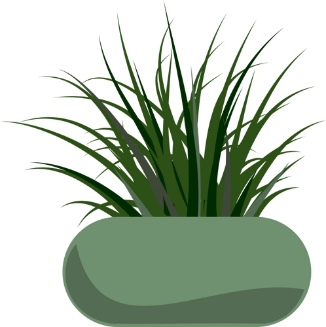 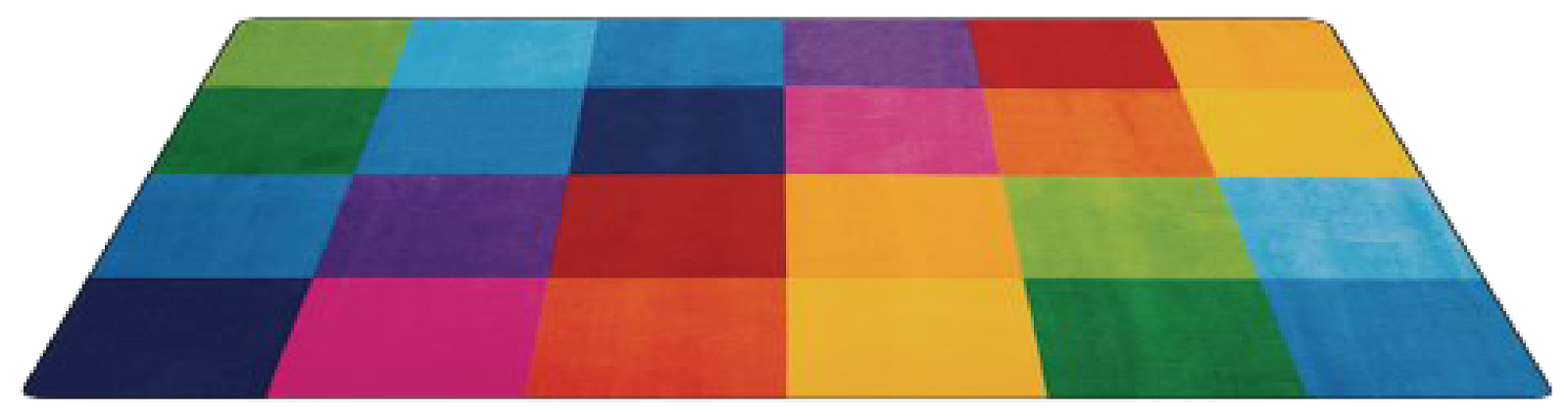 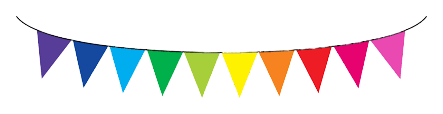 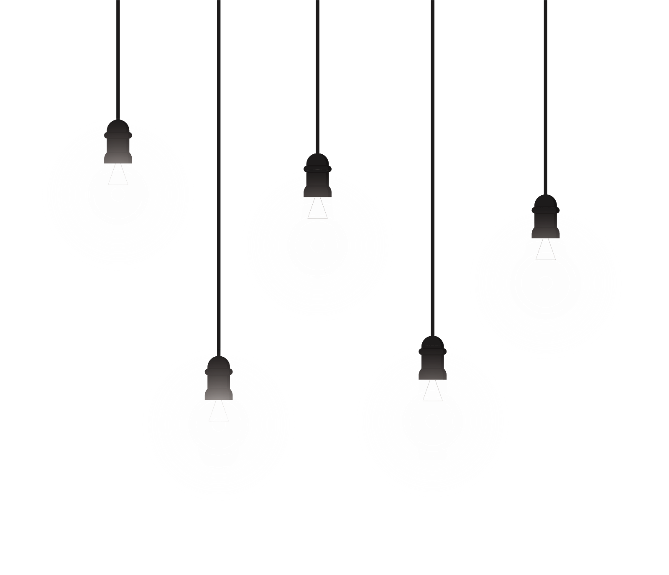 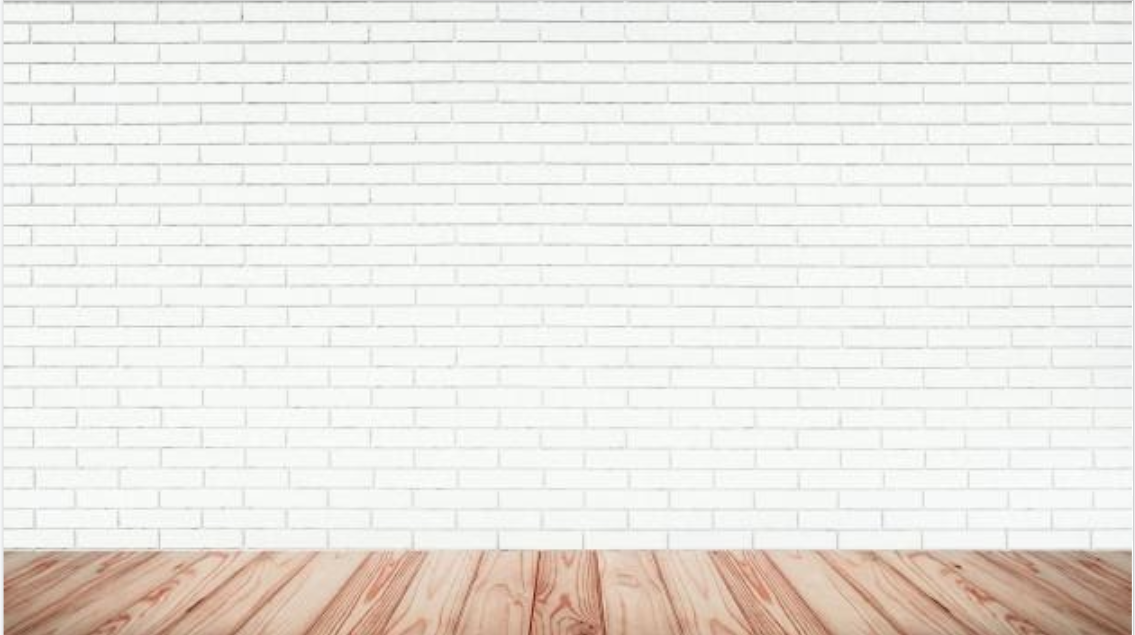 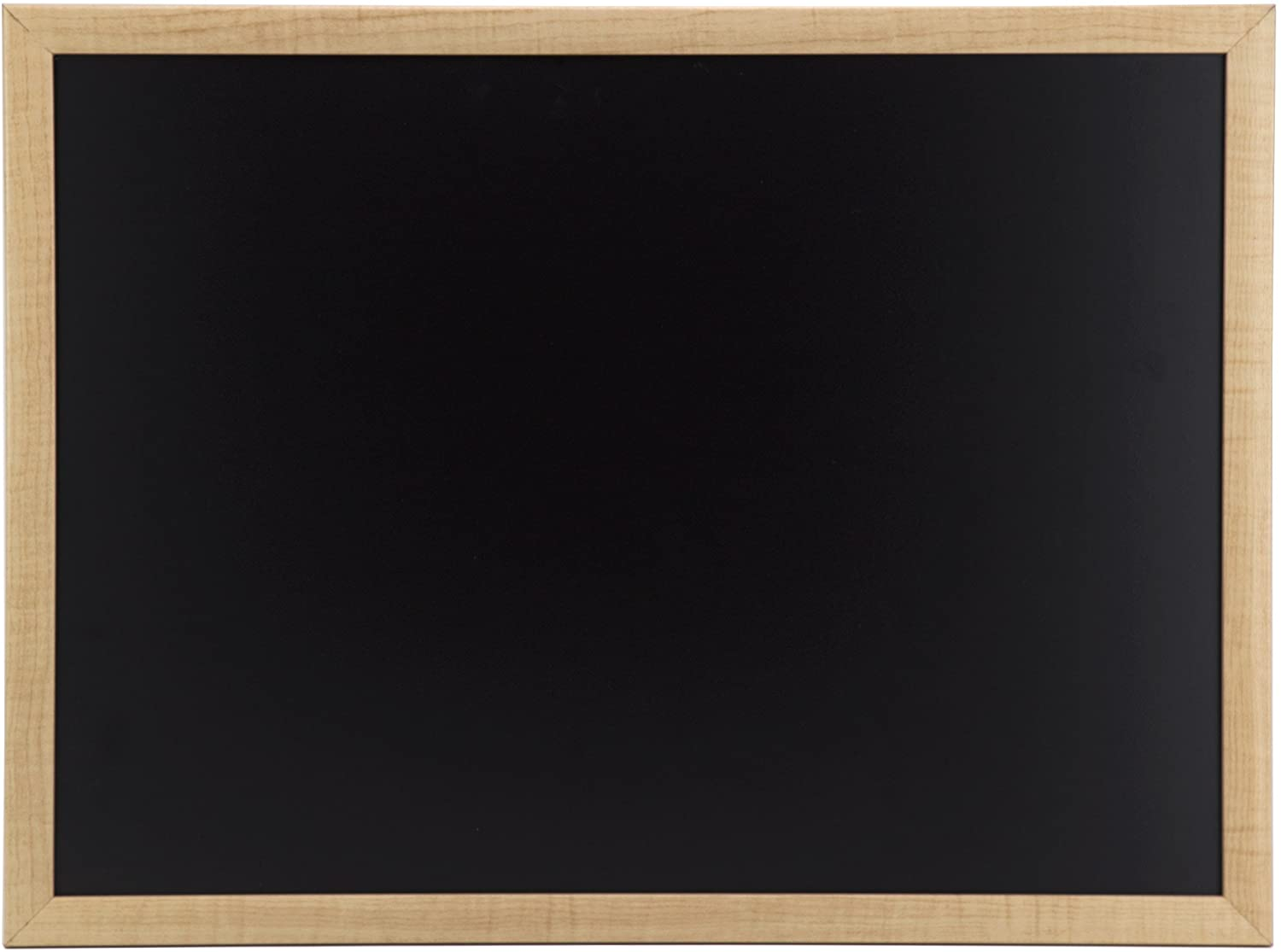 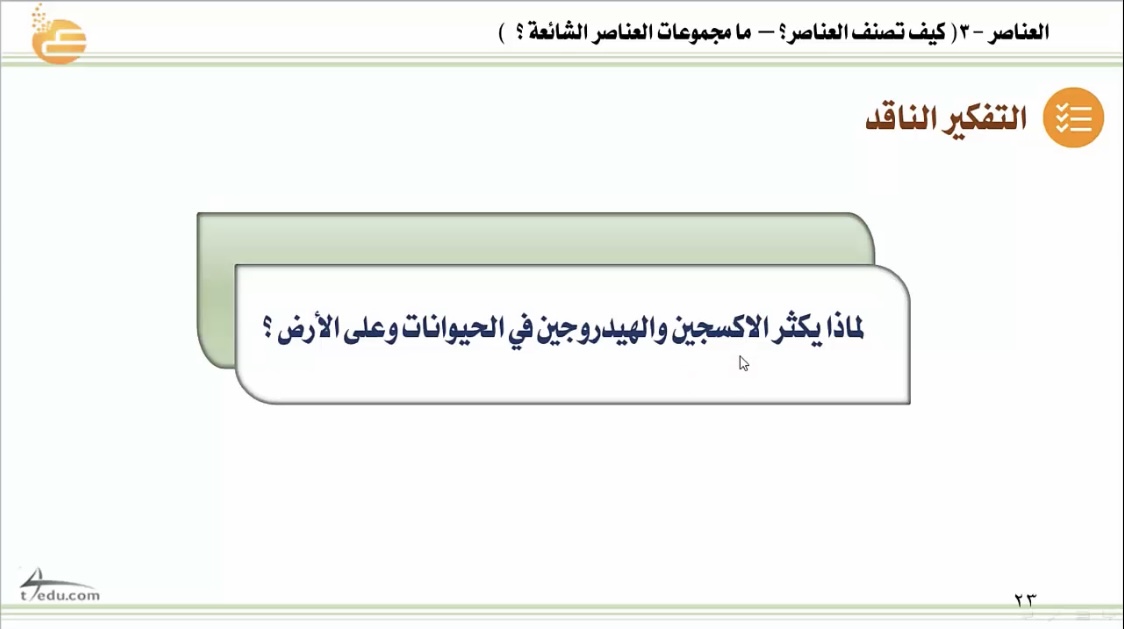 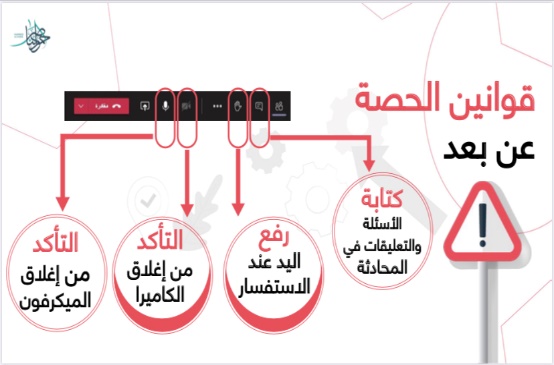 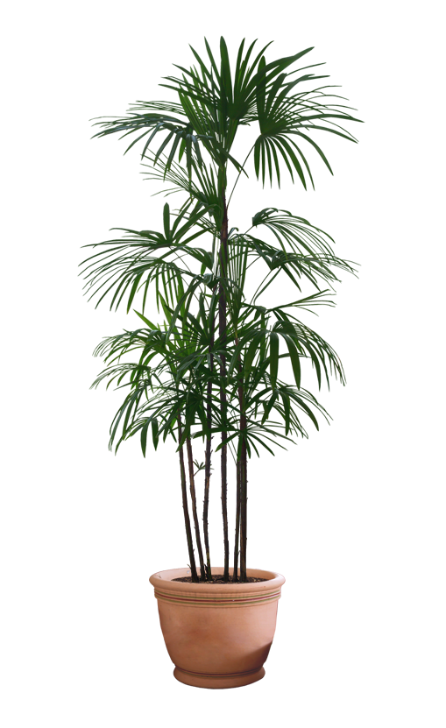 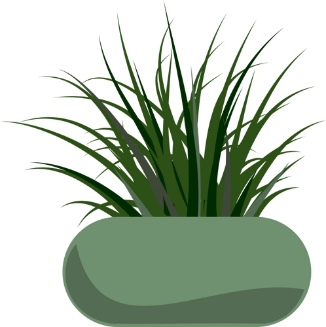 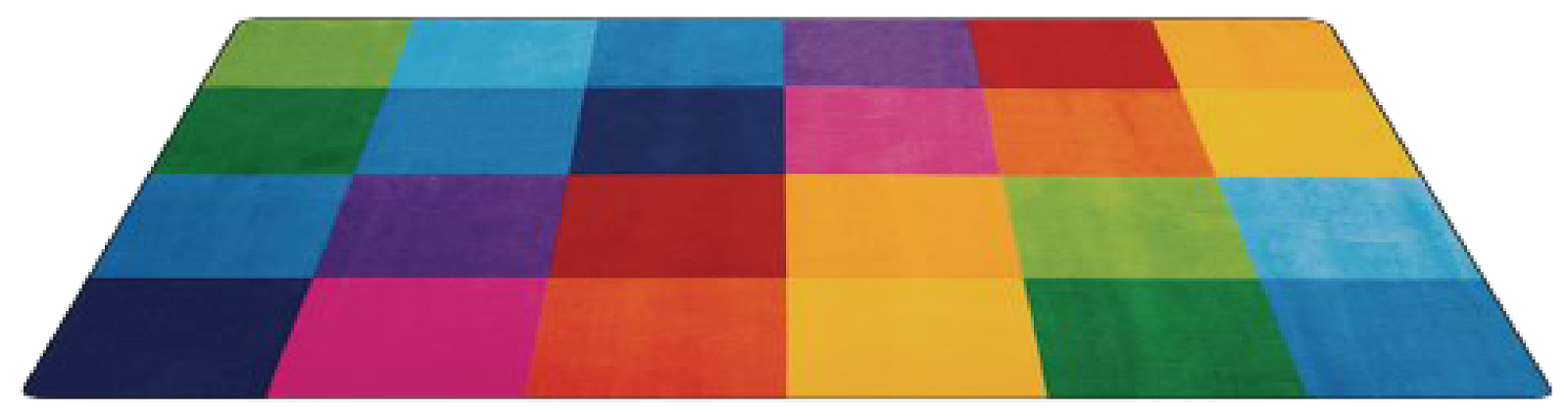 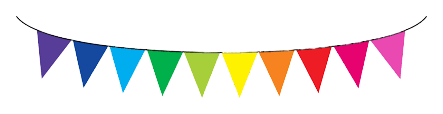 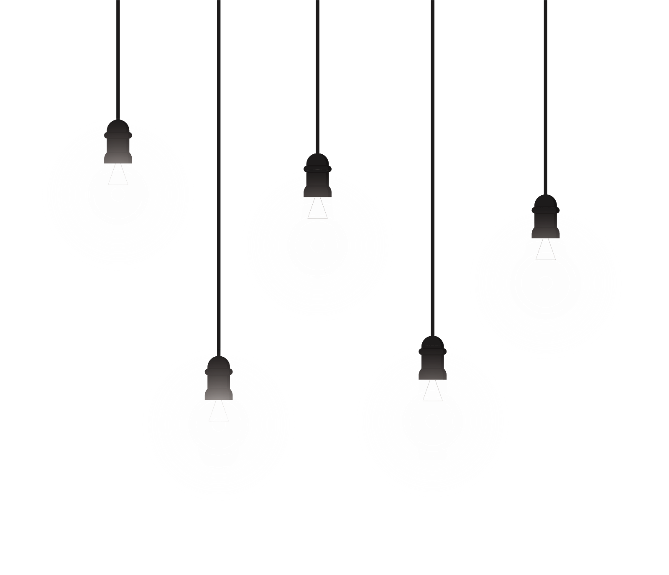 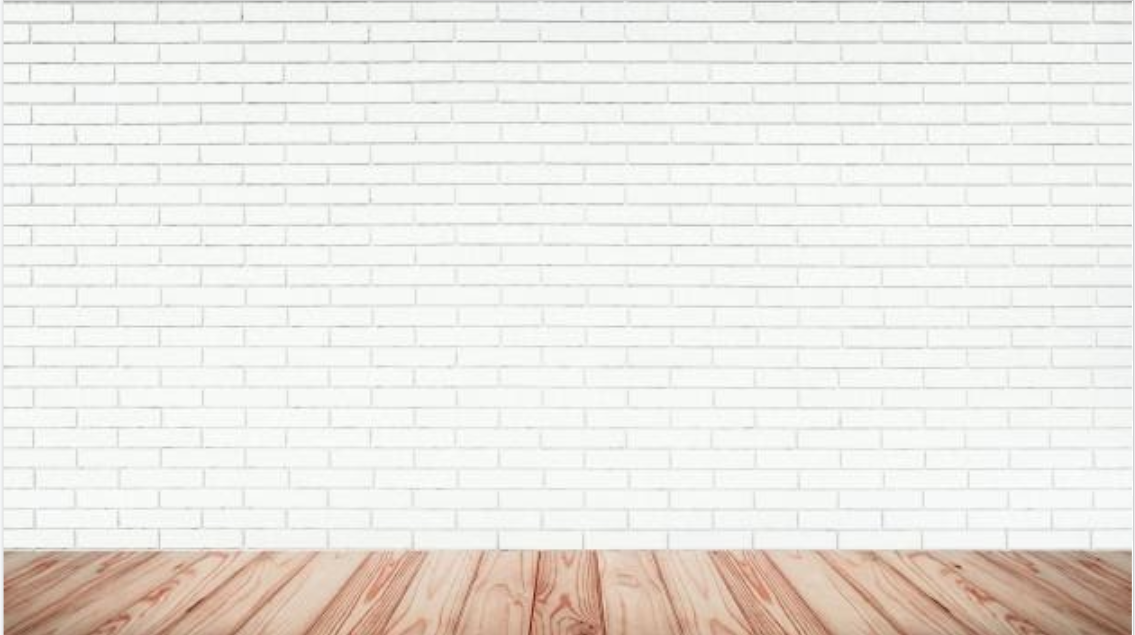 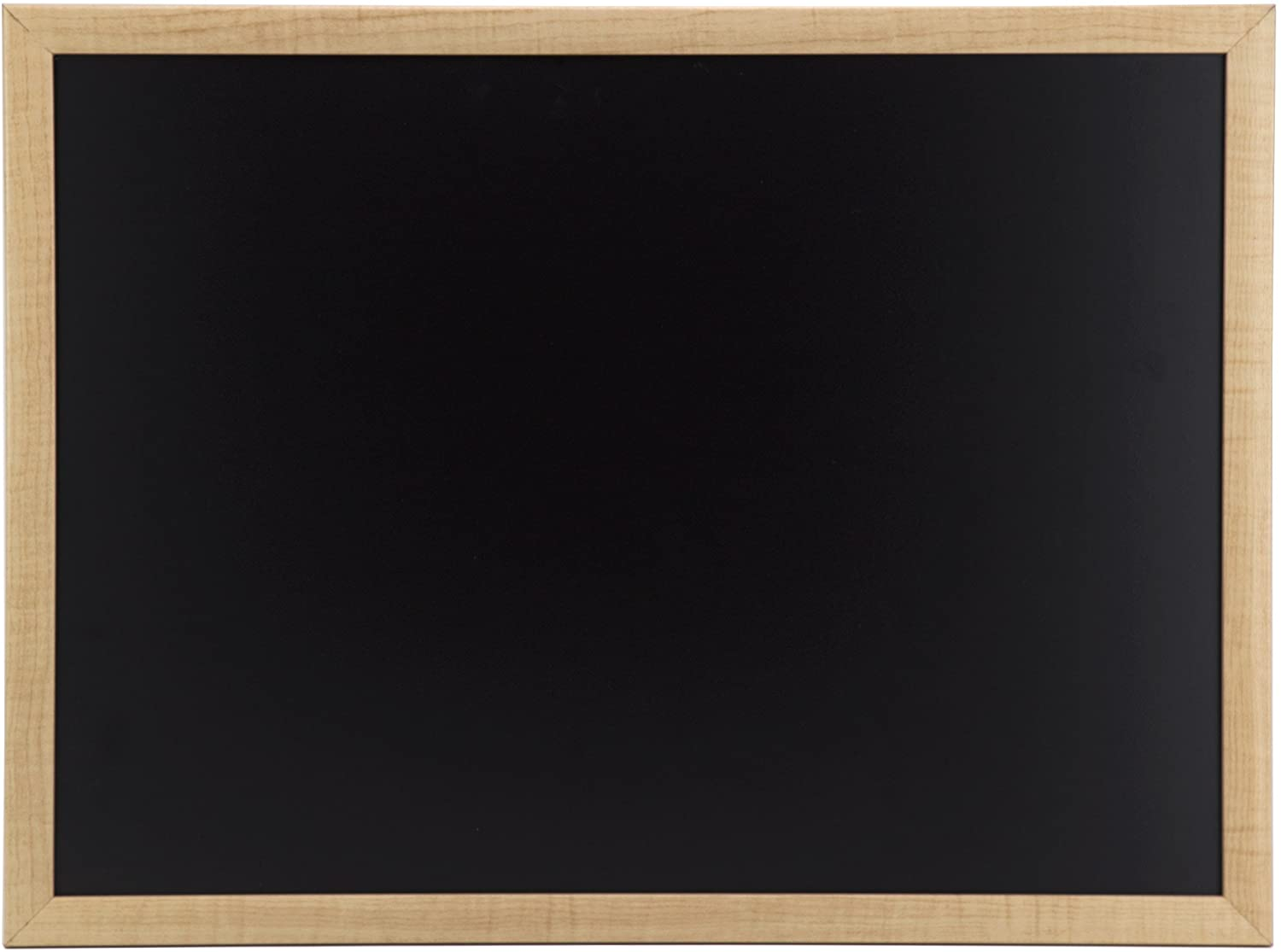 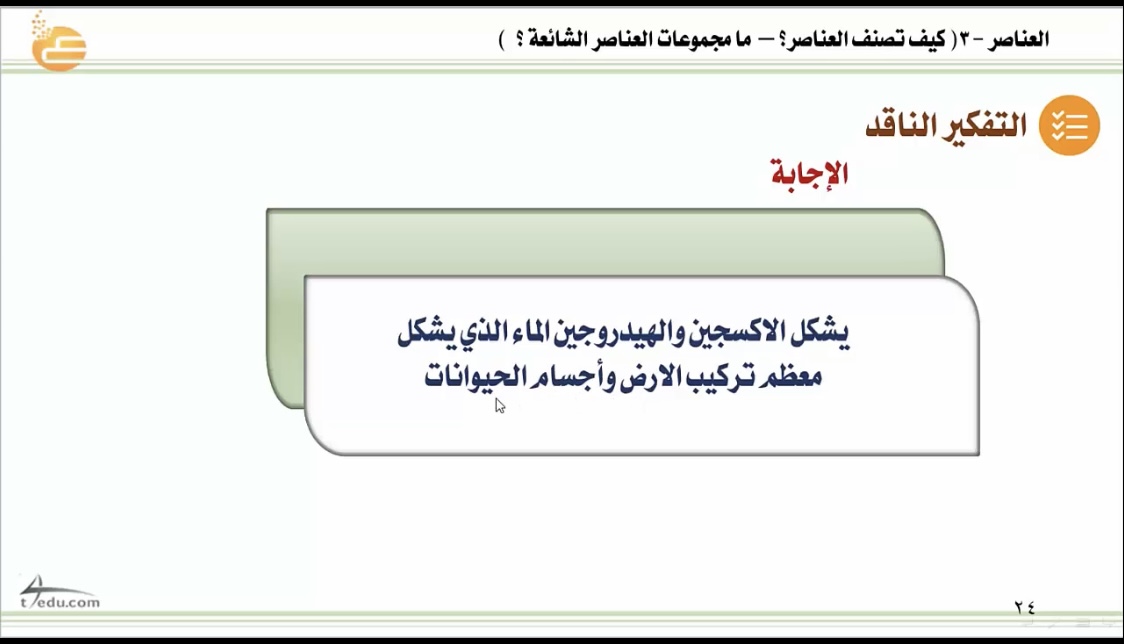 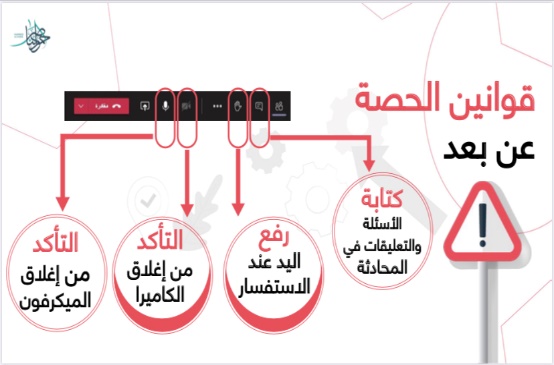 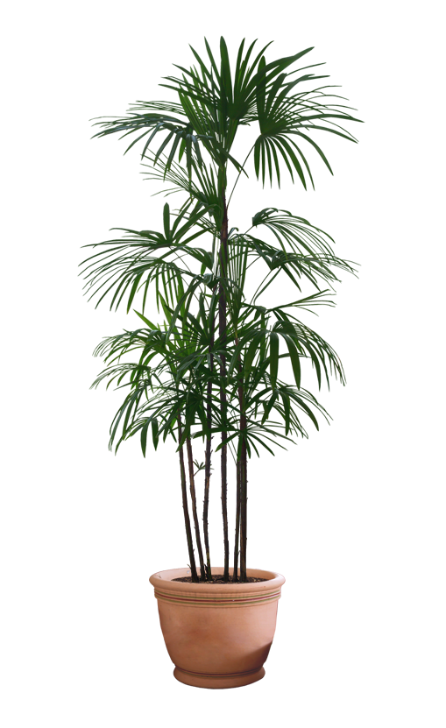 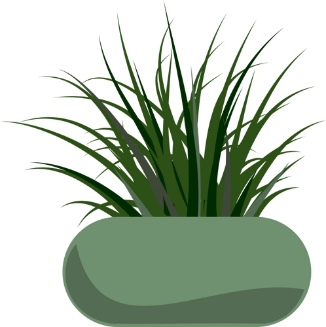 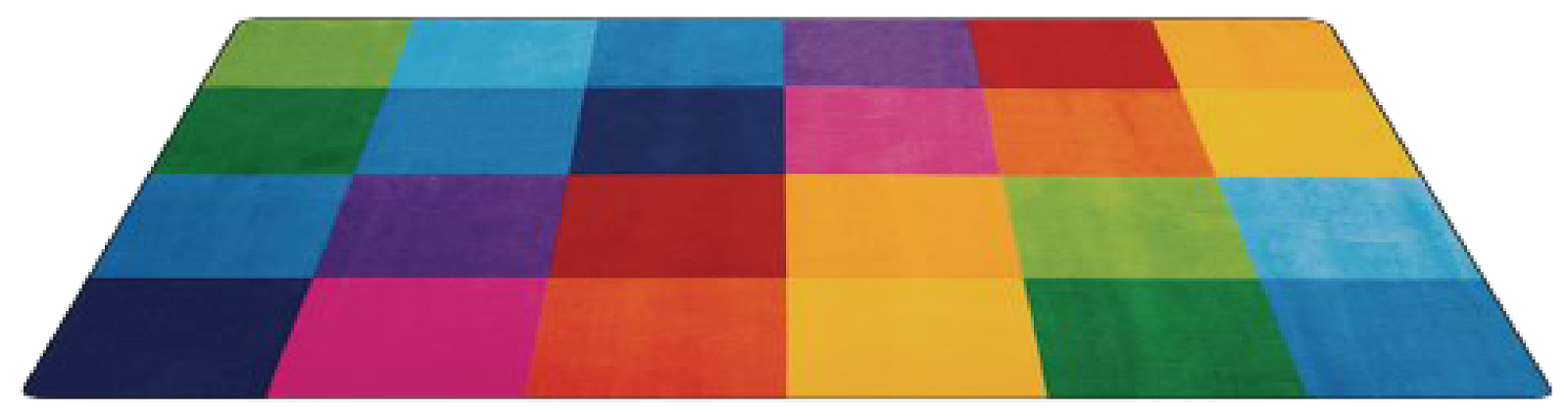 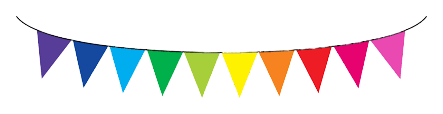 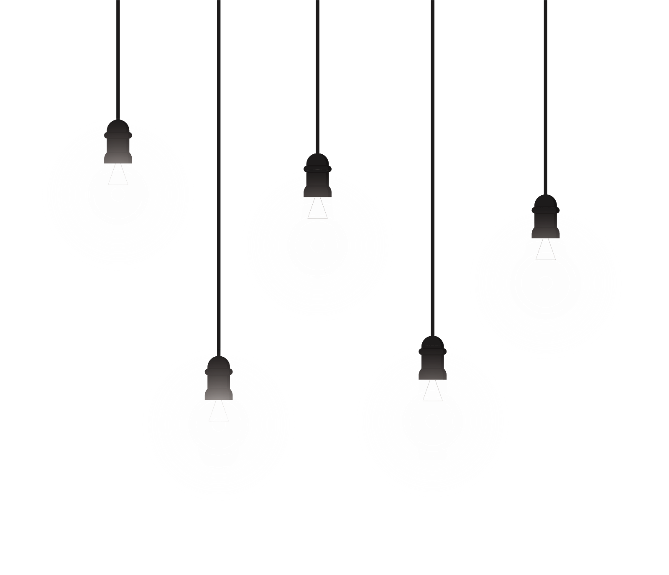 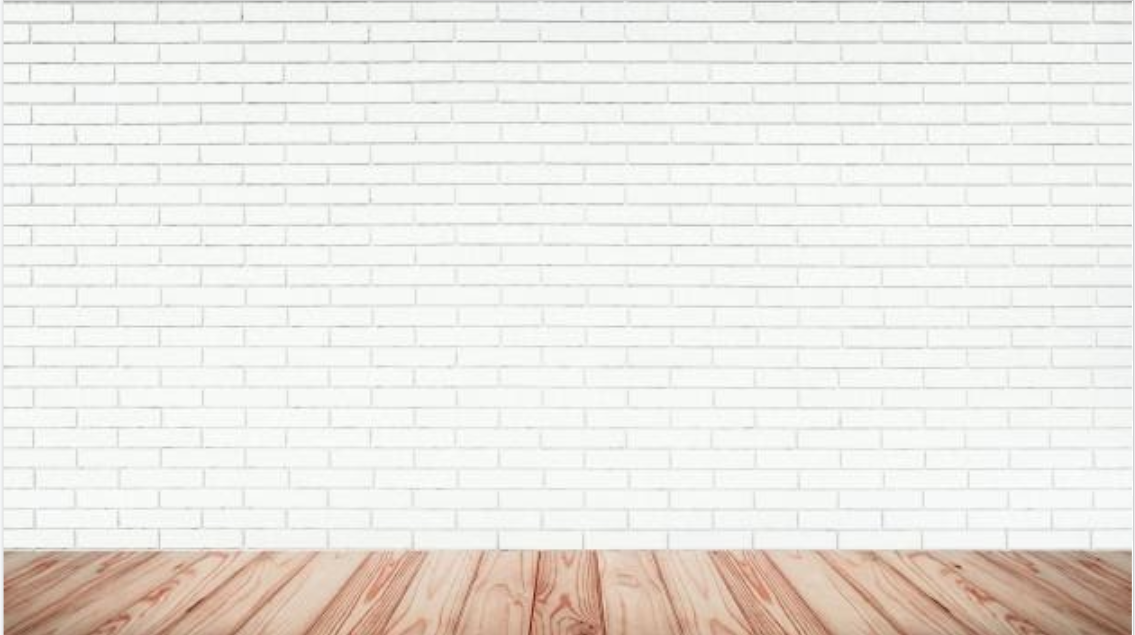 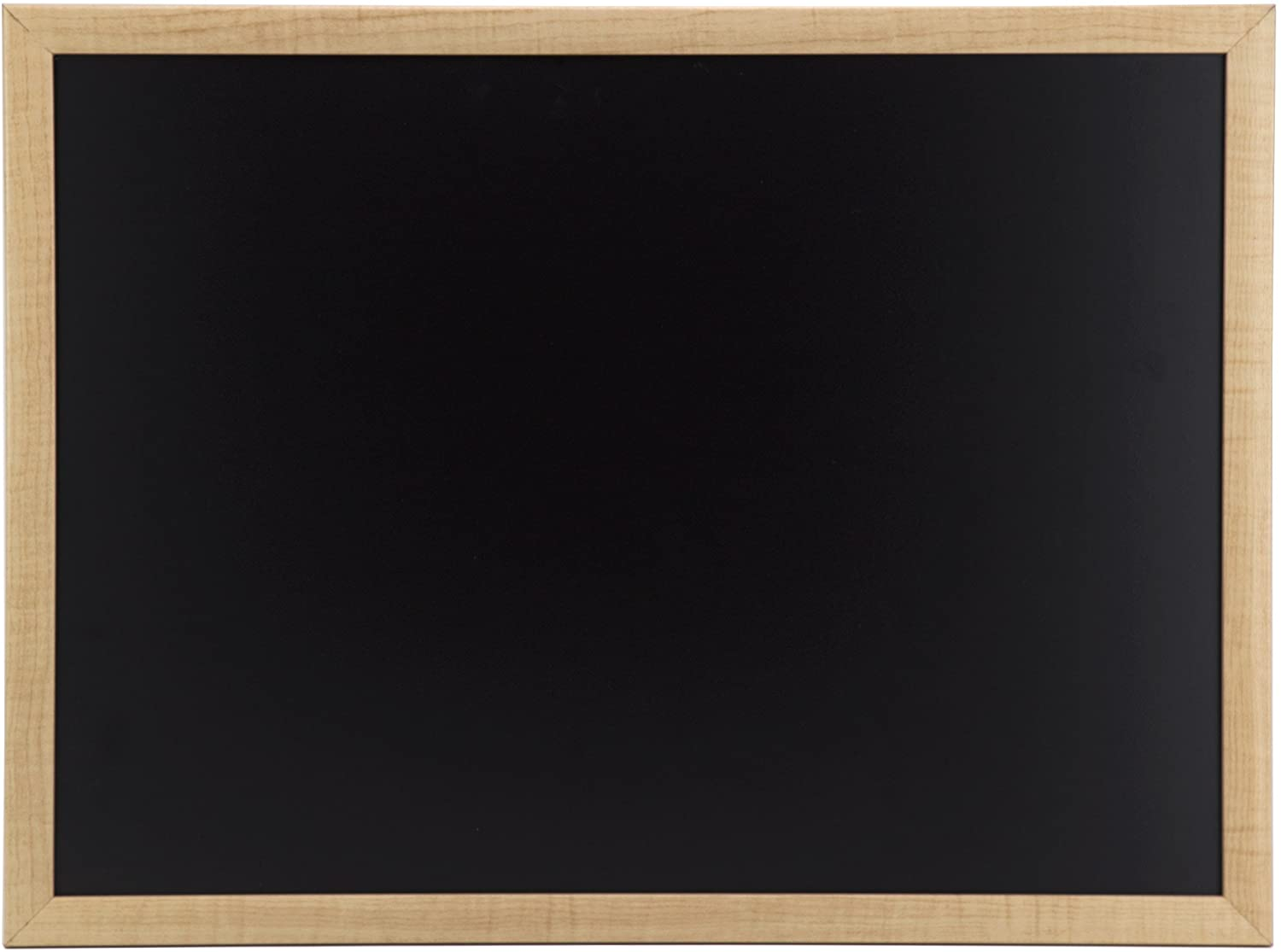 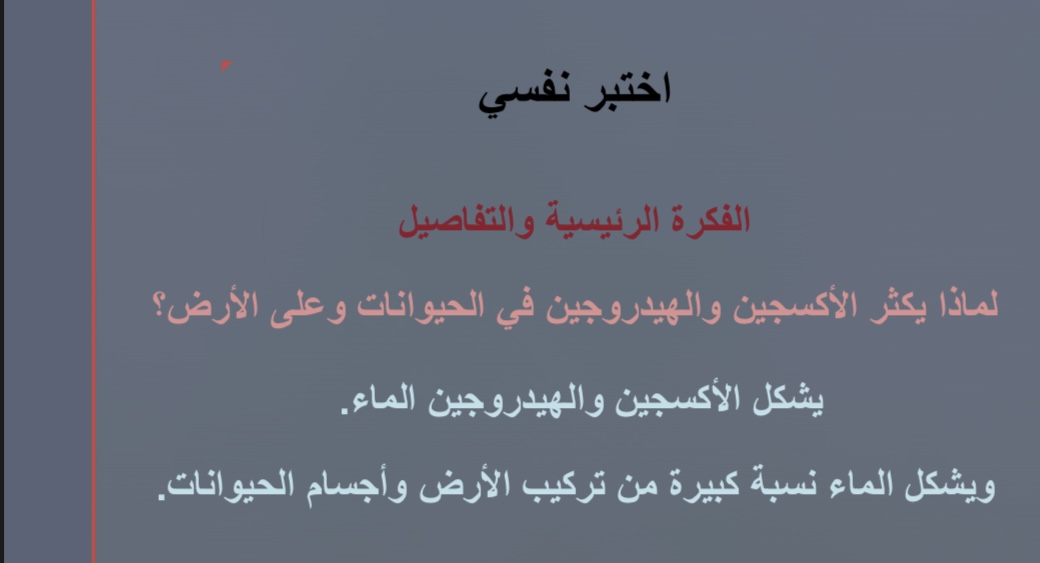 صفحة ٧٨
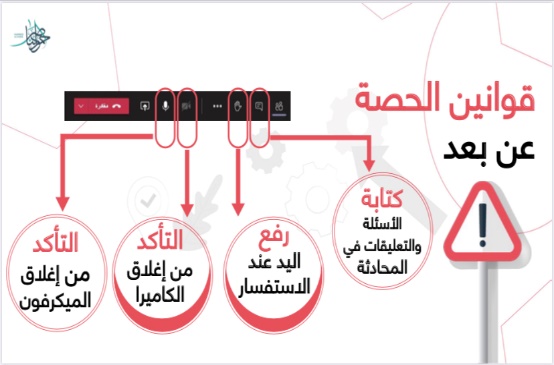 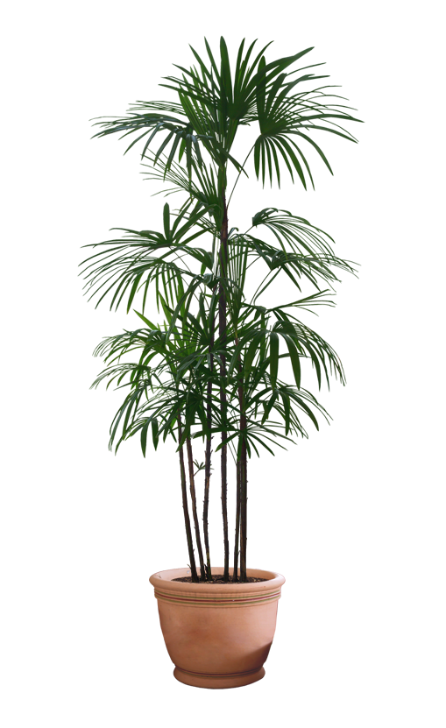 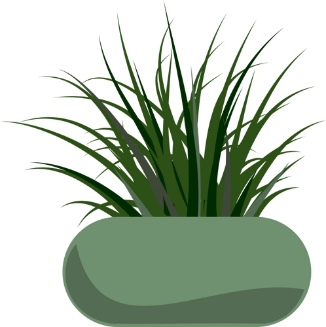 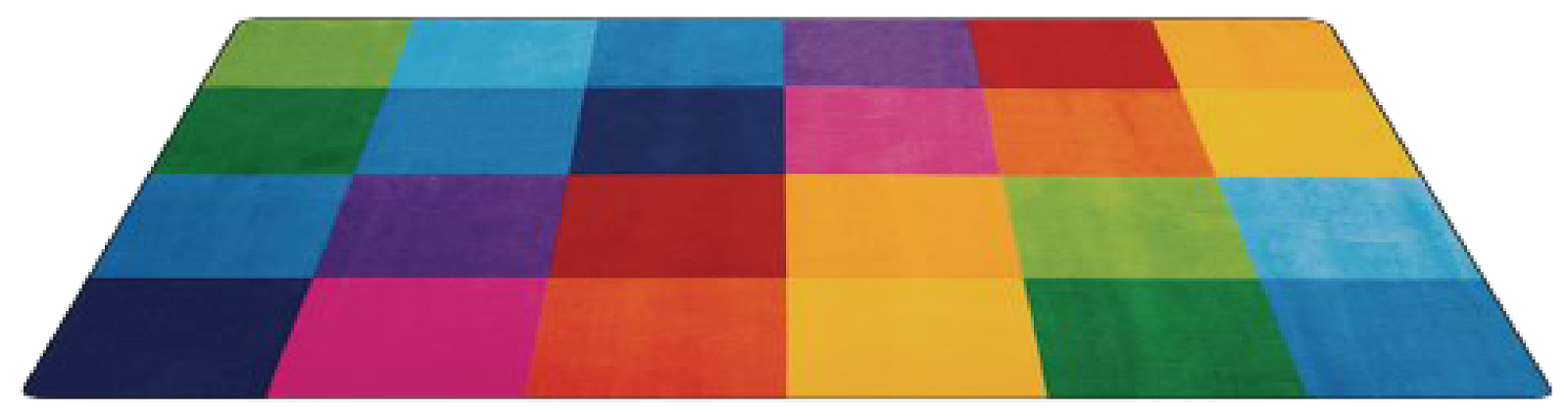 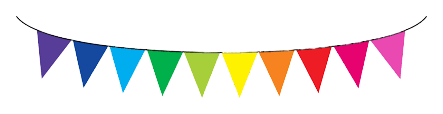 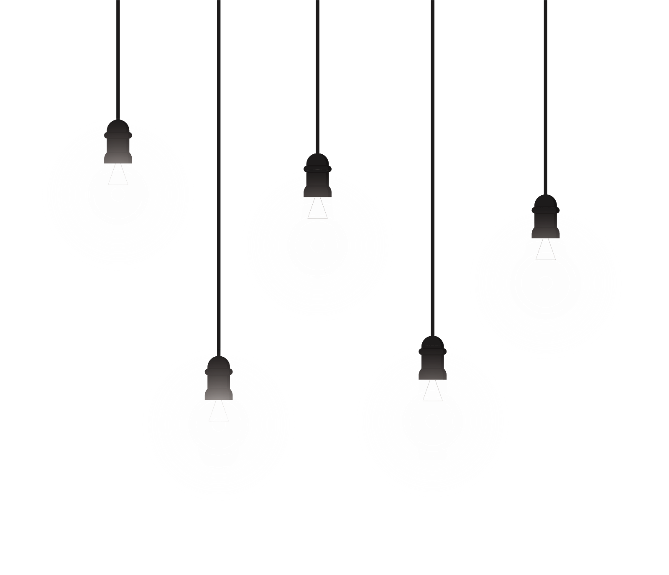 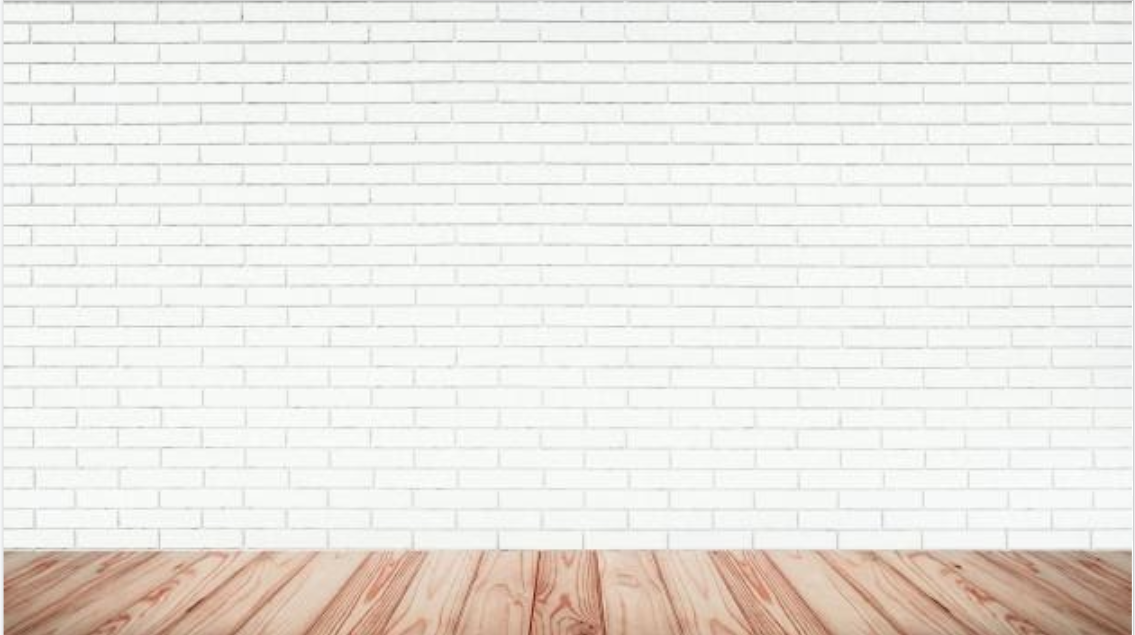 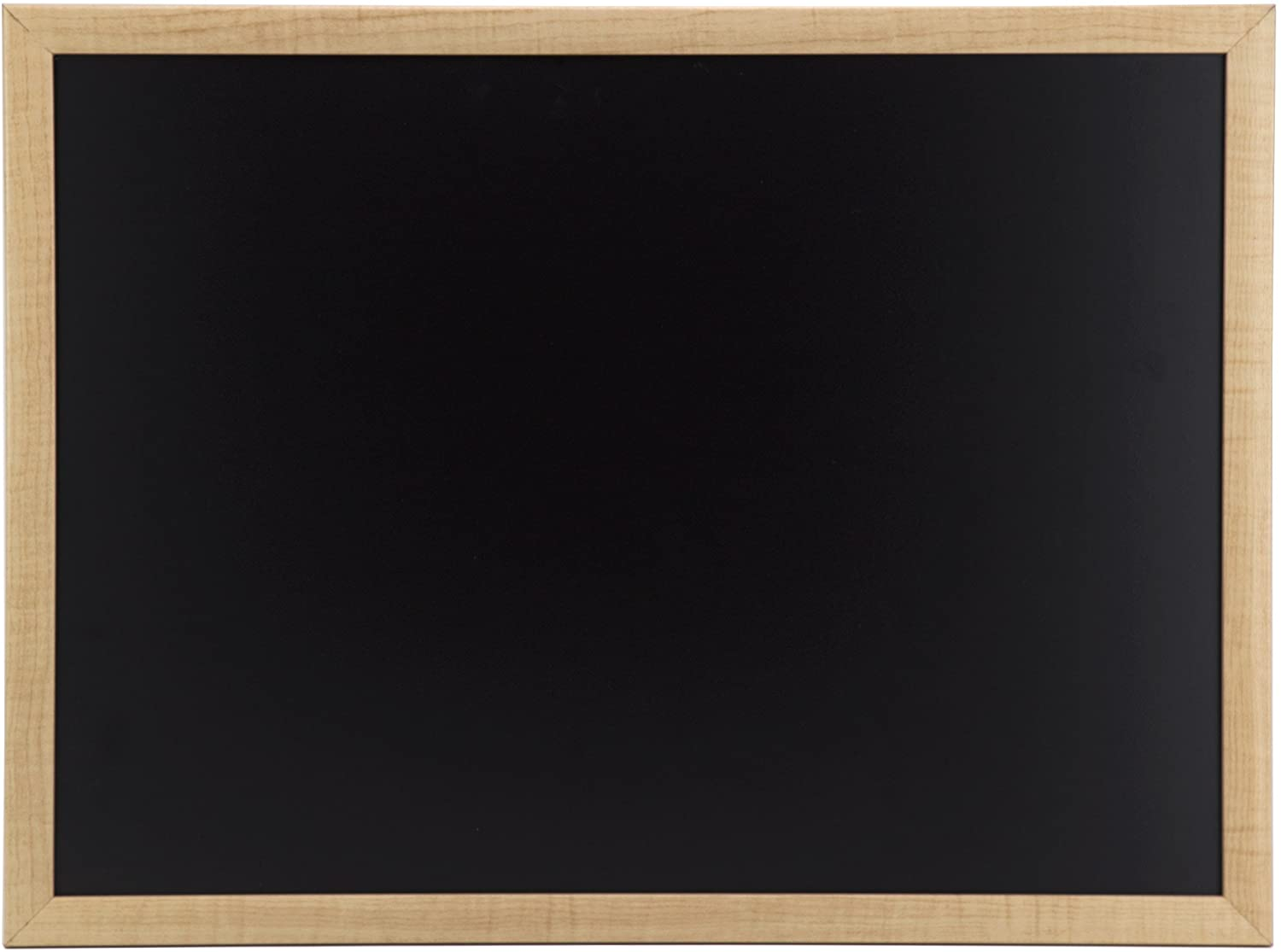 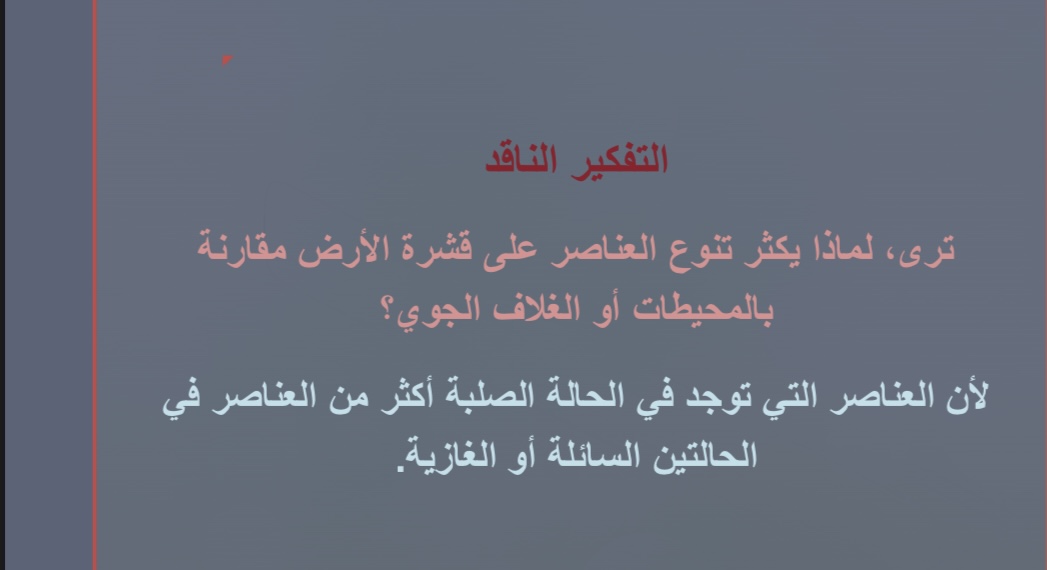 صفحة ٧٨
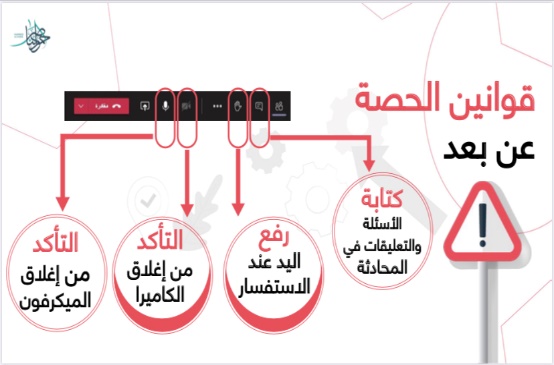 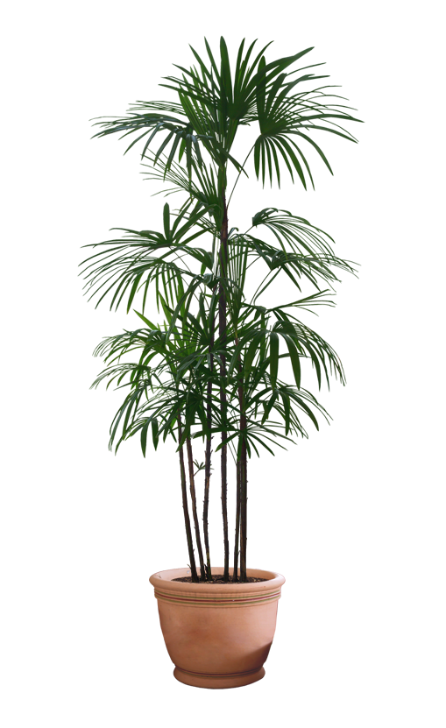 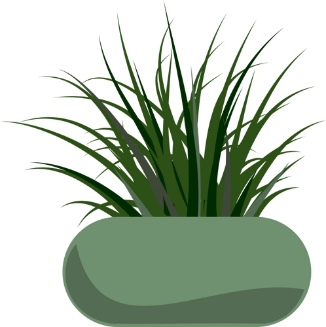 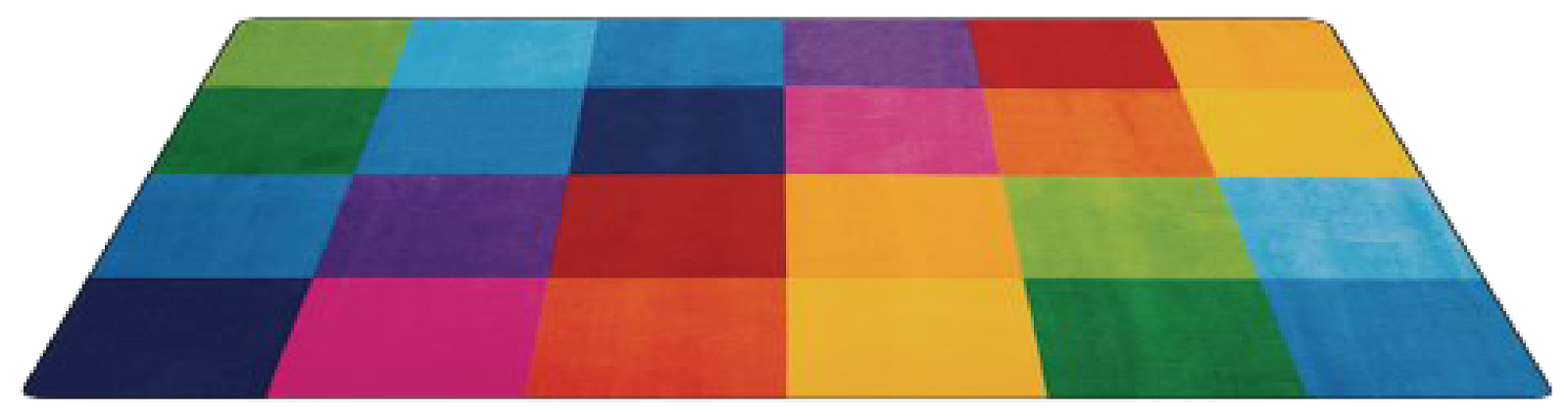 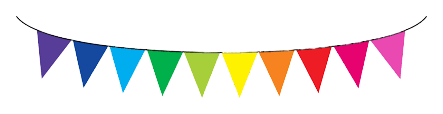 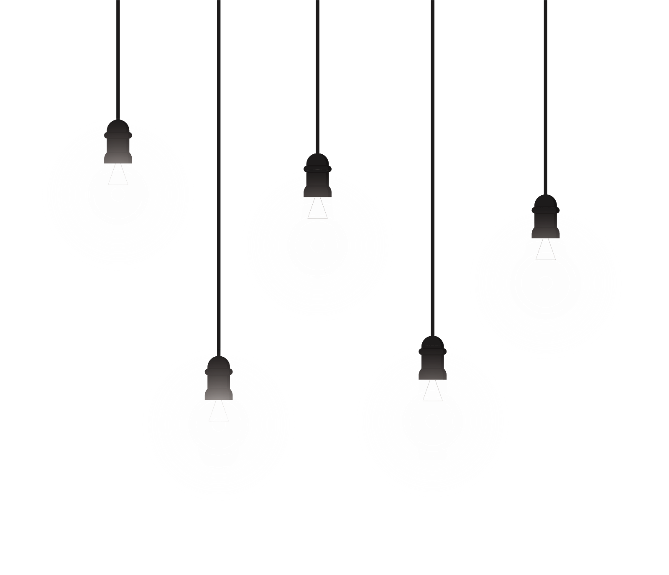 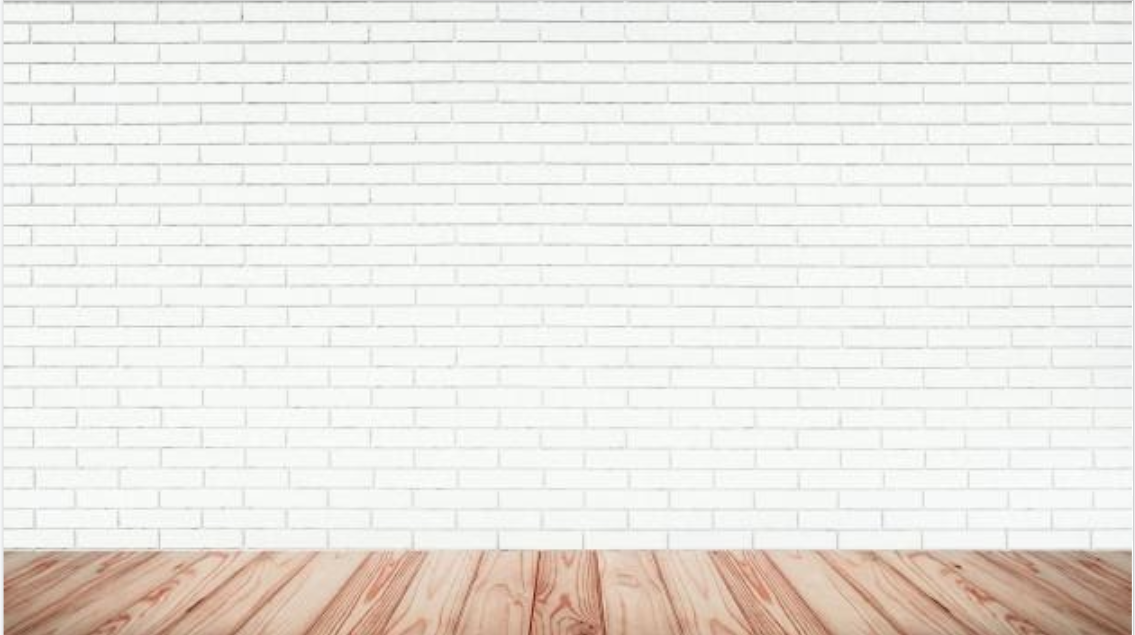 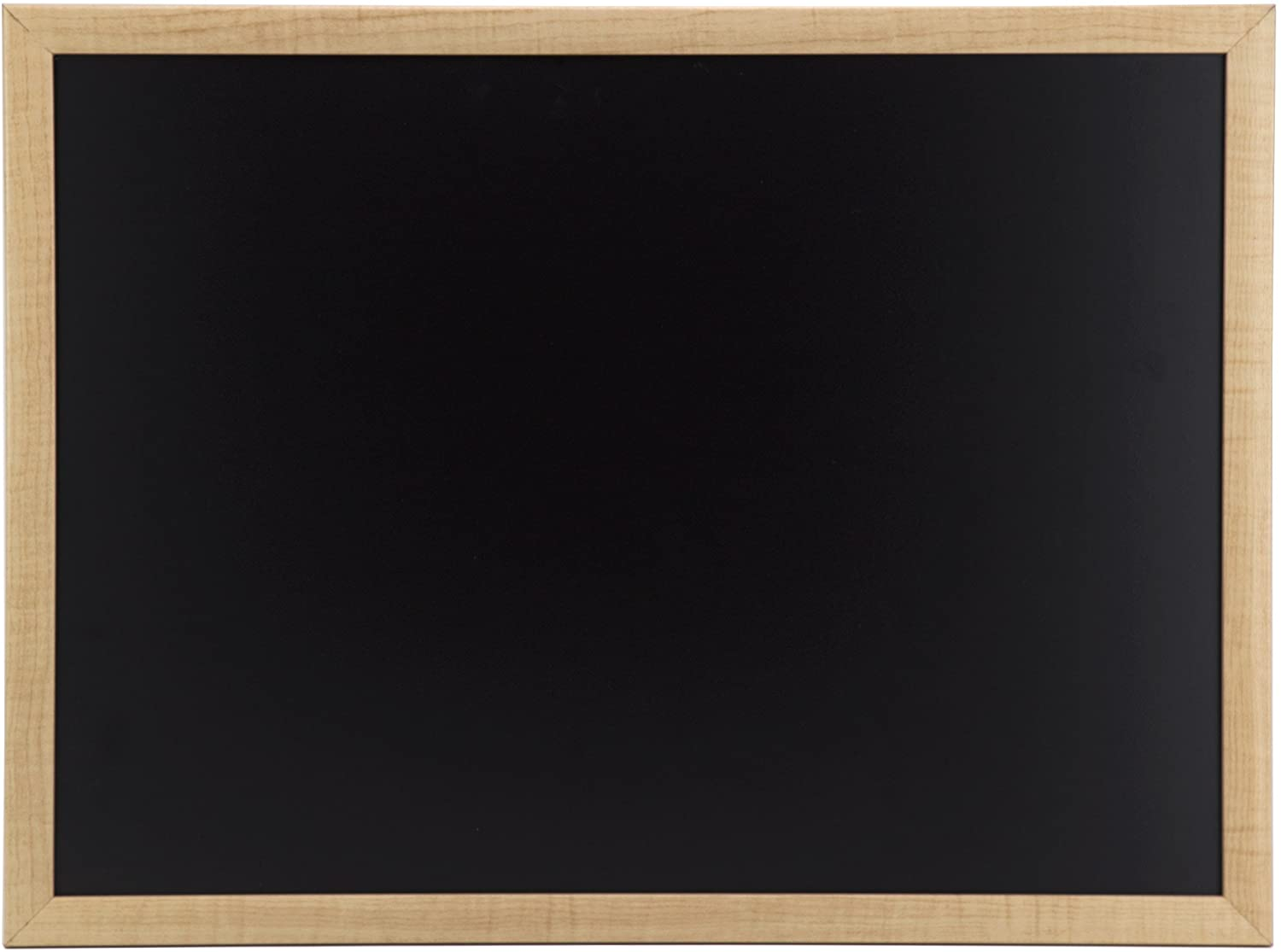 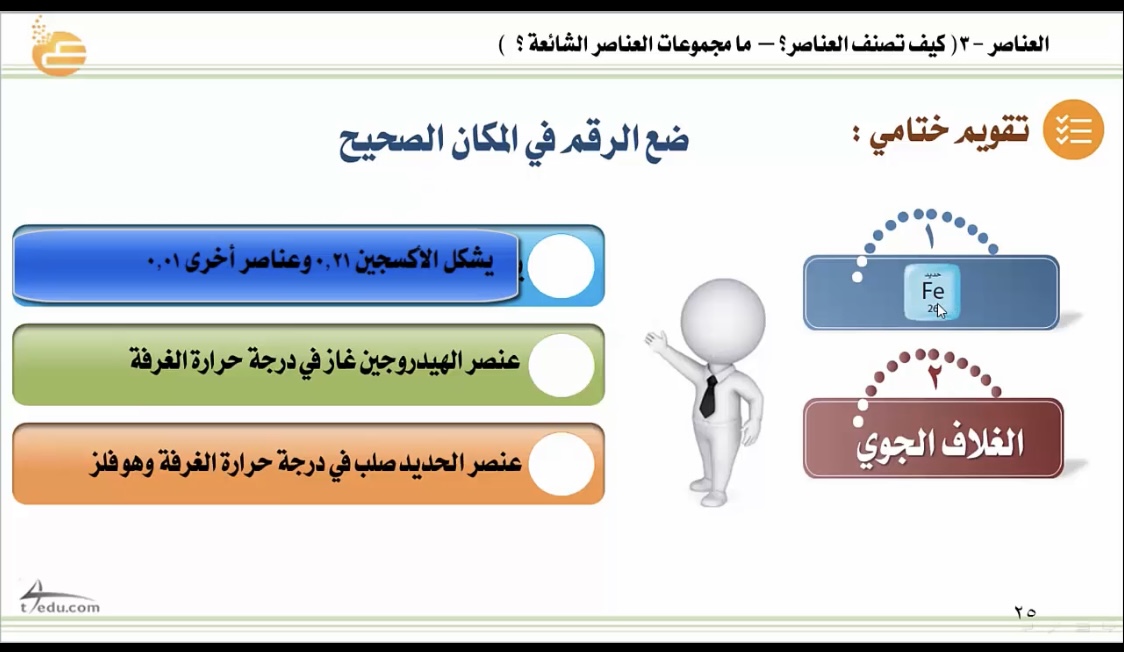 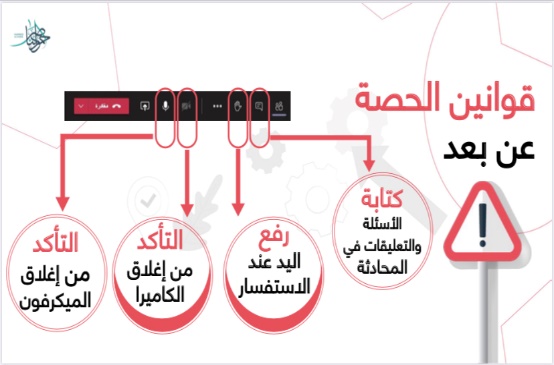 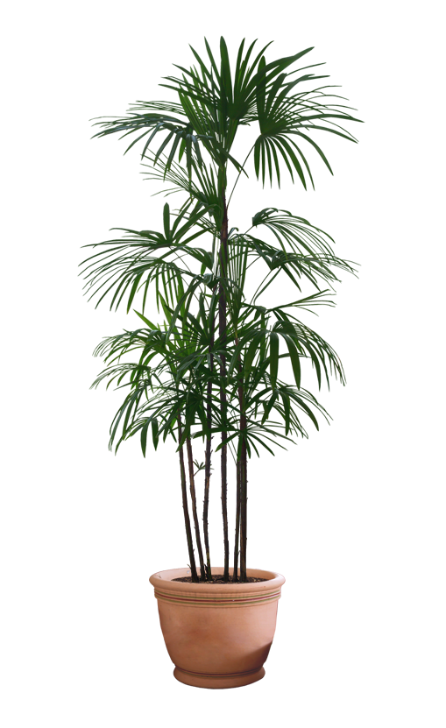 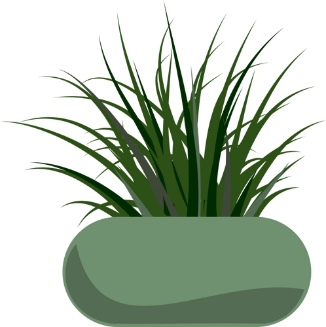 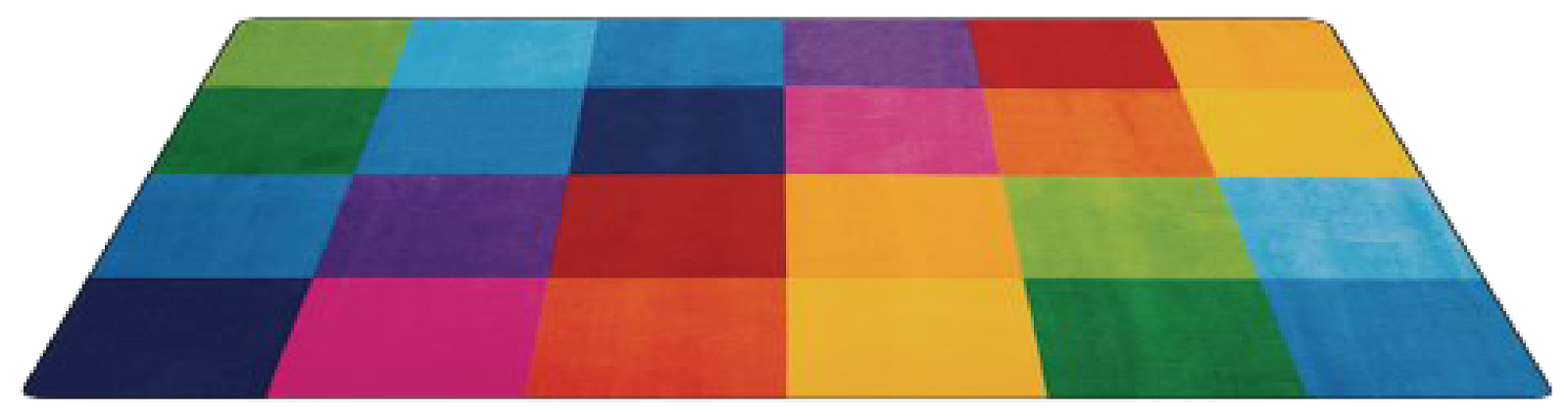 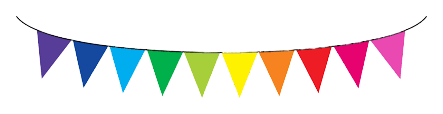 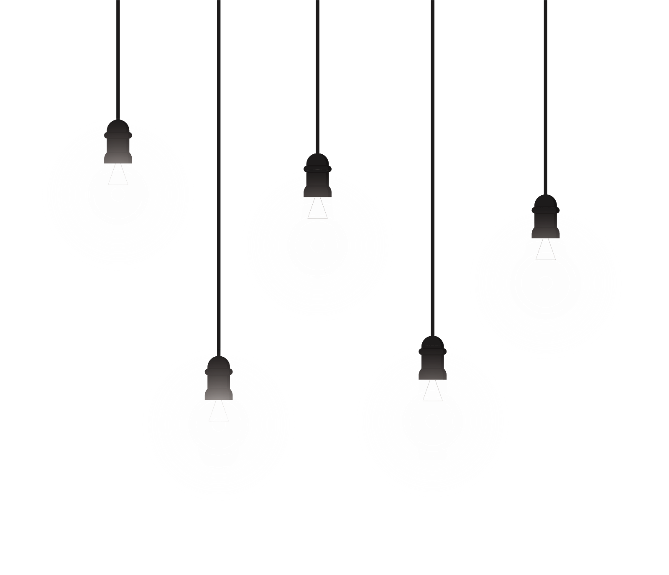 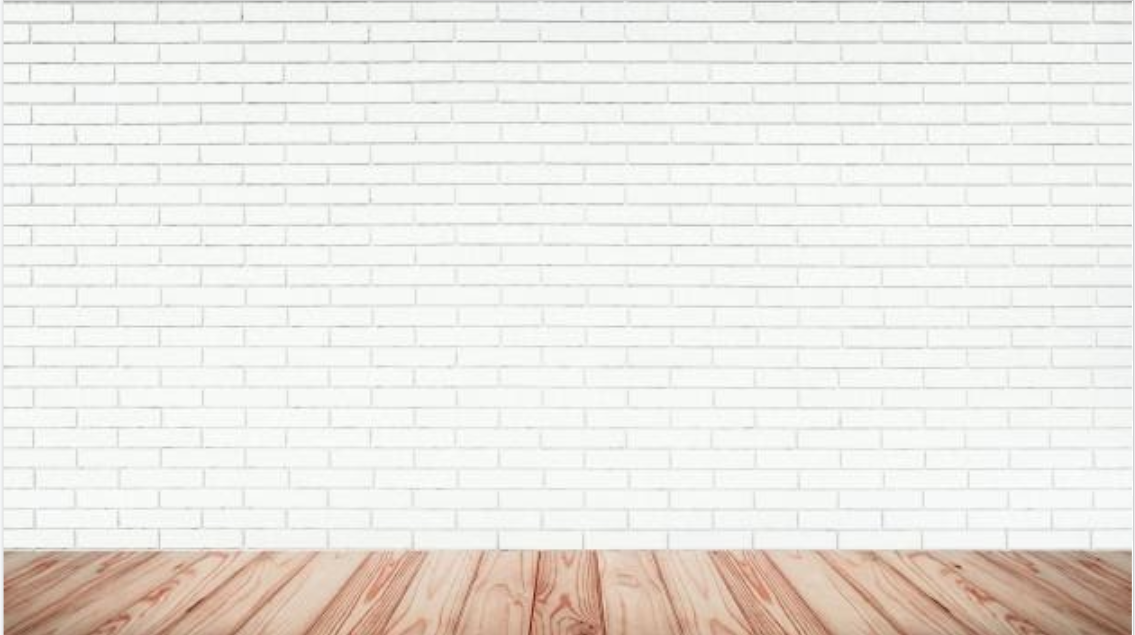 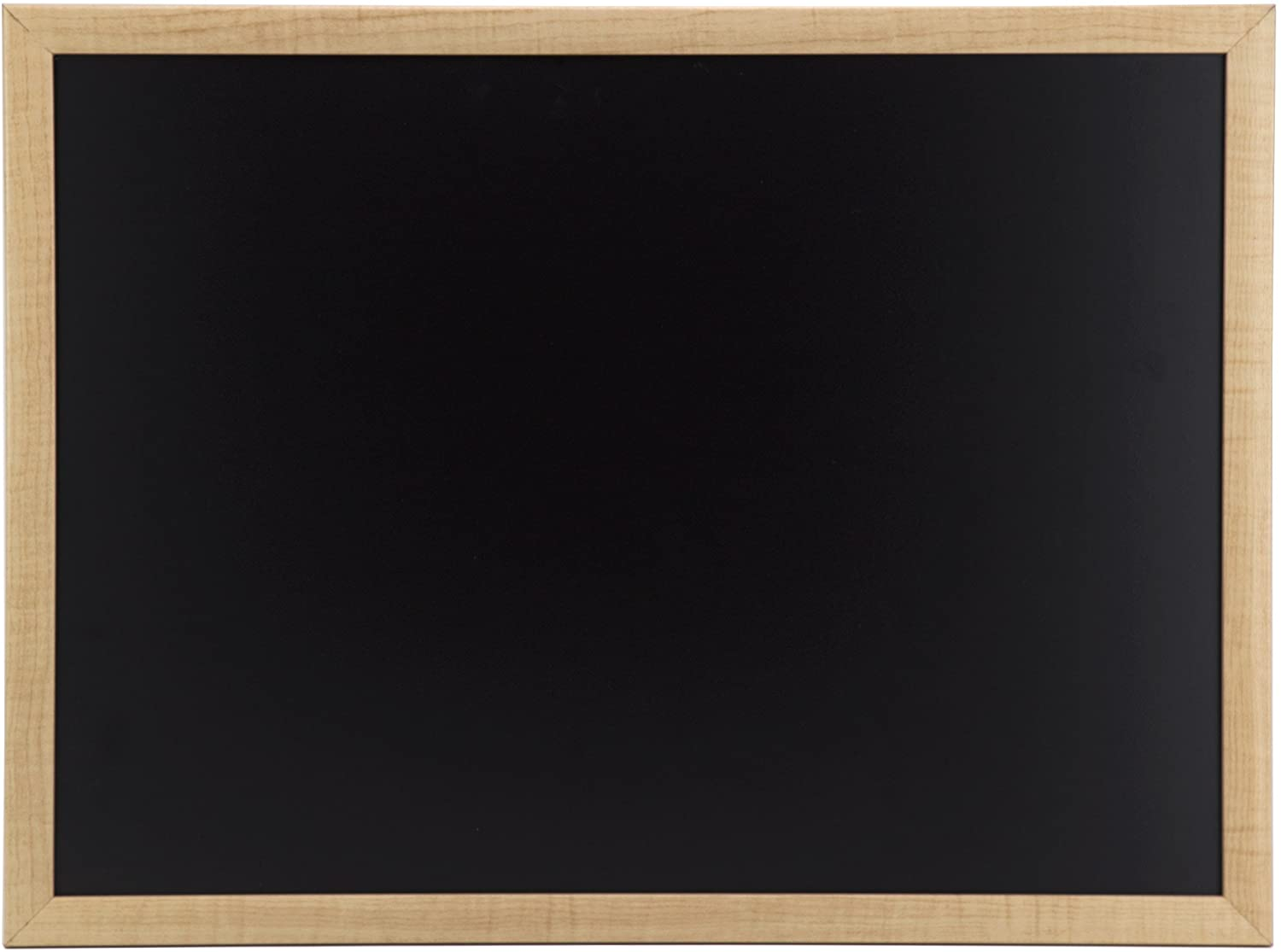 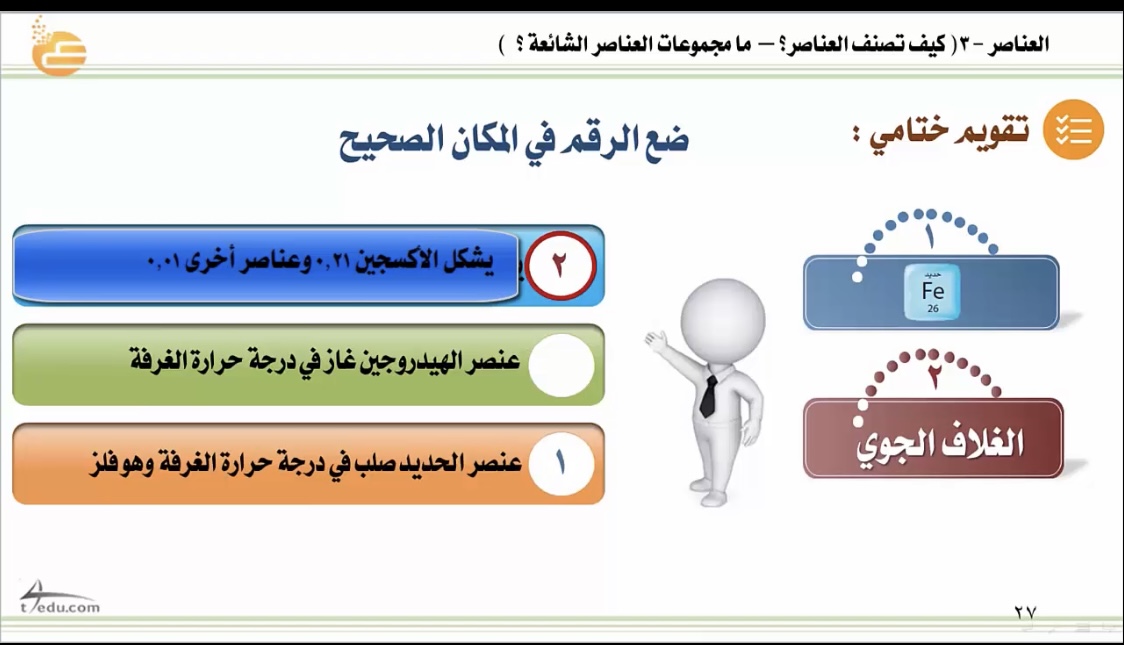 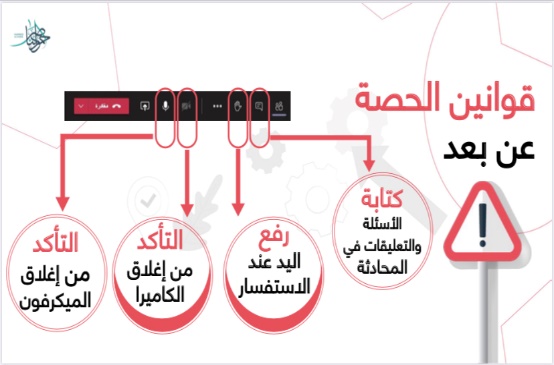 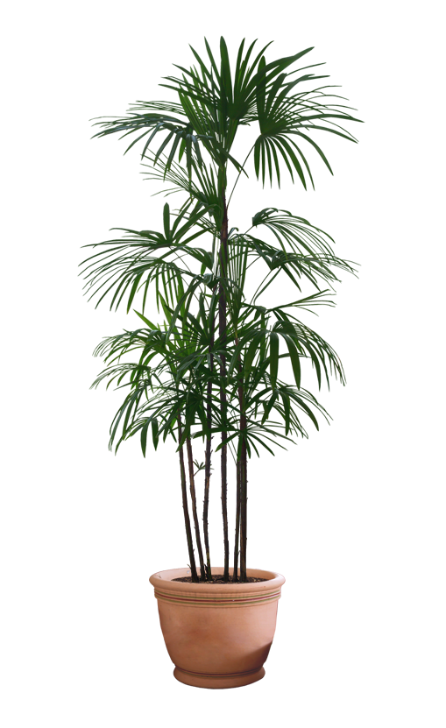 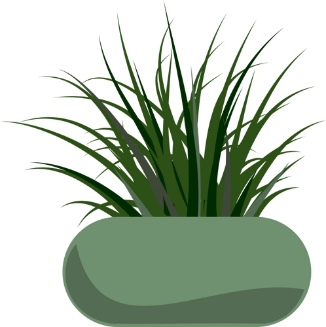 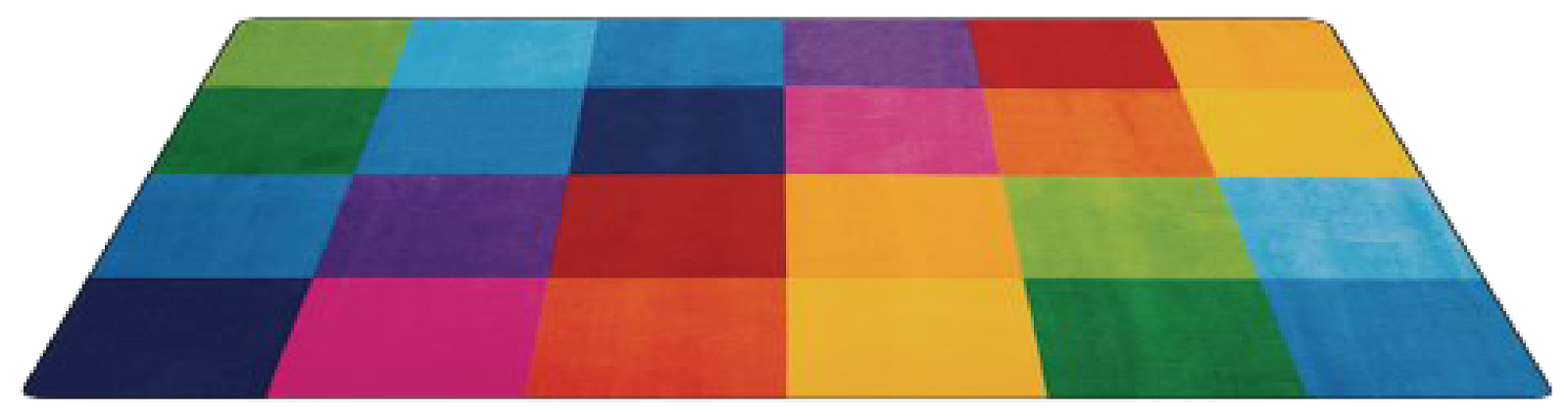 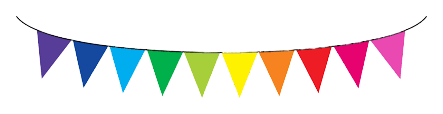 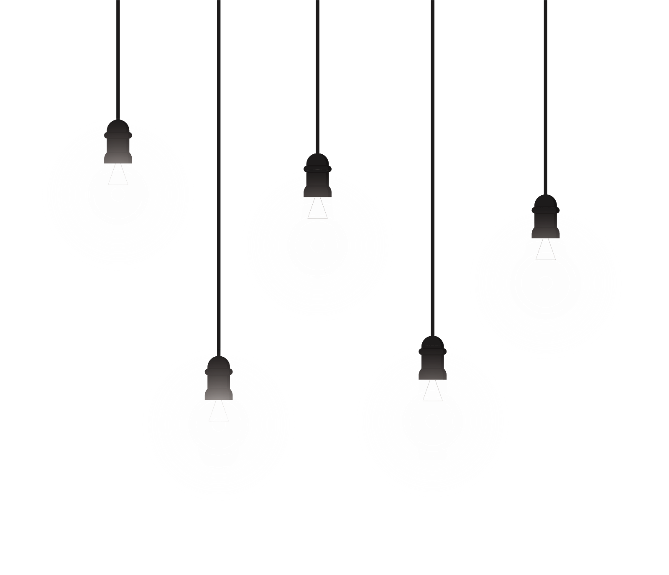 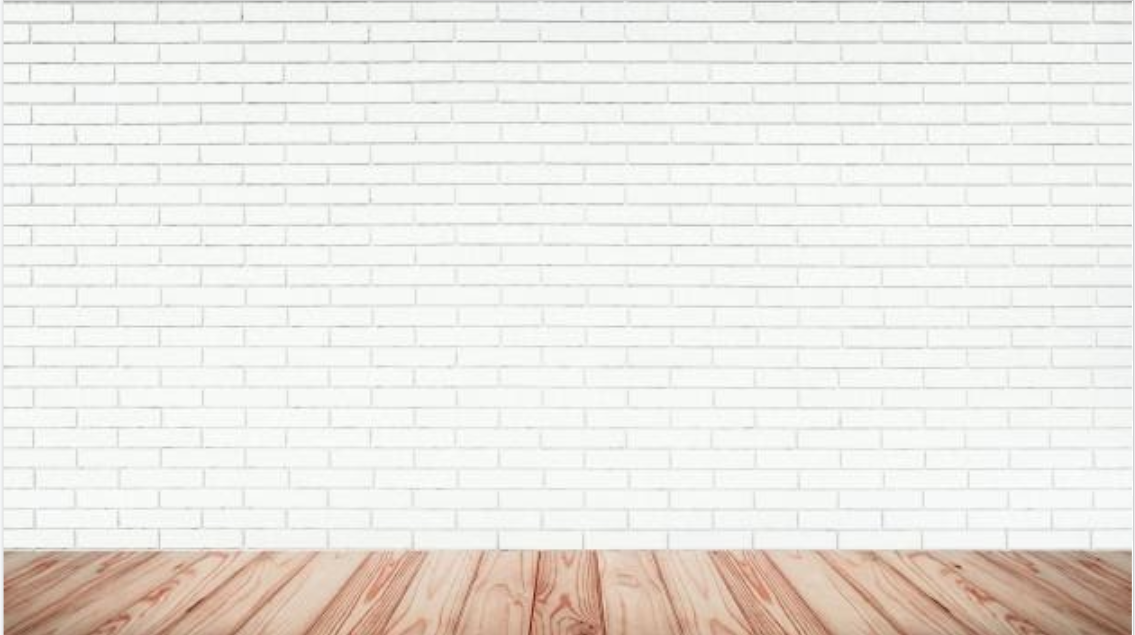 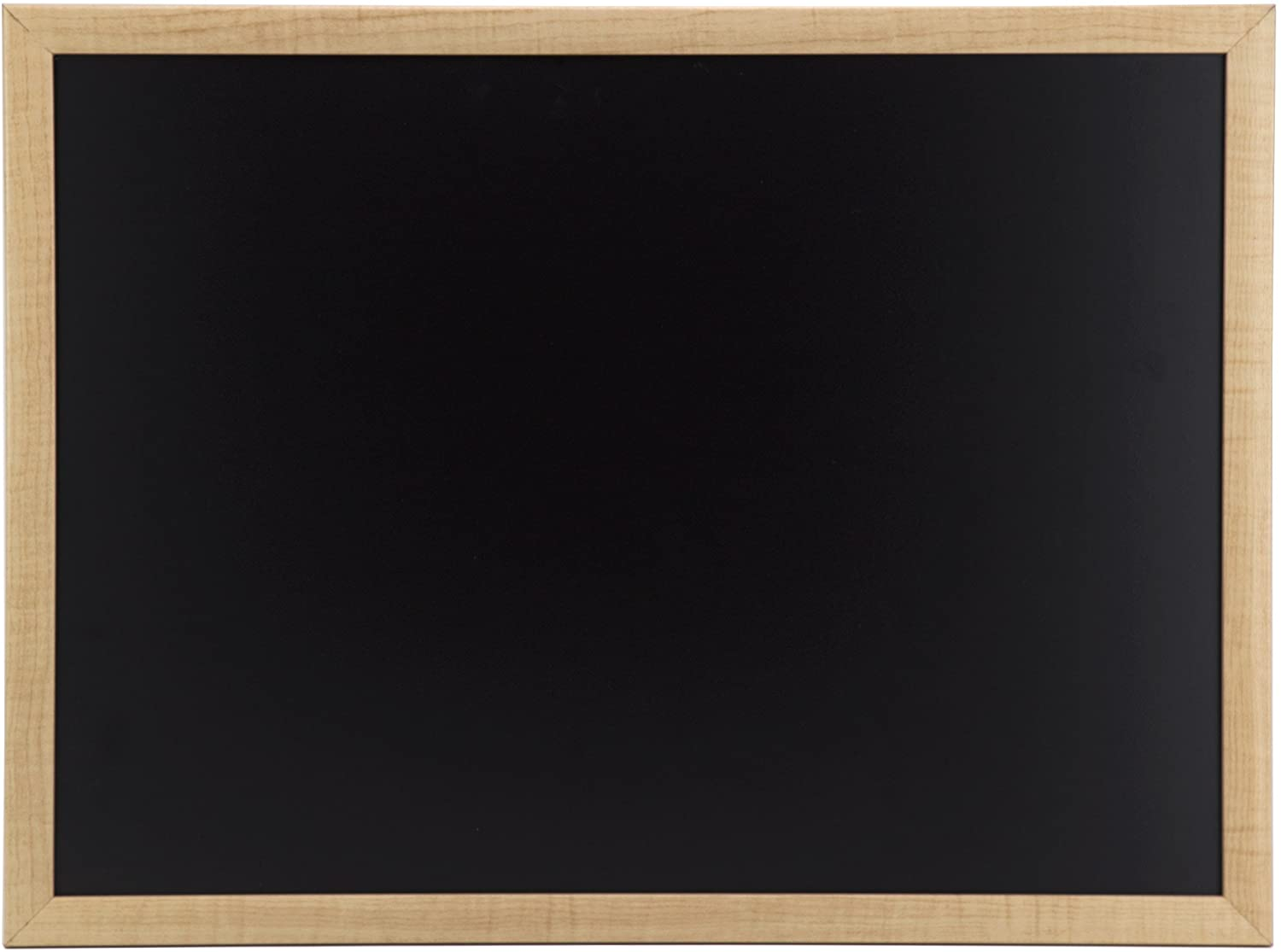 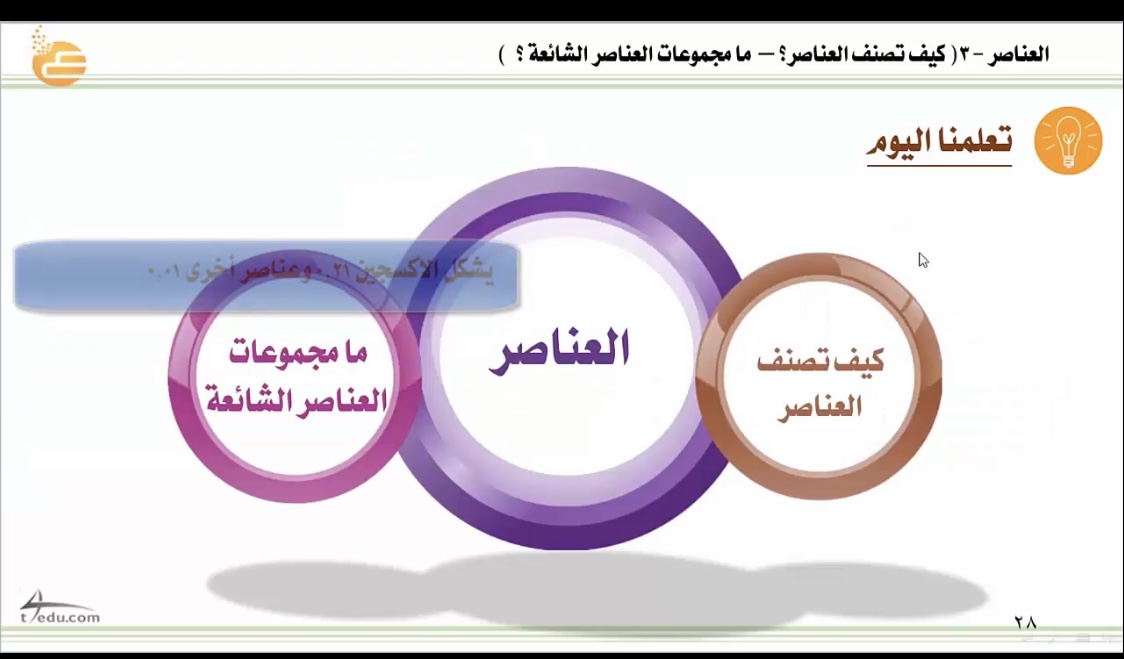 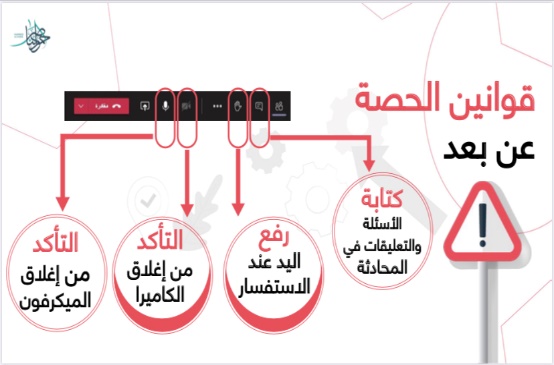 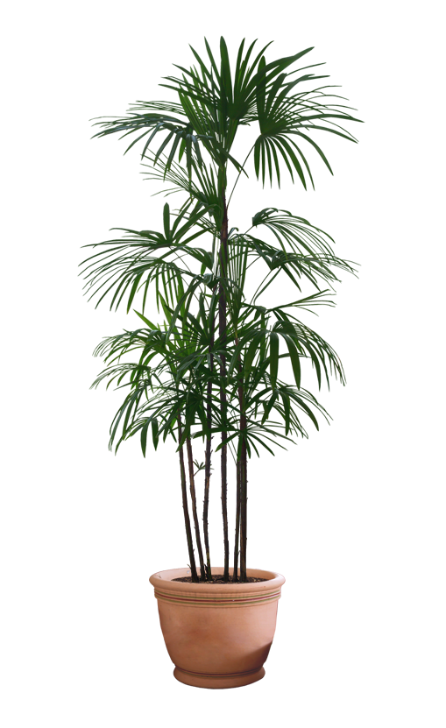 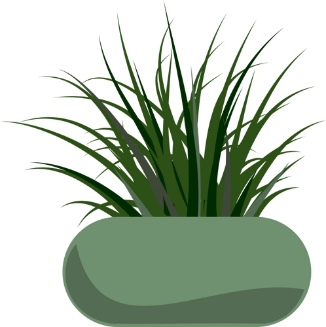 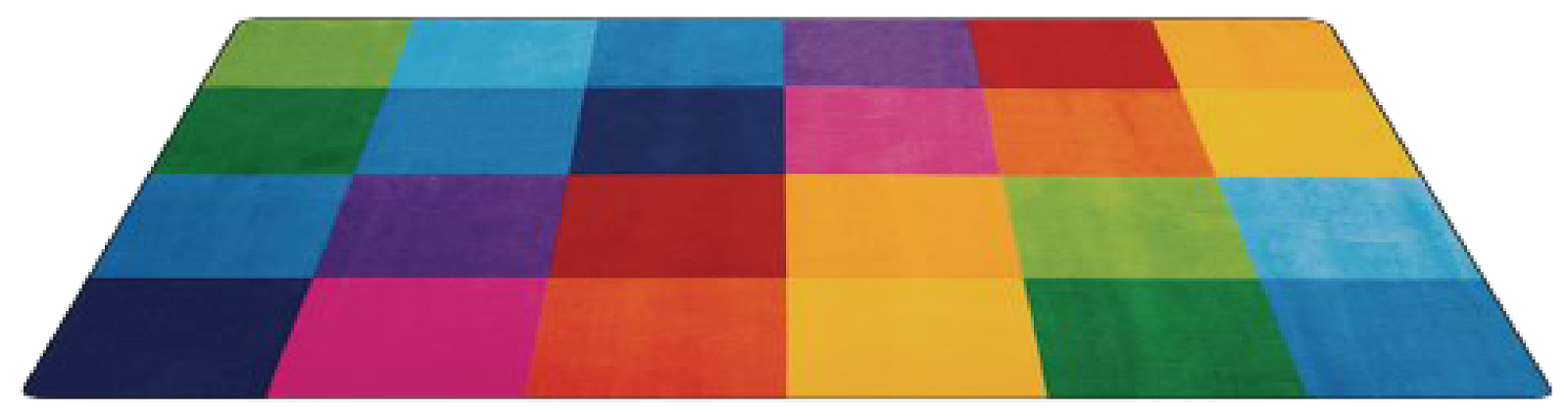 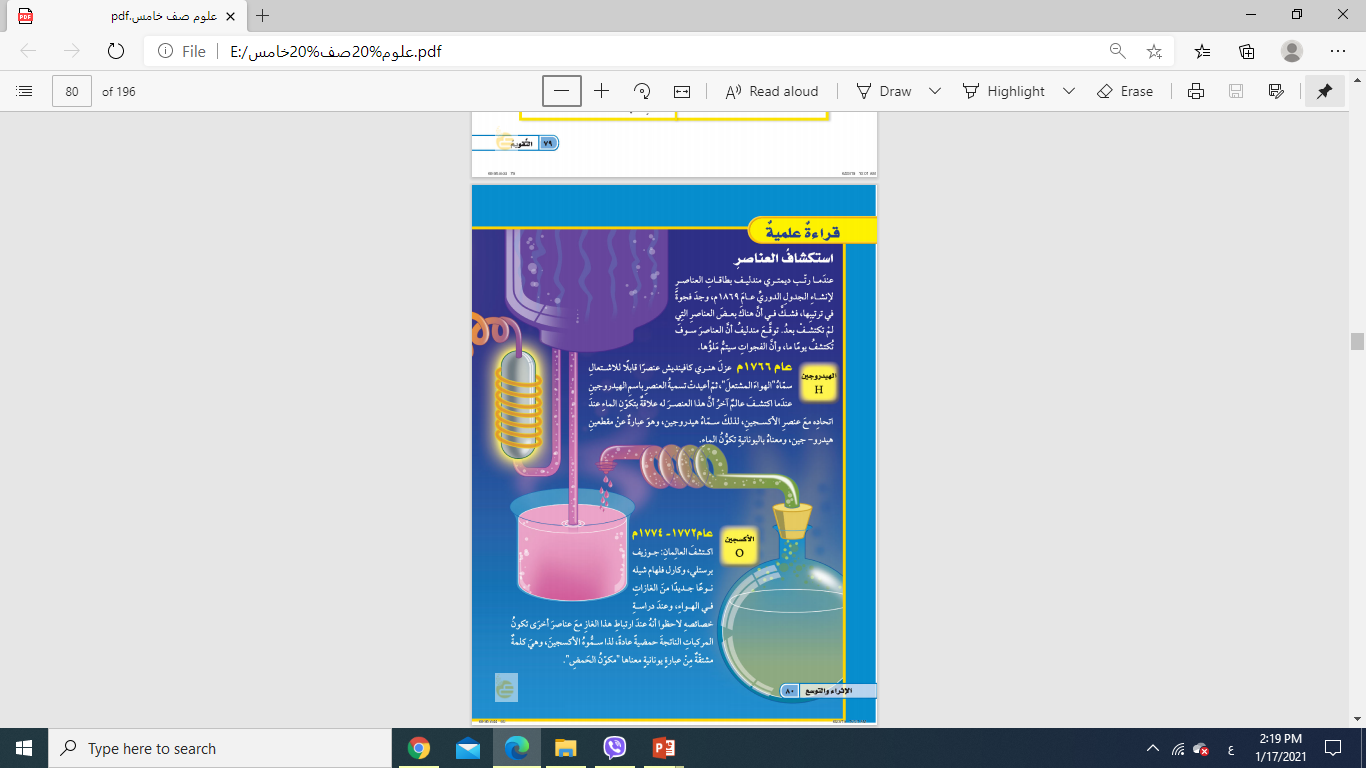 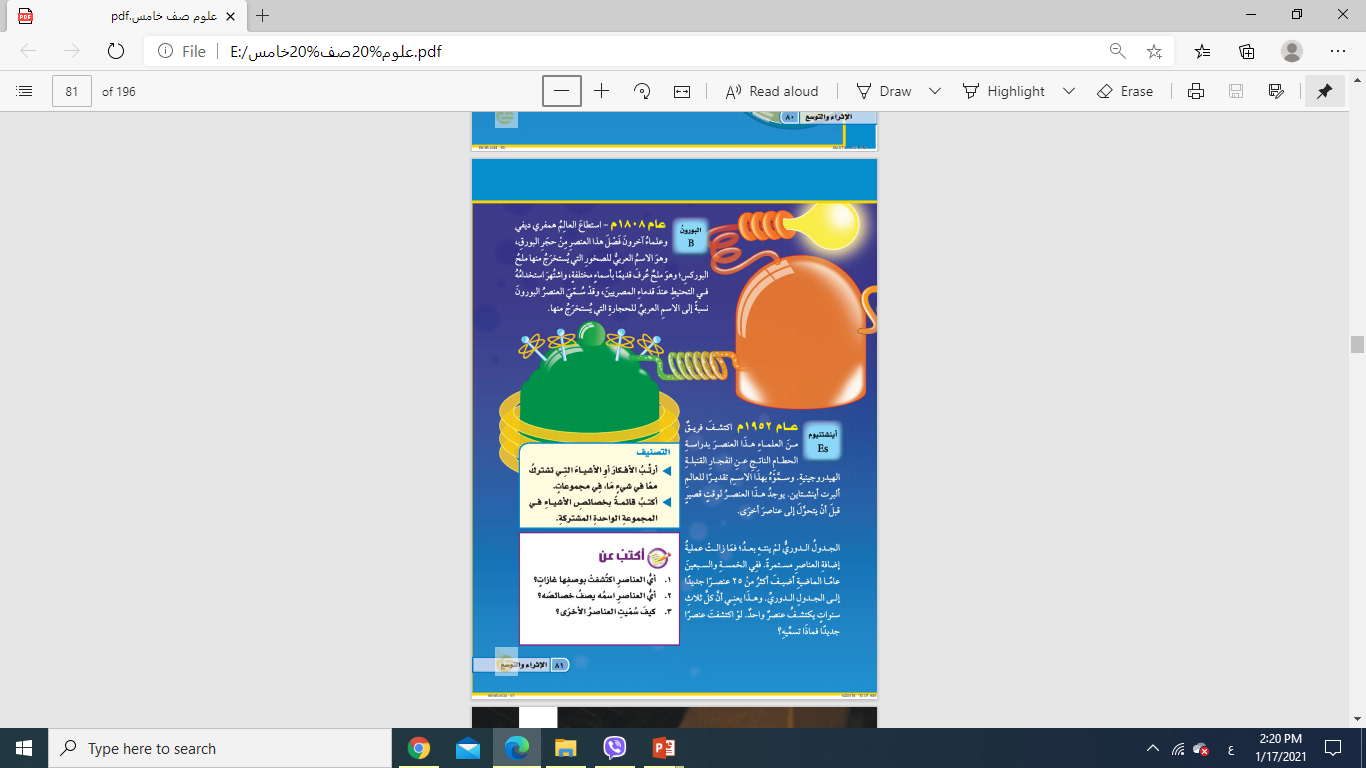 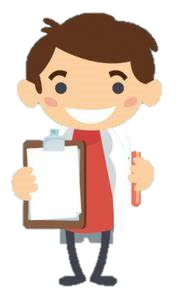